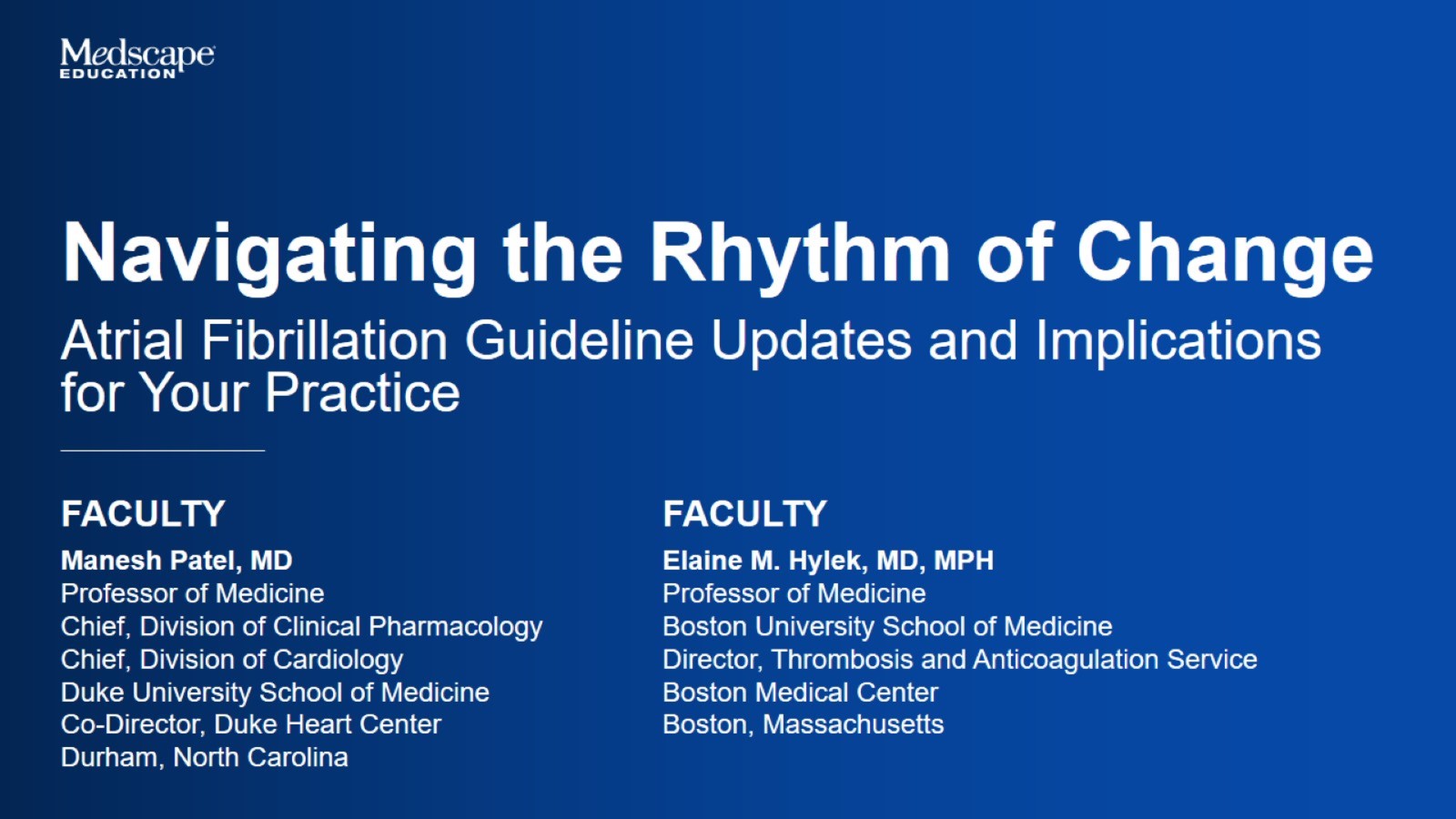 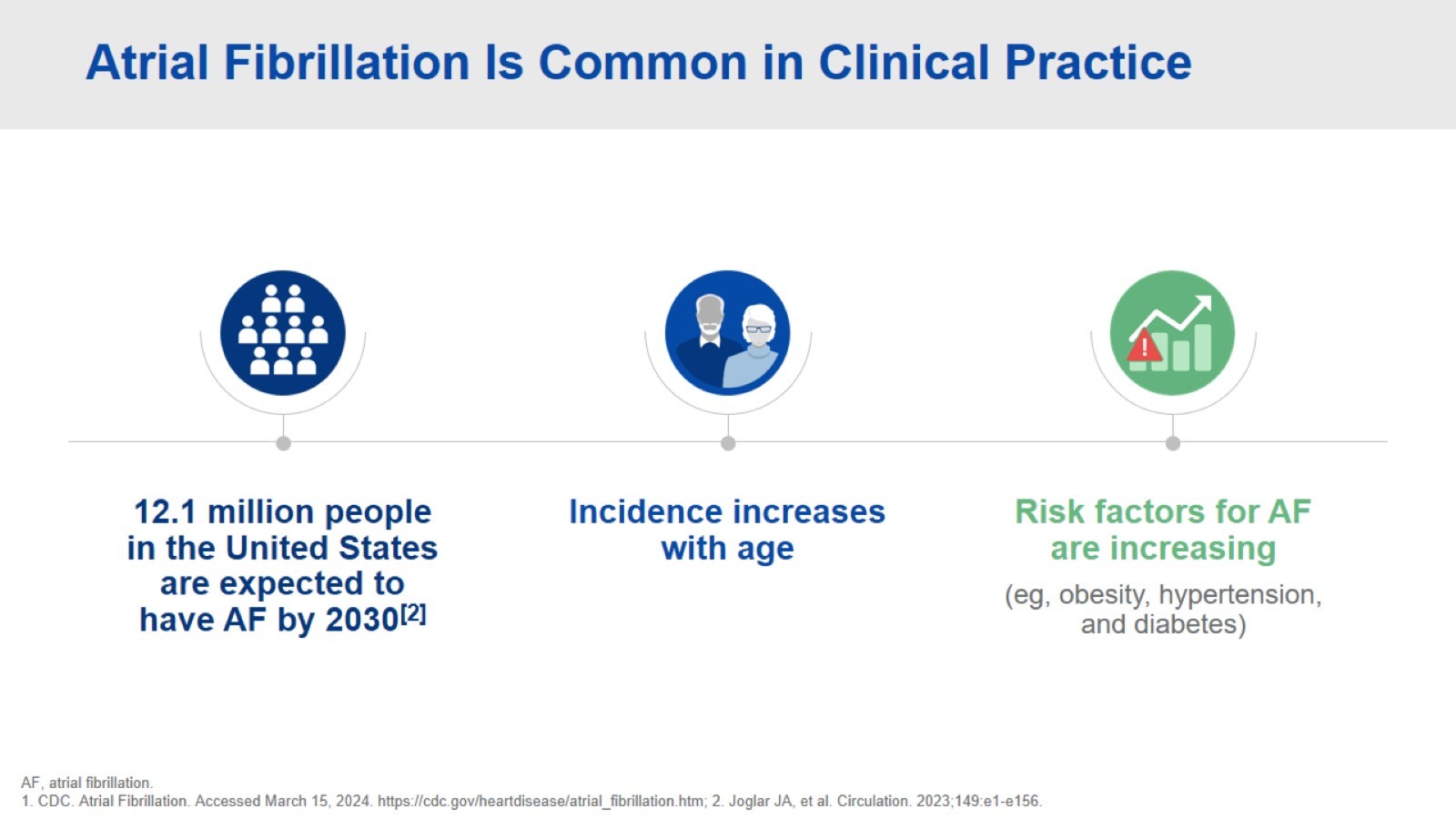 Atrial Fibrillation Is Common in Clinical Practice
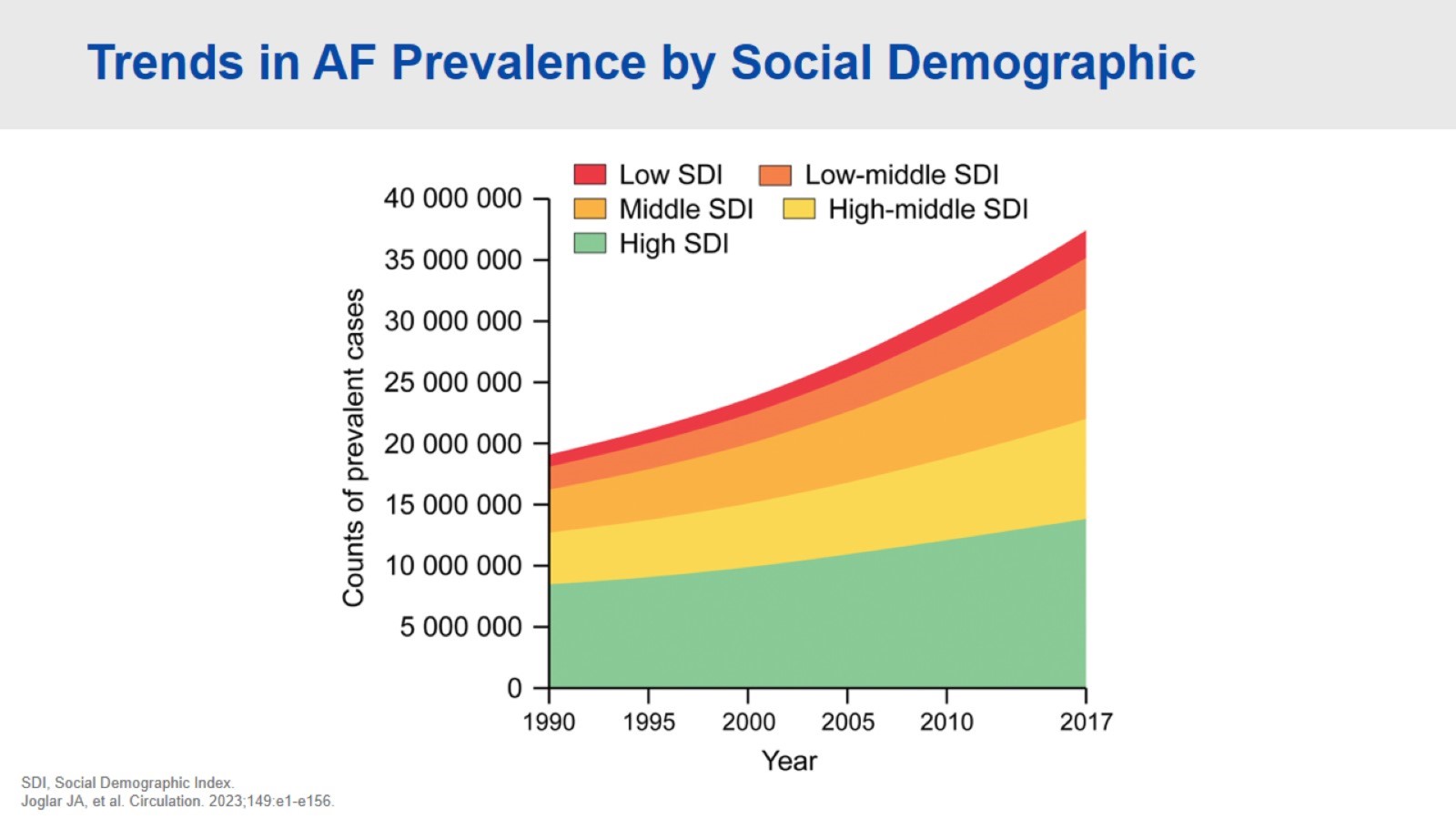 Trends in AF Prevalence by Social Demographic
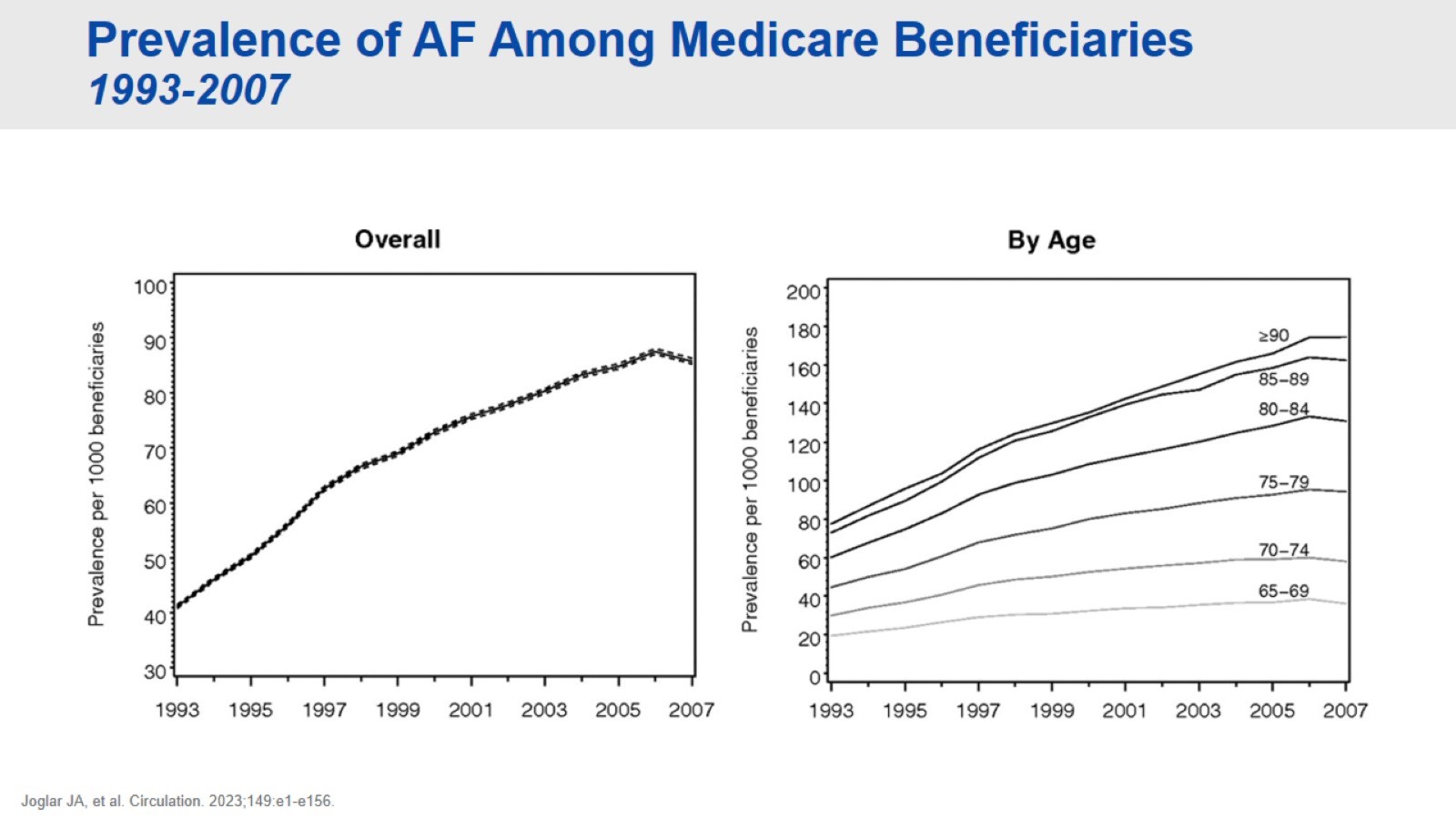 Prevalence of AF Among Medicare Beneficiaries1993-2007
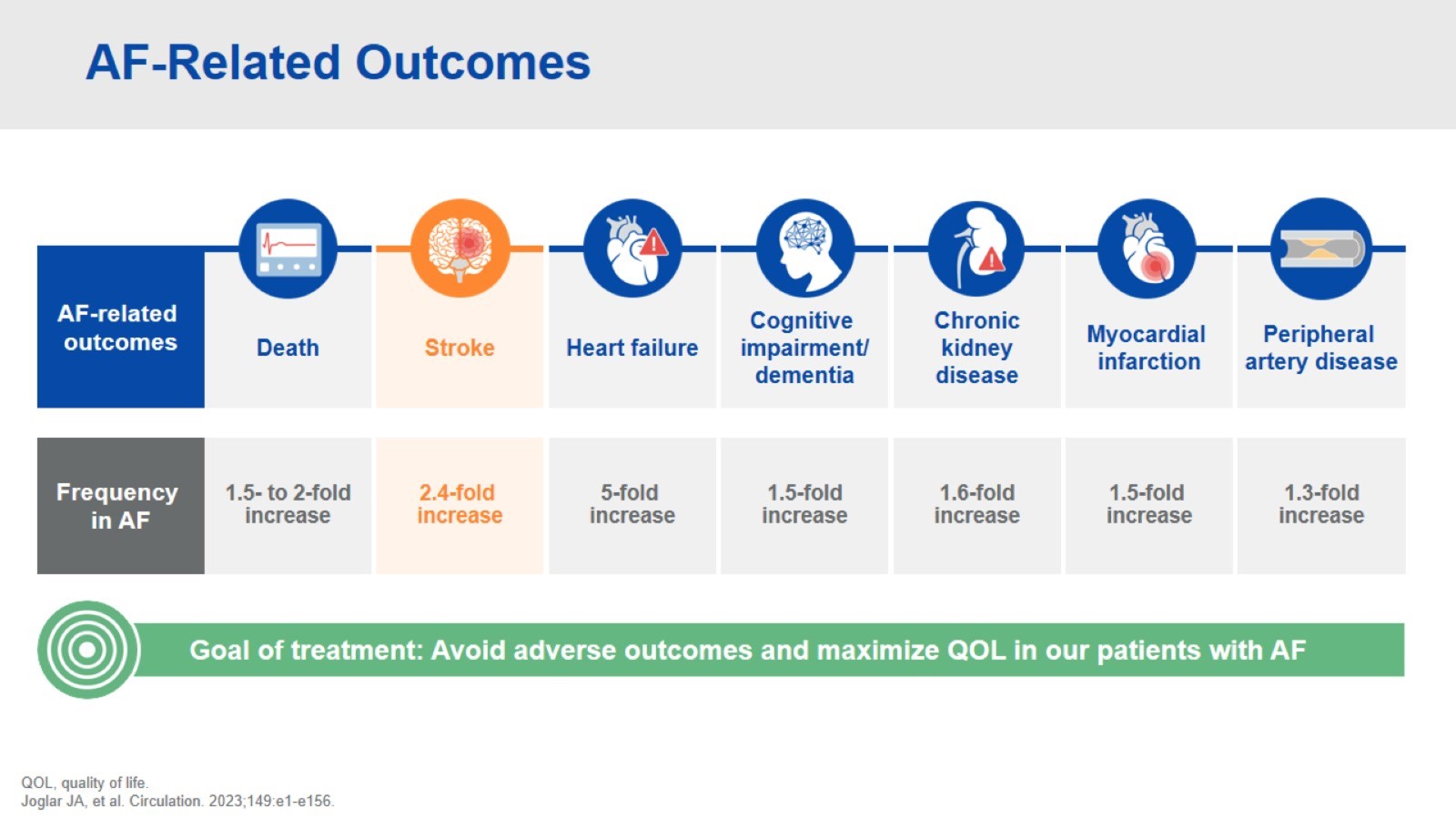 AF-Related Outcomes
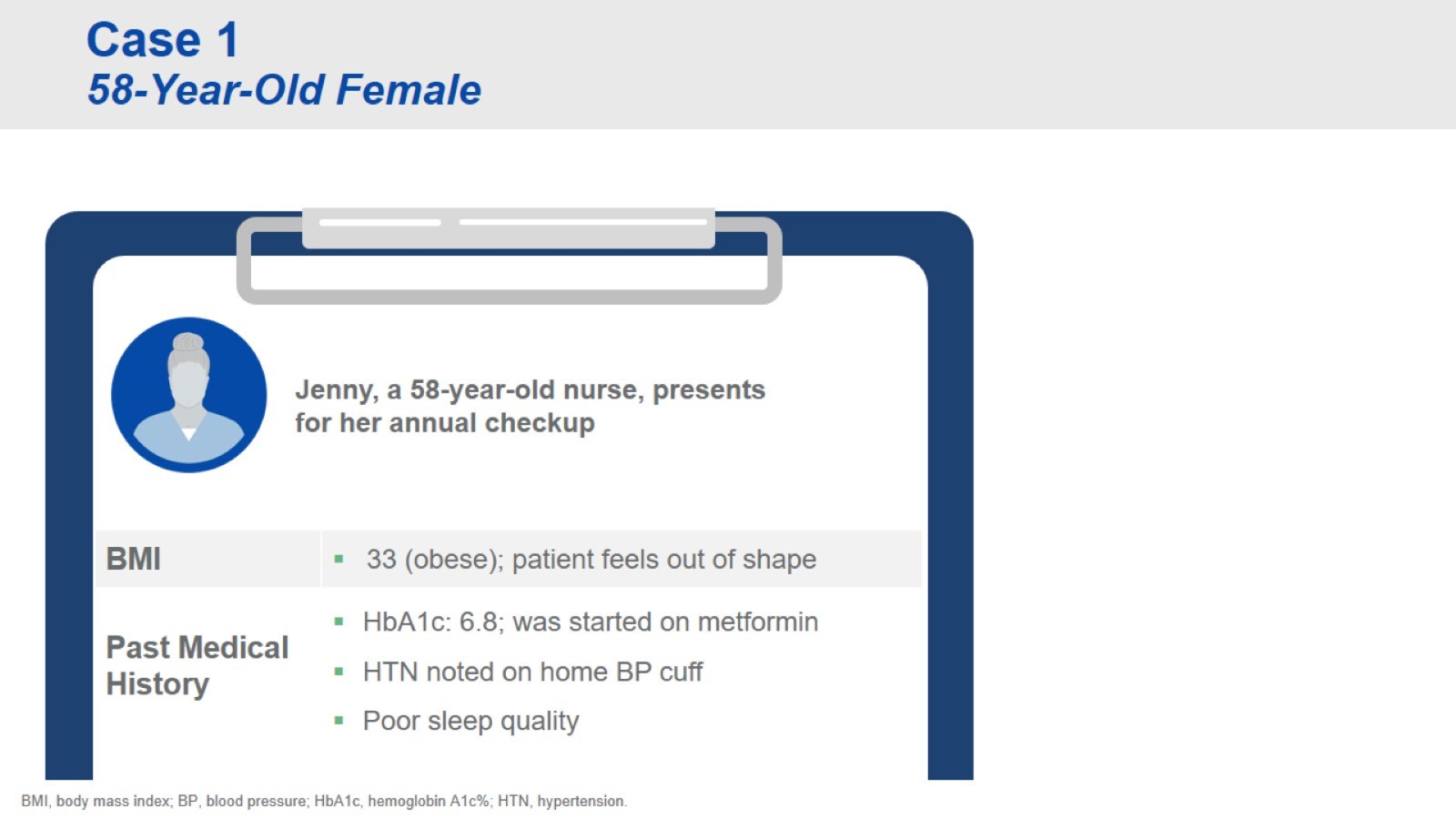 Case 158-Year-Old Female
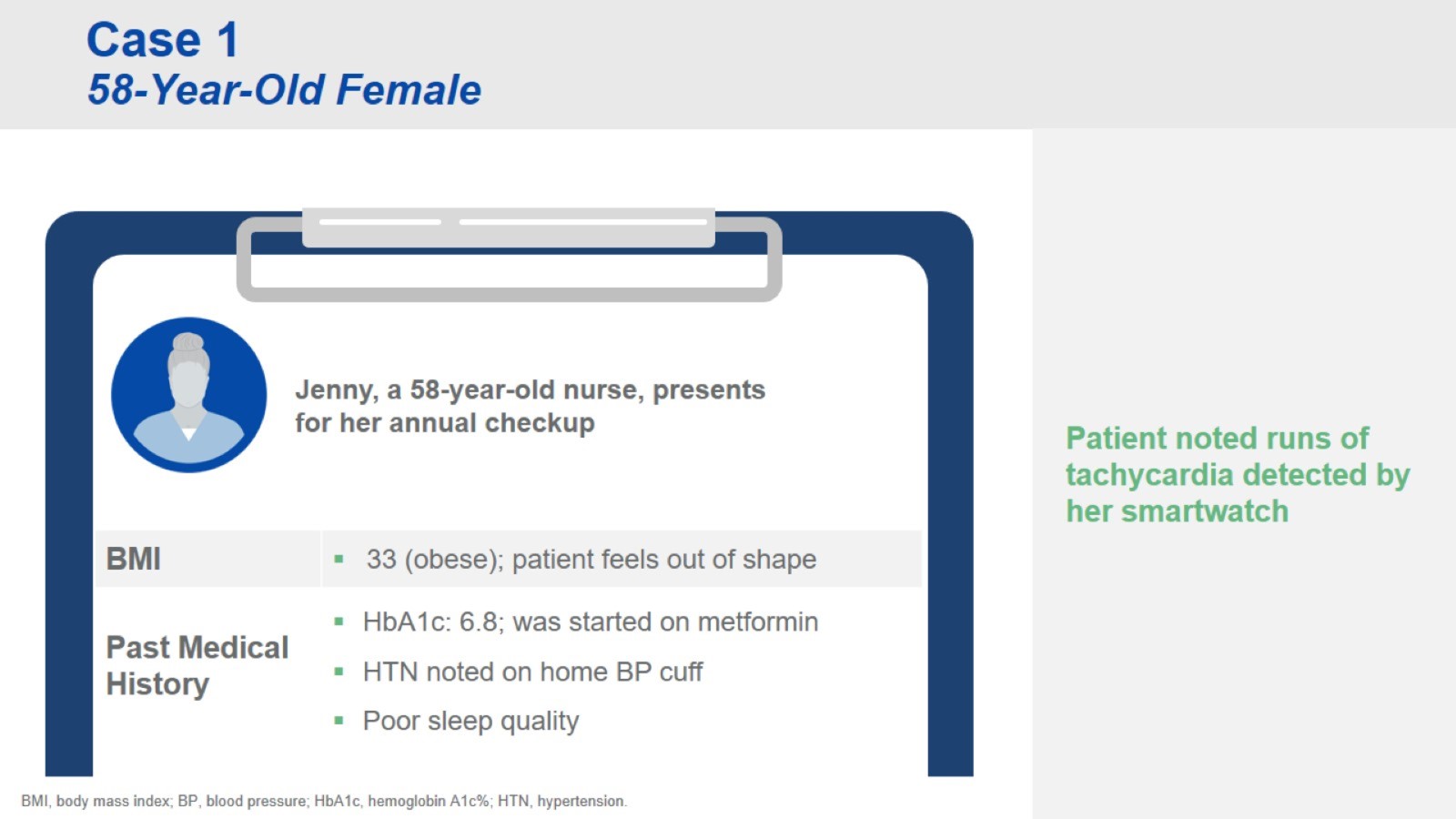 Case 158-Year-Old Female
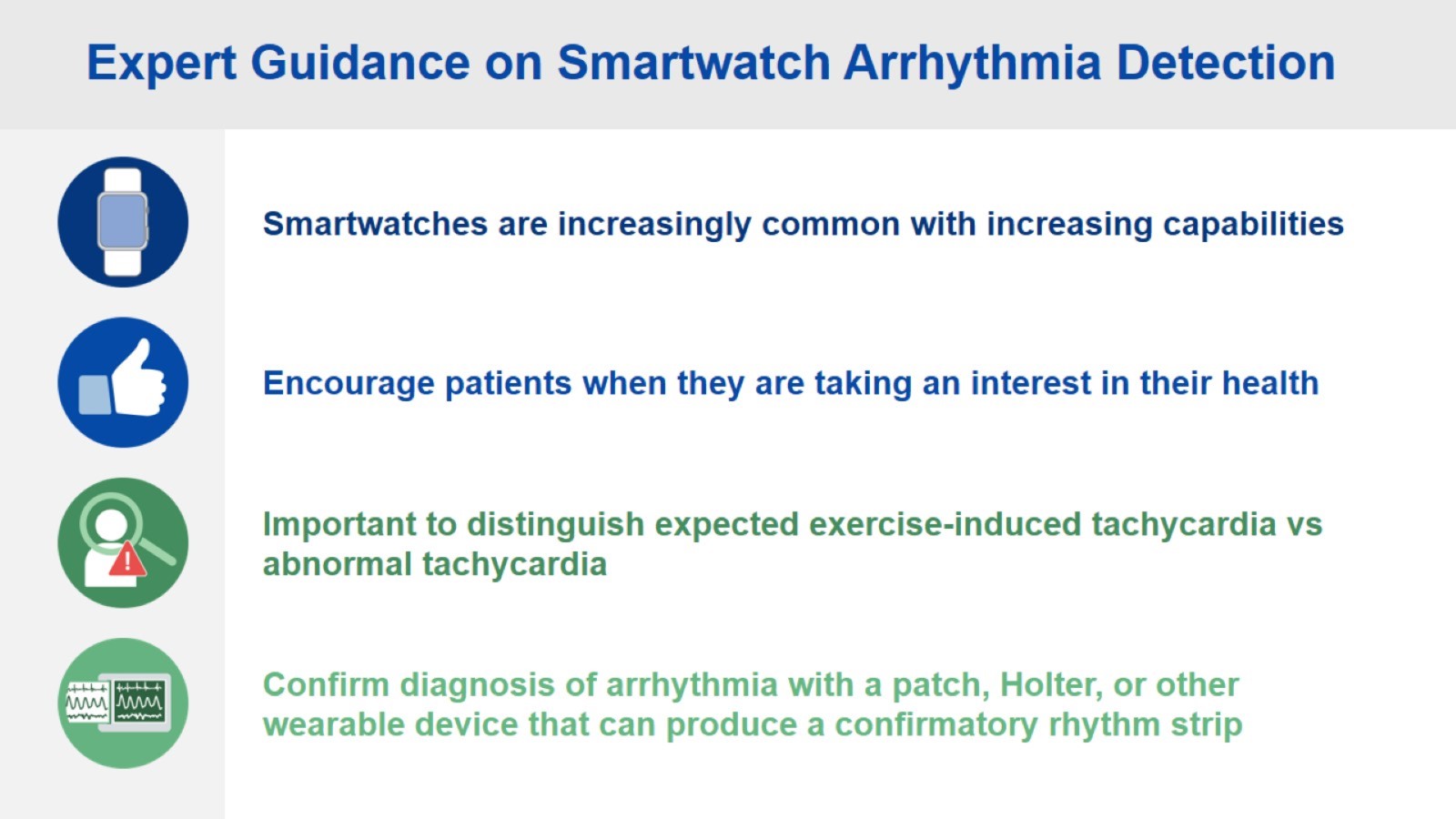 Expert Guidance on Smartwatch Arrhythmia Detection
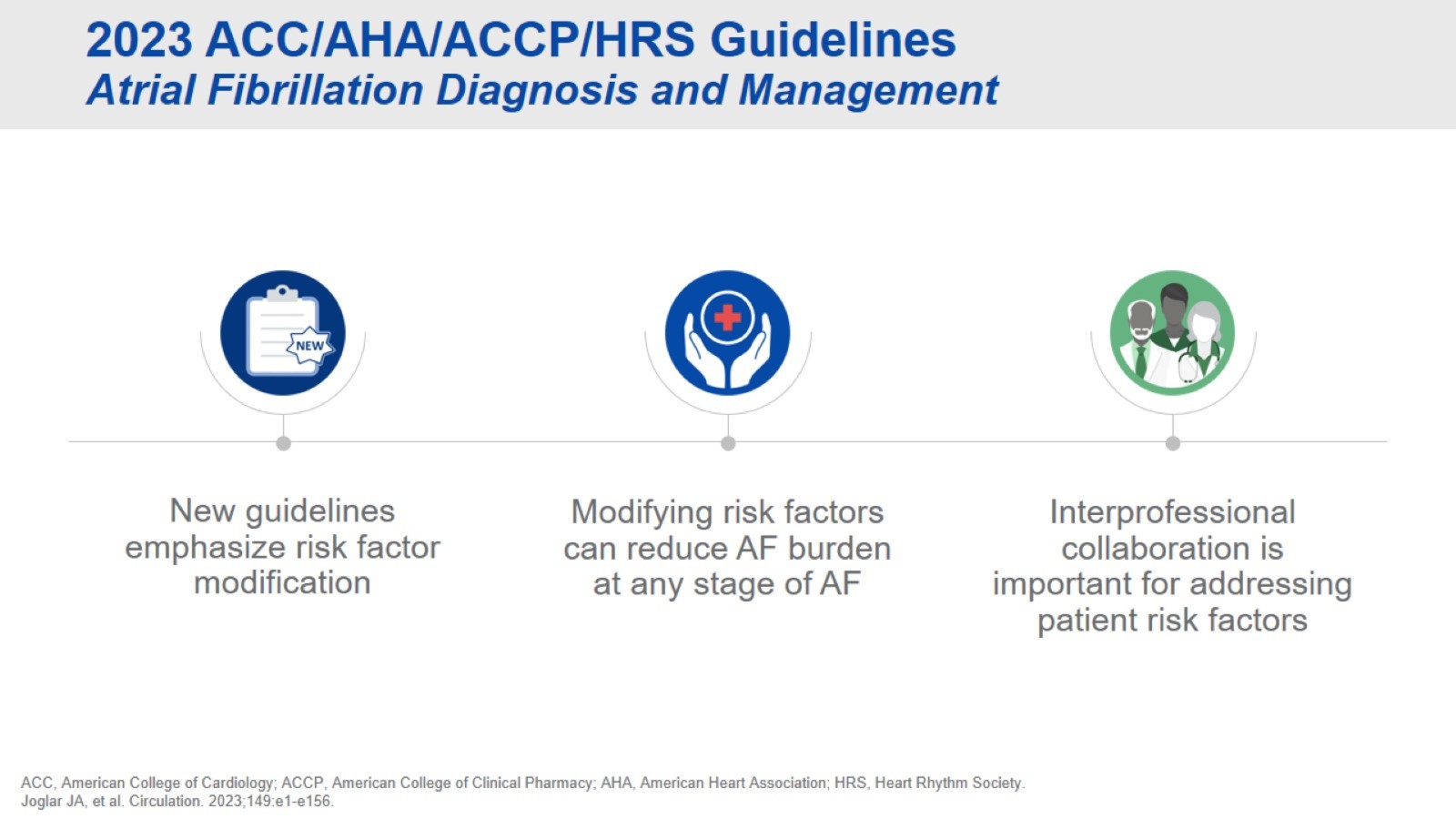 2023 ACC/AHA/ACCP/HRS GuidelinesAtrial Fibrillation Diagnosis and Management
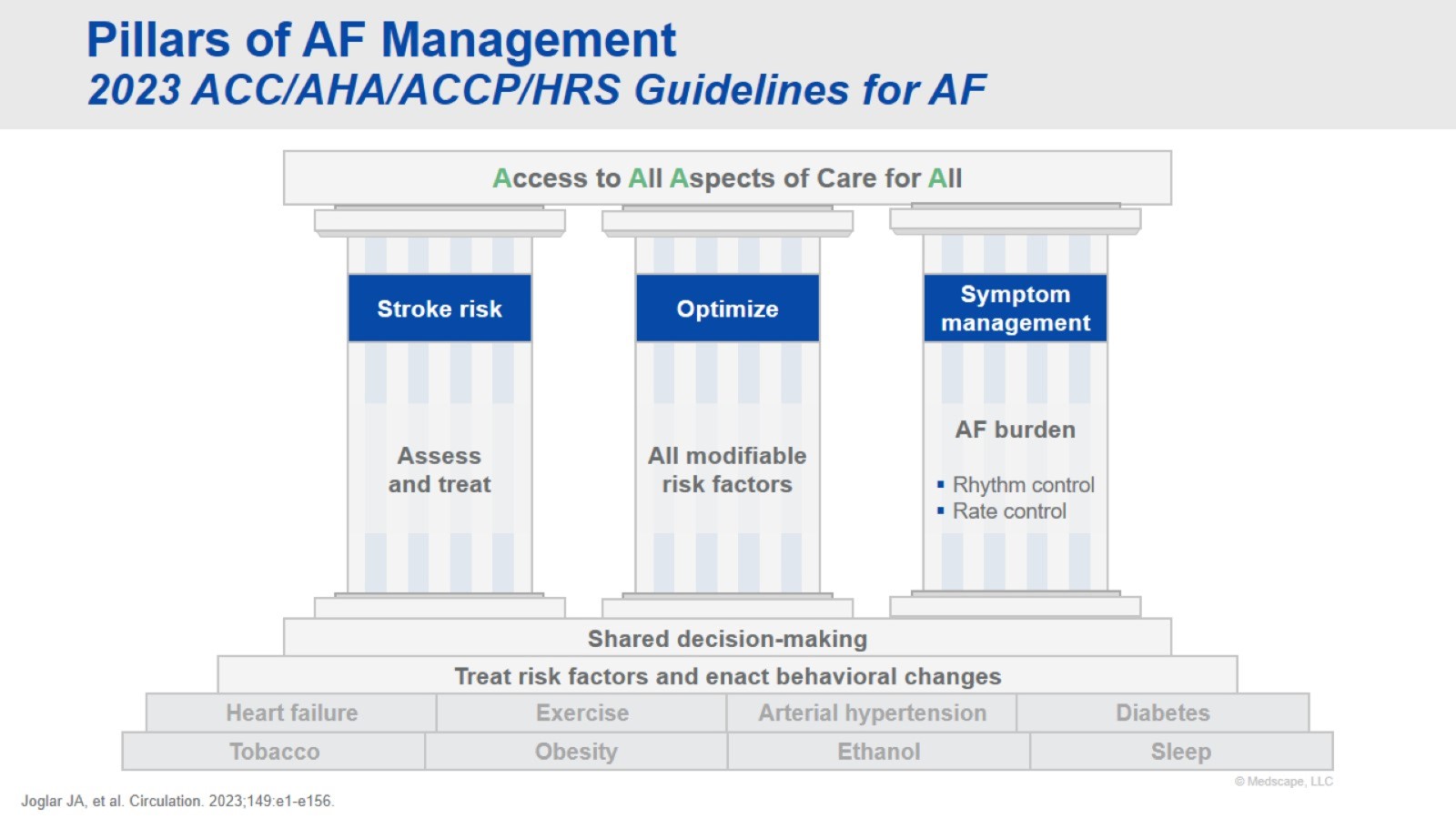 Pillars of AF Management2023 ACC/AHA/ACCP/HRS Guidelines for AF
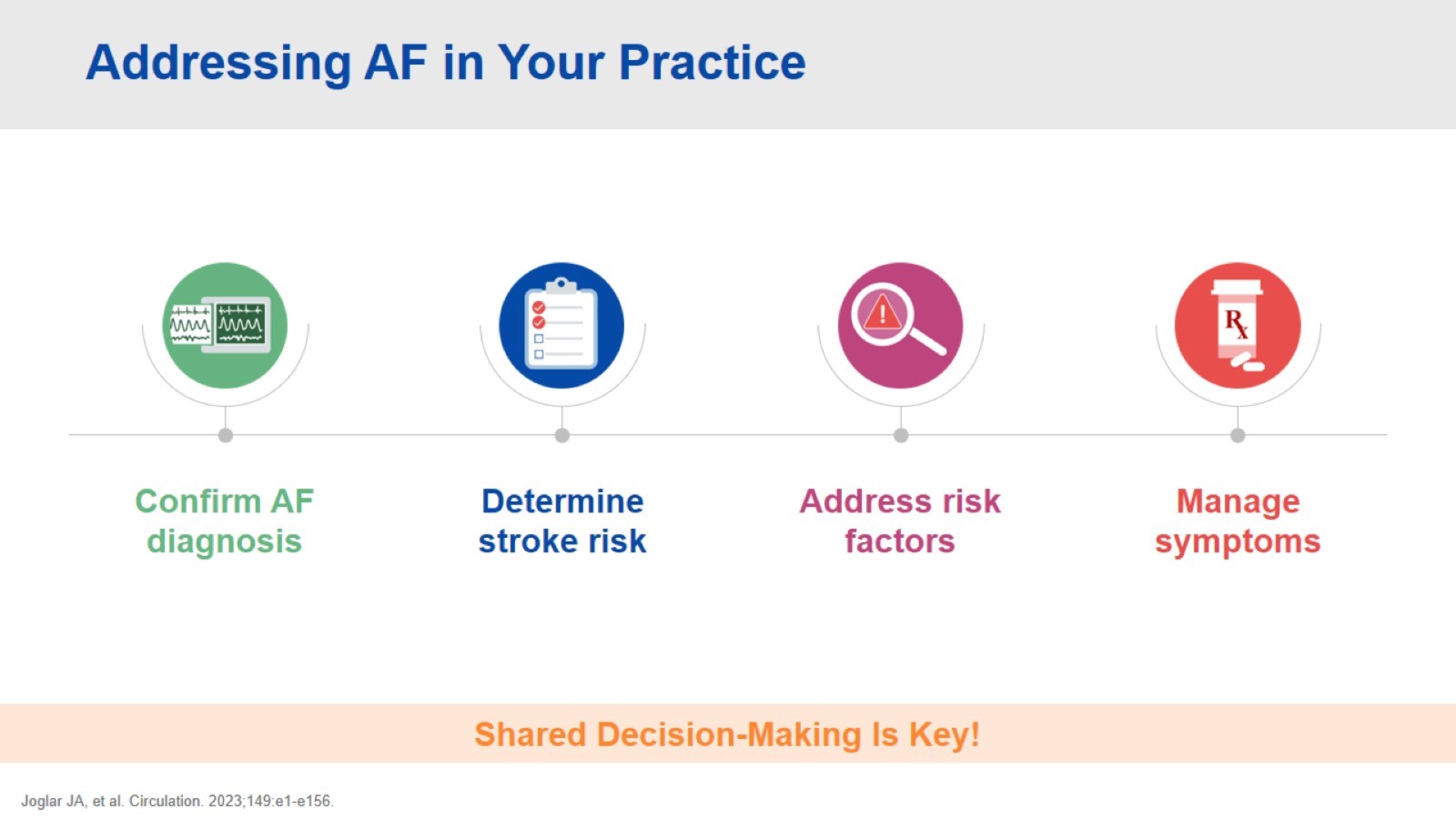 Addressing AF in Your Practice
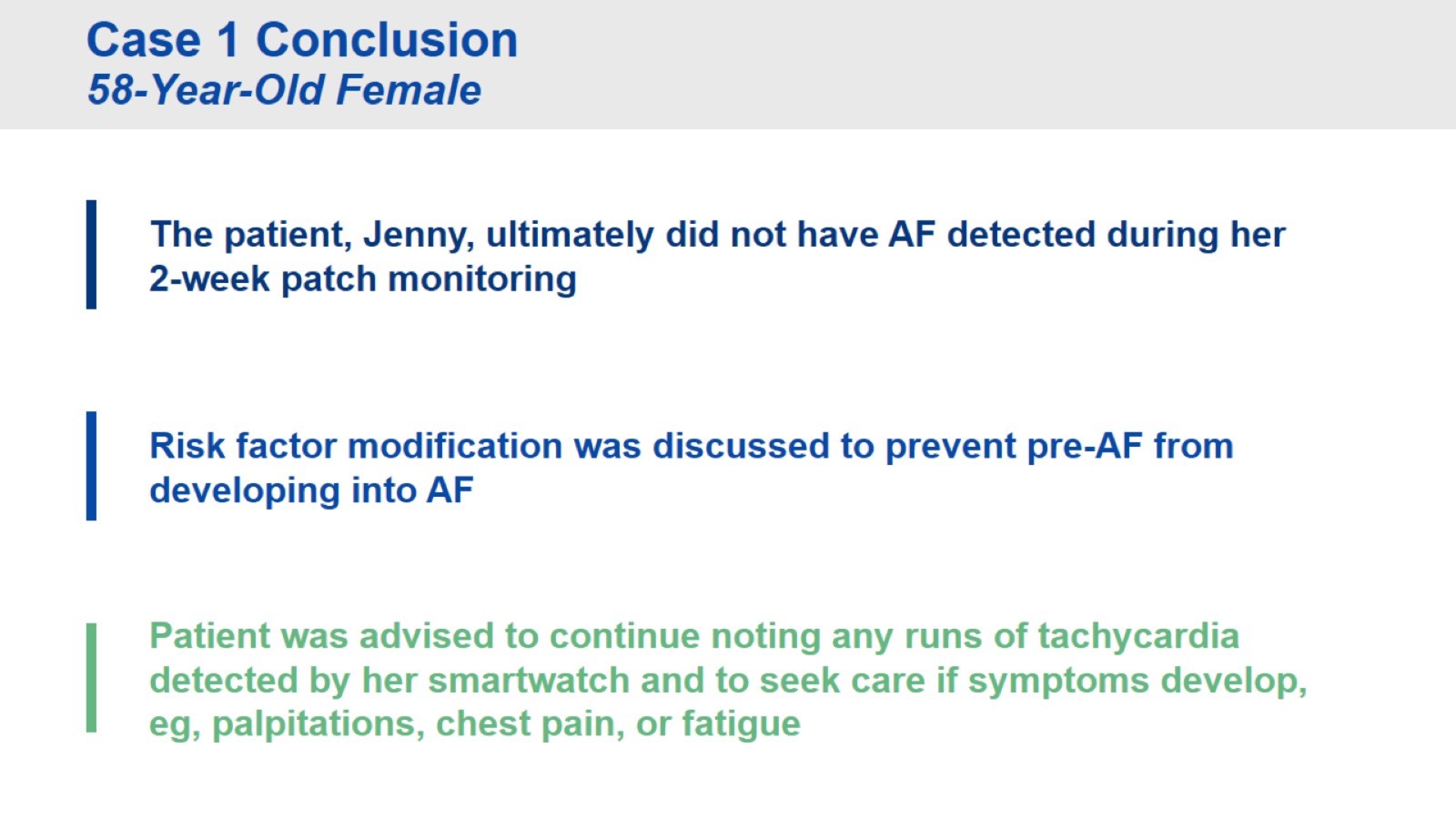 Case 1 Conclusion58-Year-Old Female
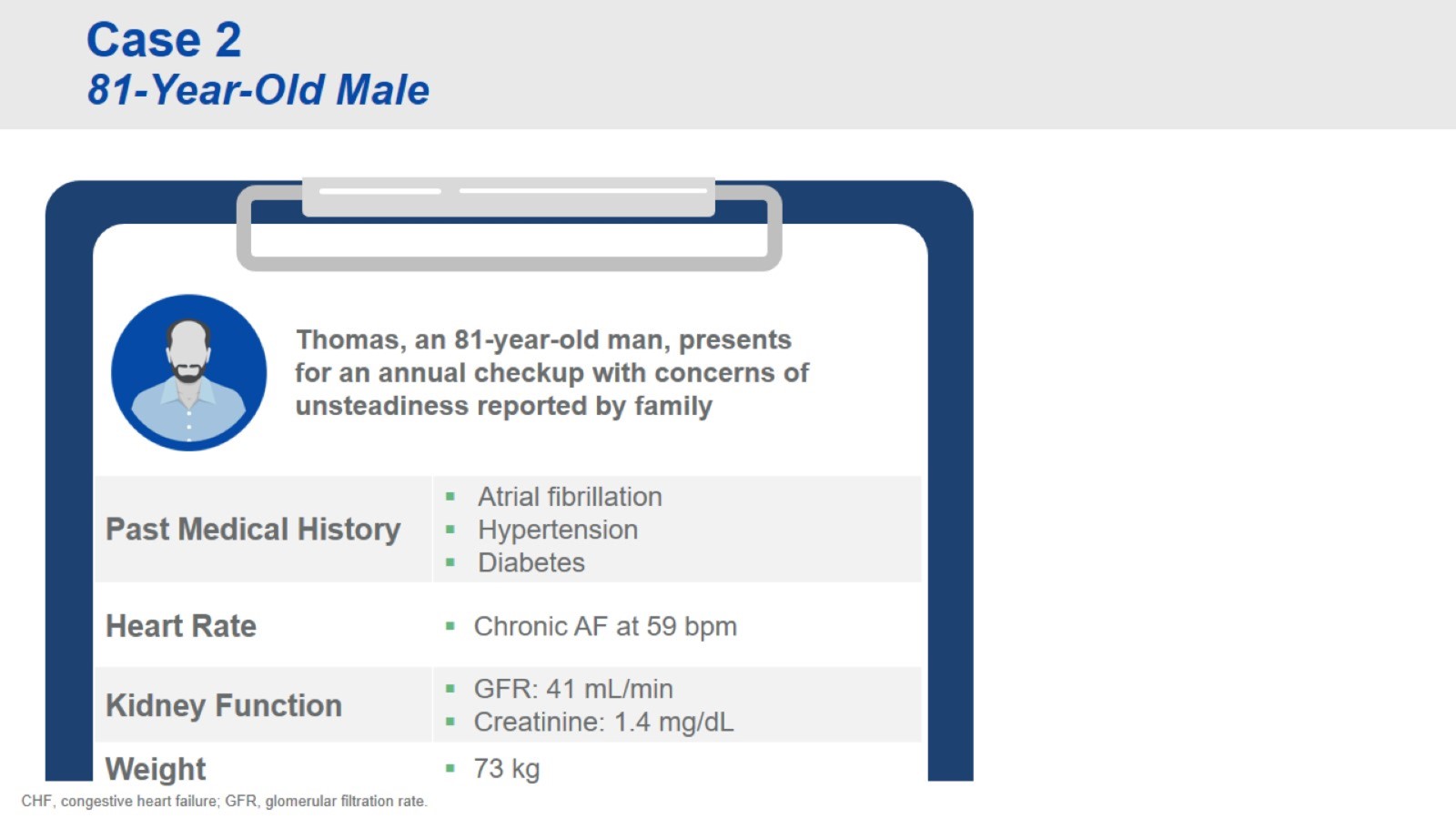 Case 281-Year-Old Male
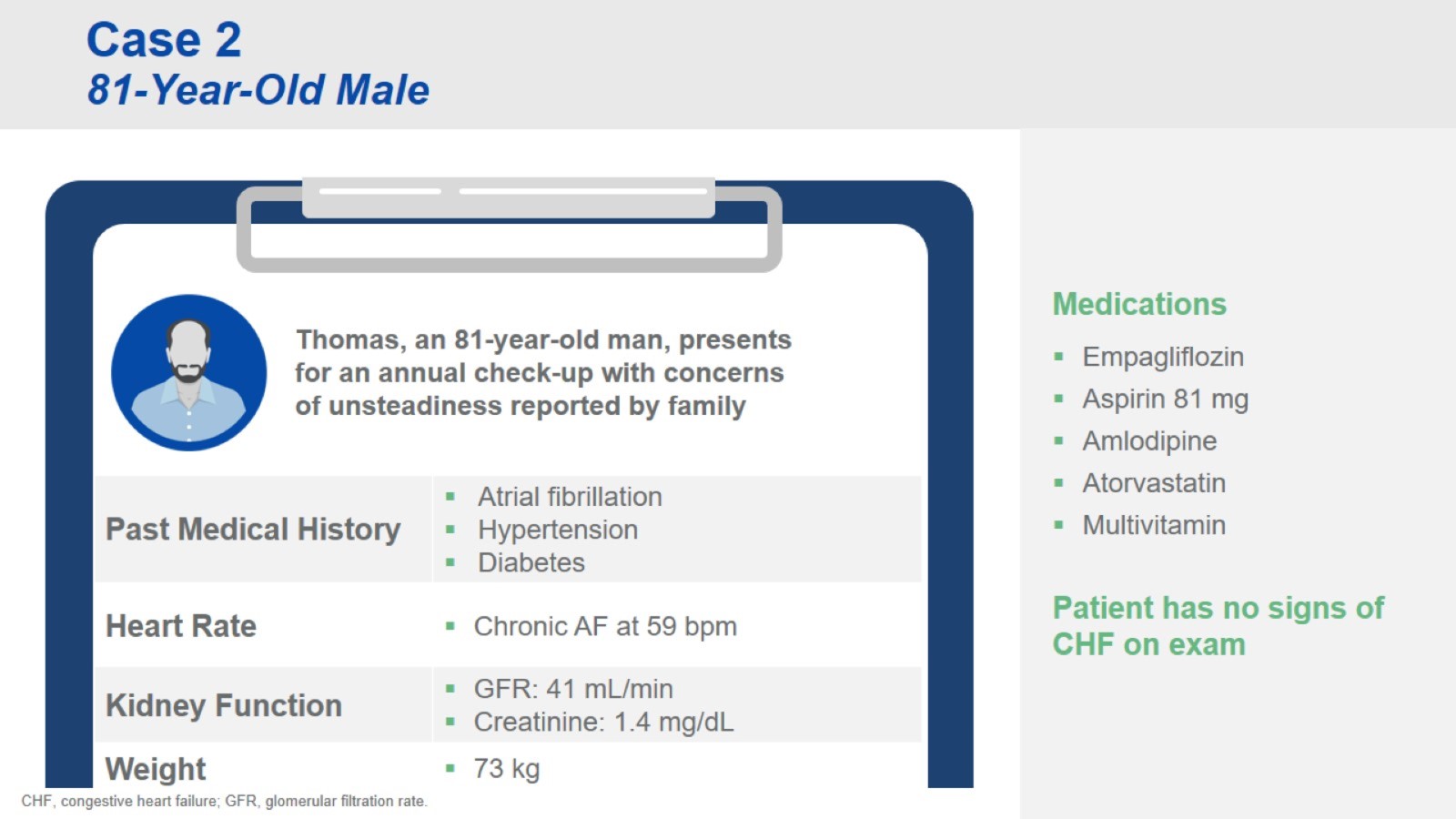 Case 281-Year-Old Male
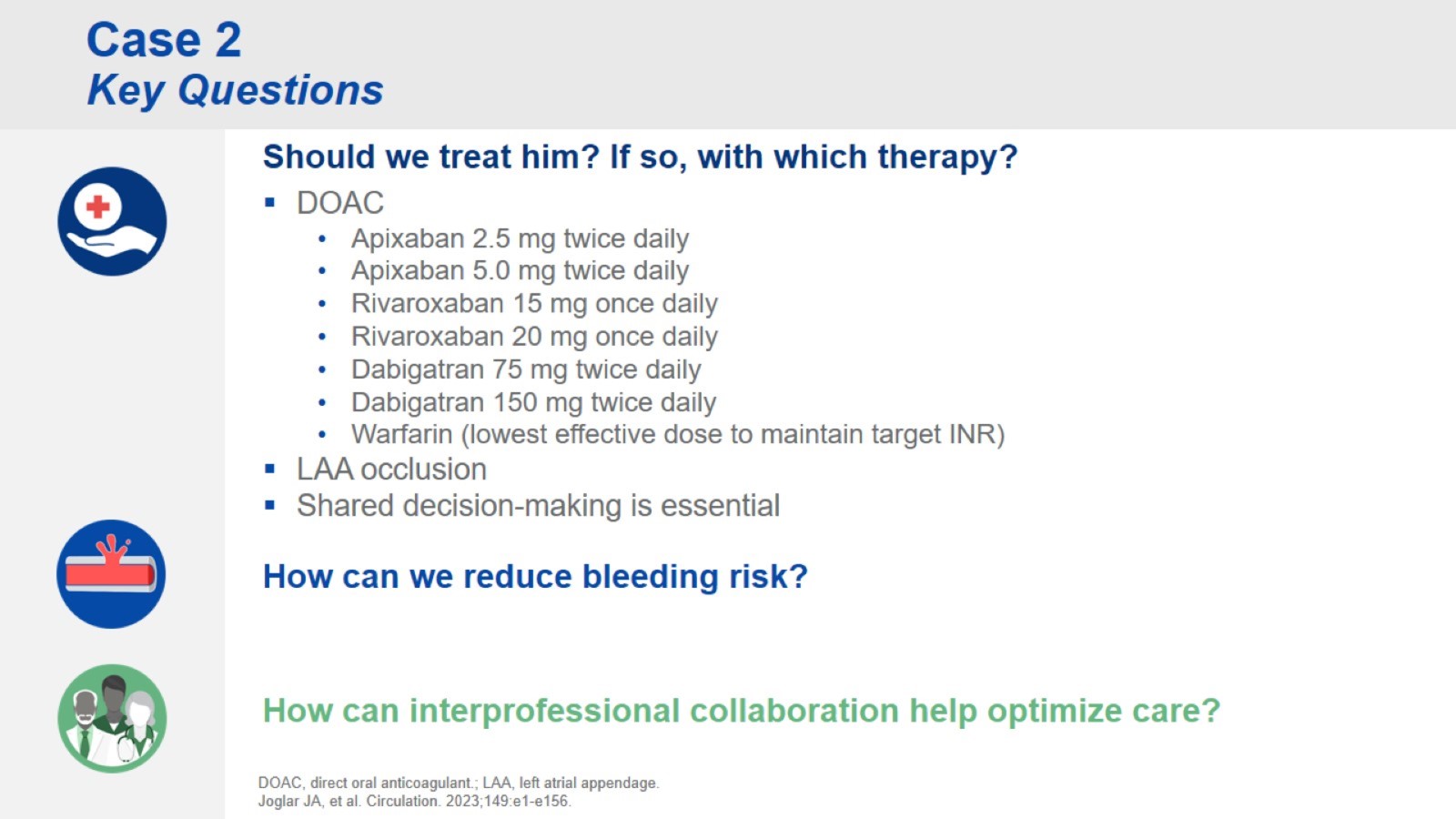 Case 2Key Questions
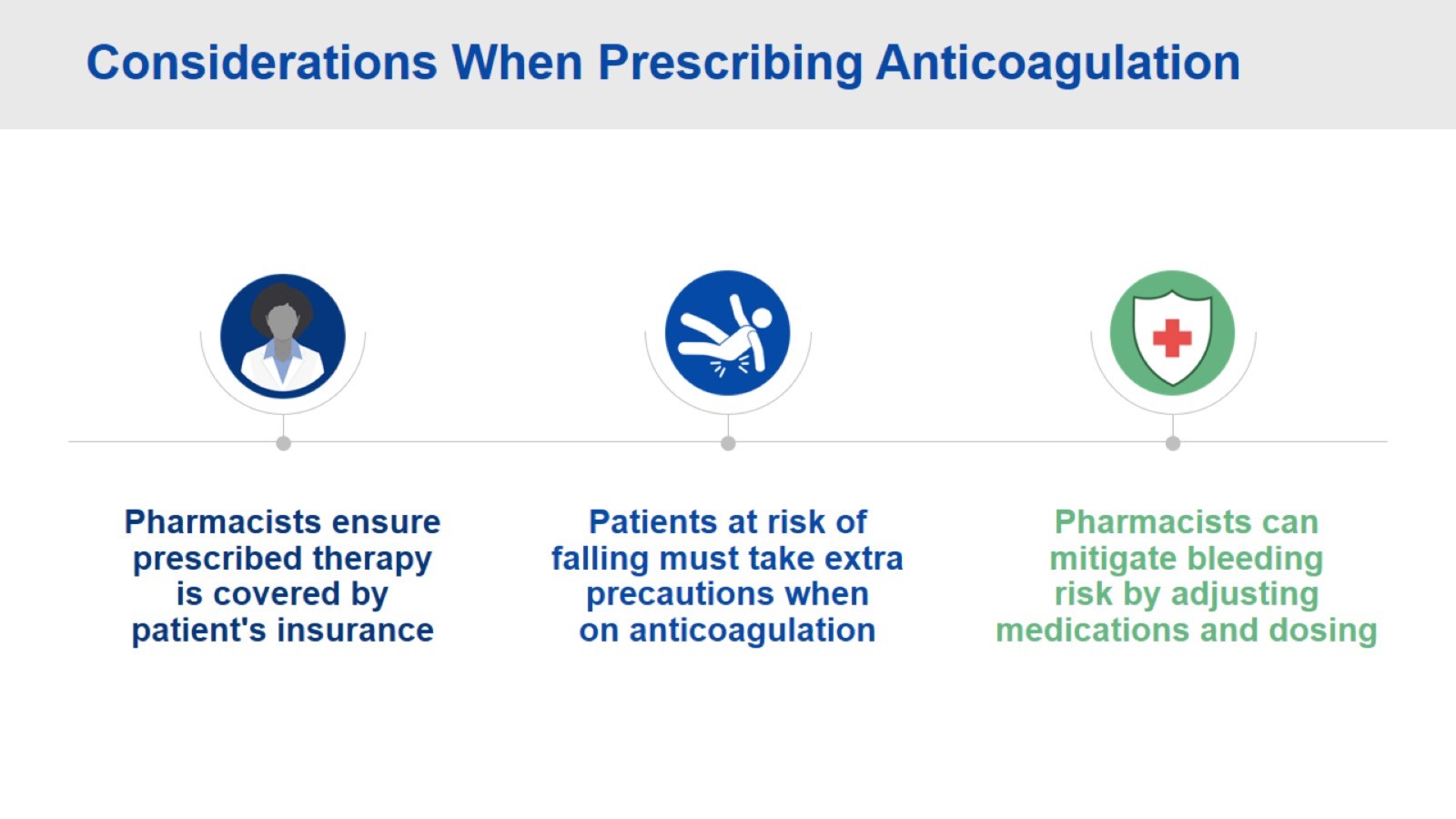 Considerations When Prescribing Anticoagulation
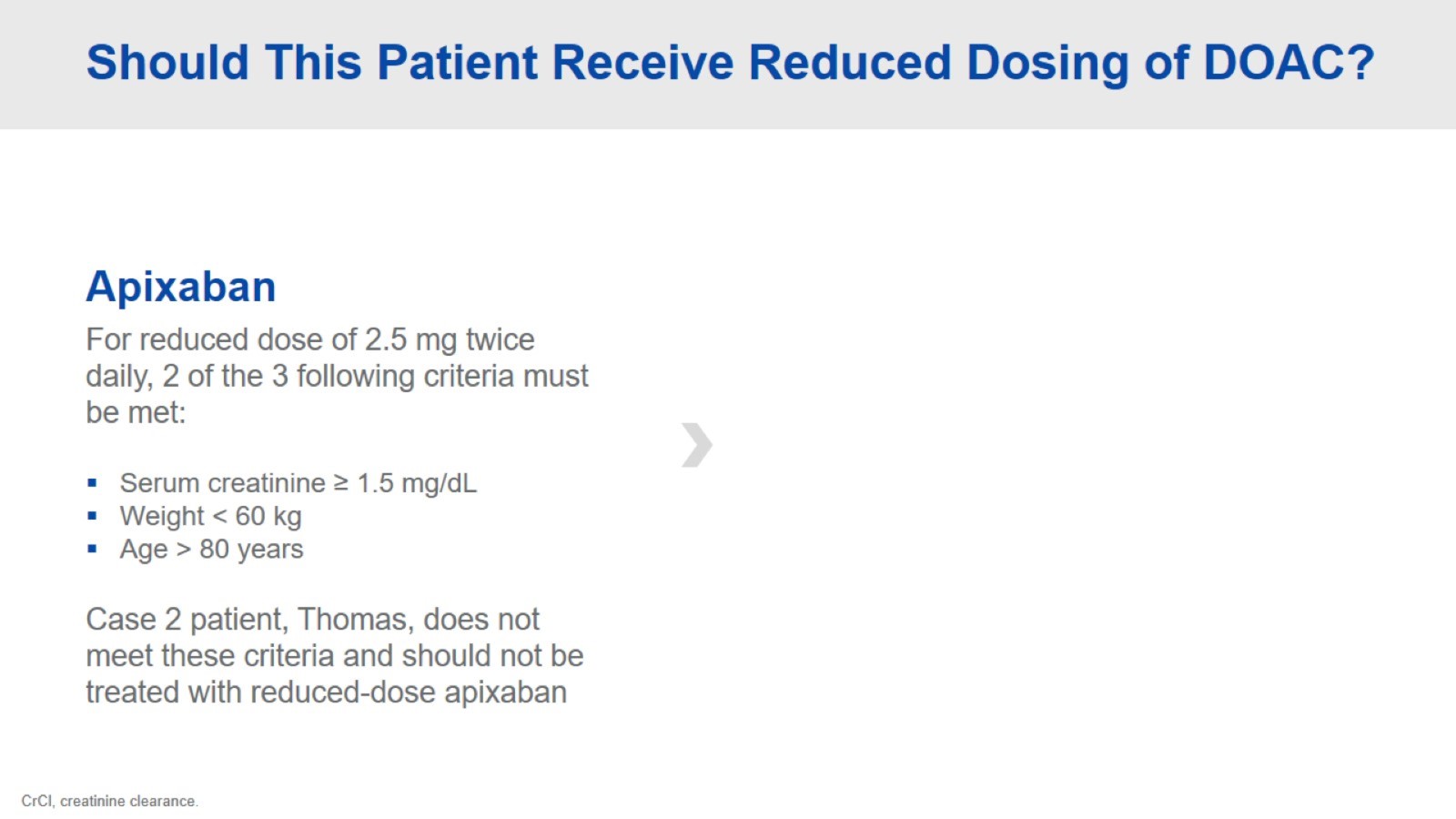 Should This Patient Receive Reduced Dosing of DOAC?
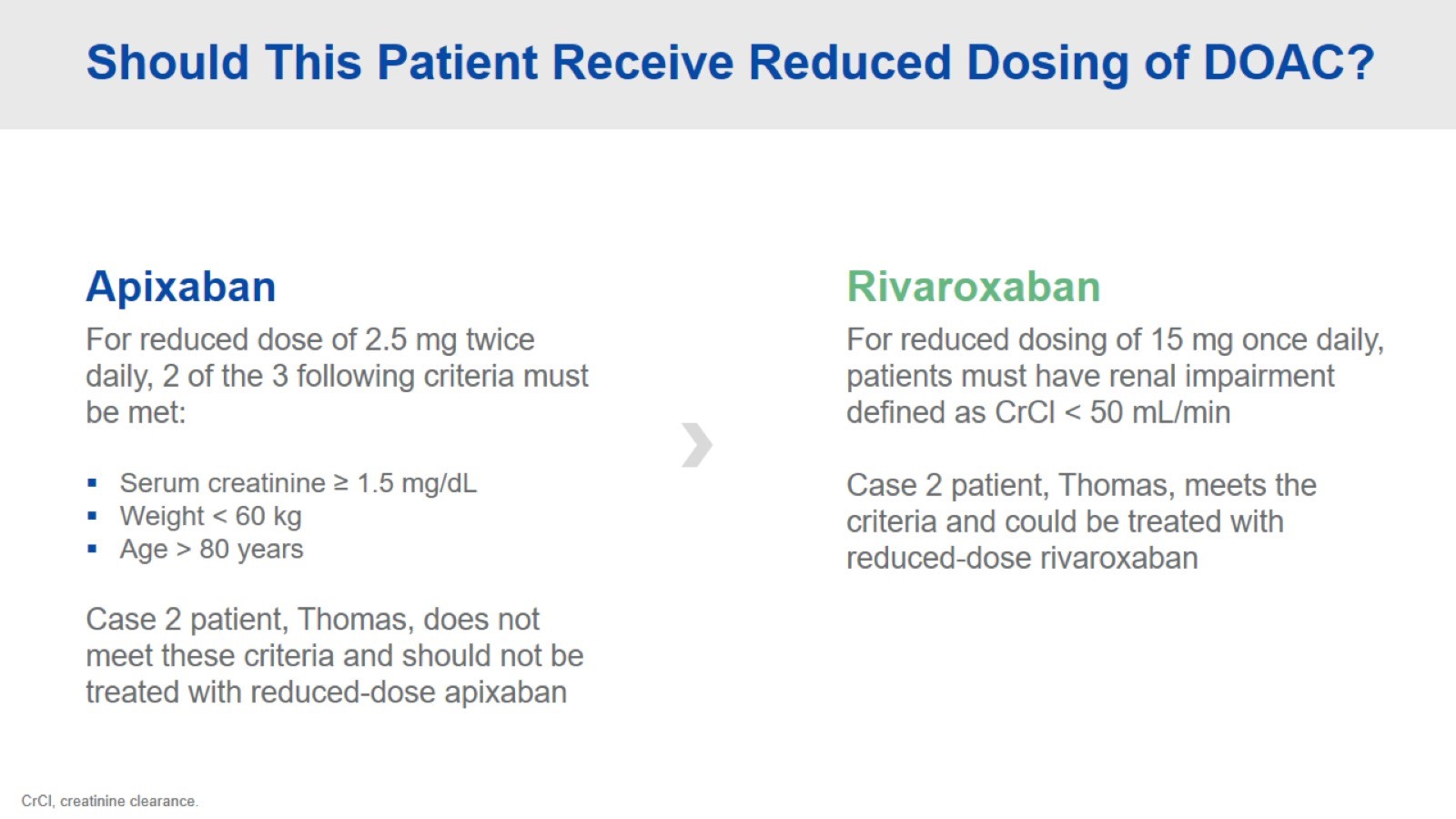 Should This Patient Receive Reduced Dosing of DOAC?
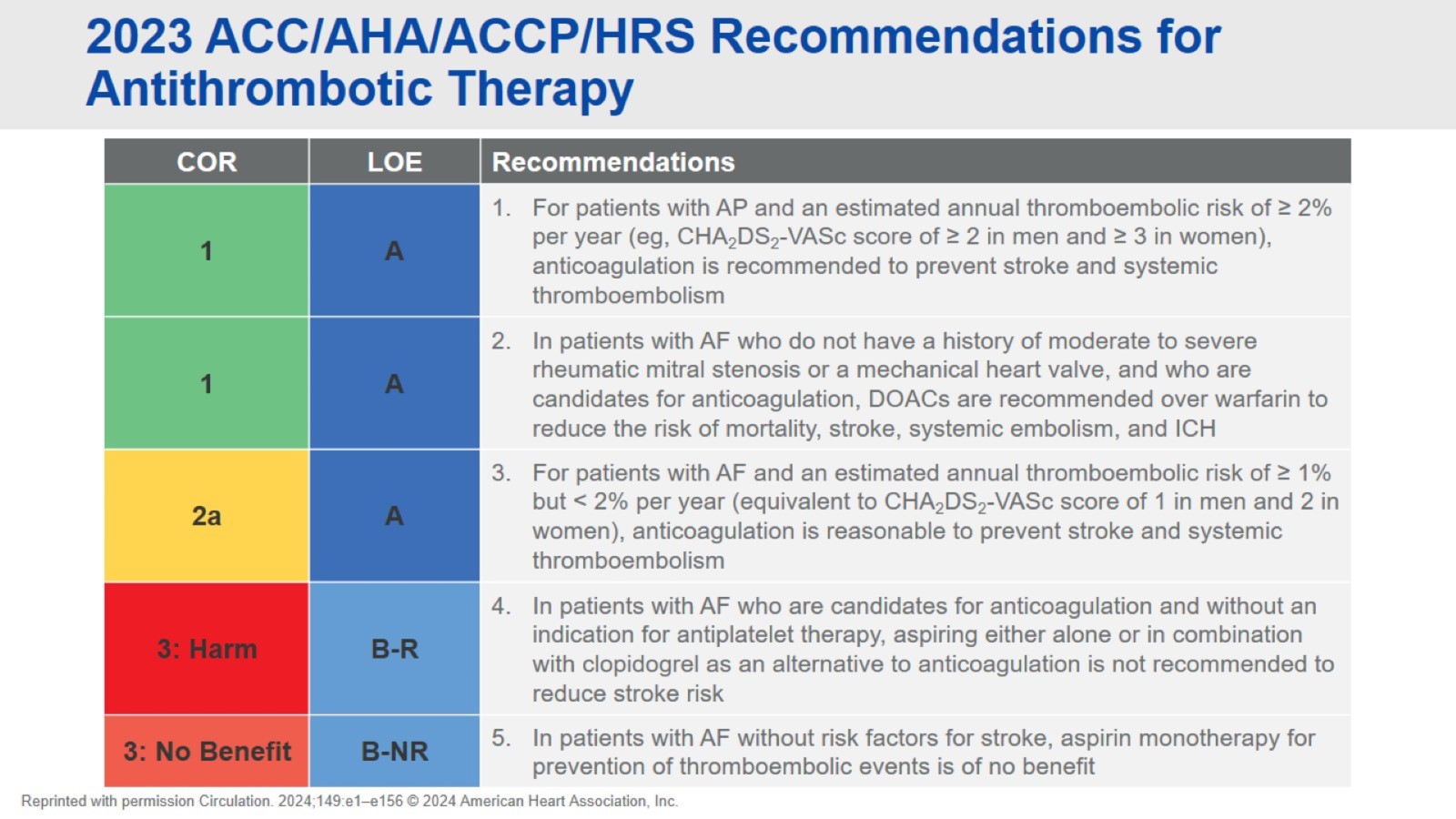 2023 ACC/AHA/ACCP/HRS Recommendations for Antithrombotic Therapy
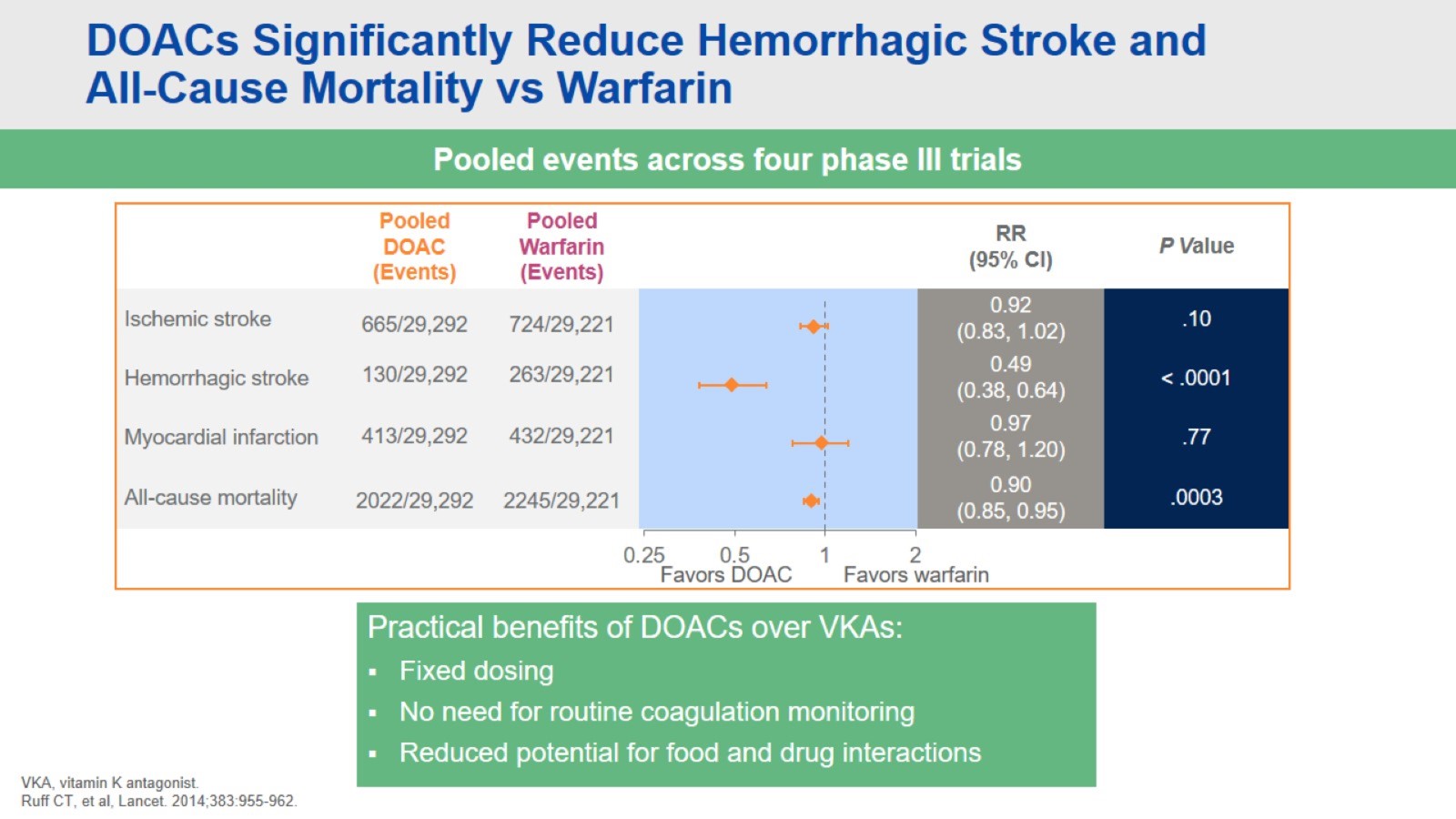 DOACs Significantly Reduce Hemorrhagic Stroke and All-Cause Mortality vs Warfarin
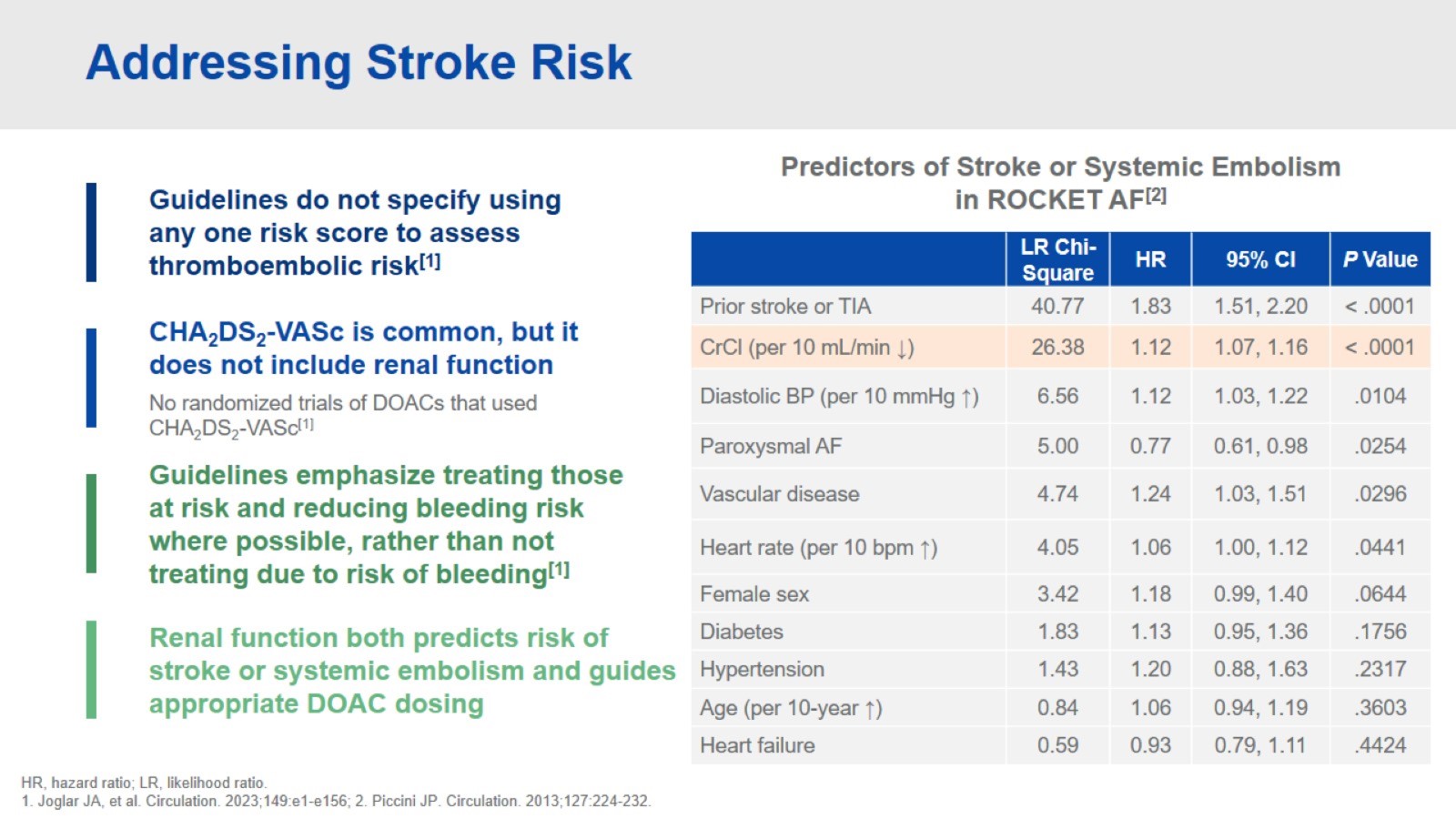 Addressing Stroke Risk
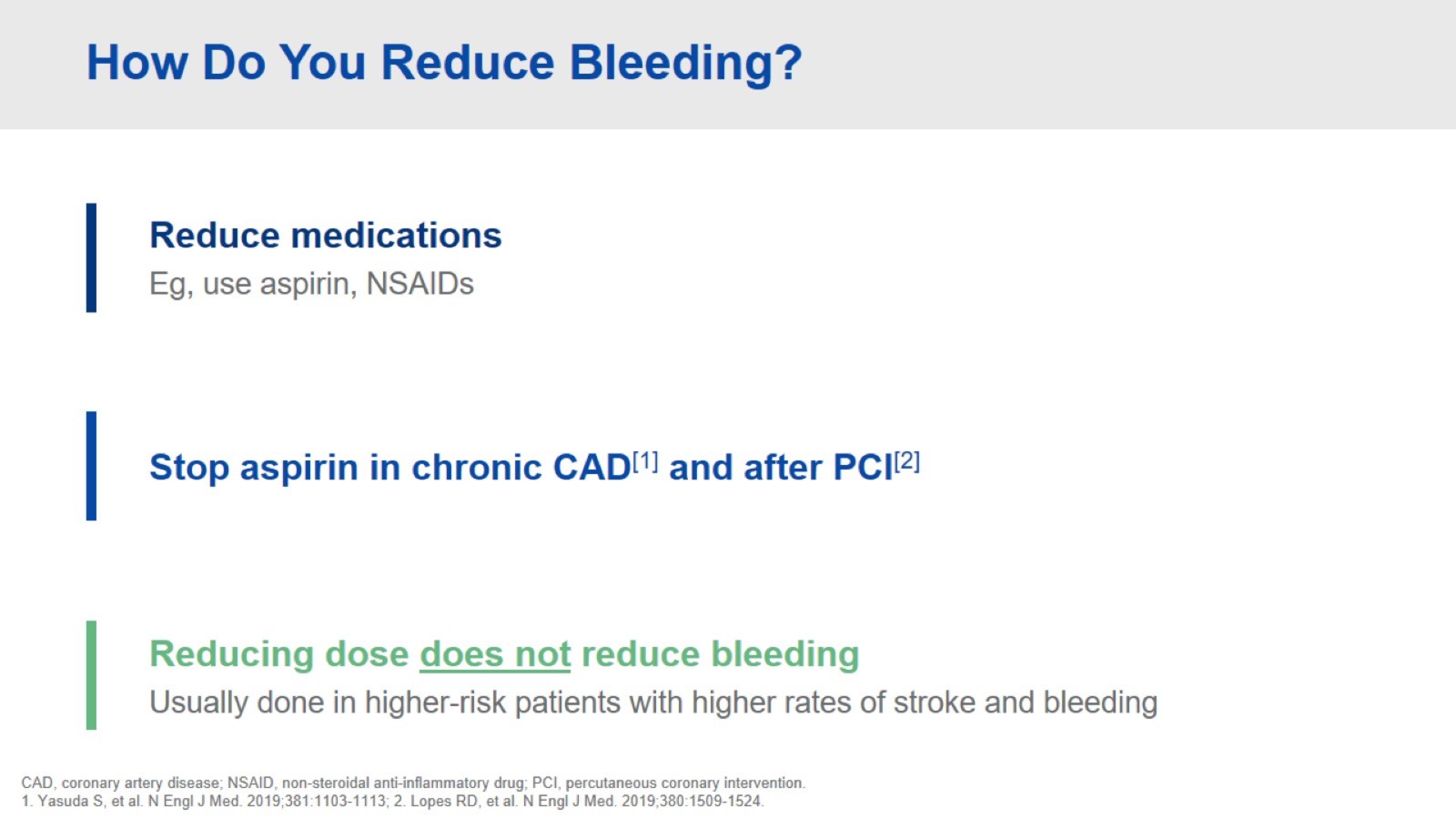 How Do You Reduce Bleeding?
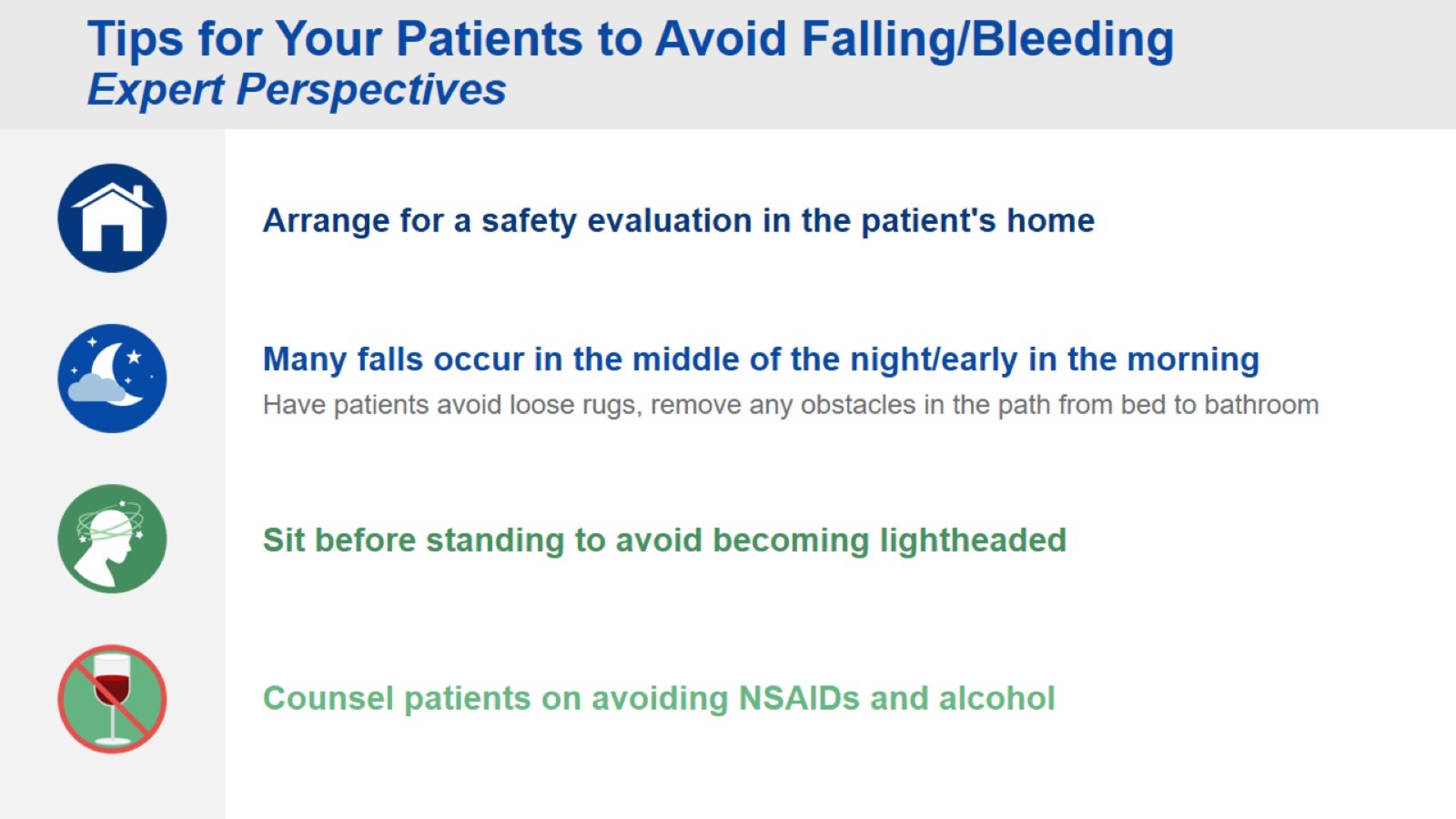 Tips for Your Patients to Avoid Falling/BleedingExpert Perspectives
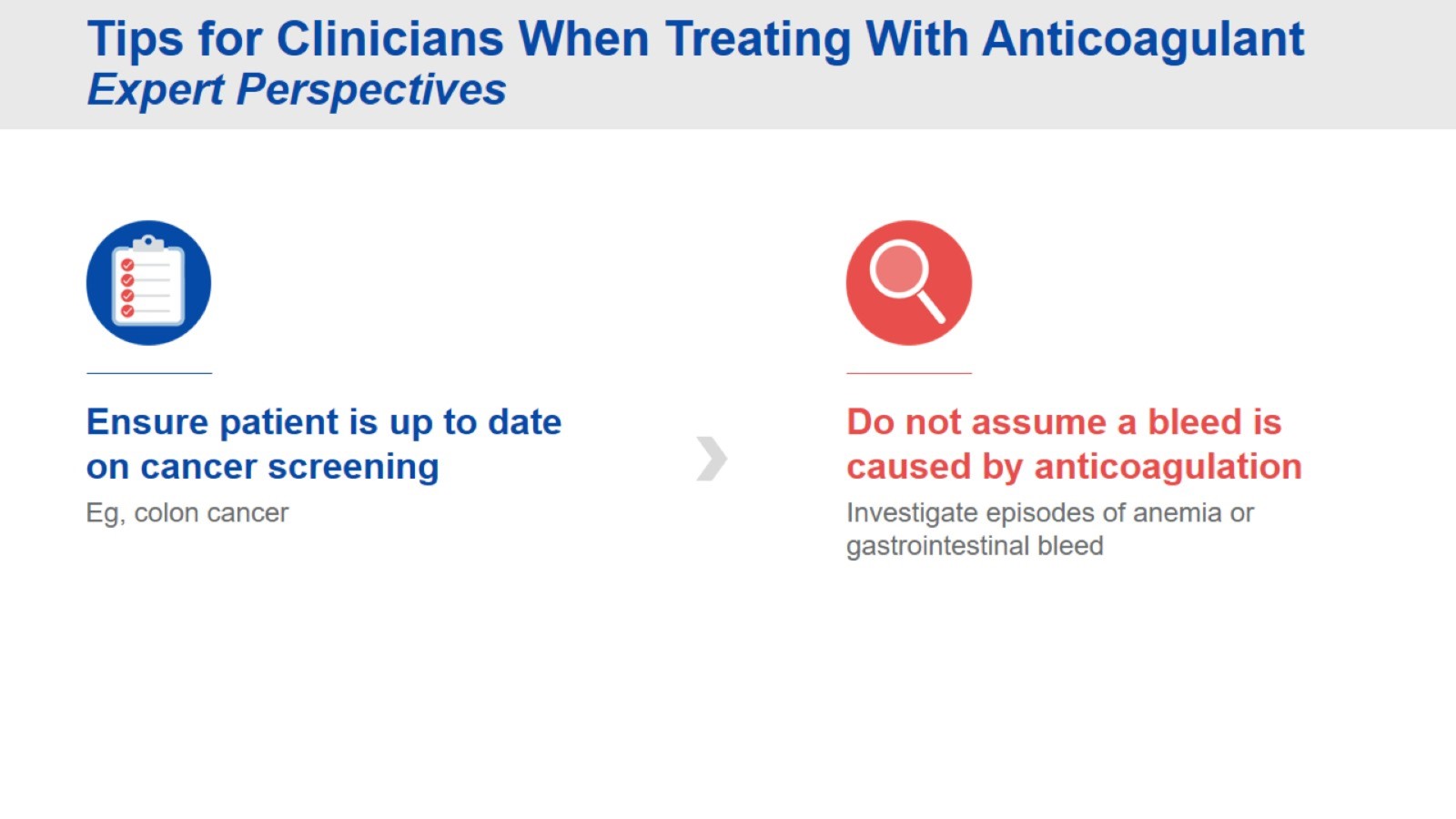 Tips for Clinicians When Treating With AnticoagulantExpert Perspectives
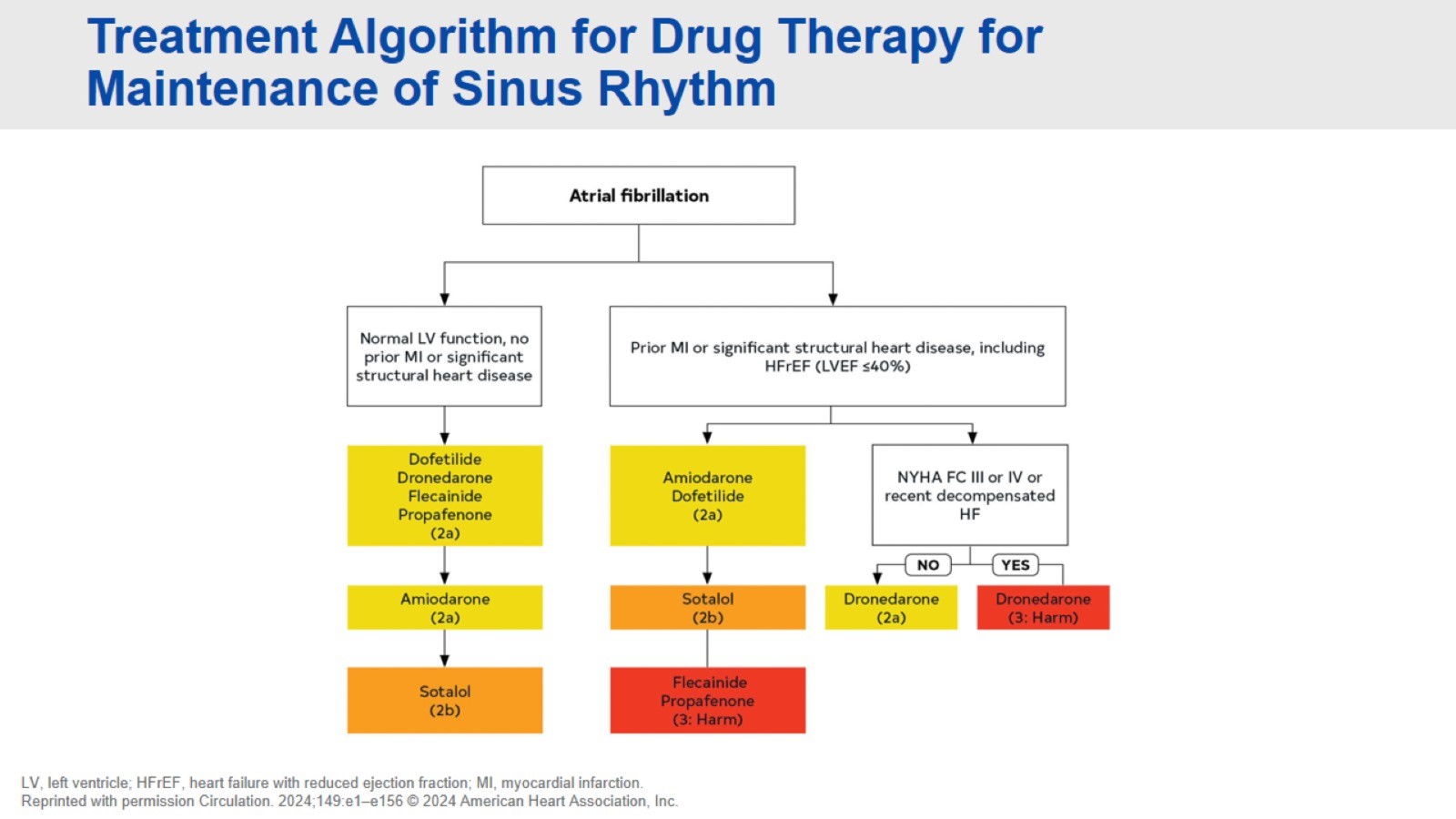 Treatment Algorithm for Drug Therapy for Maintenance of Sinus Rhythm
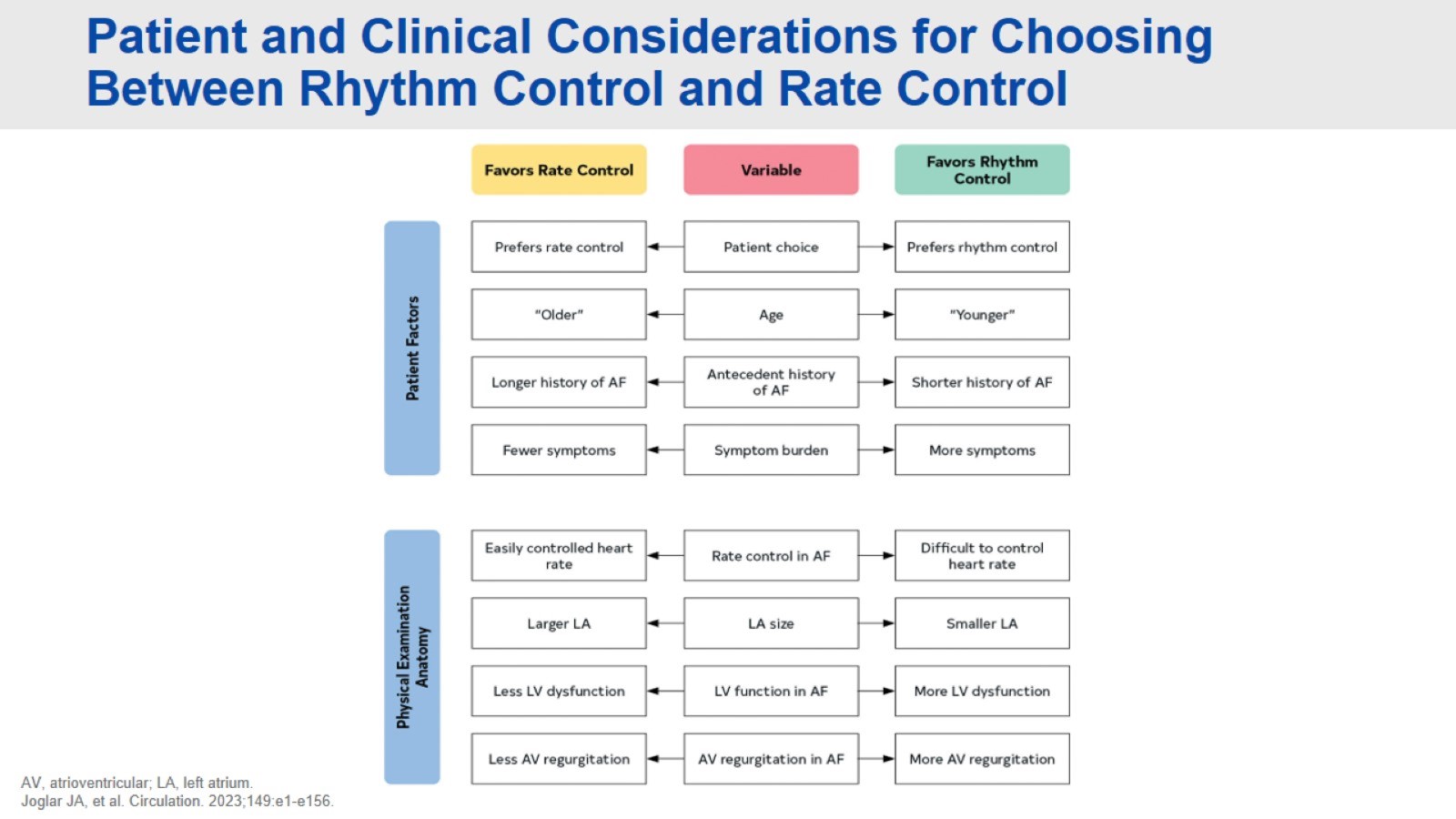 Patient and Clinical Considerations for Choosing Between Rhythm Control and Rate Control
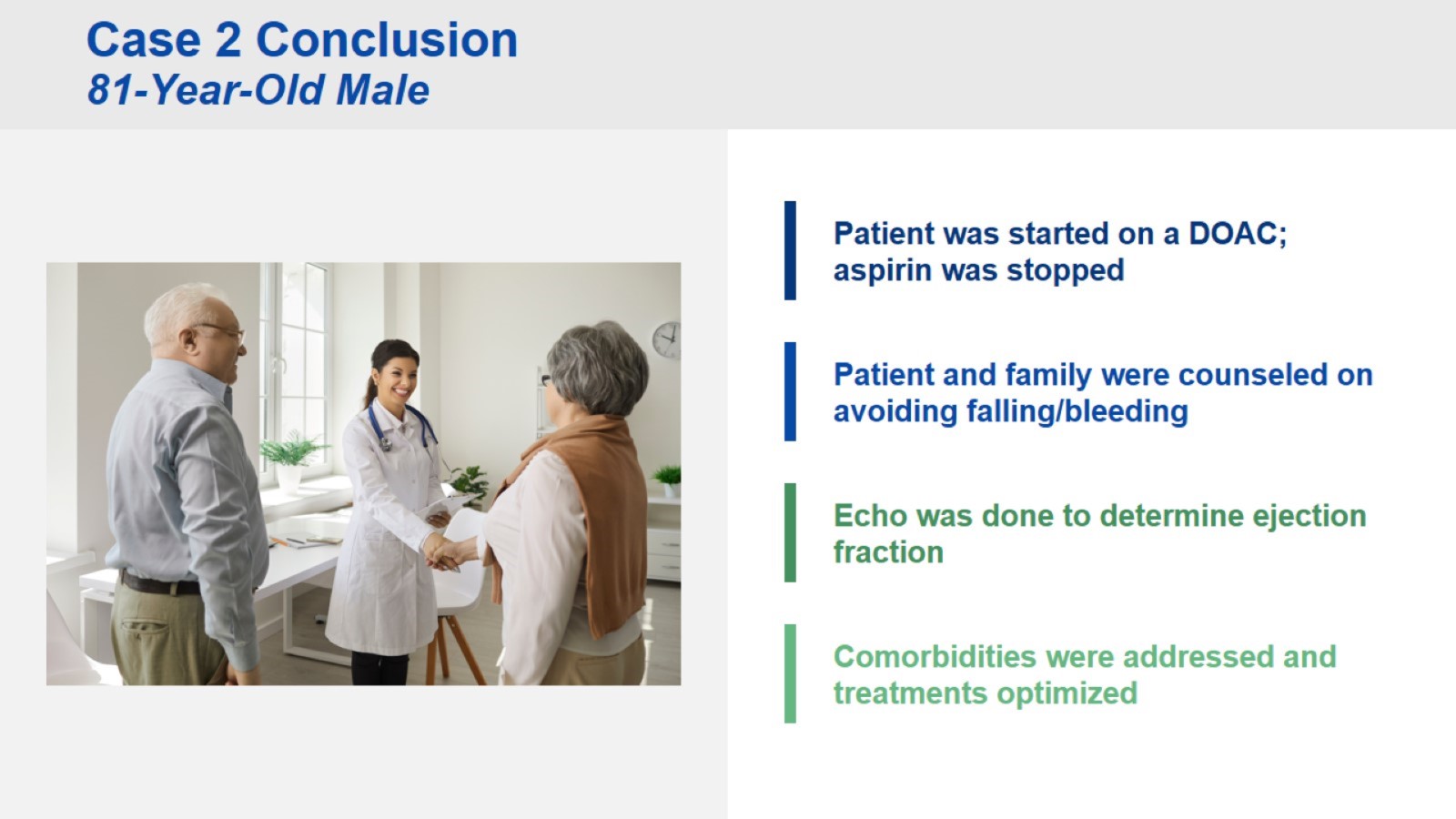 Case 2 Conclusion81-Year-Old Male
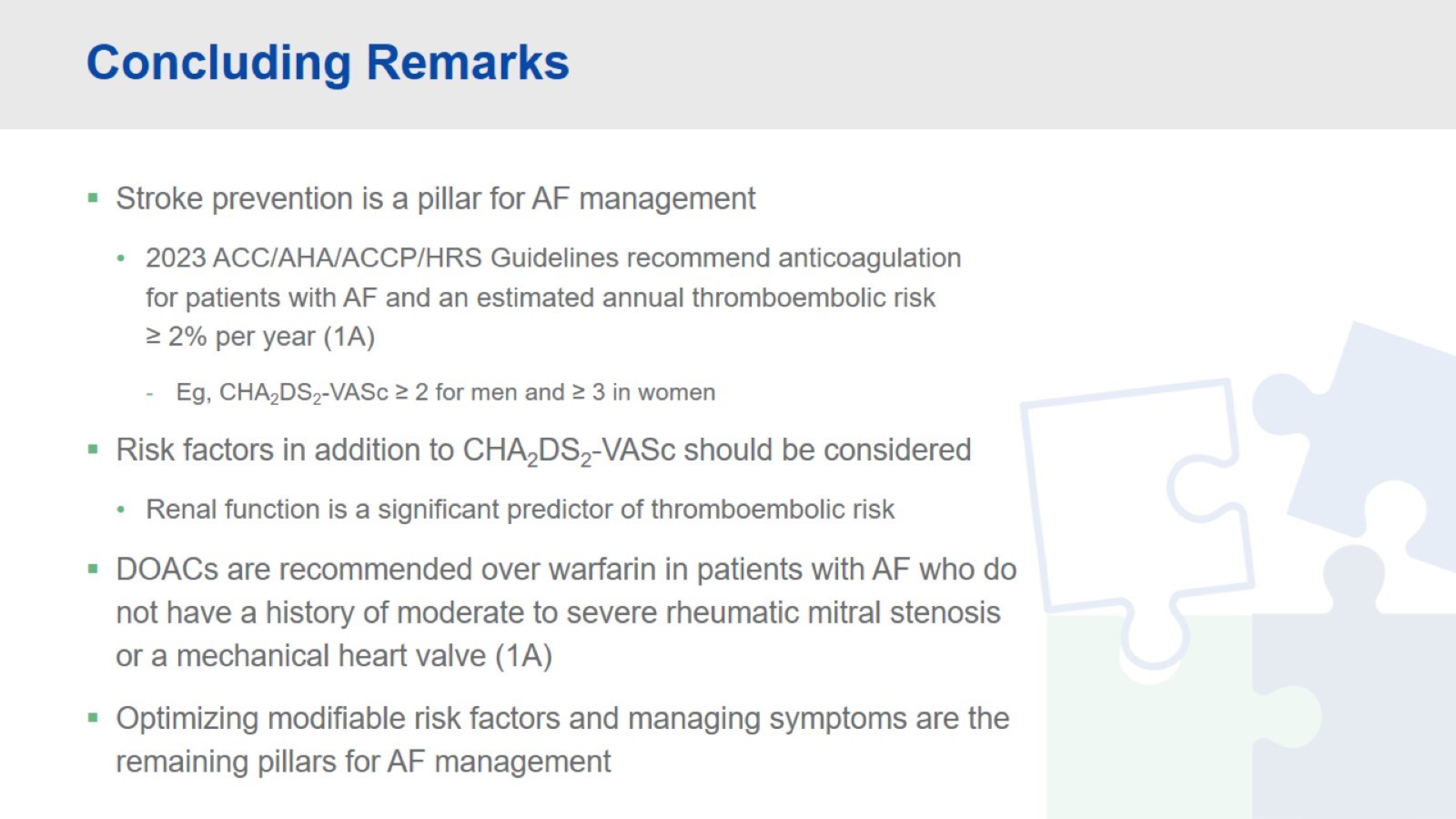 Concluding Remarks
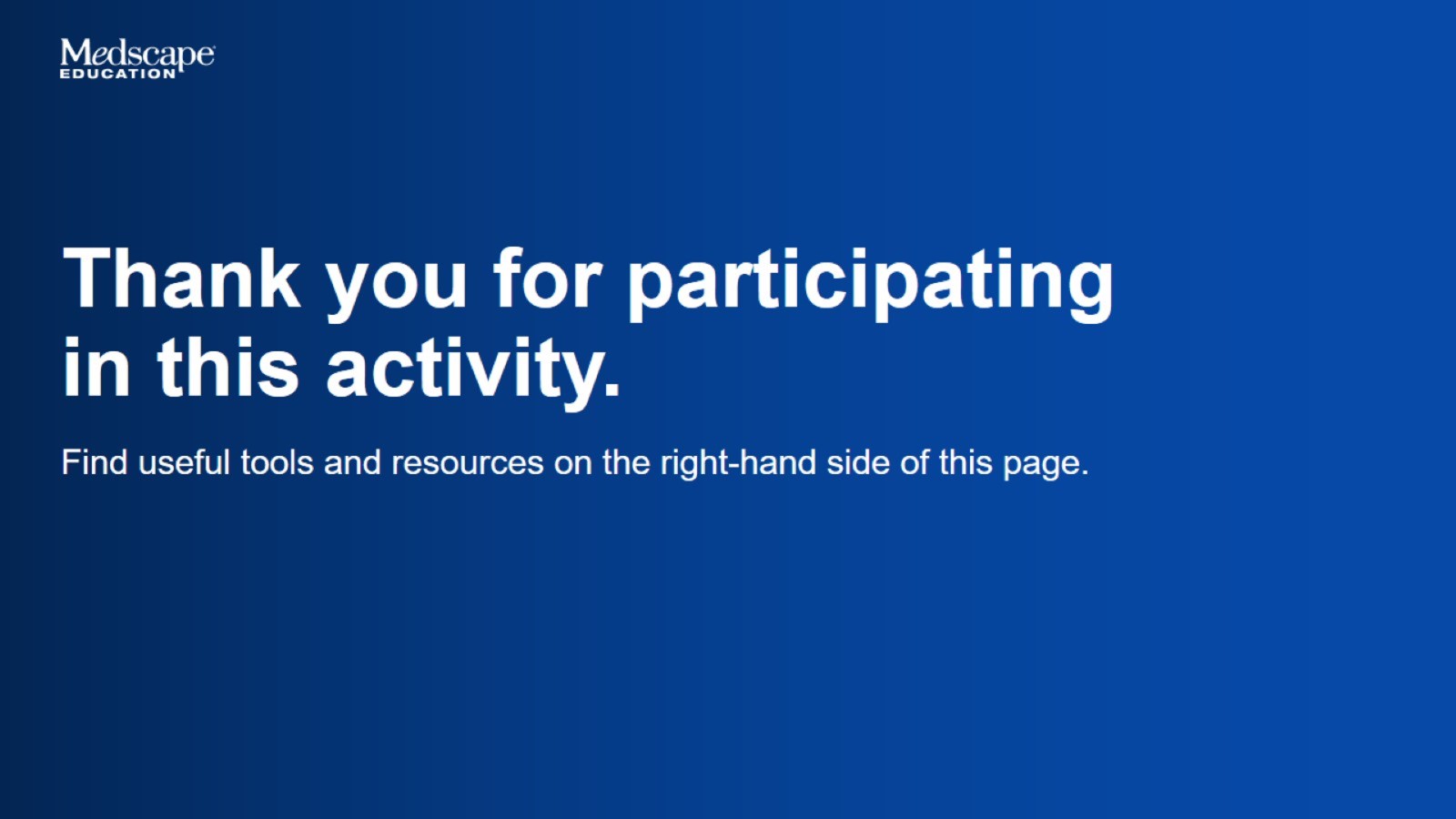 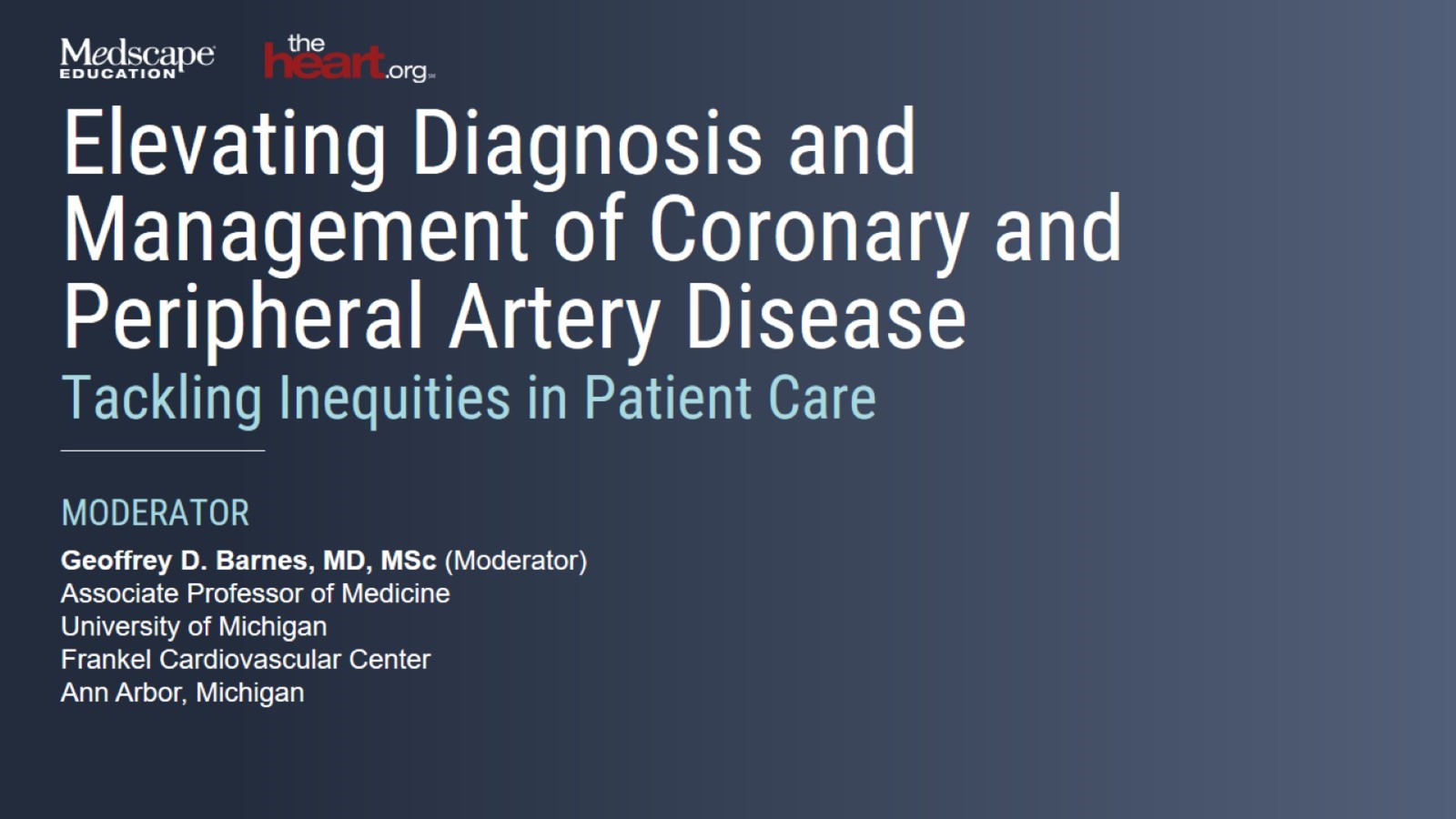 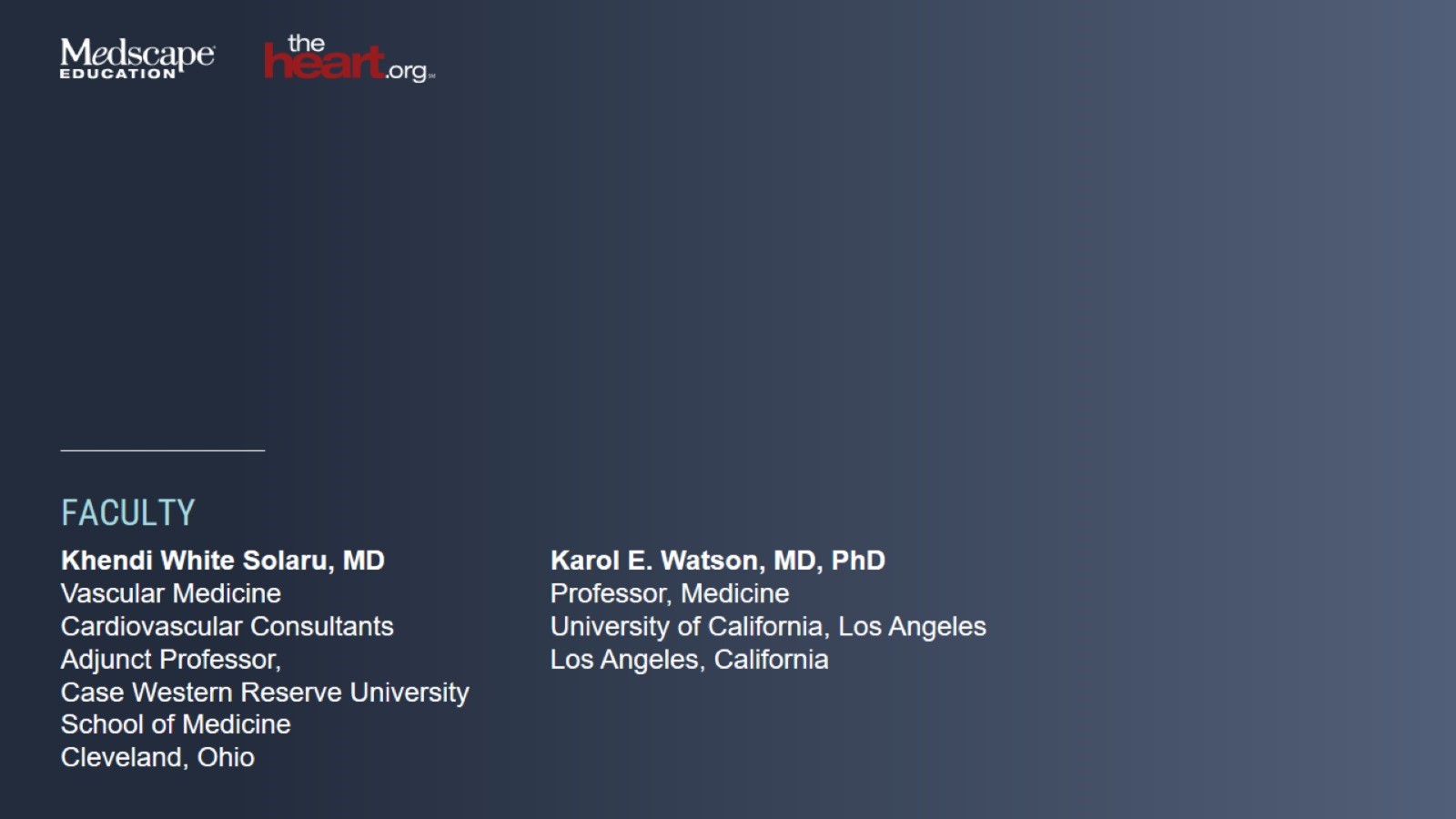 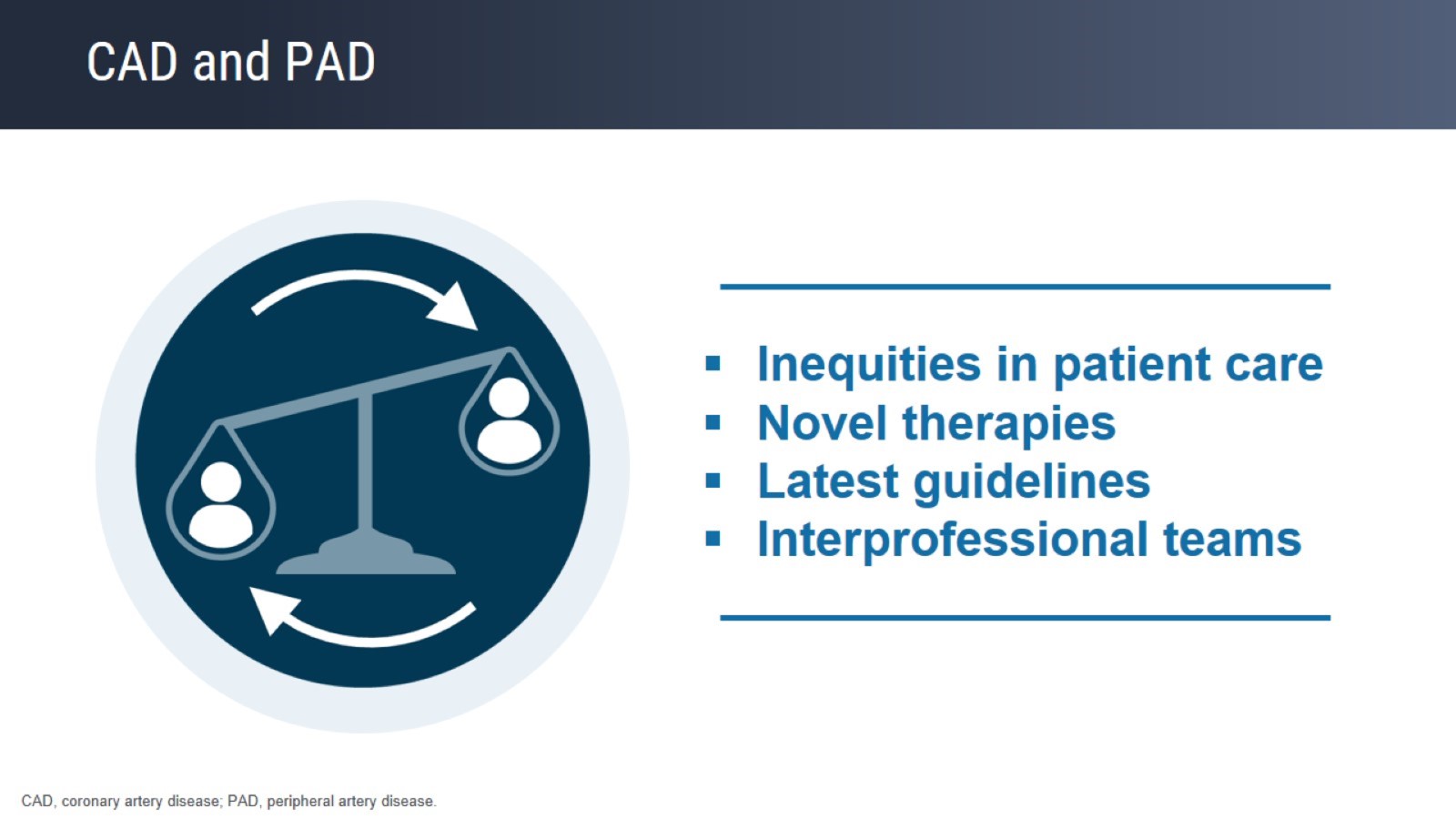 CAD and PAD
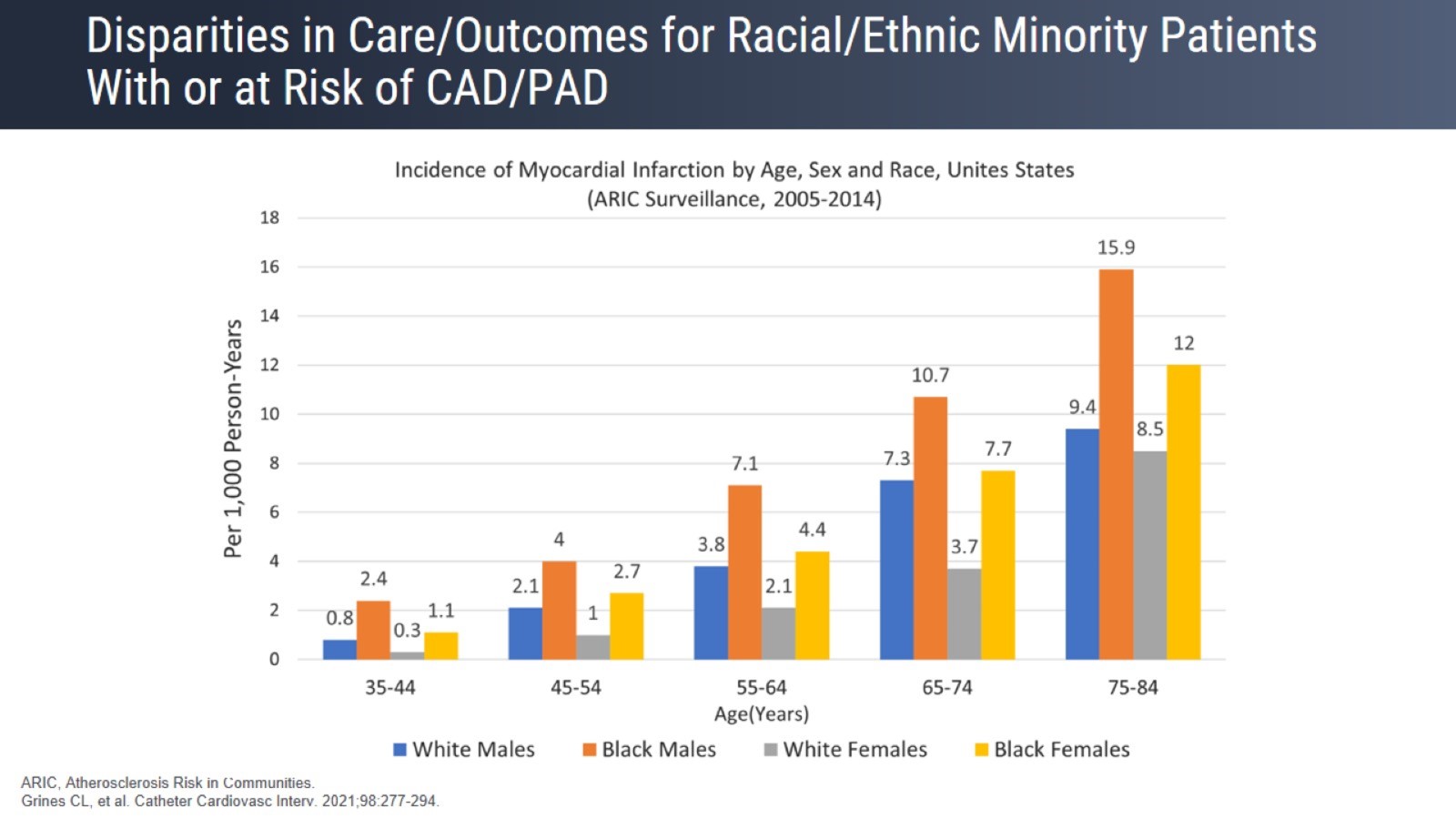 Disparities in Care/Outcomes for Racial/Ethnic Minority Patients With or at Risk of CAD/PAD
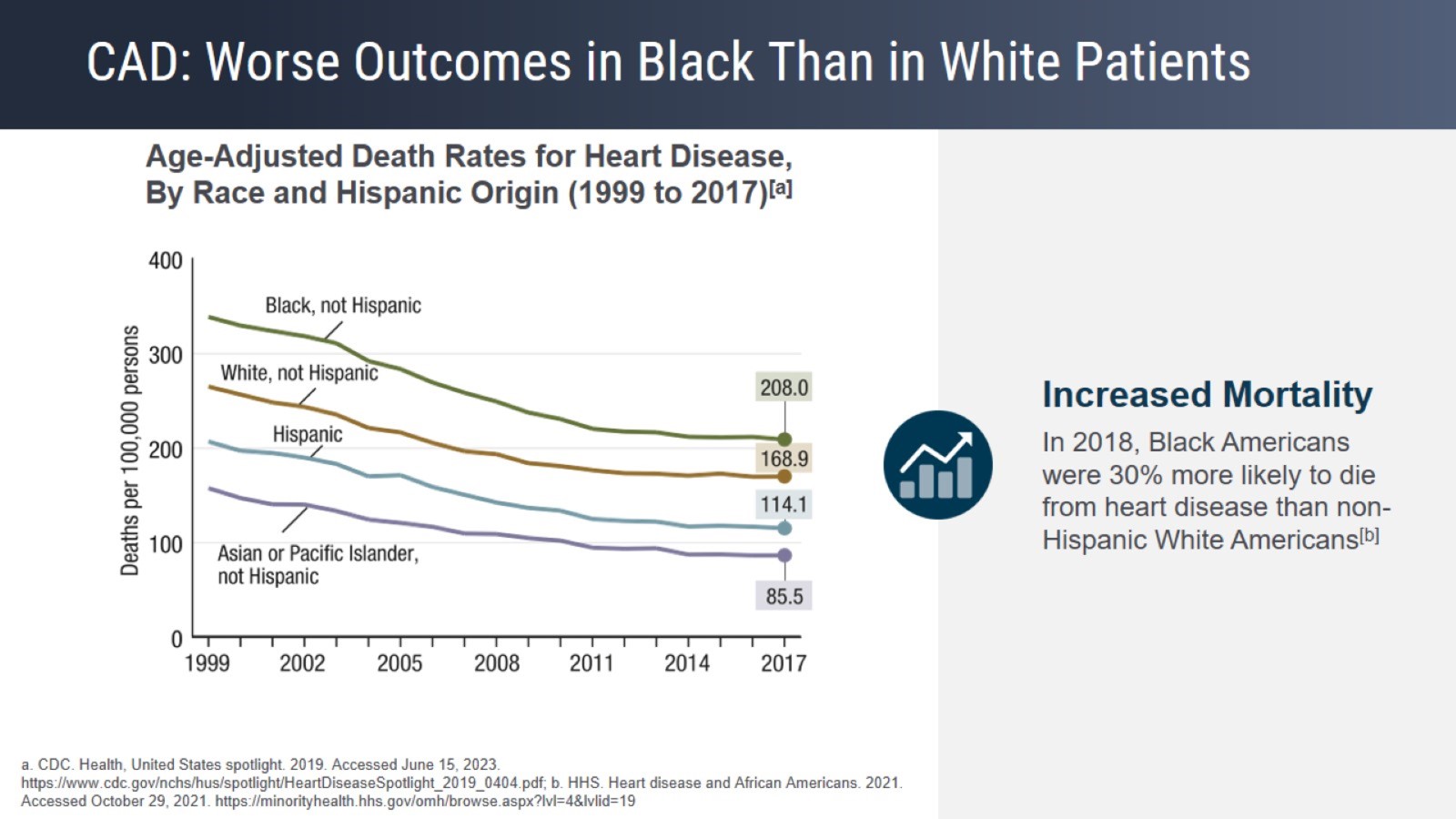 CAD: Worse Outcomes in Black Than in White Patients
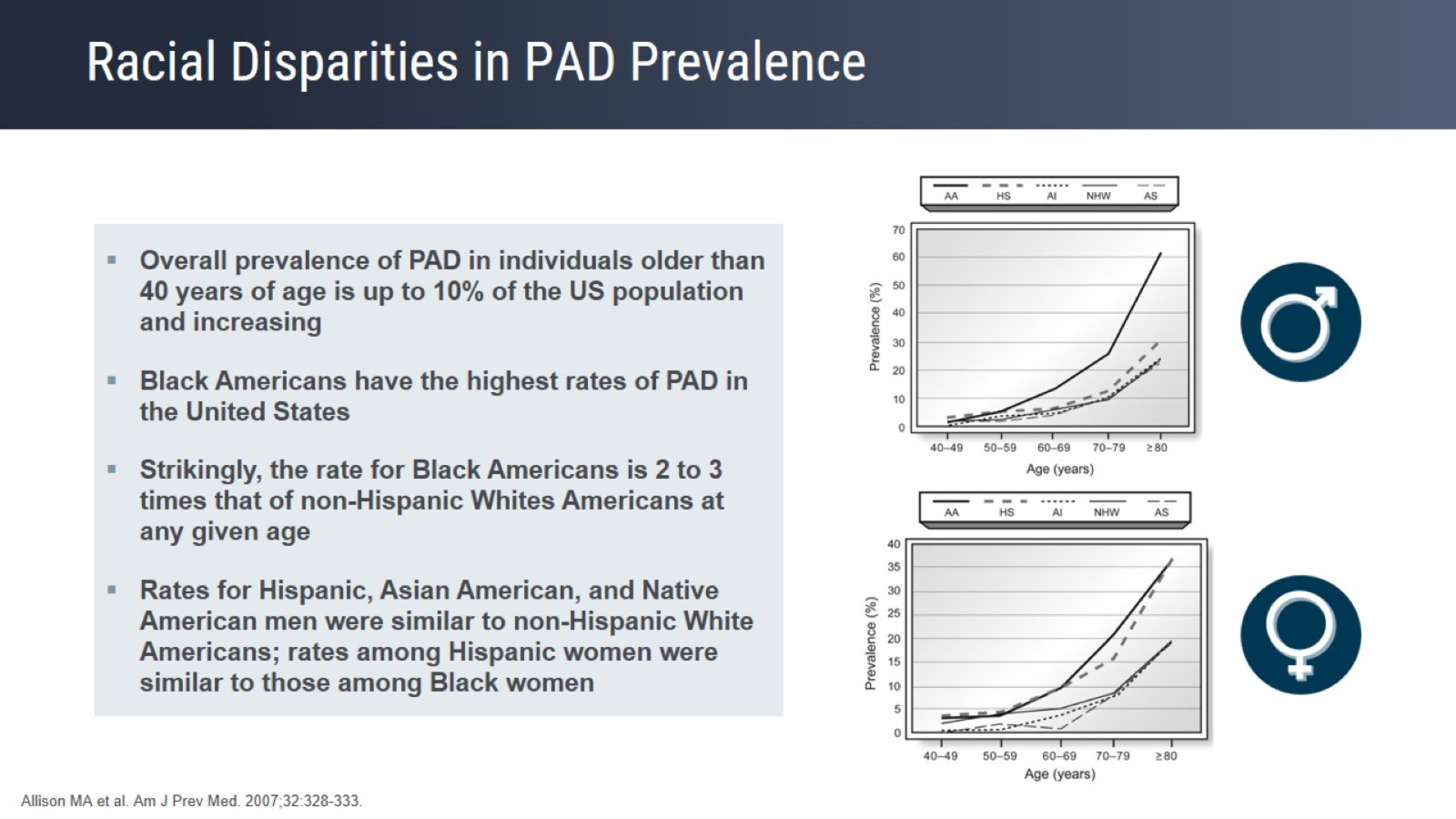 Racial Disparities in PAD Prevalence
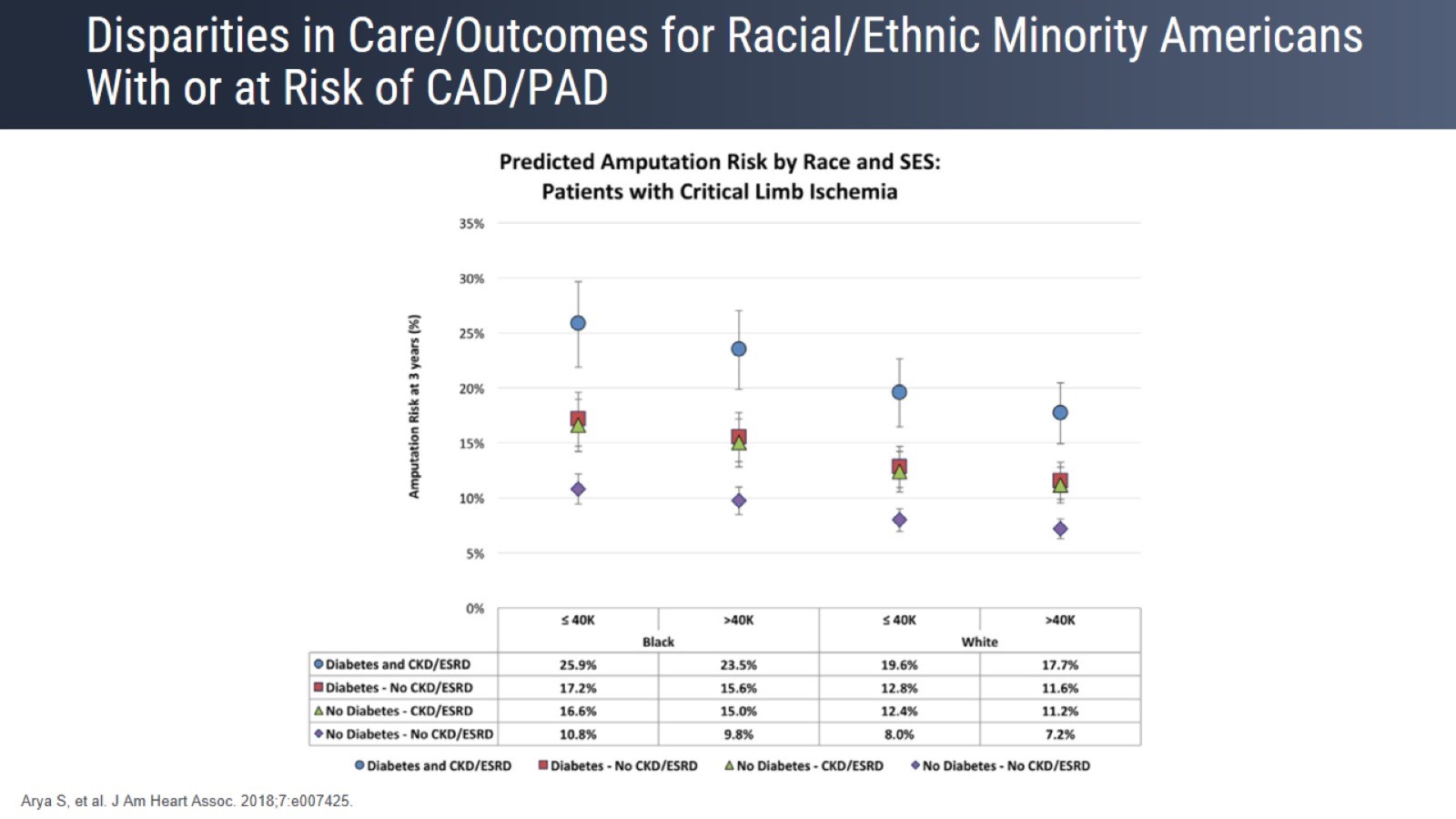 Disparities in Care/Outcomes for Racial/Ethnic Minority Americans With or at Risk of CAD/PAD
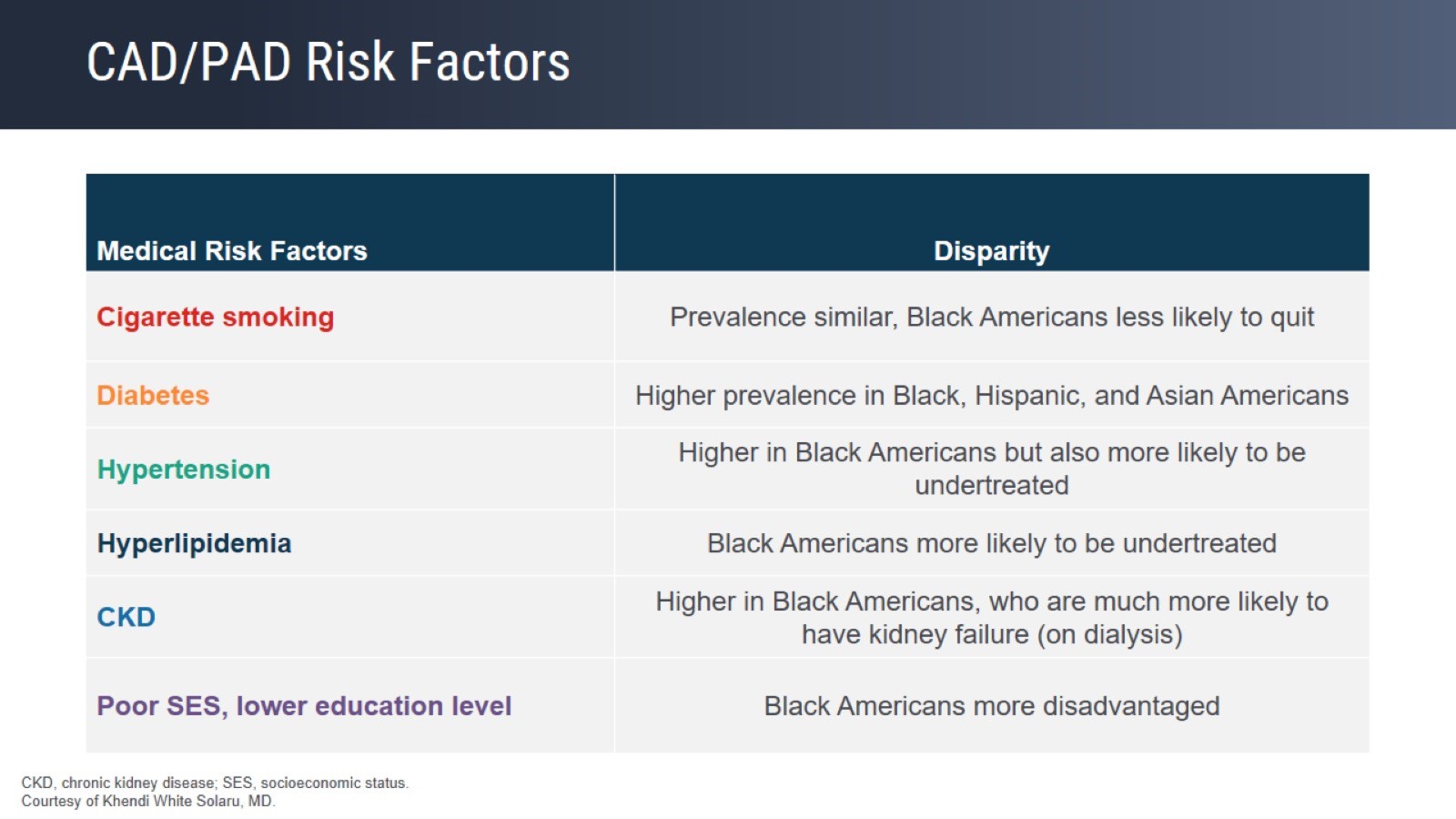 CAD/PAD Risk Factors
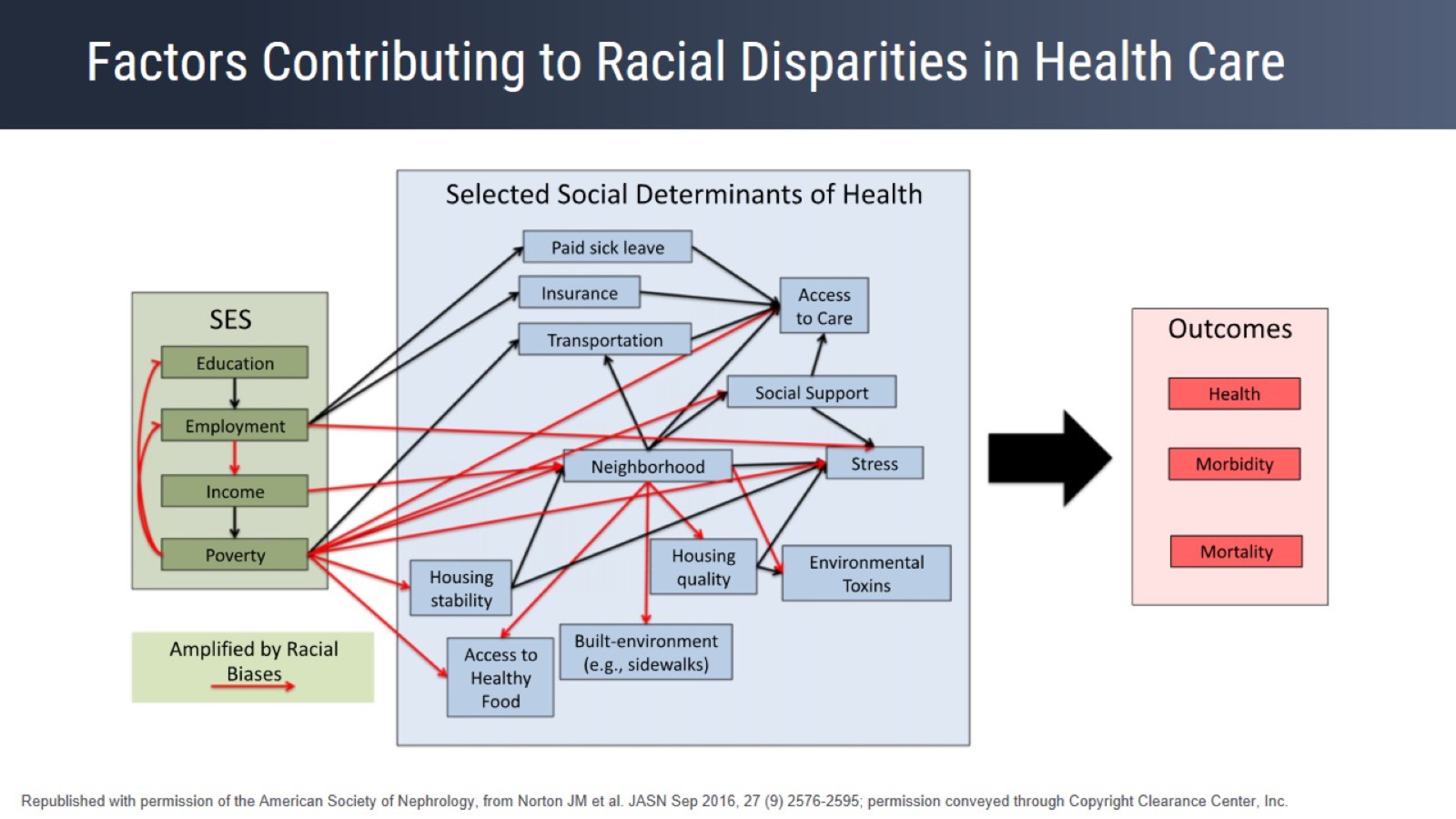 Factors Contributing to Racial Disparities in Health Care
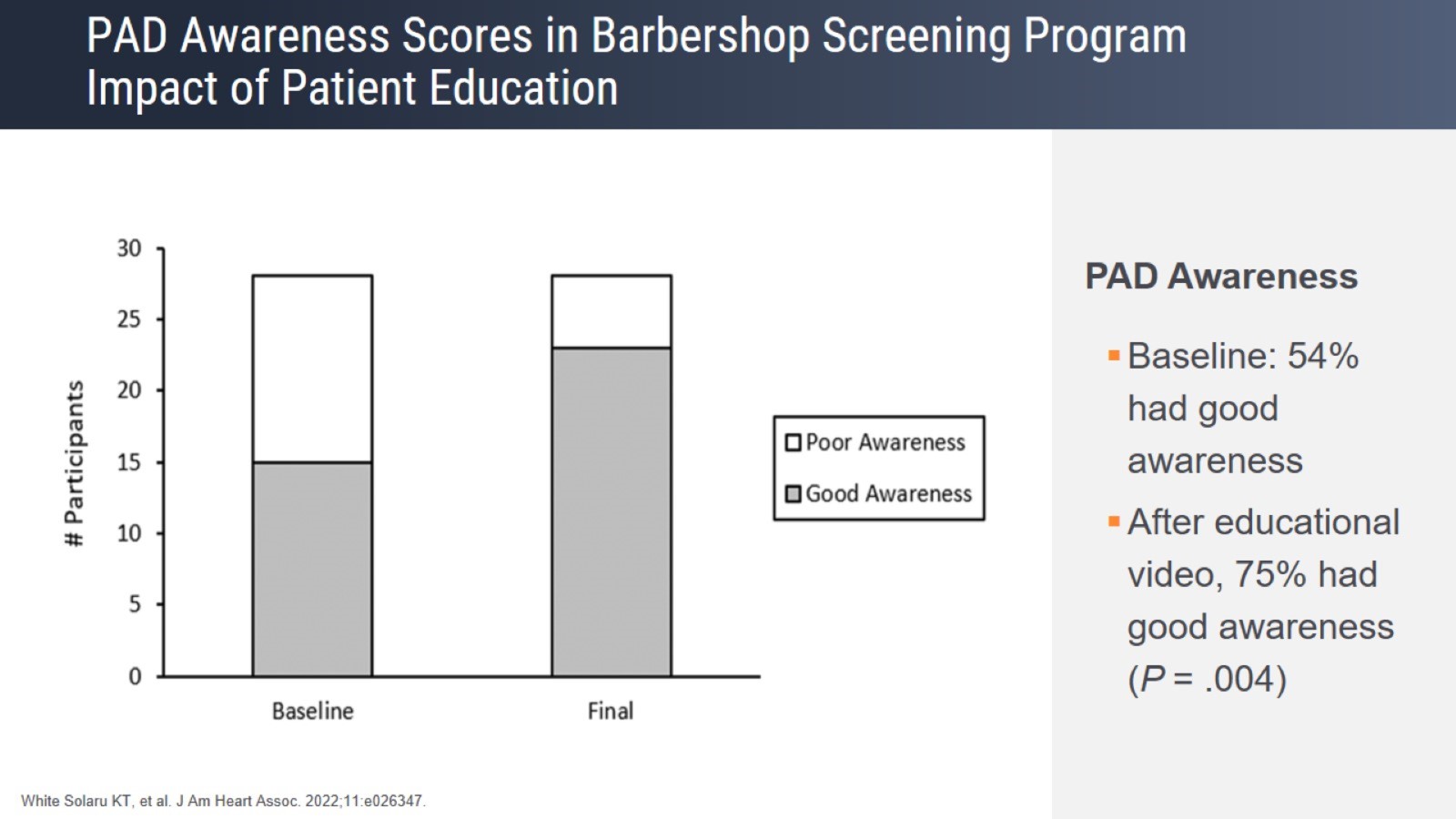 PAD Awareness Scores in Barbershop Screening ProgramImpact of Patient Education
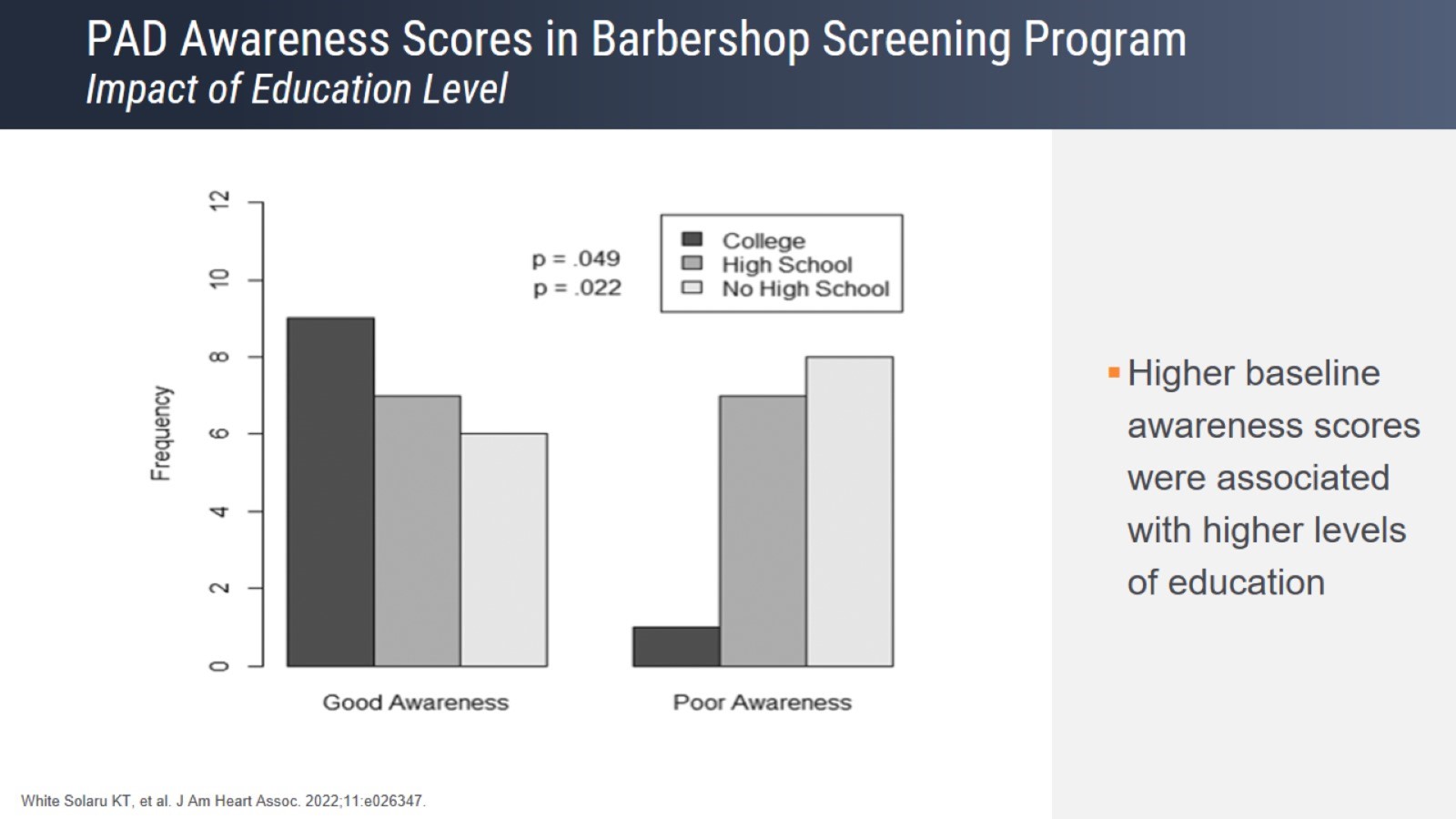 PAD Awareness Scores in Barbershop Screening ProgramImpact of Education Level
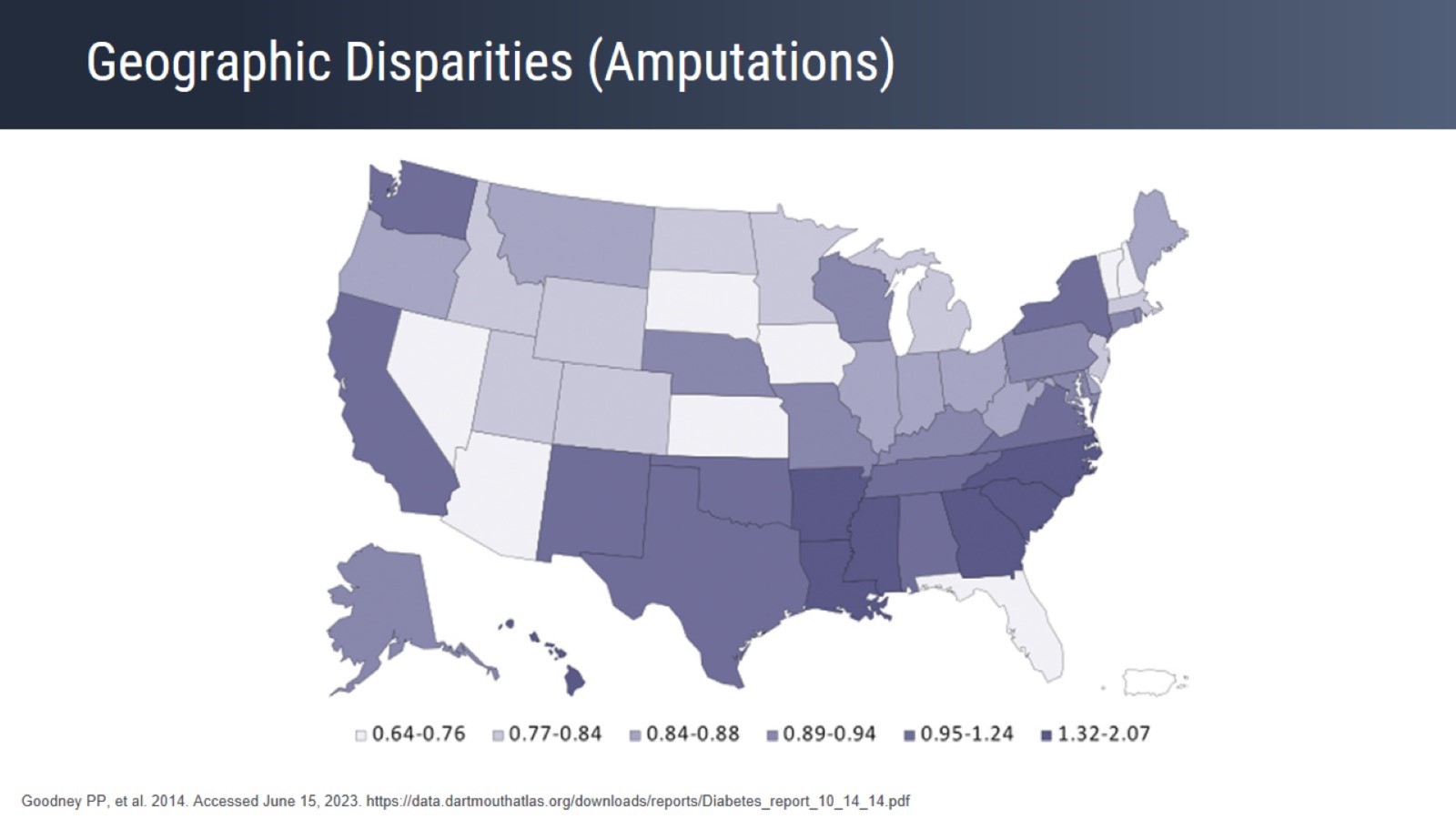 Geographic Disparities (Amputations)
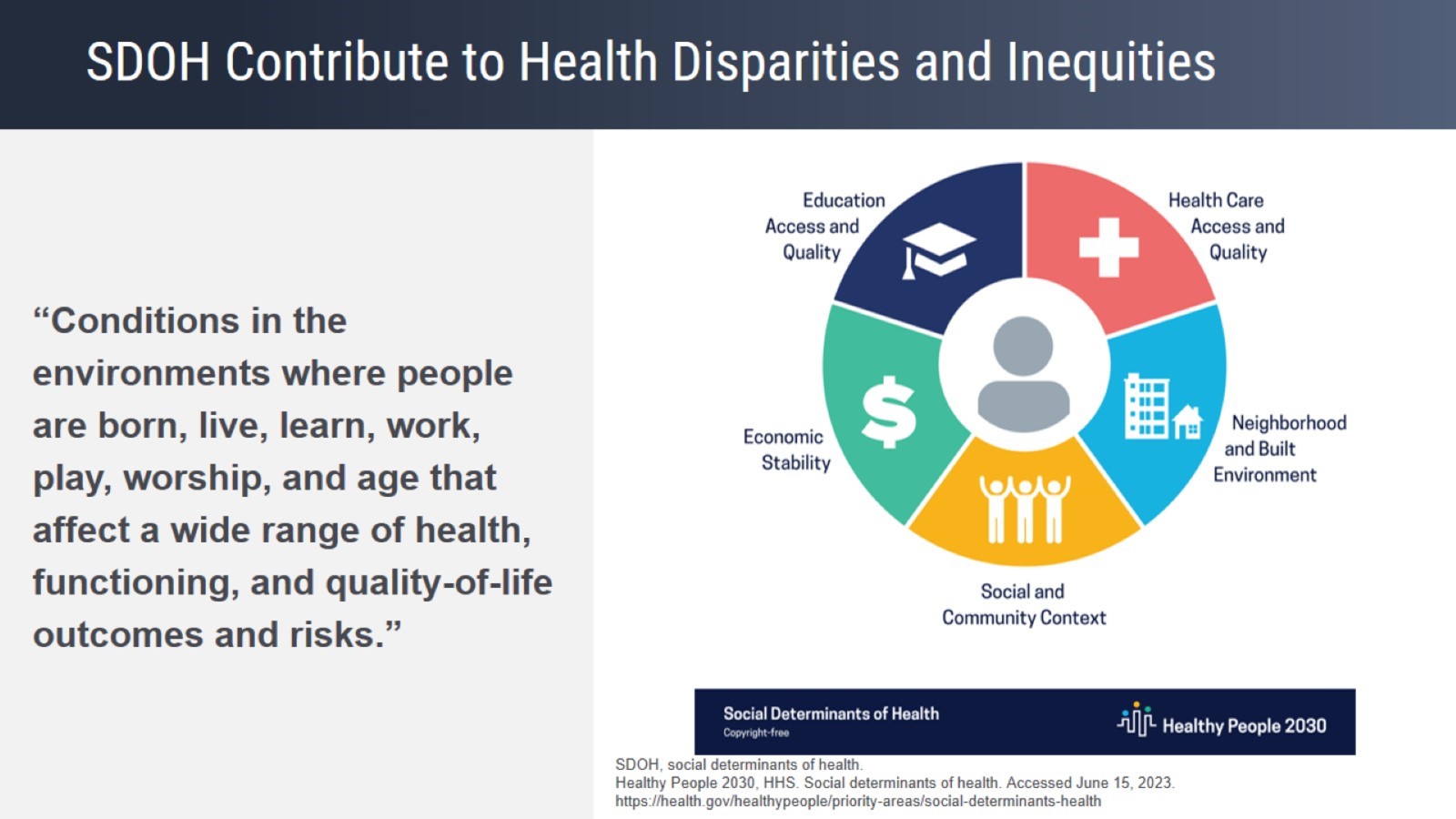 SDOH Contribute to Health Disparities and Inequities
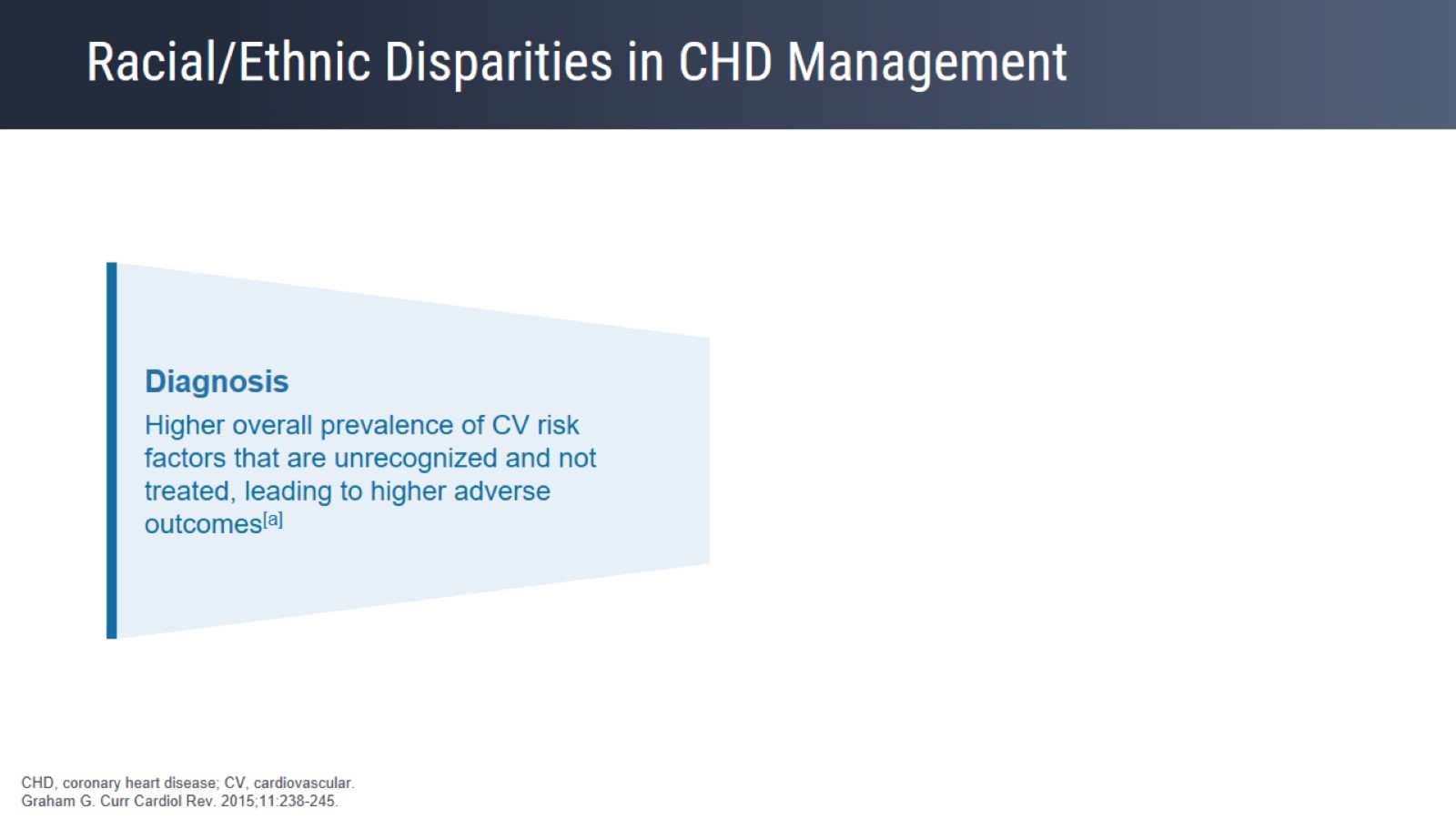 Racial/Ethnic Disparities in CHD Management
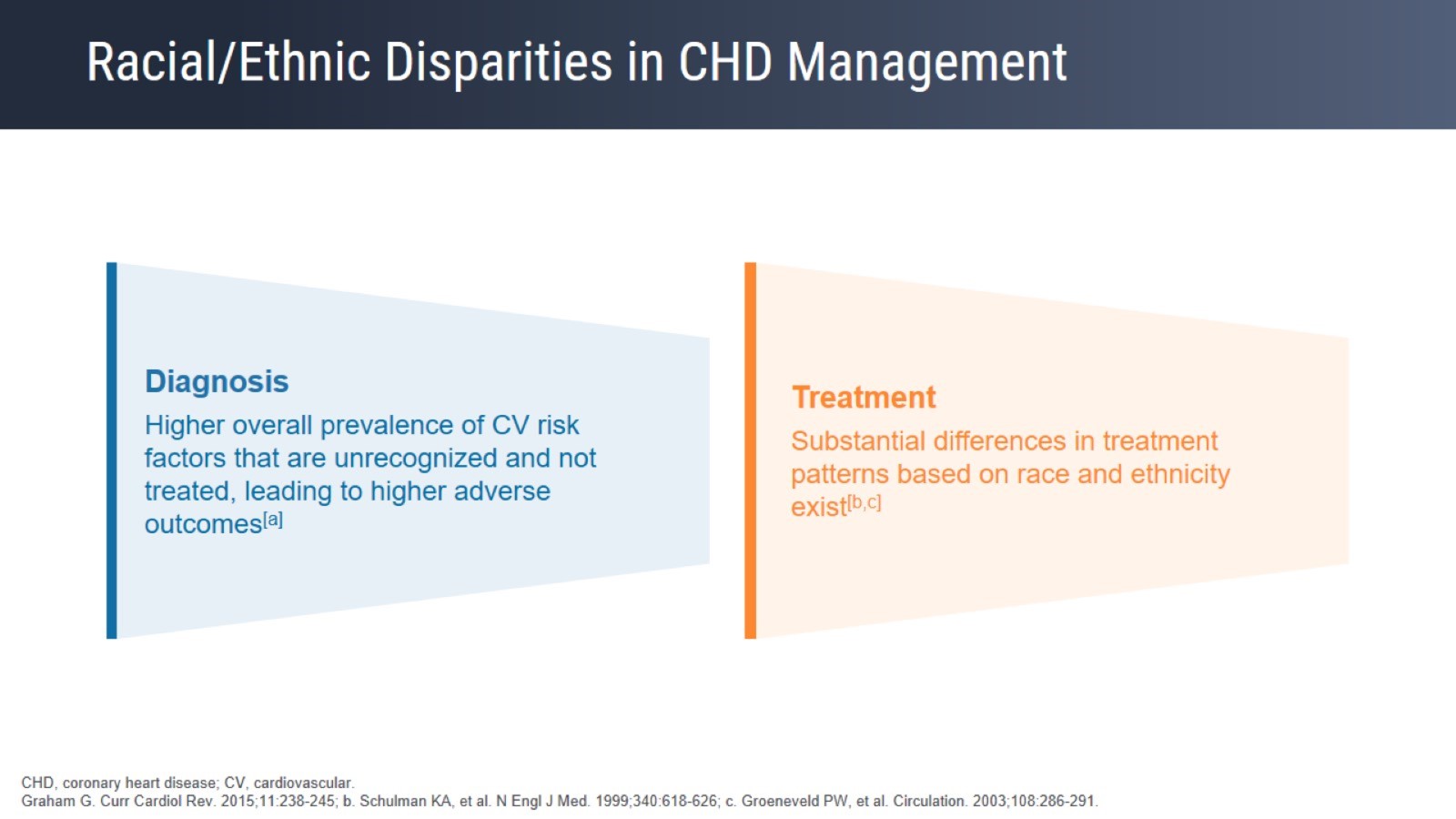 Racial/Ethnic Disparities in CHD Management
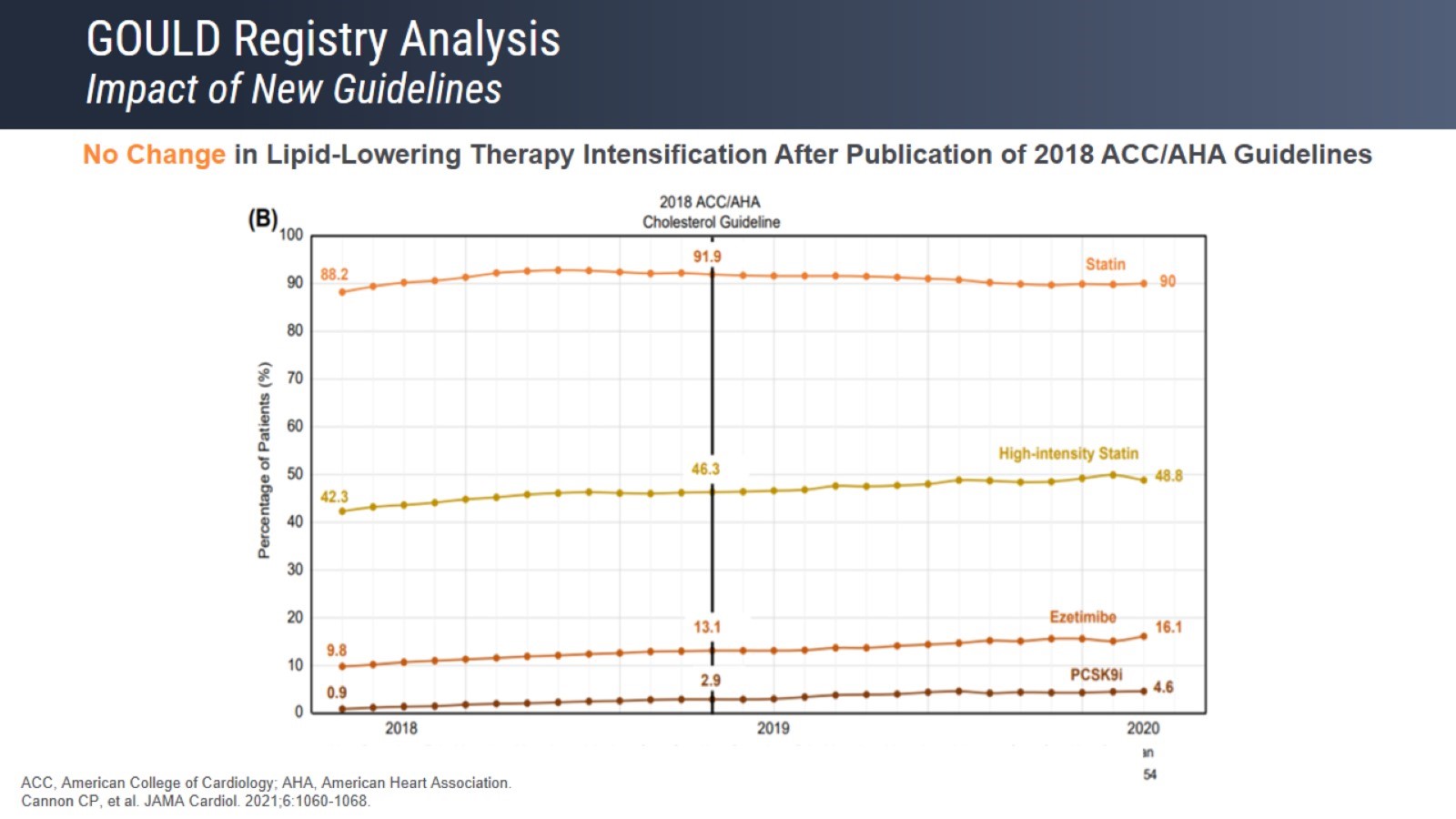 GOULD Registry AnalysisImpact of New Guidelines
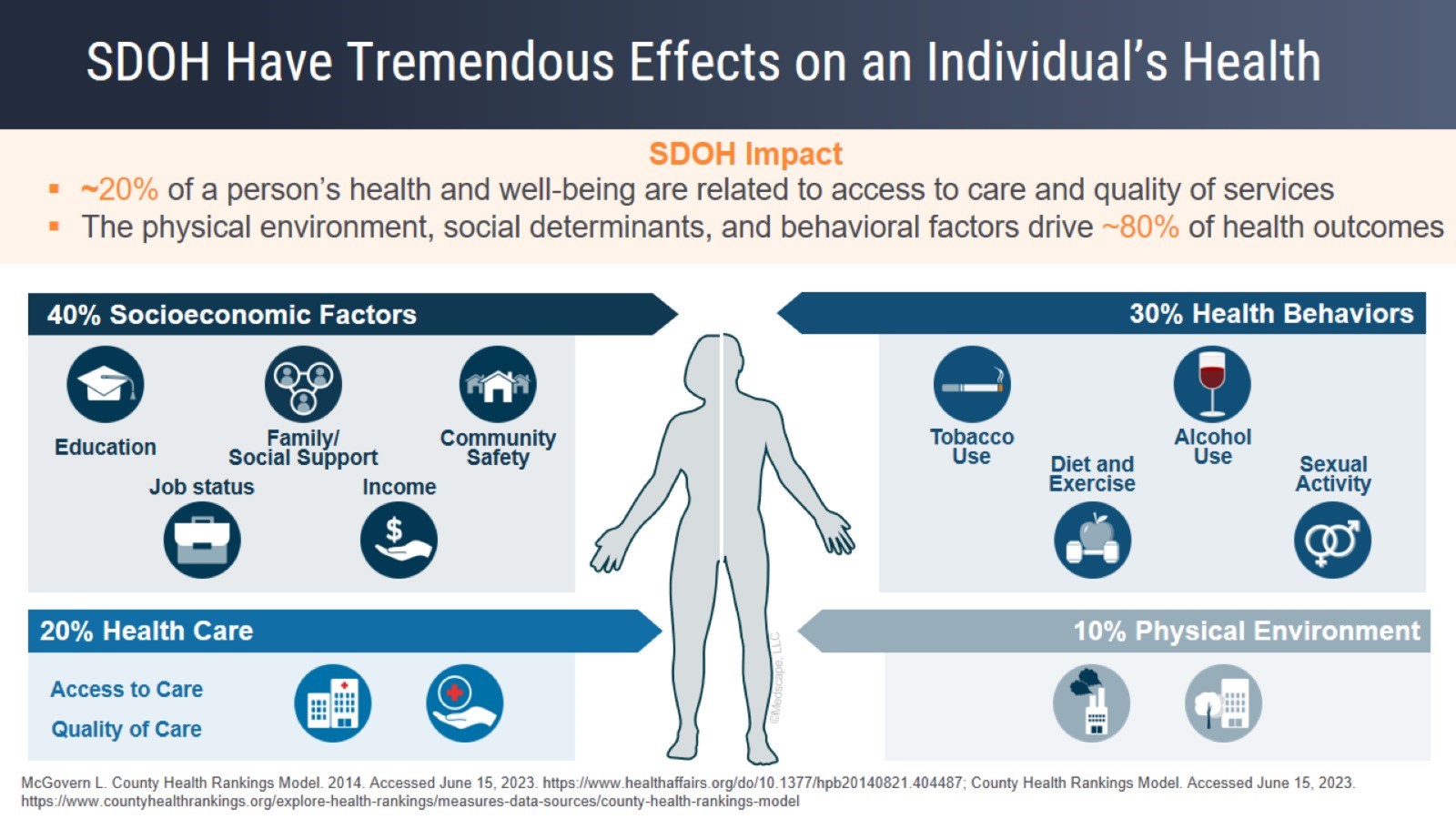 SDOH Have Tremendous Effects on an Individual’s Health
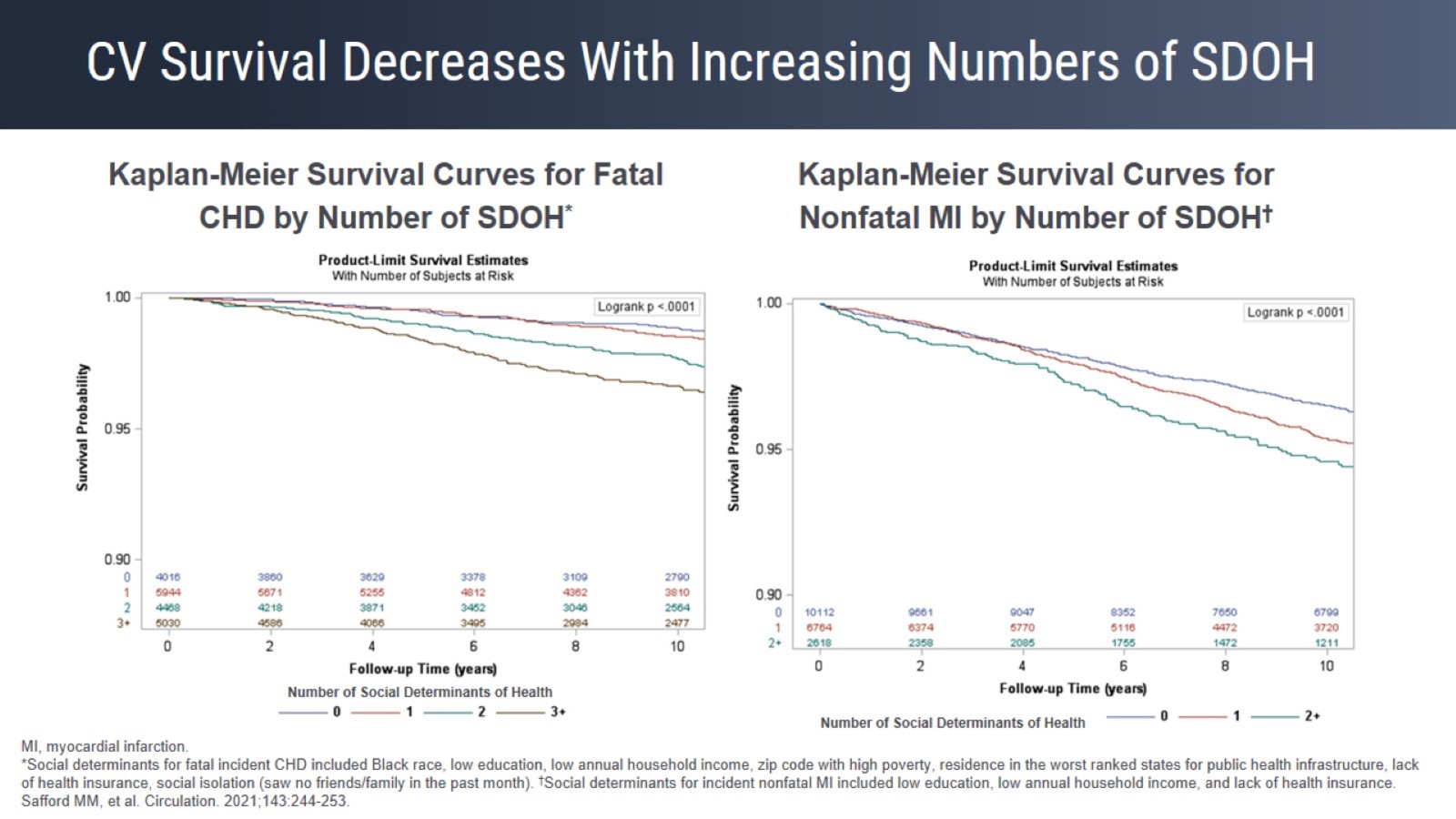 CV Survival Decreases With Increasing Numbers of SDOH
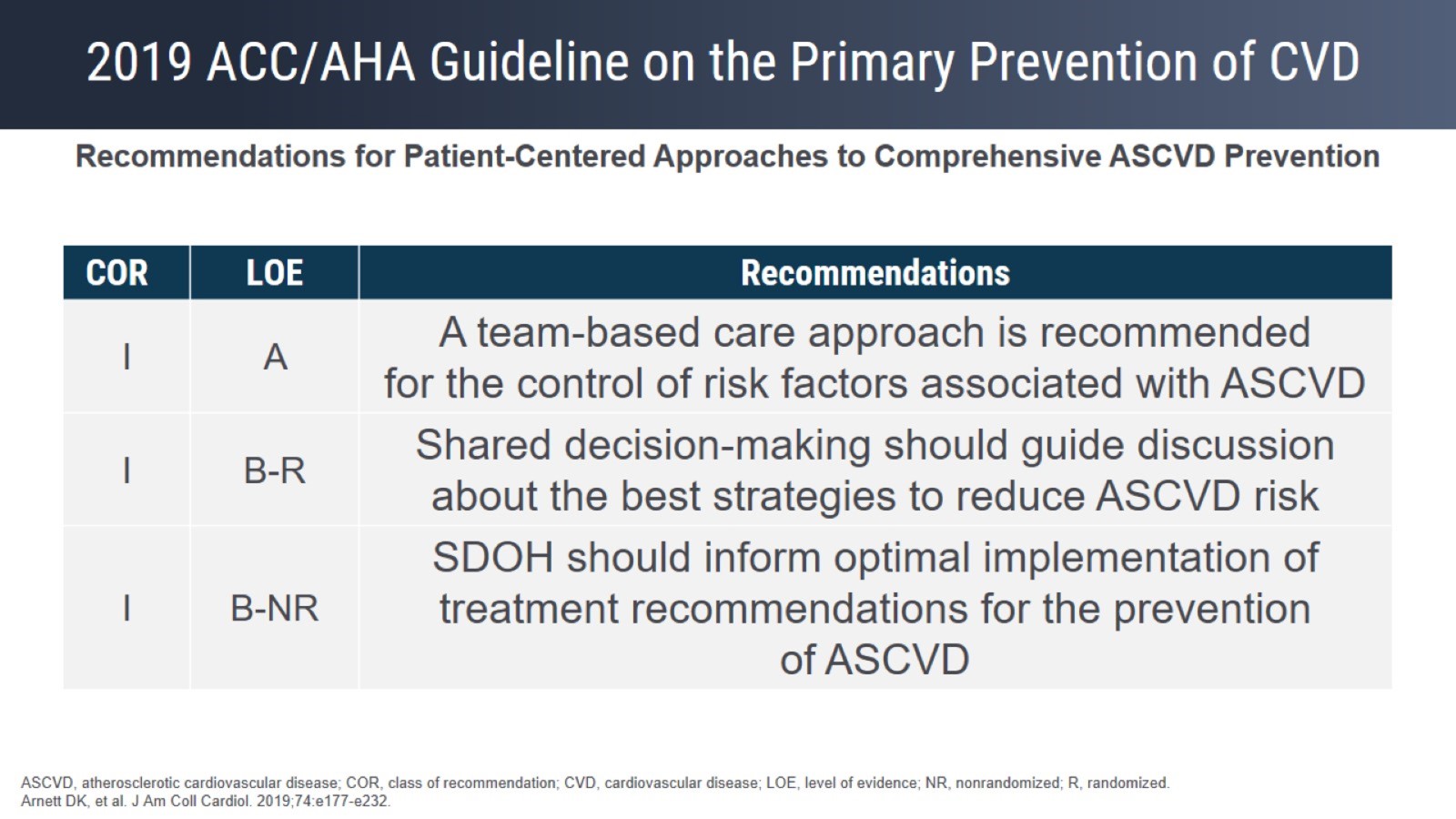 2019 ACC/AHA Guideline on the Primary Prevention of CVD
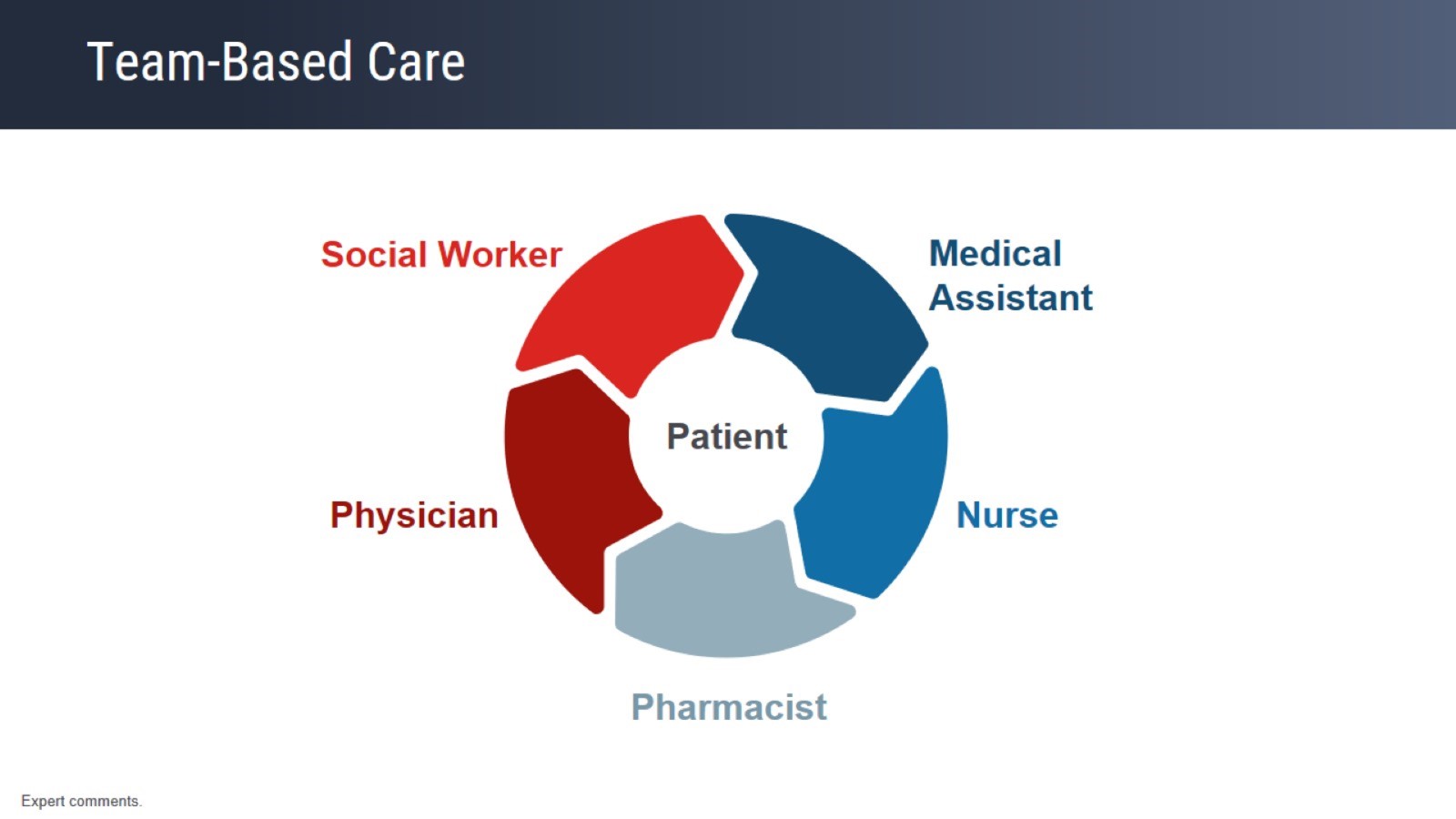 Team-Based Care
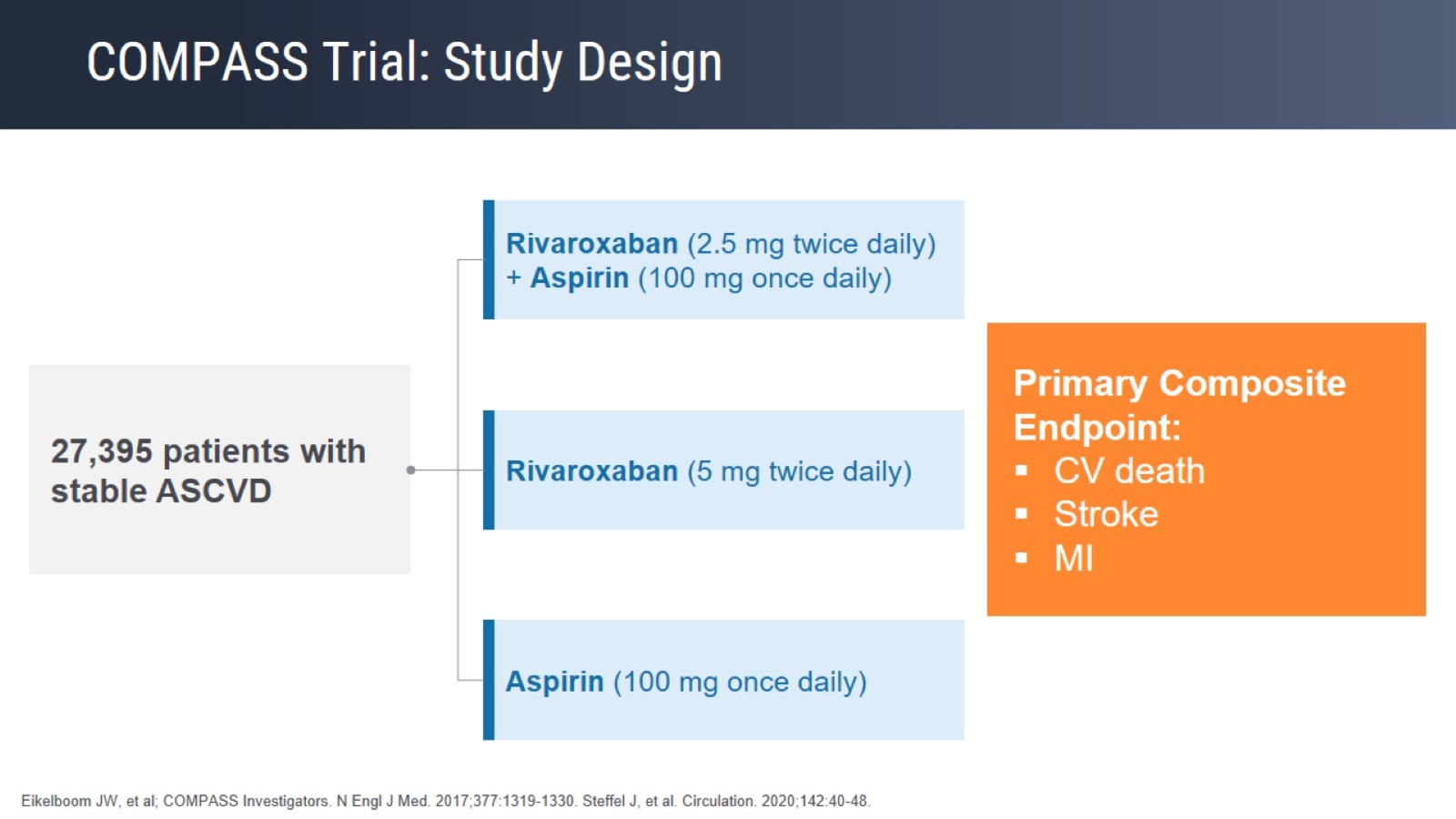 COMPASS Trial: Study Design
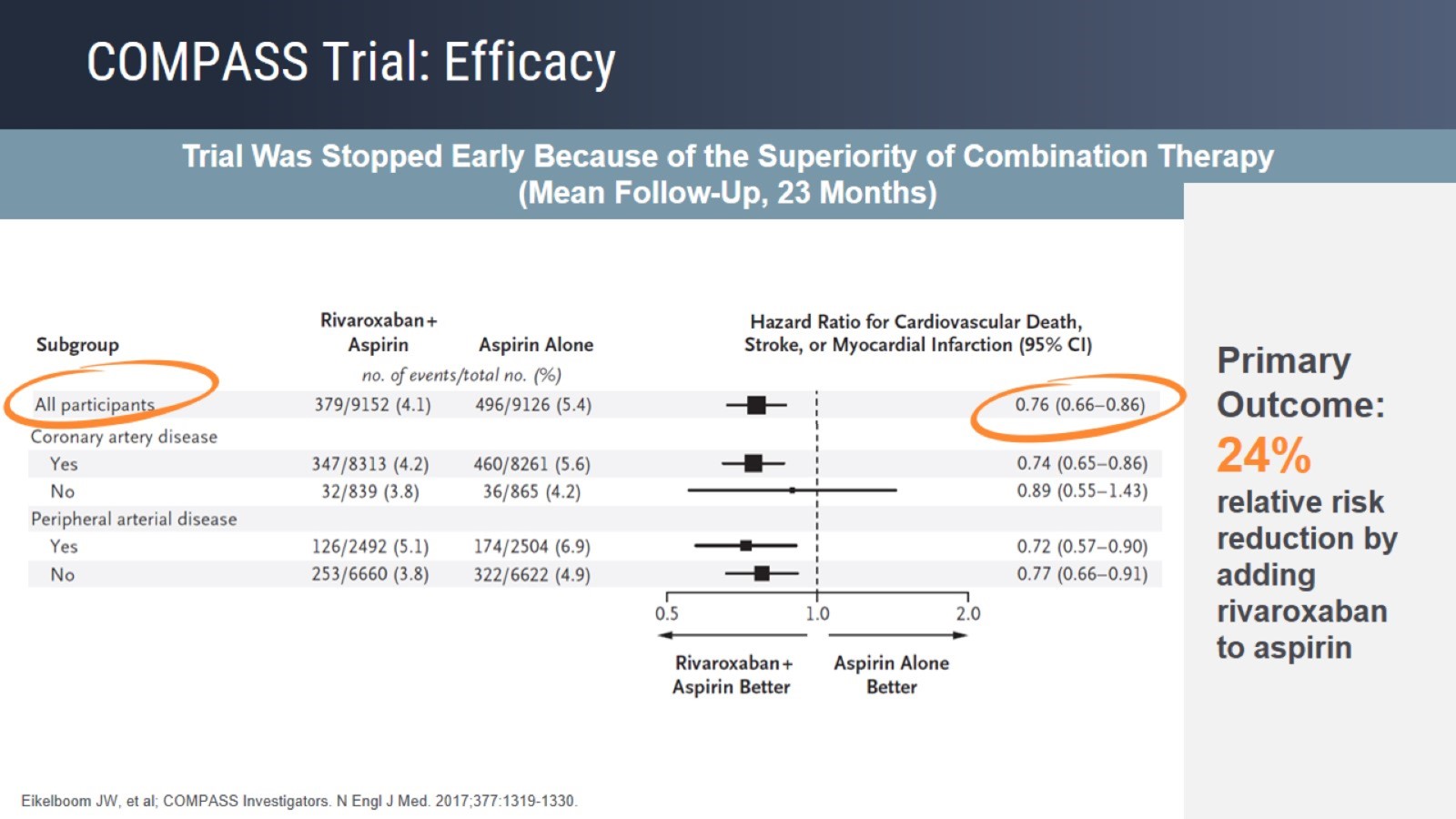 COMPASS Trial: Efficacy
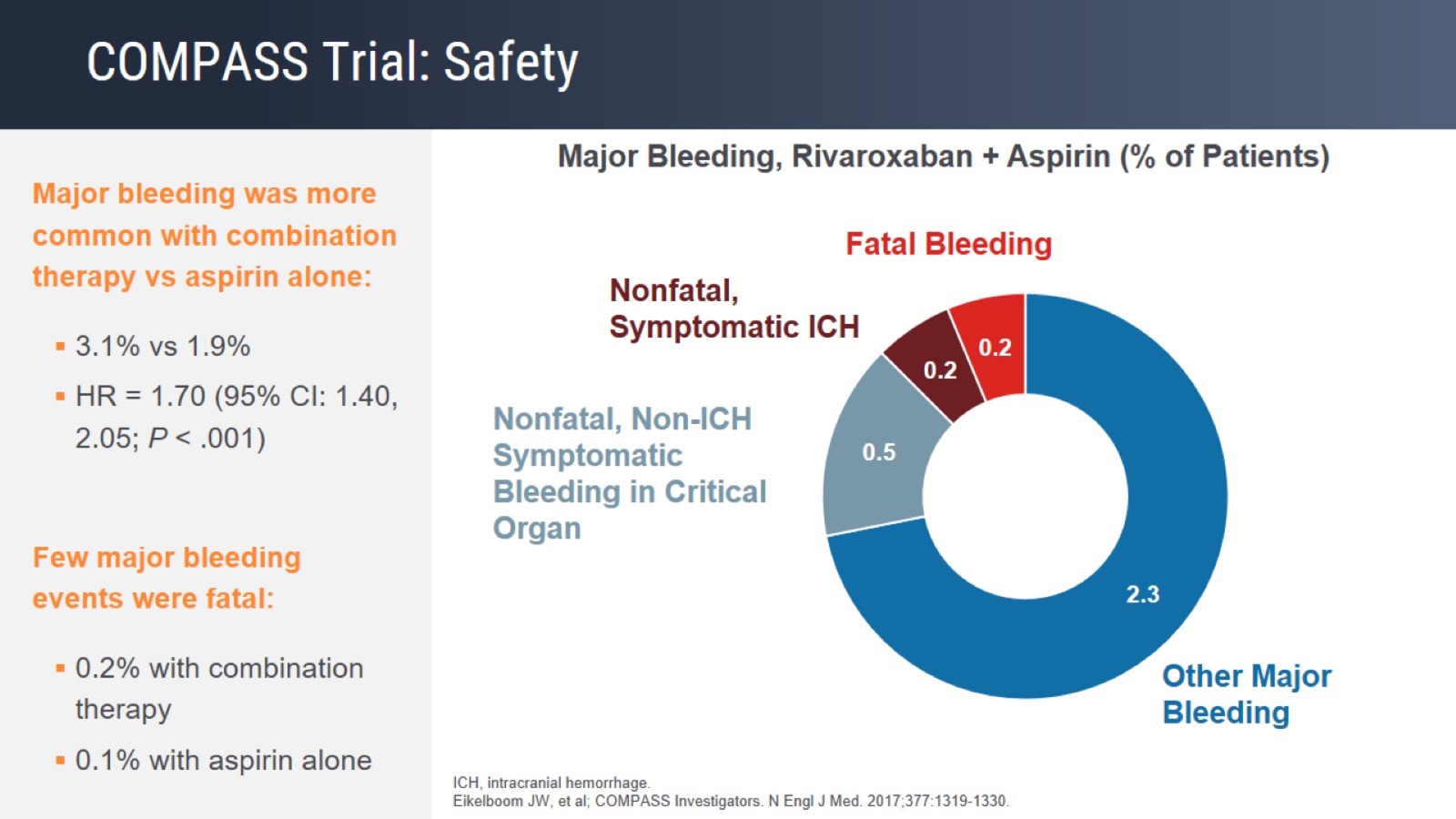 COMPASS Trial: Safety
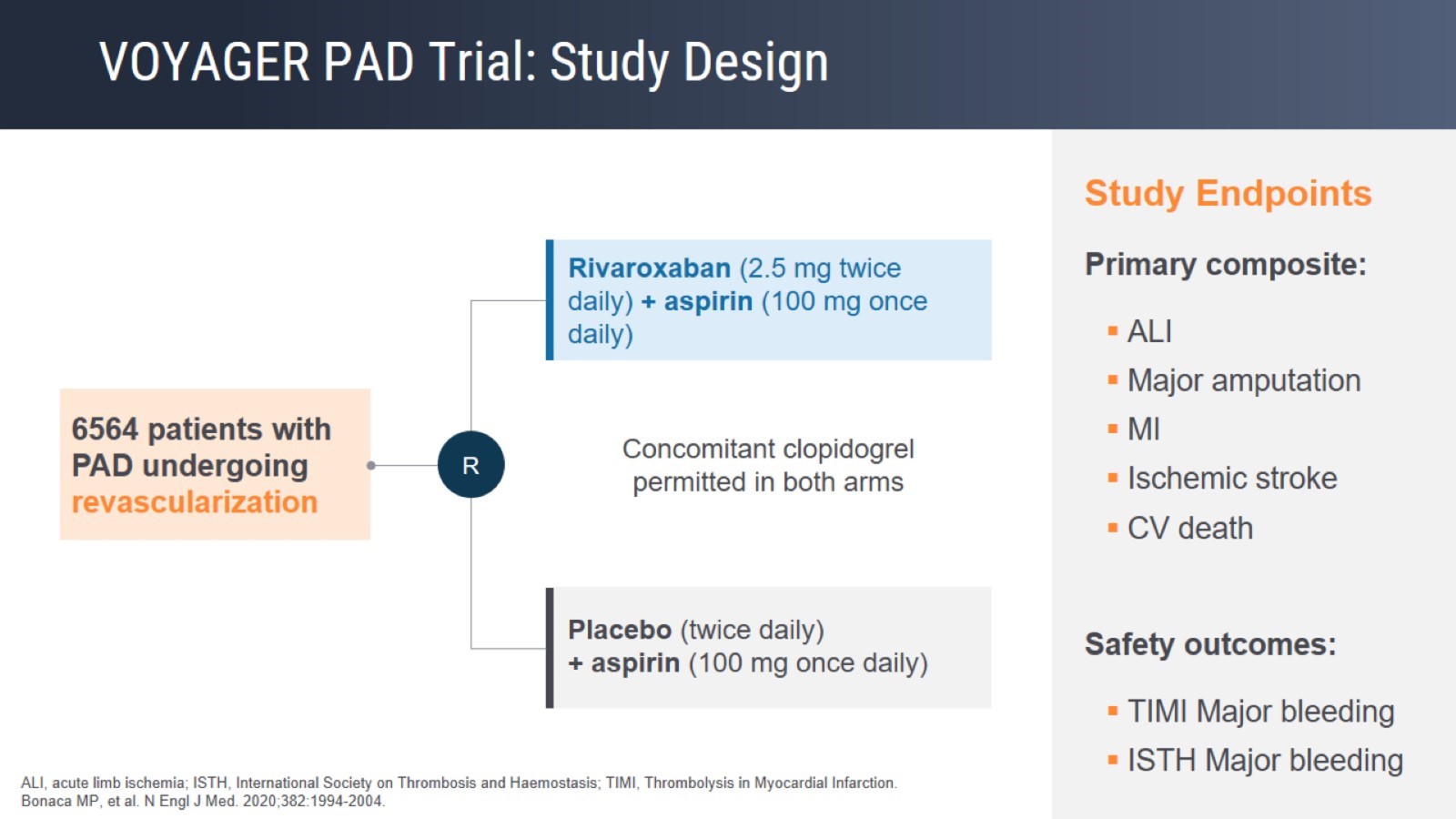 VOYAGER PAD Trial: Study Design
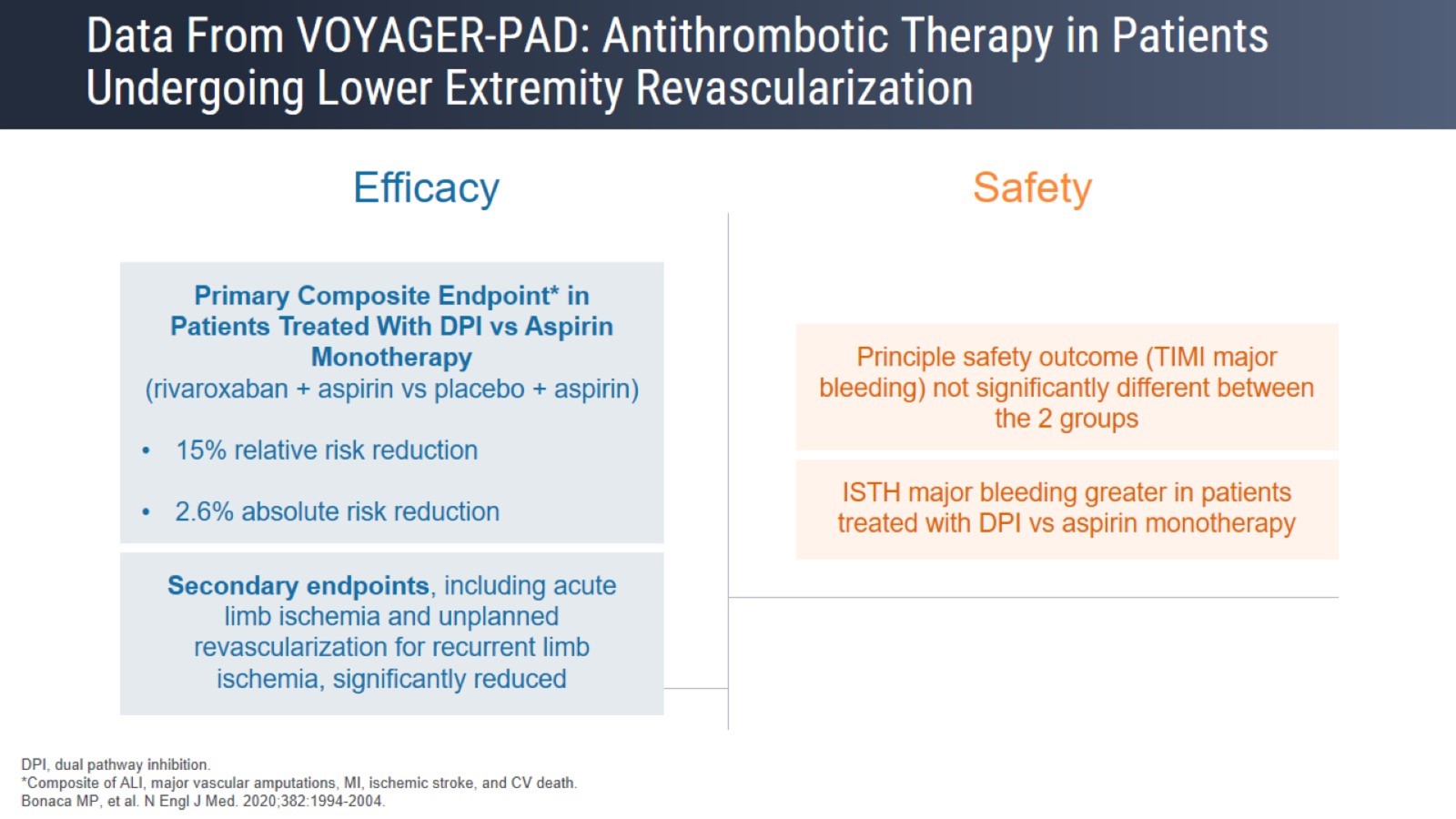 Data From VOYAGER-PAD: Antithrombotic Therapy in Patients Undergoing Lower Extremity Revascularization
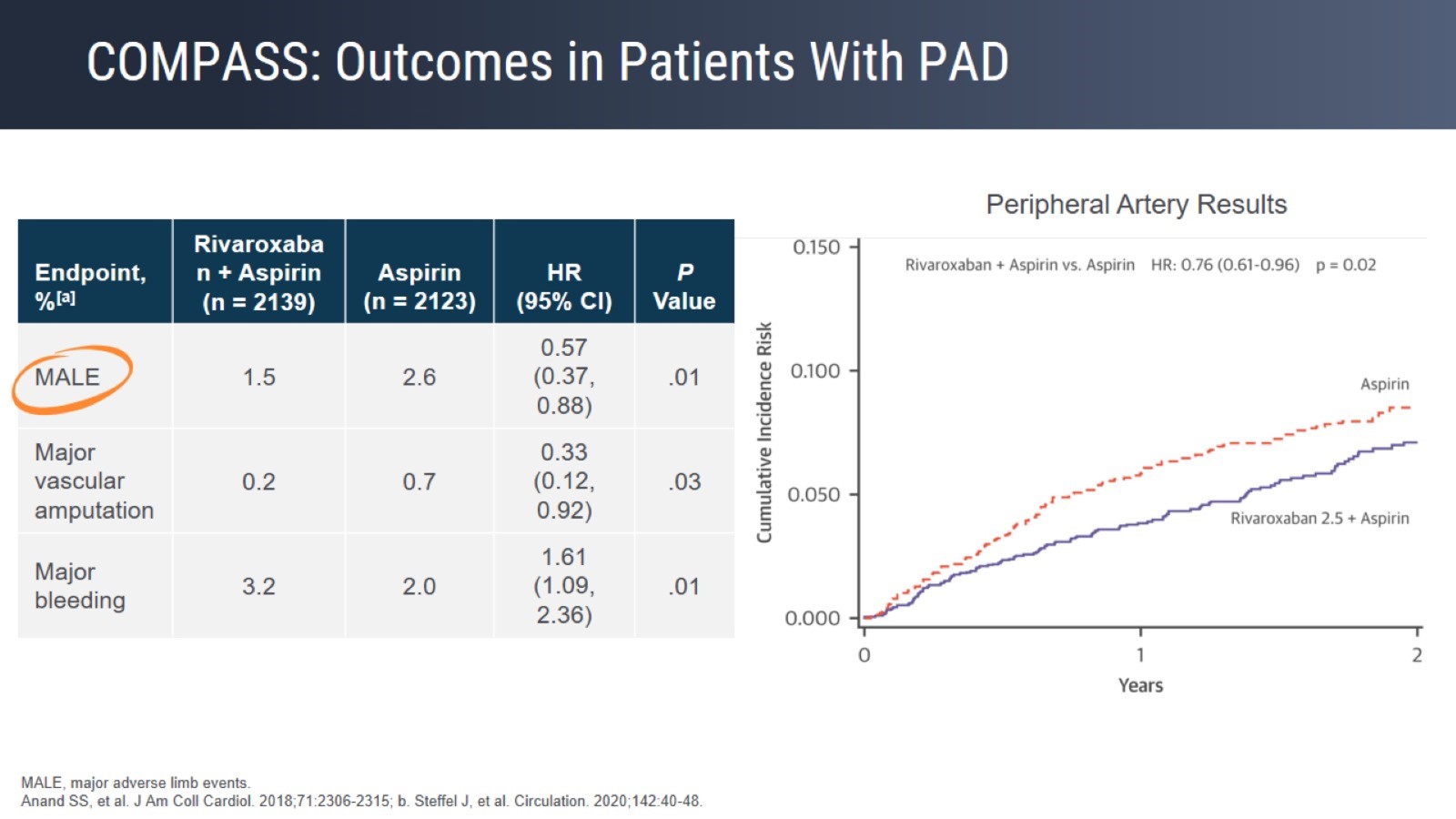 COMPASS: Outcomes in Patients With PAD
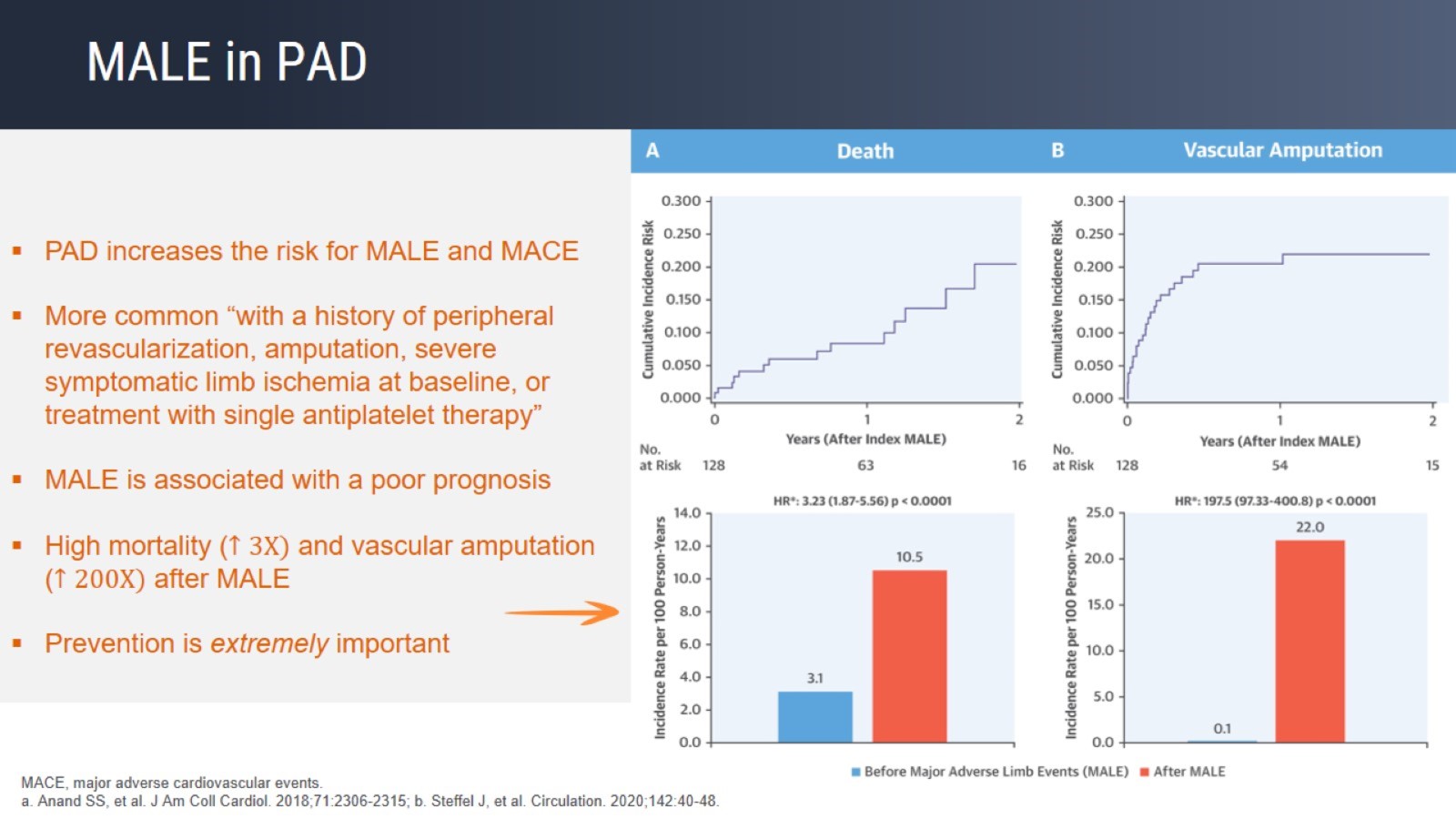 MALE in PAD
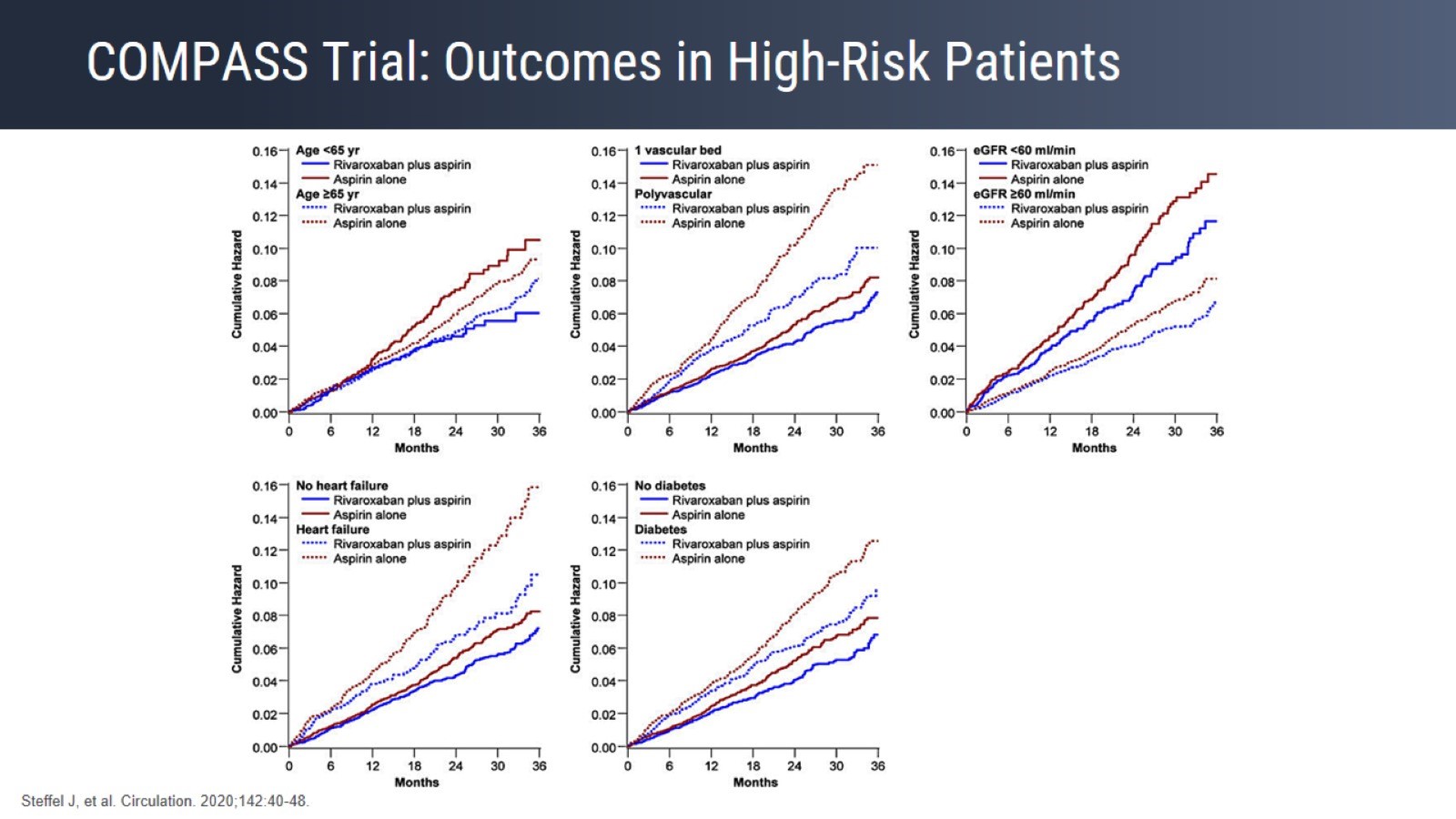 COMPASS Trial: Outcomes in High-Risk Patients
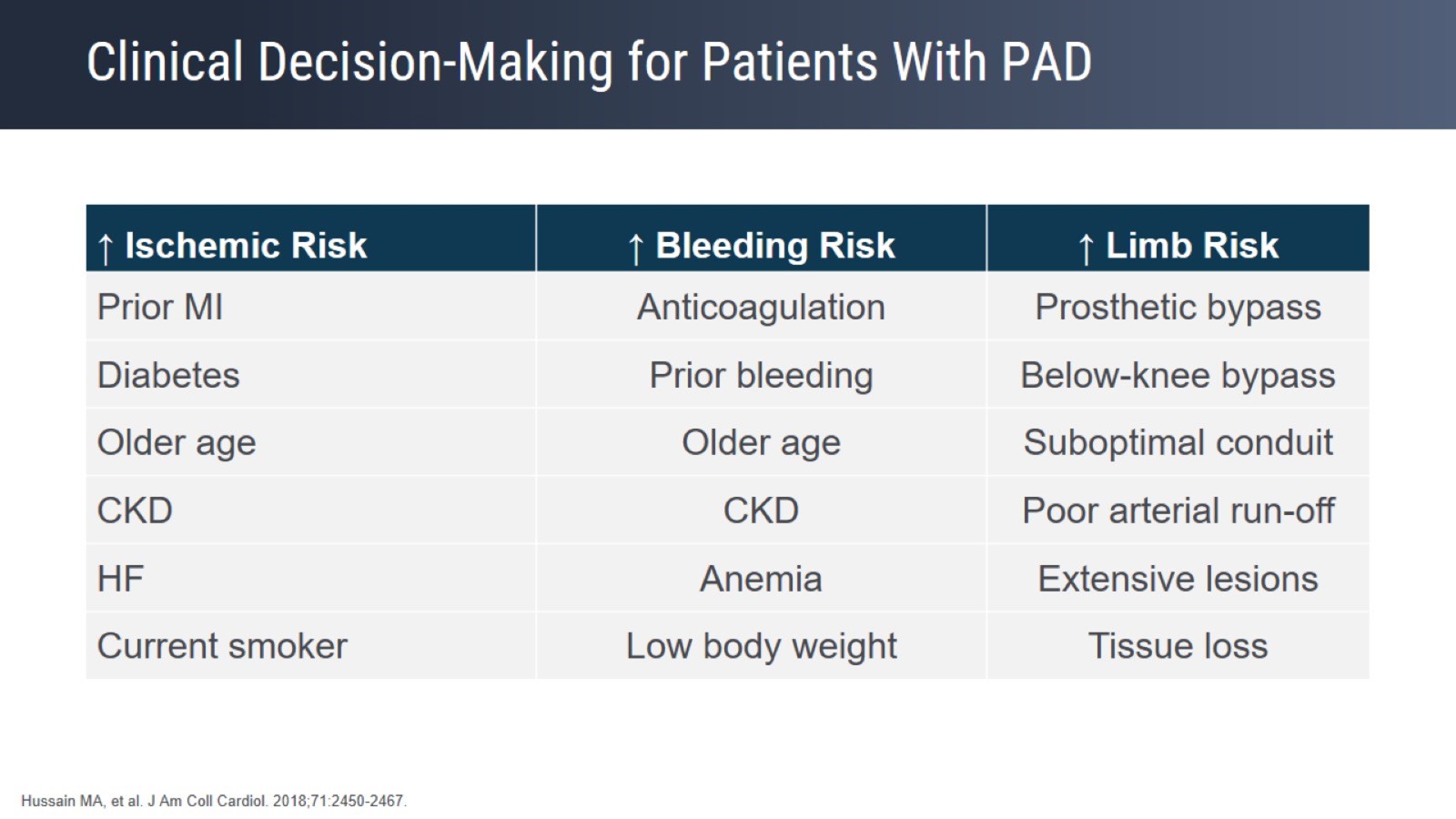 Clinical Decision-Making for Patients With PAD
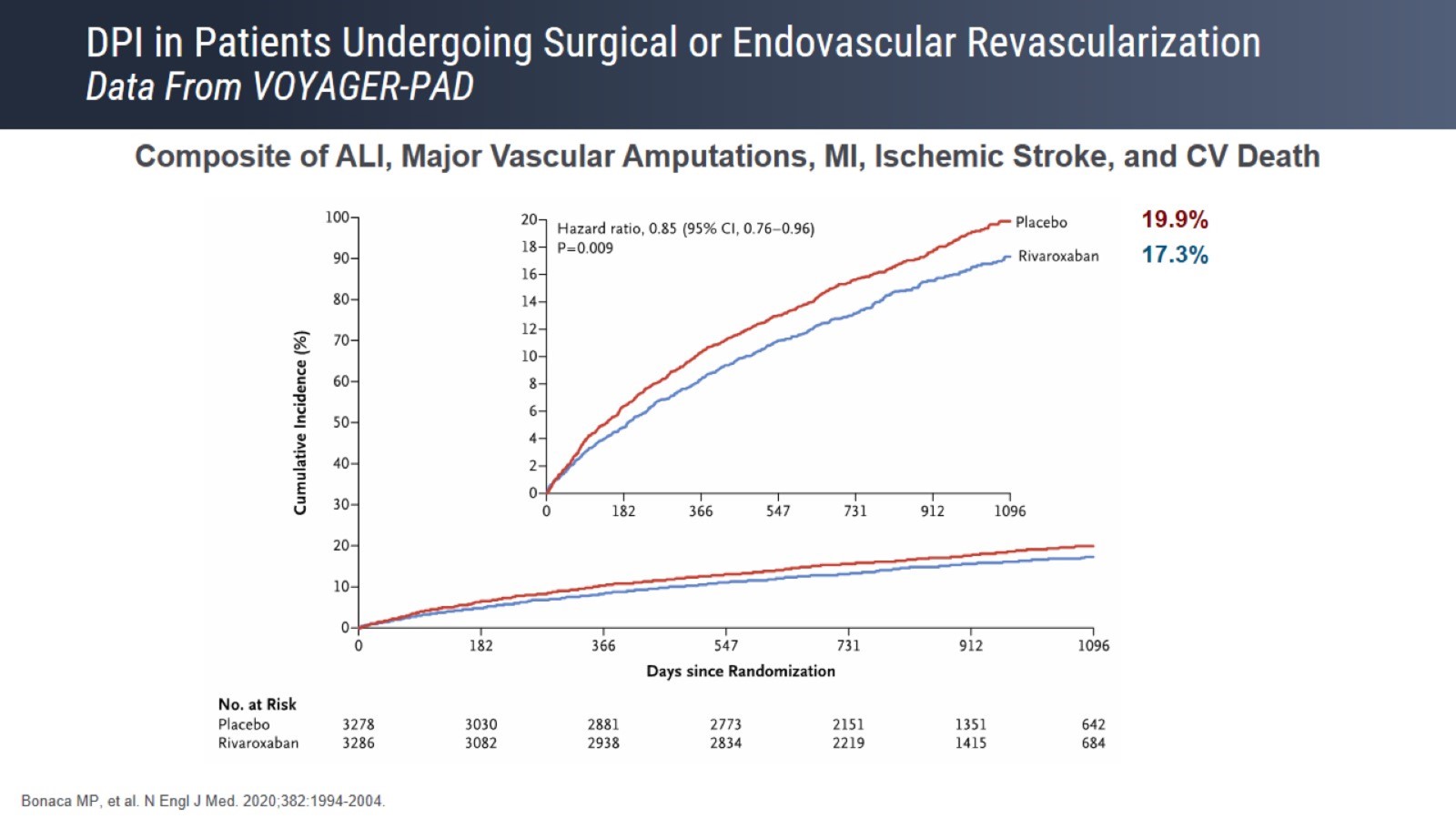 DPI in Patients Undergoing Surgical or Endovascular RevascularizationData From VOYAGER-PAD
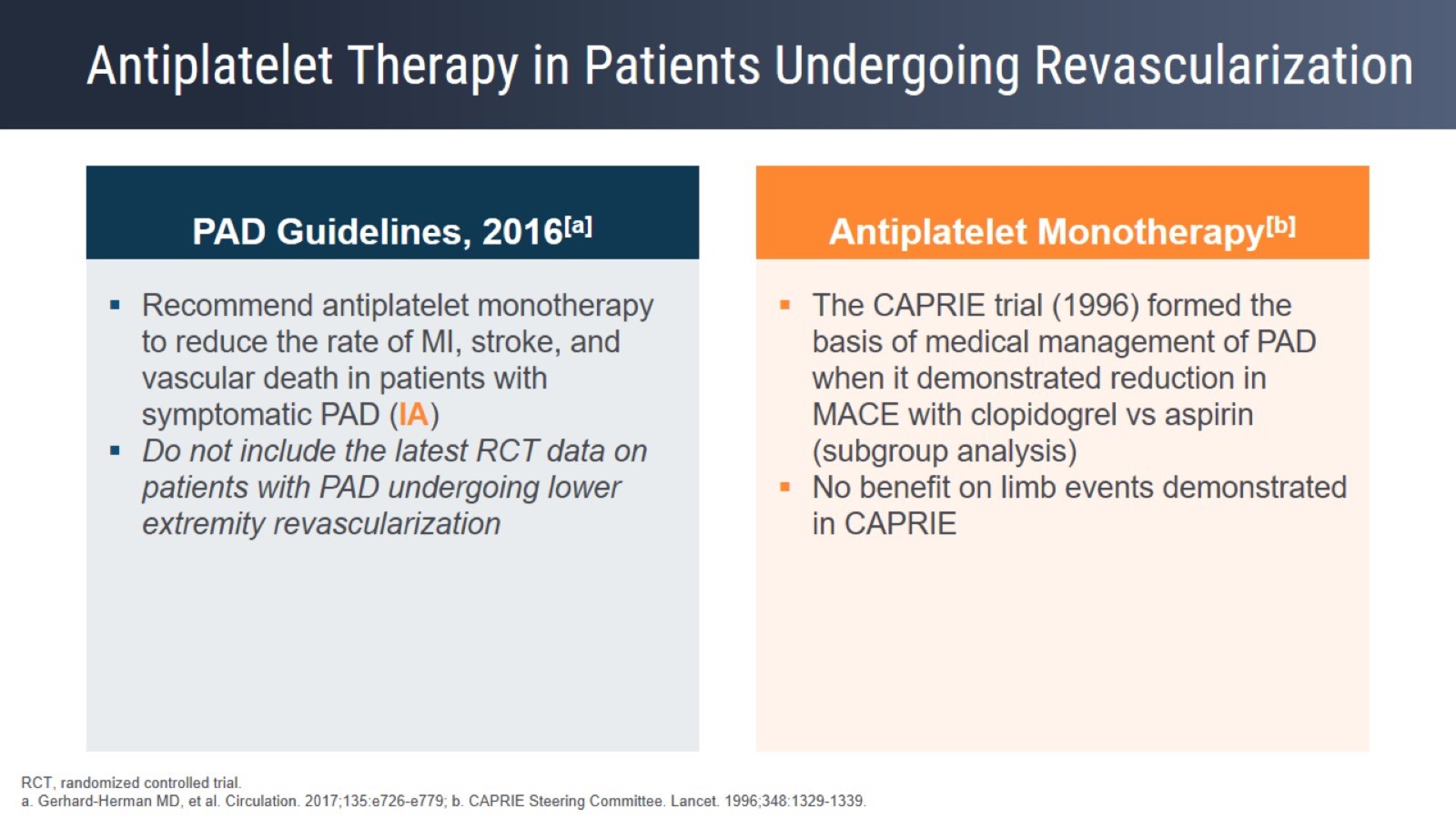 Antiplatelet Therapy in Patients Undergoing Revascularization
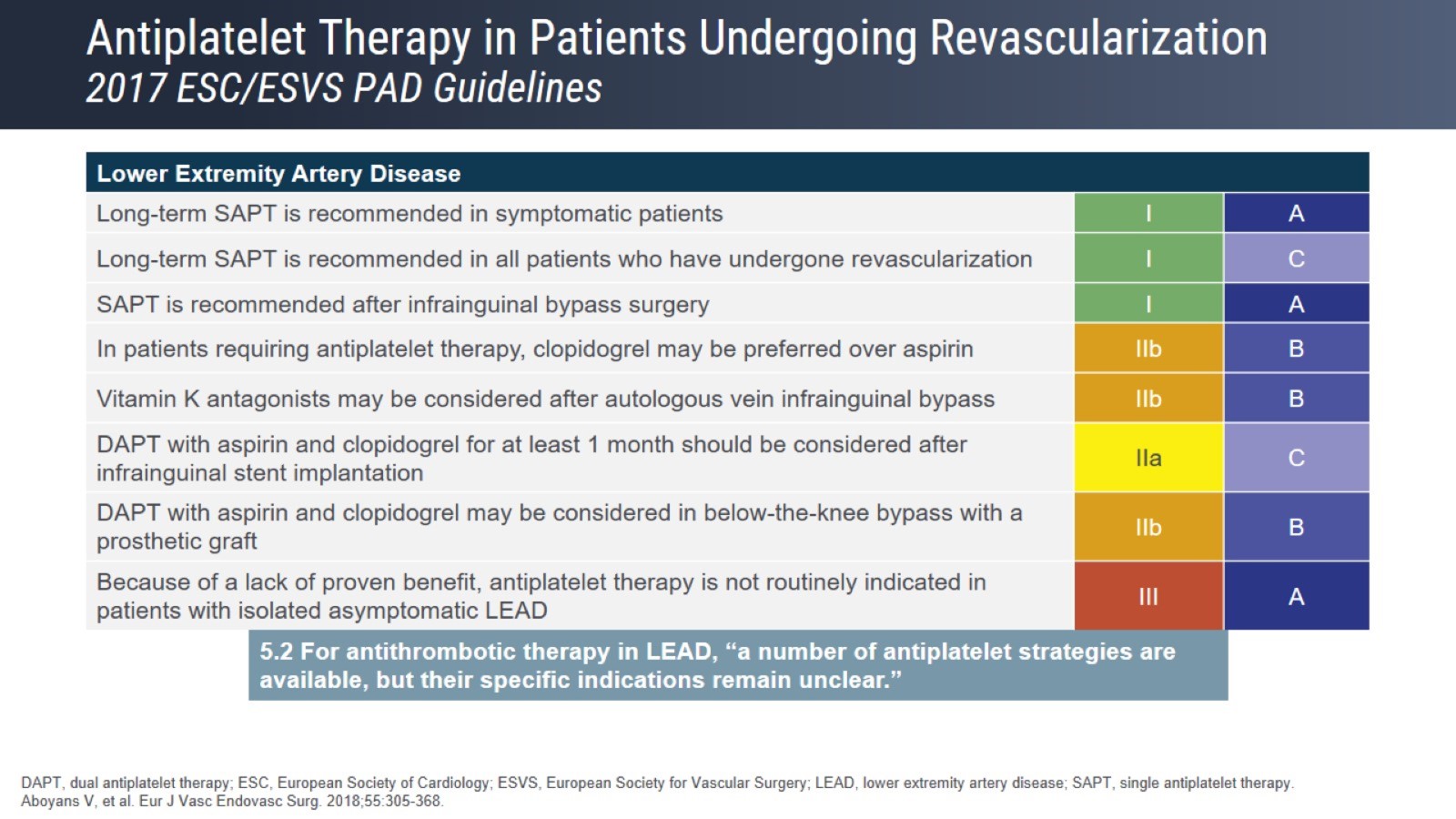 Antiplatelet Therapy in Patients Undergoing Revascularization2017 ESC/ESVS PAD Guidelines
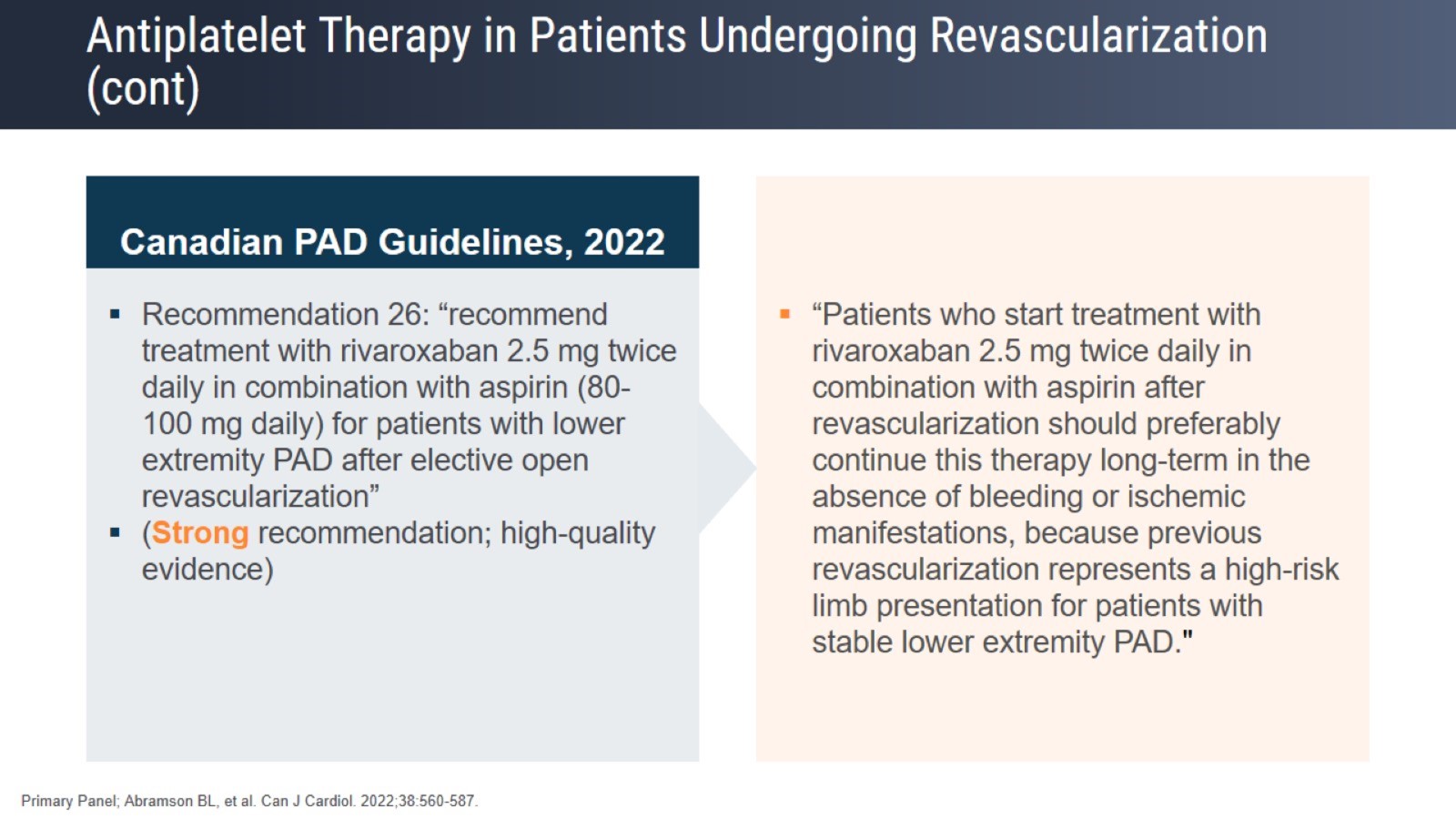 Antiplatelet Therapy in Patients Undergoing Revascularization (cont)
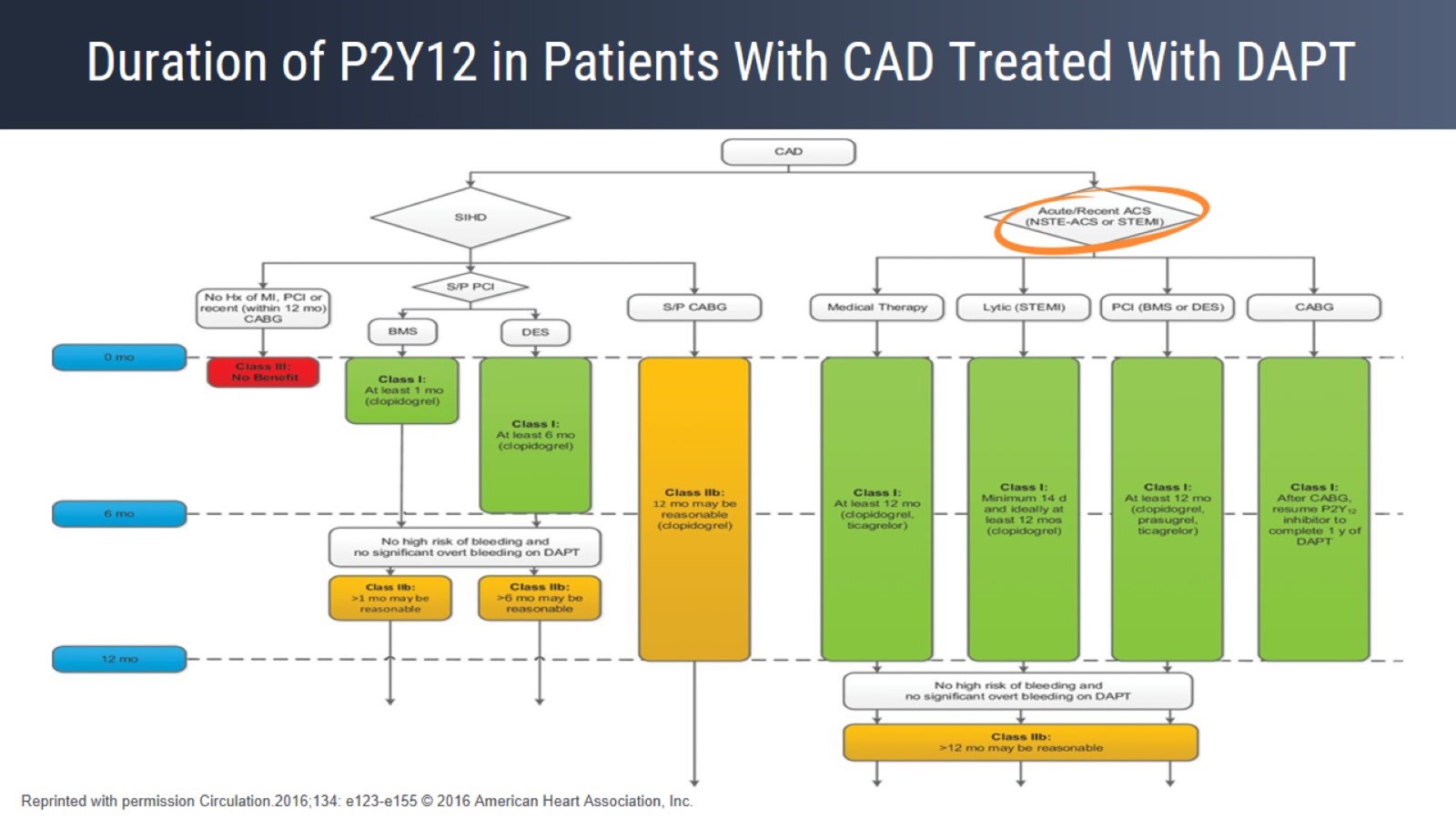 Duration of P2Y12 in Patients With CAD Treated With DAPT
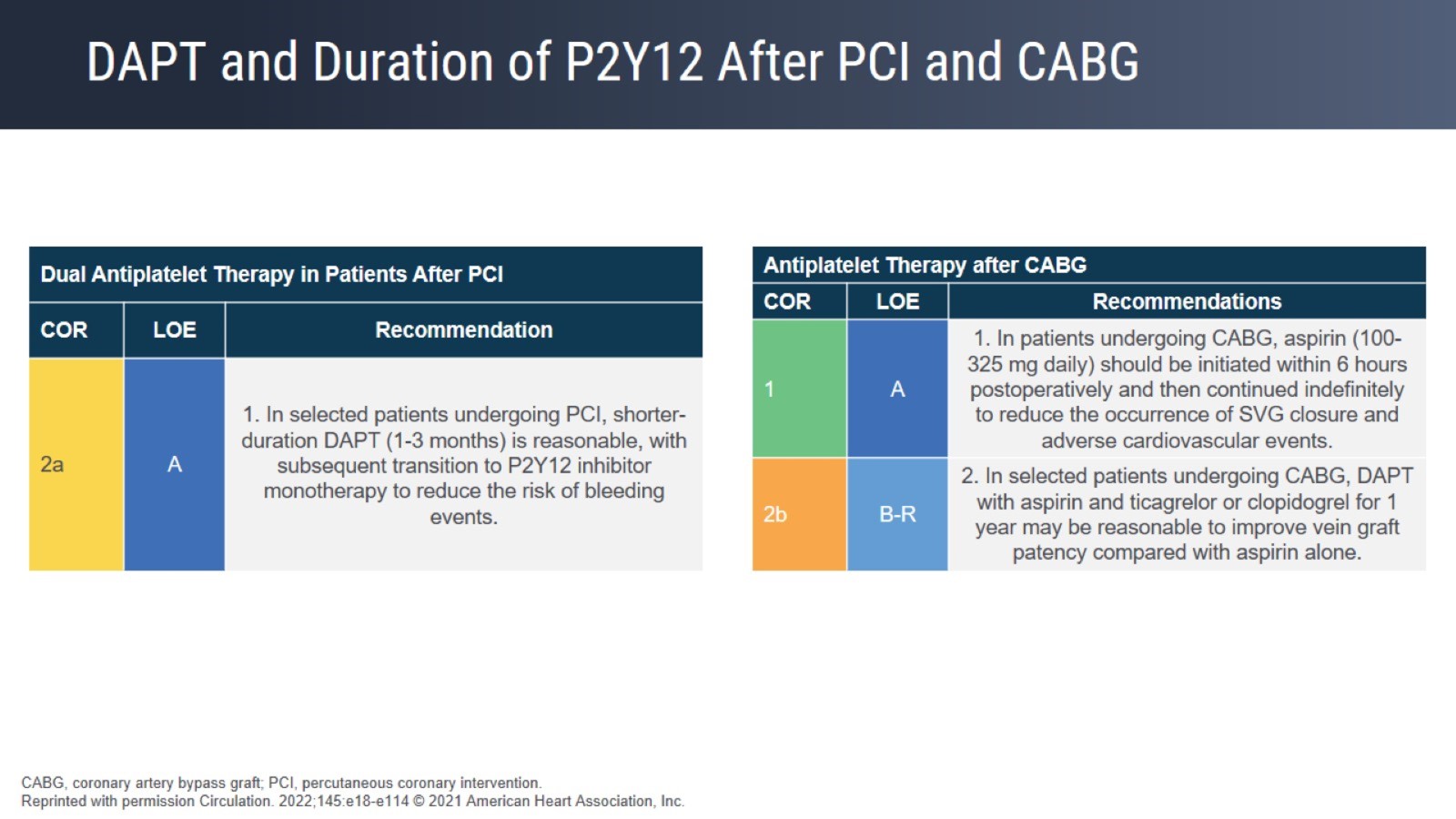 DAPT and Duration of P2Y12 After PCI and CABG
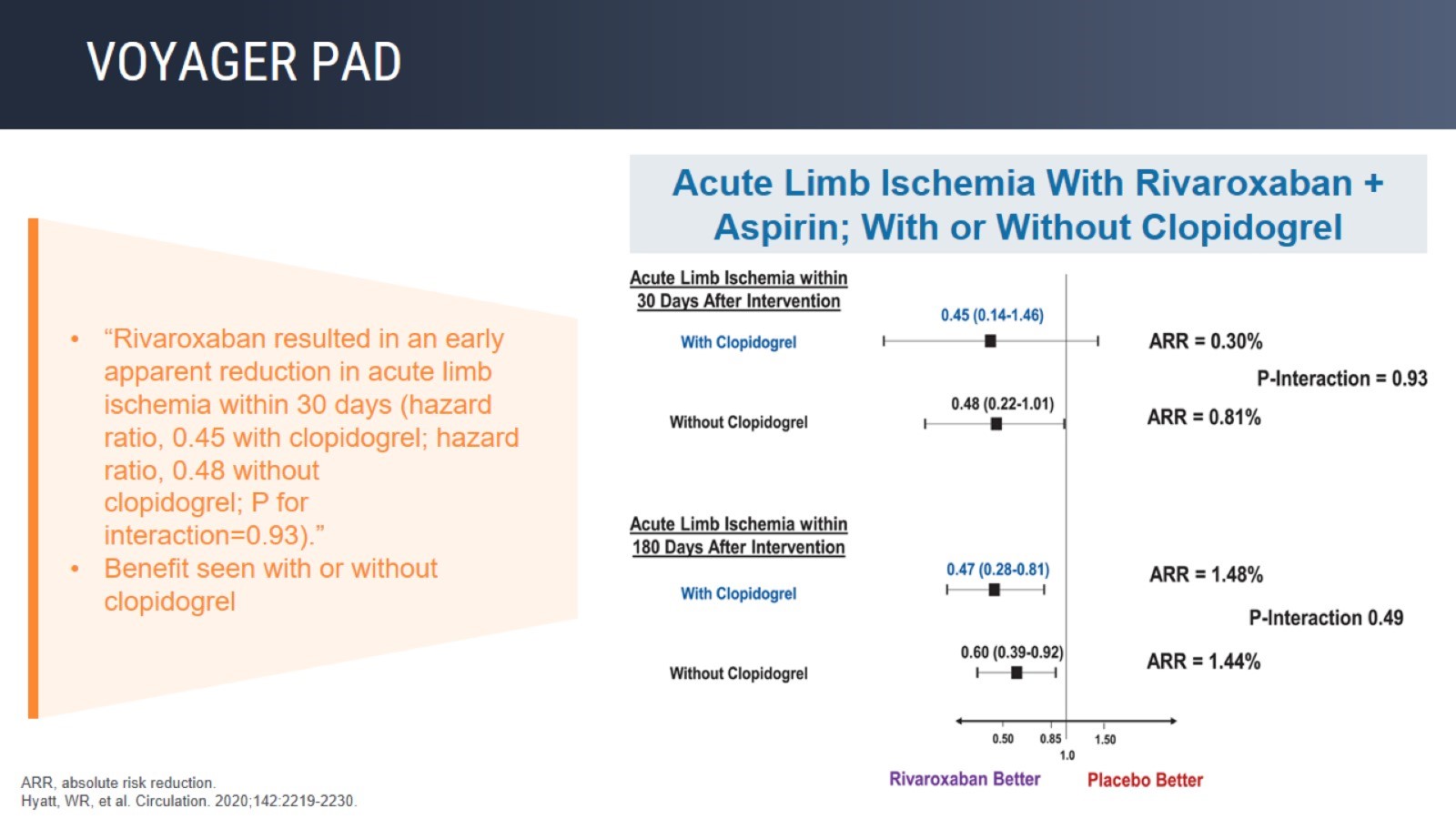 VOYAGER PAD
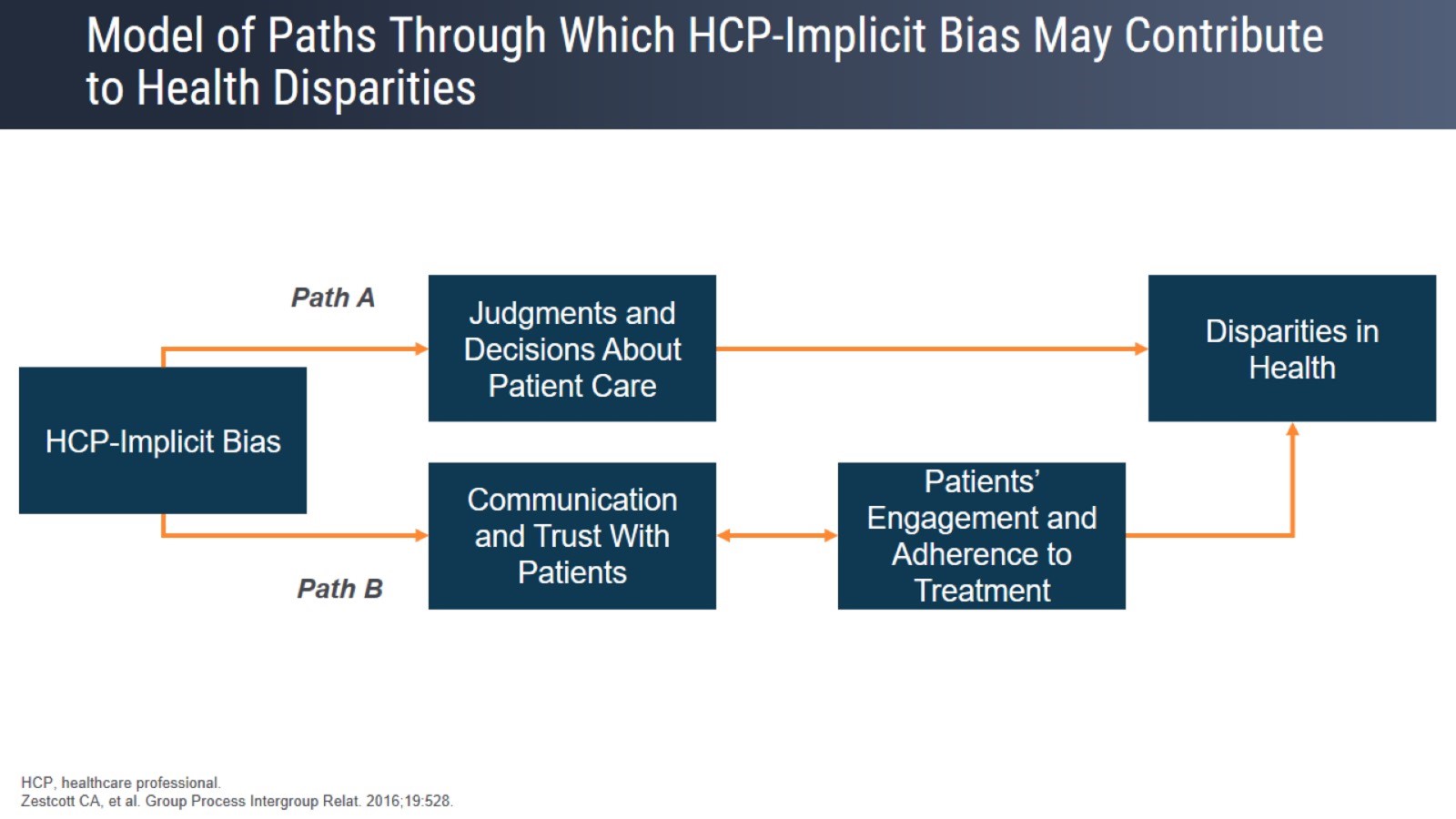 Model of Paths Through Which HCP-Implicit Bias May Contribute to Health Disparities
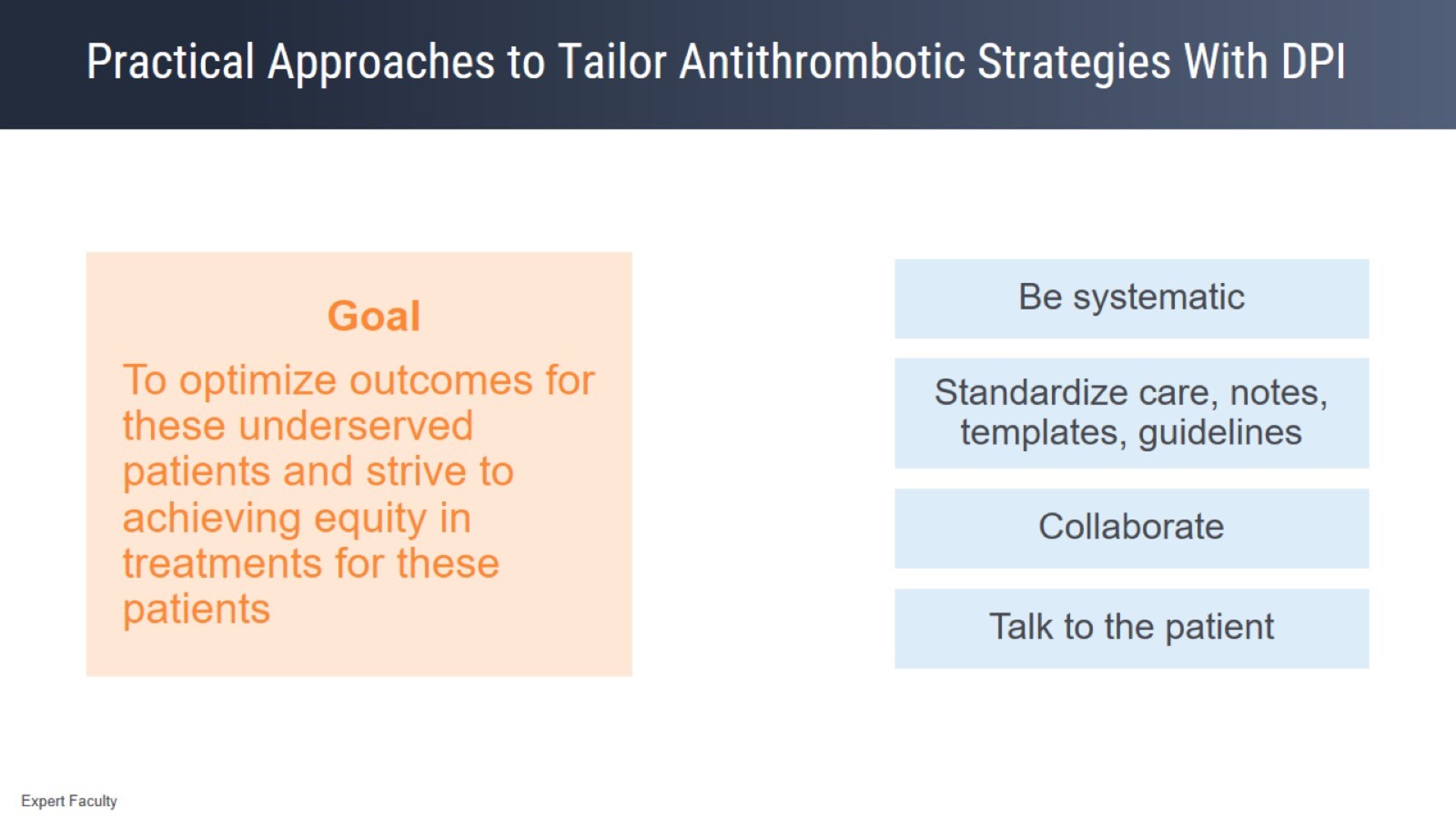 Practical Approaches to Tailor Antithrombotic Strategies With DPI
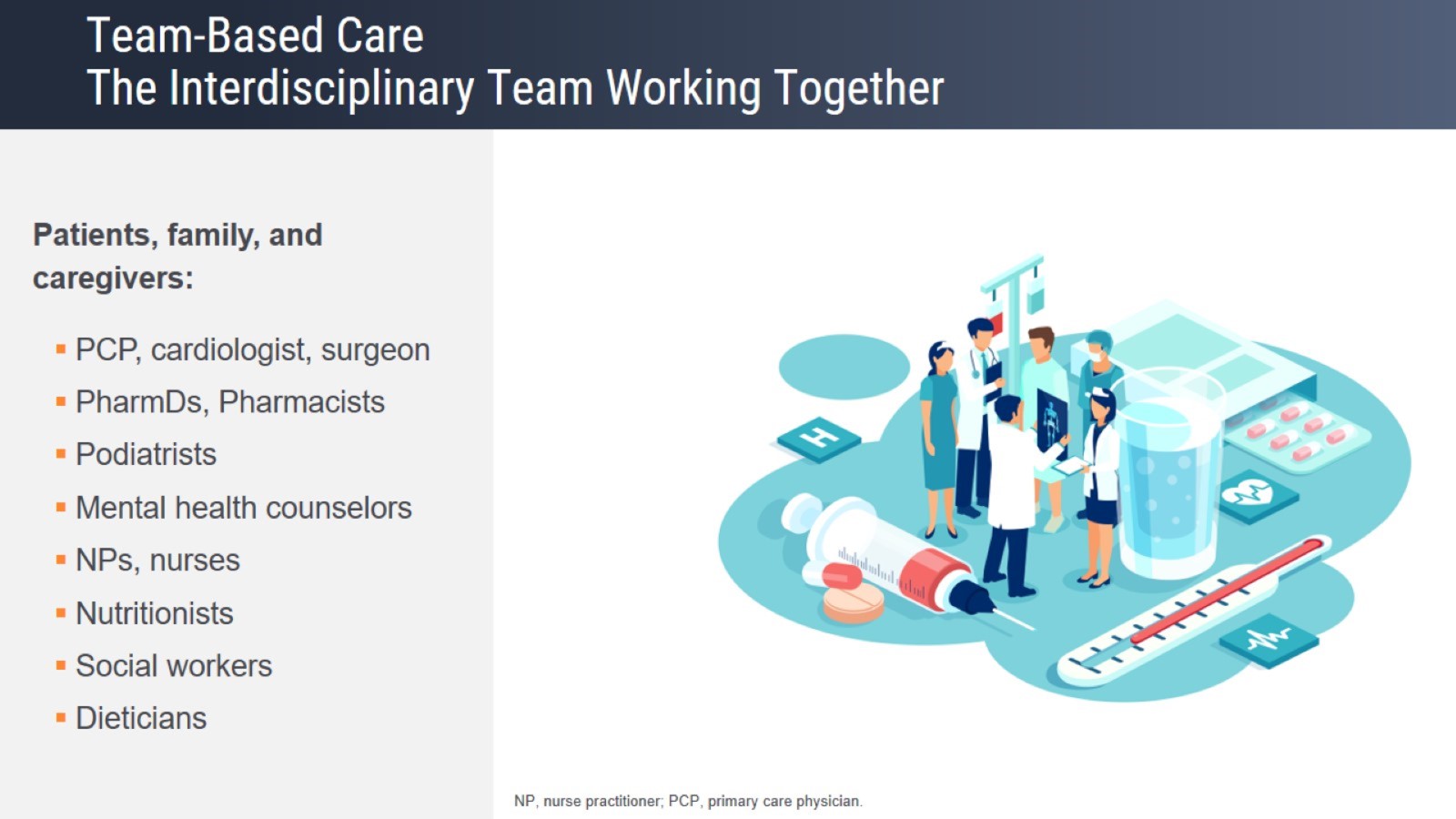 Team-Based CareThe Interdisciplinary Team Working Together
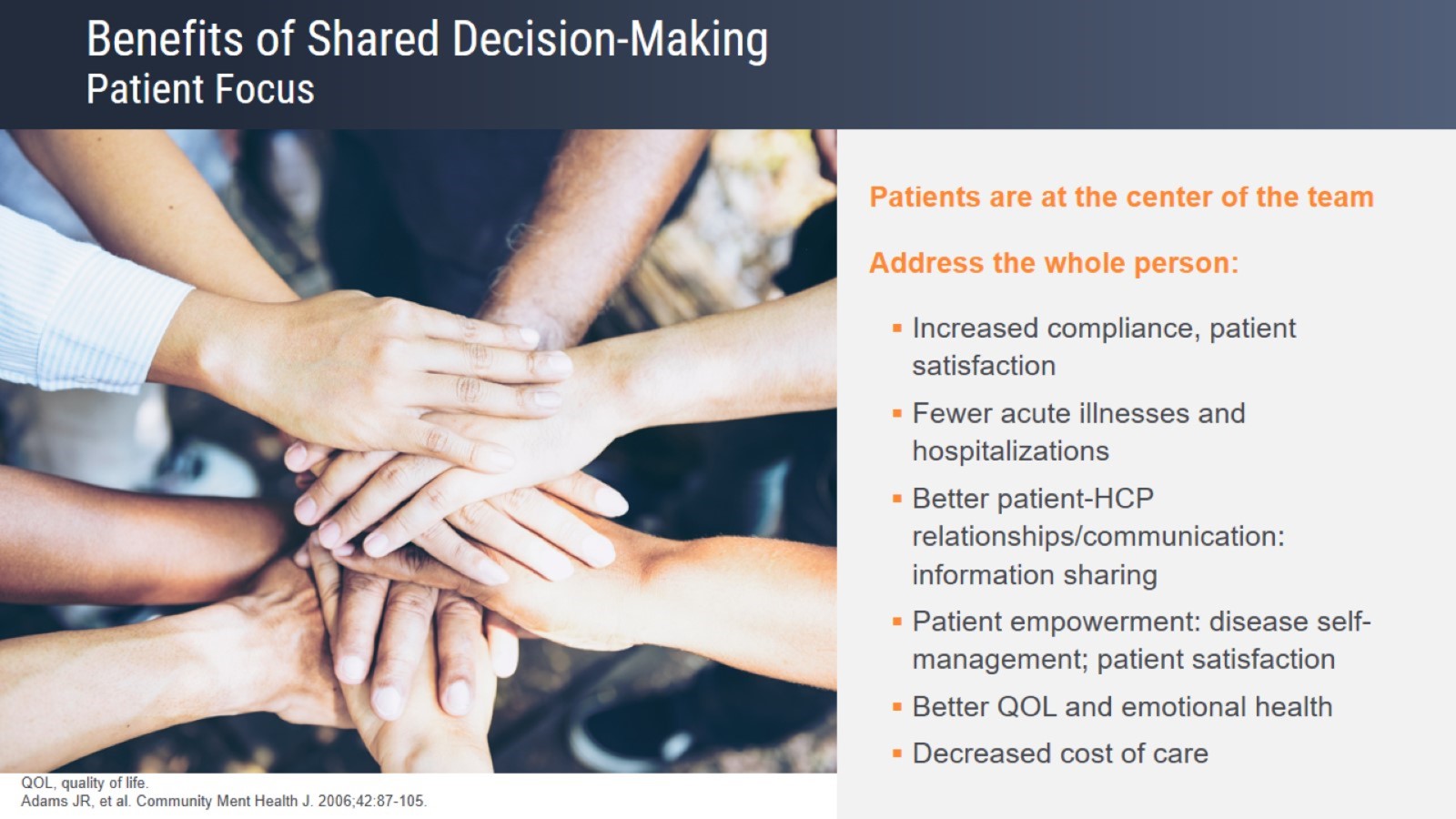 Benefits of Shared Decision-MakingPatient Focus
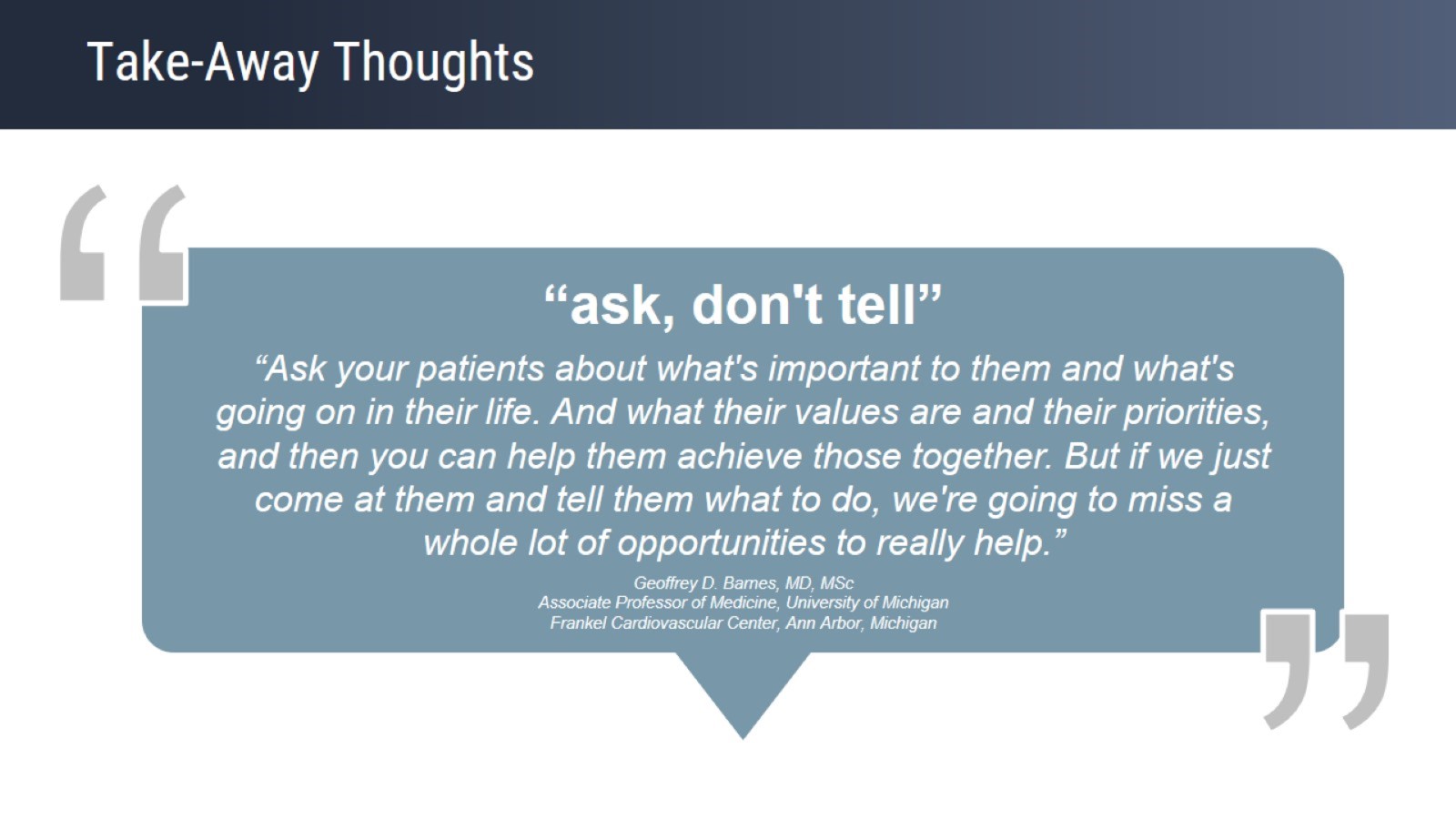 Take-Away Thoughts
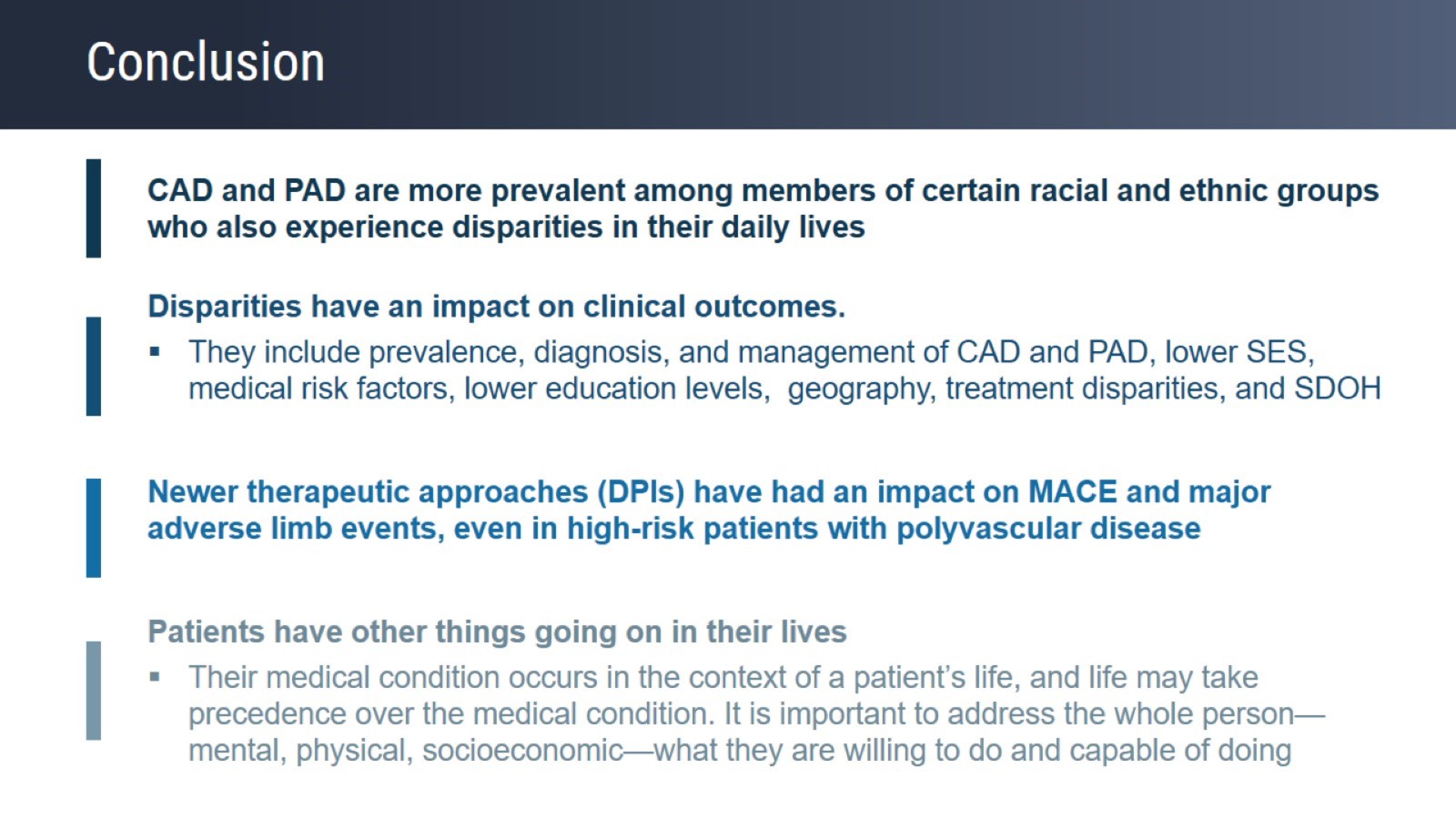 Conclusion
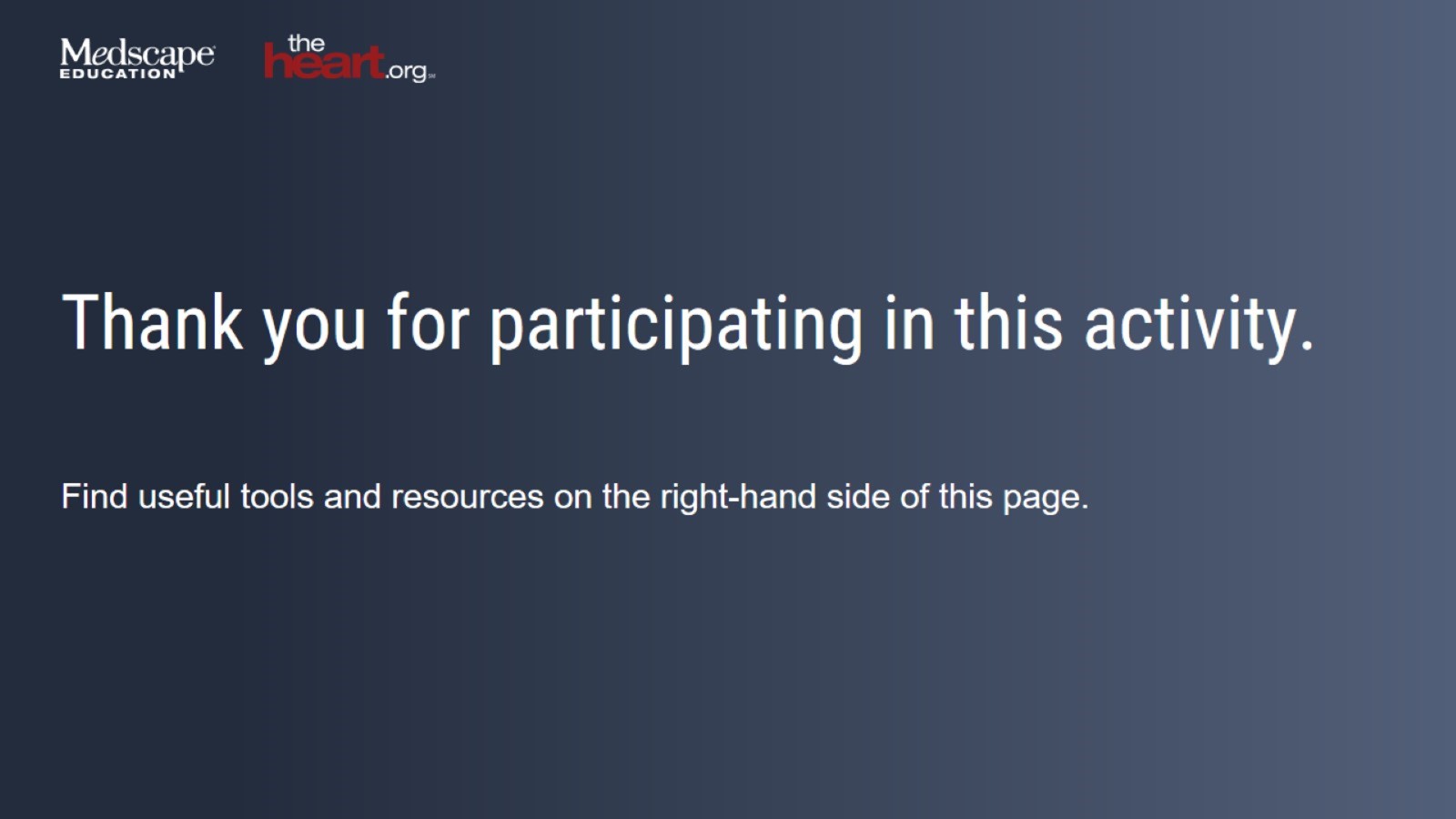 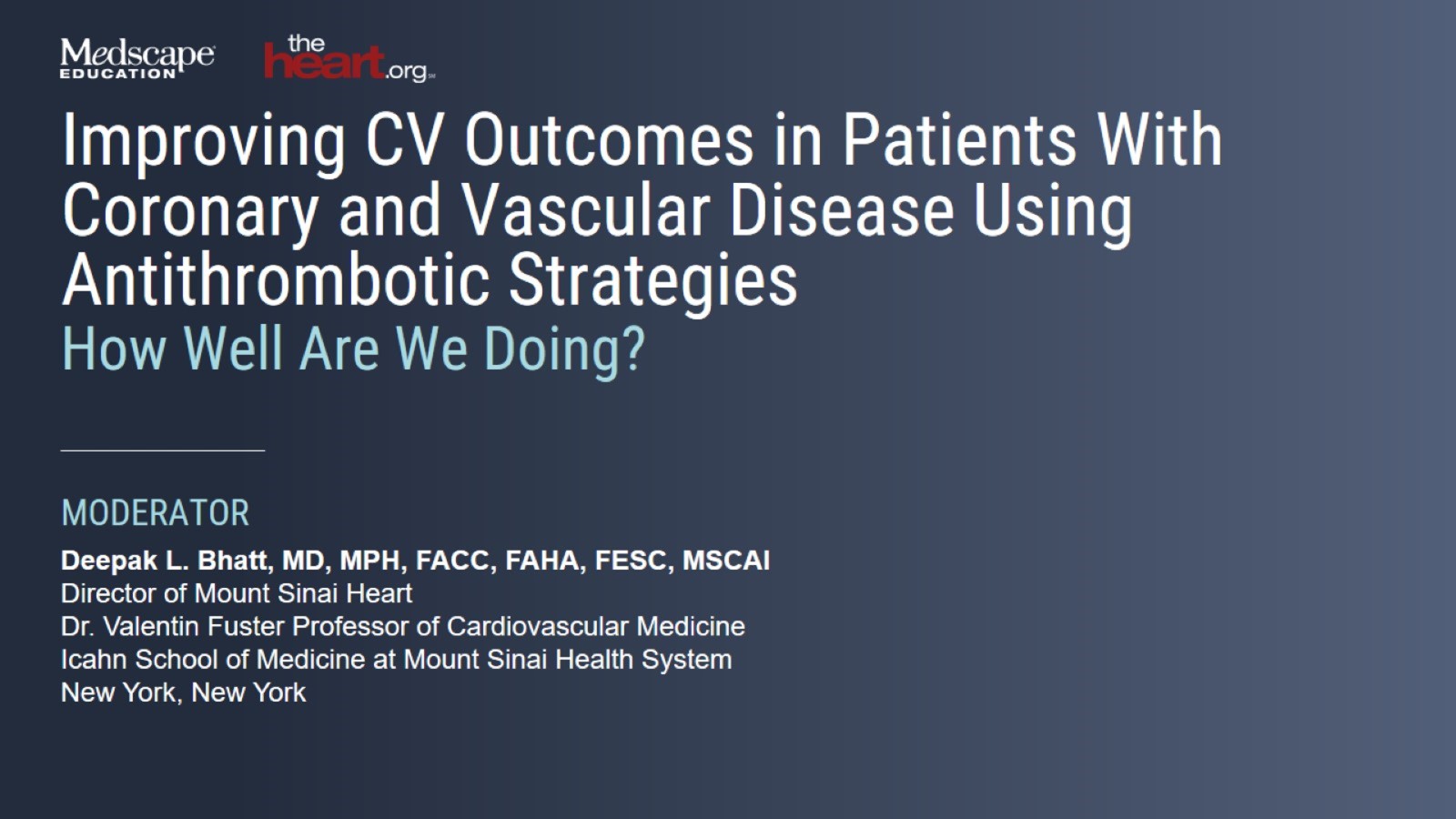 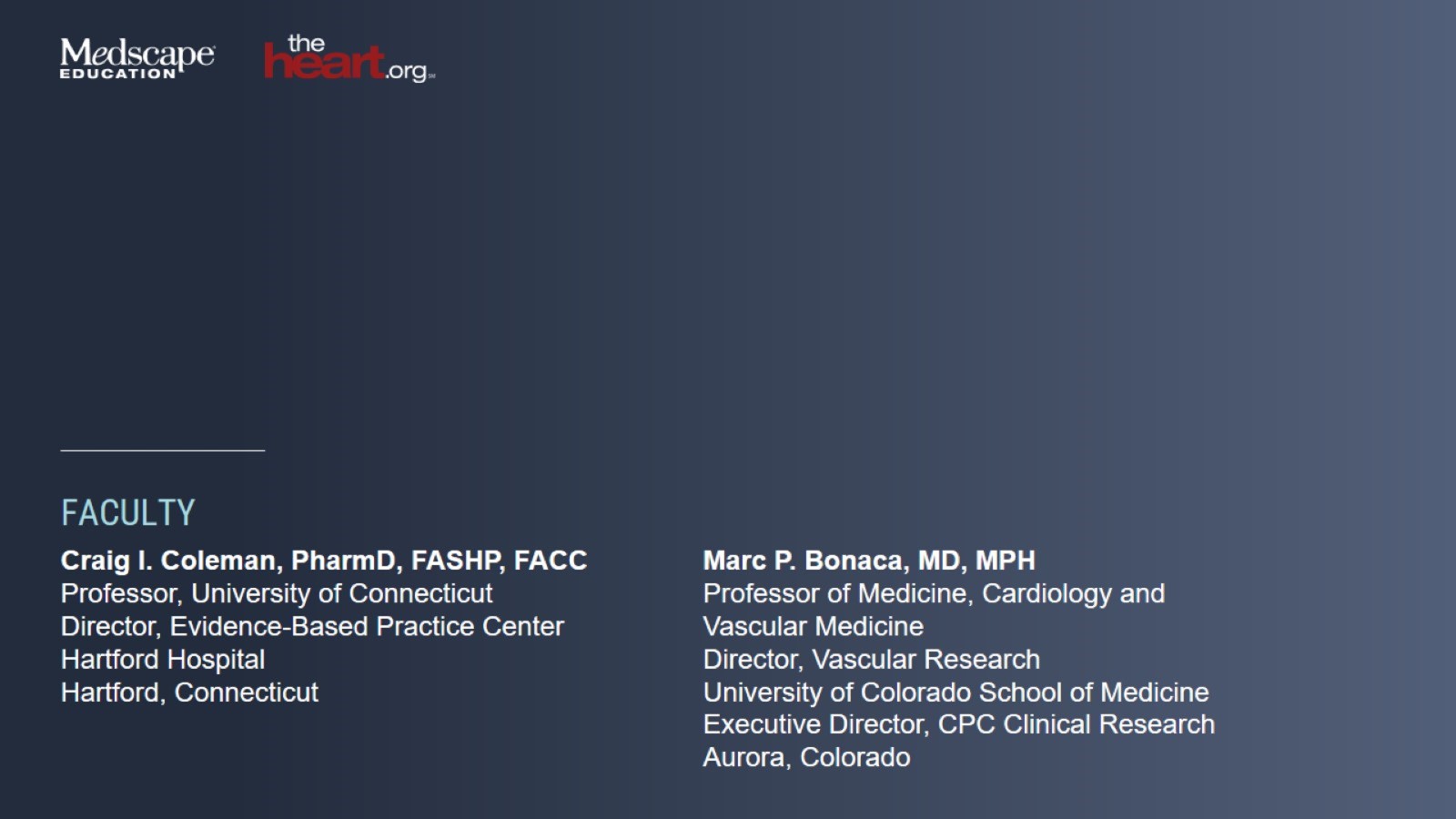 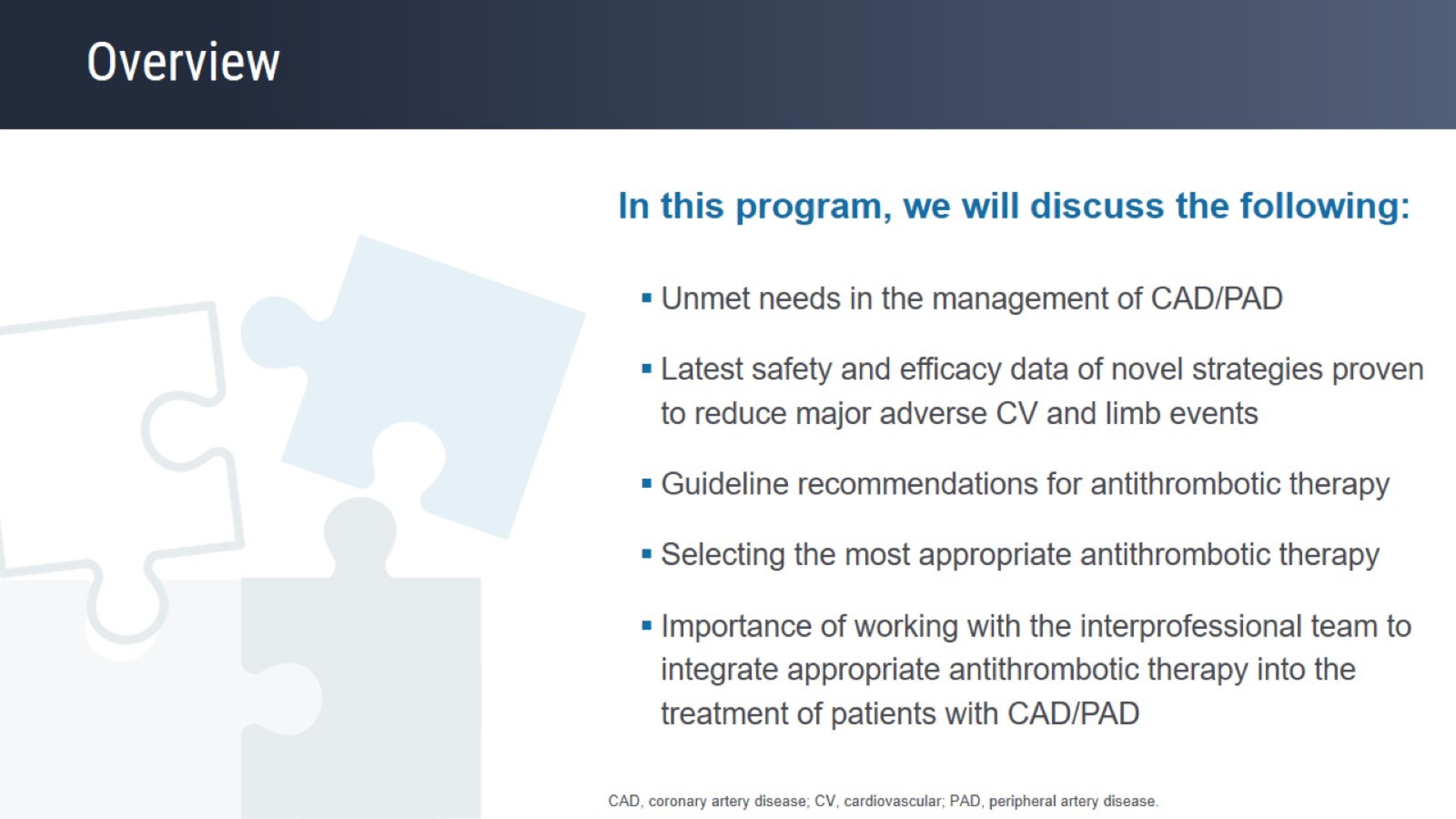 Overview
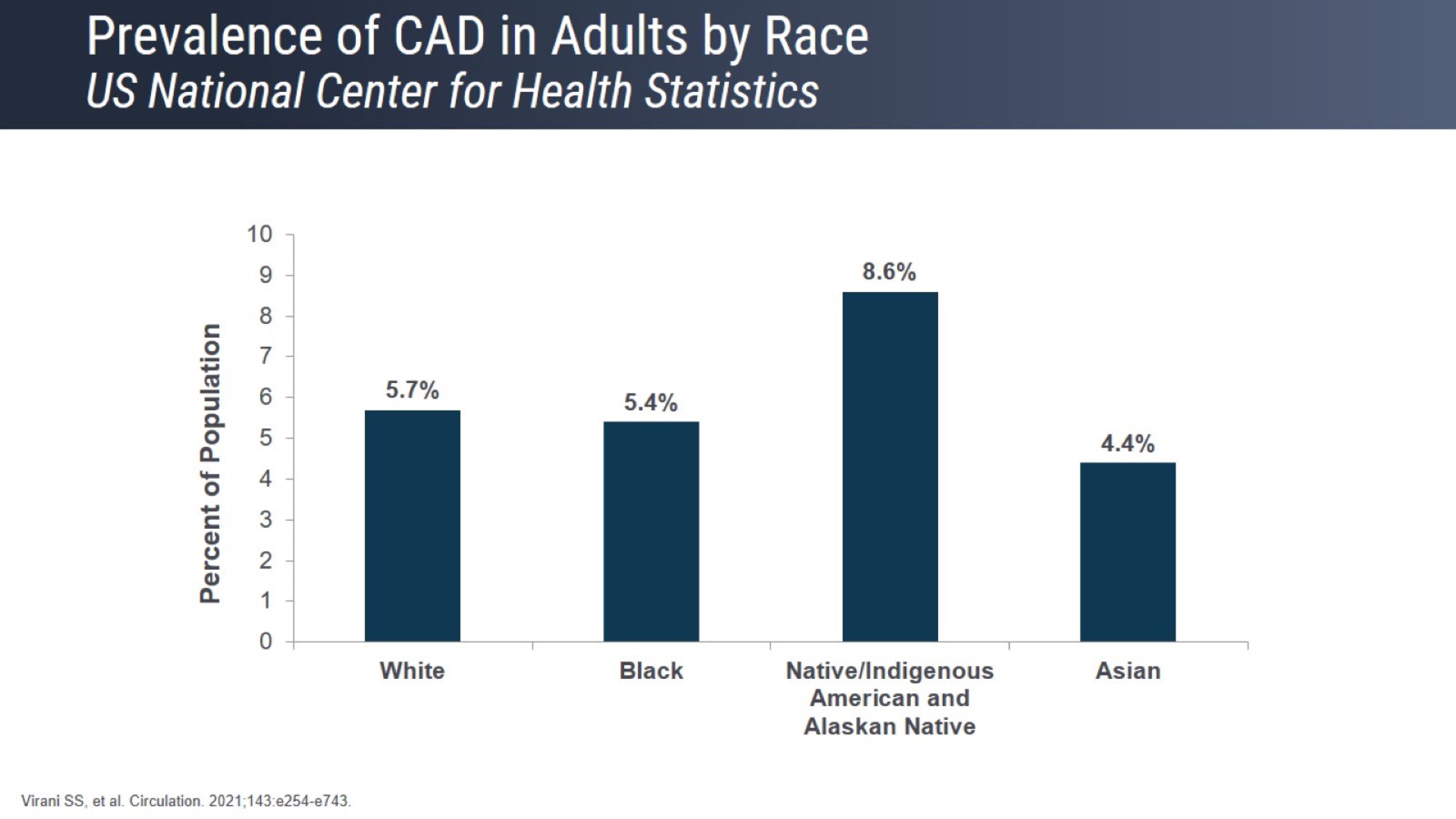 Prevalence of CAD in Adults by RaceUS National Center for Health Statistics
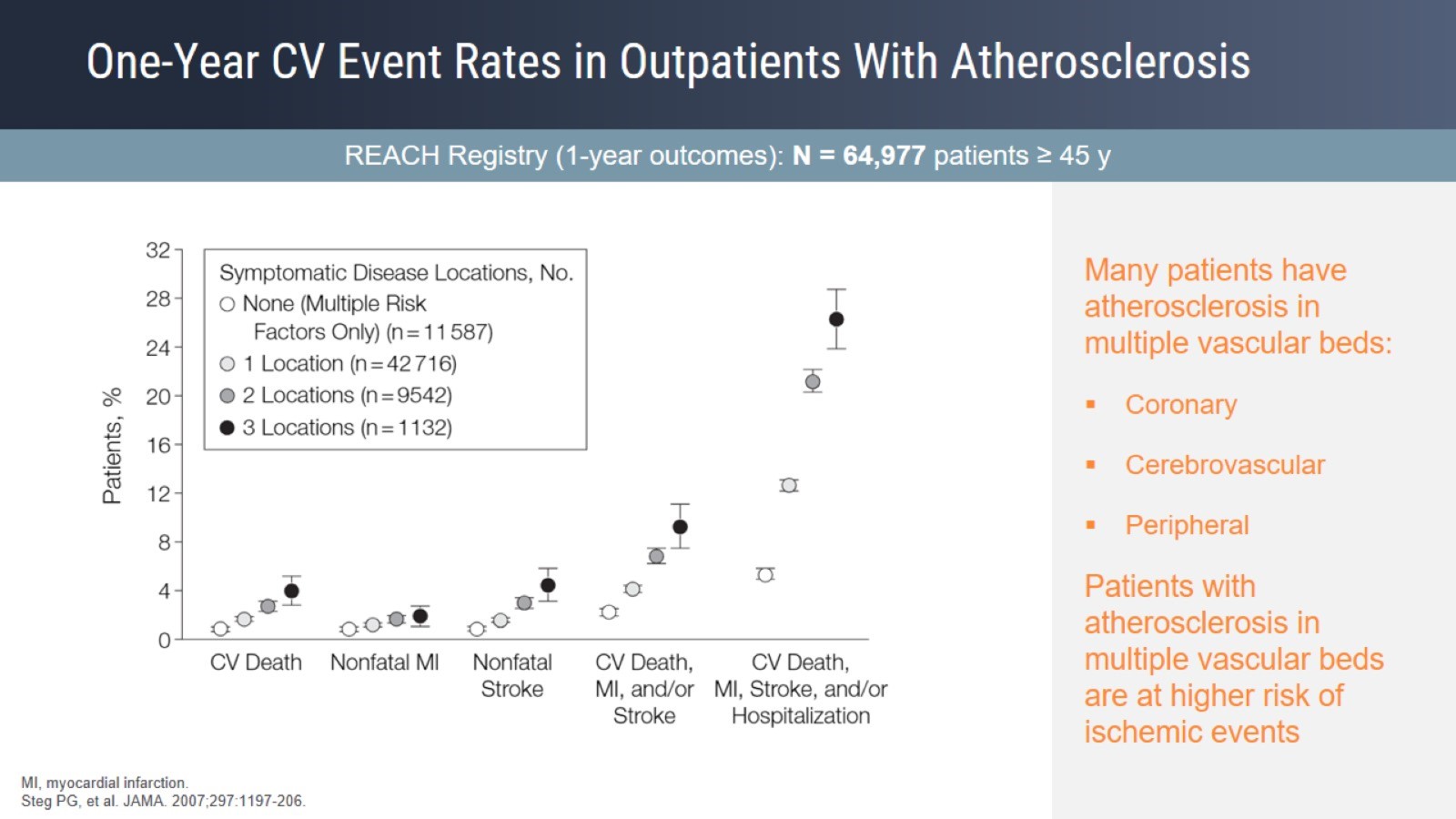 One-Year CV Event Rates in Outpatients With Atherosclerosis
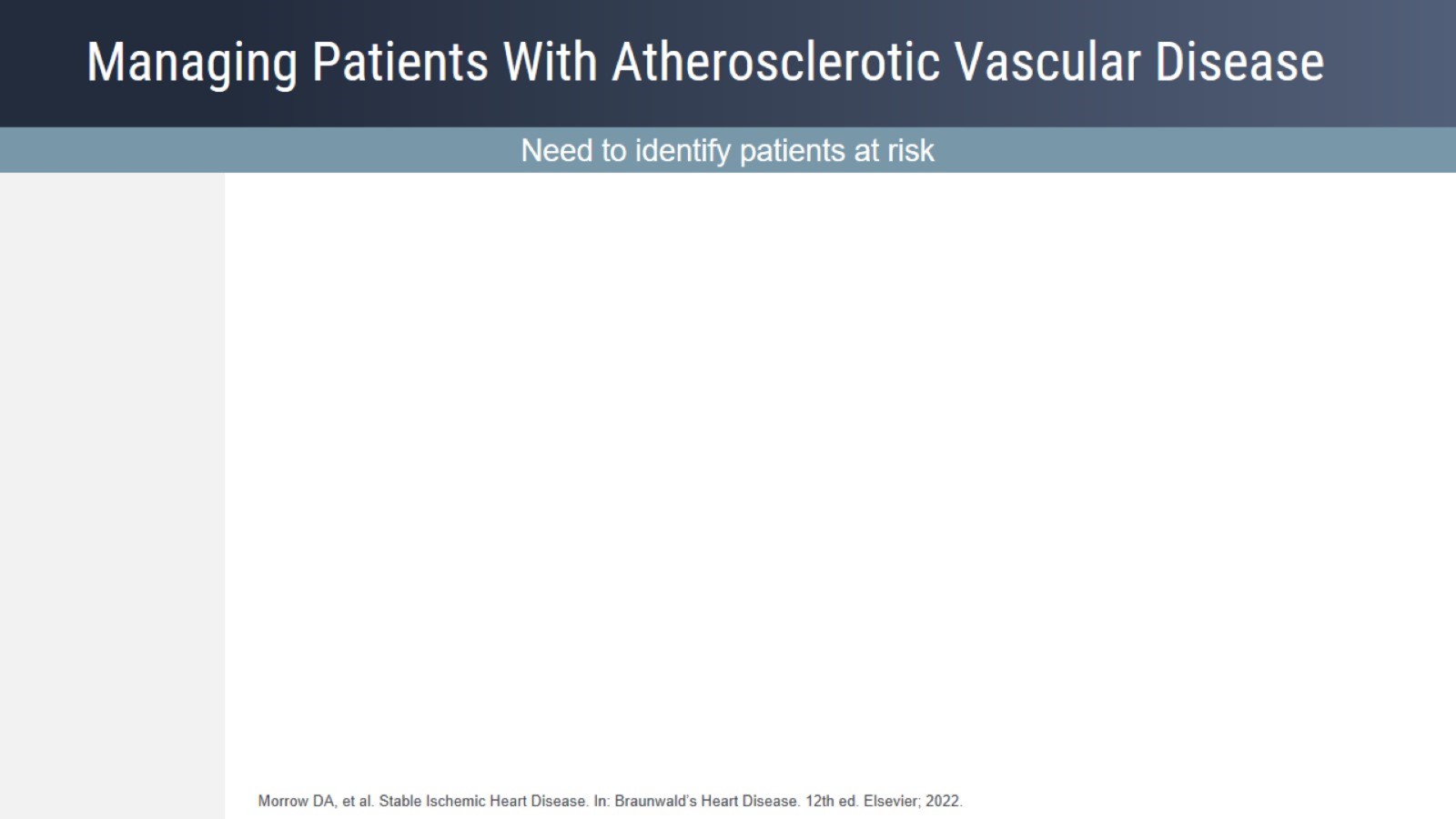 Managing Patients With Atherosclerotic Vascular Disease
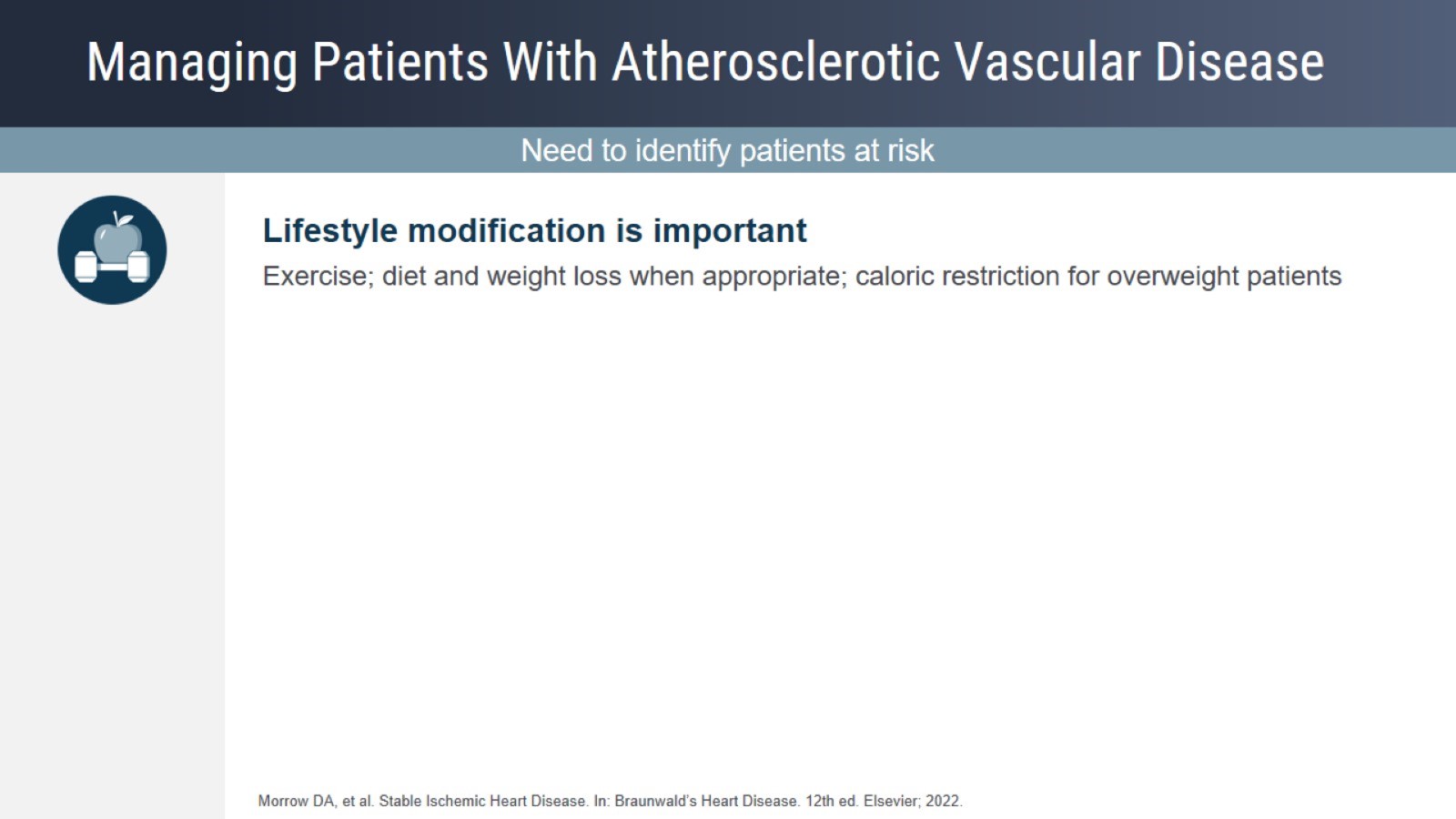 Managing Patients With Atherosclerotic Vascular Disease
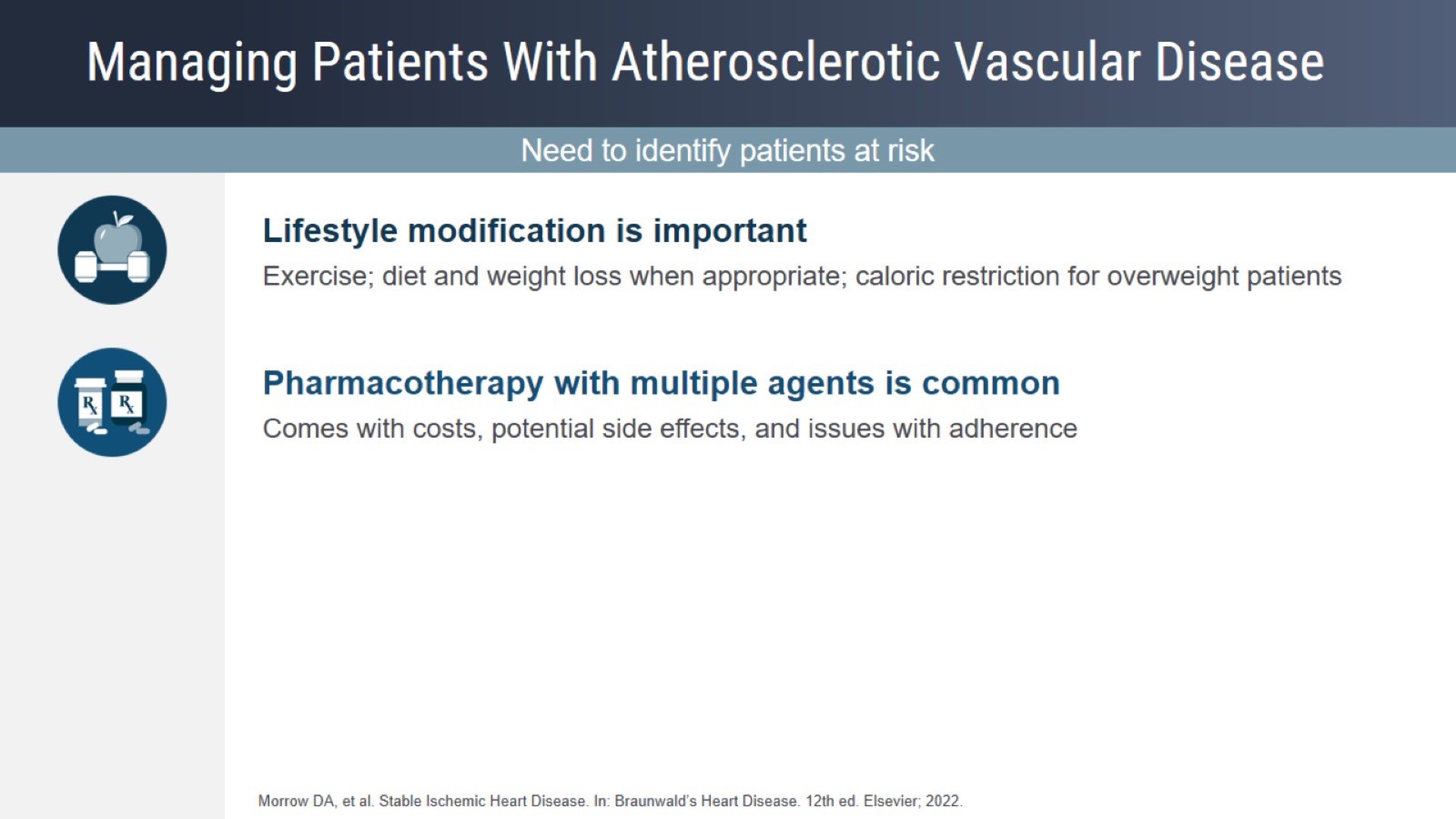 Managing Patients With Atherosclerotic Vascular Disease
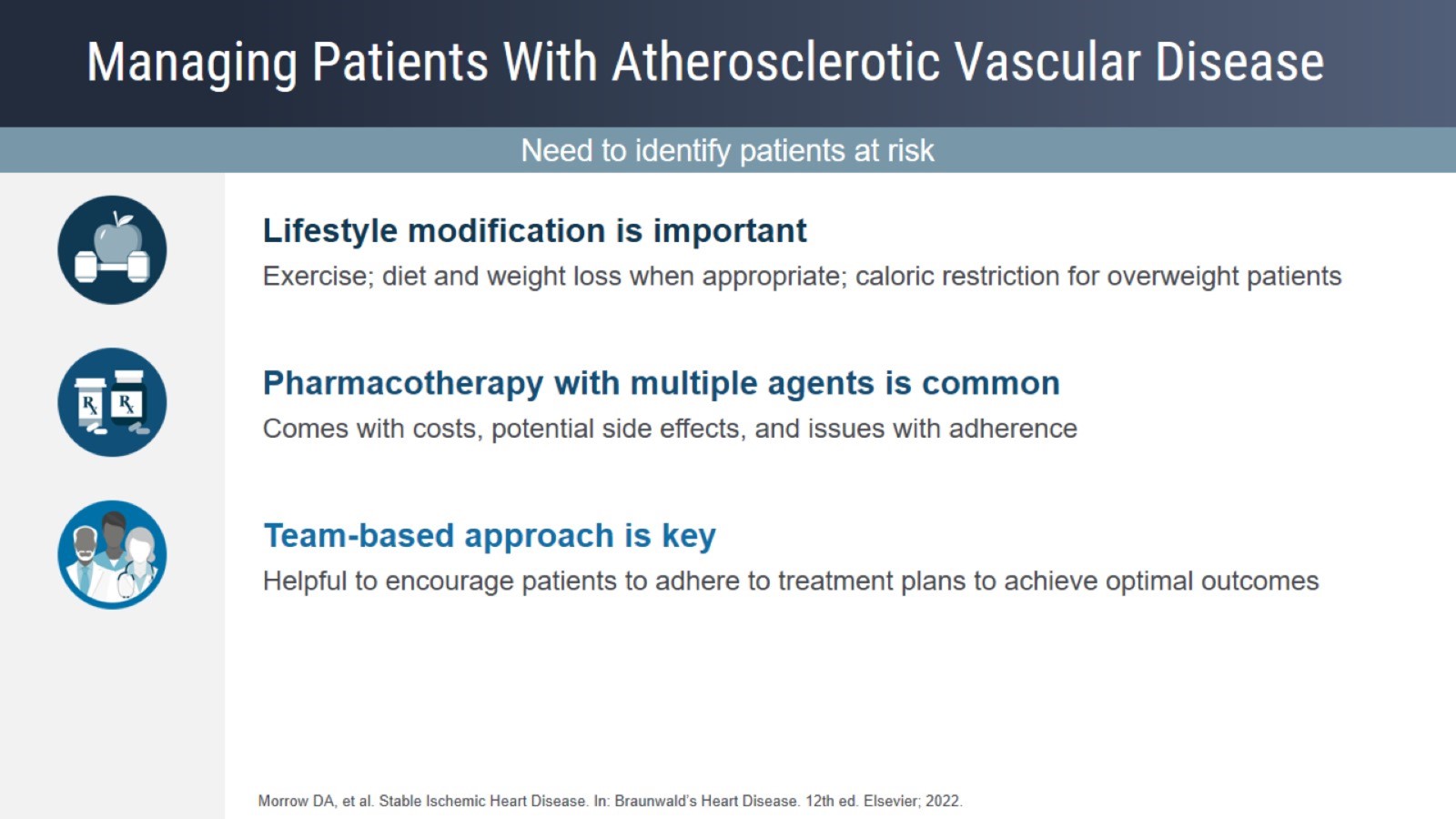 Managing Patients With Atherosclerotic Vascular Disease
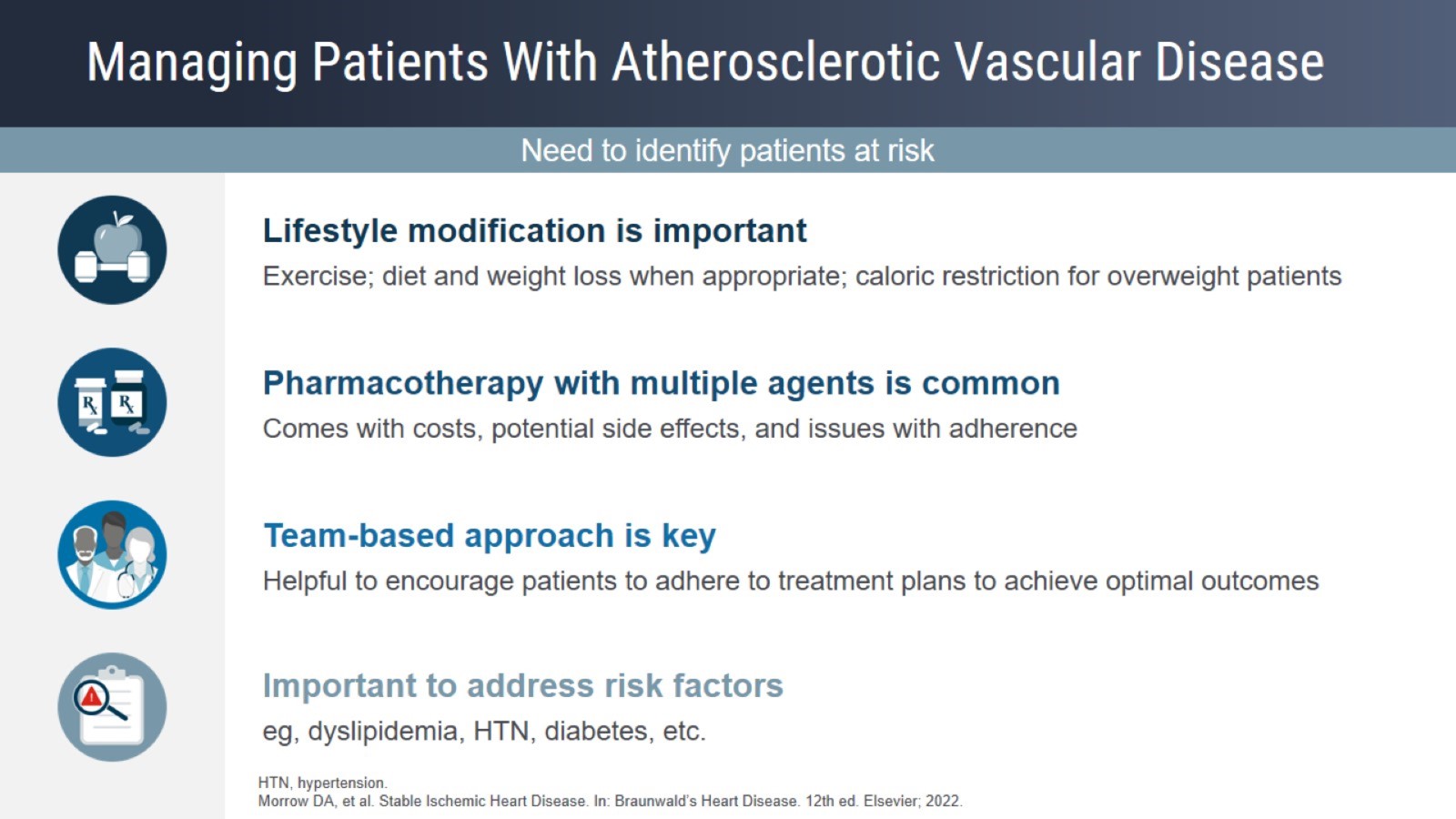 Managing Patients With Atherosclerotic Vascular Disease
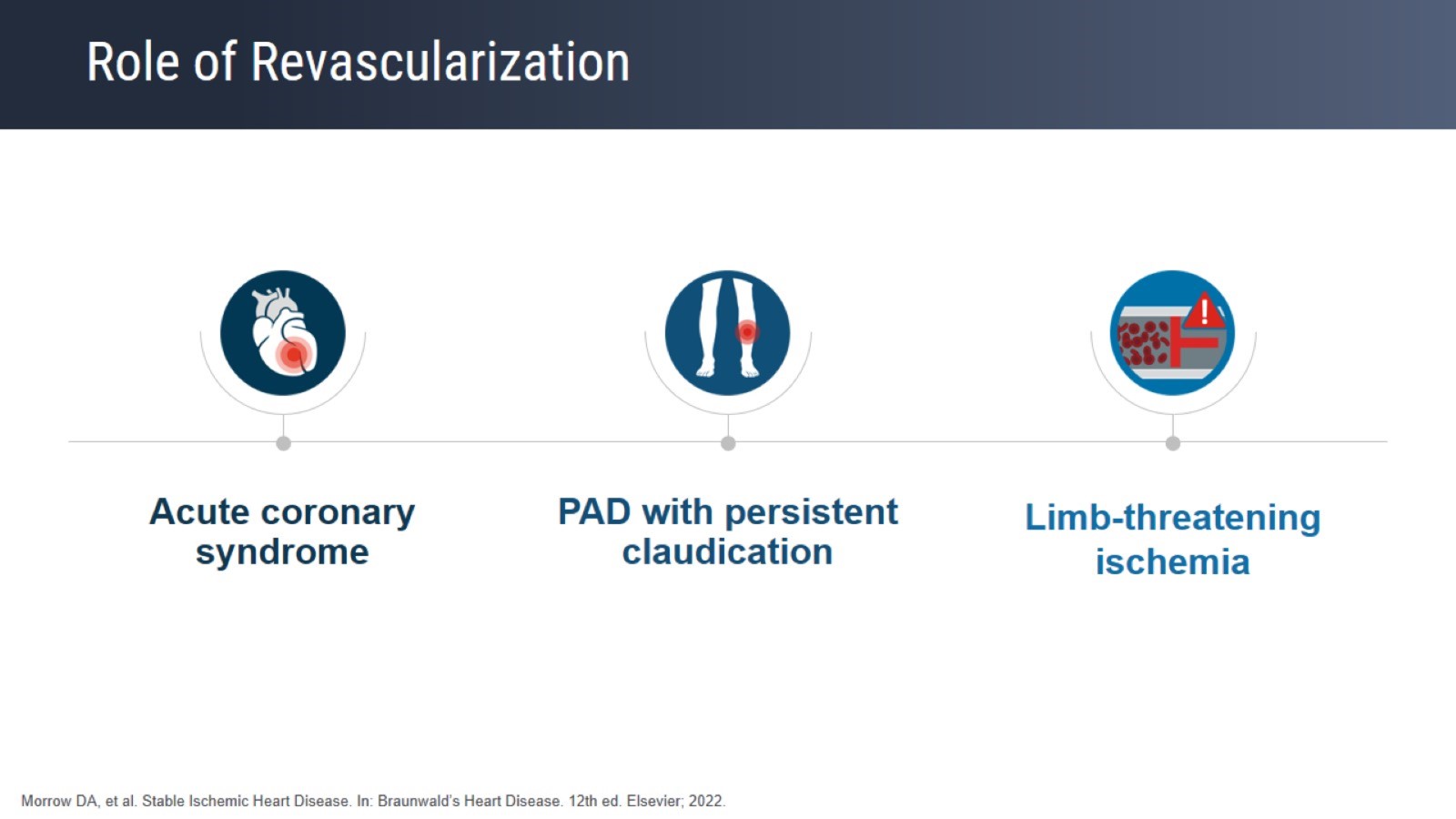 Role of Revascularization
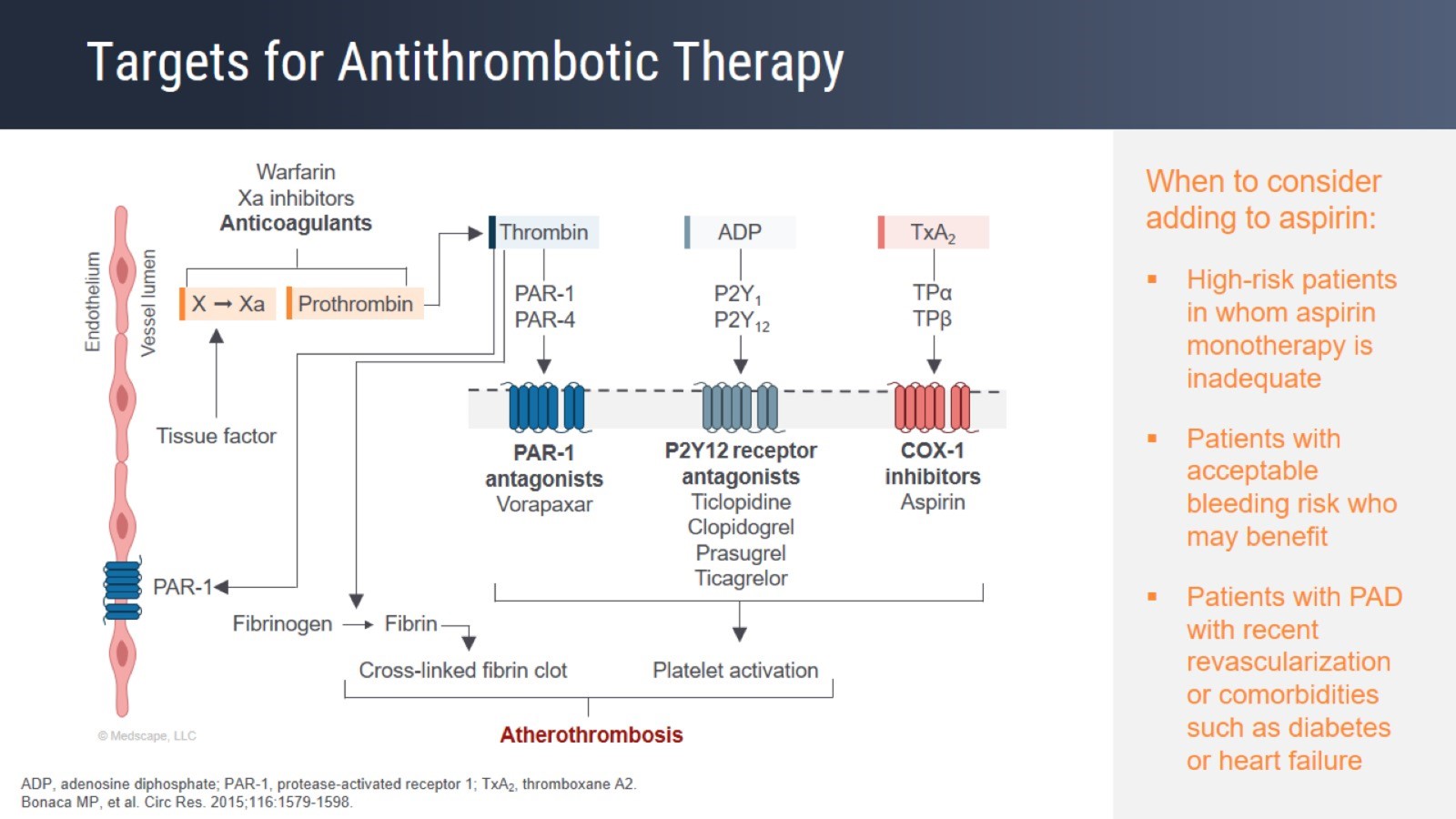 Targets for Antithrombotic Therapy
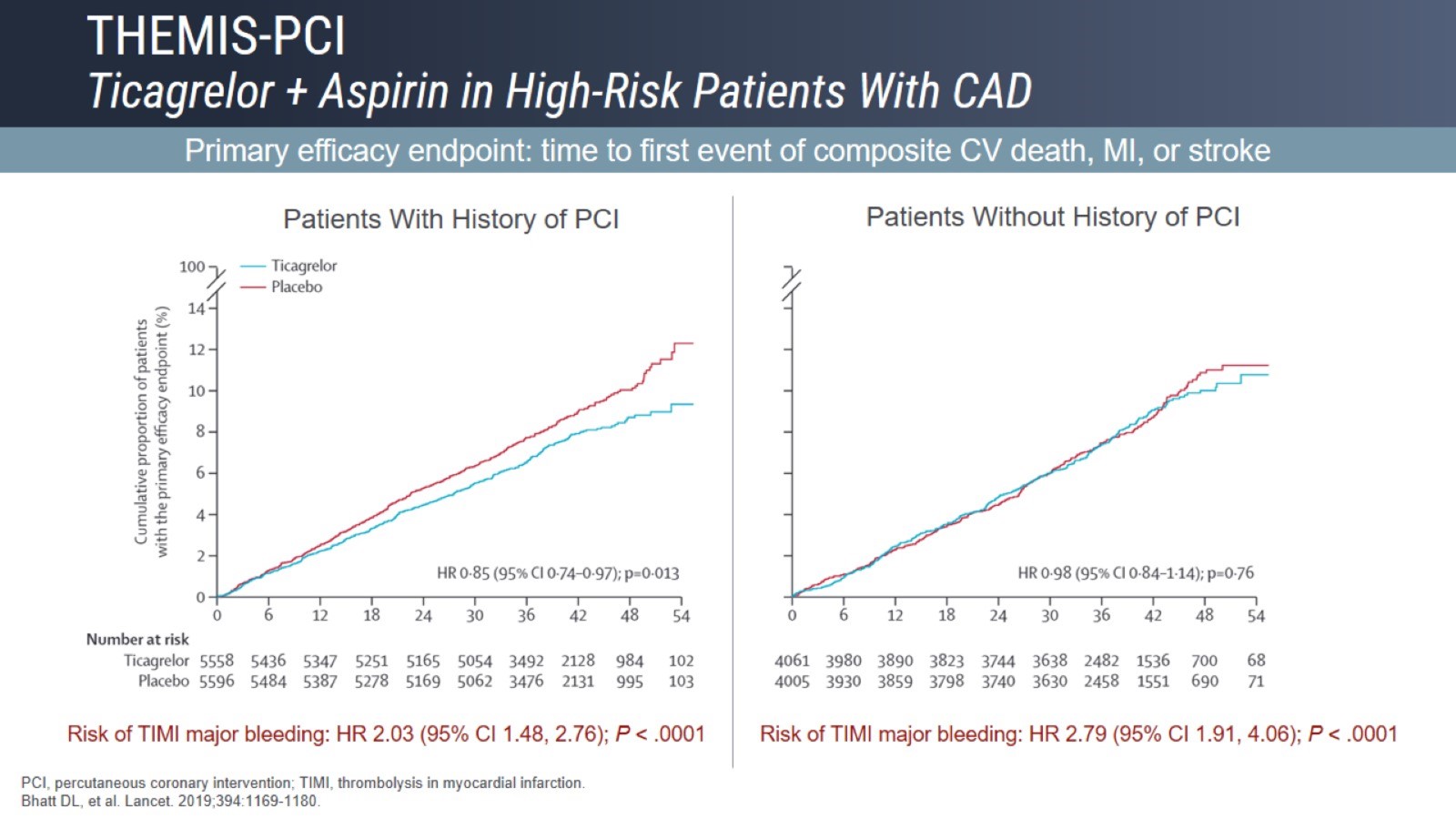 THEMIS-PCITicagrelor + Aspirin in High-Risk Patients With CAD
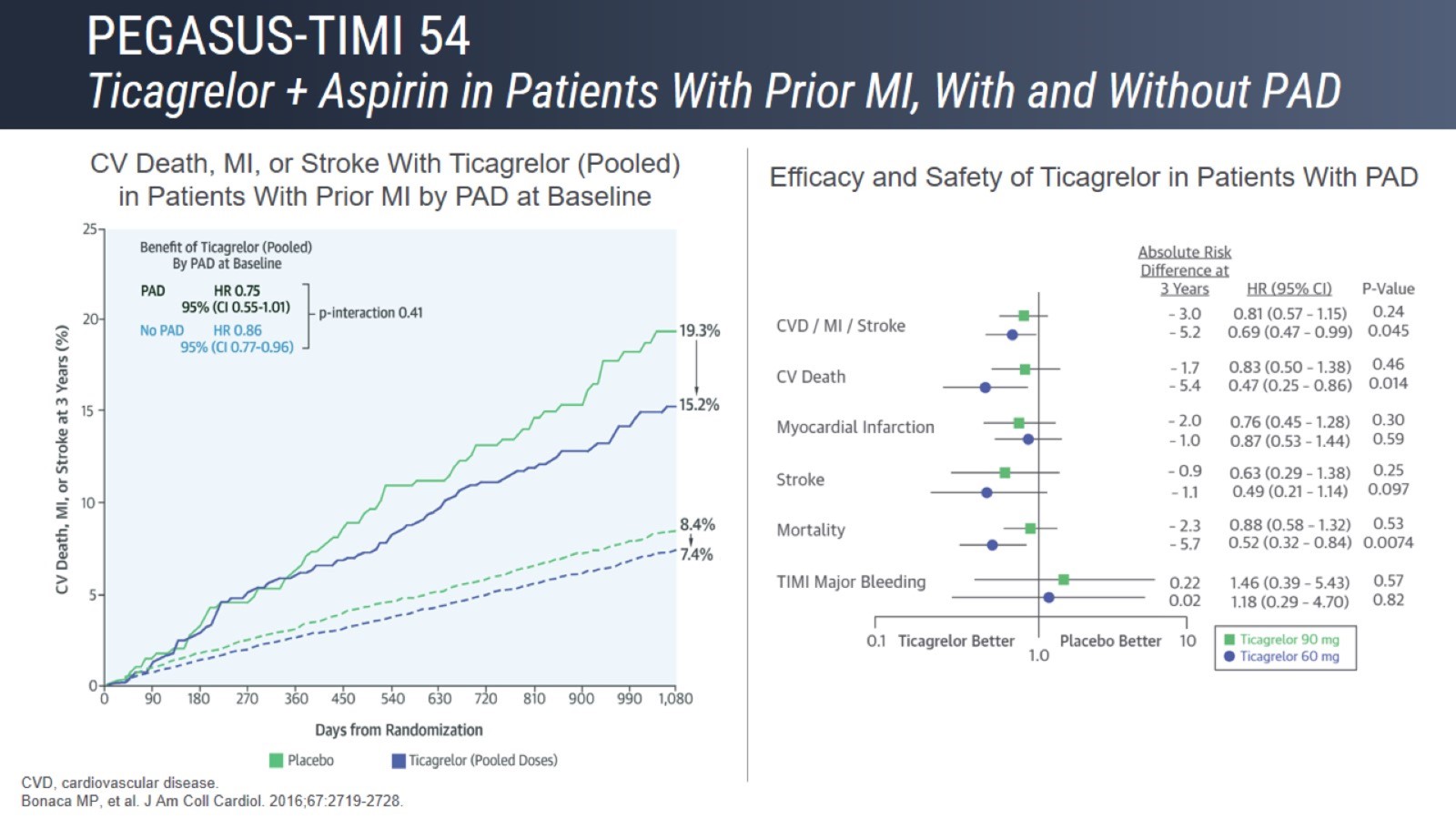 PEGASUS-TIMI 54Ticagrelor + Aspirin in Patients With Prior MI, With and Without PAD
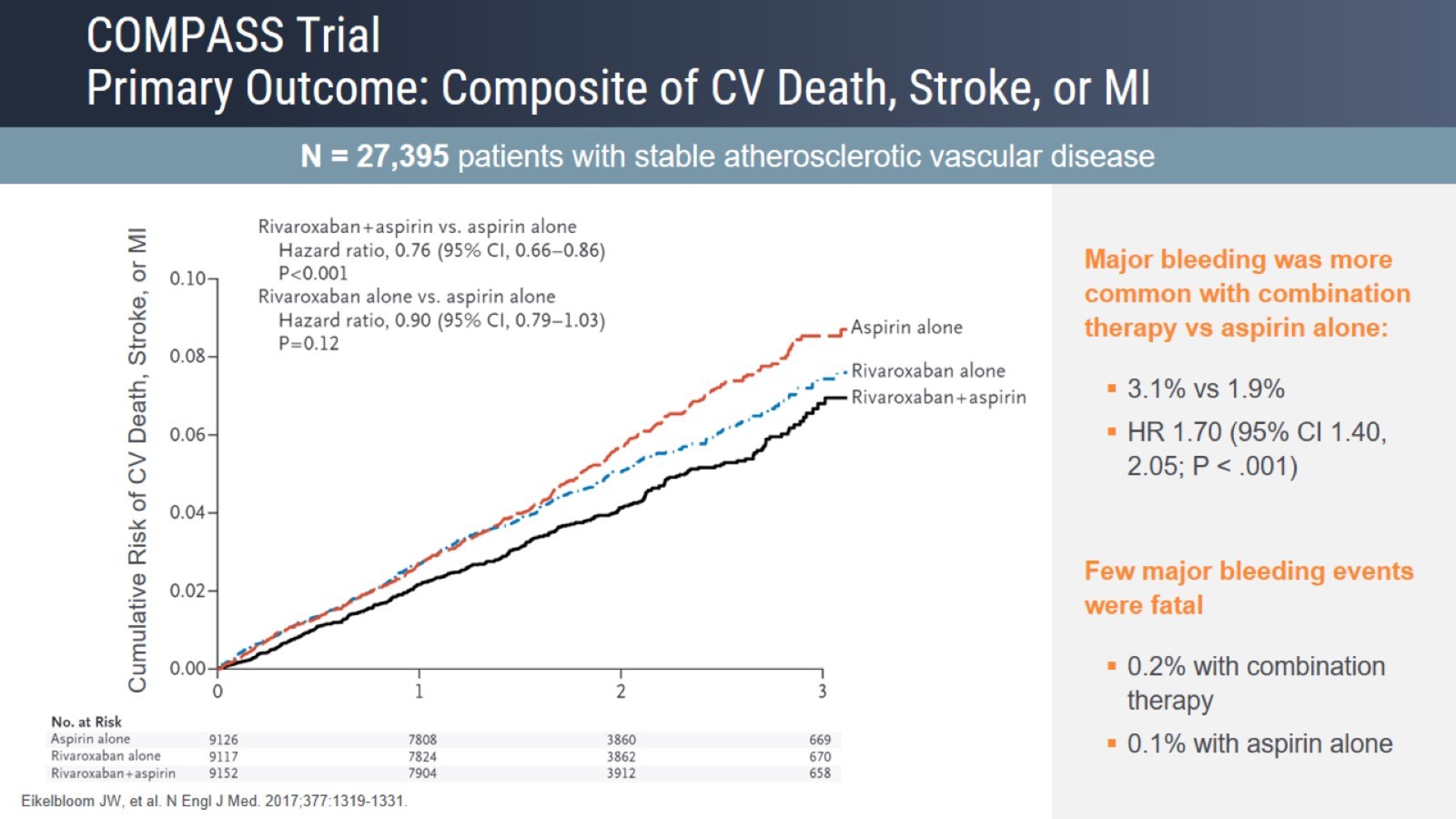 COMPASS TrialPrimary Outcome: Composite of CV Death, Stroke, or MI
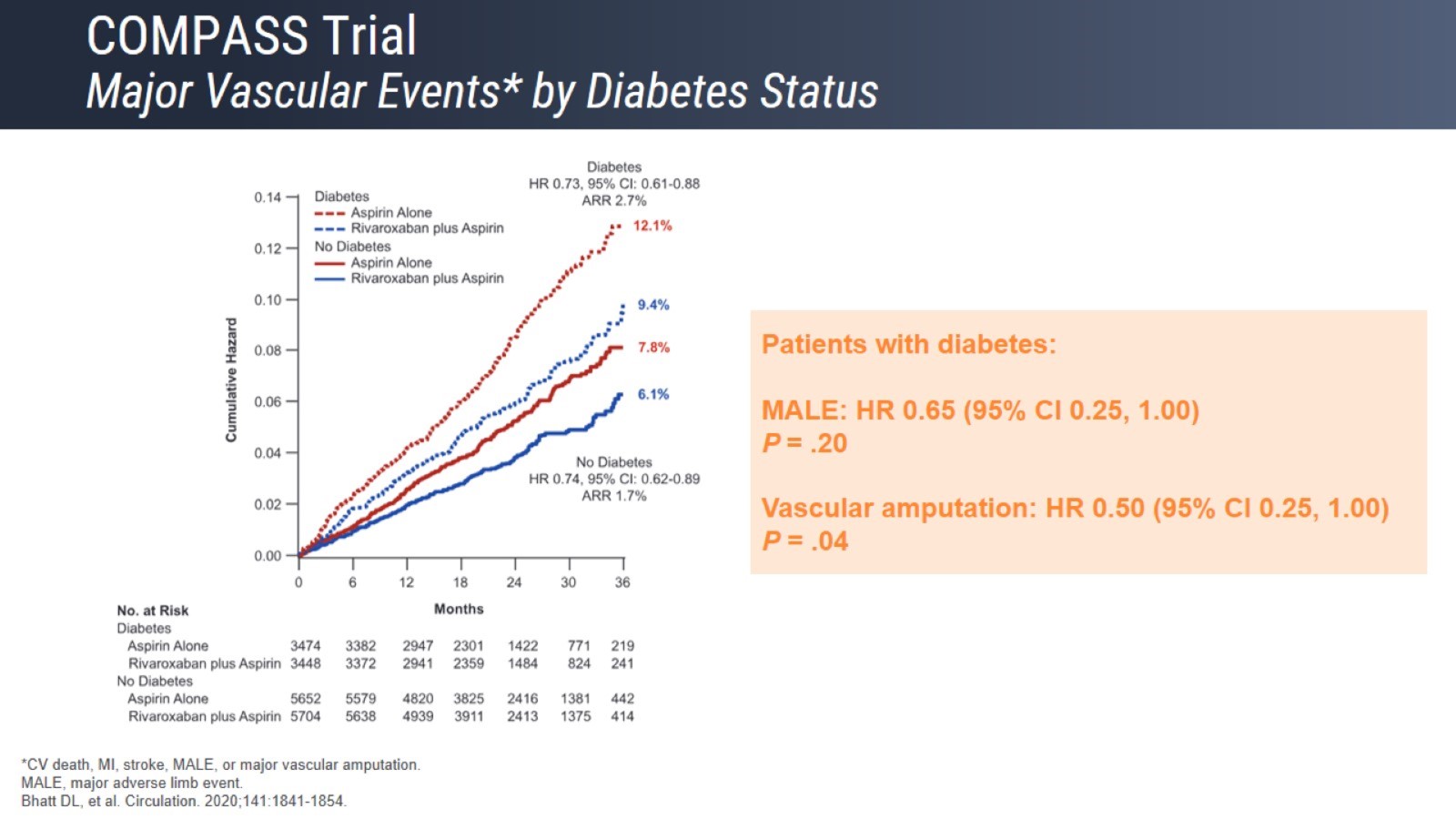 COMPASS TrialMajor Vascular Events* by Diabetes Status
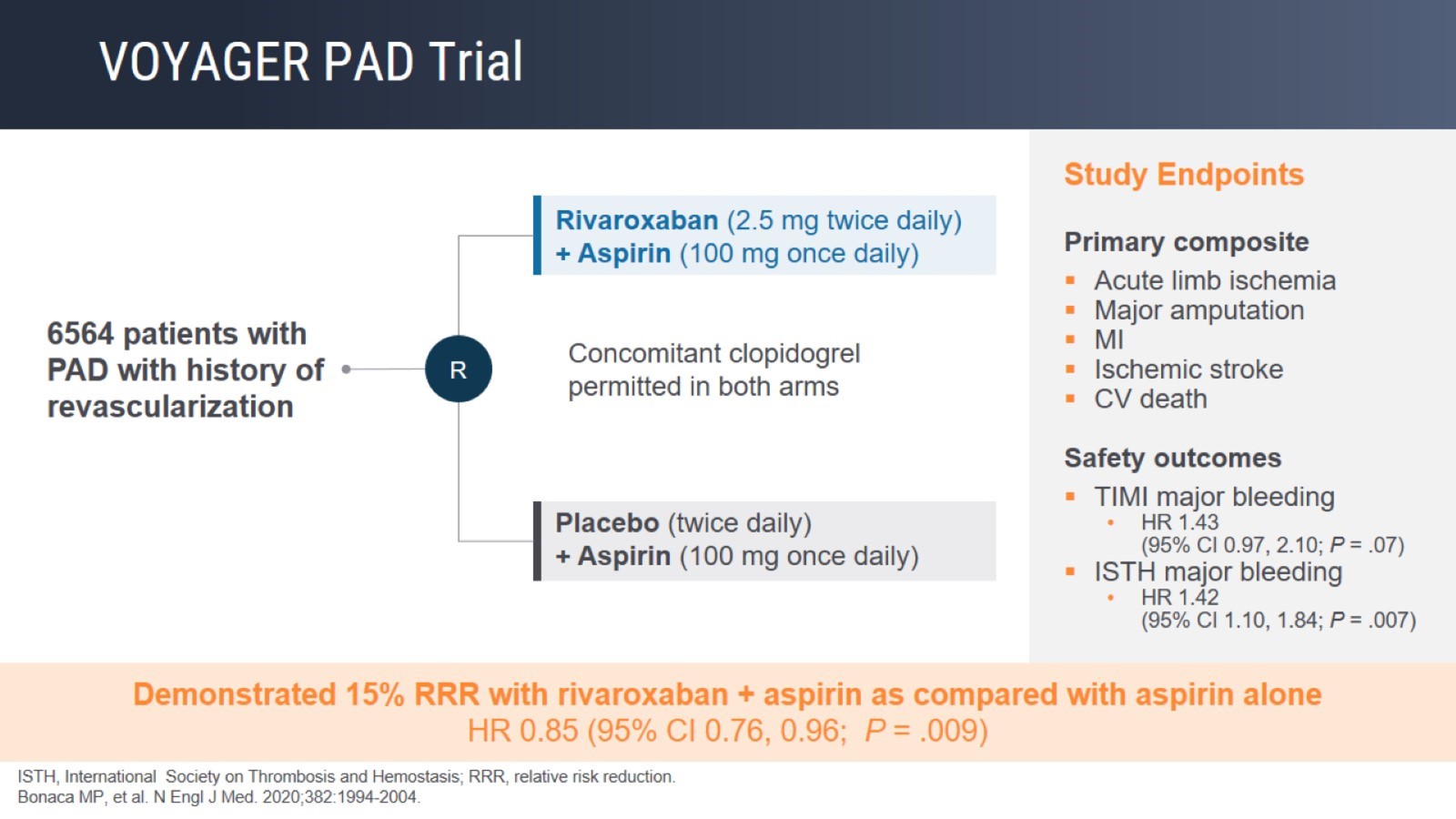 VOYAGER PAD Trial
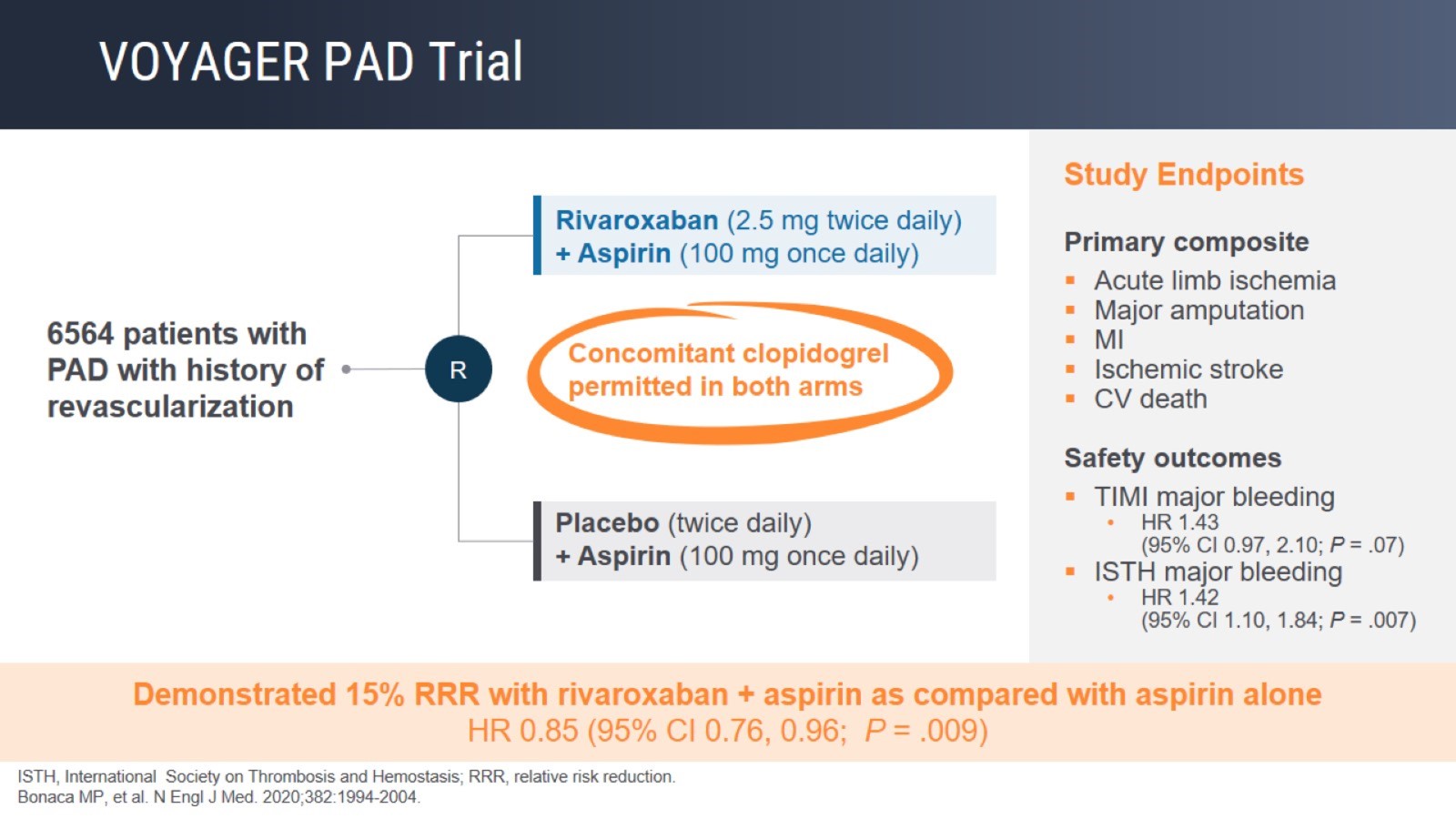 VOYAGER PAD Trial
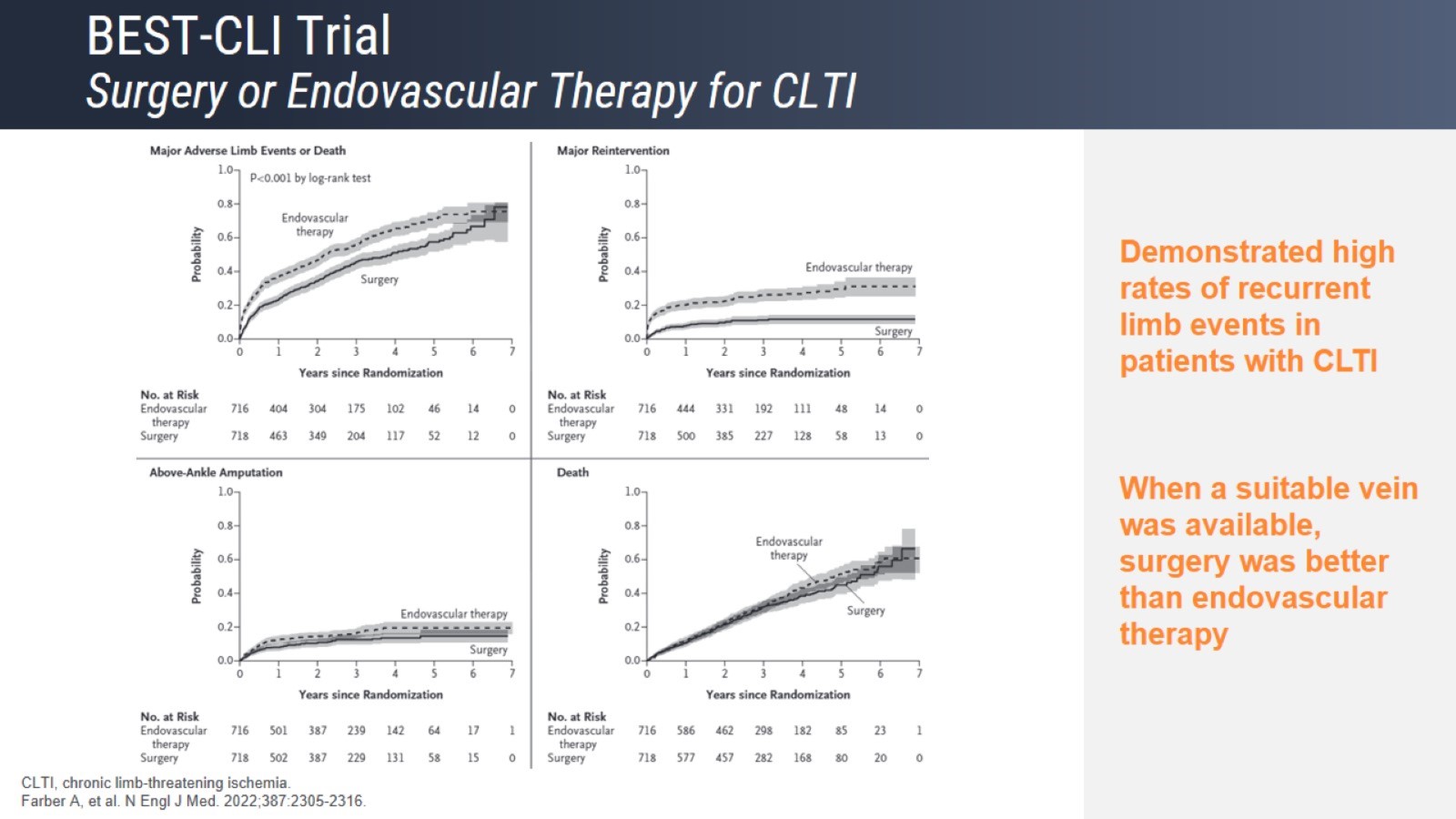 BEST-CLI TrialSurgery or Endovascular Therapy for CLTI
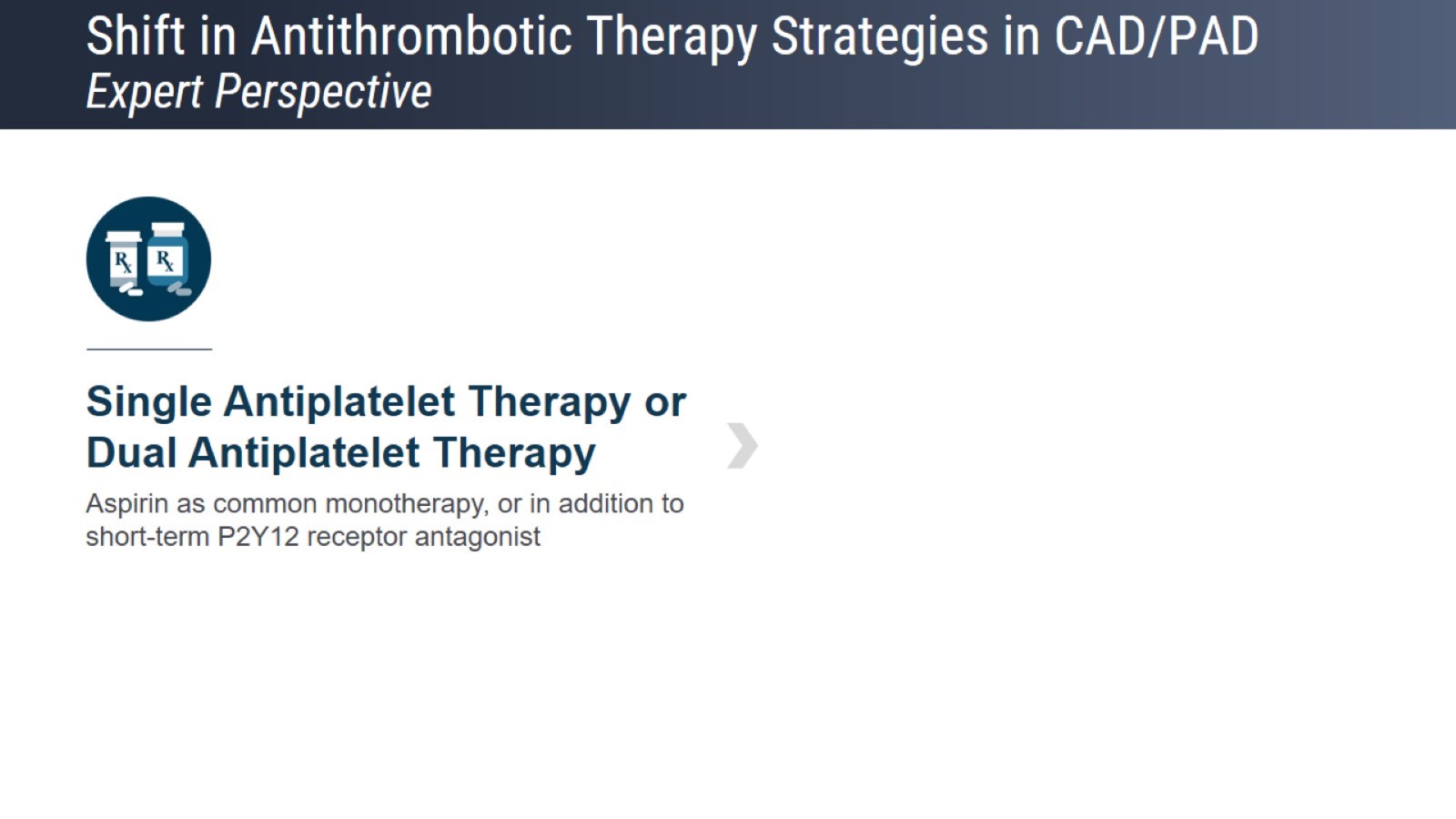 Shift in Antithrombotic Therapy Strategies in CAD/PADExpert Perspective
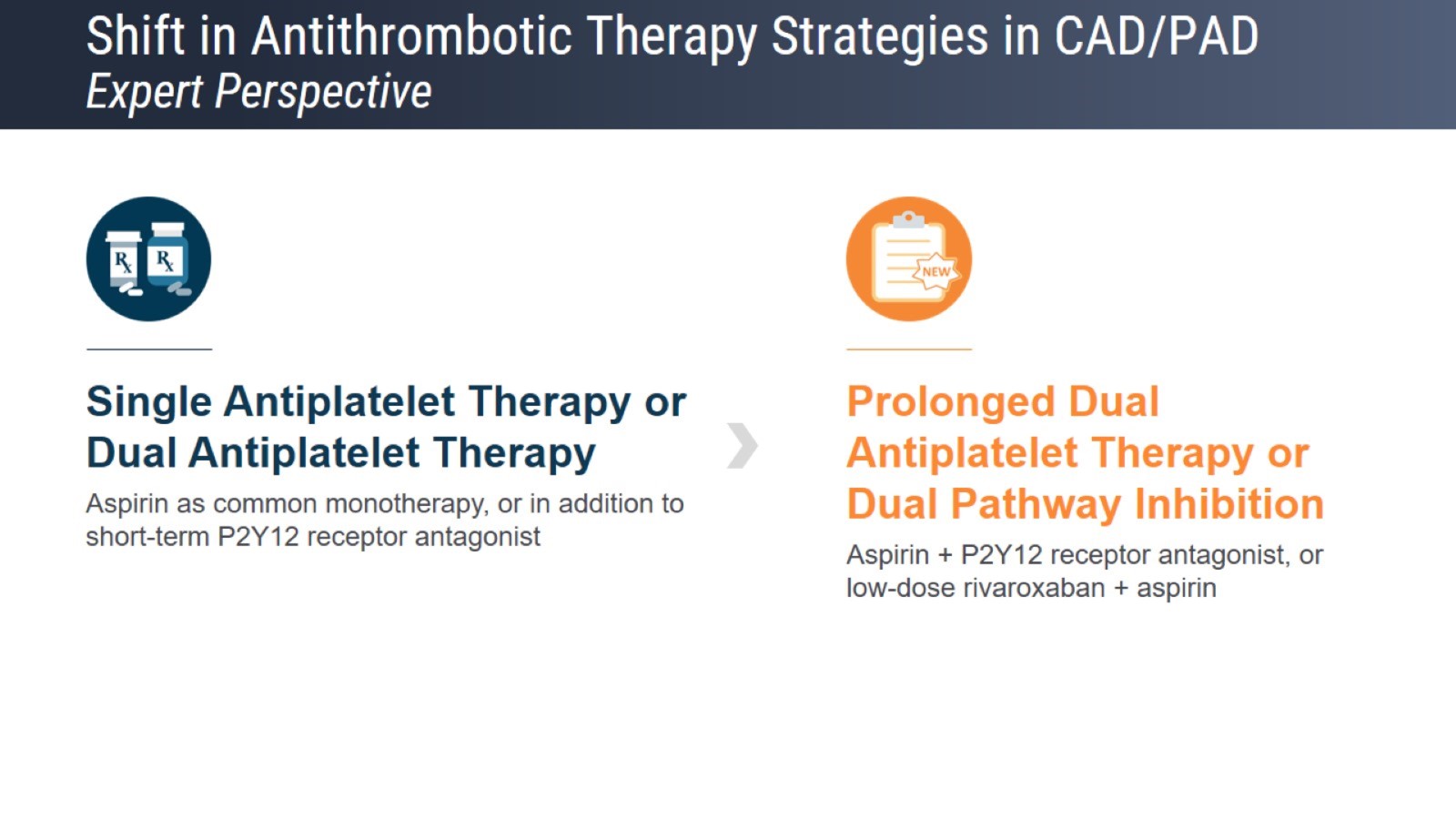 Shift in Antithrombotic Therapy Strategies in CAD/PADExpert Perspective
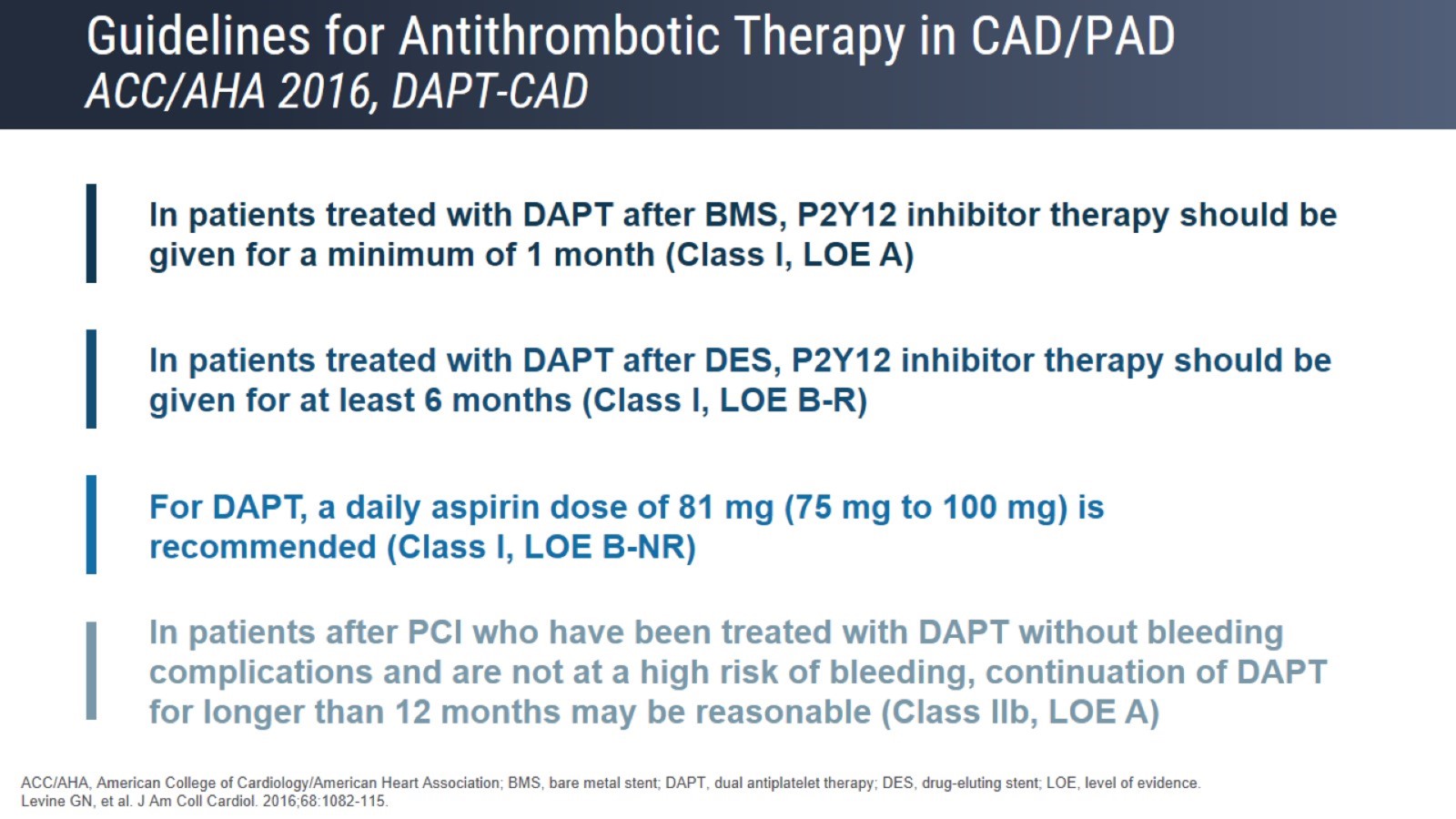 Guidelines for Antithrombotic Therapy in CAD/PADACC/AHA 2016, DAPT-CAD
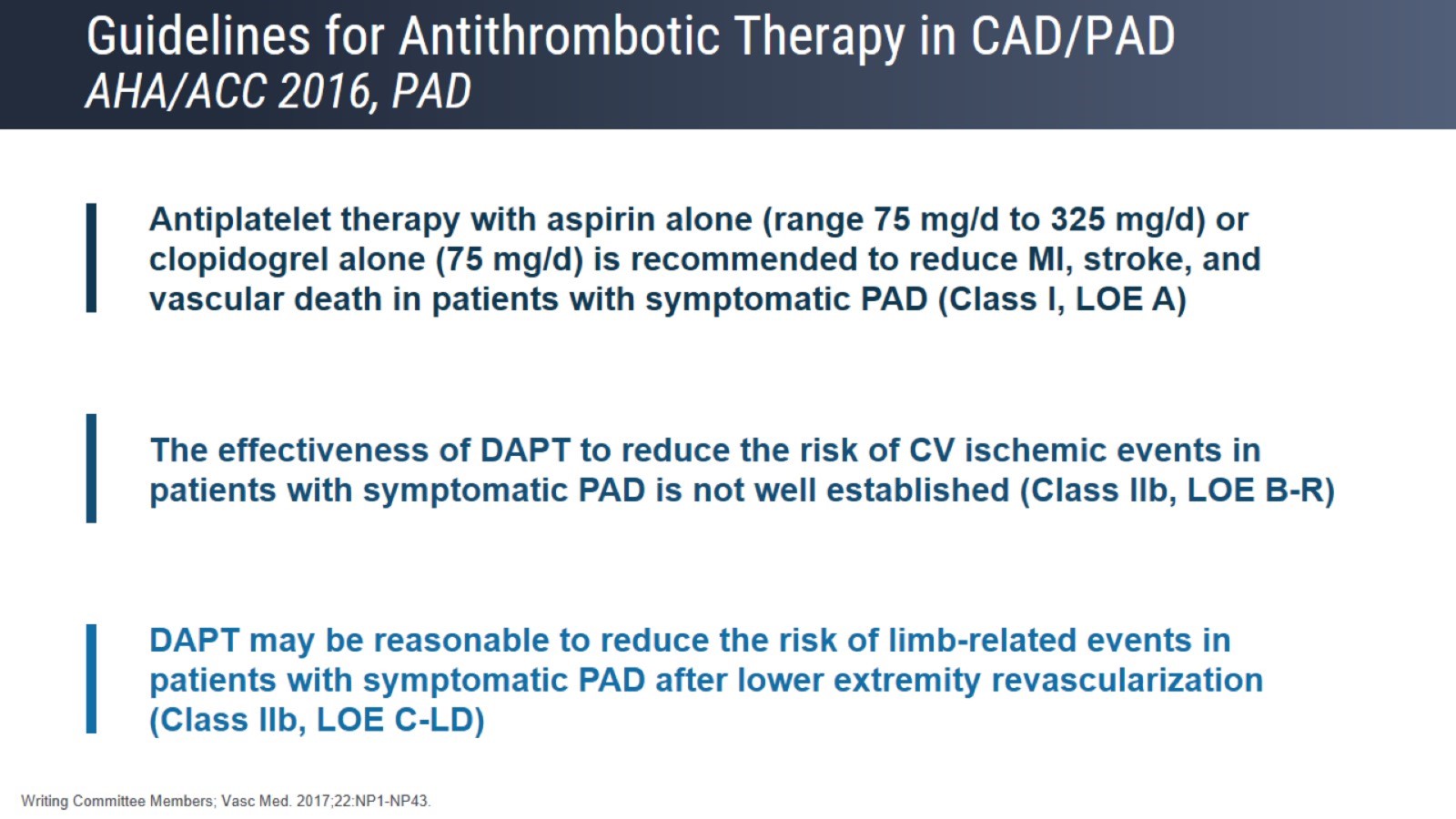 Guidelines for Antithrombotic Therapy in CAD/PADAHA/ACC 2016, PAD
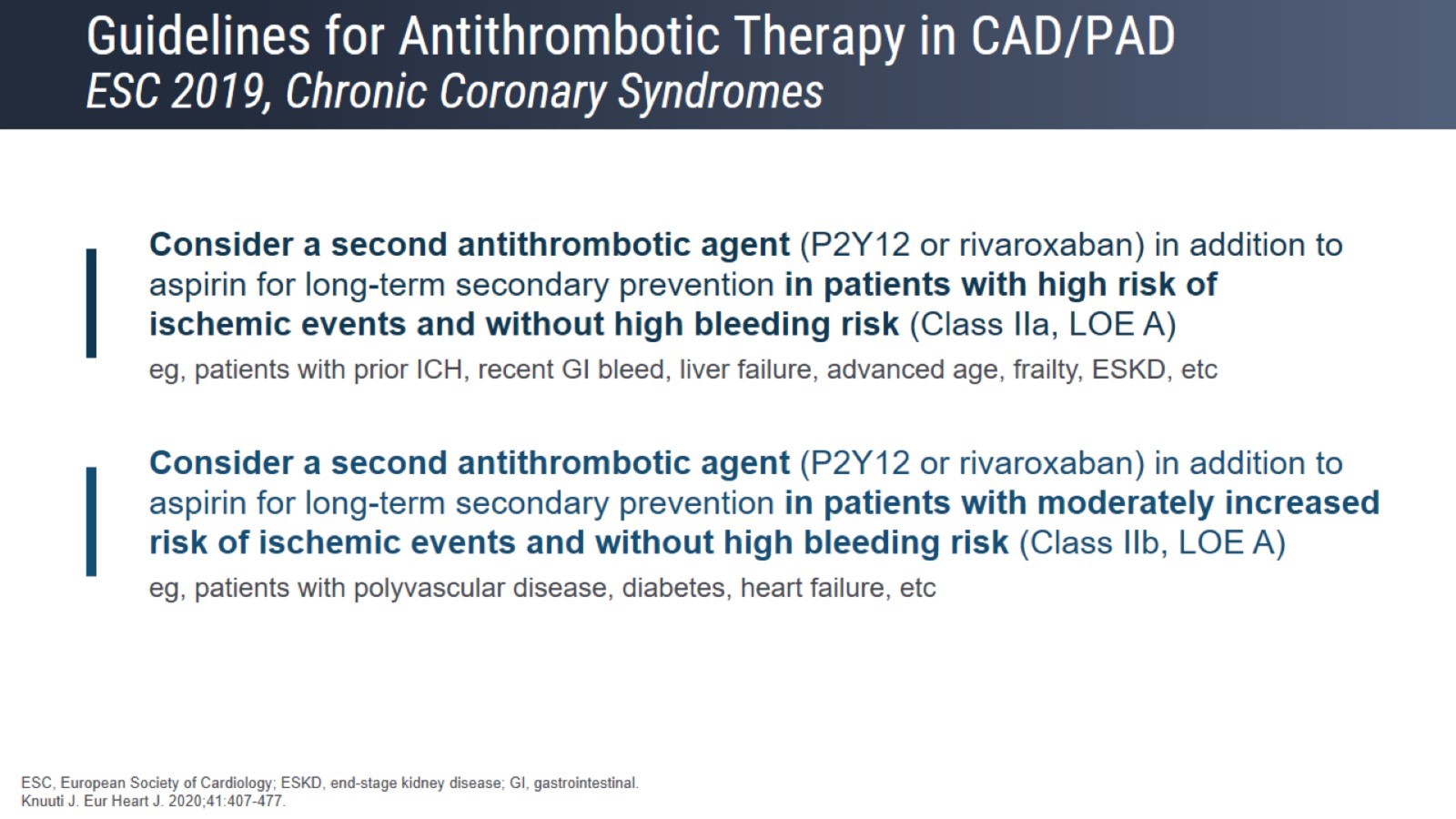 Guidelines for Antithrombotic Therapy in CAD/PADESC 2019, Chronic Coronary Syndromes
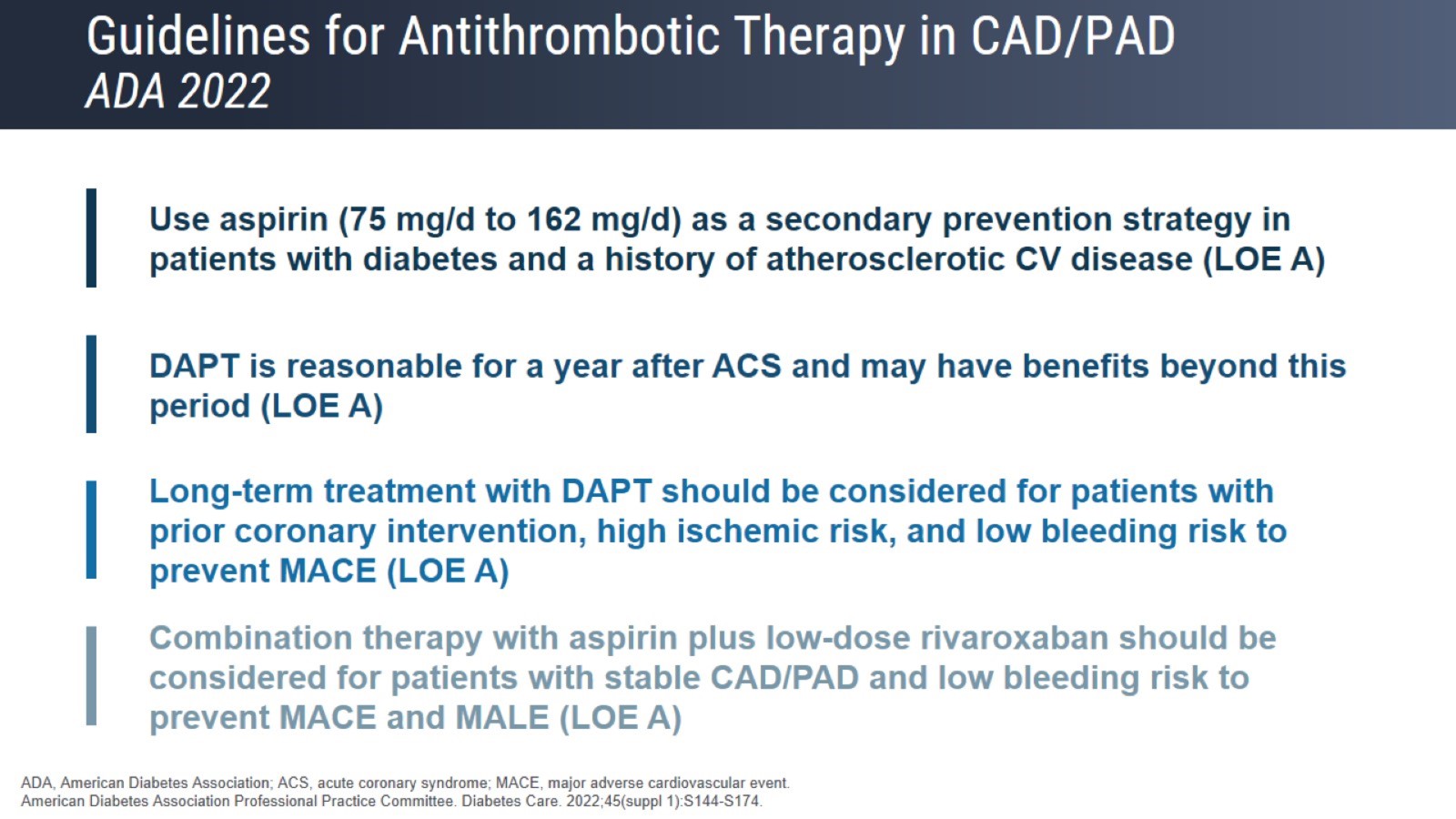 Guidelines for Antithrombotic Therapy in CAD/PADADA 2022
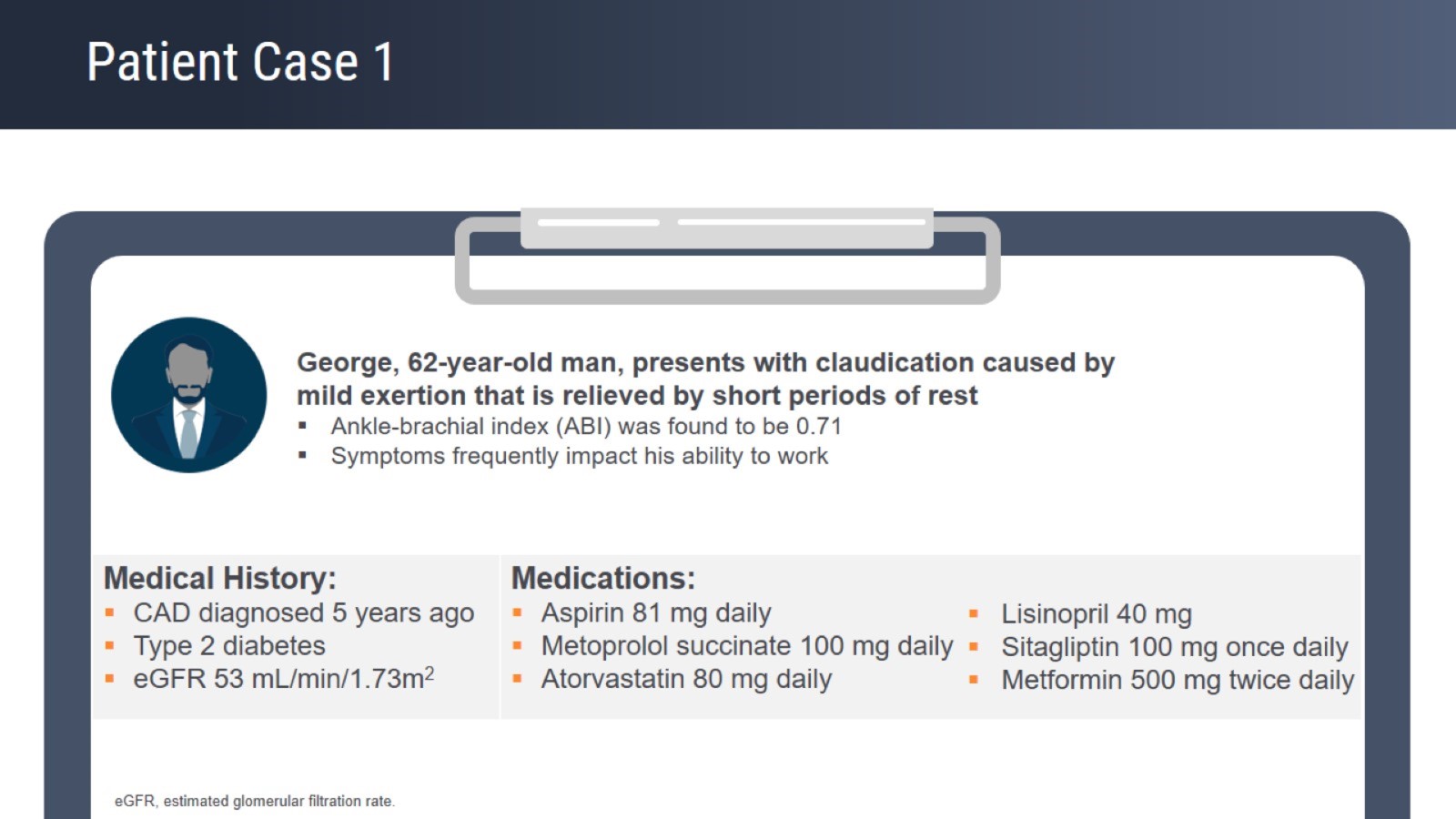 Patient Case 1
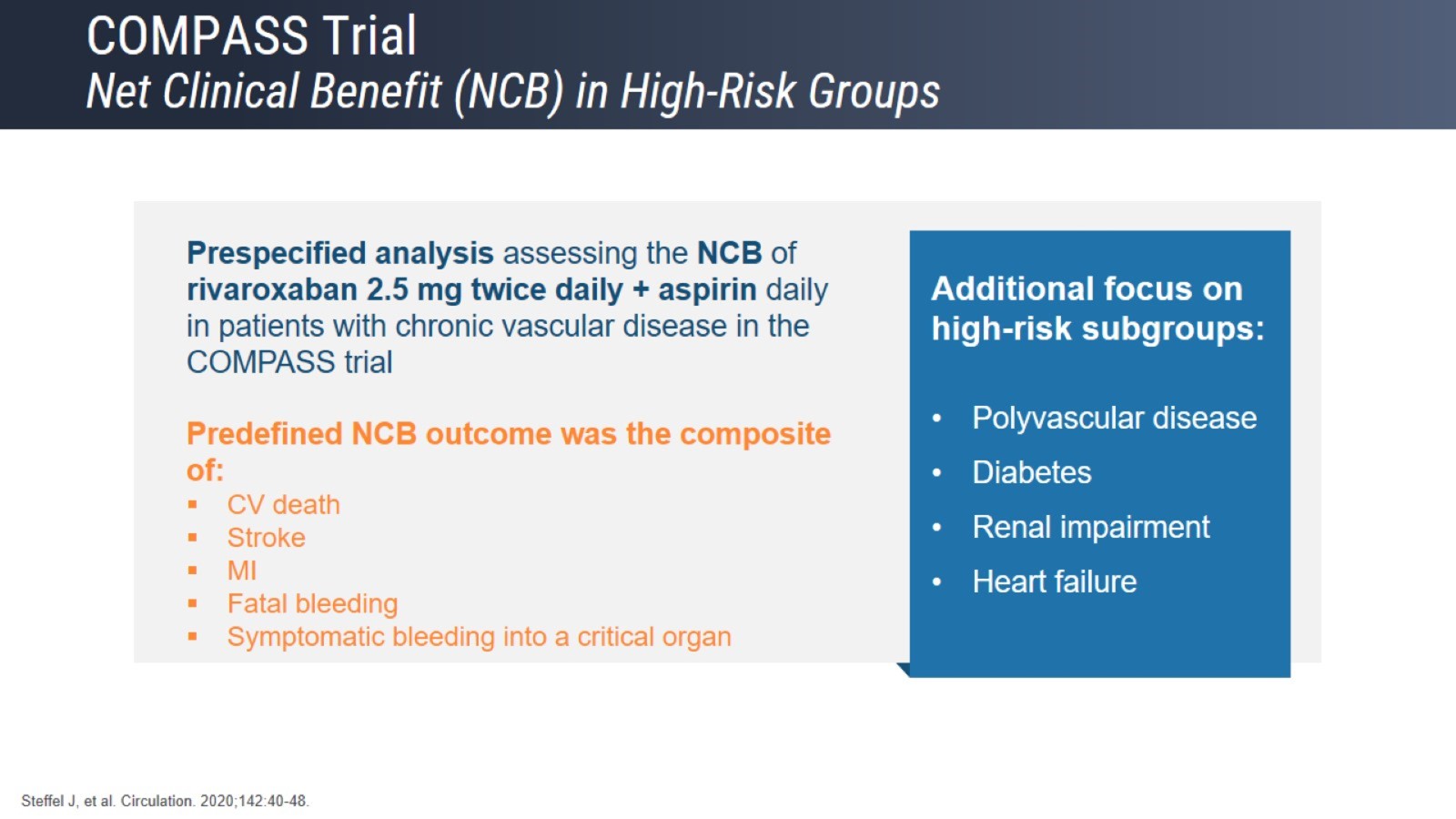 COMPASS TrialNet Clinical Benefit (NCB) in High-Risk Groups
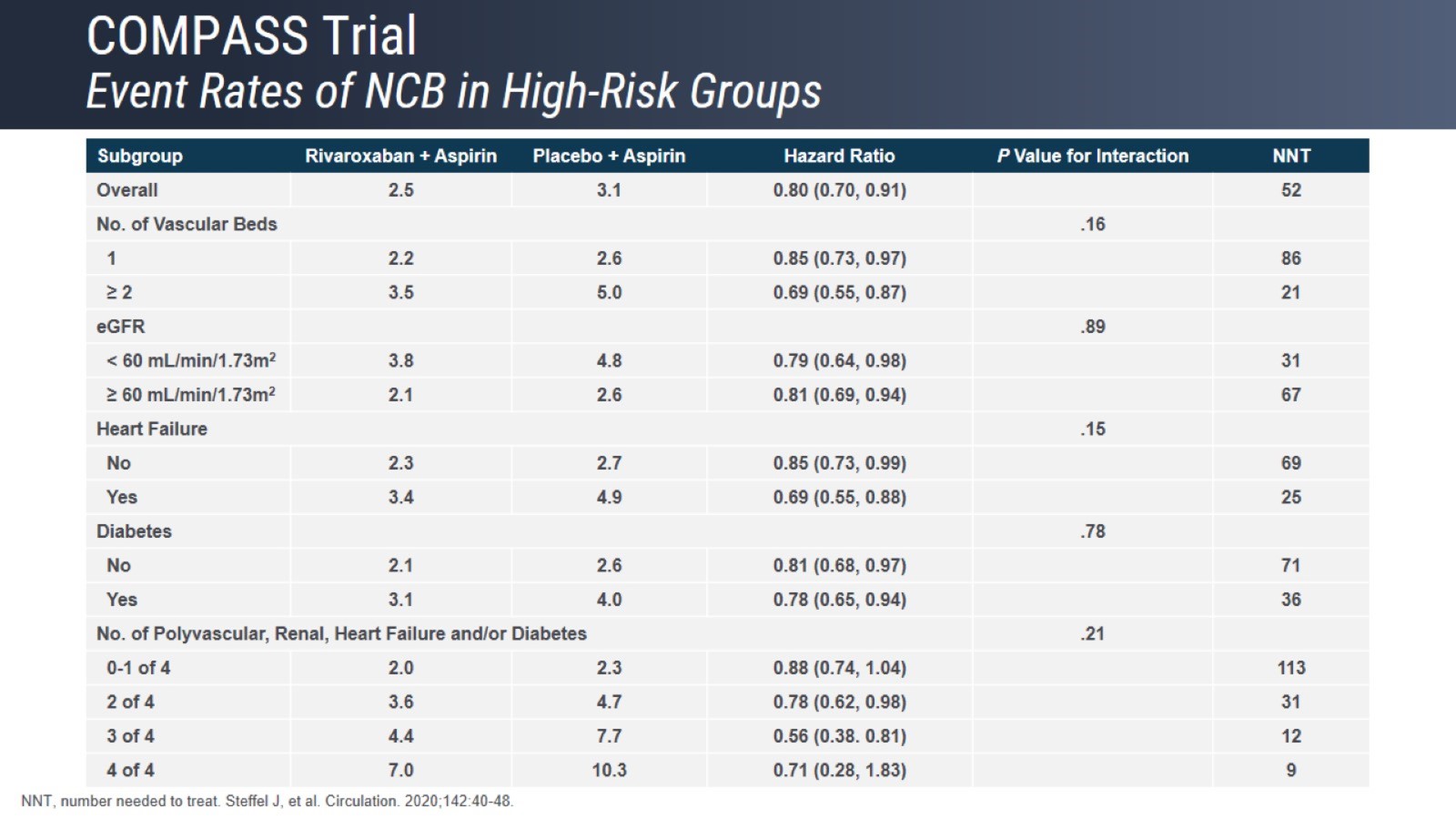 COMPASS TrialEvent Rates of NCB in High-Risk Groups
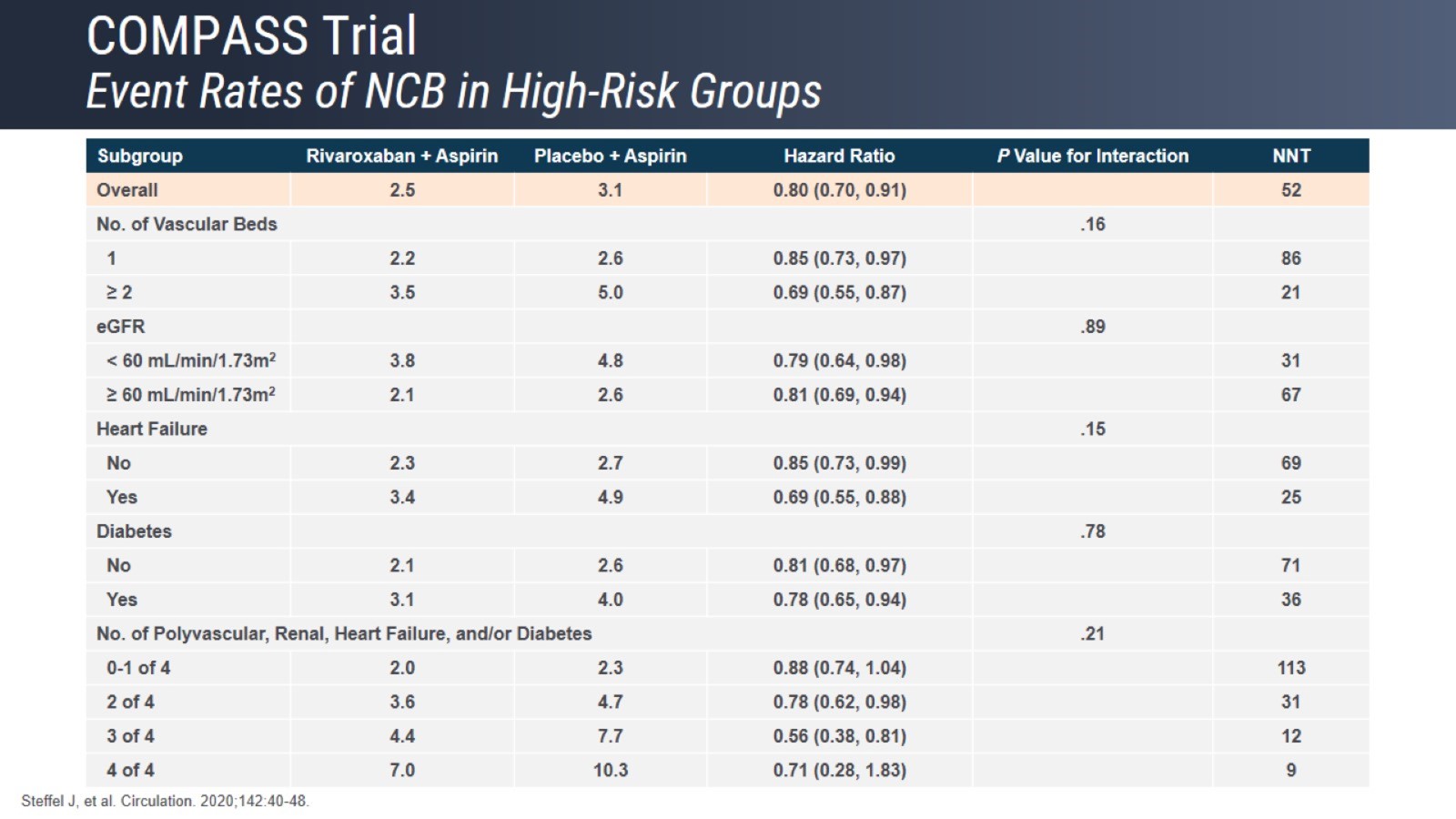 COMPASS TrialEvent Rates of NCB in High-Risk Groups
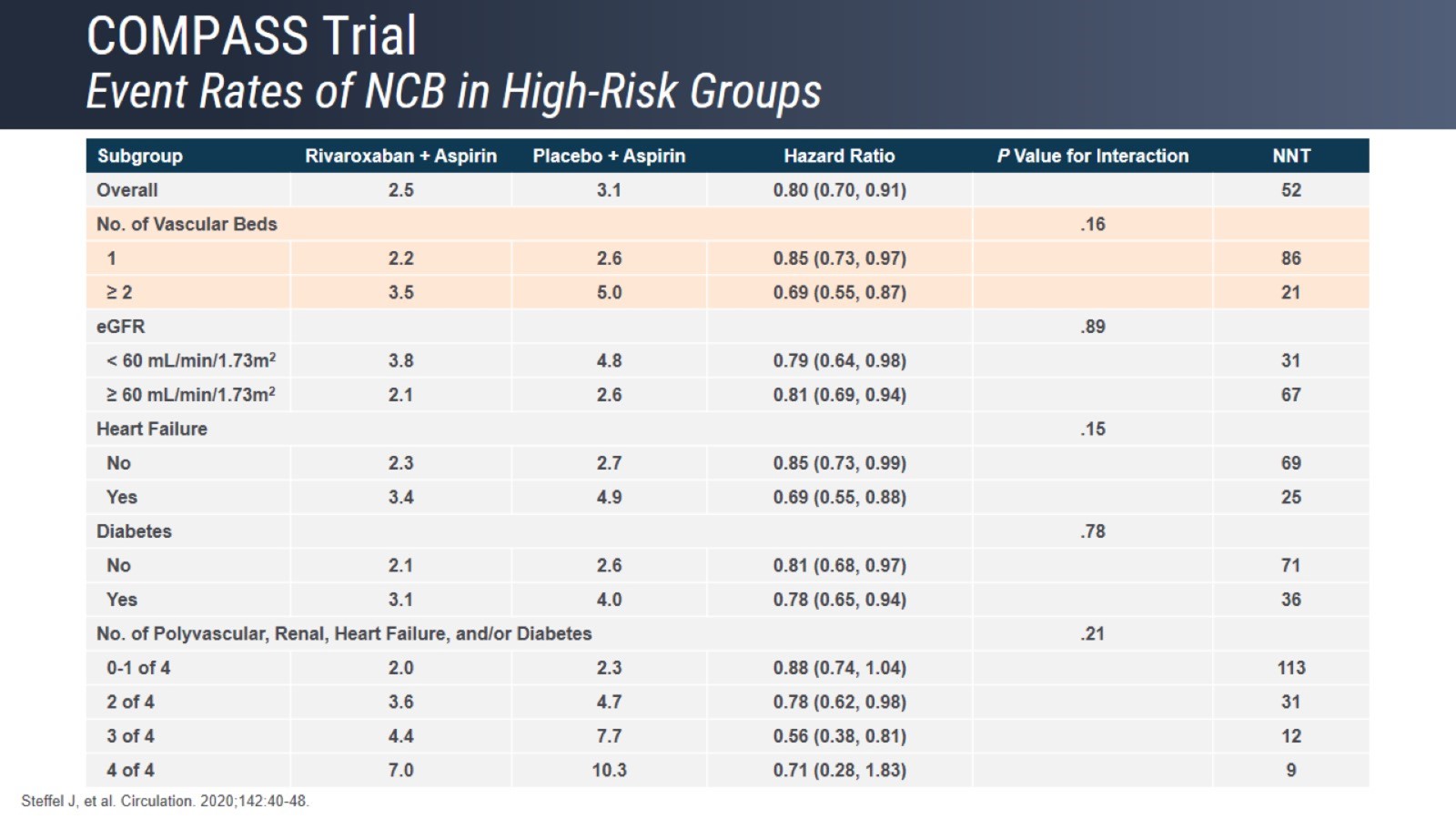 COMPASS TrialEvent Rates of NCB in High-Risk Groups
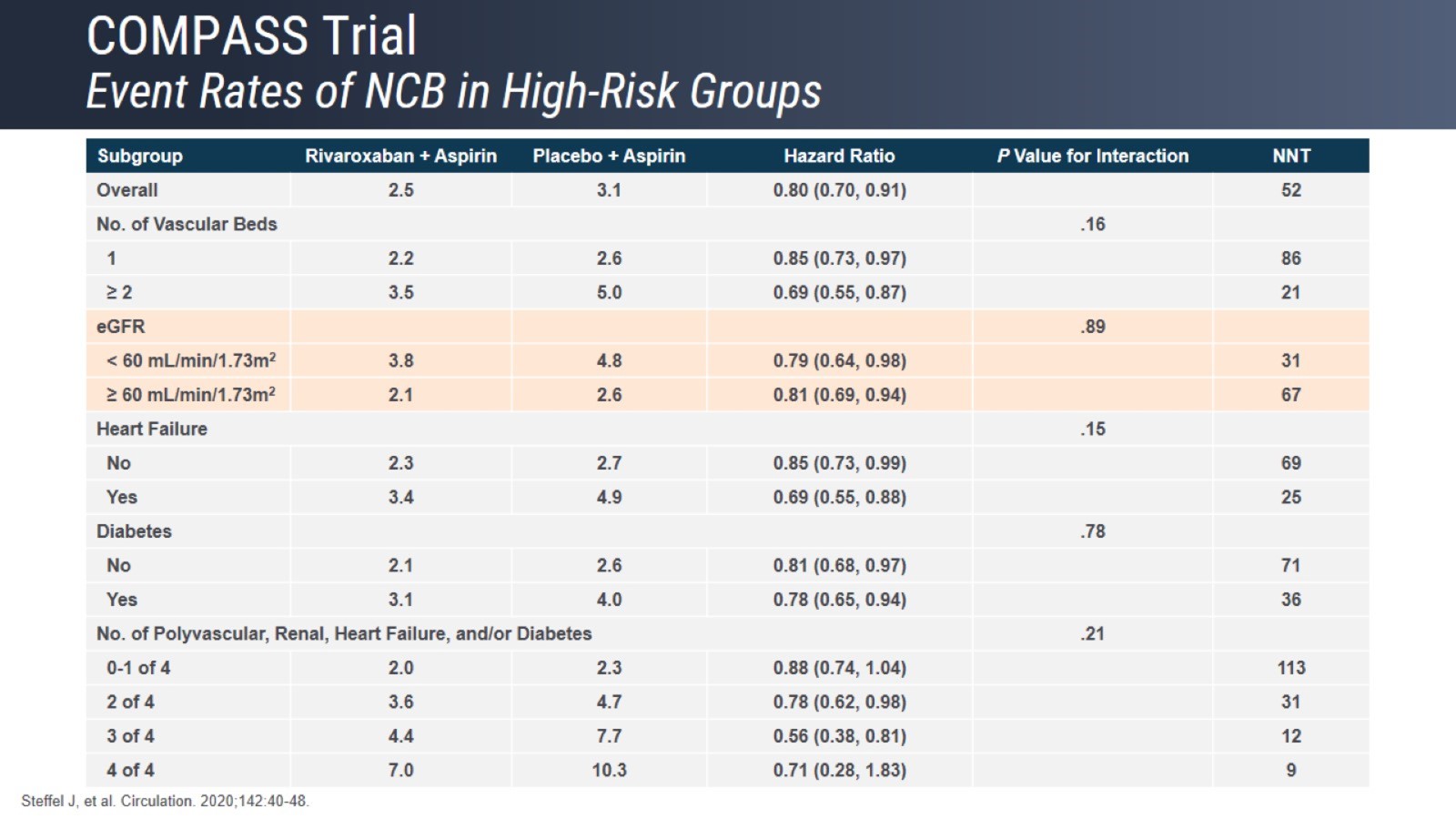 COMPASS TrialEvent Rates of NCB in High-Risk Groups
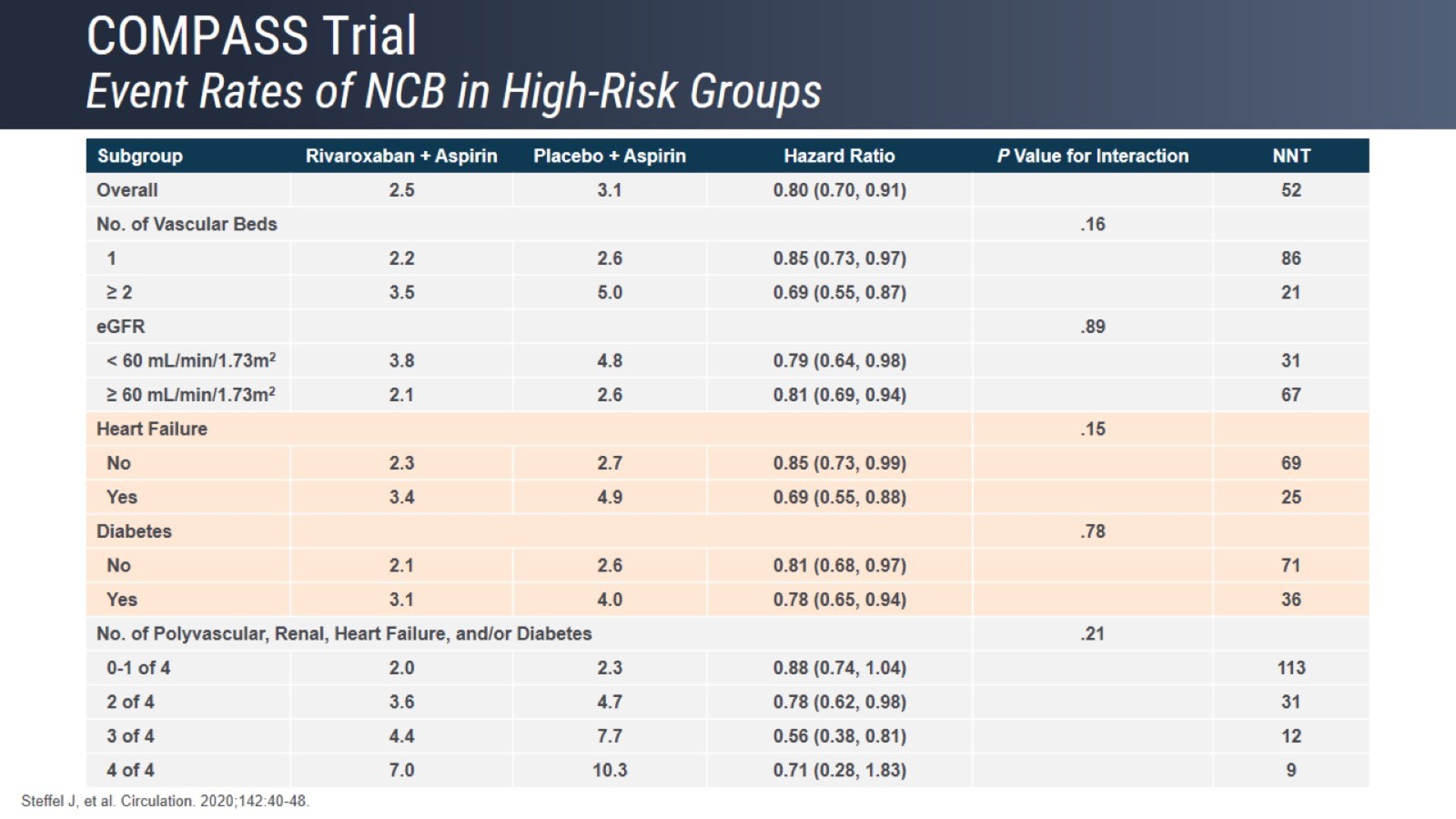 COMPASS TrialEvent Rates of NCB in High-Risk Groups
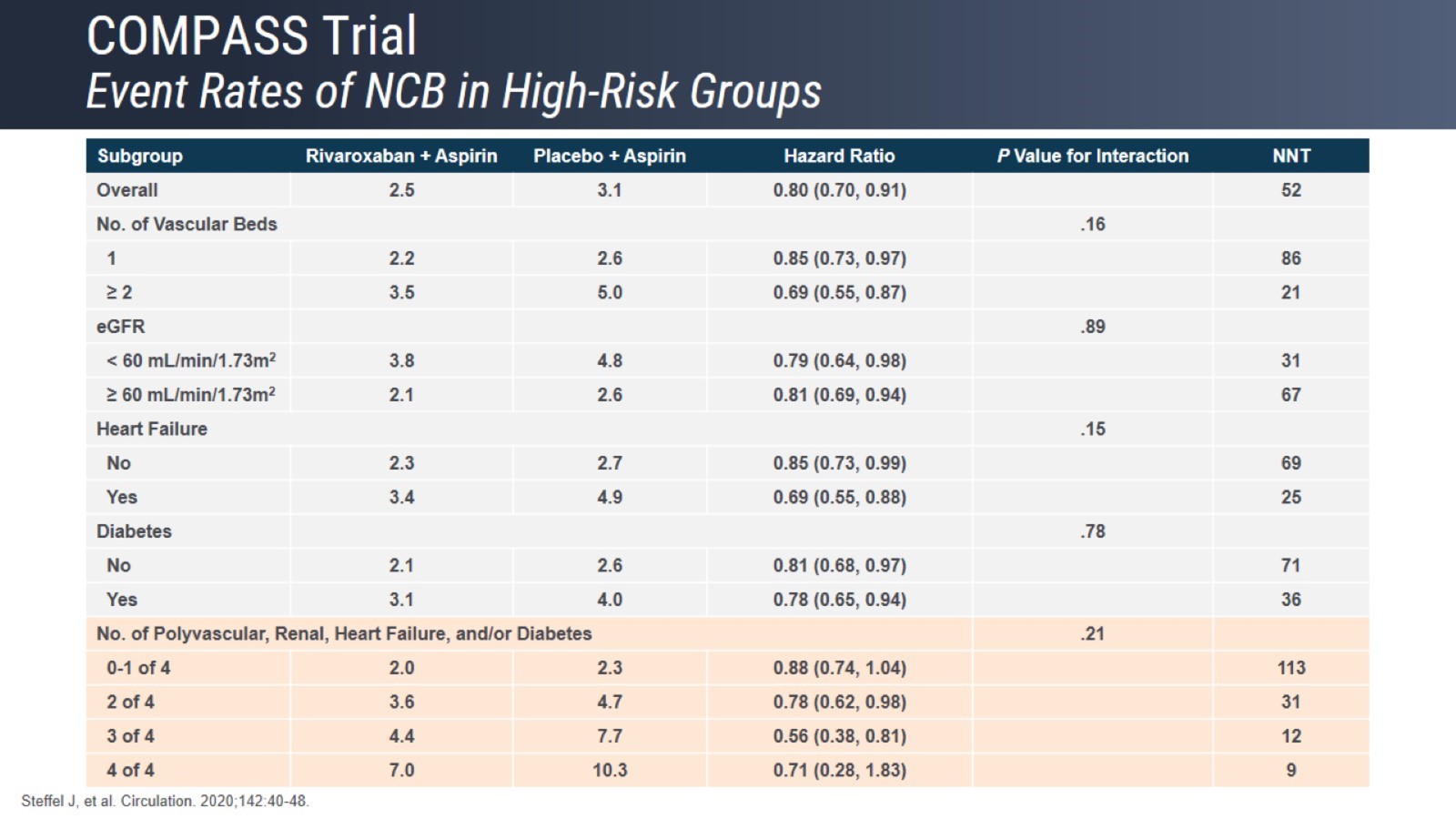 COMPASS TrialEvent Rates of NCB in High-Risk Groups
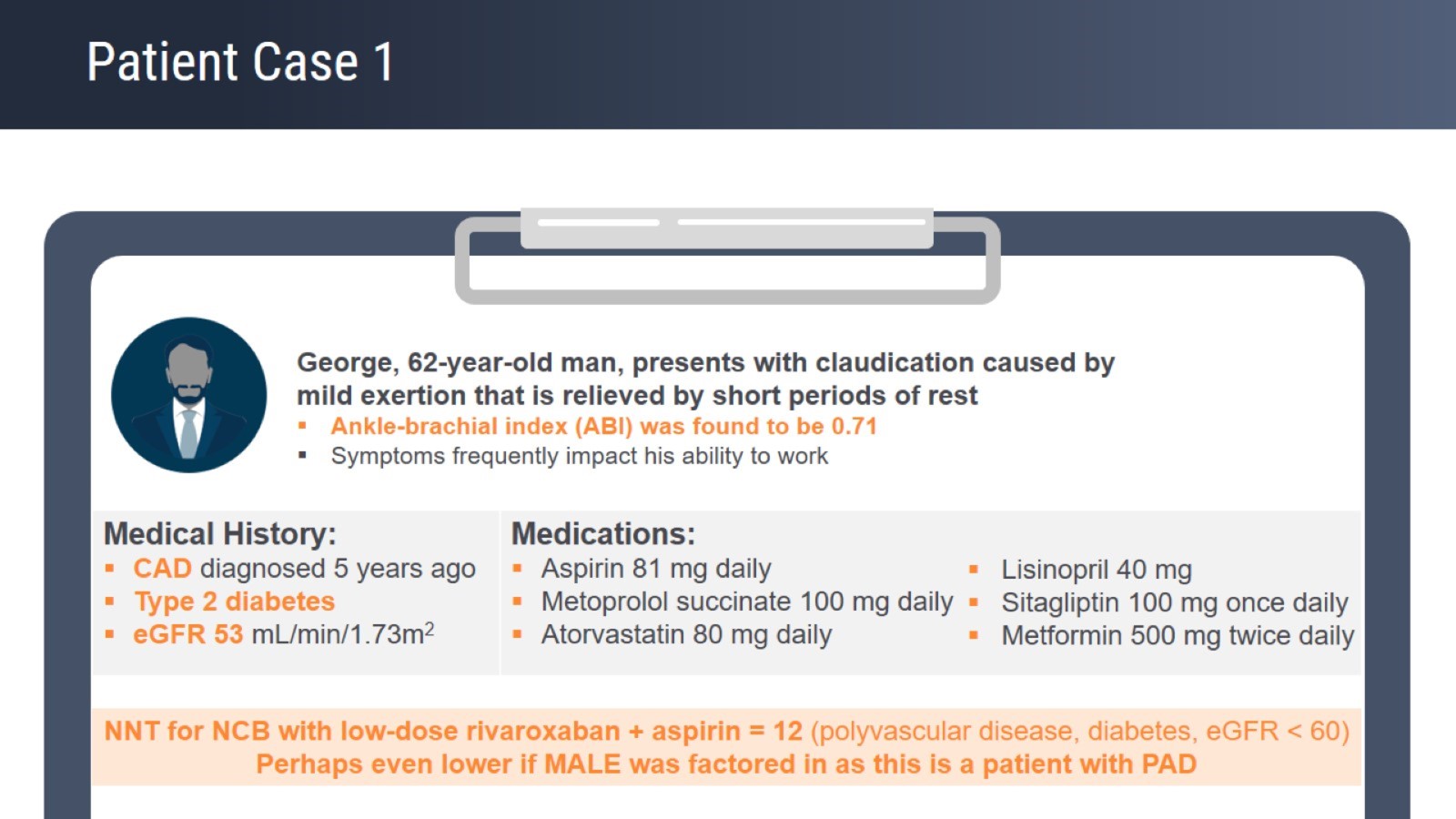 Patient Case 1
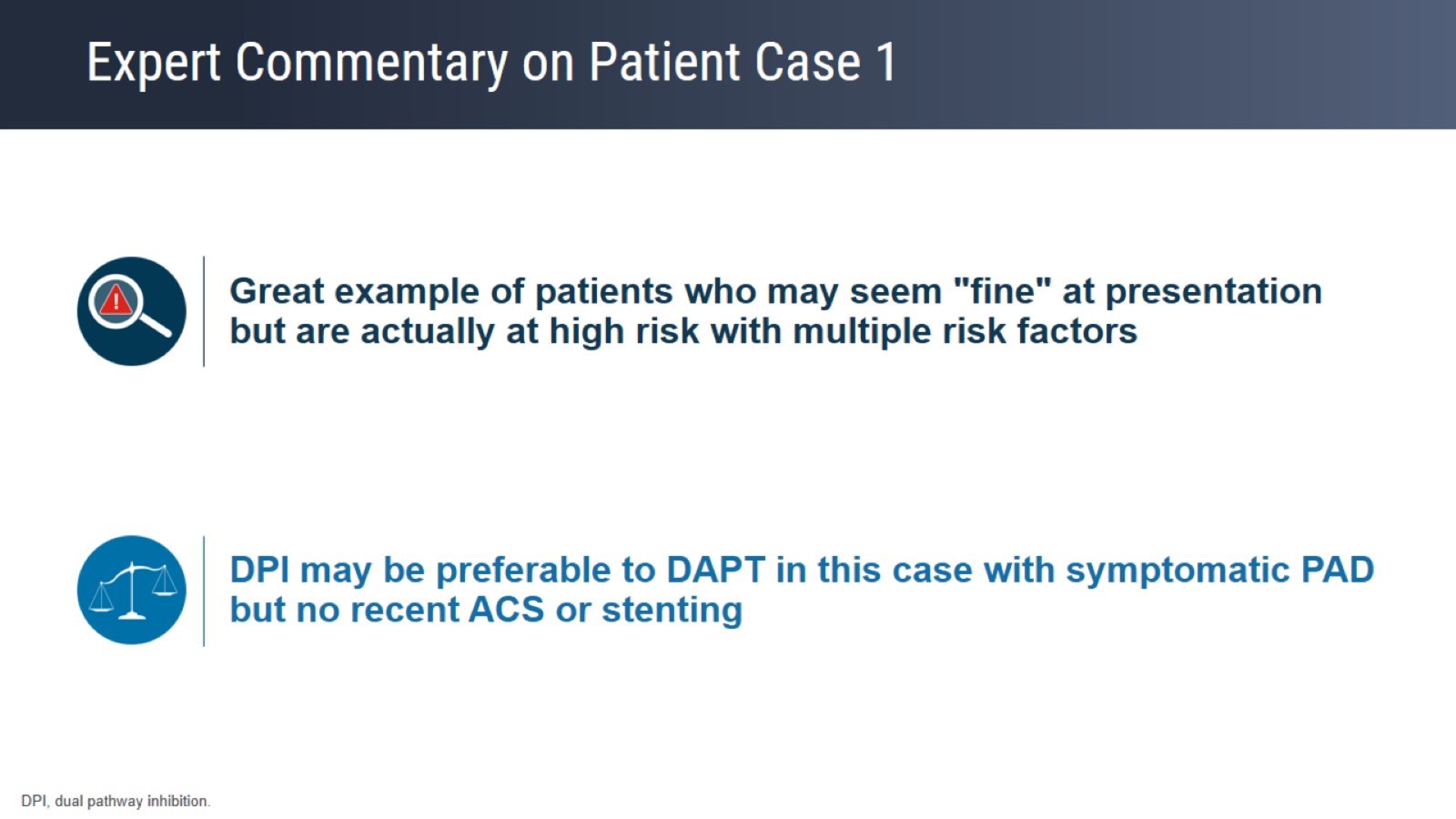 Expert Commentary on Patient Case 1
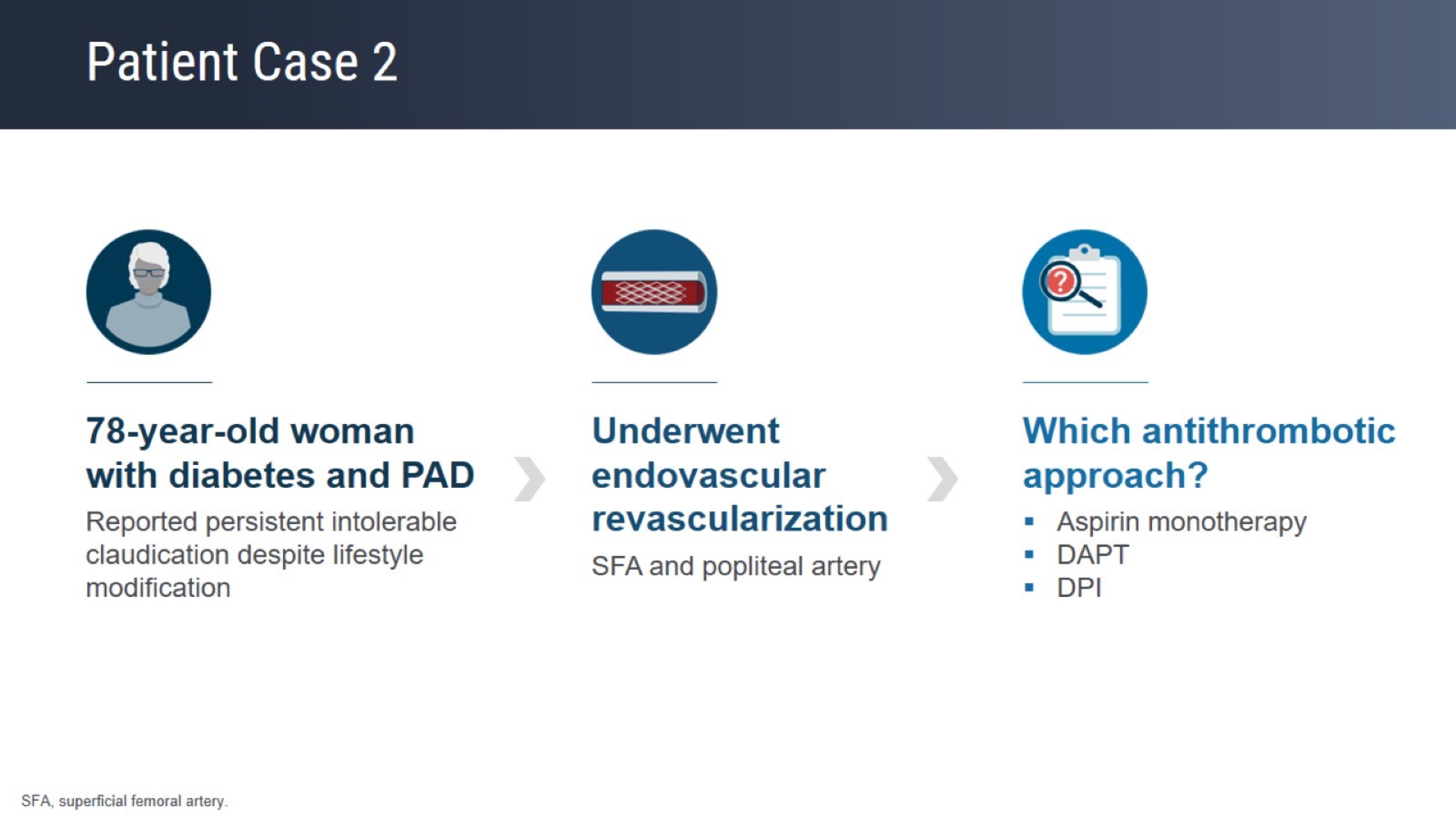 Patient Case 2
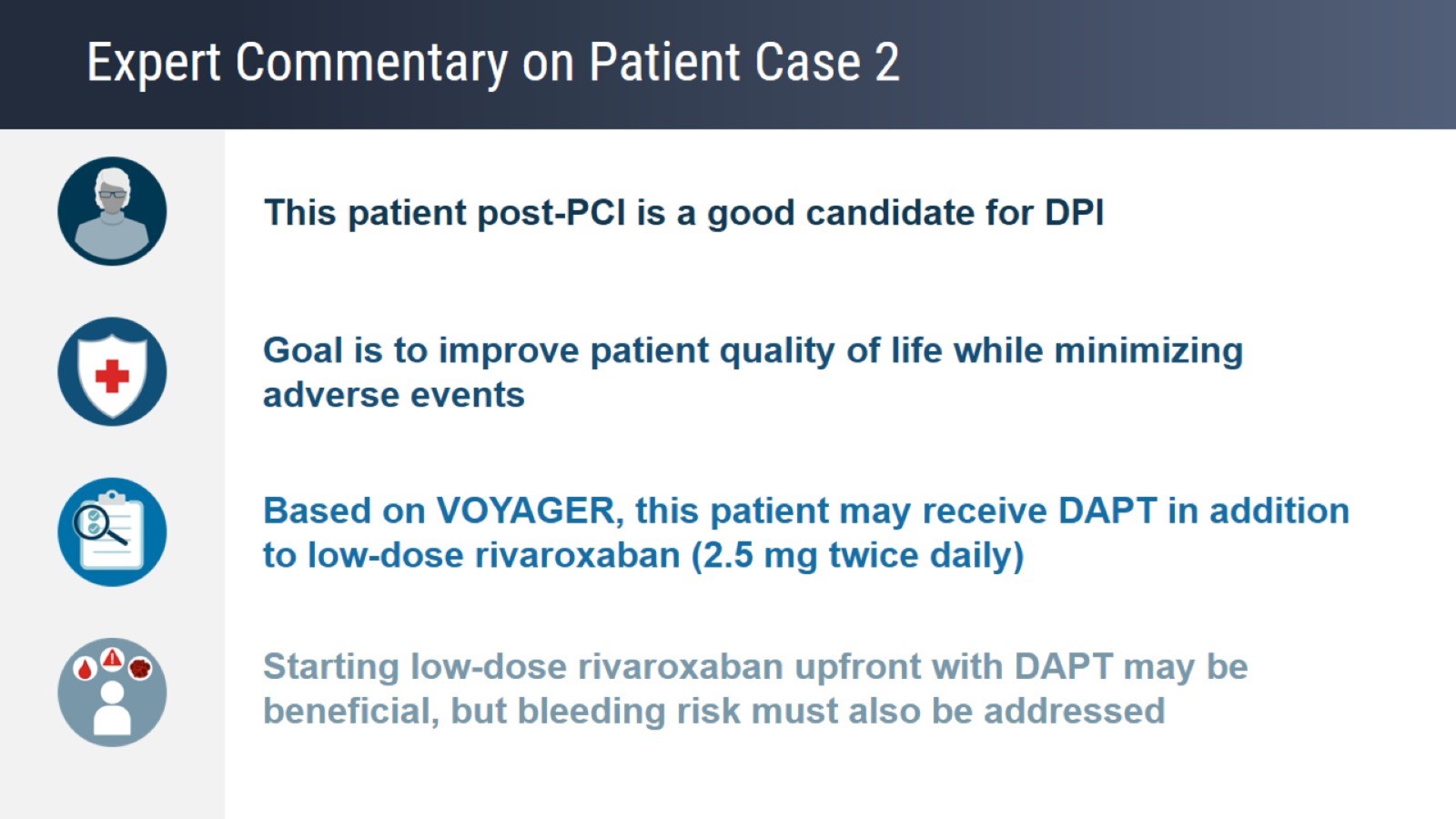 Expert Commentary on Patient Case 2
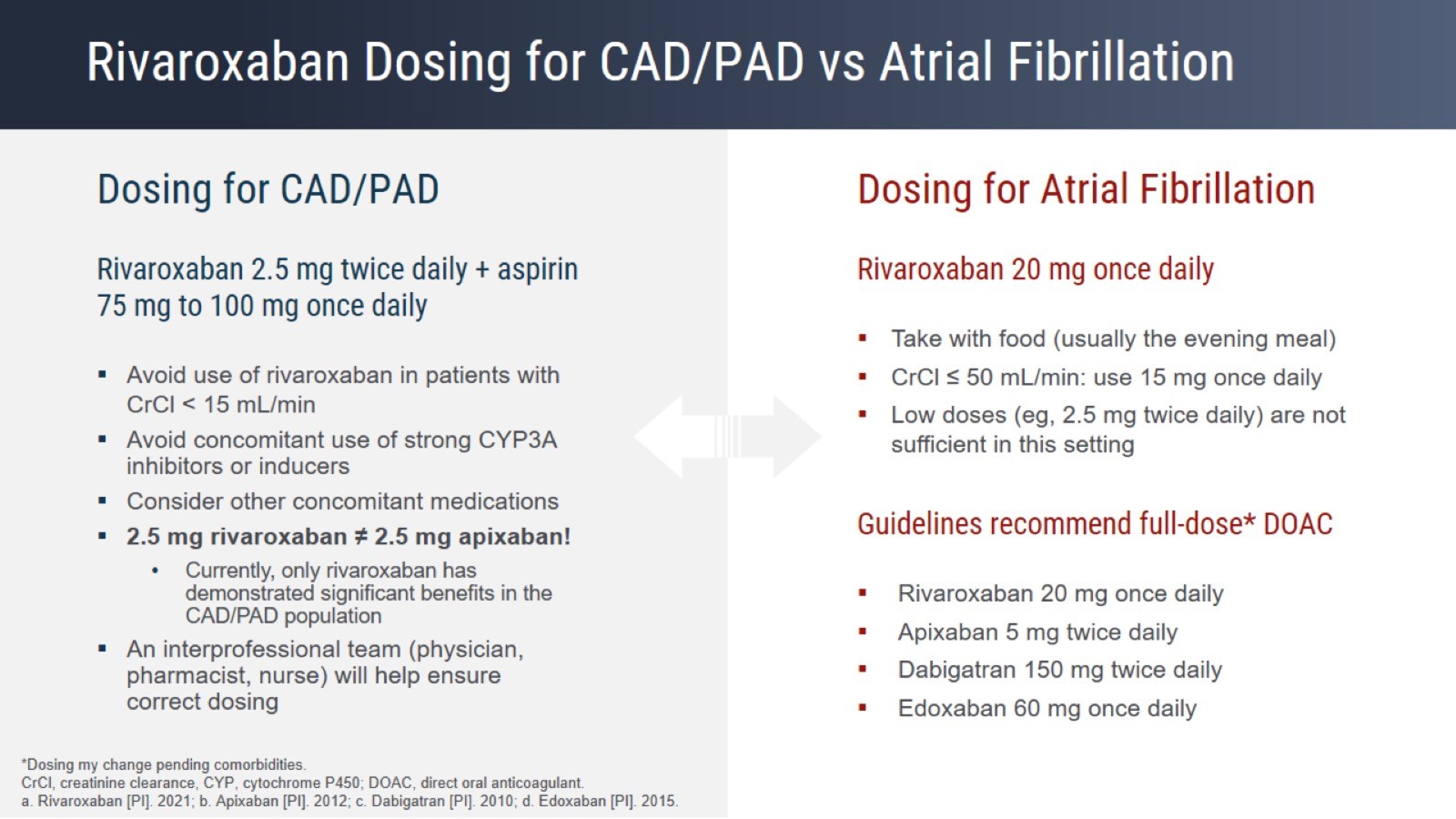 Rivaroxaban Dosing for CAD/PAD vs Atrial Fibrillation
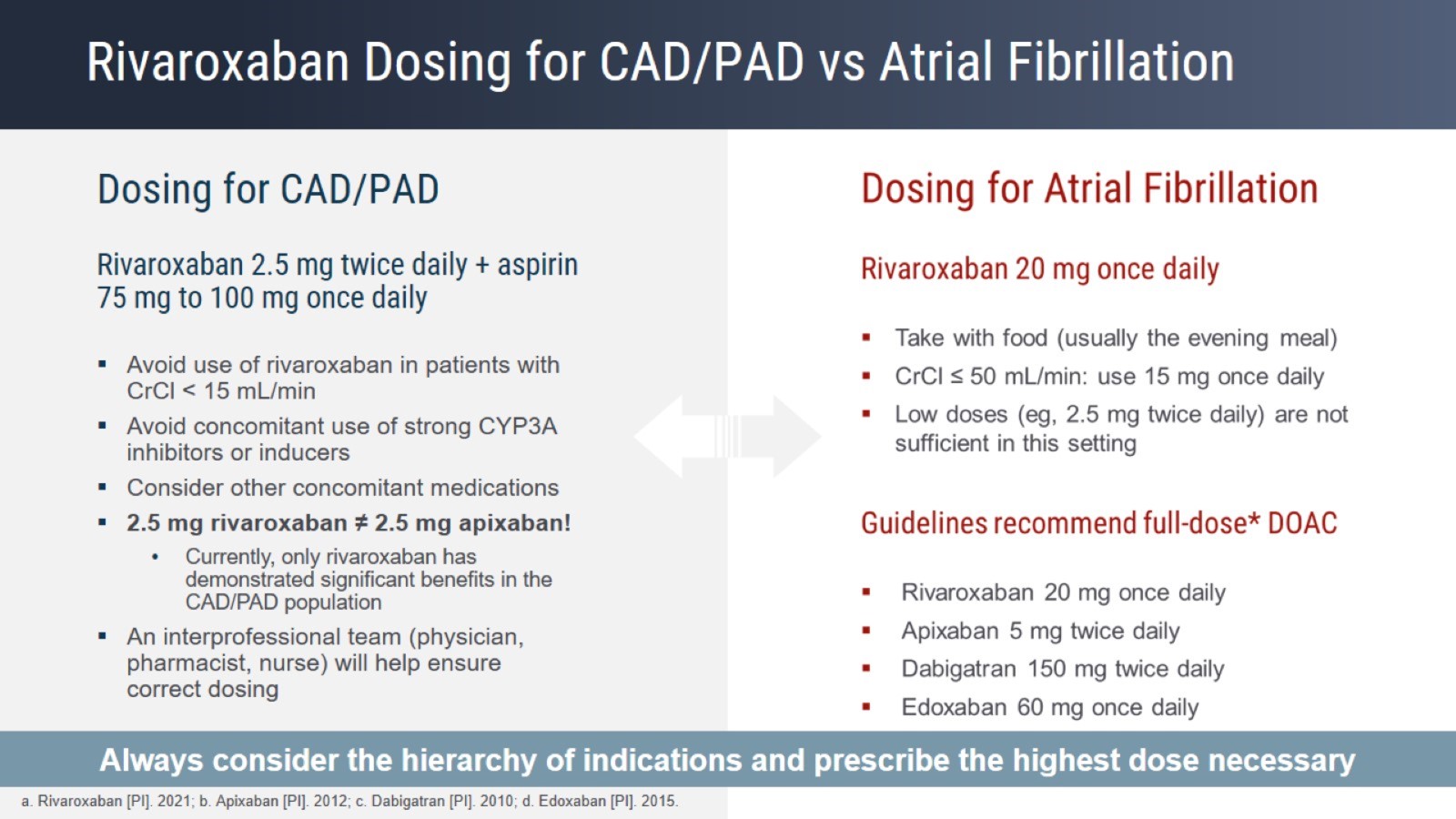 Rivaroxaban Dosing for CAD/PAD vs Atrial Fibrillation
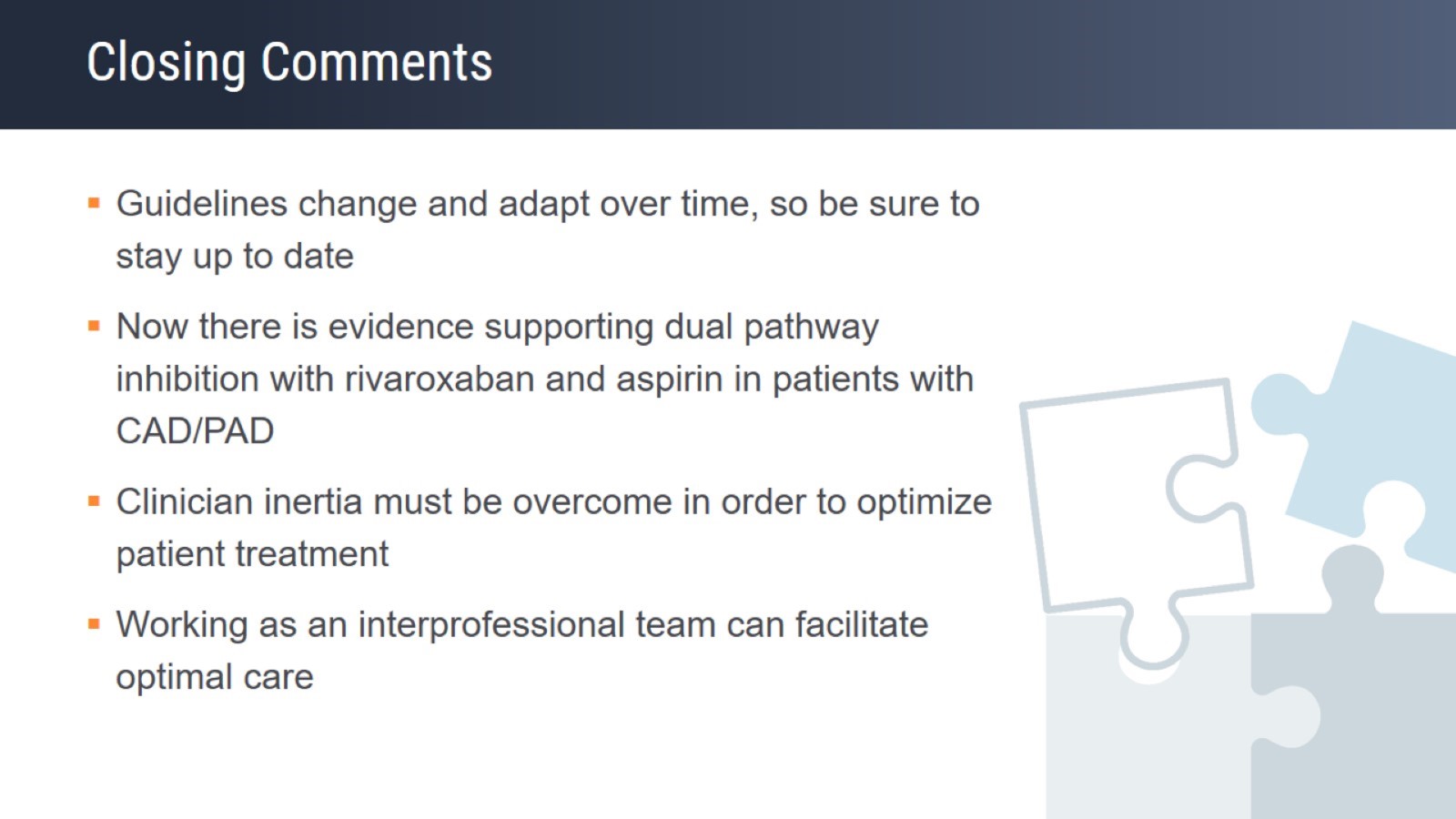 Closing Comments
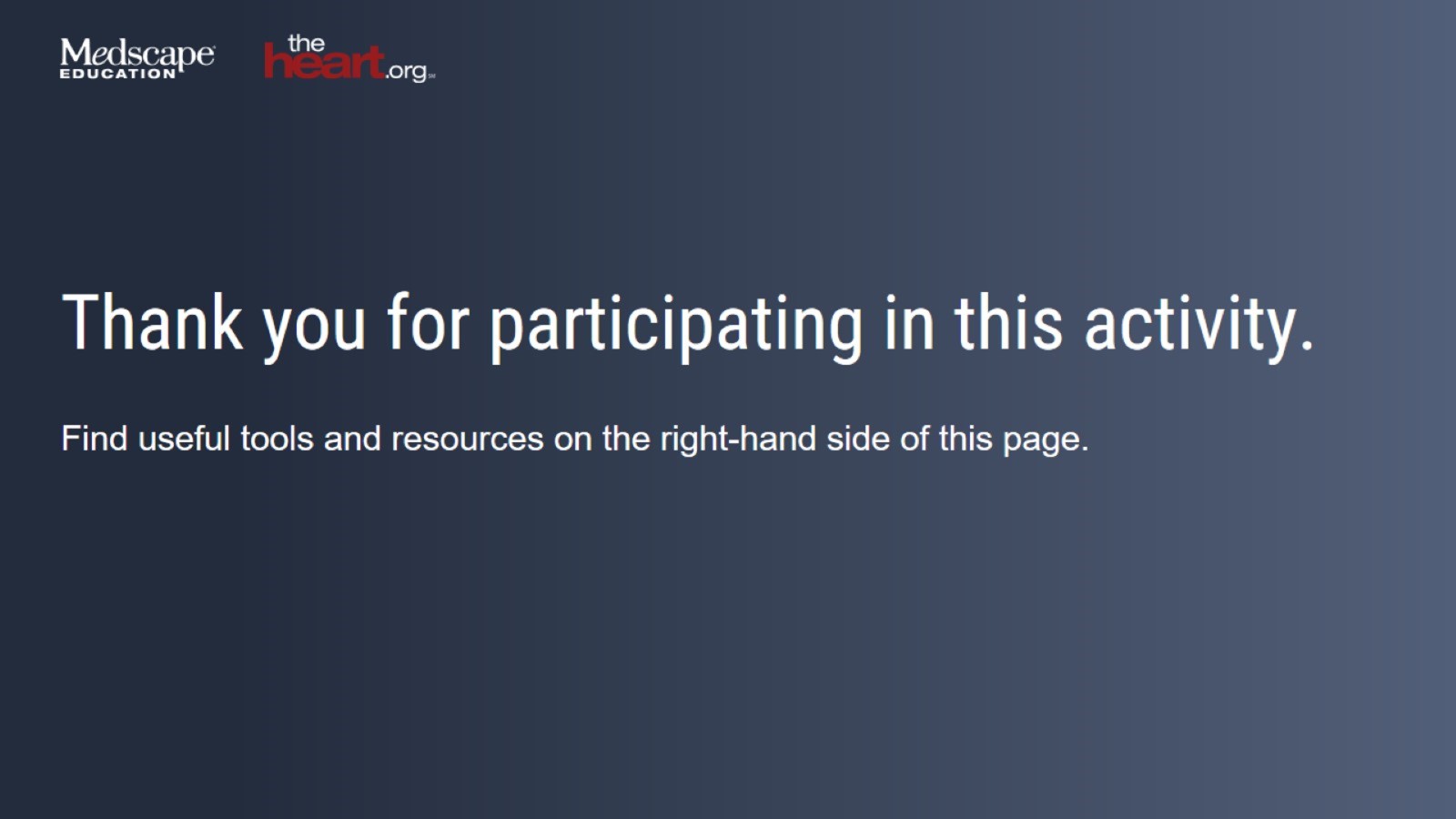 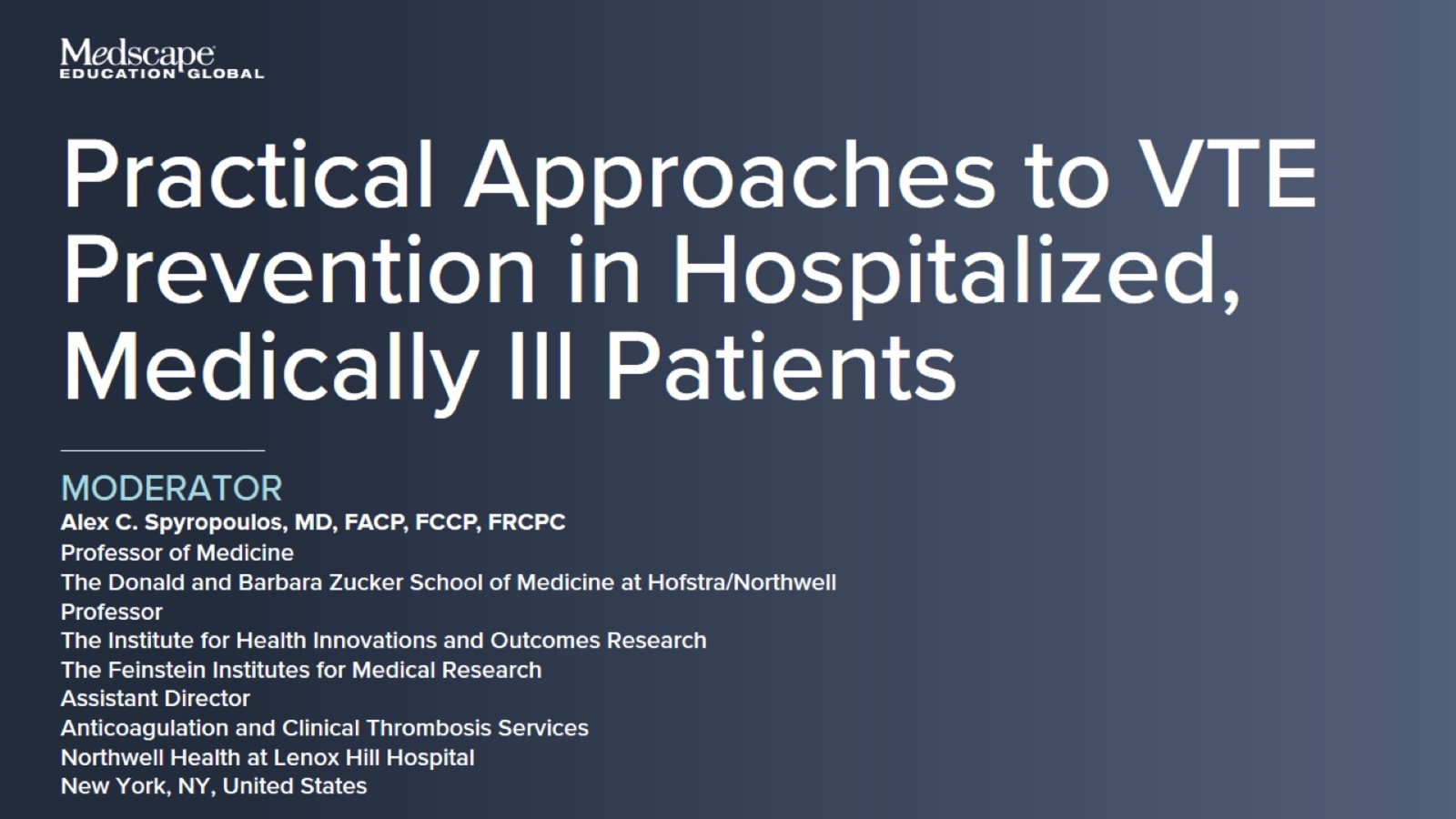 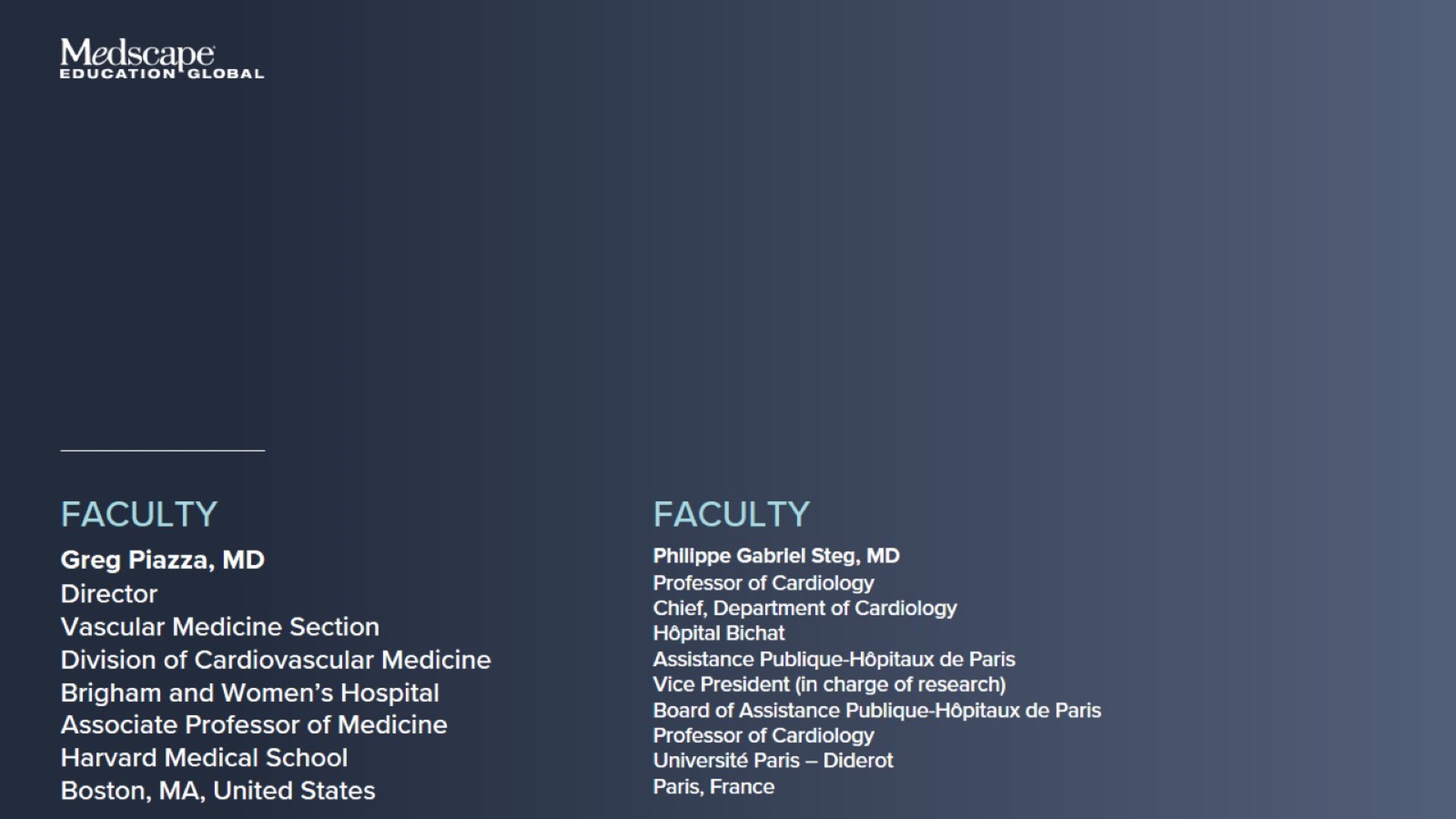 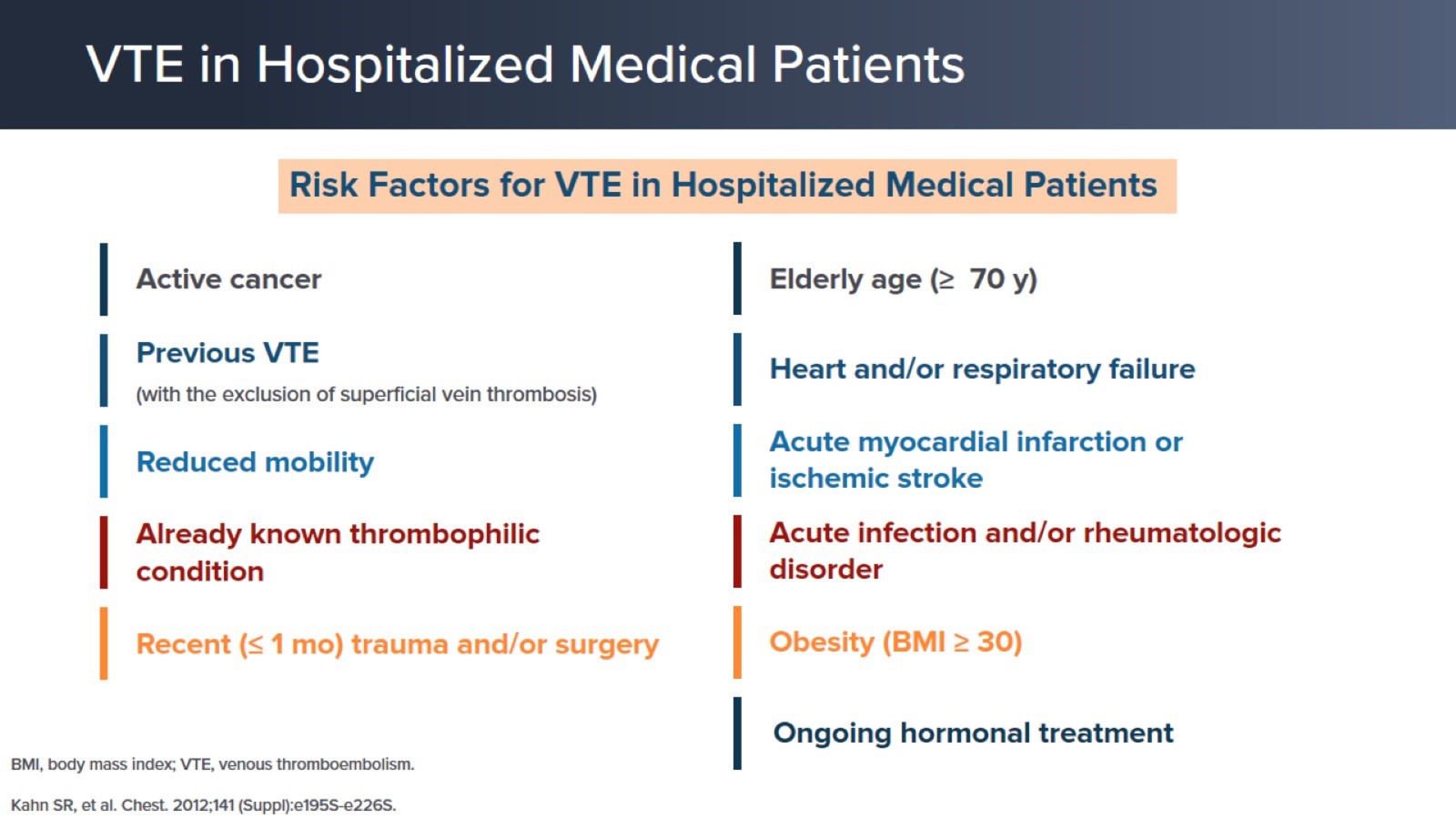 VTE in Hospitalized Medical Patients
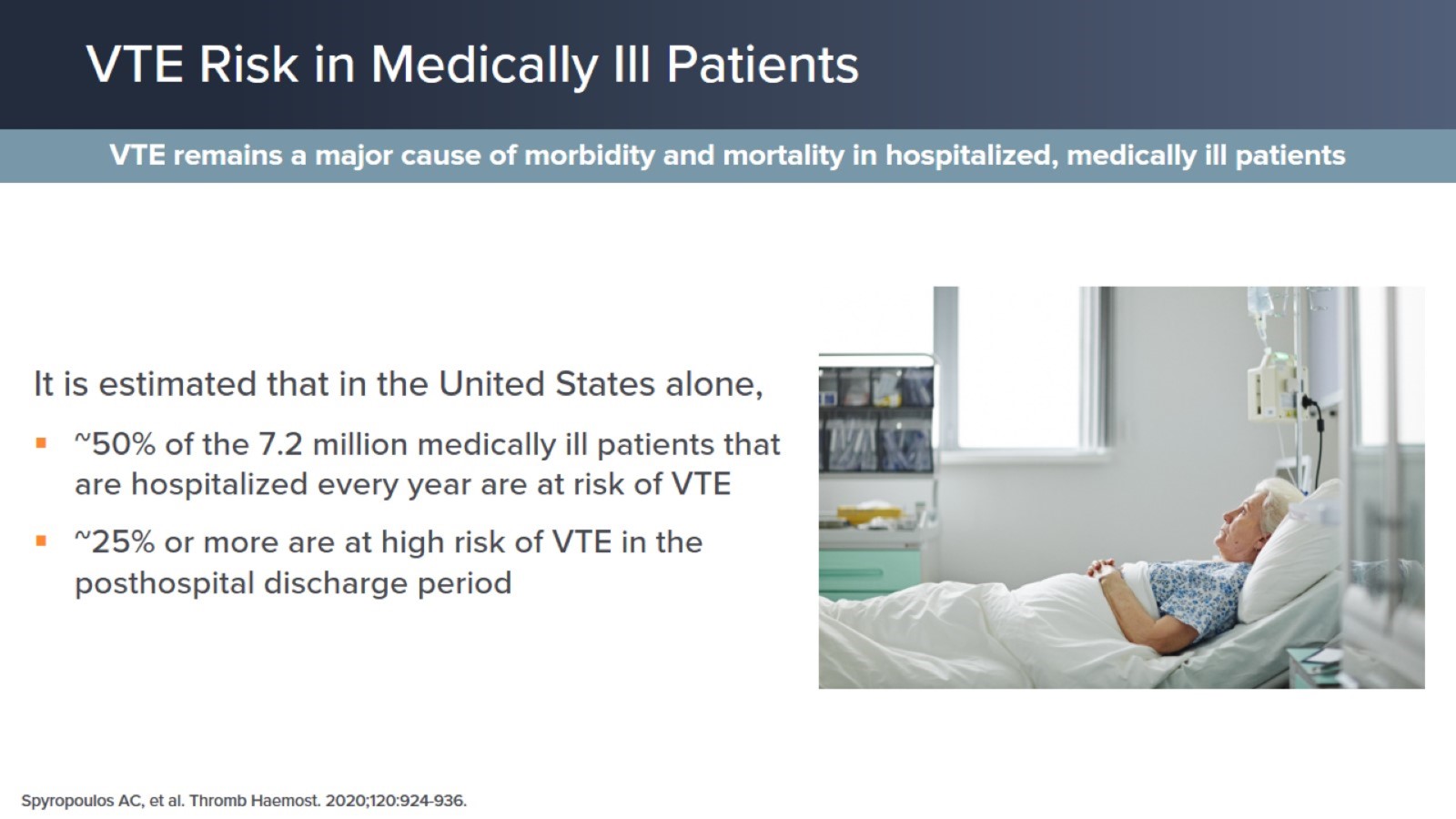 VTE Risk in Medically Ill Patients
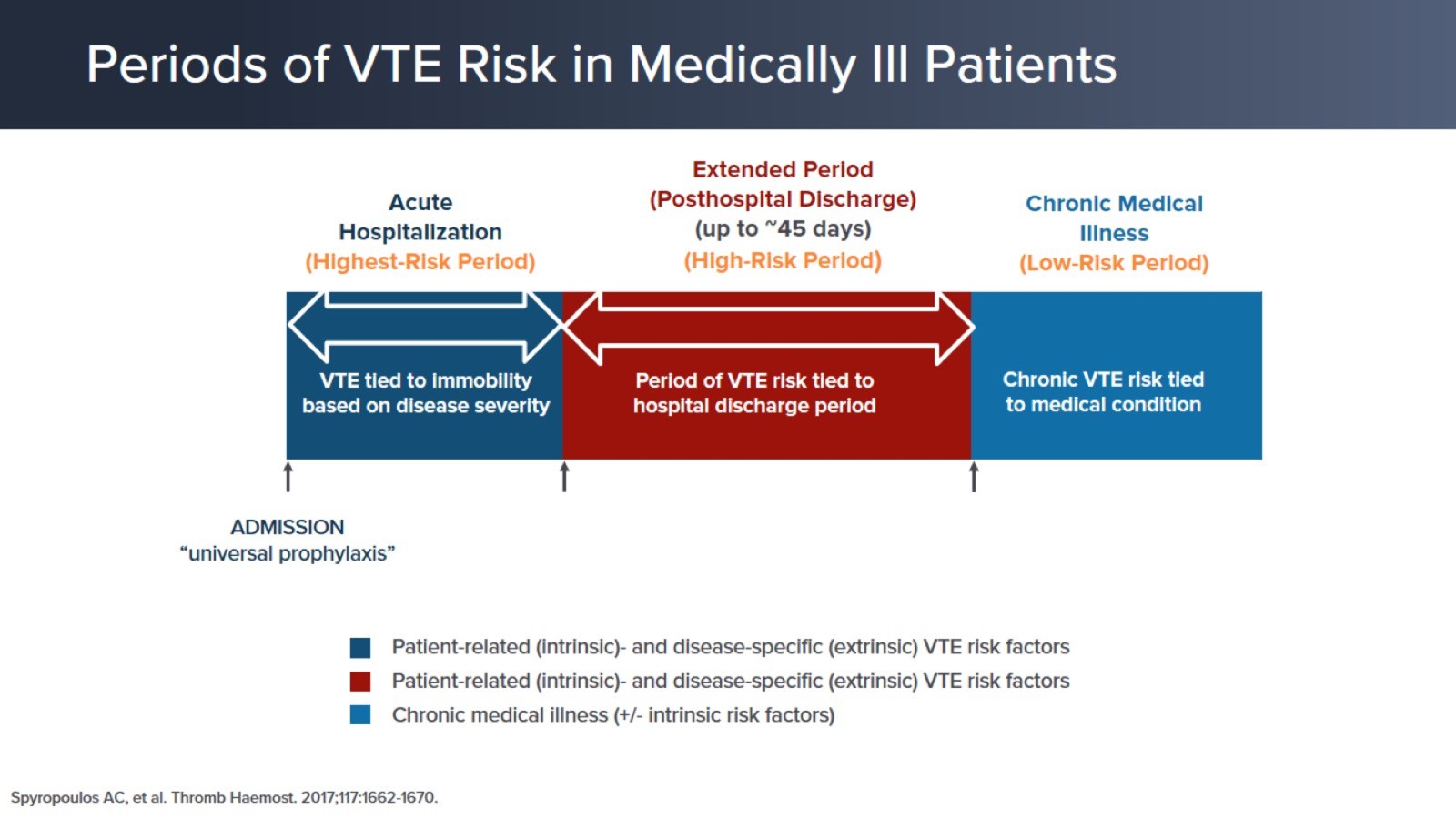 Periods of VTE Risk in Medically Ill Patients
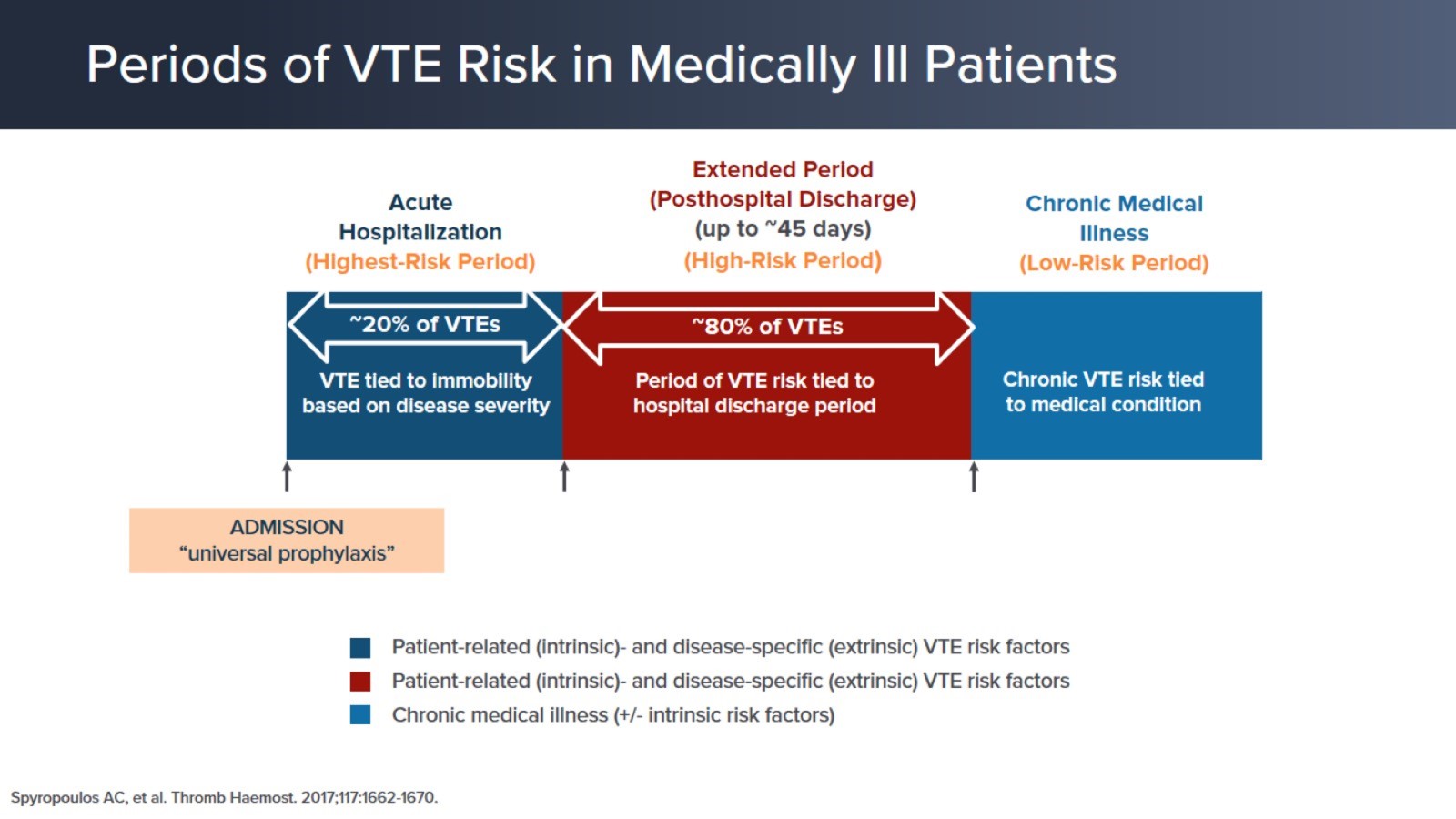 Periods of VTE Risk in Medically Ill Patients
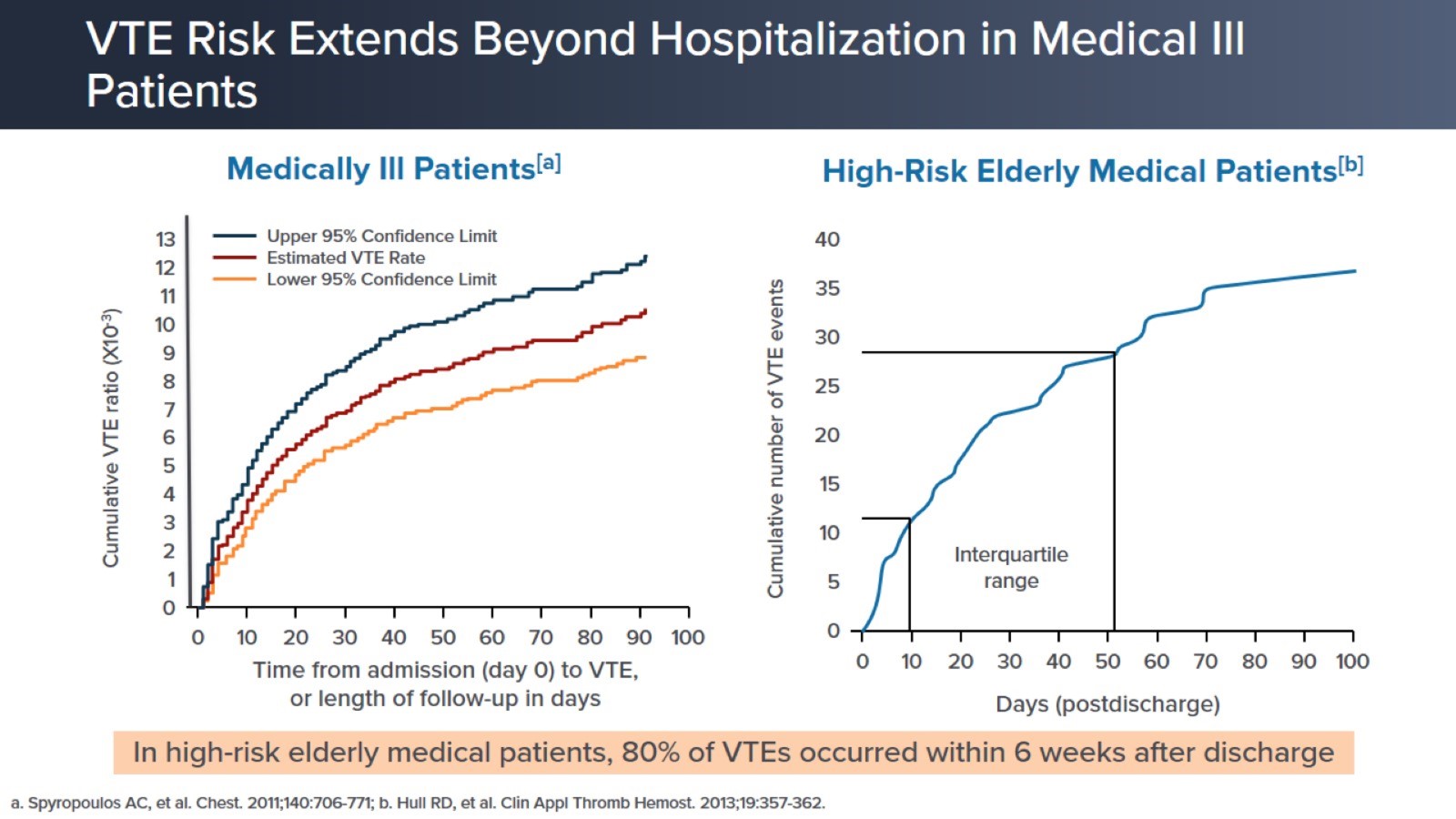 VTE Risk Extends Beyond Hospitalization in Medical Ill Patients
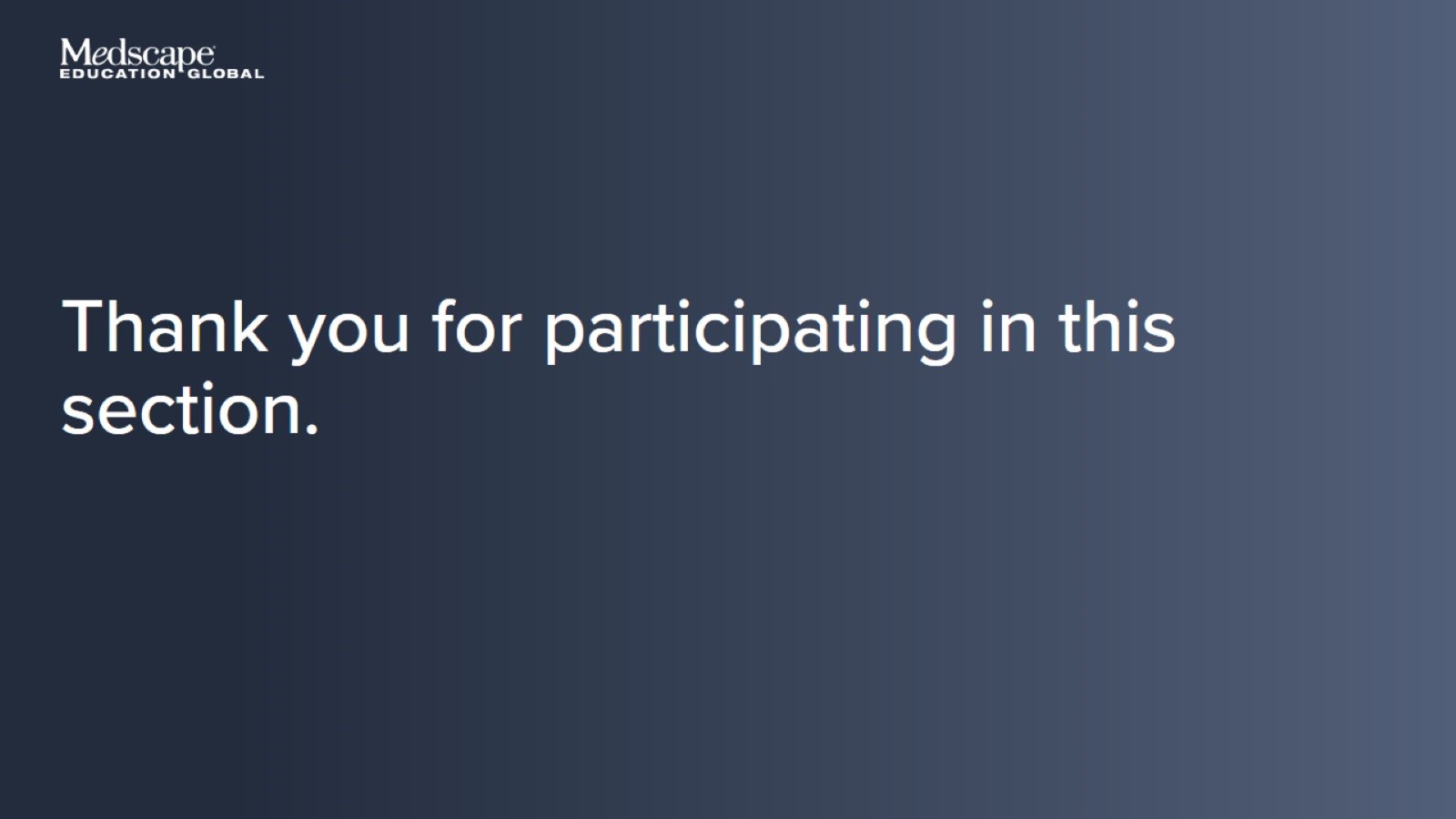 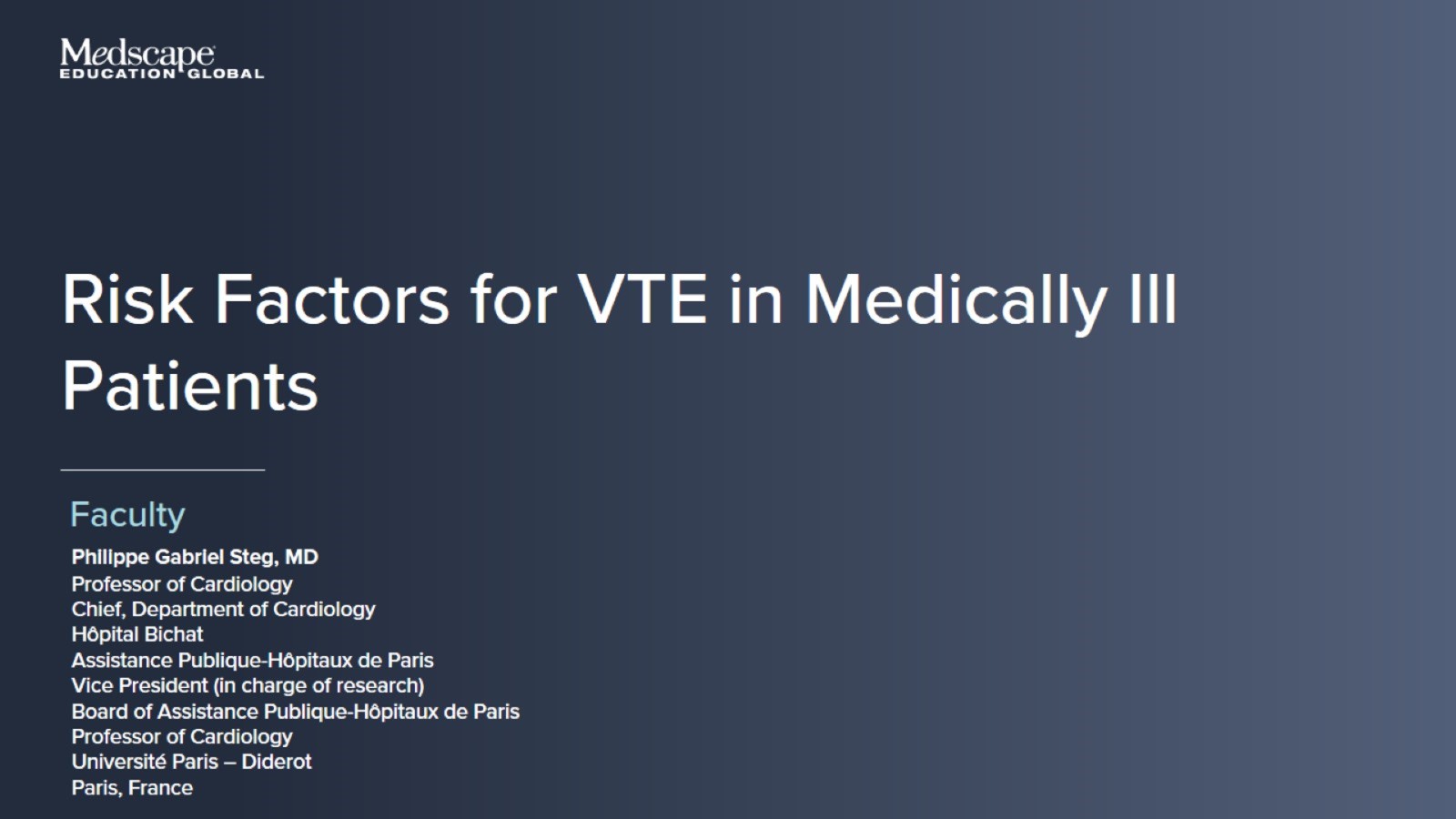 Risk Factors for VTE in Medically Ill Patients
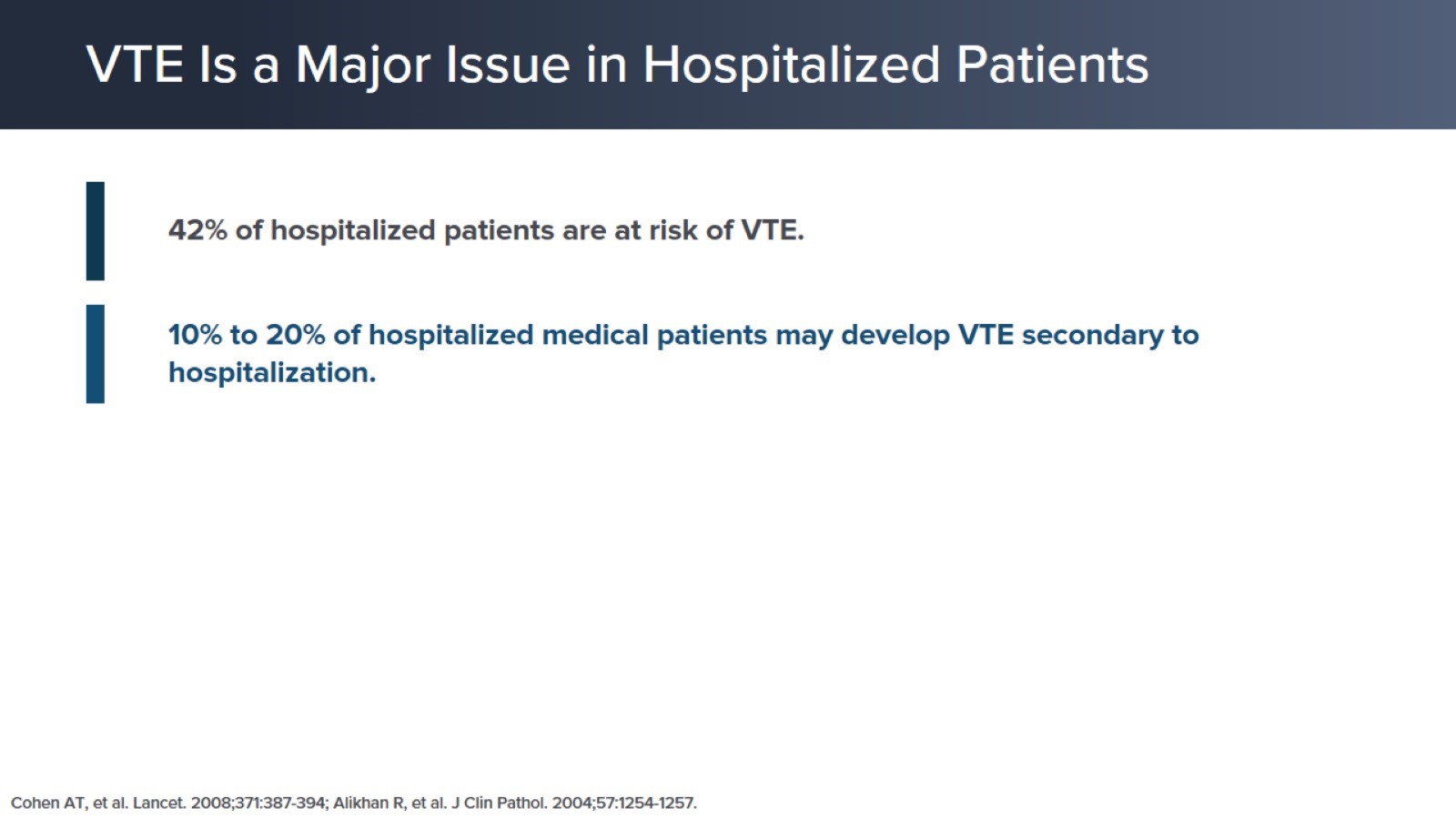 VTE Is a Major Issue in Hospitalized Patients
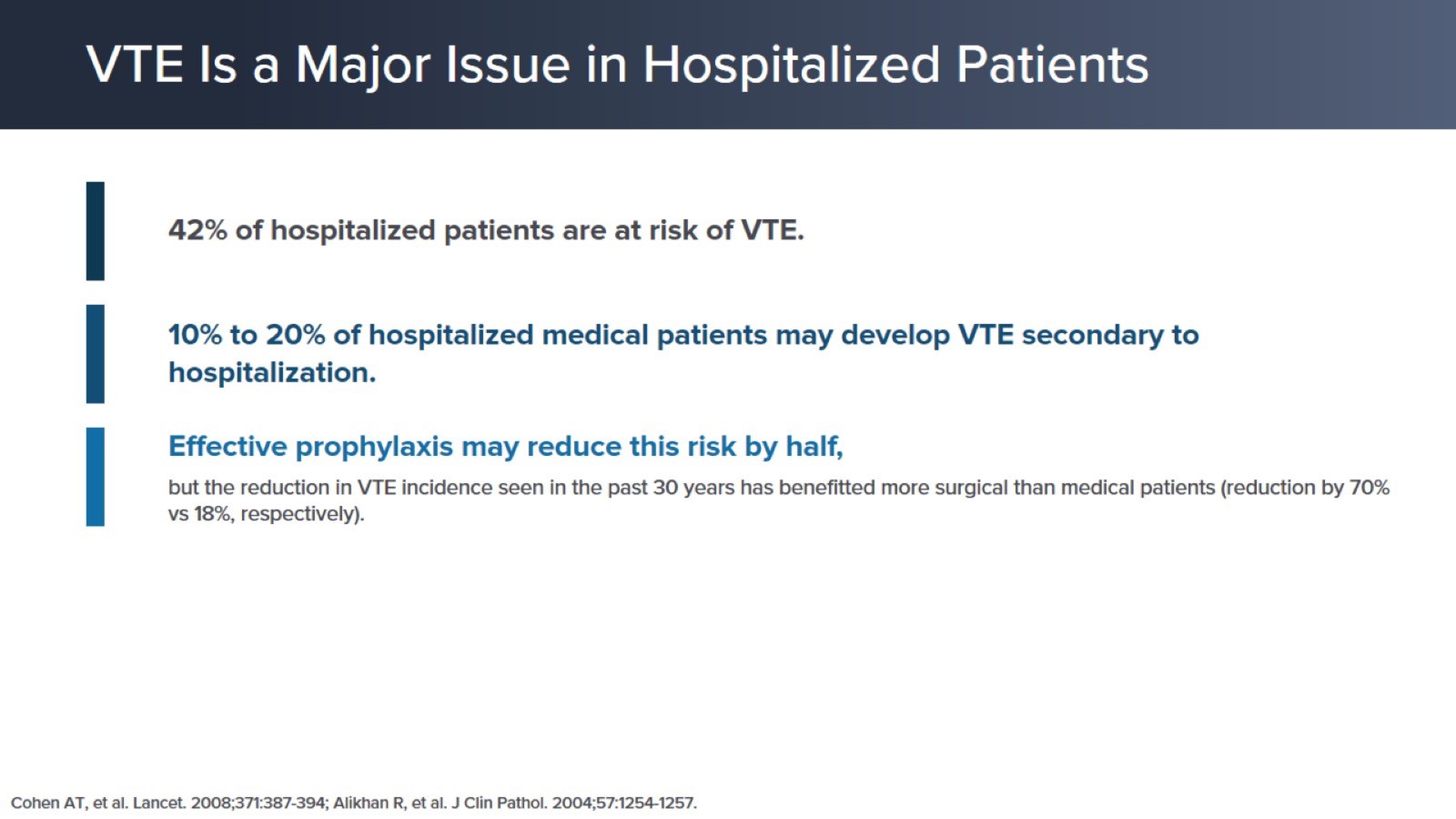 VTE Is a Major Issue in Hospitalized Patients
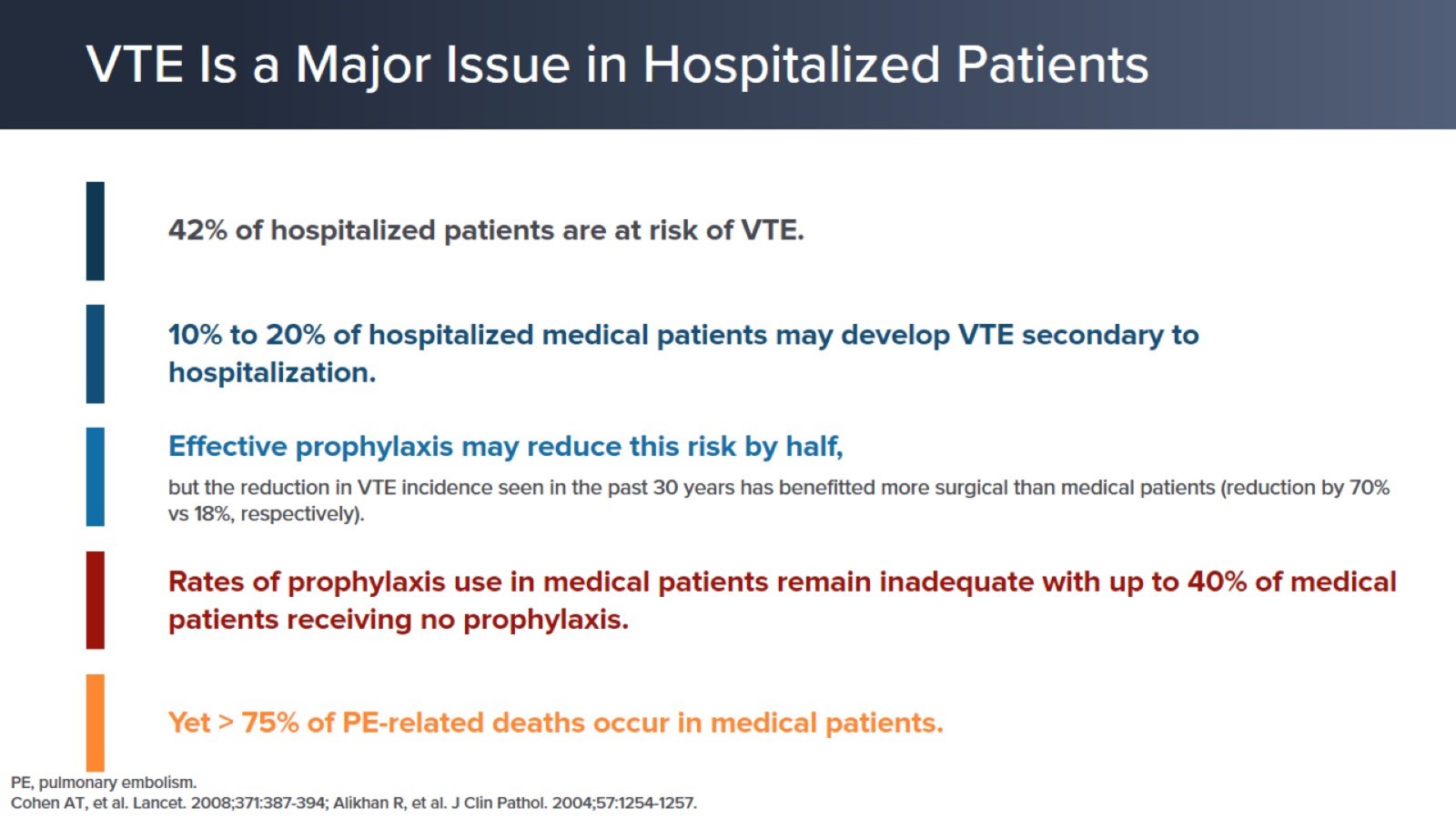 VTE Is a Major Issue in Hospitalized Patients
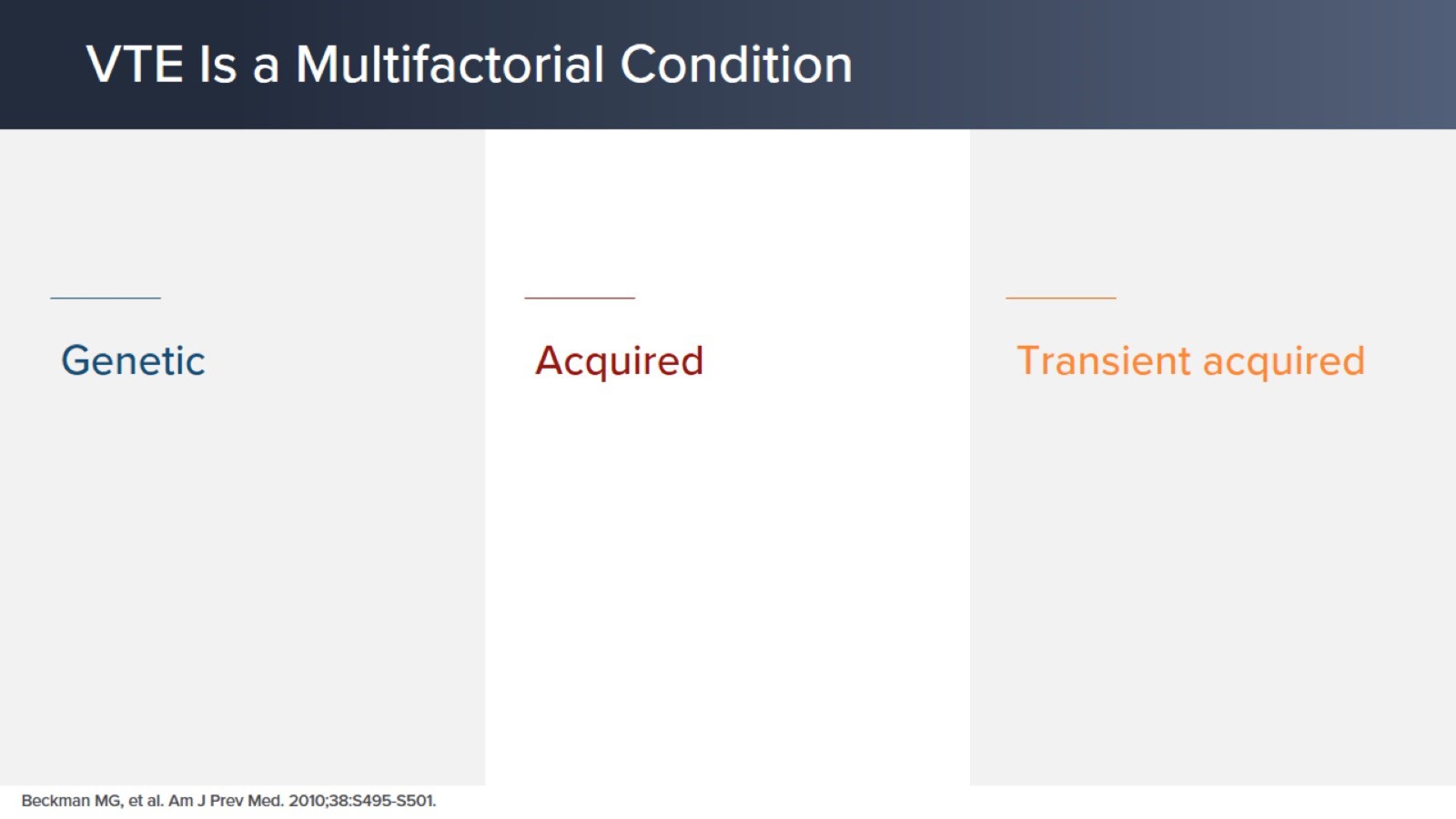 VTE Is a Multifactorial Condition
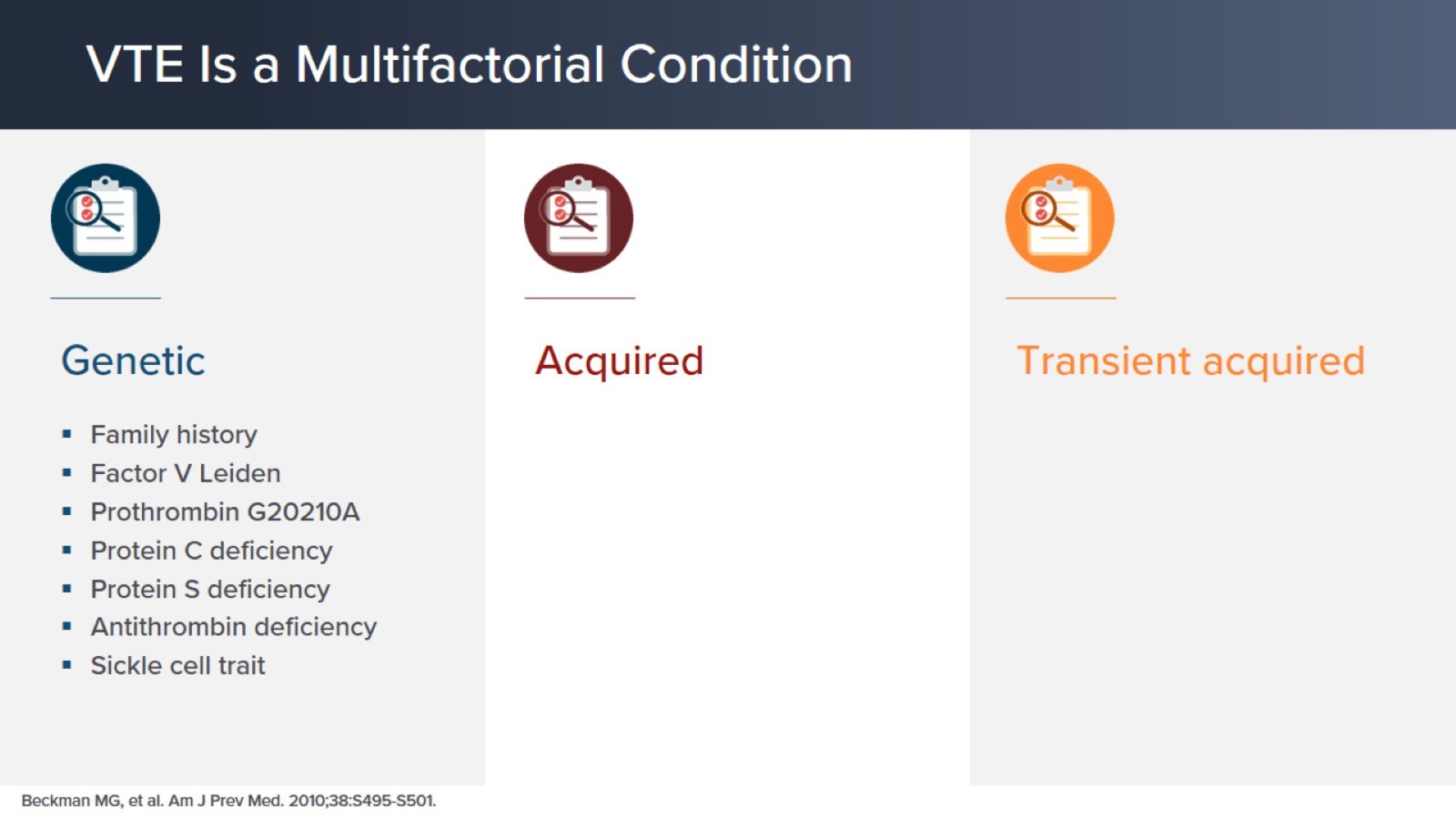 VTE Is a Multifactorial Condition
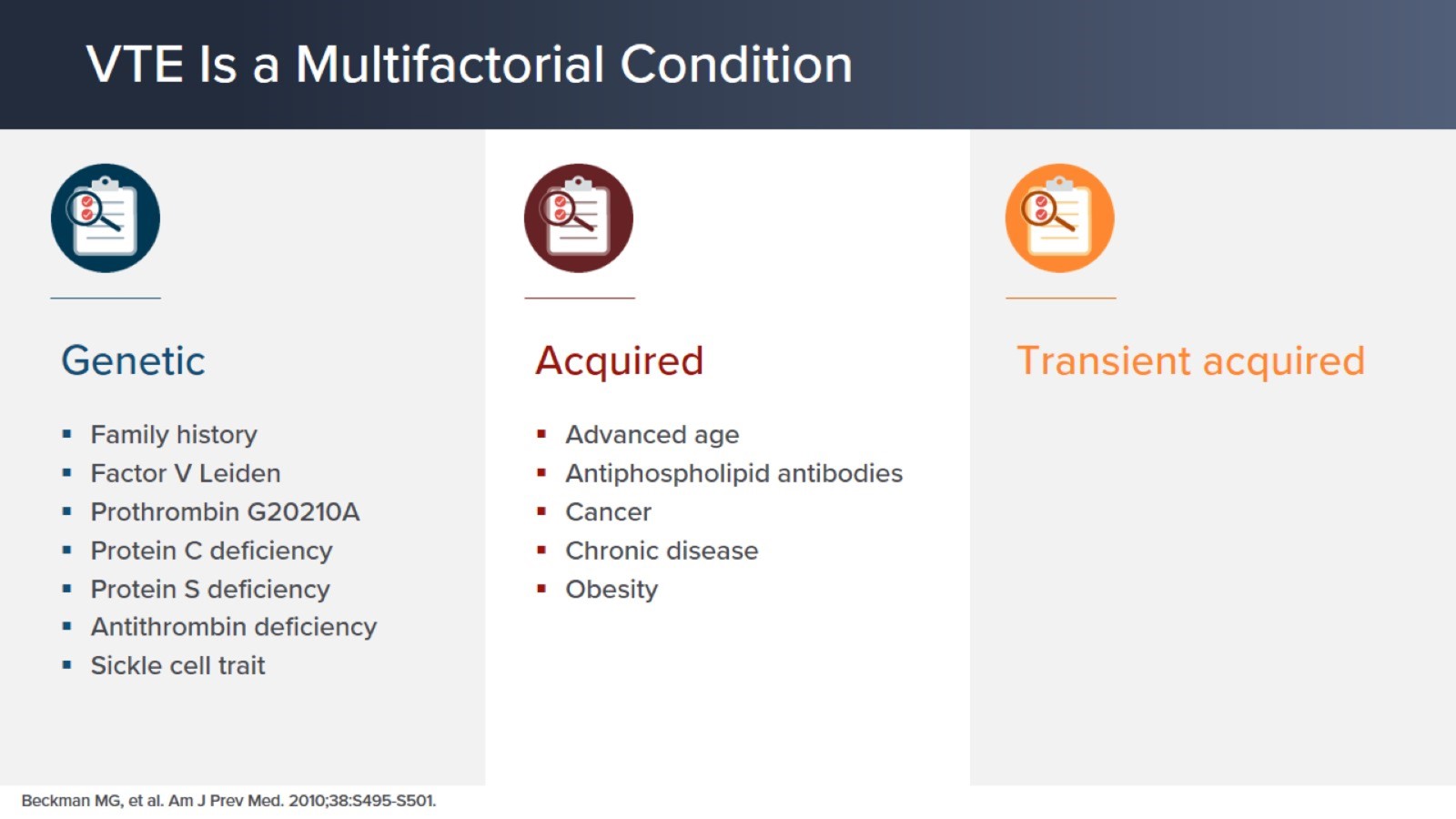 VTE Is a Multifactorial Condition
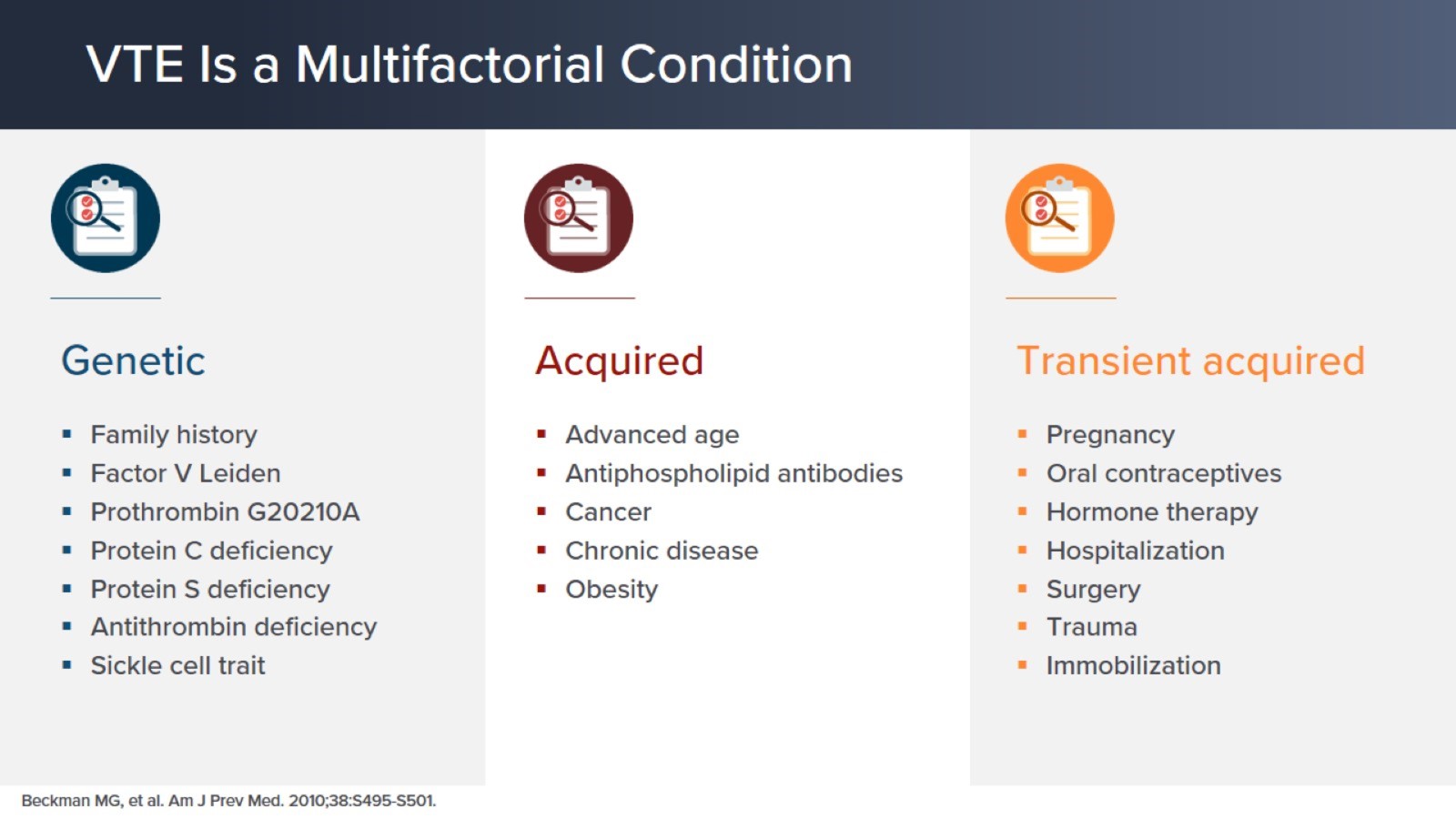 VTE Is a Multifactorial Condition
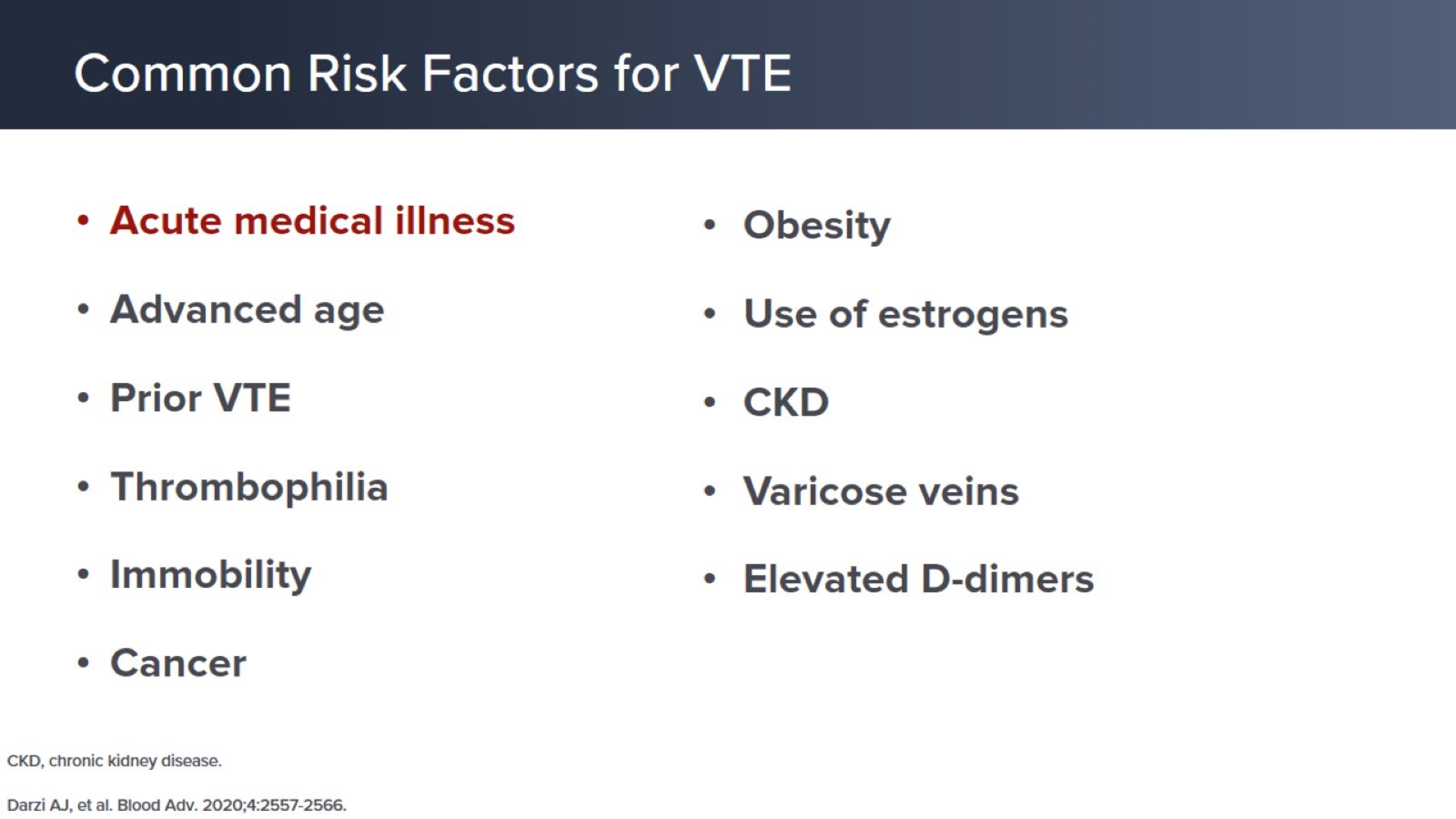 Common Risk Factors for VTE
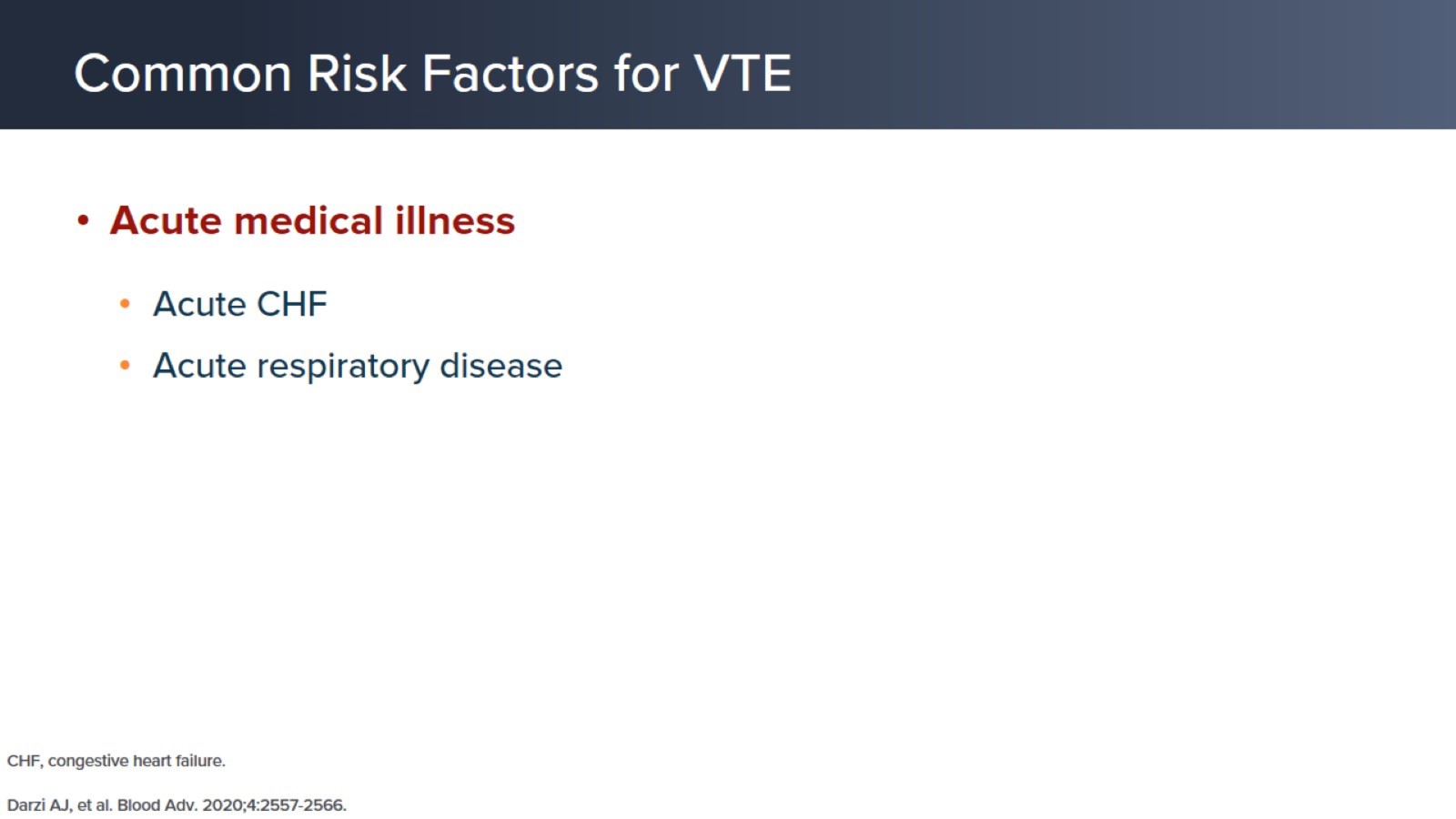 Common Risk Factors for VTE
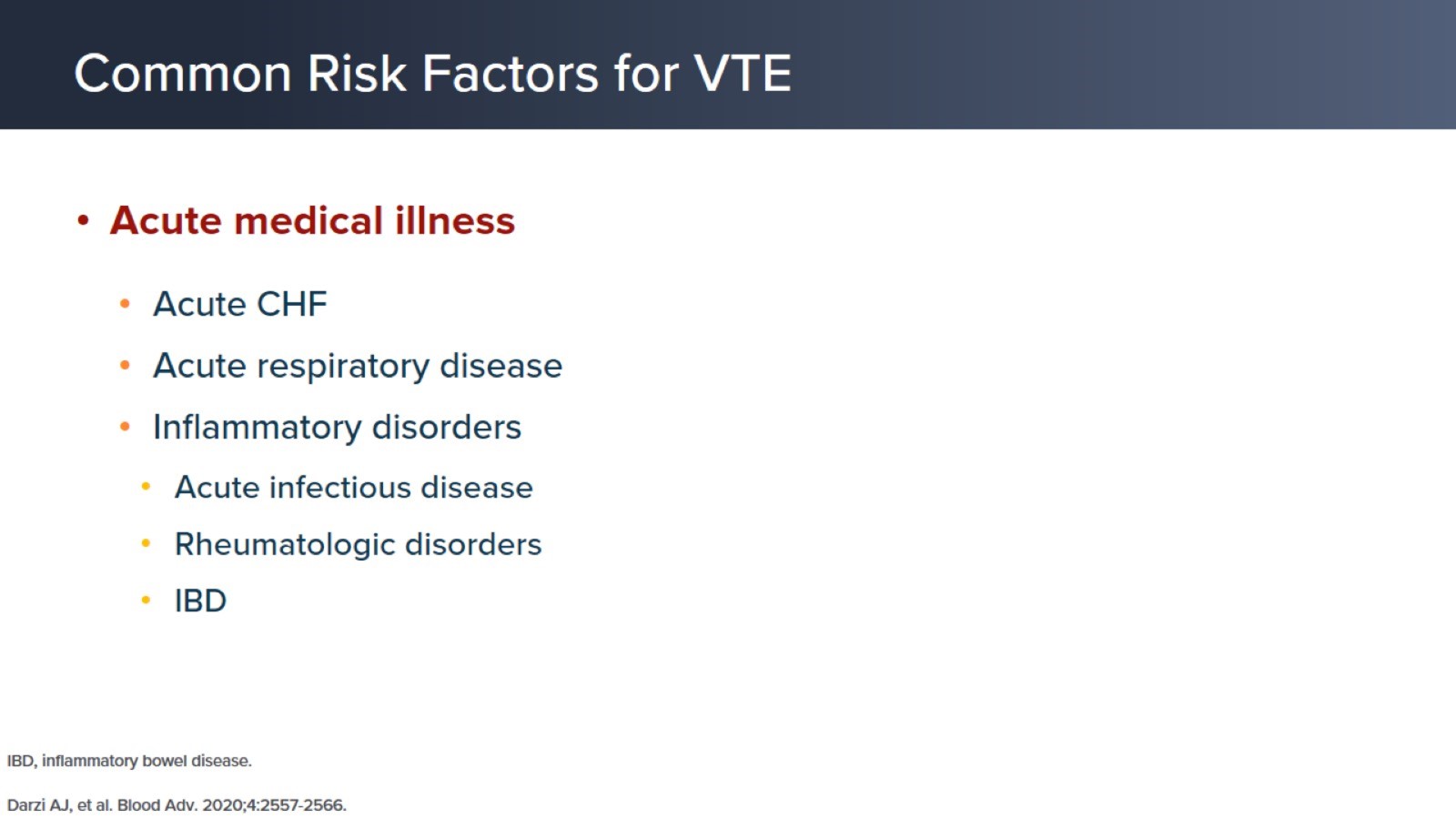 Common Risk Factors for VTE
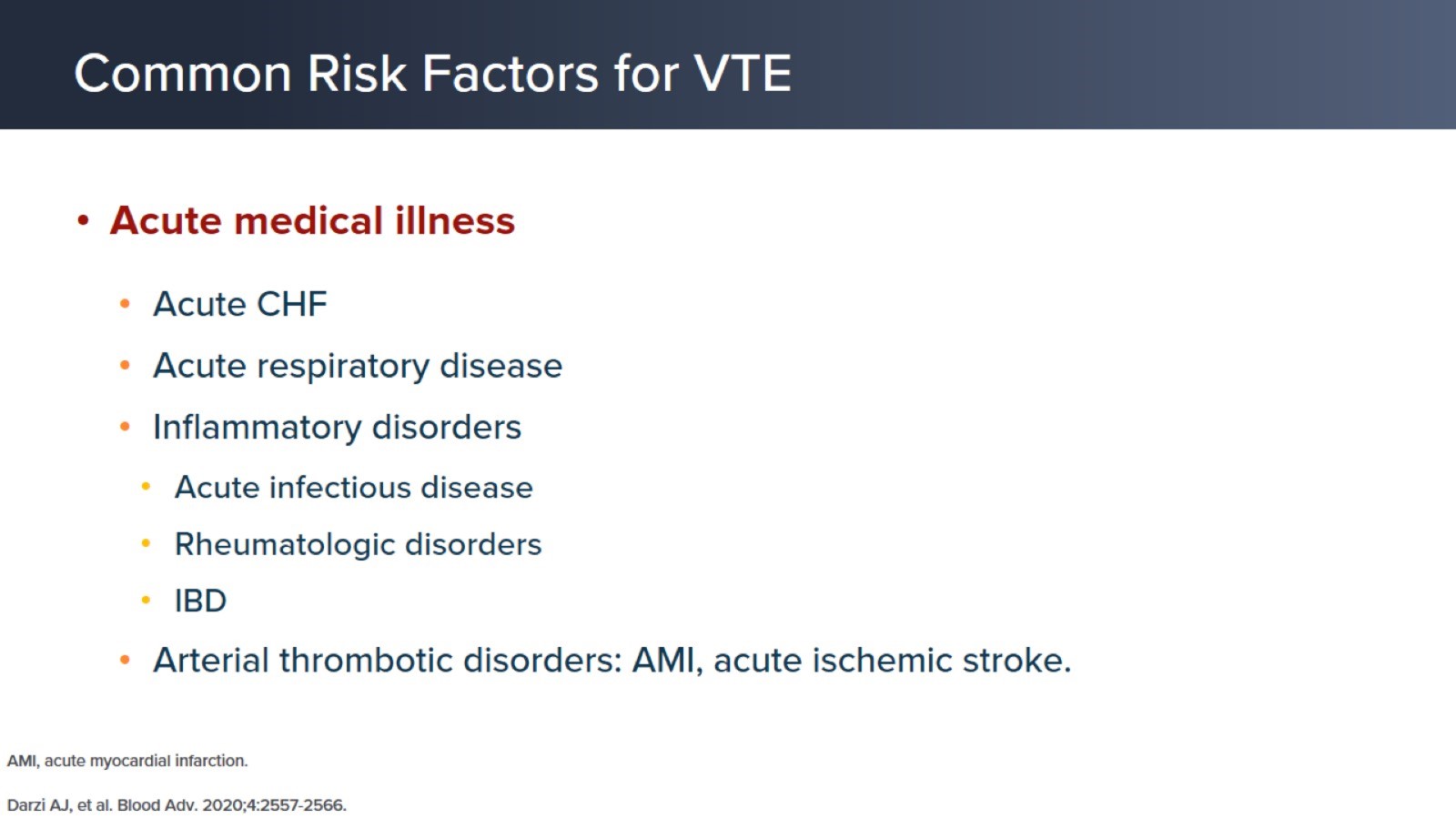 Common Risk Factors for VTE
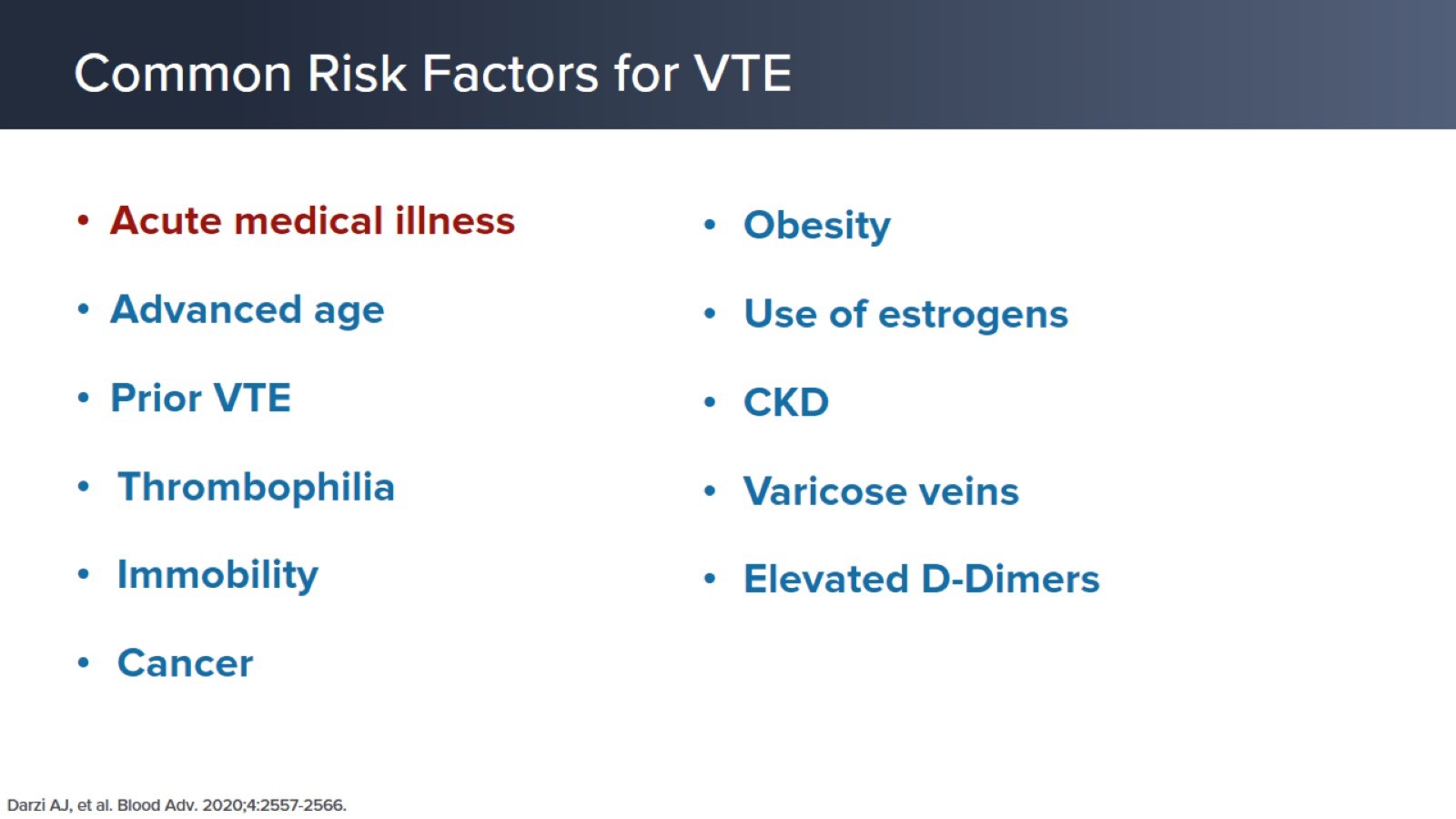 Common Risk Factors for VTE
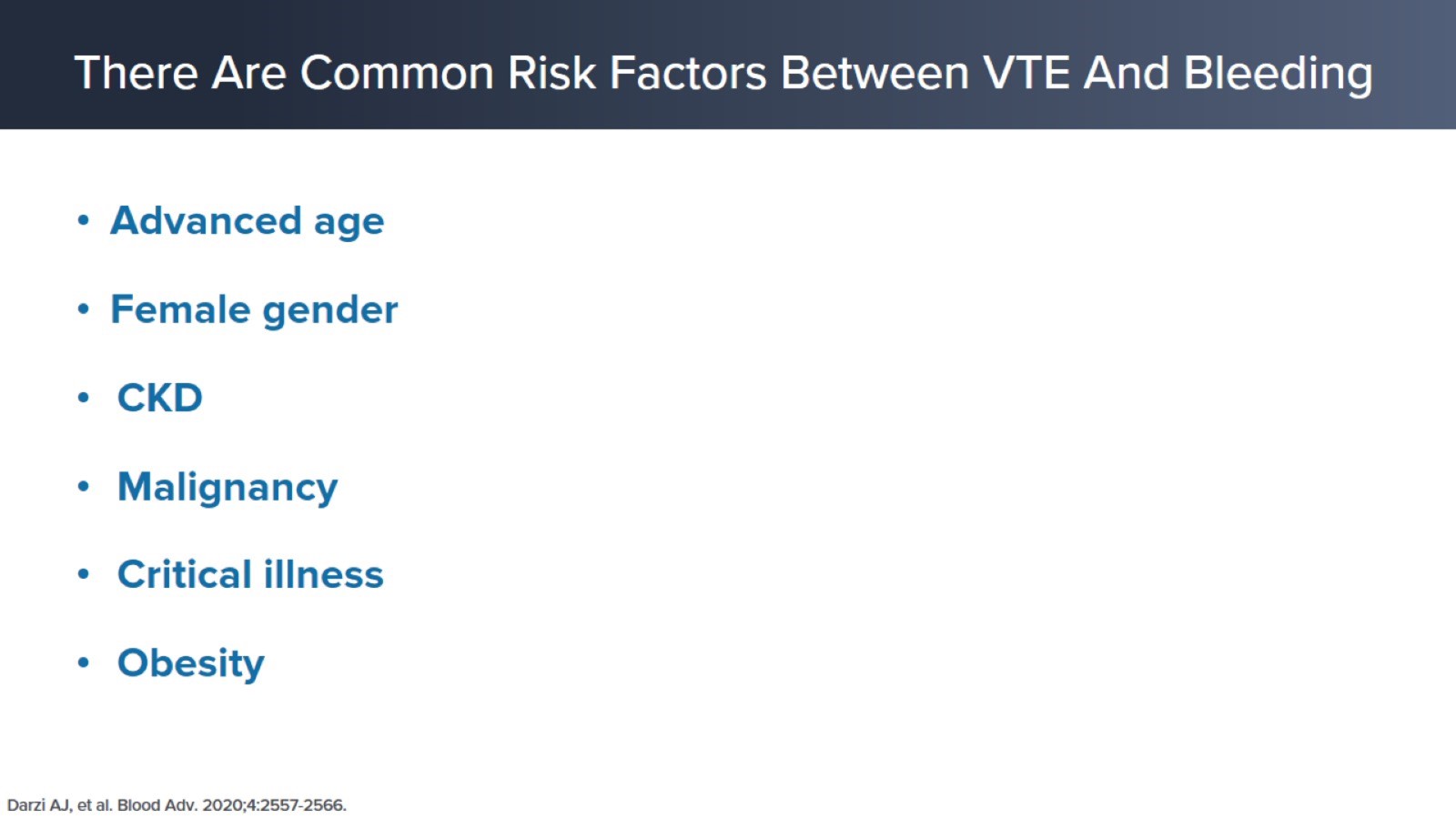 There Are Common Risk Factors Between VTE And Bleeding
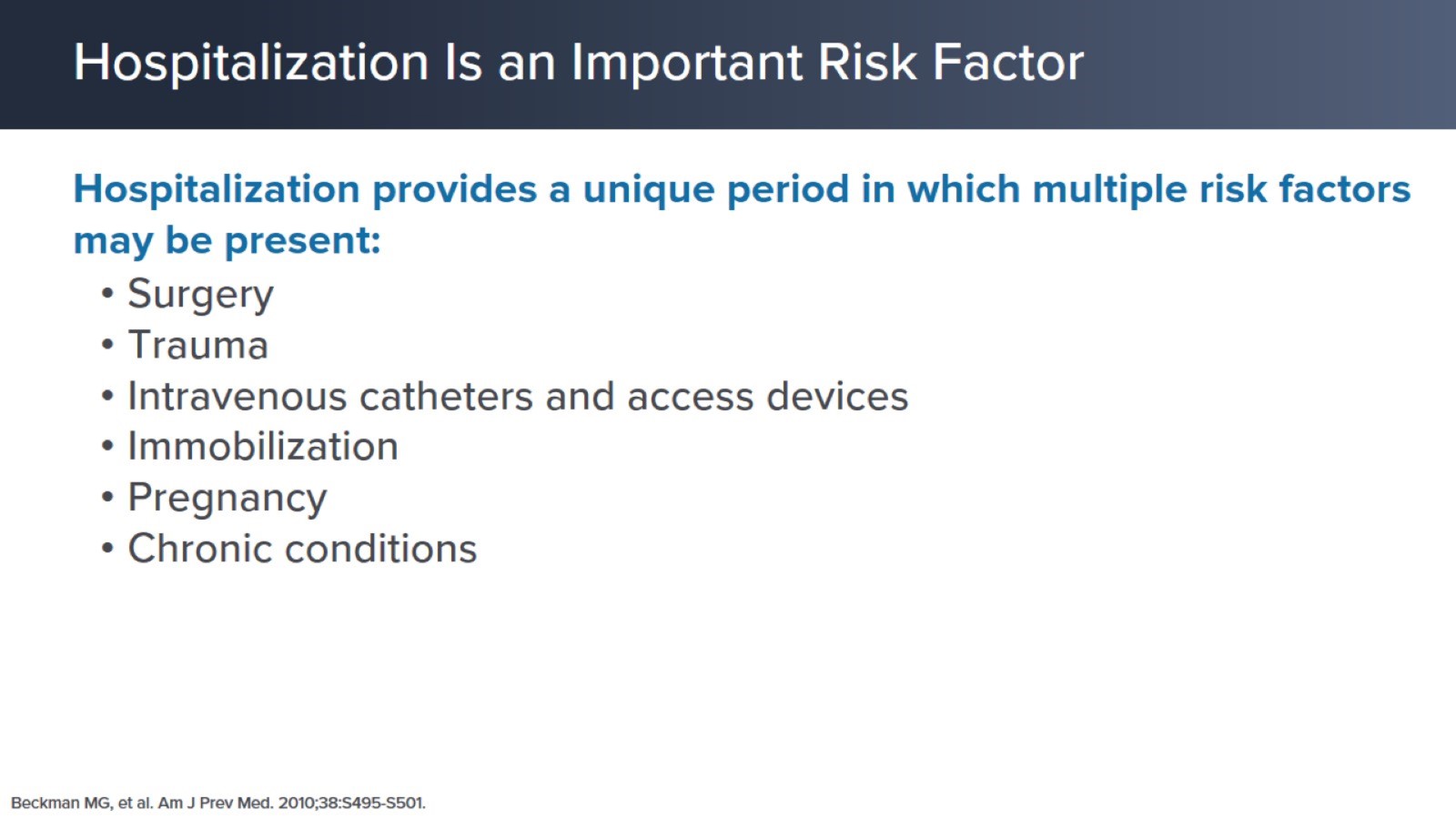 Hospitalization Is an Important Risk Factor
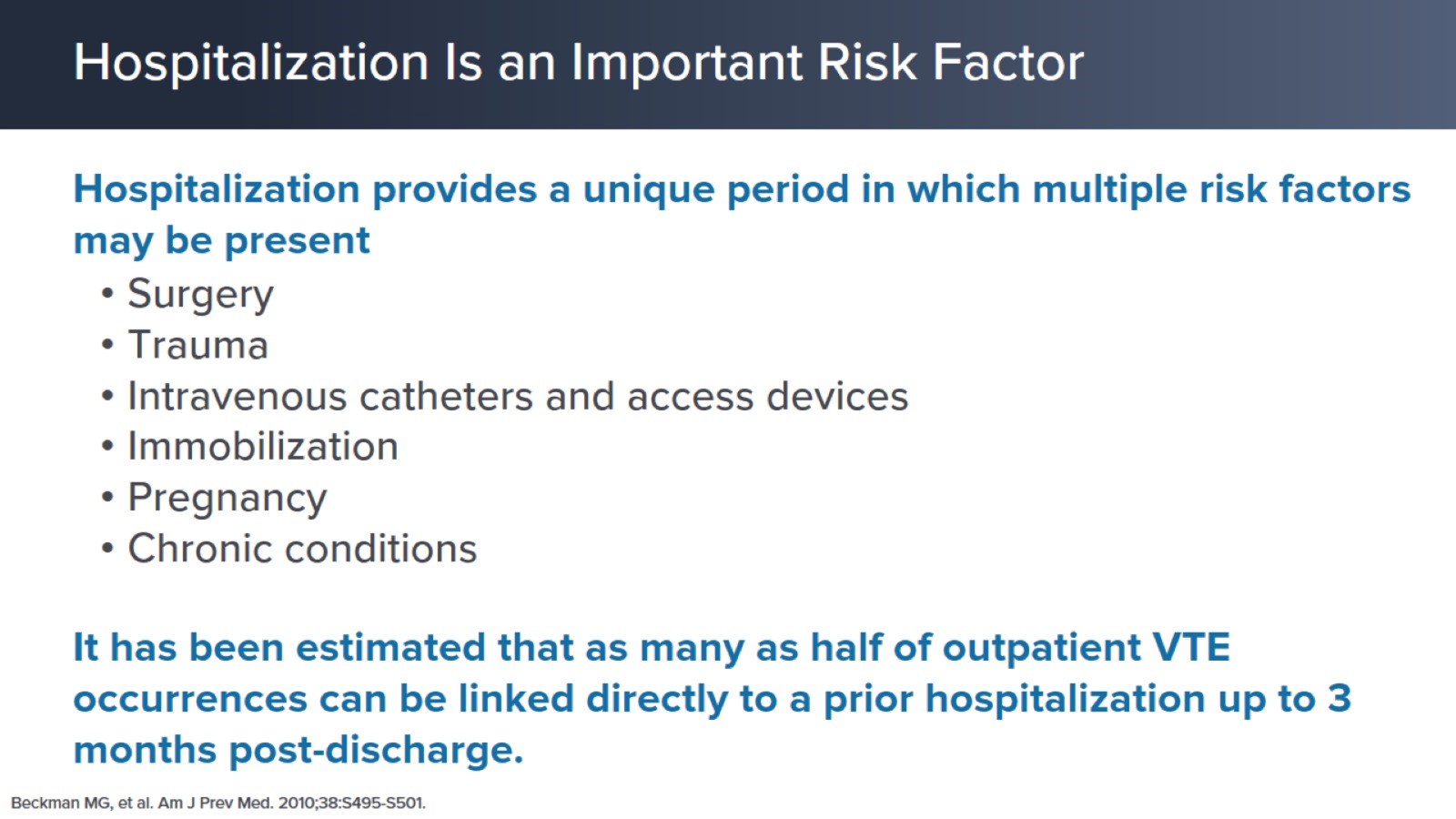 Hospitalization Is an Important Risk Factor
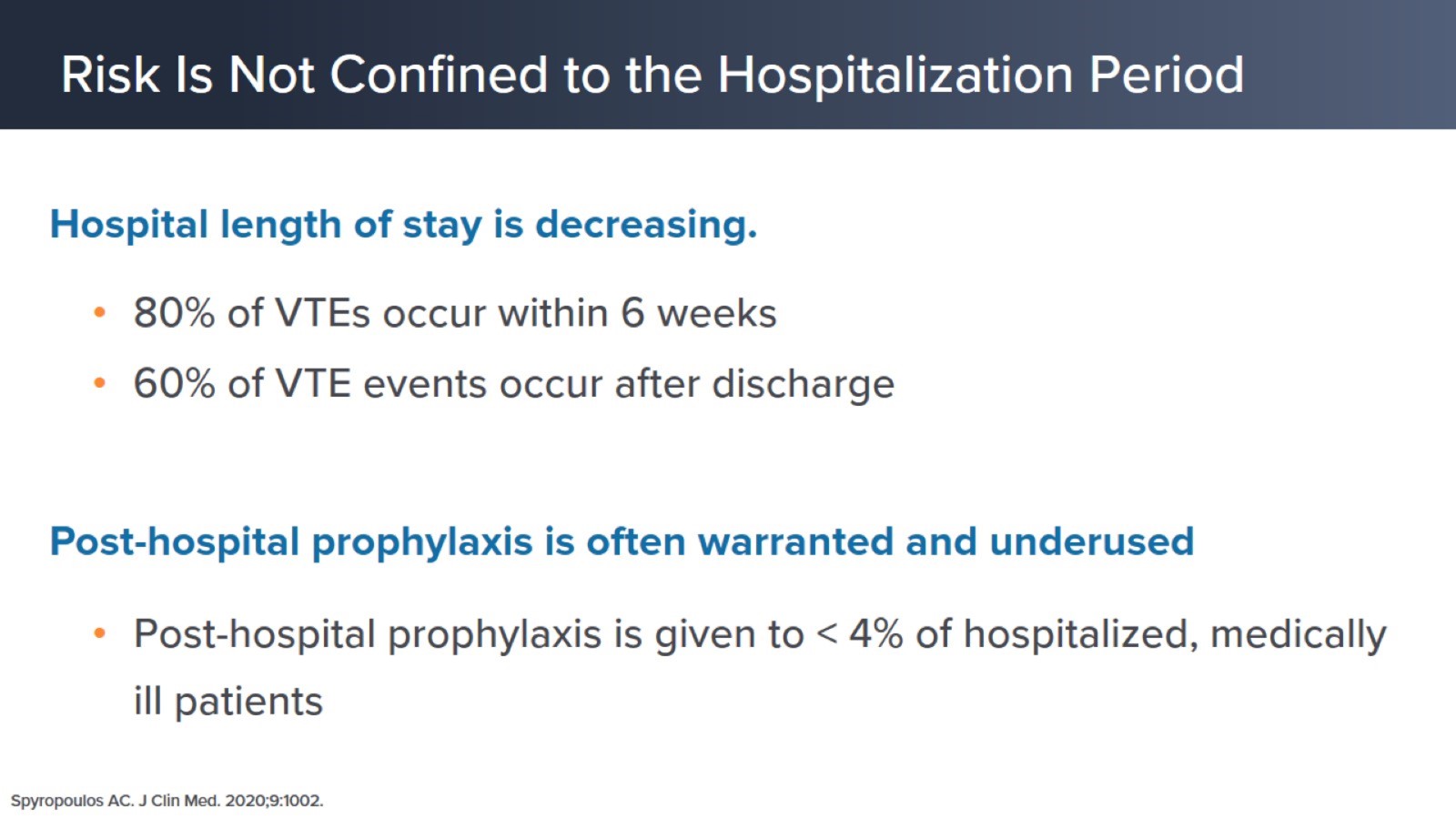 Risk Is Not Confined to the Hospitalization Period
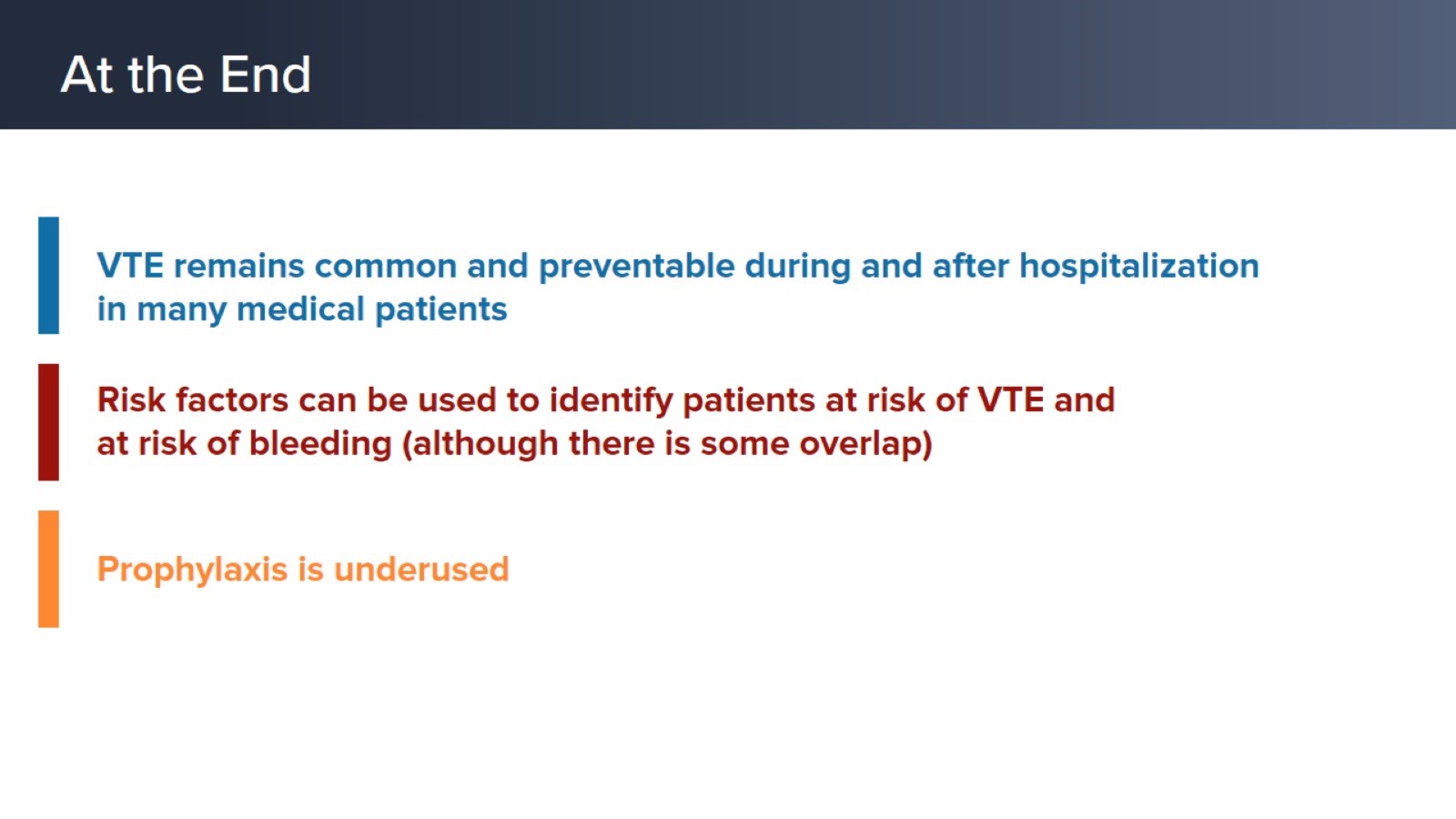 At the End
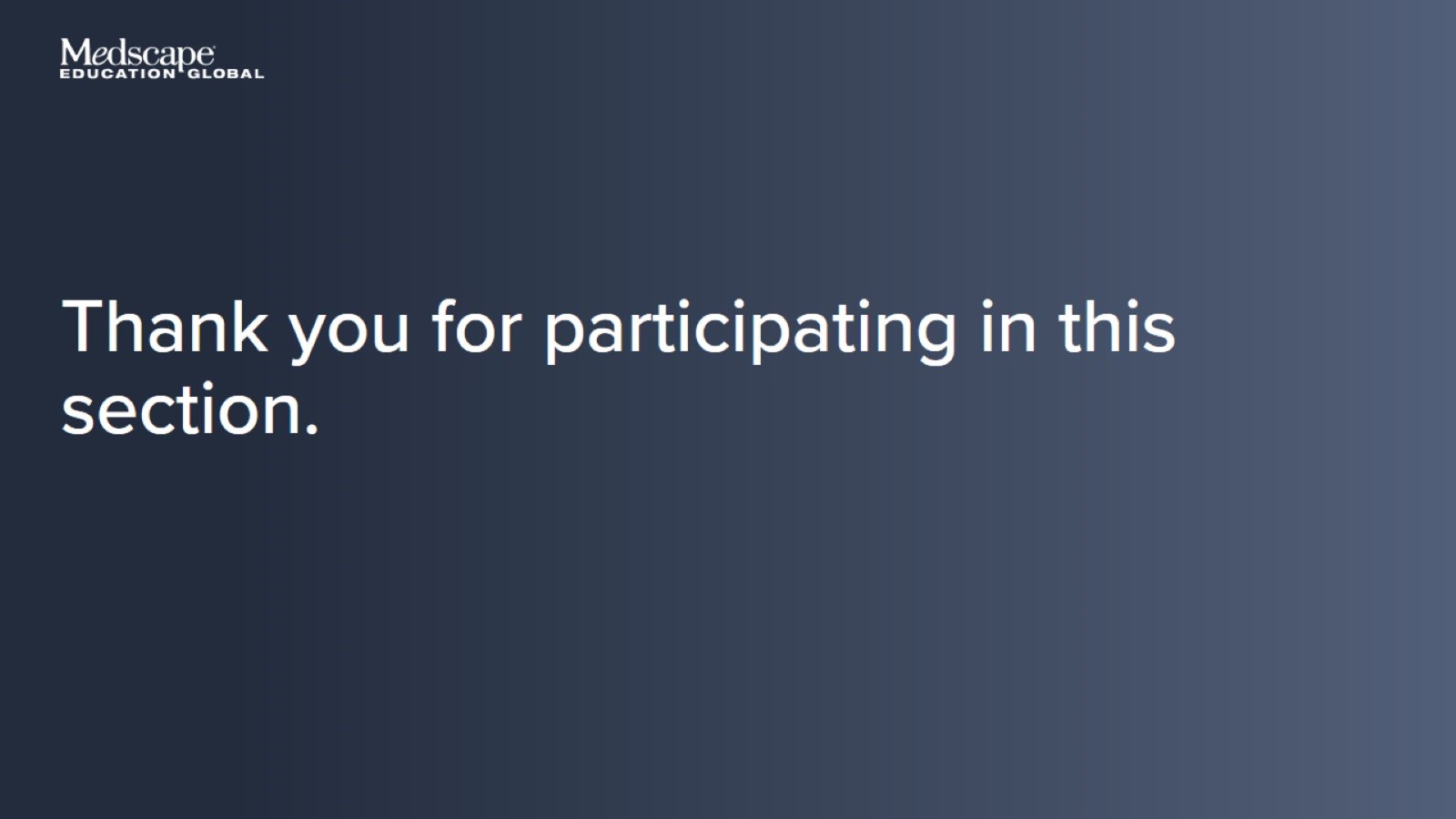 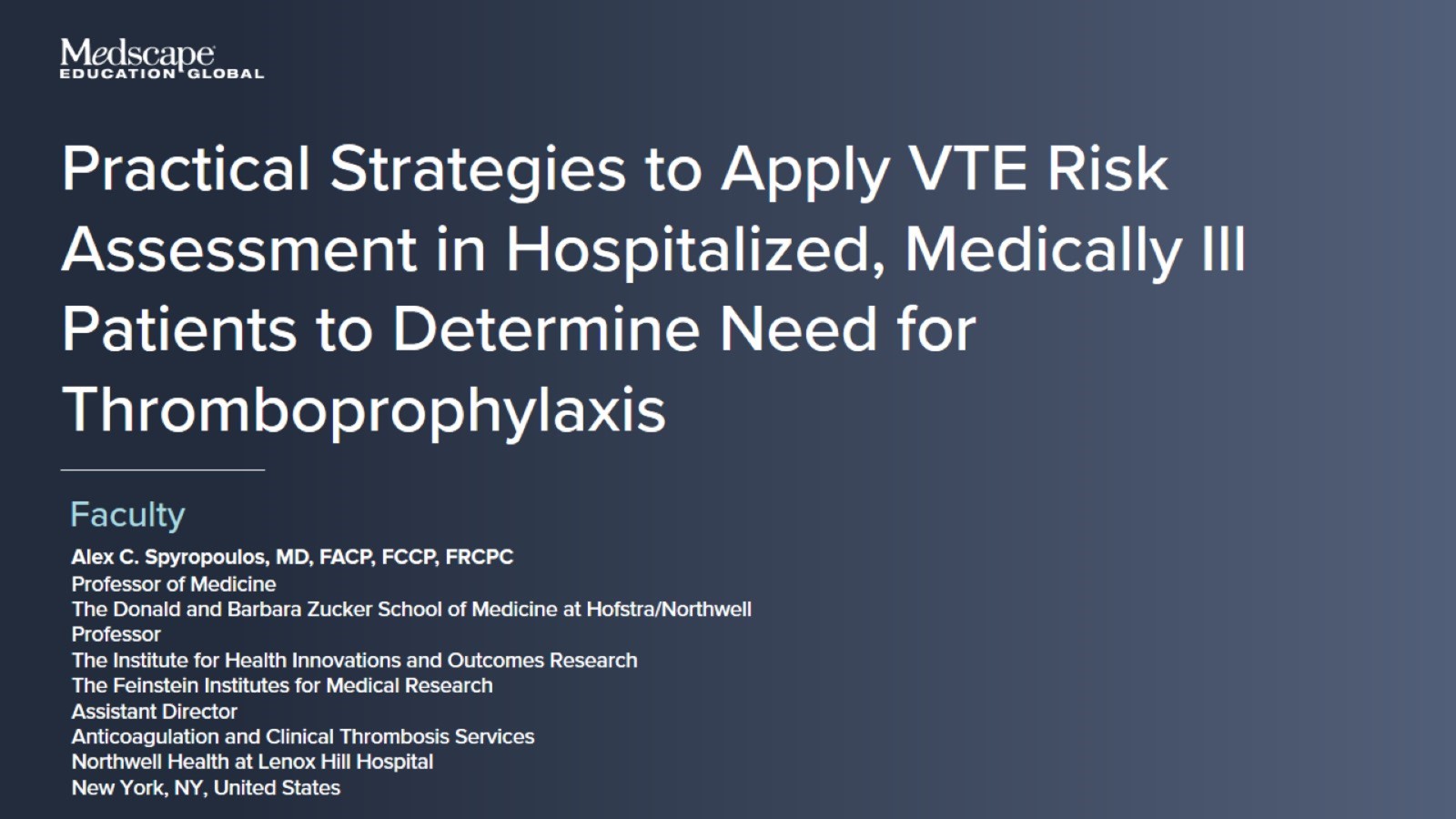 Practical Strategies to Apply VTE Risk Assessment in Hospitalized, Medically Ill Patients to Determine Need for Thromboprophylaxis
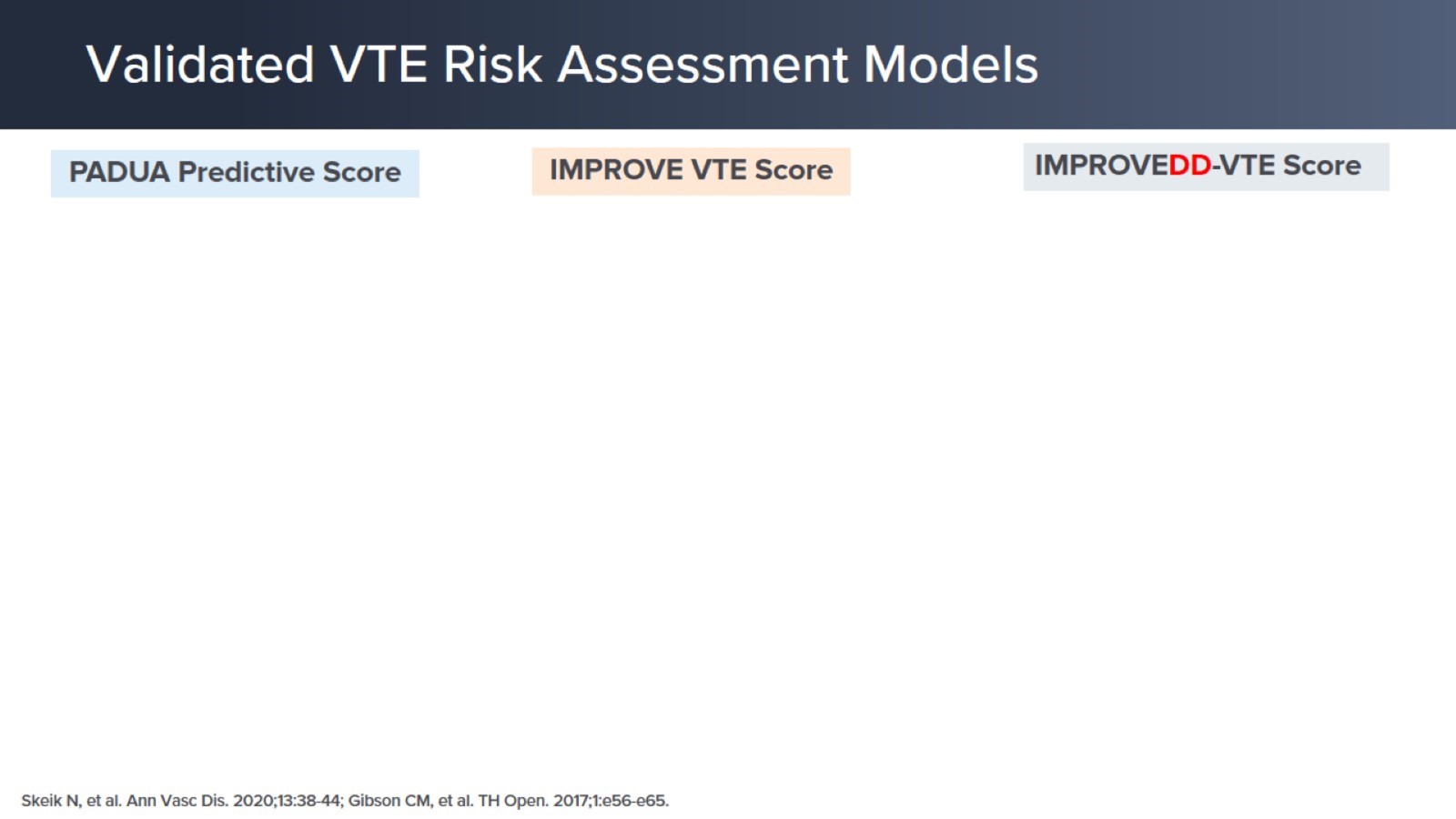 Validated VTE Risk Assessment Models
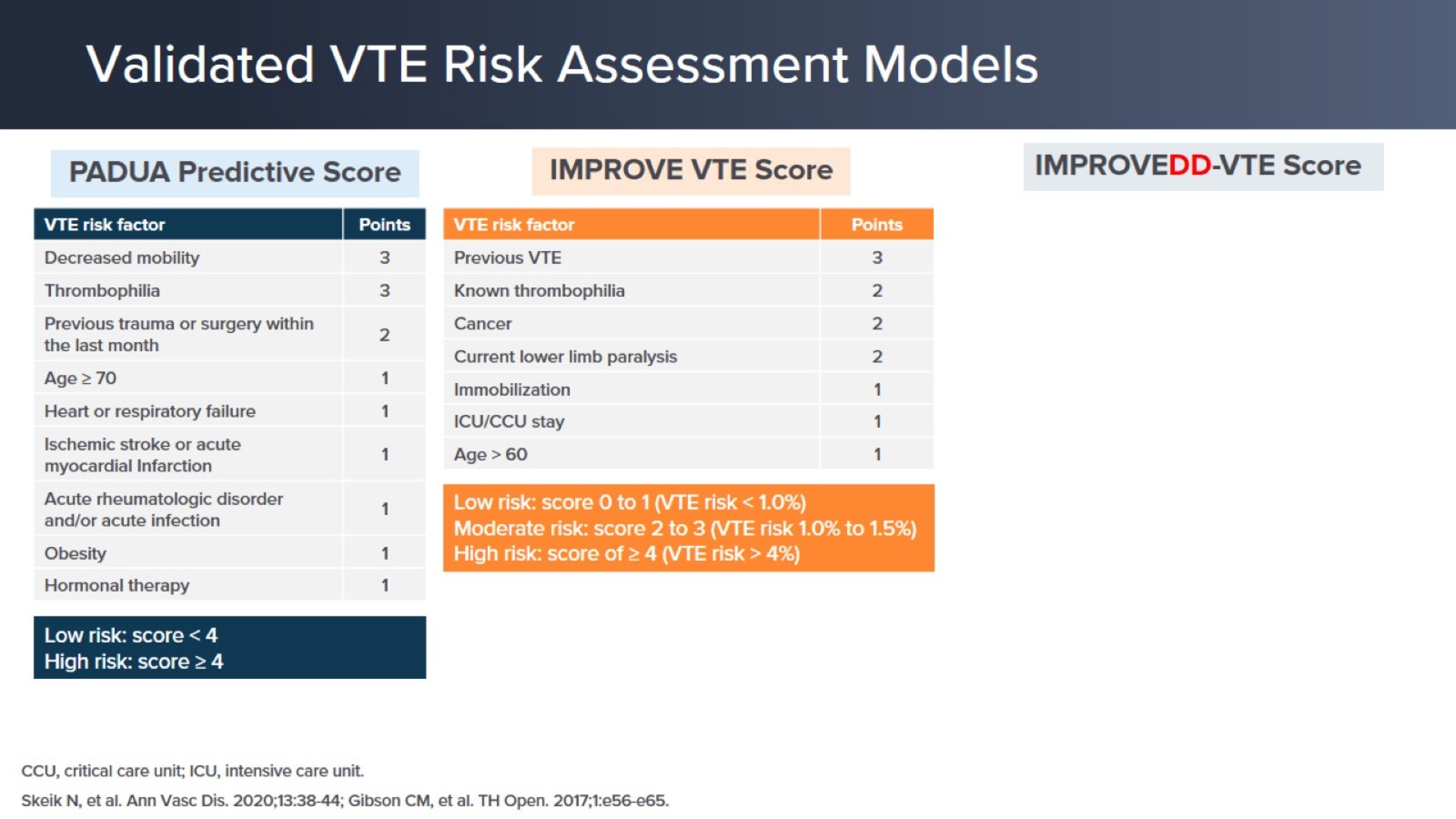 Validated VTE Risk Assessment Models
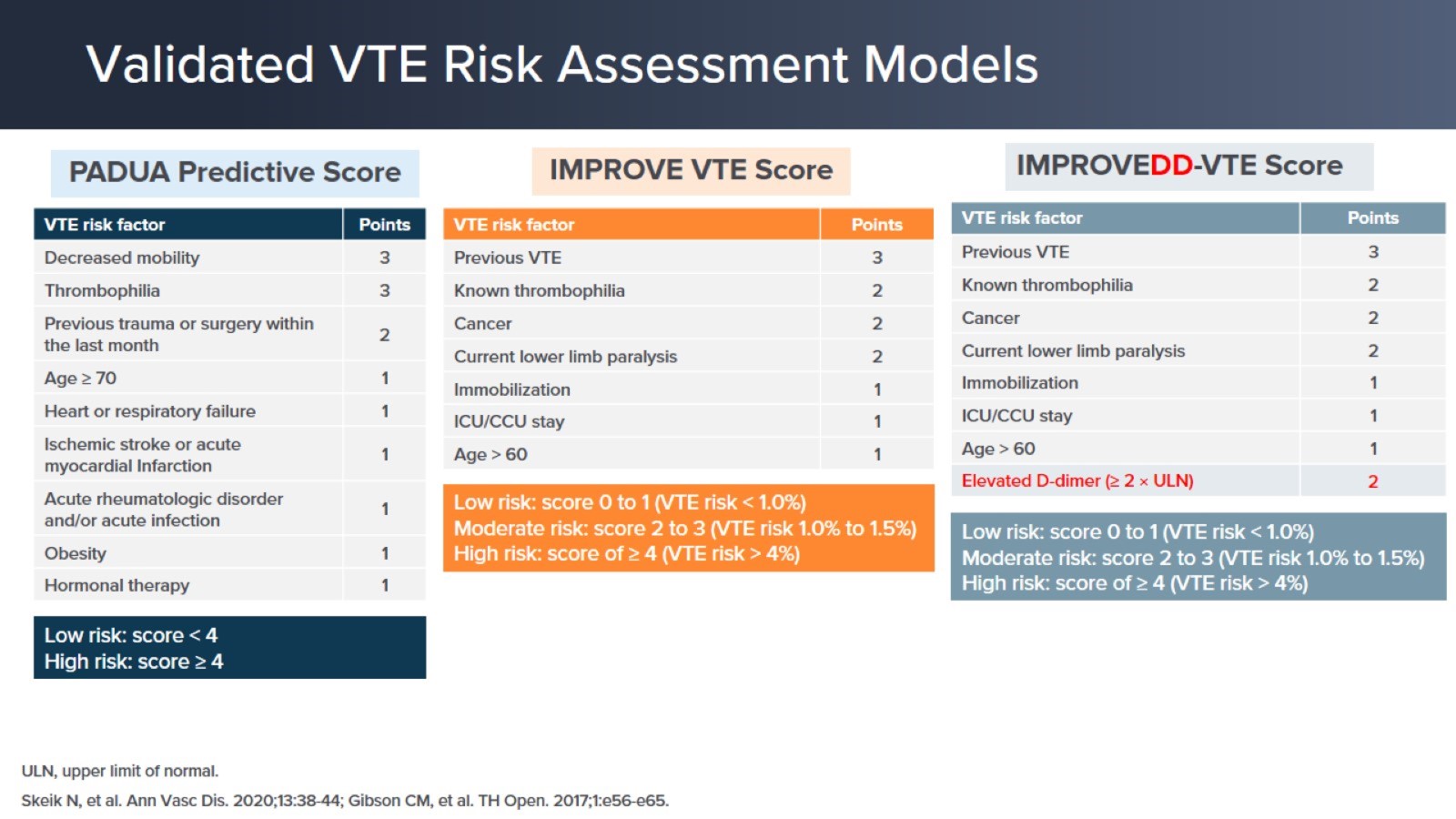 Validated VTE Risk Assessment Models
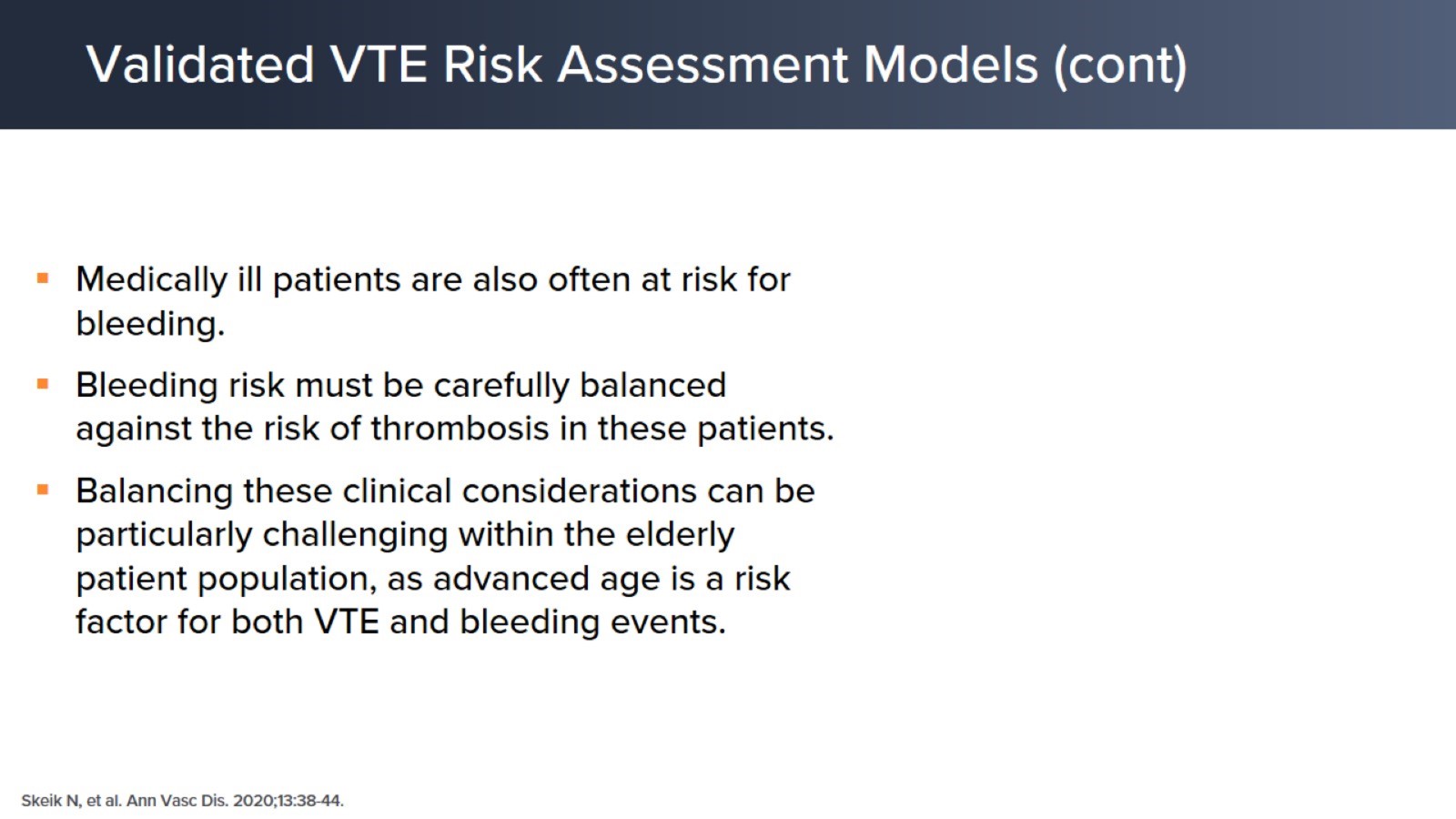 Validated VTE Risk Assessment Models (cont)
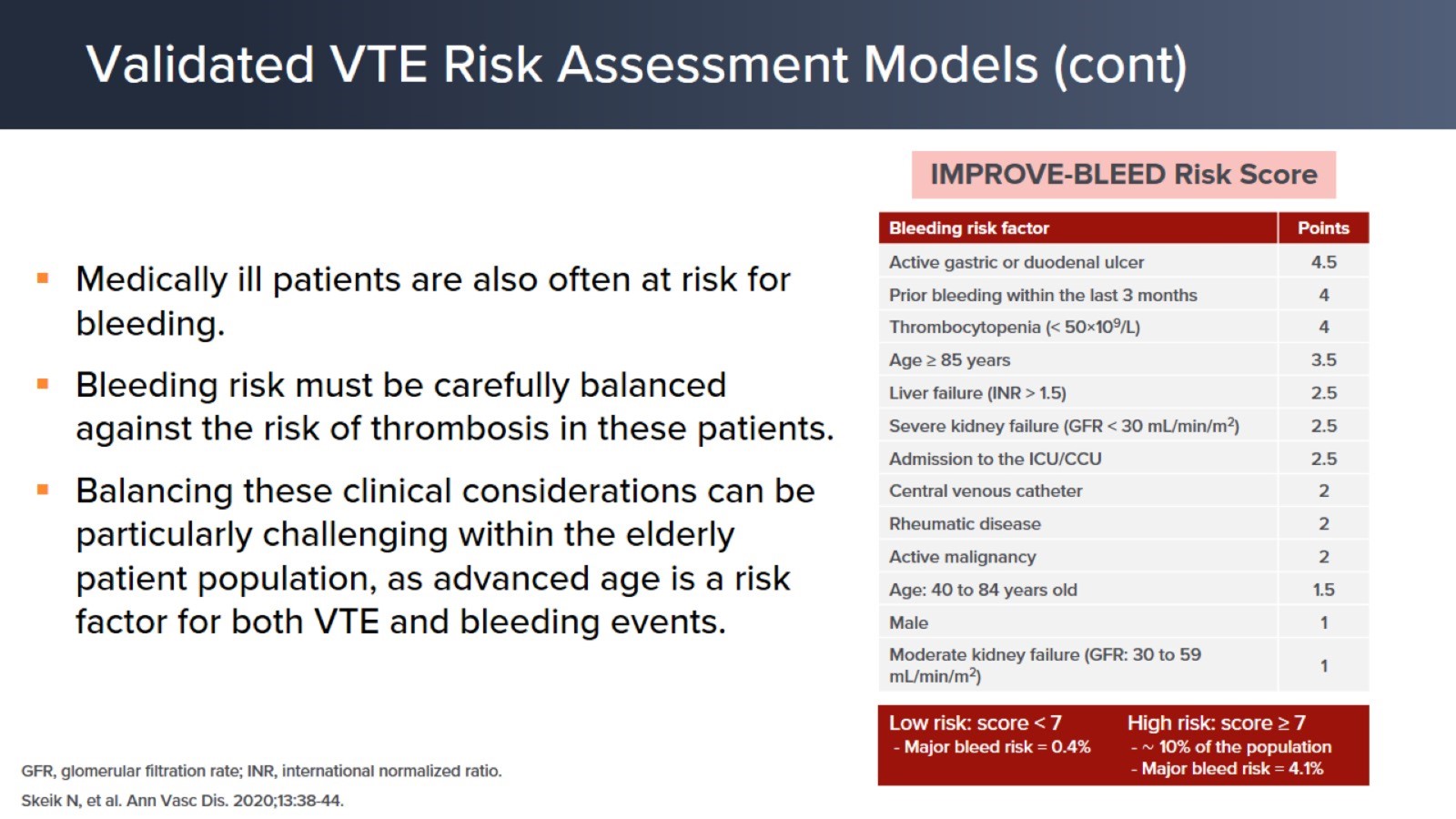 Validated VTE Risk Assessment Models (cont)
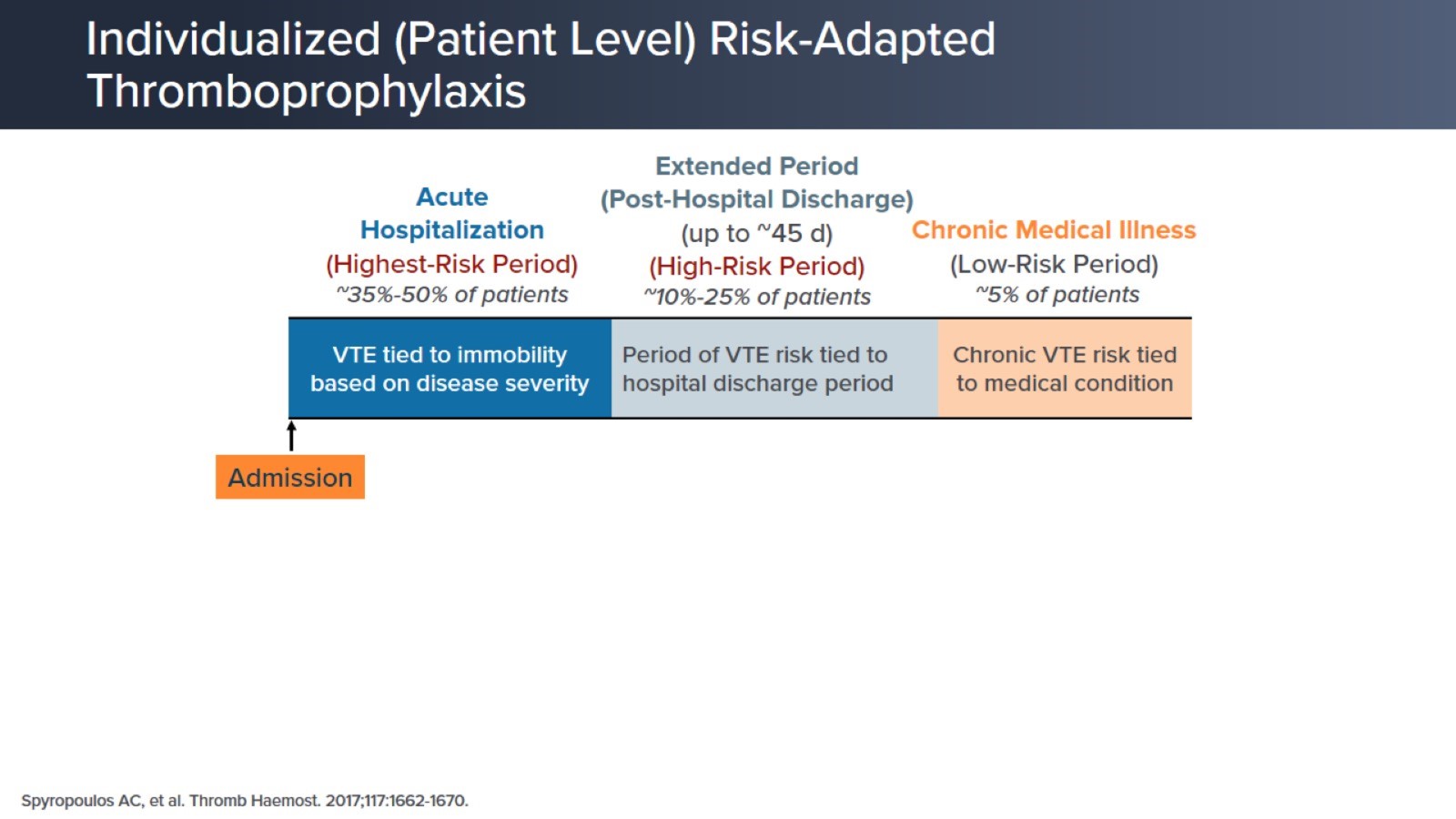 Individualized (Patient Level) Risk-Adapted Thromboprophylaxis
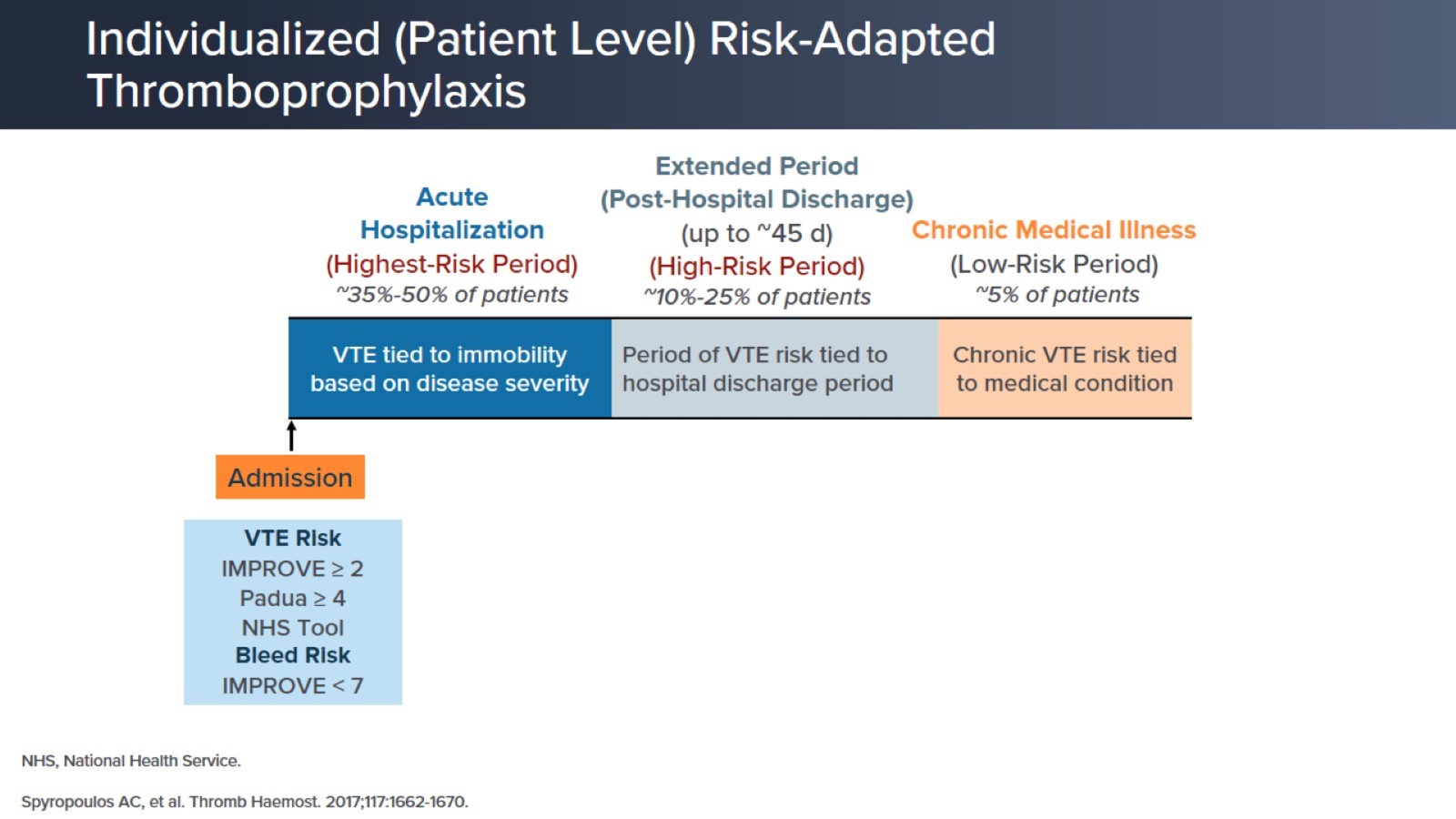 Individualized (Patient Level) Risk-Adapted Thromboprophylaxis
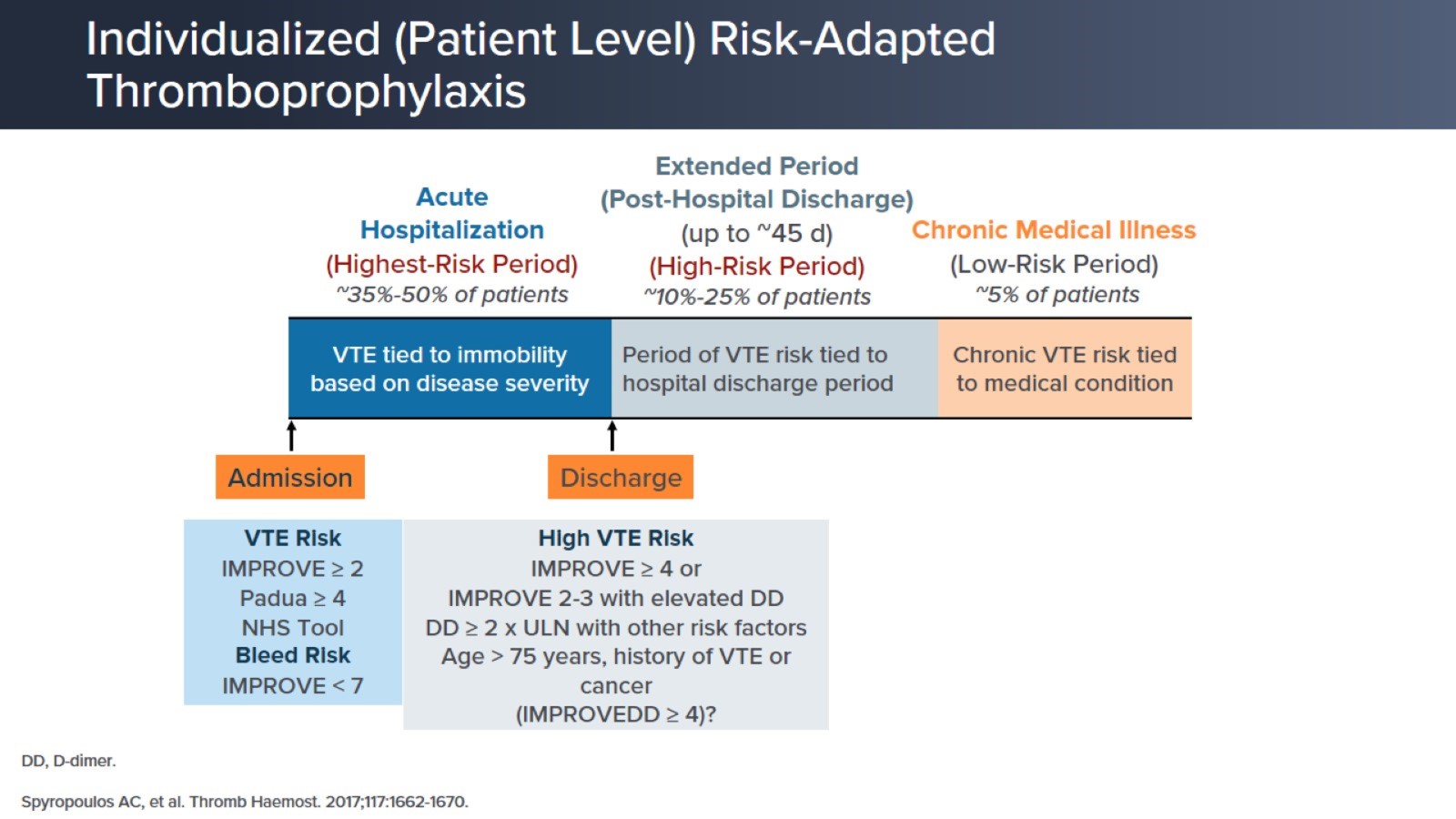 Individualized (Patient Level) Risk-Adapted Thromboprophylaxis
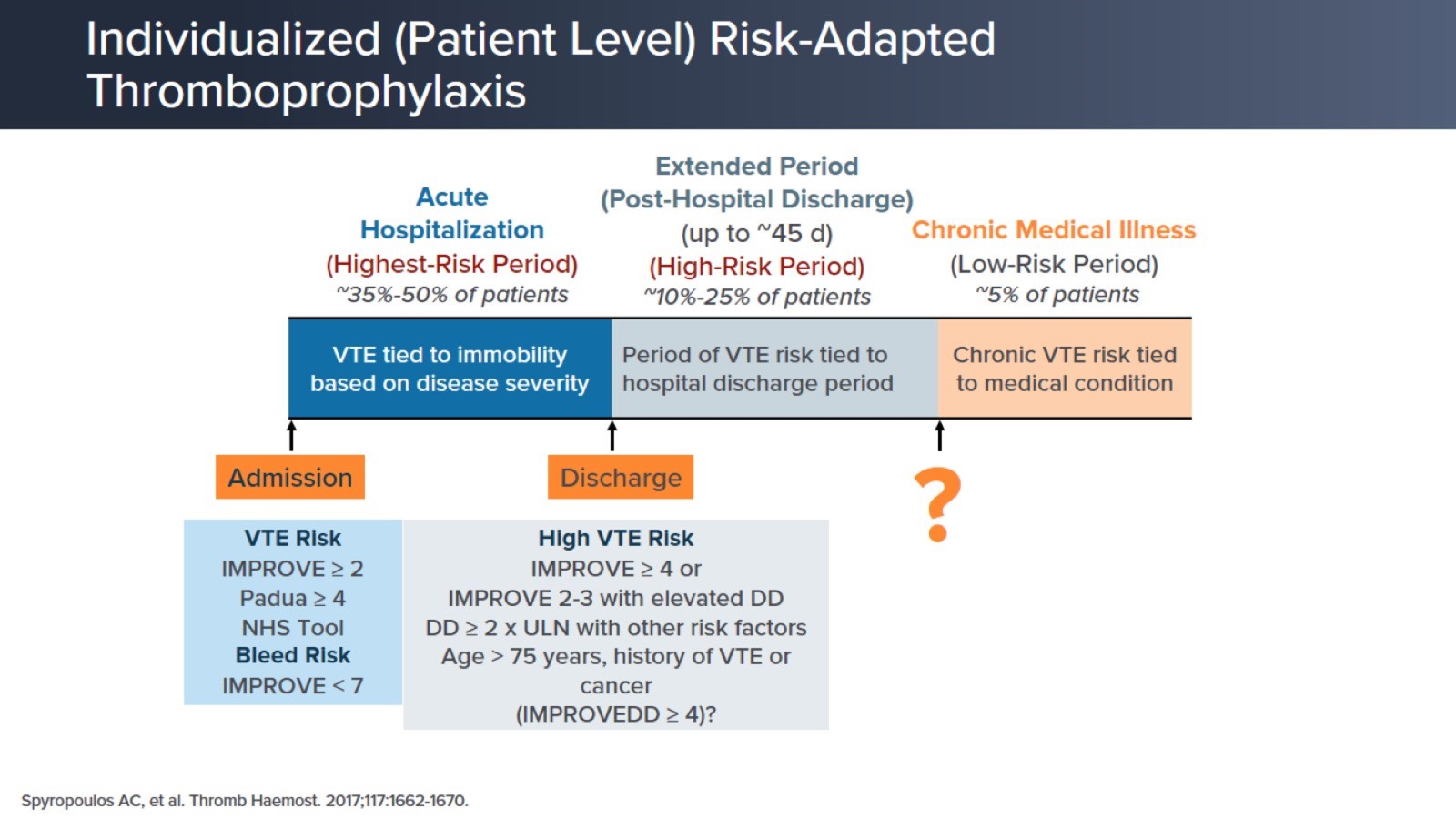 Individualized (Patient Level) Risk-Adapted Thromboprophylaxis
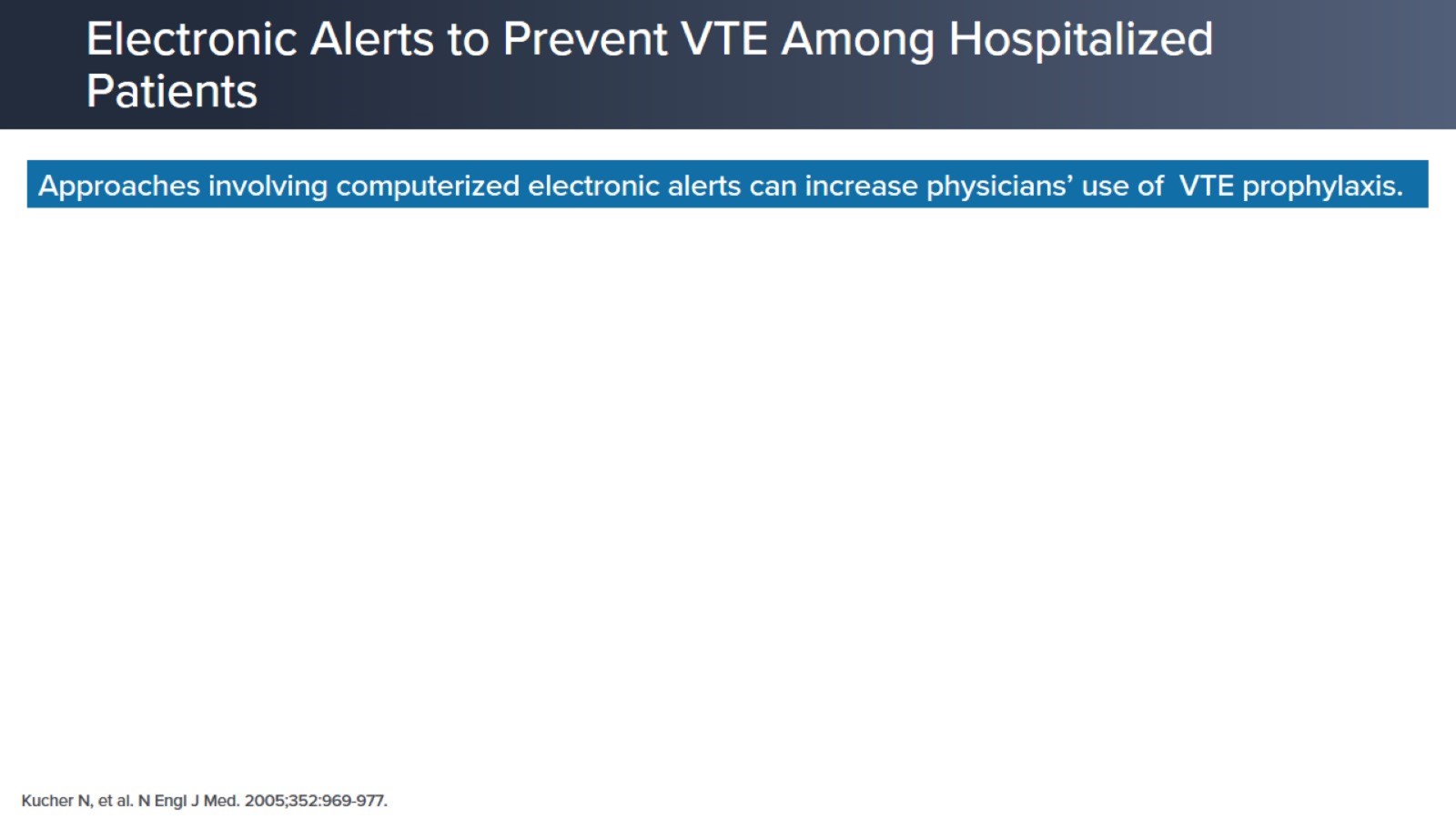 Electronic Alerts to Prevent VTE Among Hospitalized Patients
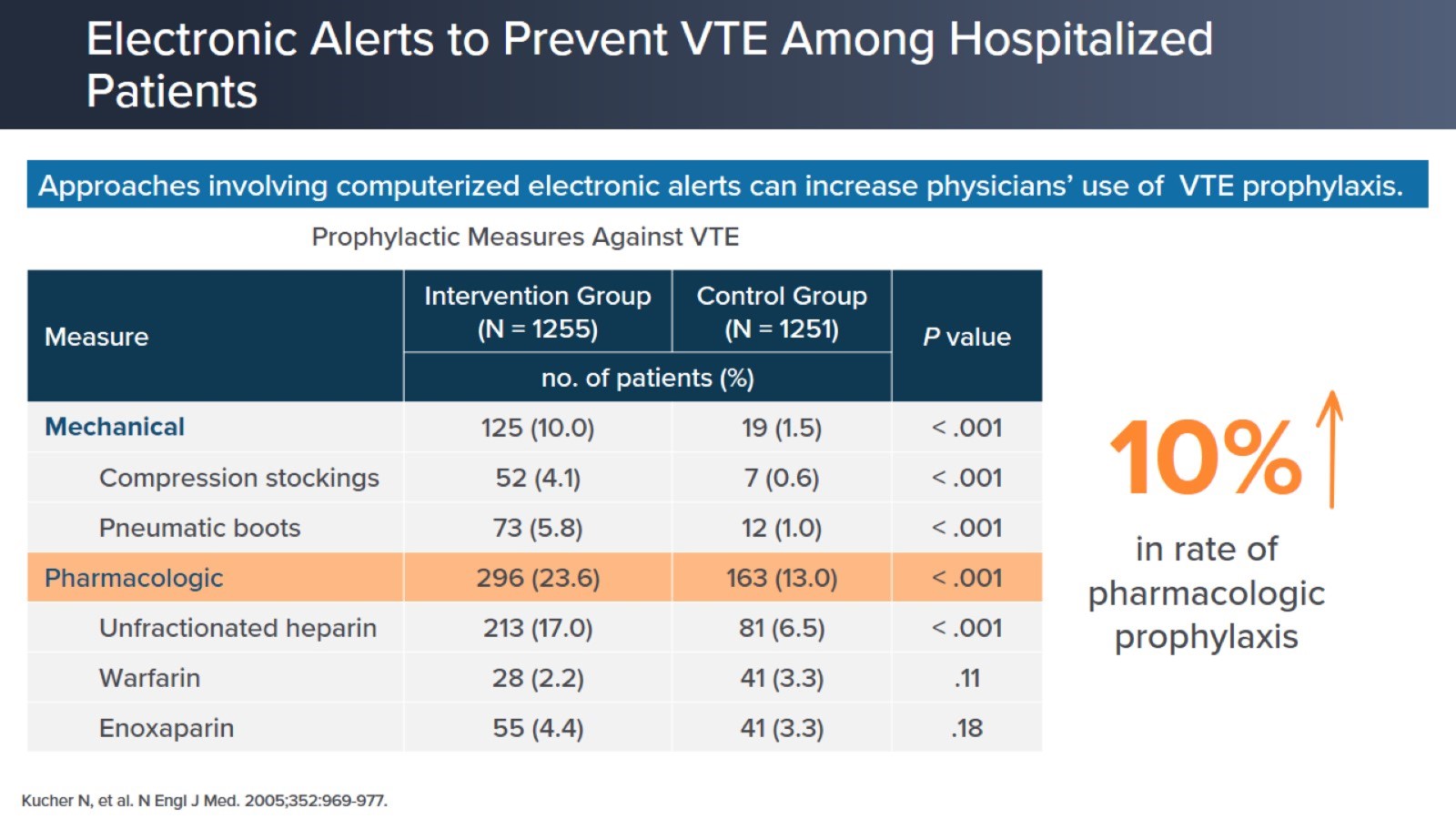 Electronic Alerts to Prevent VTE Among Hospitalized Patients
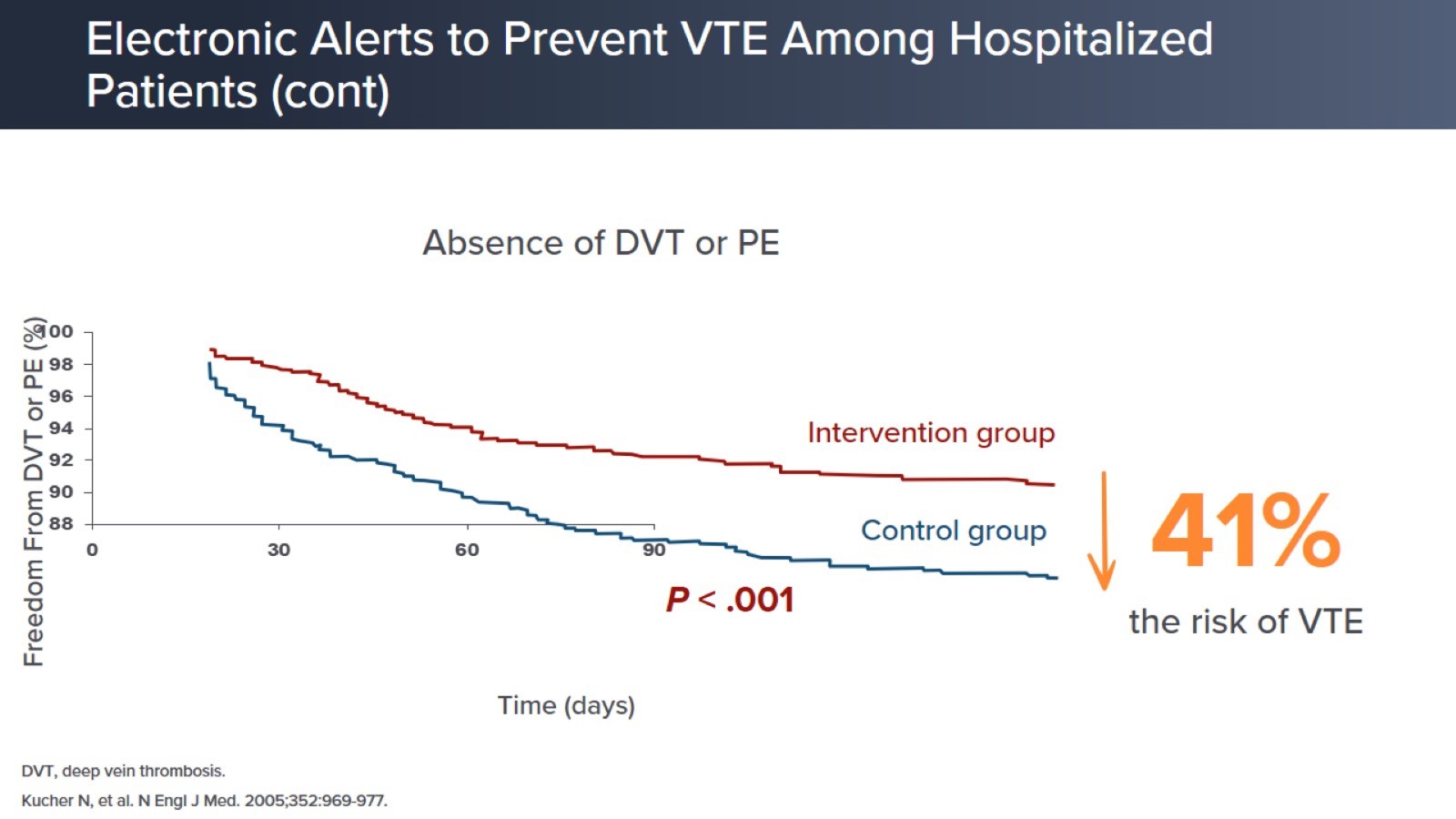 Electronic Alerts to Prevent VTE Among Hospitalized Patients (cont)
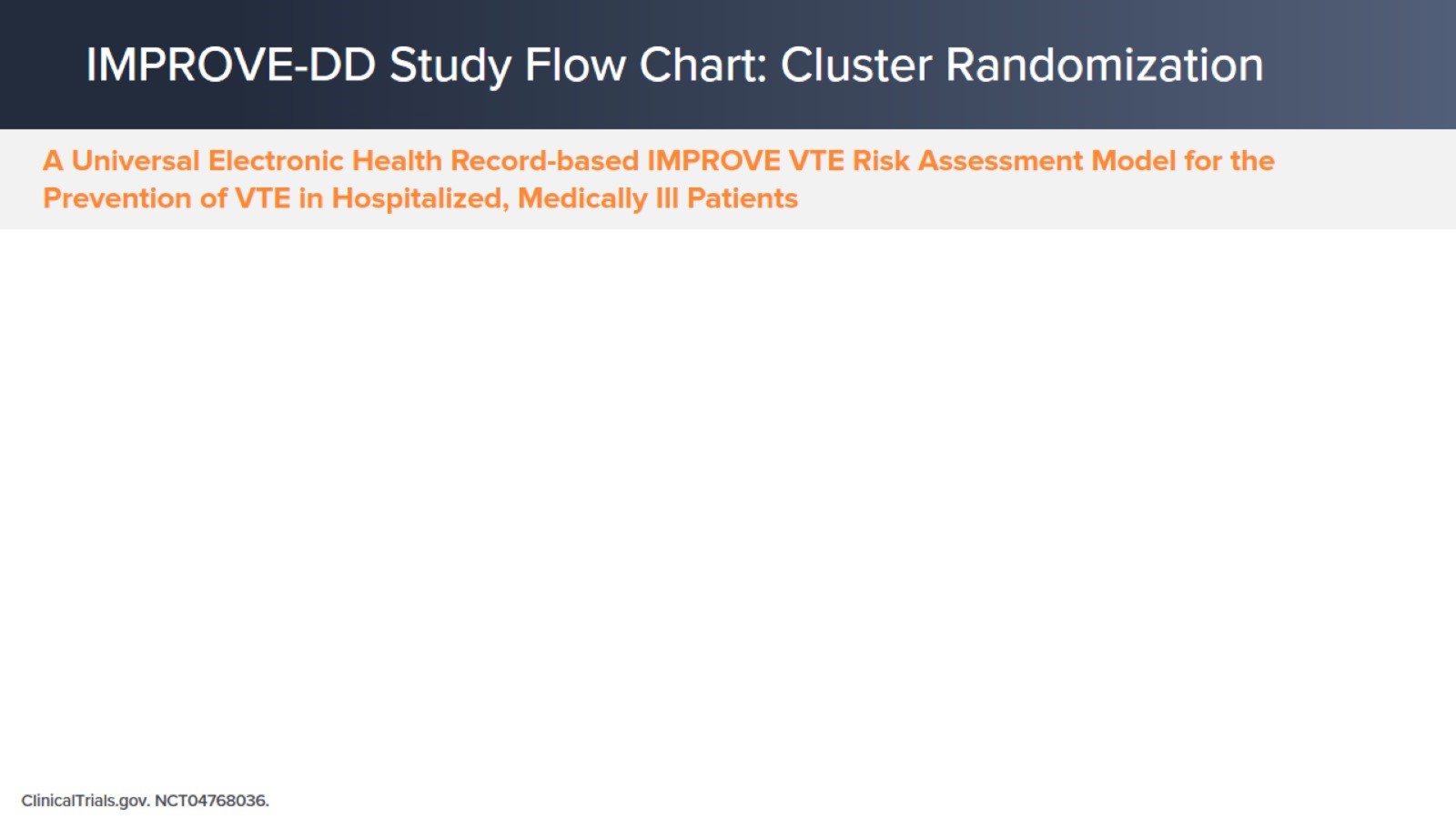 IMPROVE-DD Study Flow Chart: Cluster Randomization
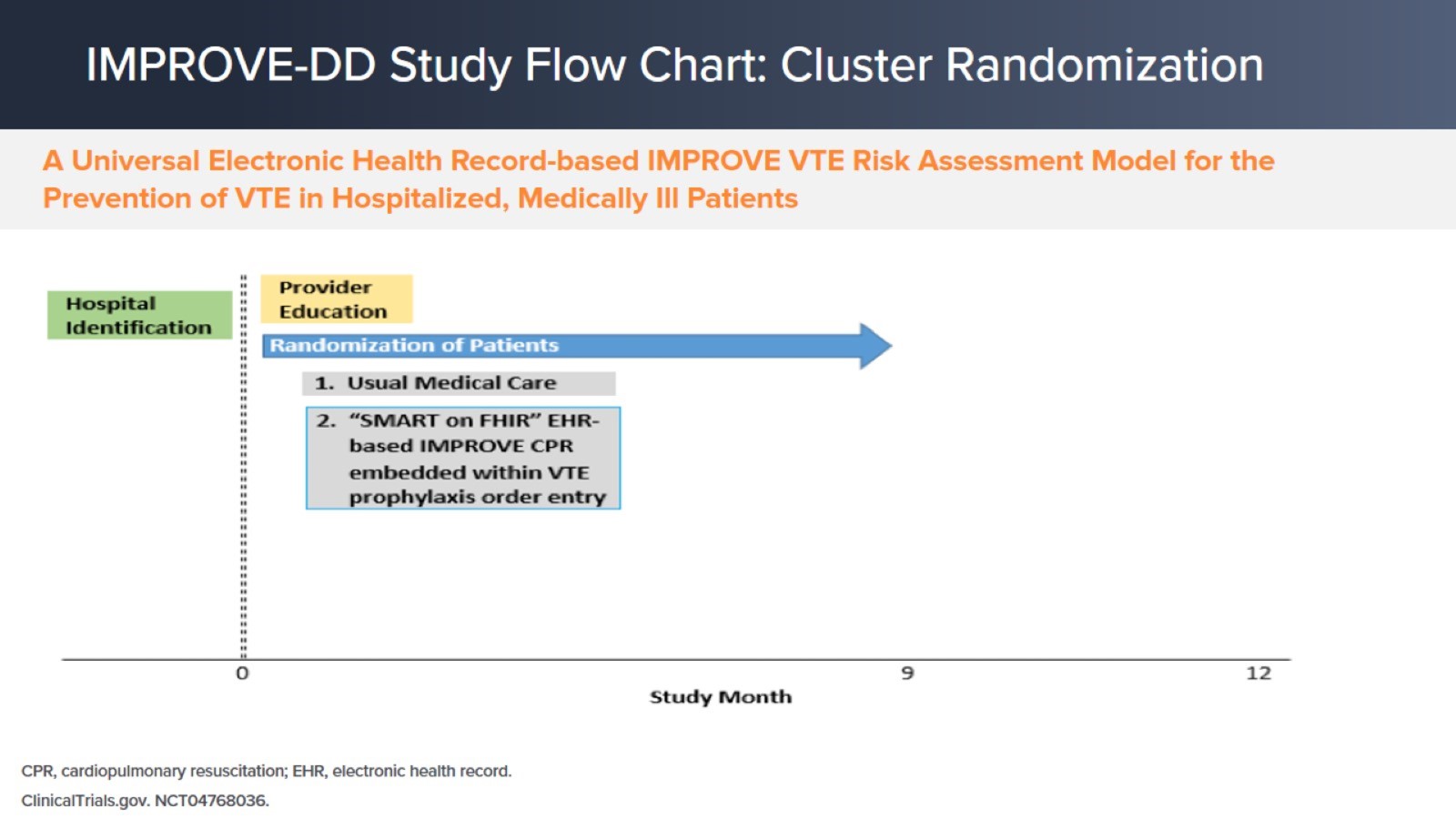 IMPROVE-DD Study Flow Chart: Cluster Randomization
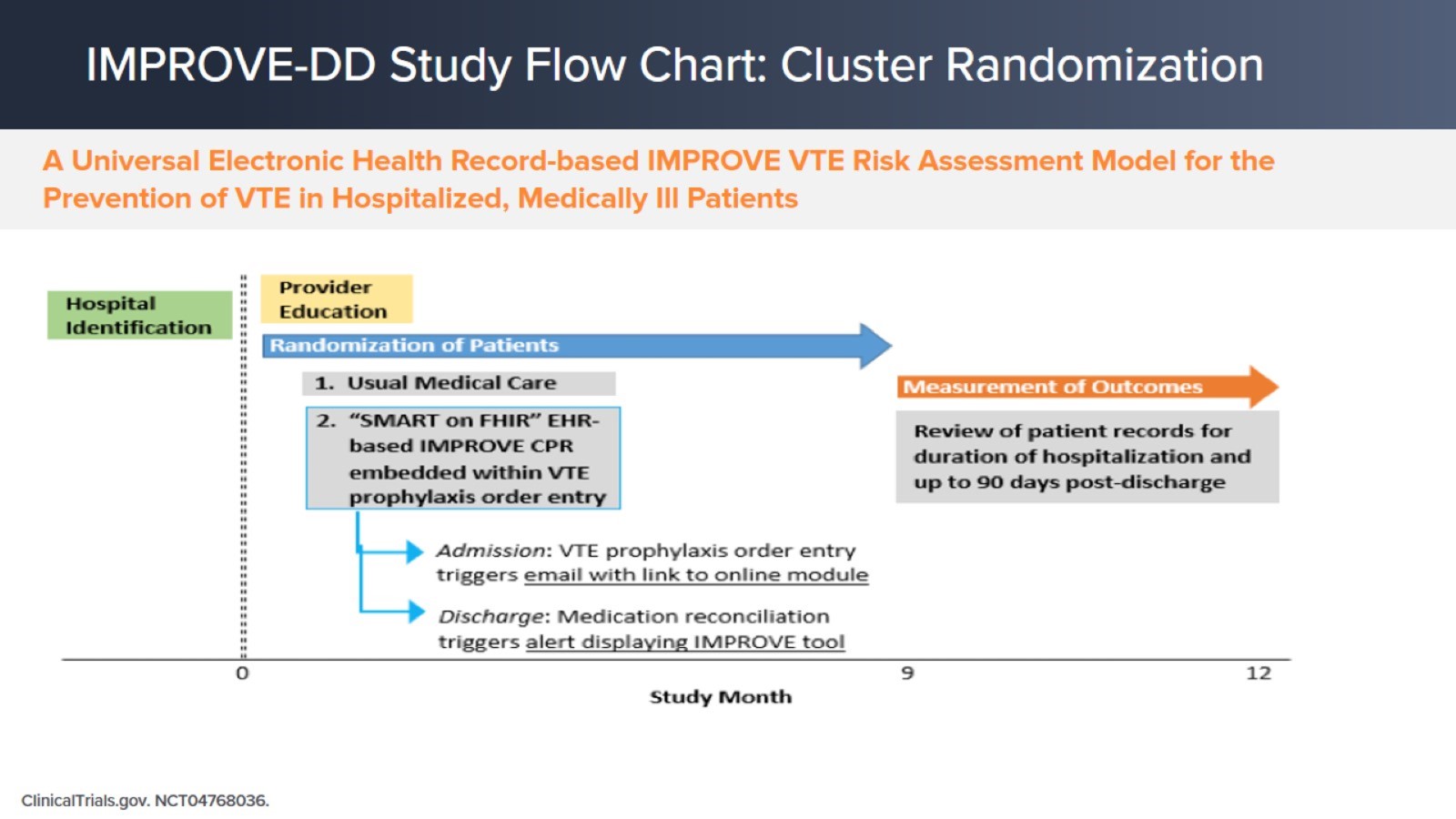 IMPROVE-DD Study Flow Chart: Cluster Randomization
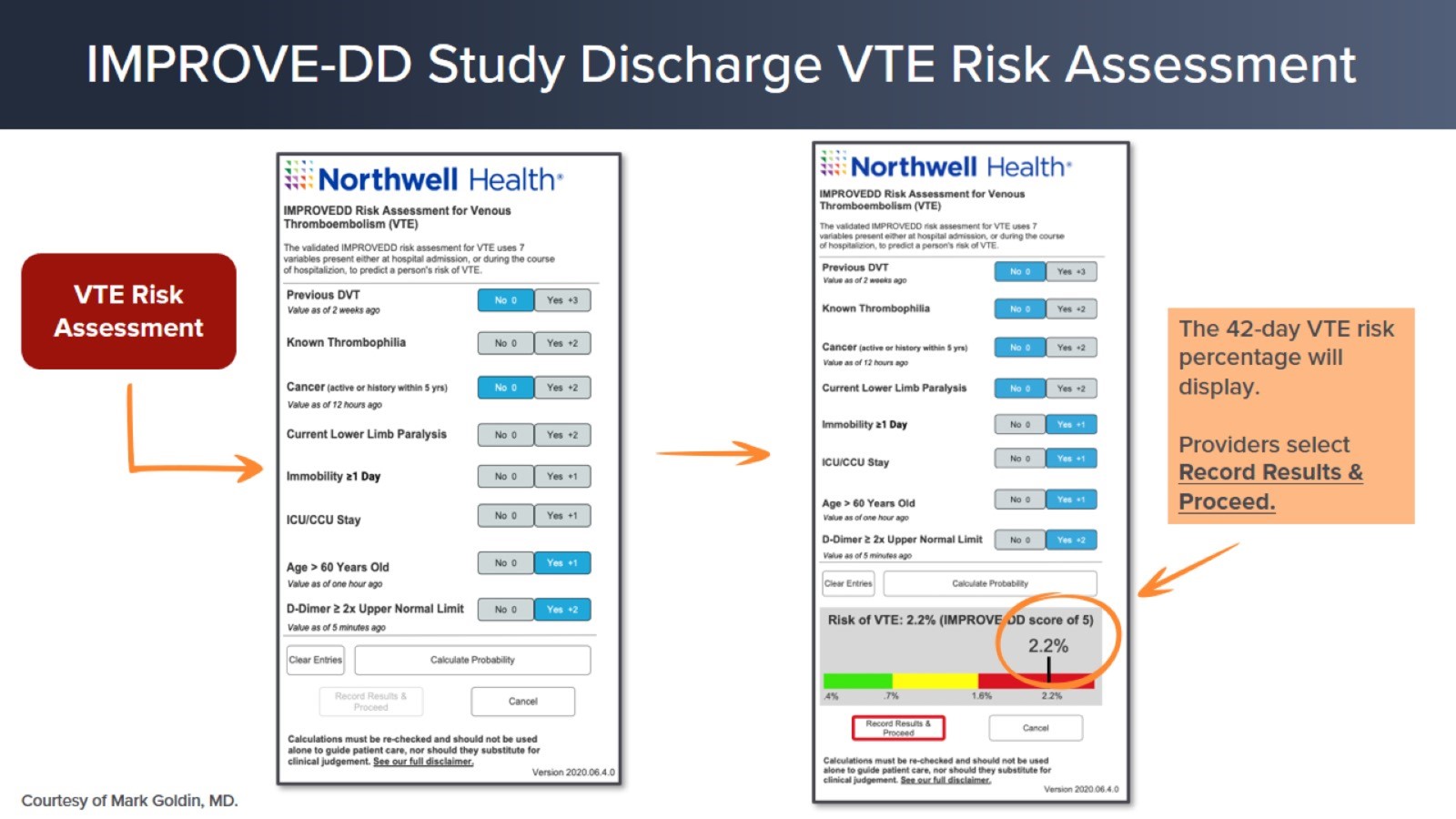 IMPROVE-DD Study Discharge VTE Risk Assessment
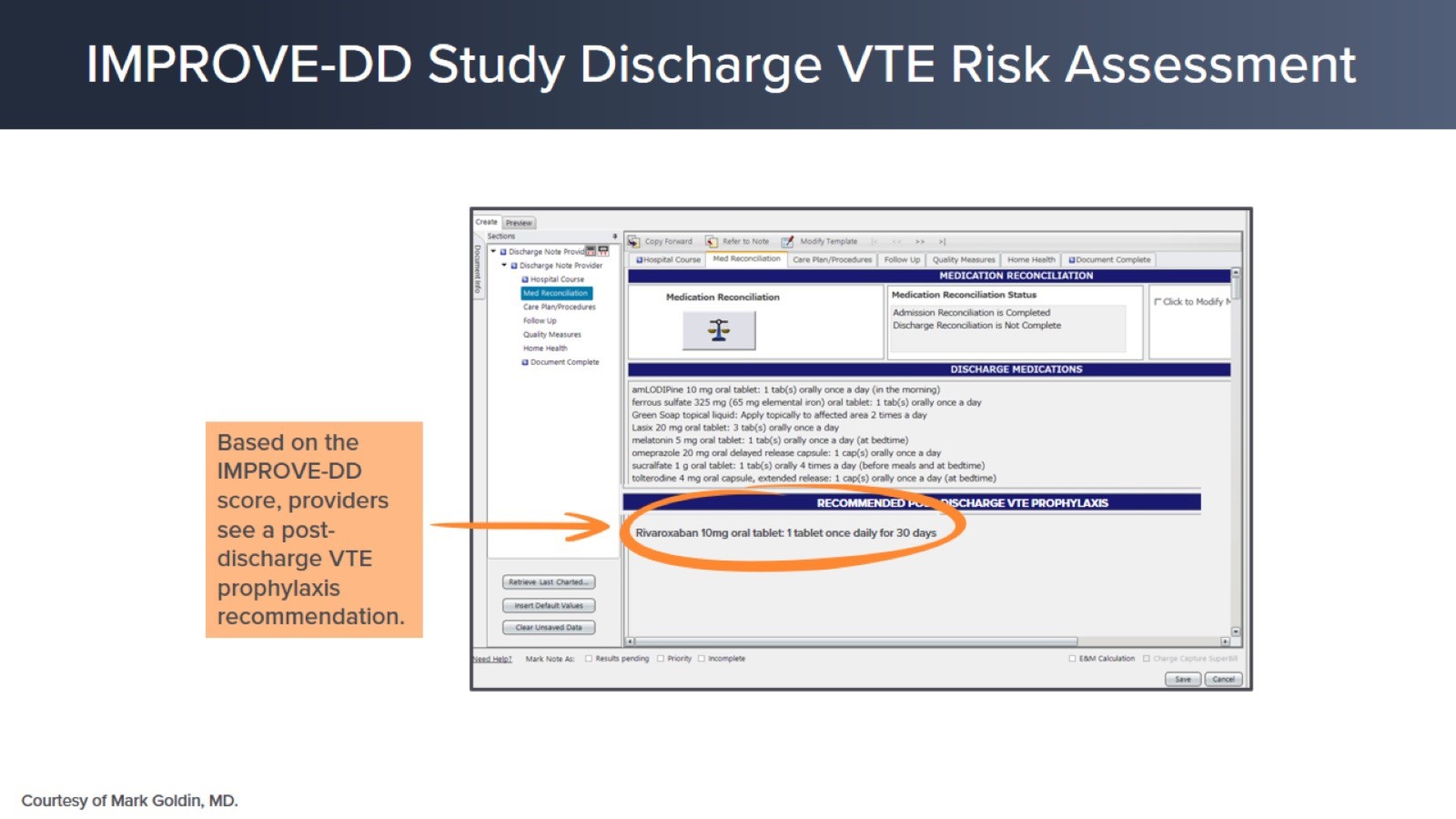 IMPROVE-DD Study Discharge VTE Risk Assessment
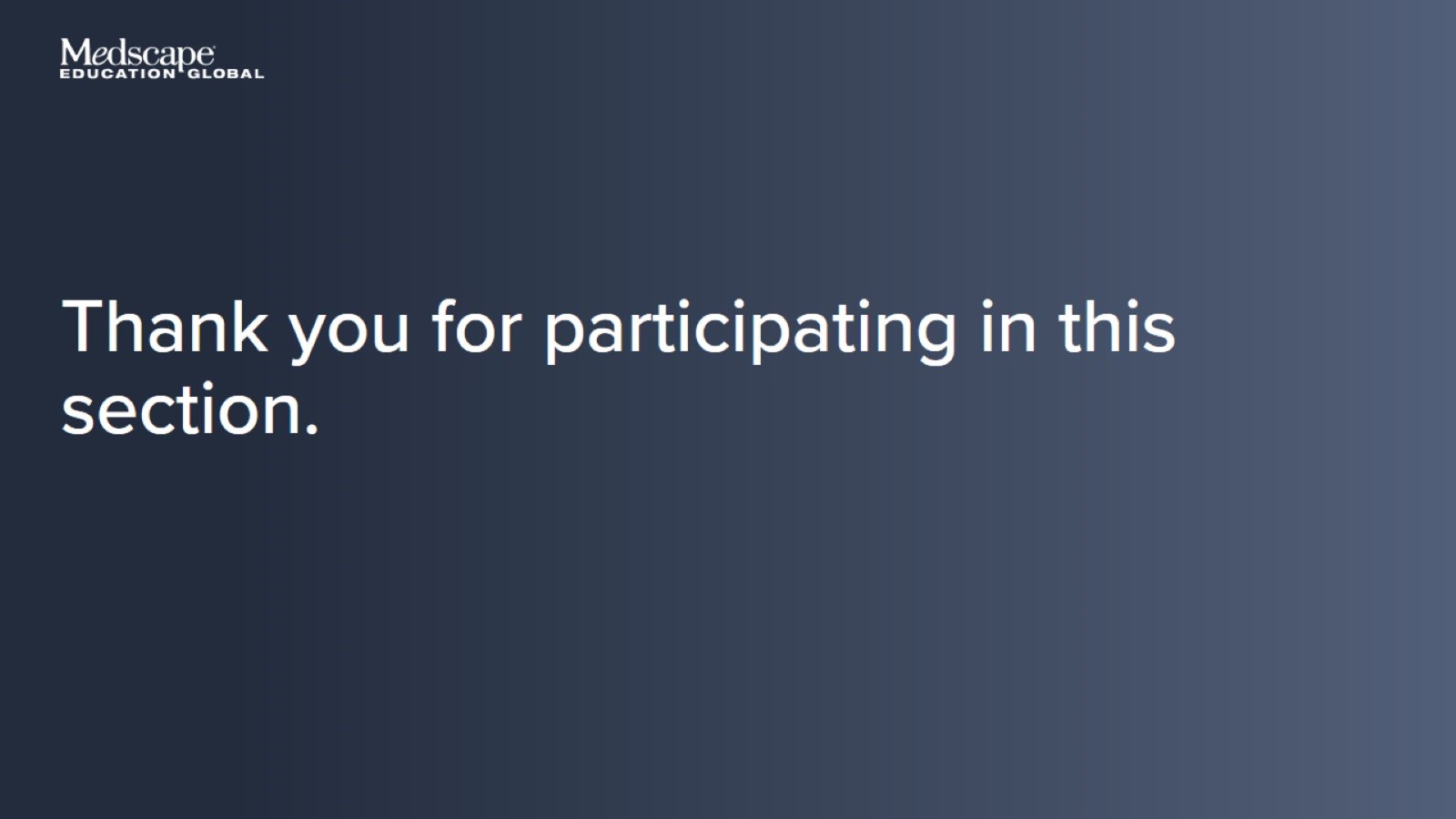 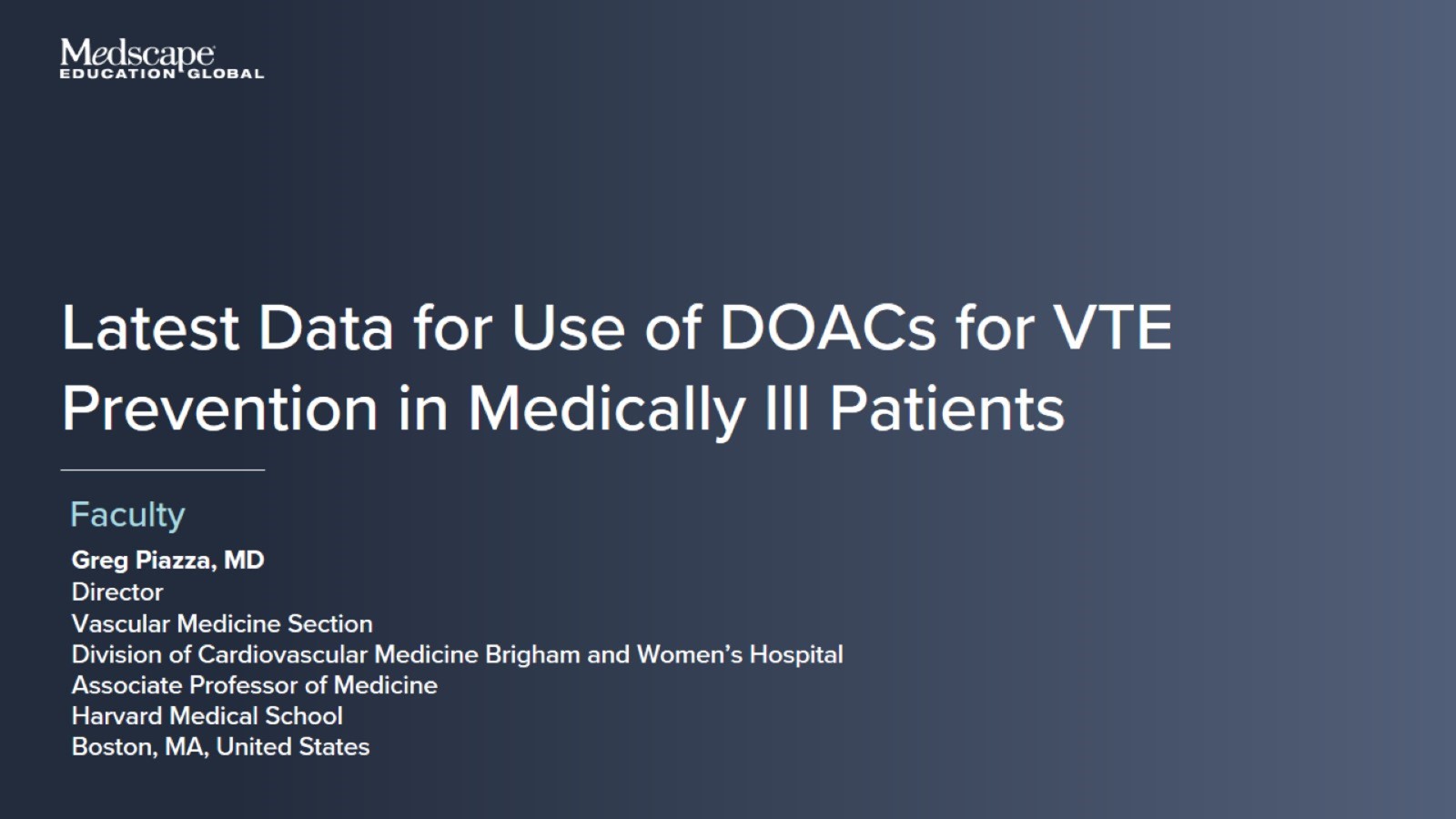 Latest Data for Use of DOACs for VTE Prevention in Medically Ill Patients
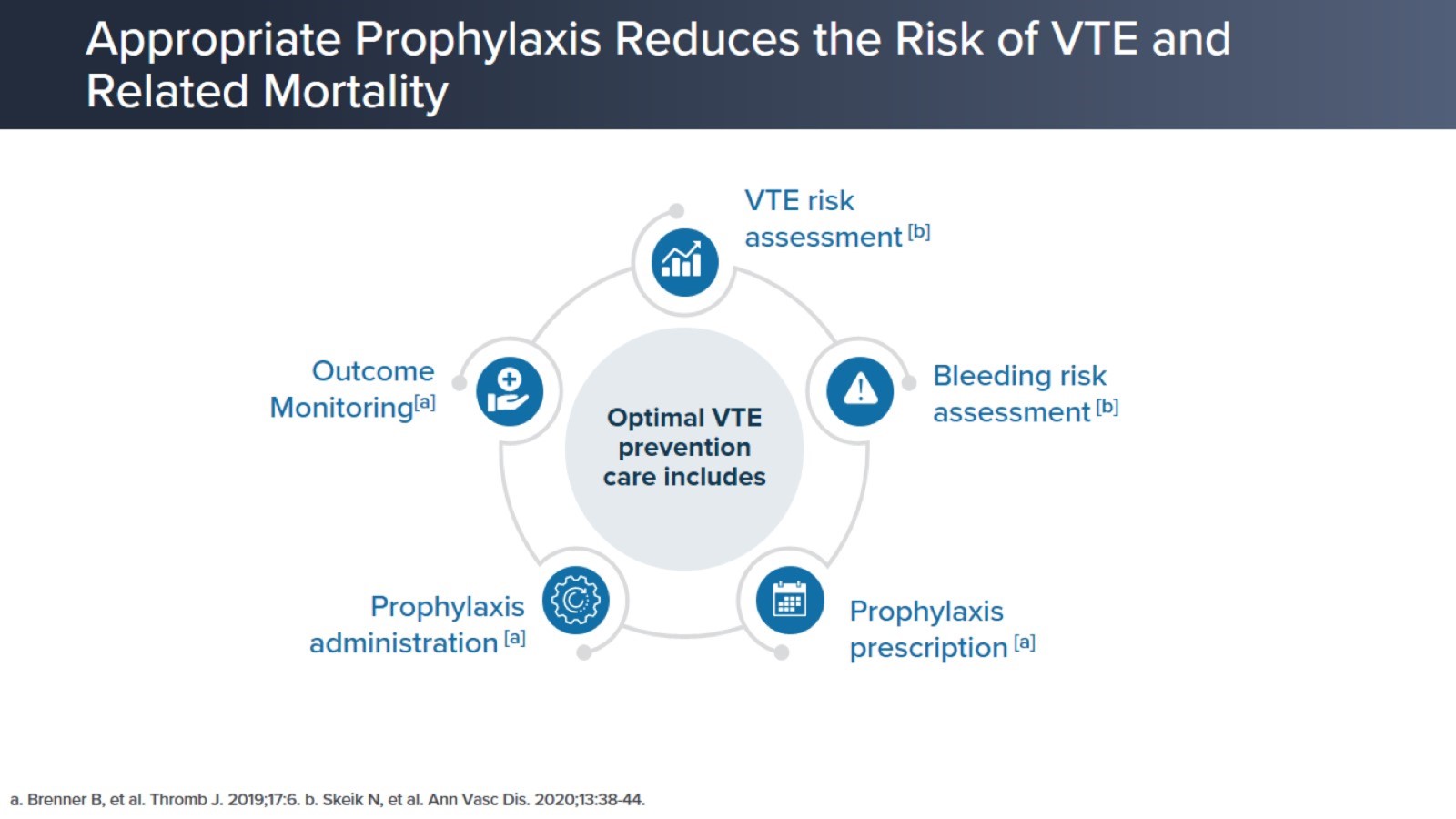 Appropriate Prophylaxis Reduces the Risk of VTE and Related Mortality
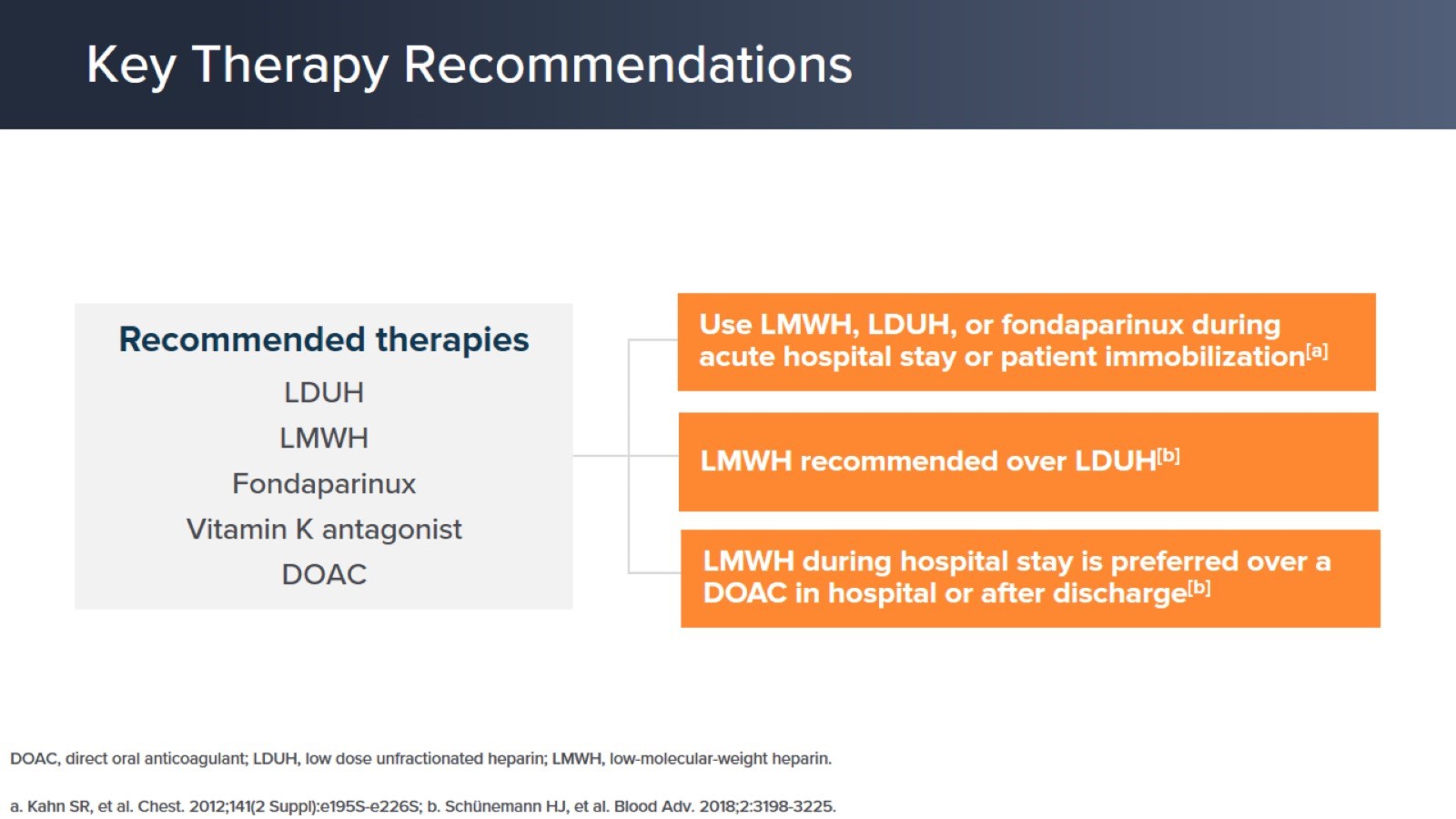 Key Therapy Recommendations
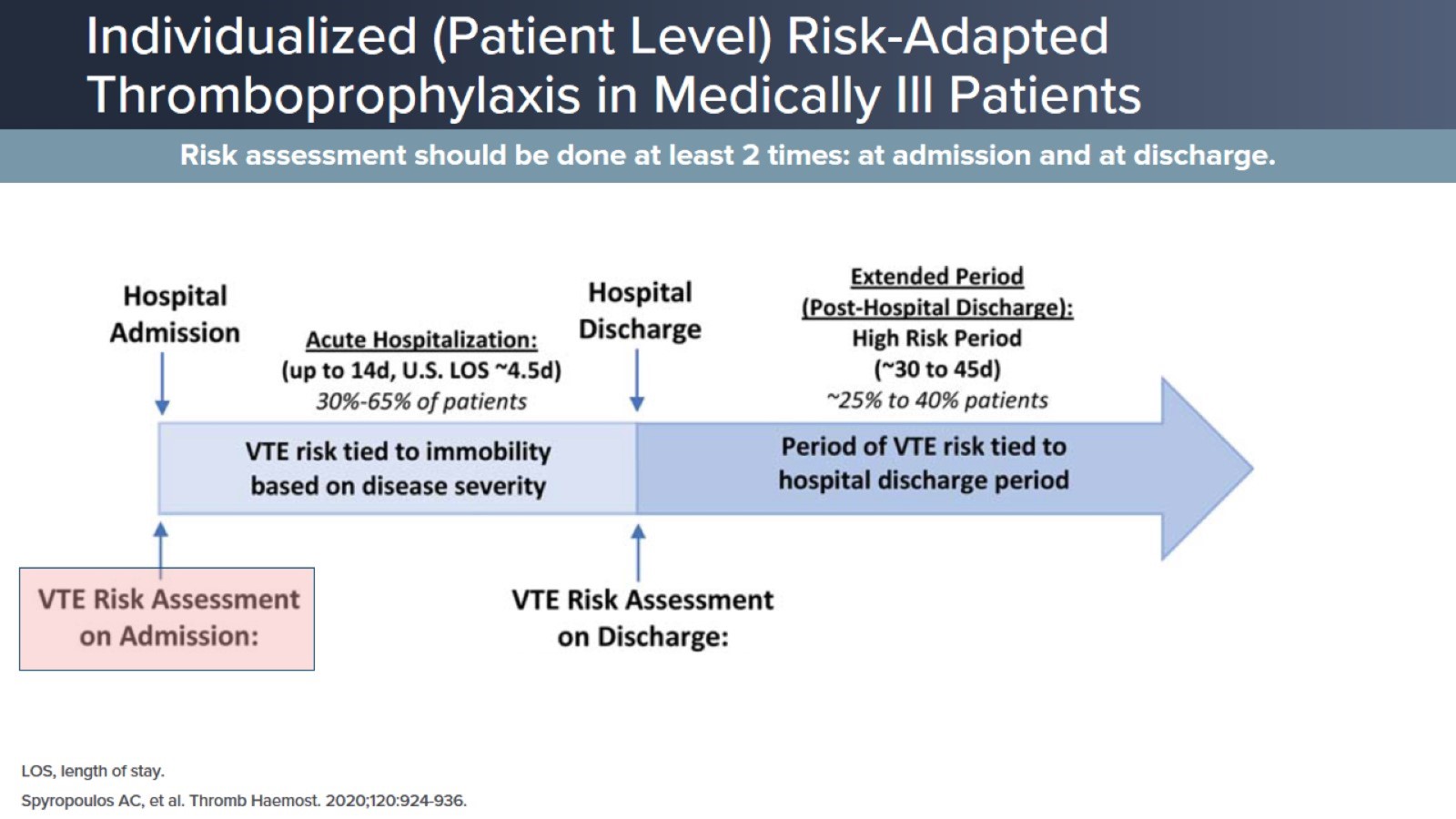 Individualized (Patient Level) Risk-Adapted Thromboprophylaxis in Medically Ill Patients
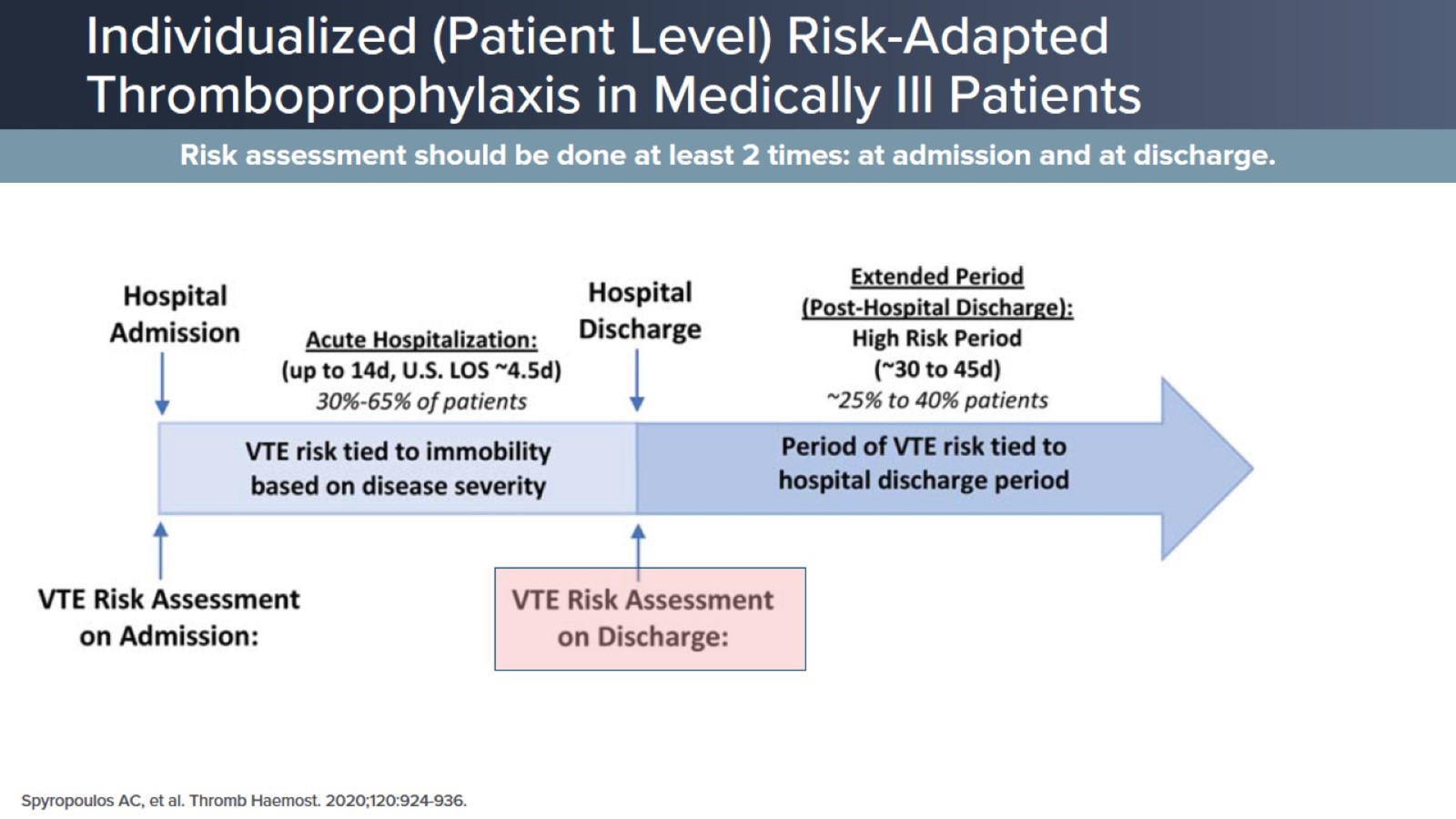 Individualized (Patient Level) Risk-Adapted Thromboprophylaxis in Medically Ill Patients
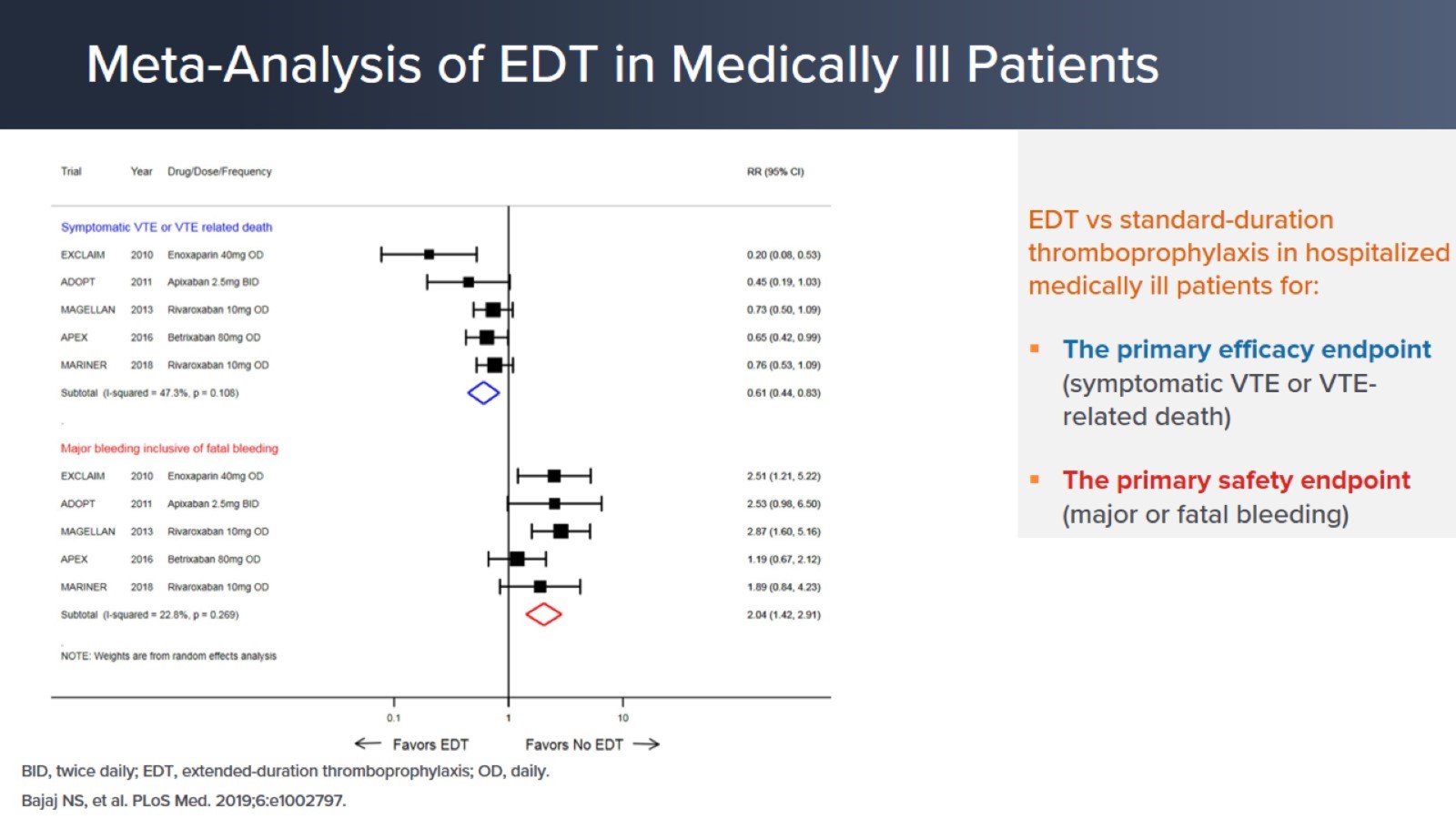 Meta-Analysis of EDT in Medically Ill Patients
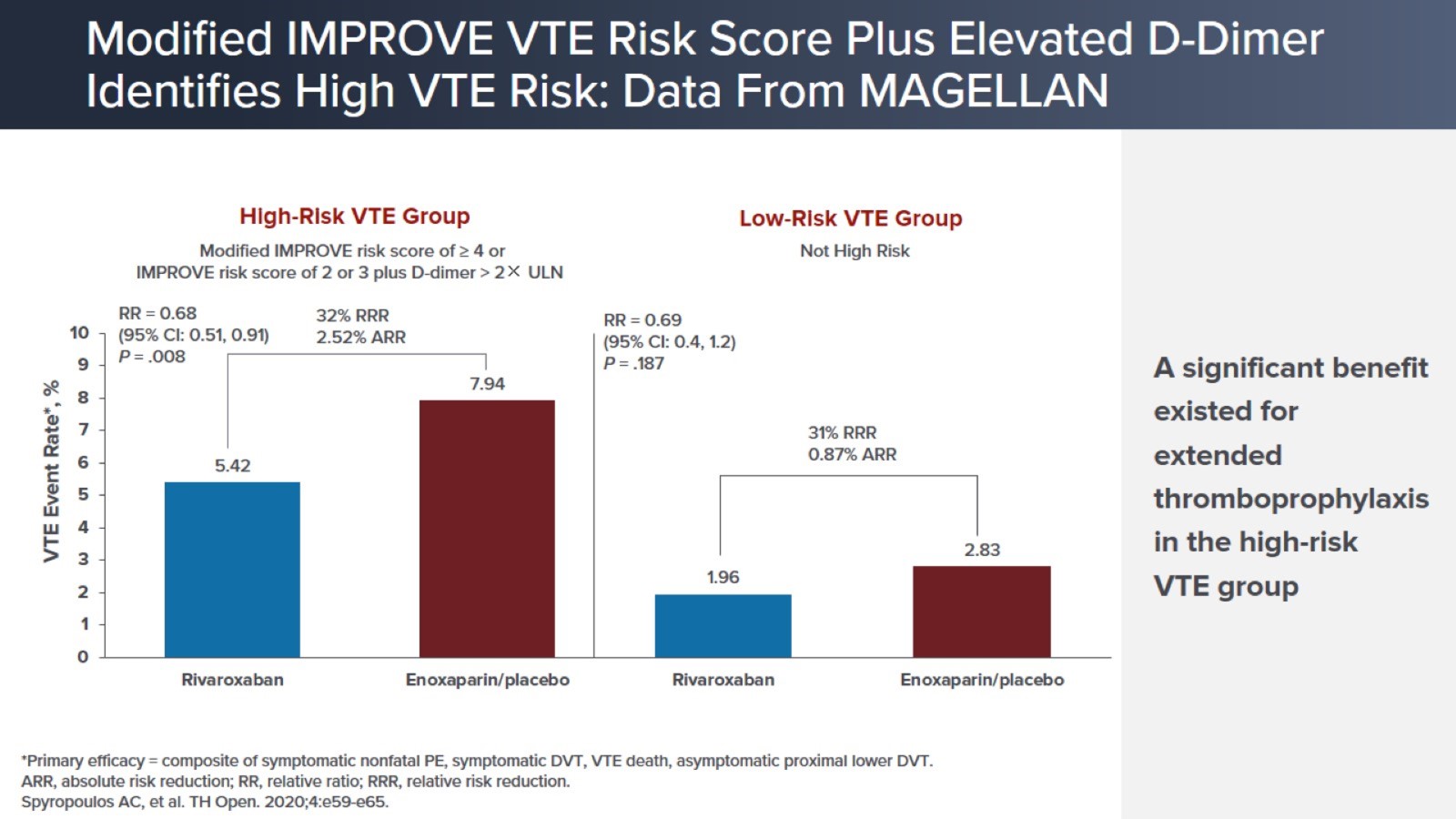 Modified IMPROVE VTE Risk Score Plus Elevated D-Dimer Identifies High VTE Risk: Data From MAGELLAN
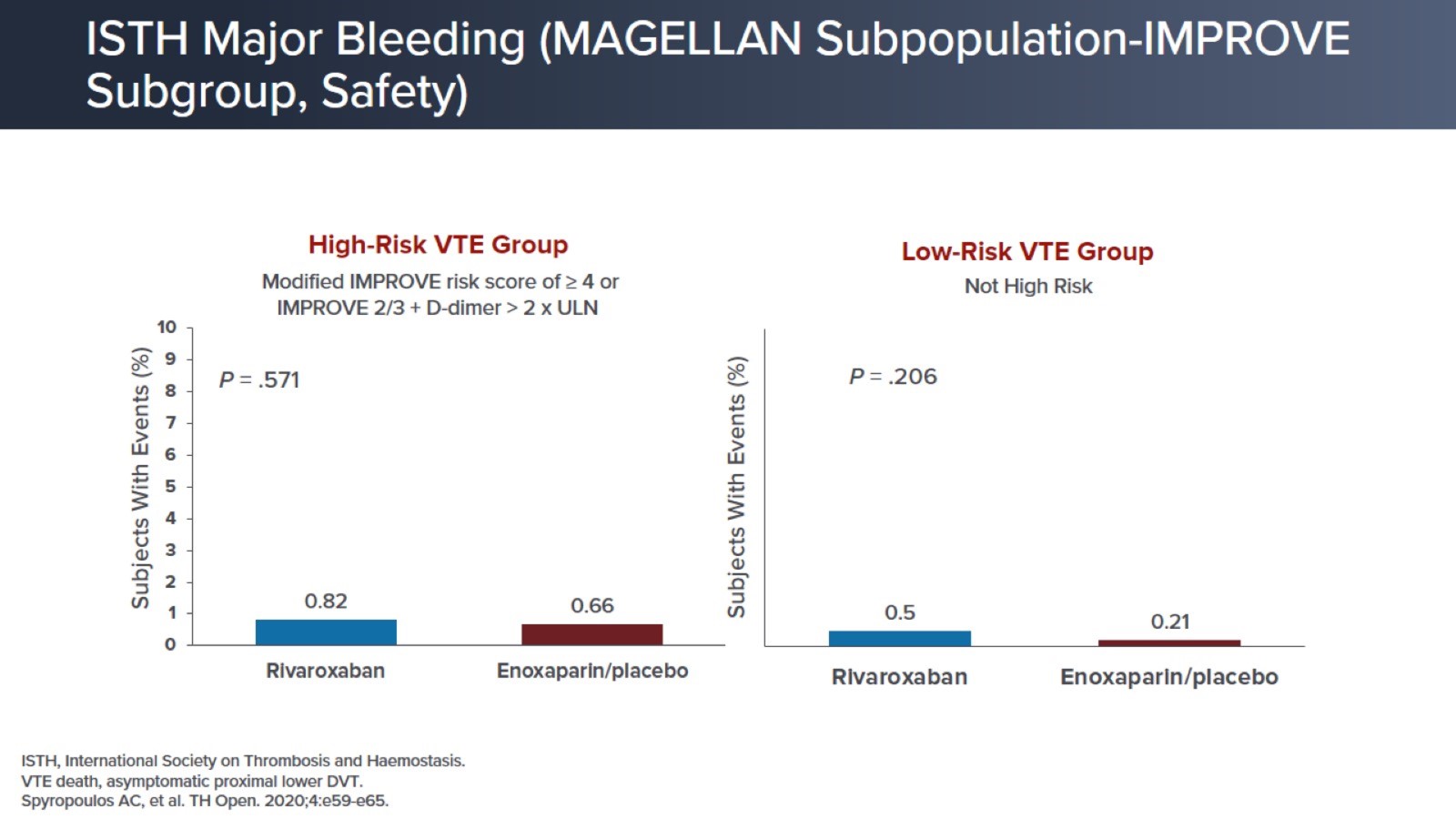 ISTH Major Bleeding (MAGELLAN Subpopulation-IMPROVE Subgroup, Safety)
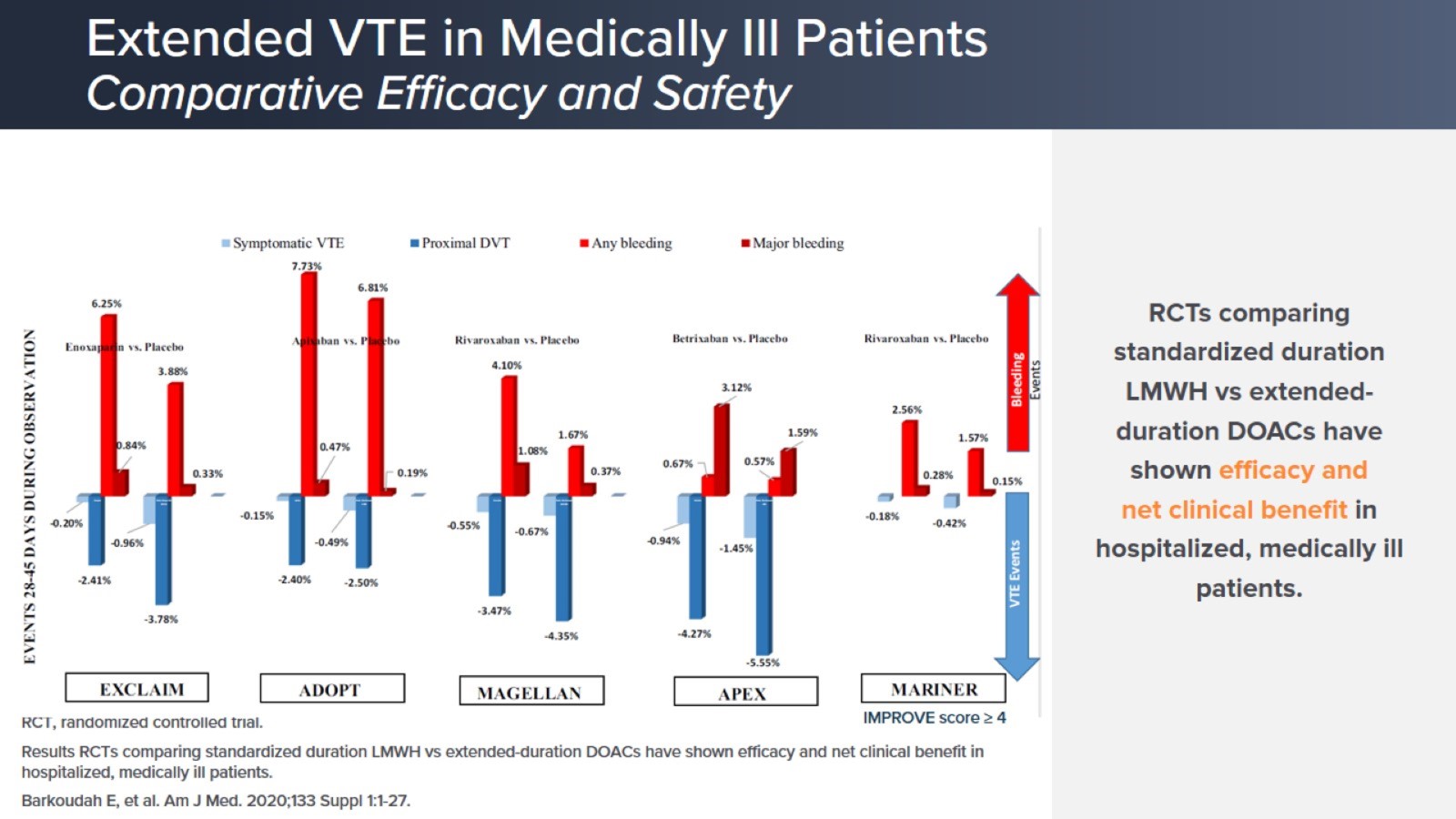 Extended VTE in Medically Ill PatientsComparative Efficacy and Safety
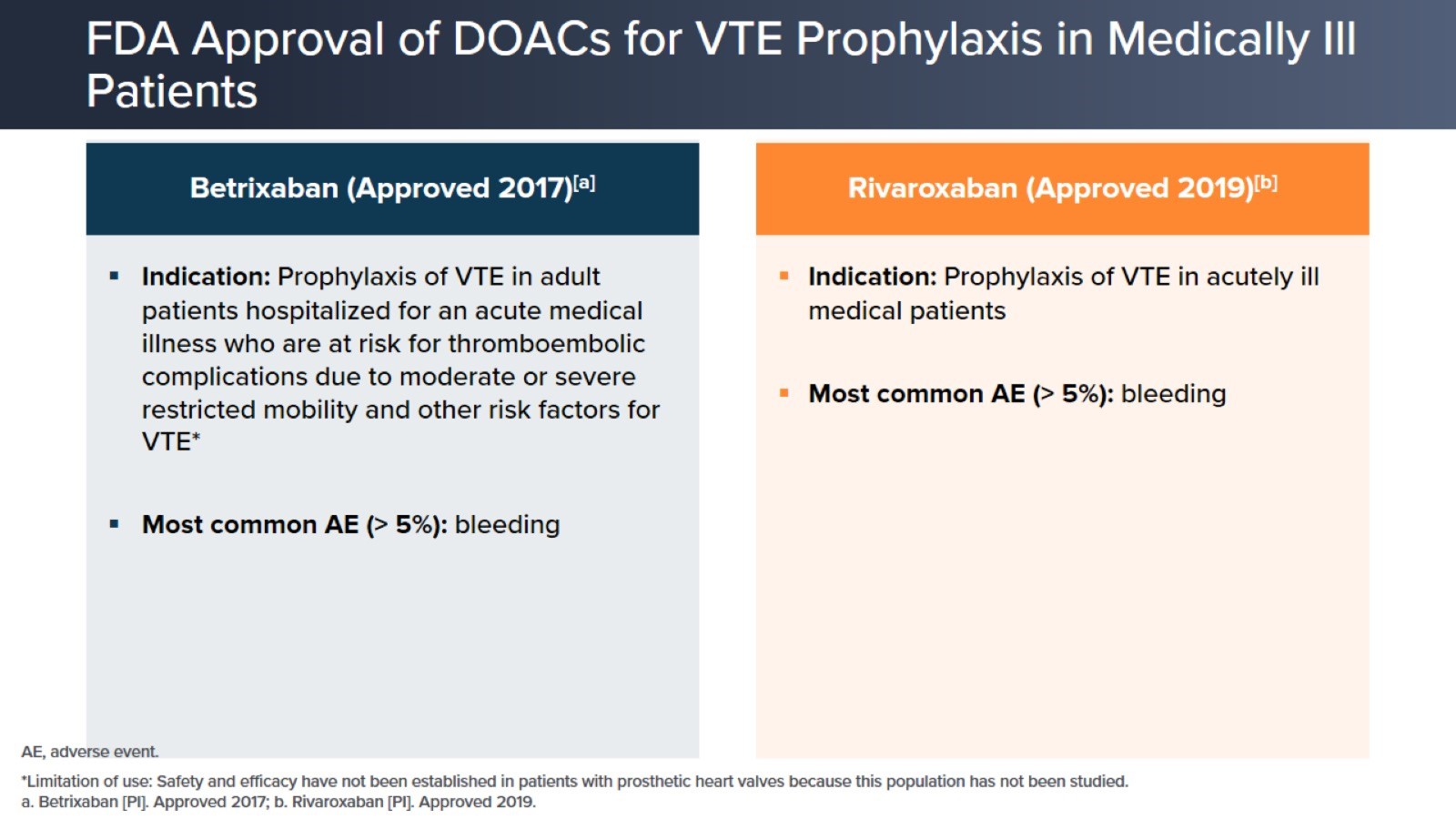 FDA Approval of DOACs for VTE Prophylaxis in Medically Ill Patients
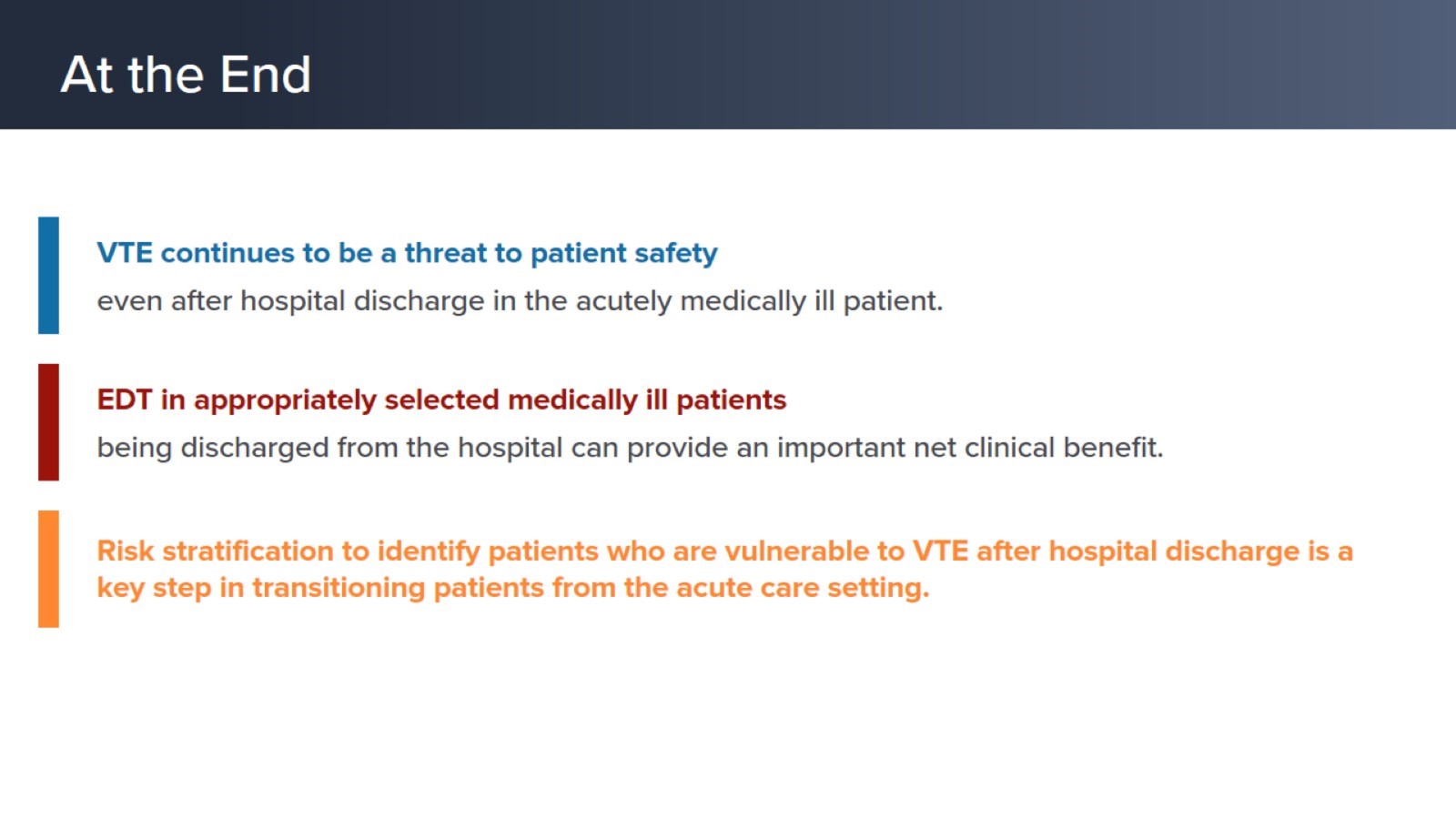 At the End
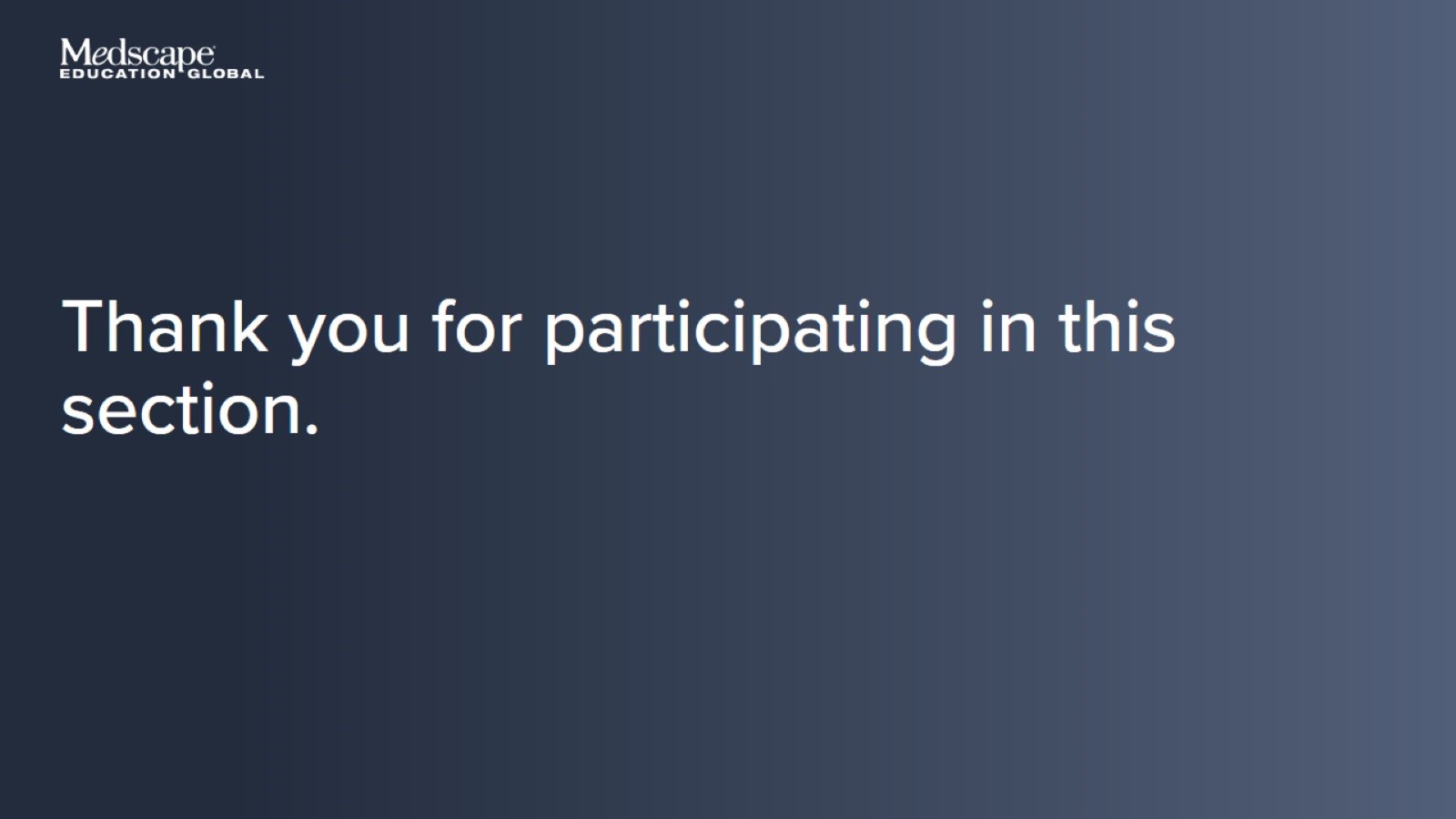 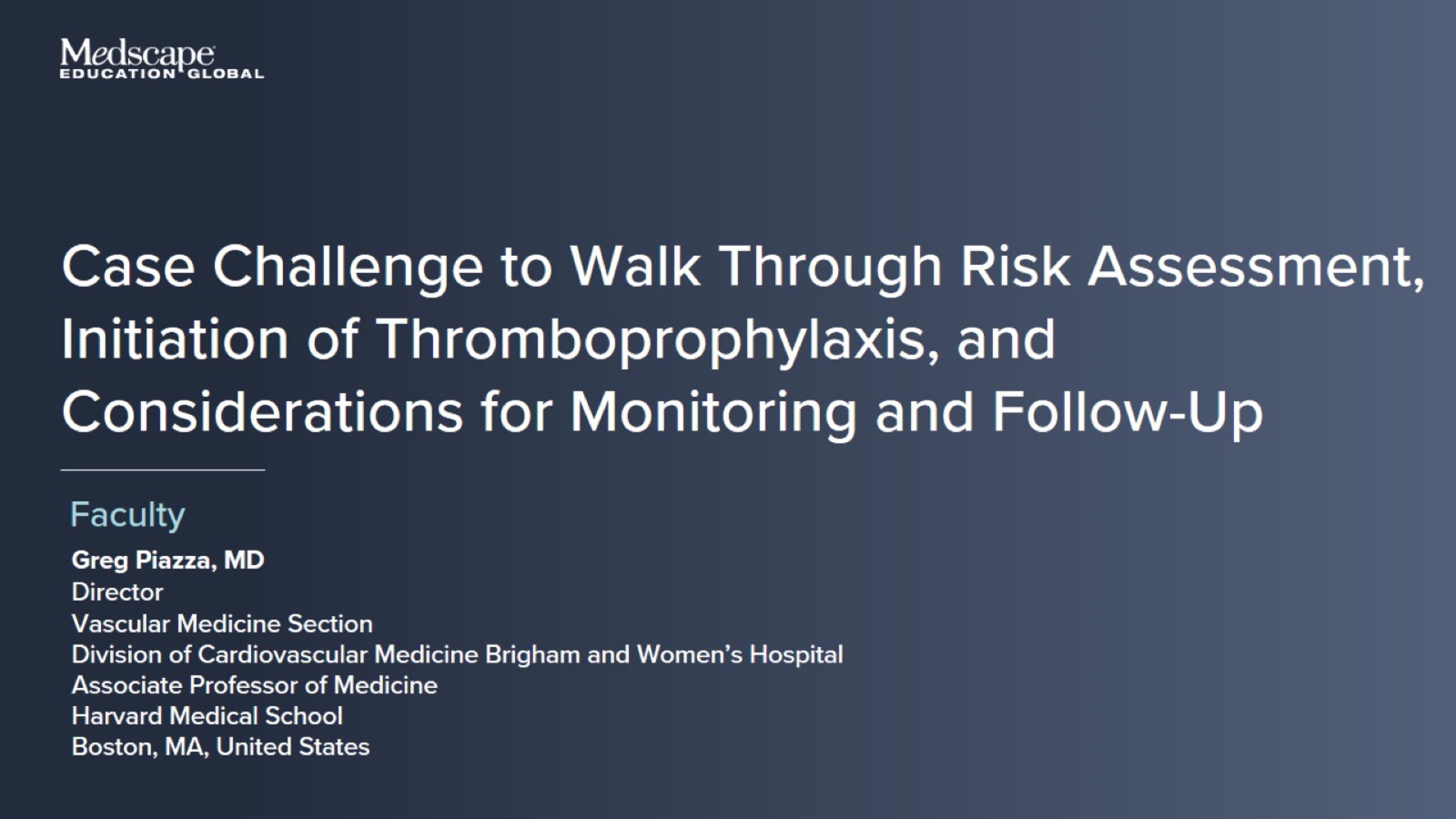 Case Challenge to Walk Through Risk Assessment, Initiation of Thromboprophylaxis, and Considerations for Monitoring and Follow-Up
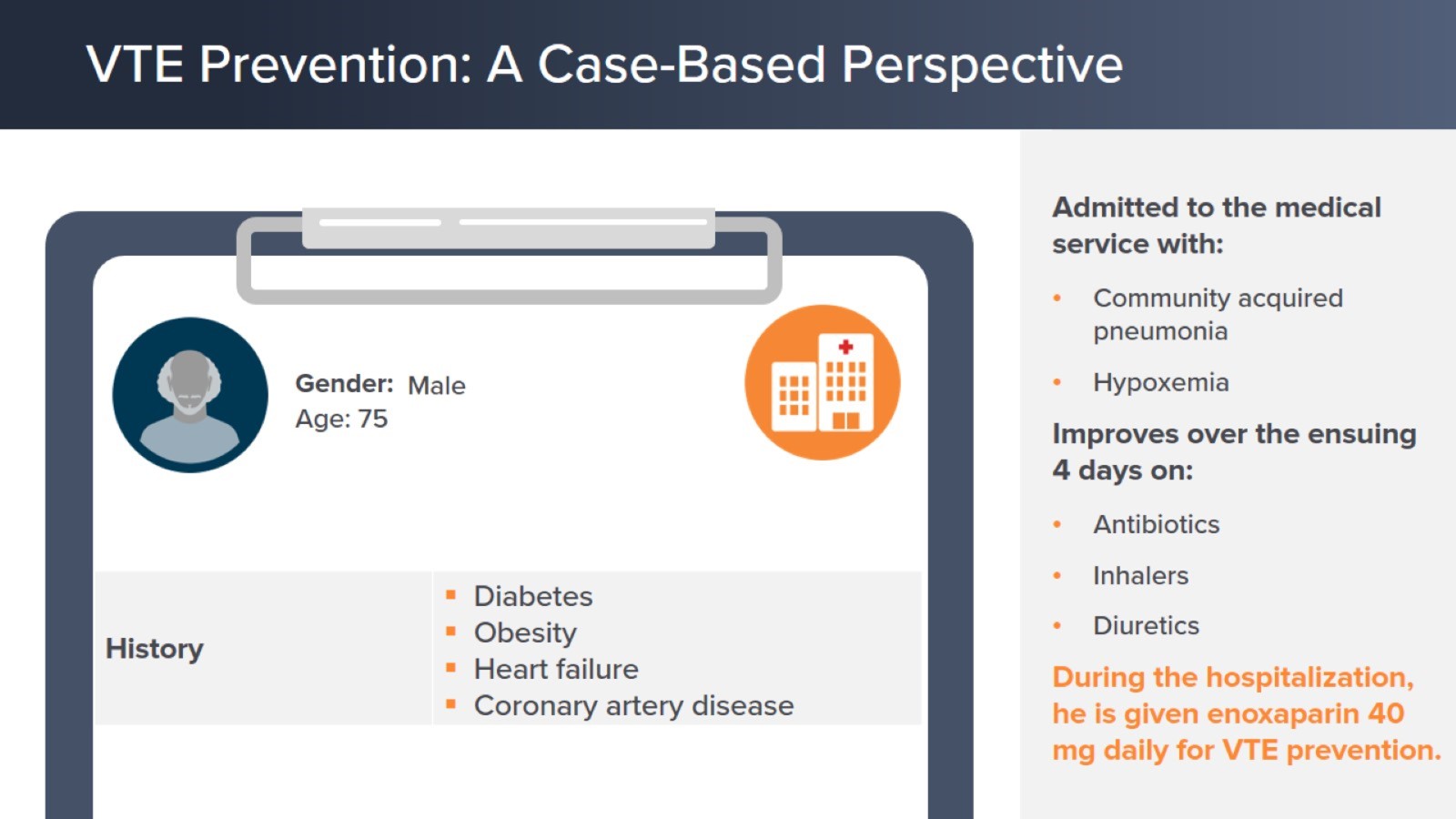 VTE Prevention: A Case-Based Perspective
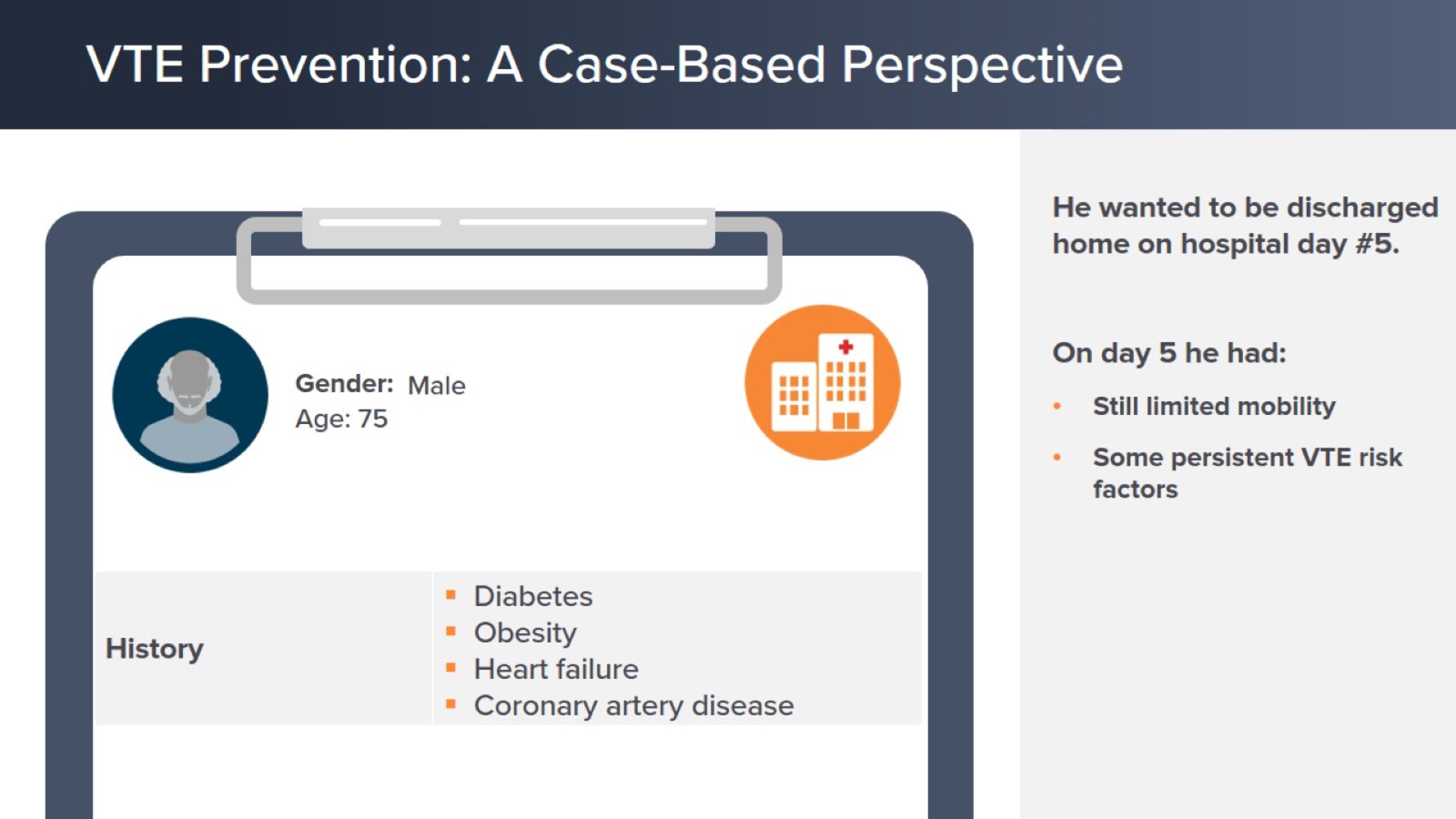 VTE Prevention: A Case-Based Perspective
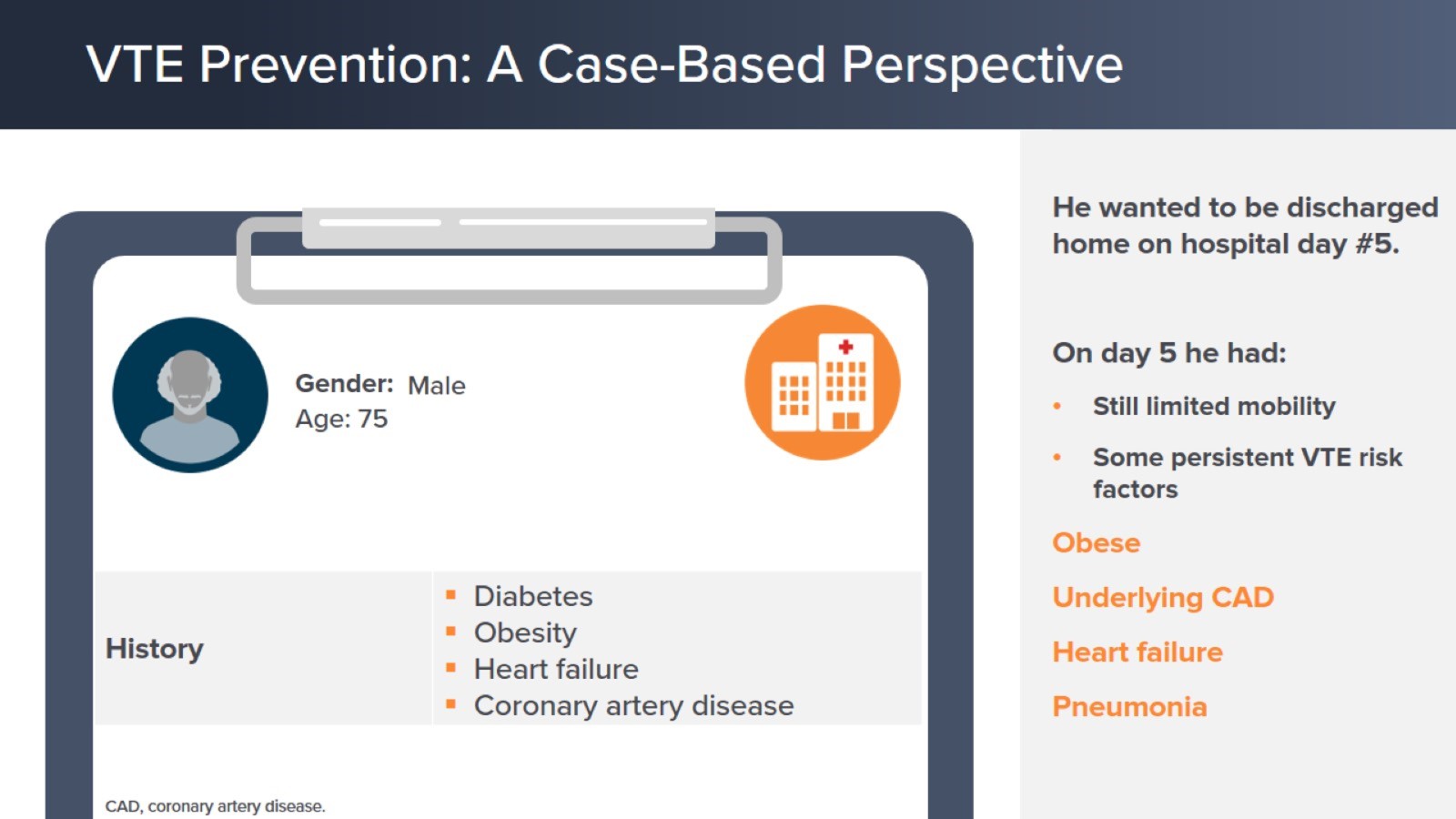 VTE Prevention: A Case-Based Perspective
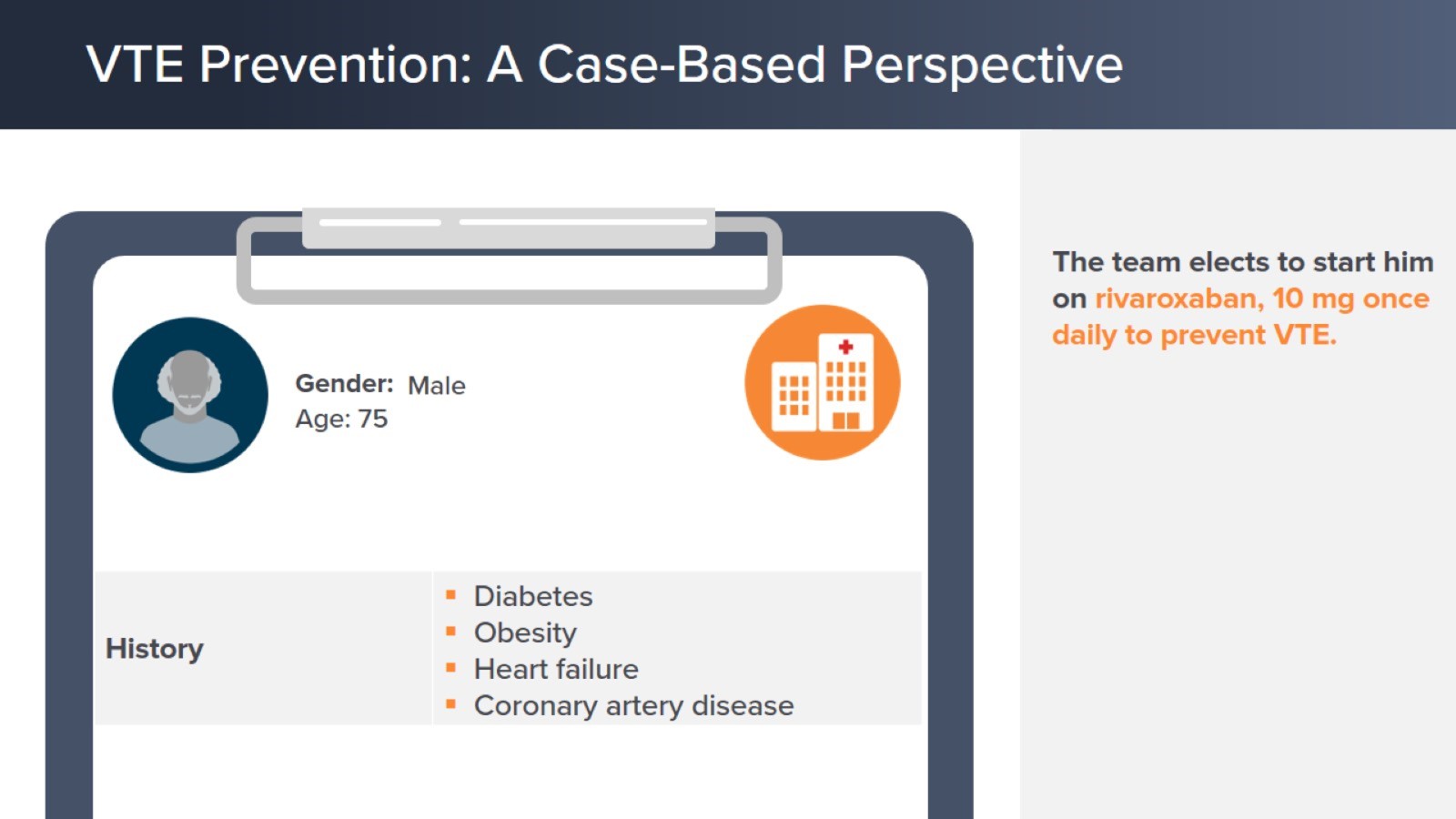 VTE Prevention: A Case-Based Perspective
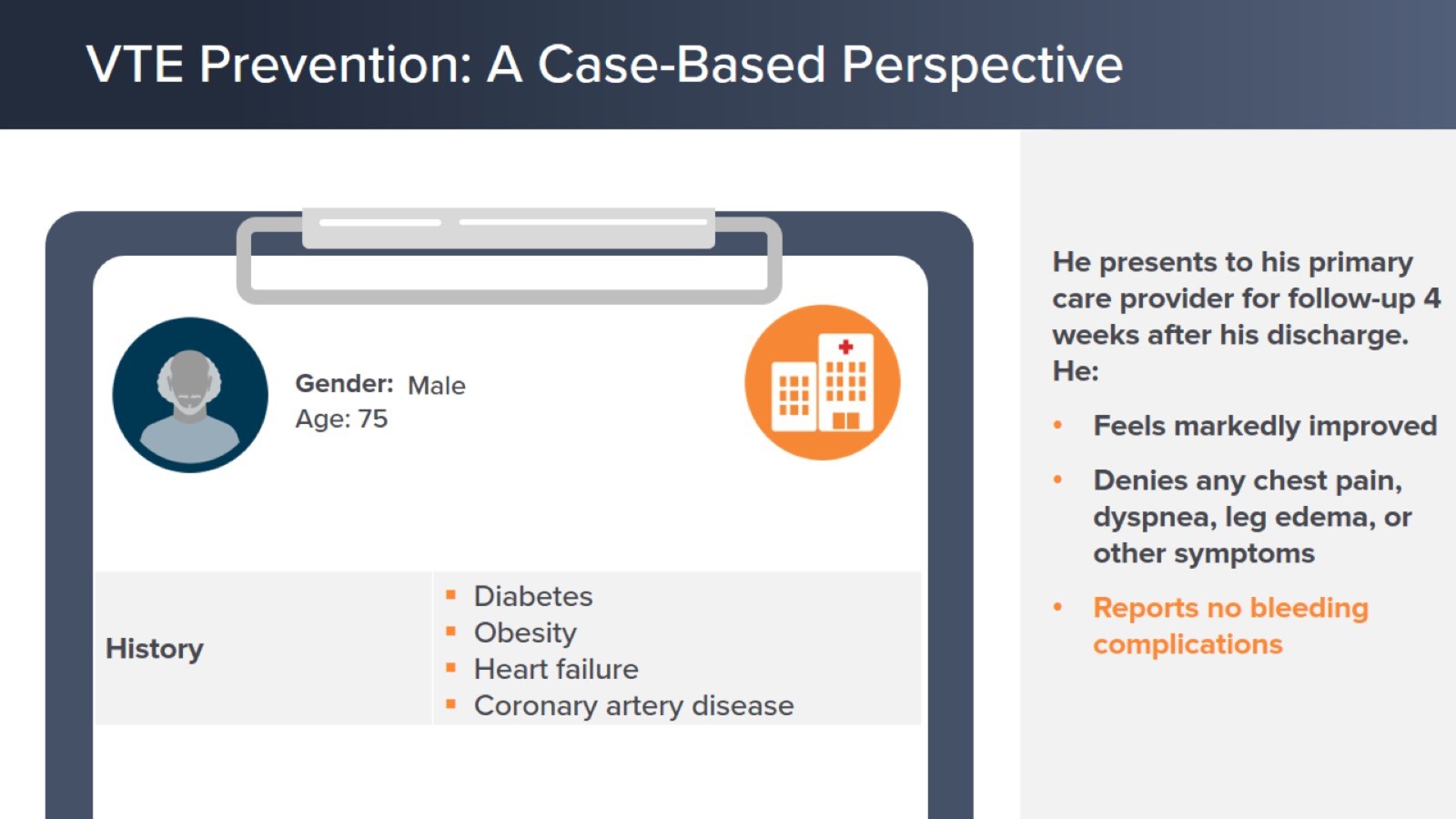 VTE Prevention: A Case-Based Perspective
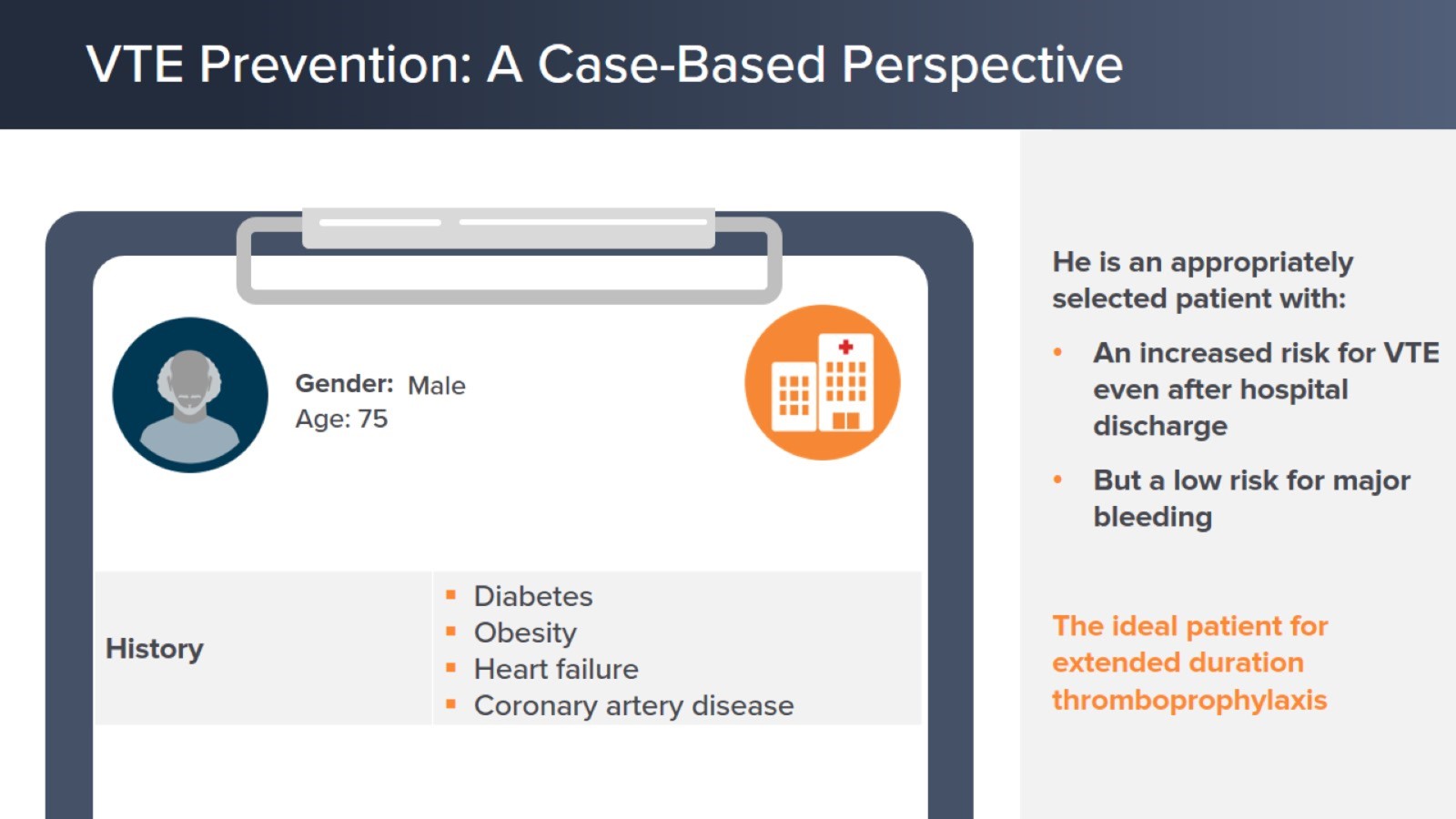 VTE Prevention: A Case-Based Perspective
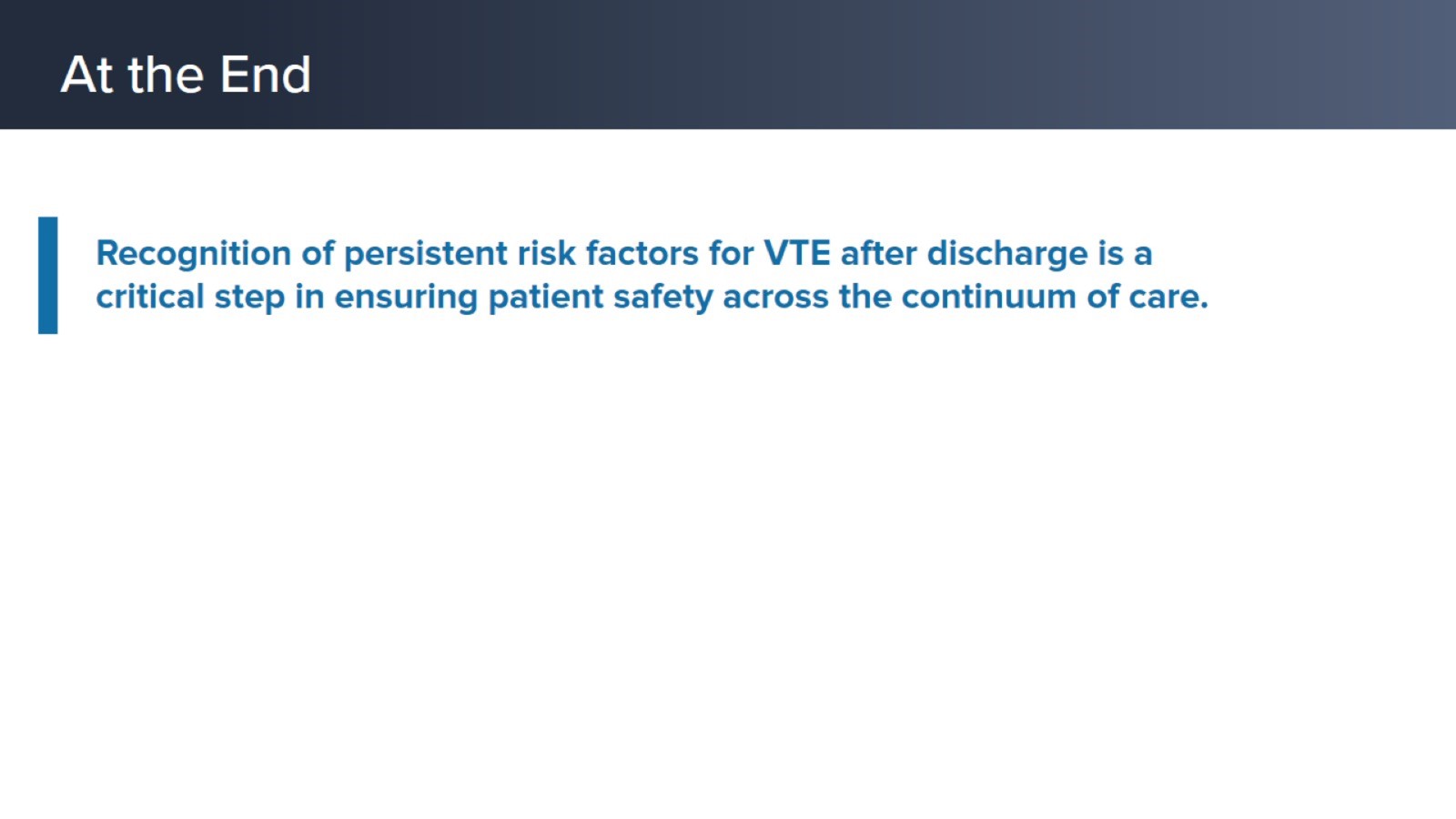 At the End
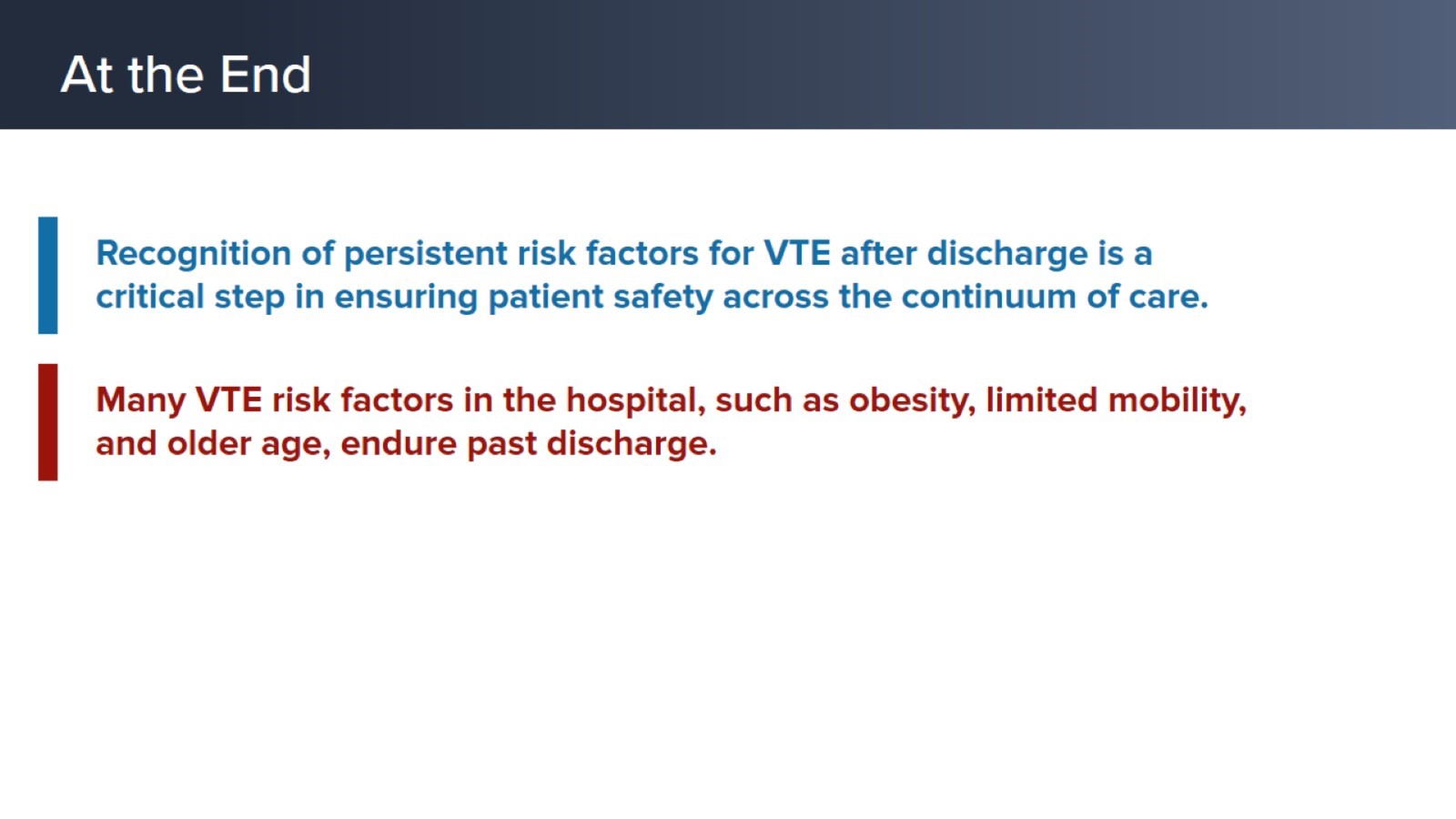 At the End
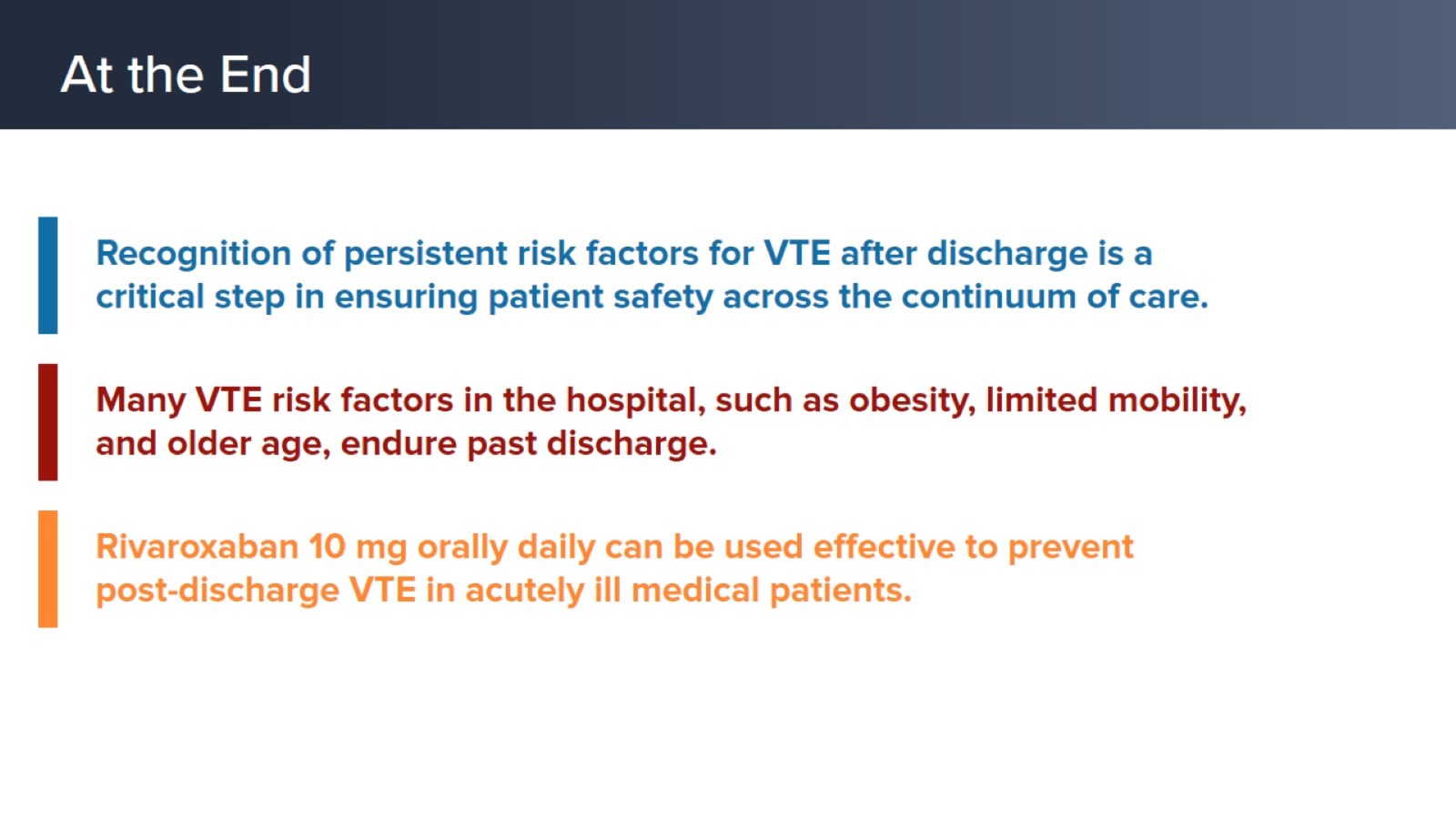 At the End
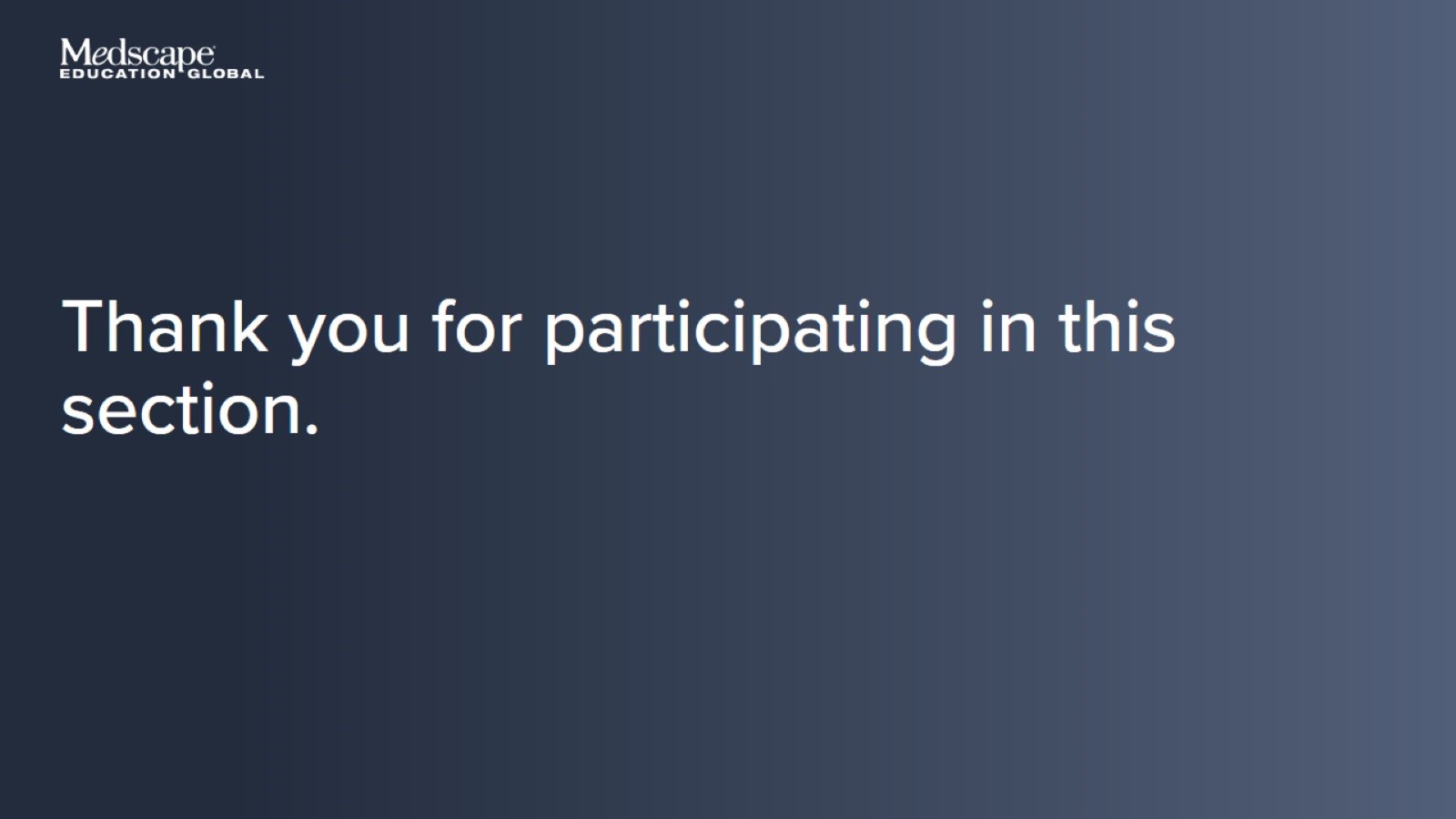 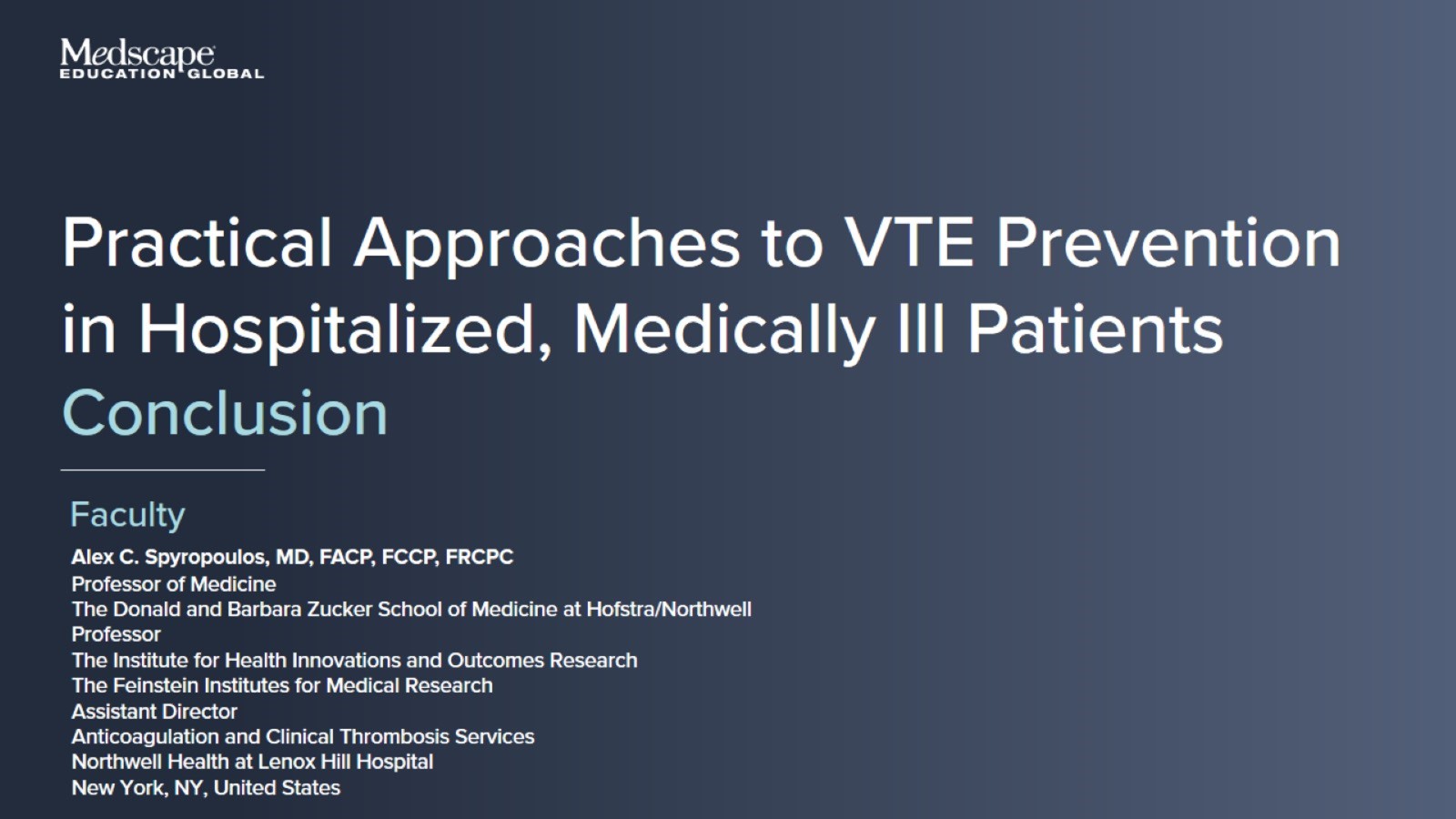 Practical Approaches to VTE Prevention in Hospitalized, Medically Ill PatientsConclusion
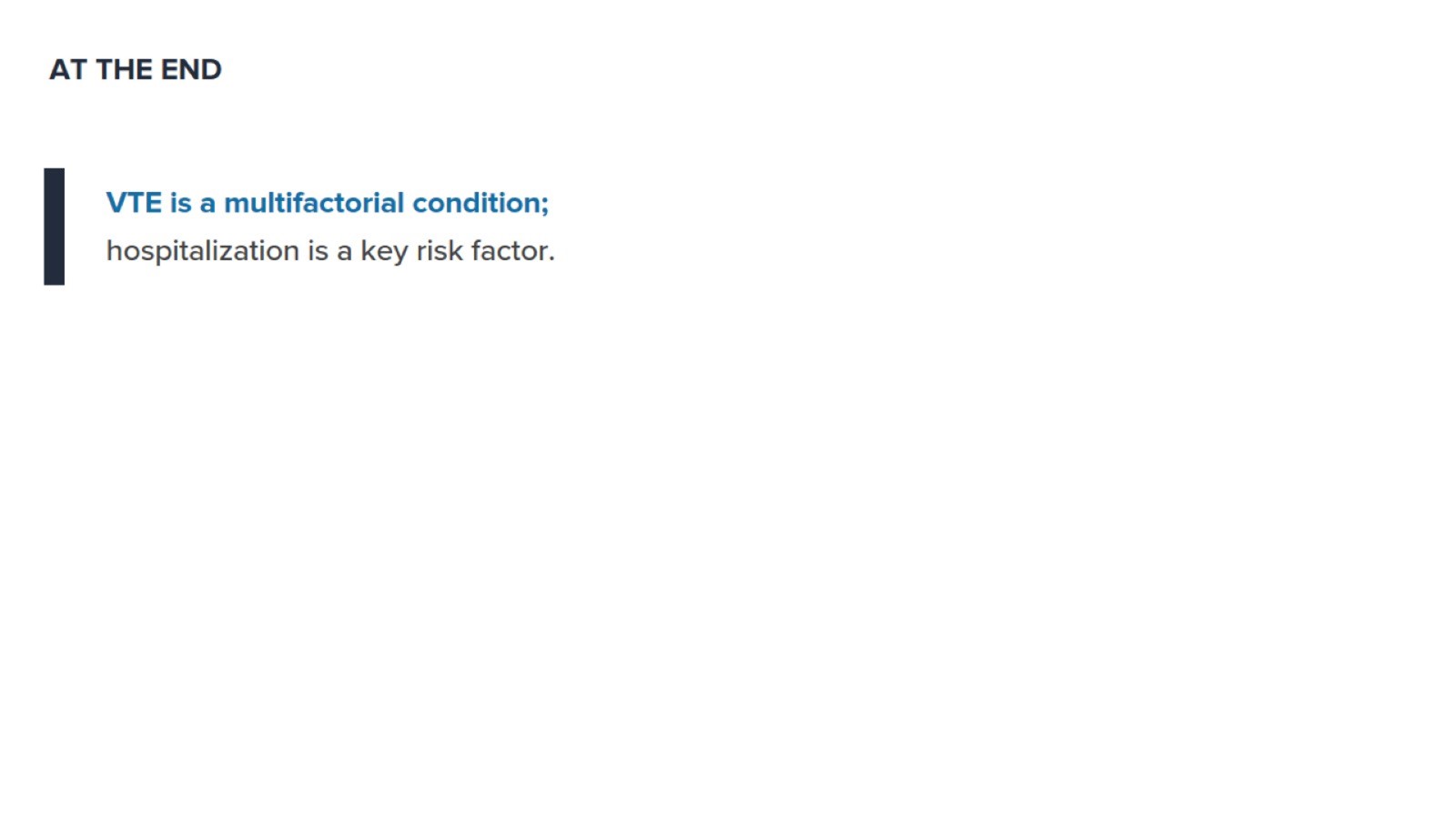 At the End
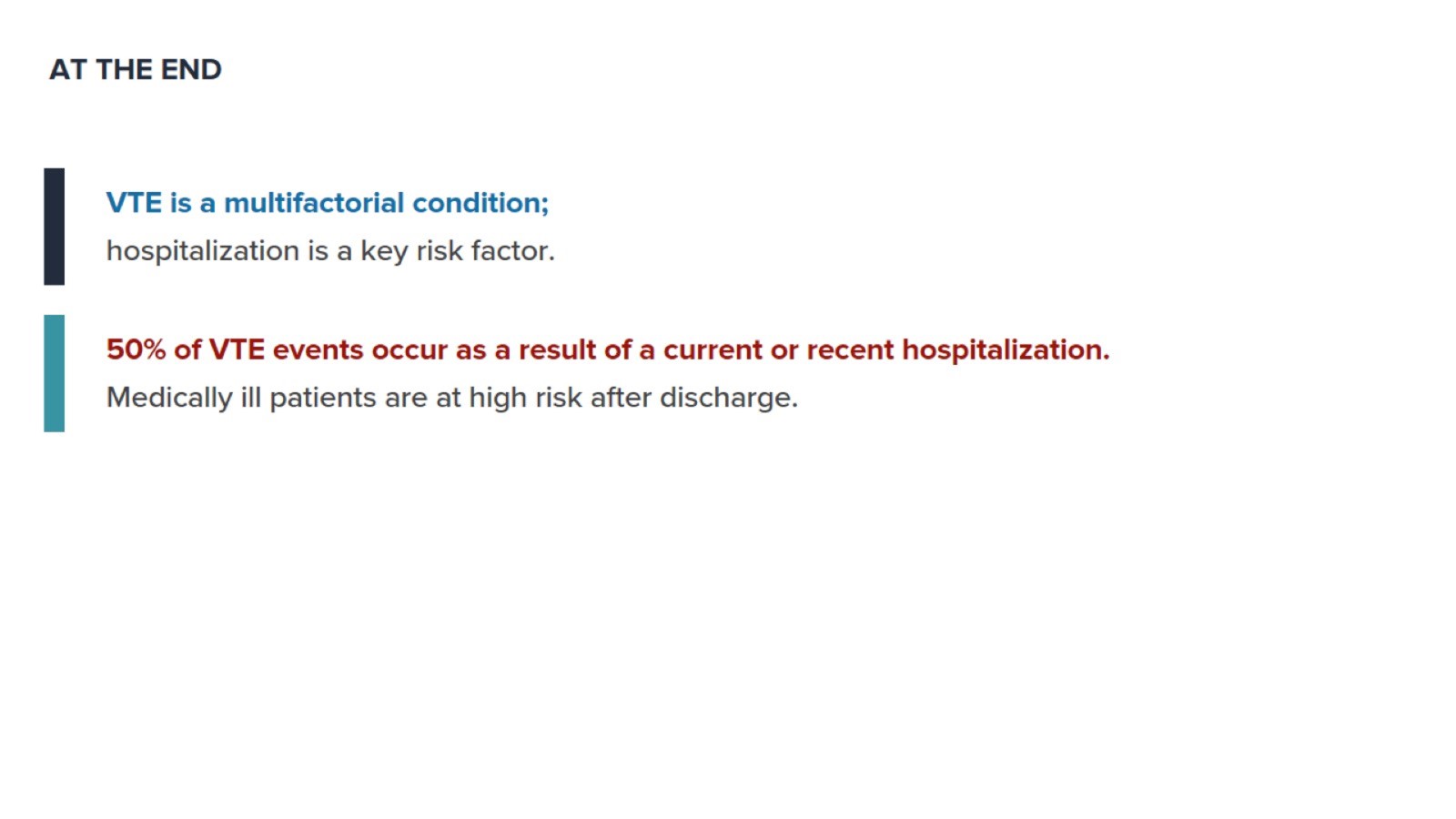 At the End
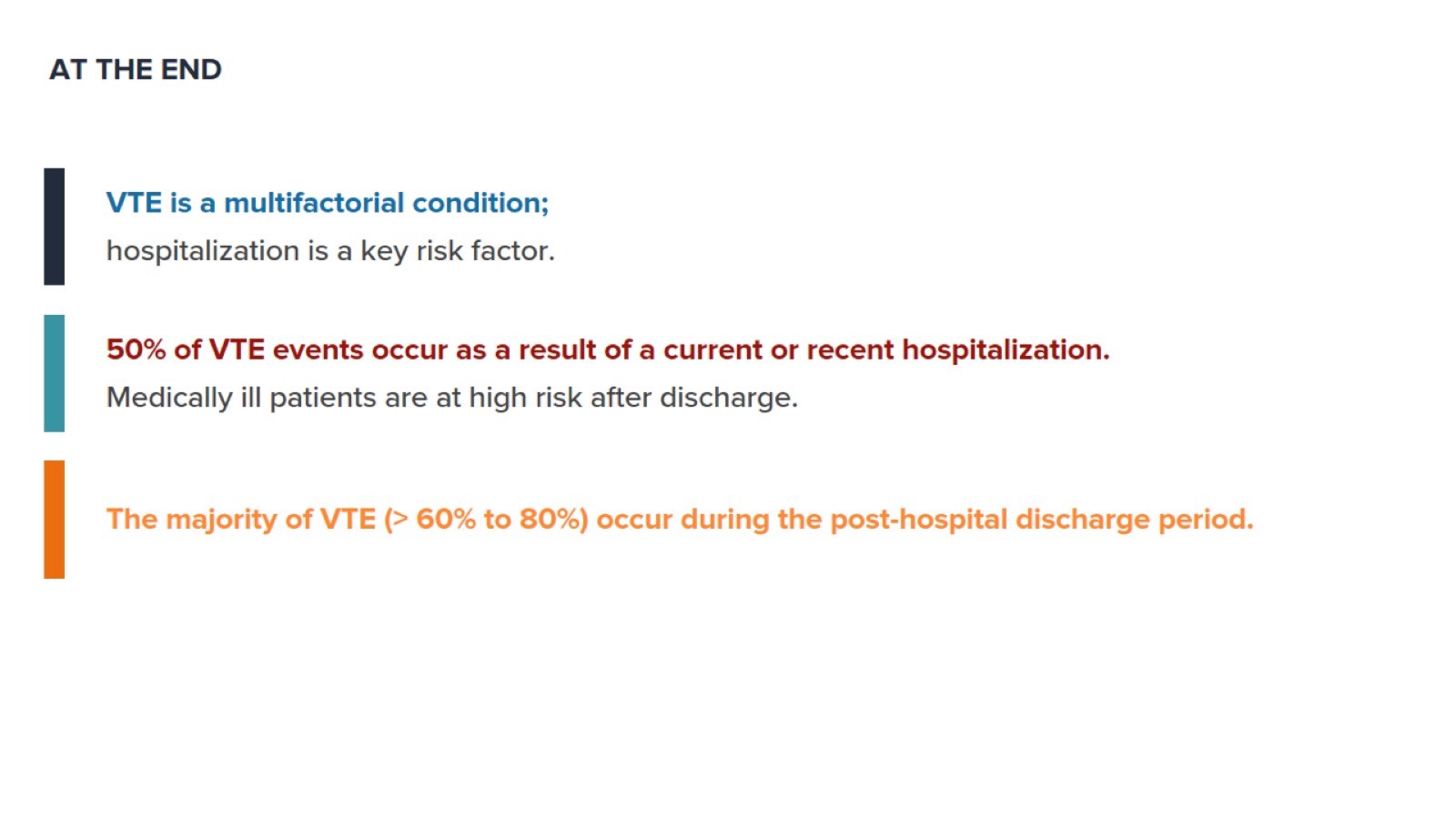 At the End
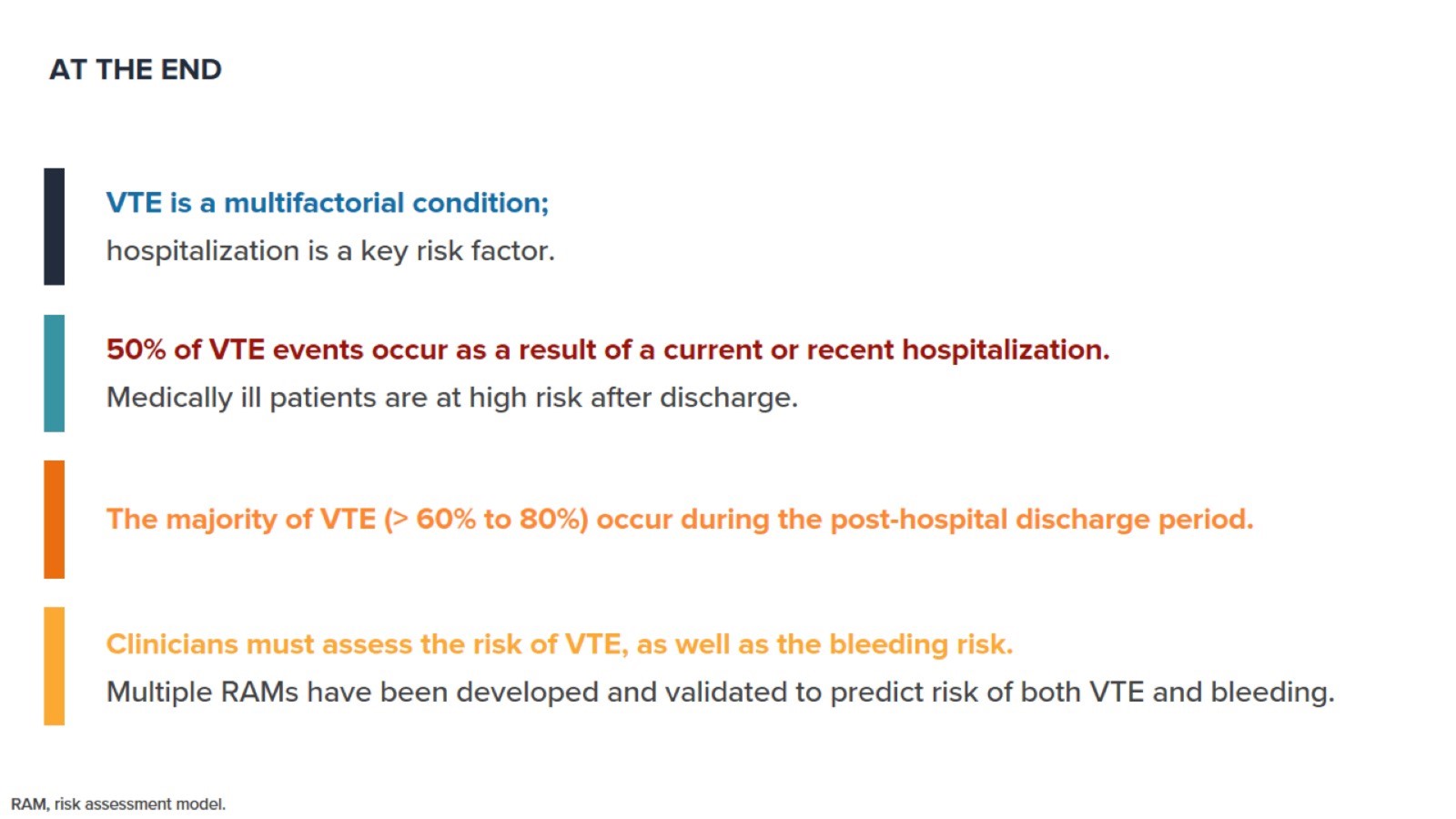 At the End
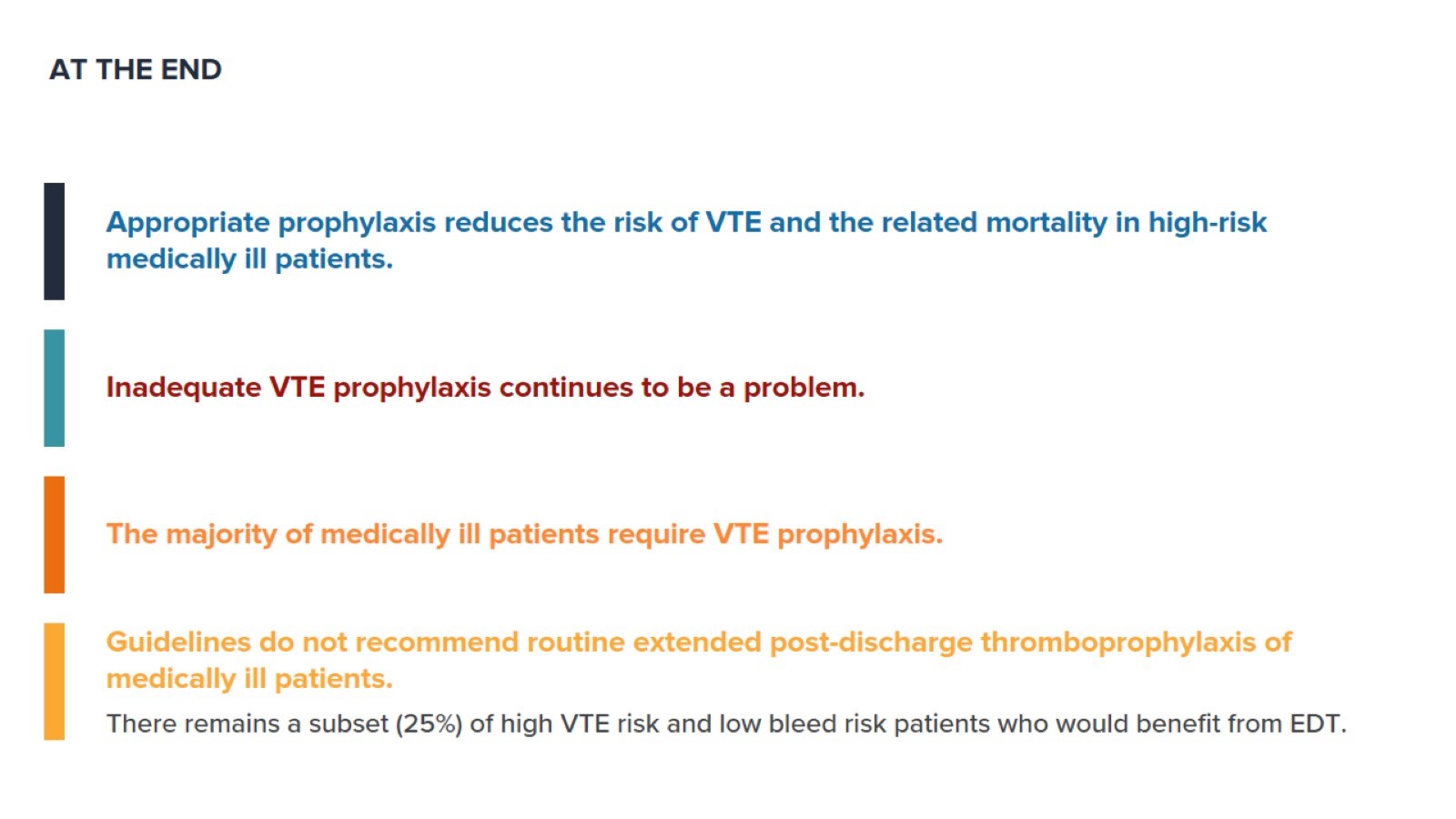 At the End
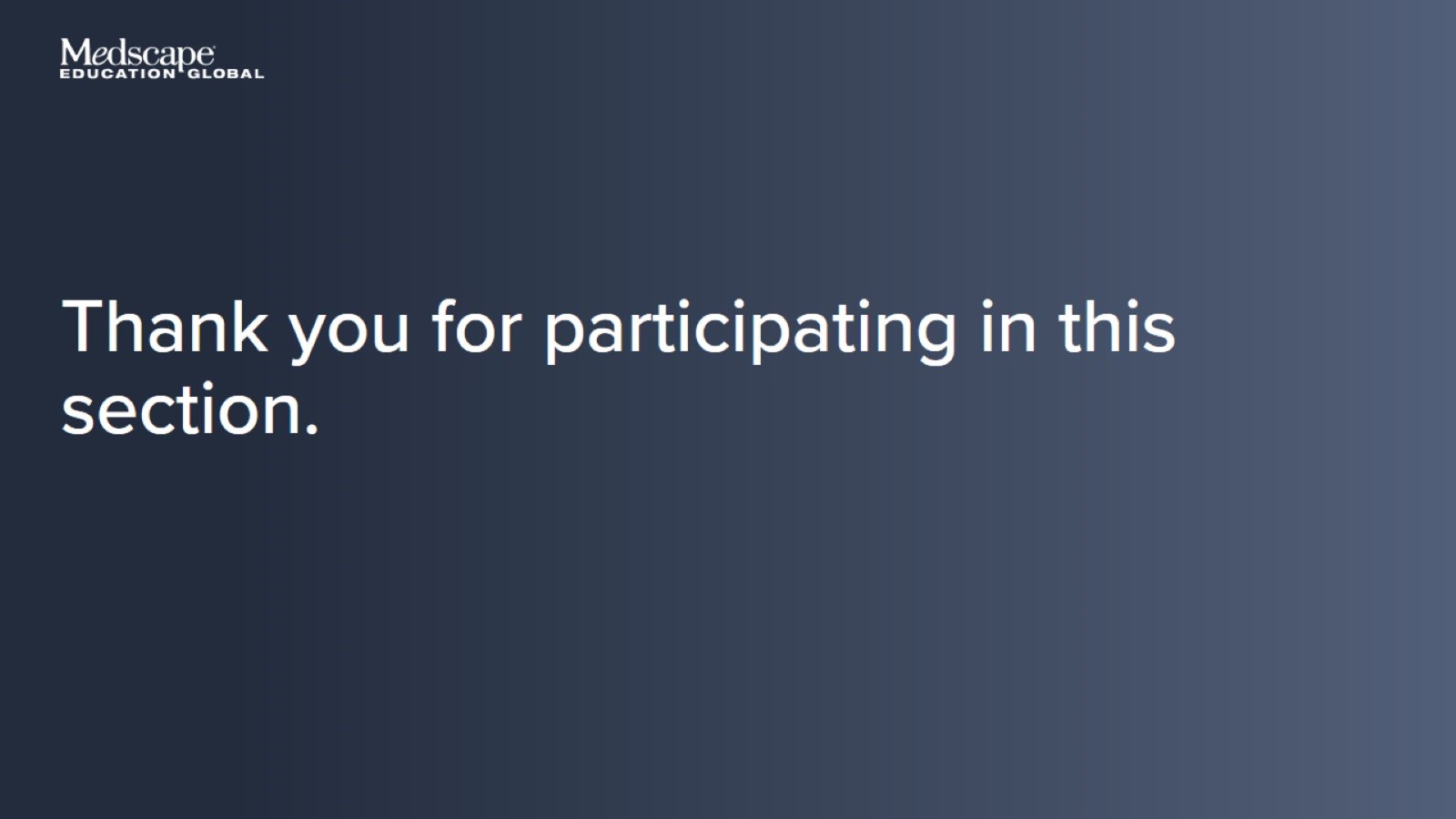 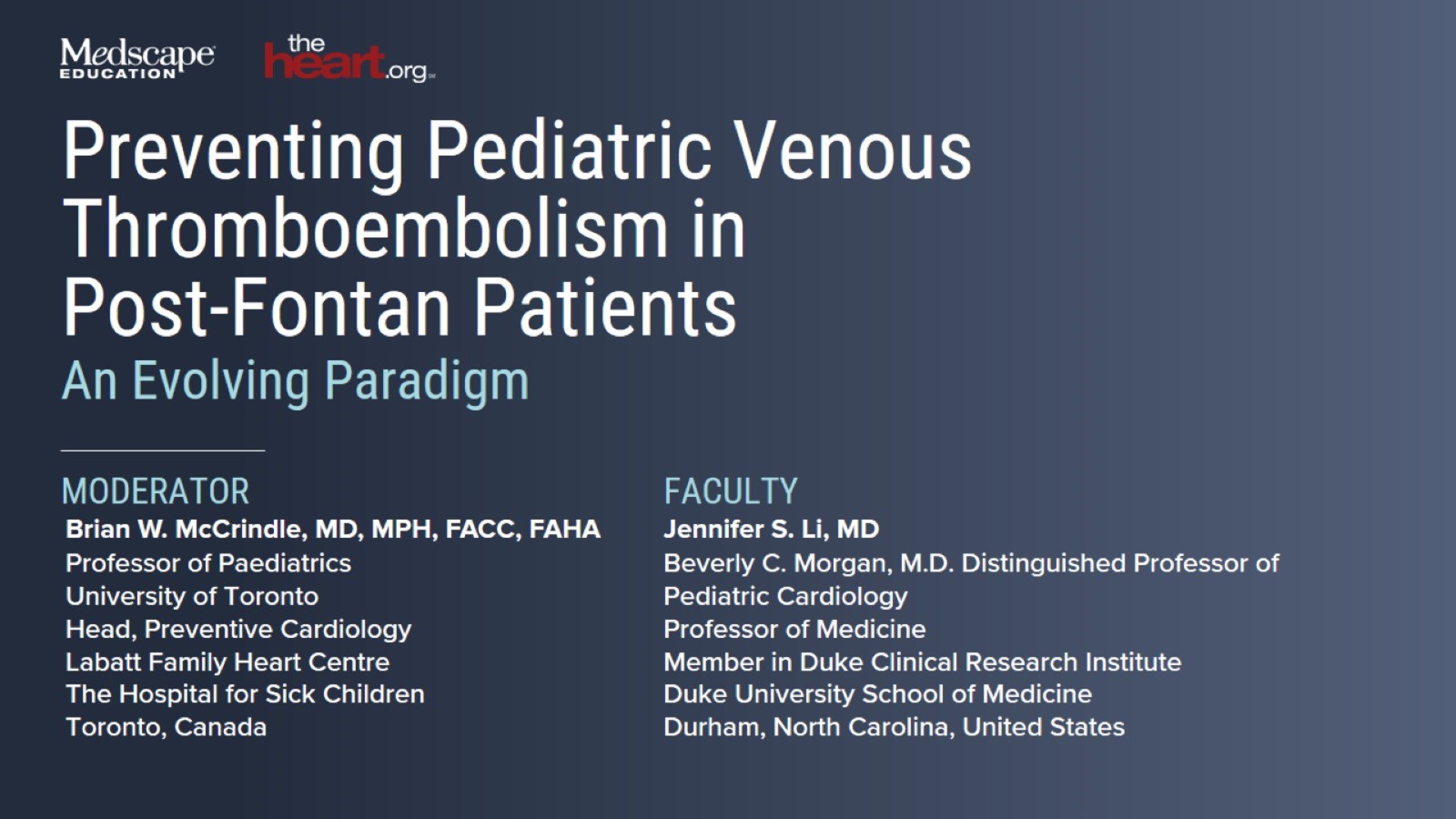 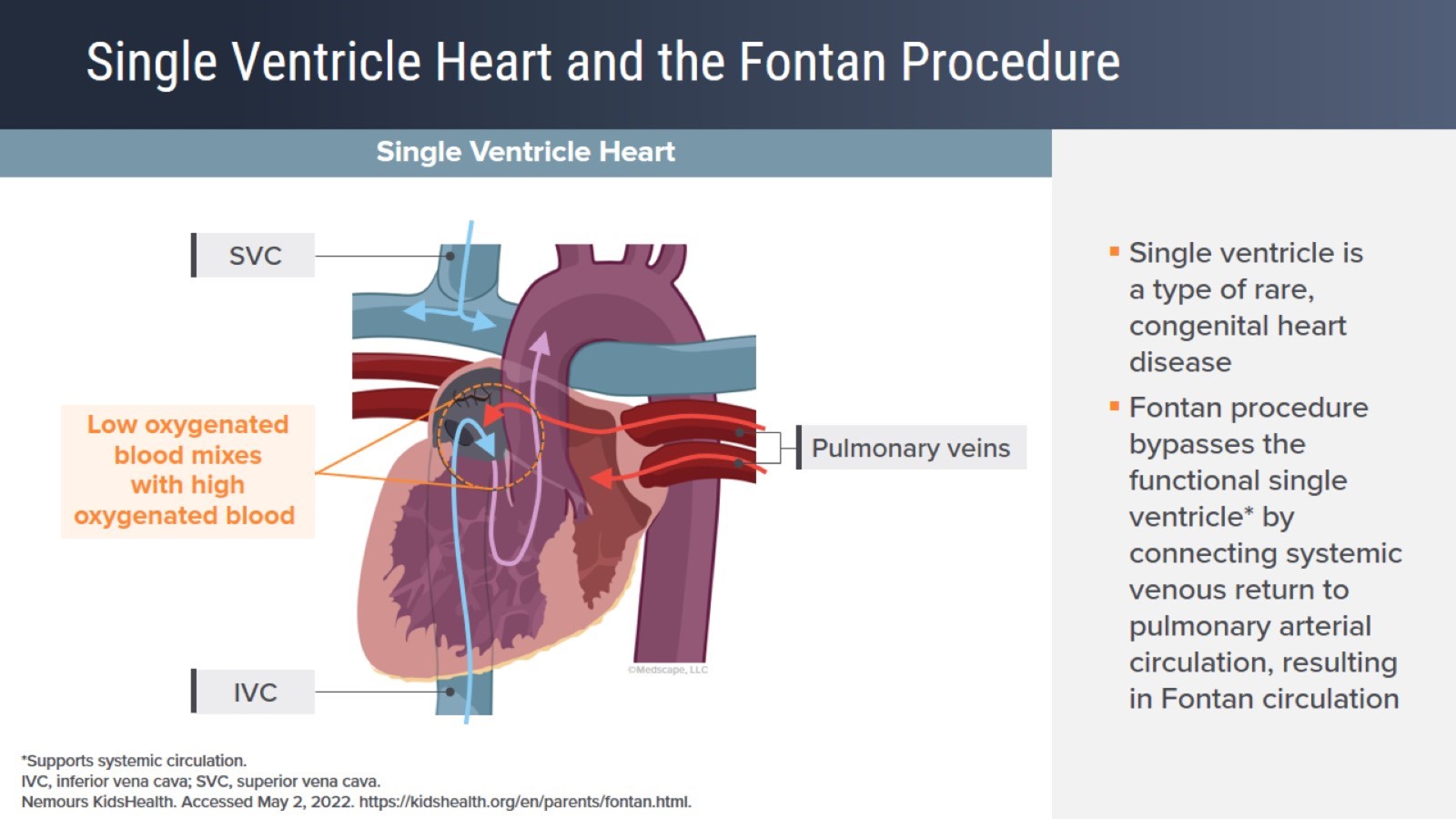 Single Ventricle Heart and the Fontan Procedure
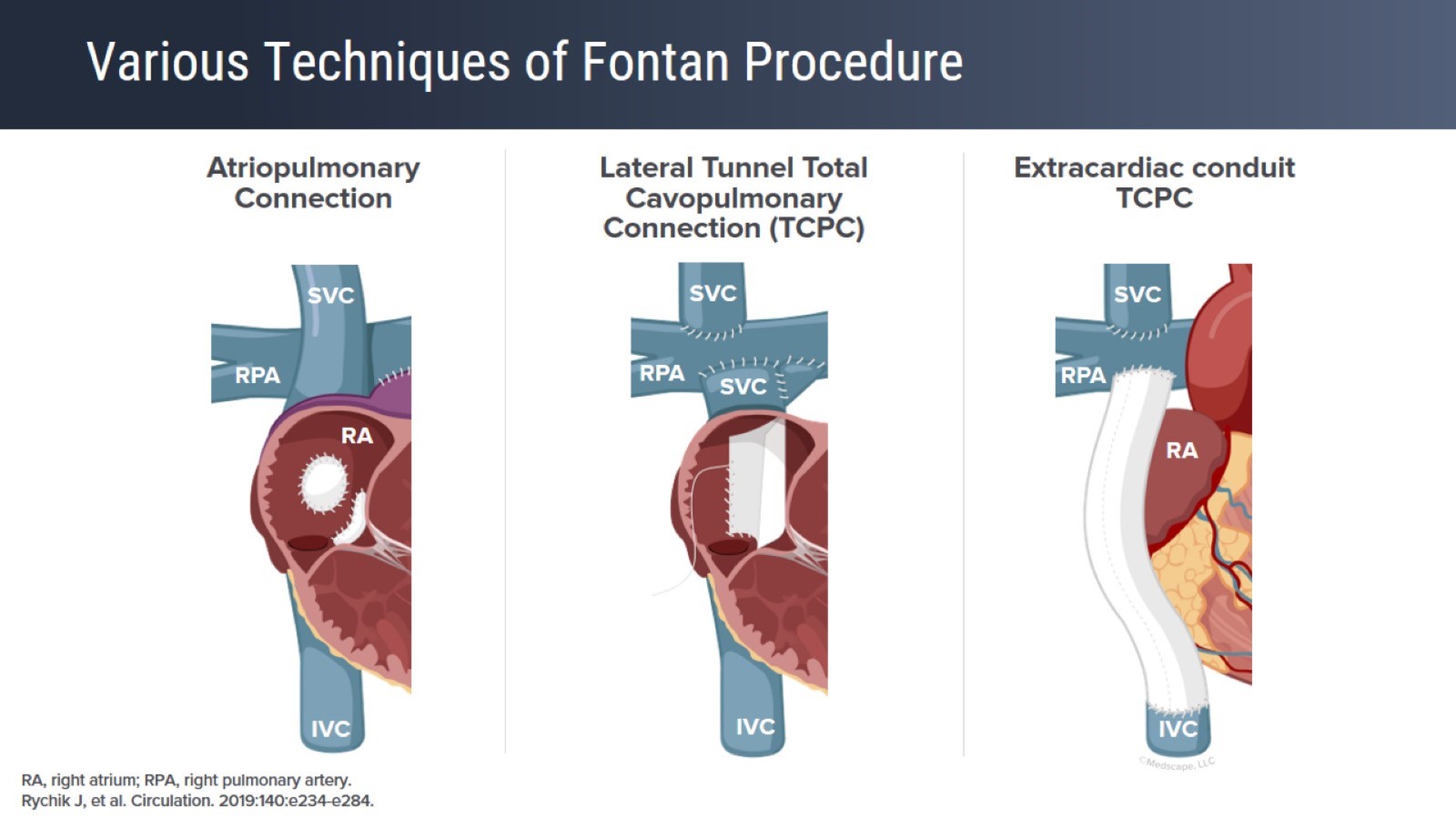 Various Techniques of Fontan Procedure
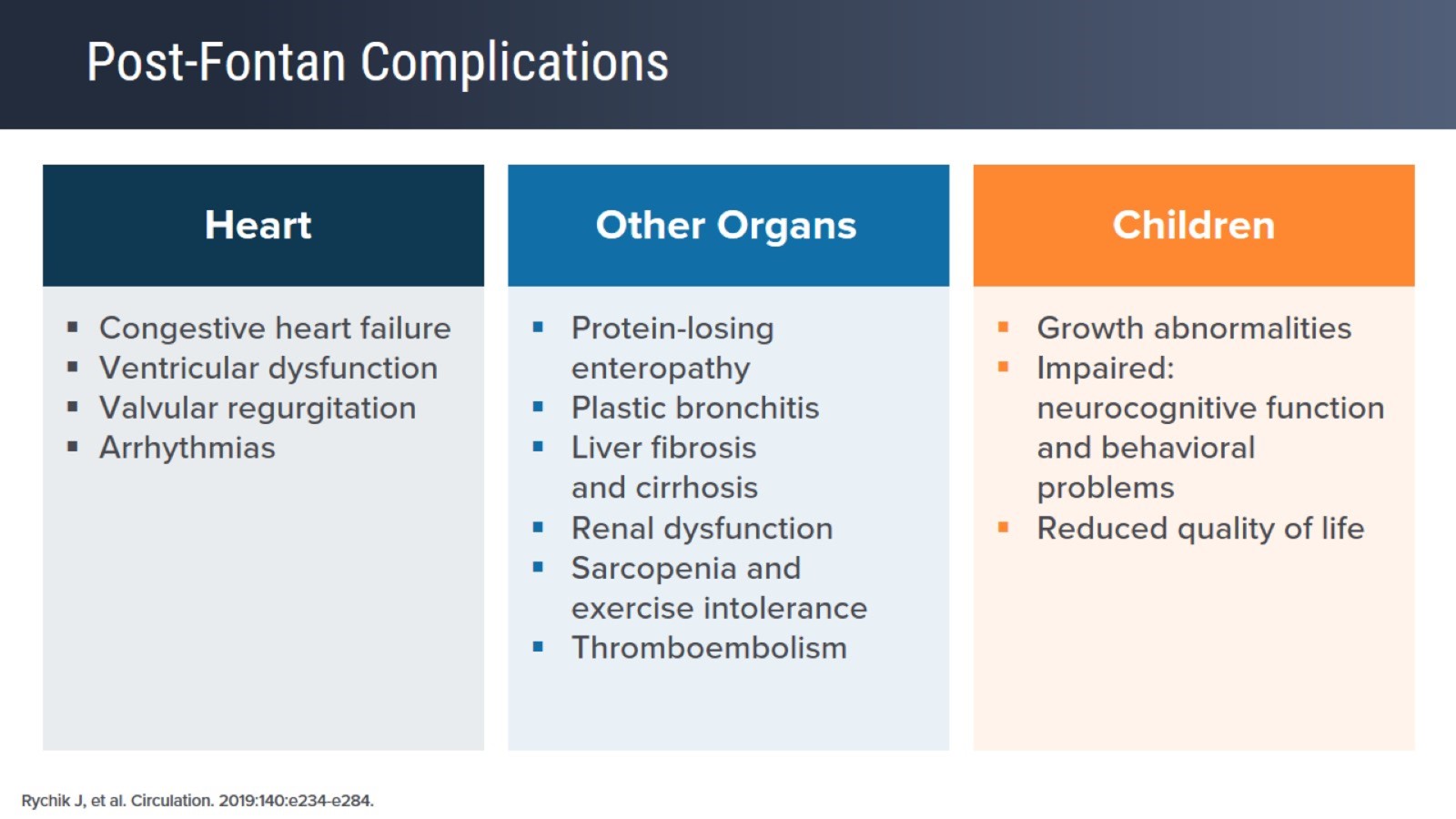 Post-Fontan Complications
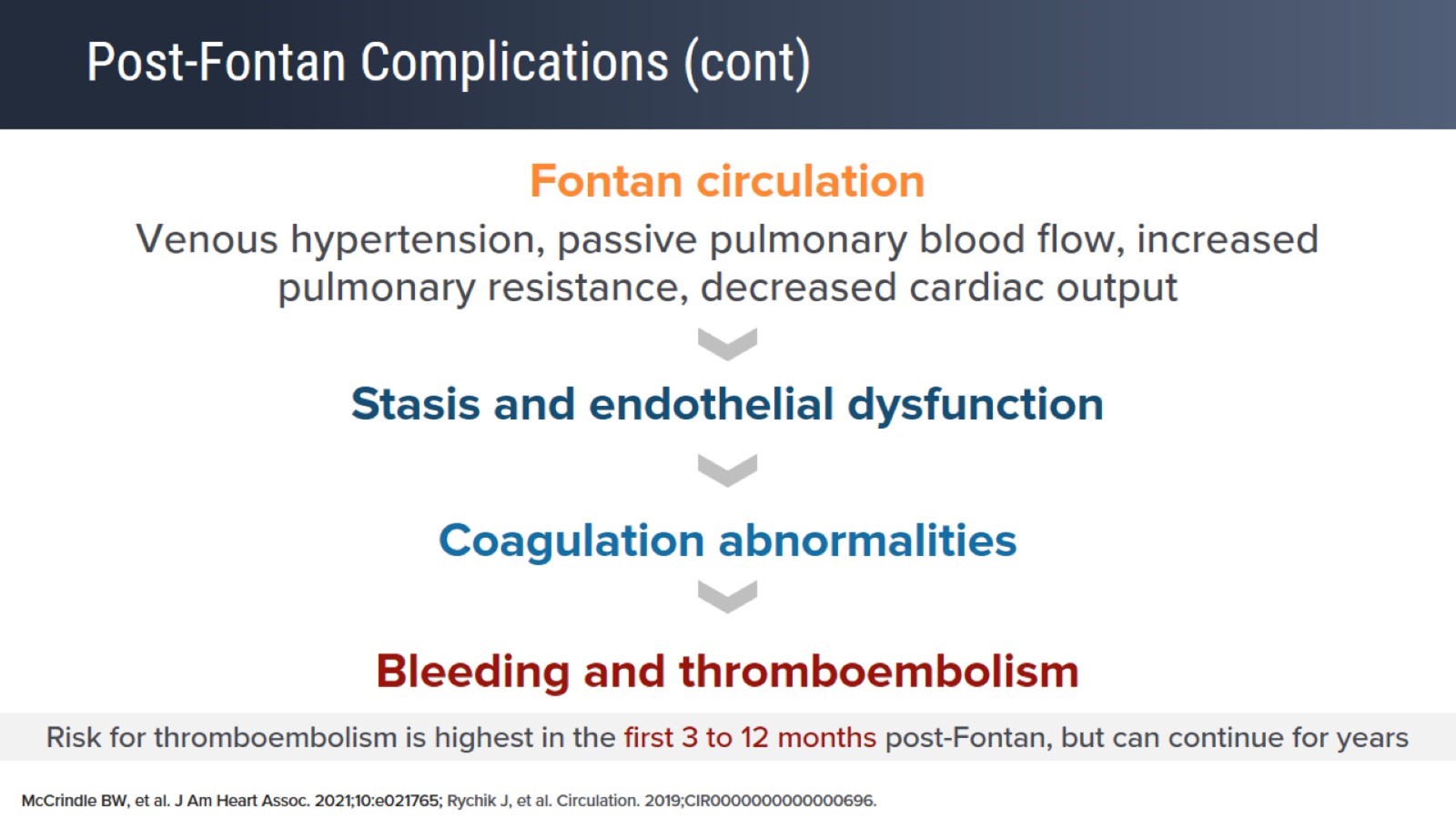 Post-Fontan Complications (cont)
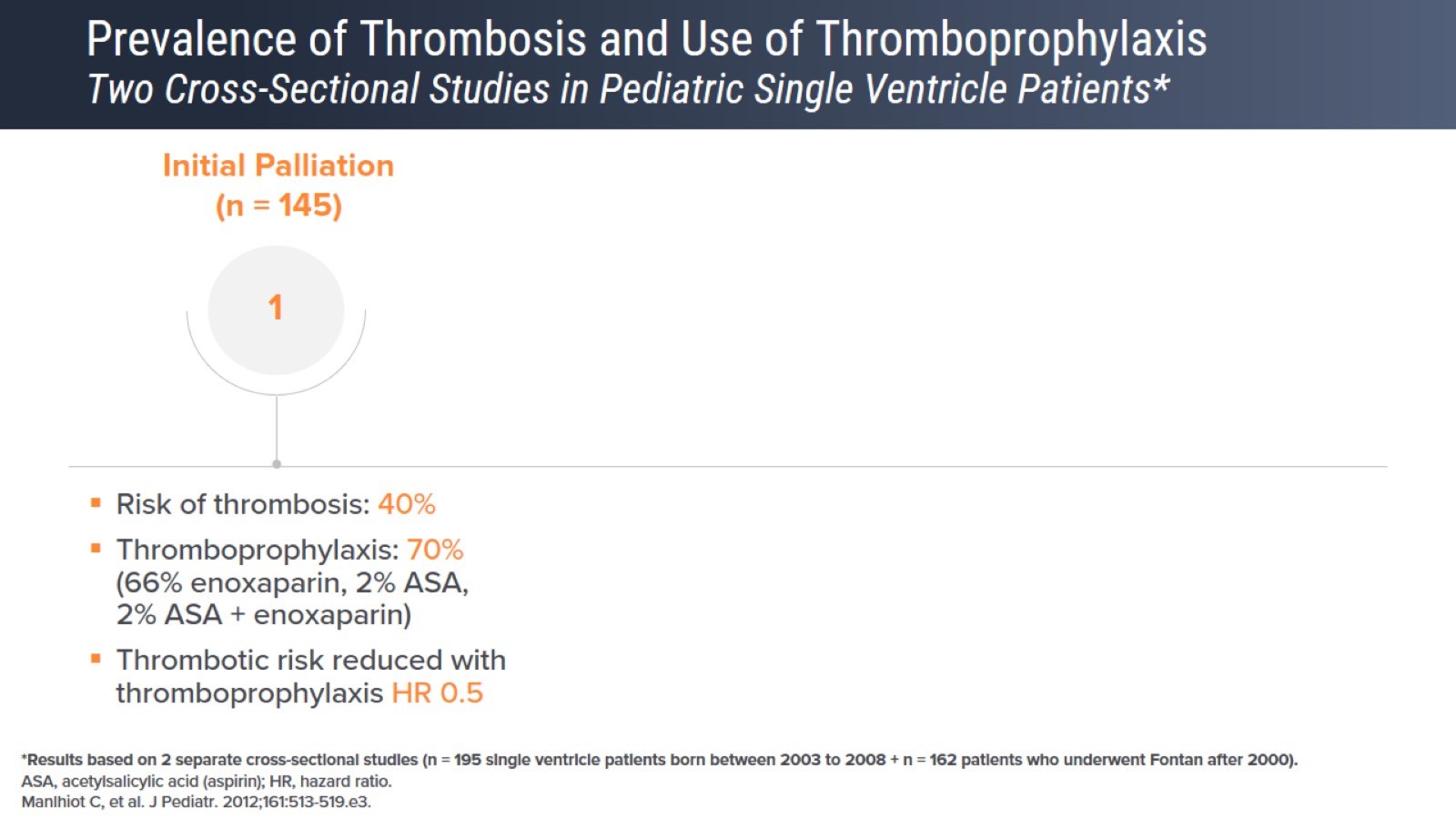 Prevalence of Thrombosis and Use of ThromboprophylaxisTwo Cross-Sectional Studies in Pediatric Single Ventricle Patients*
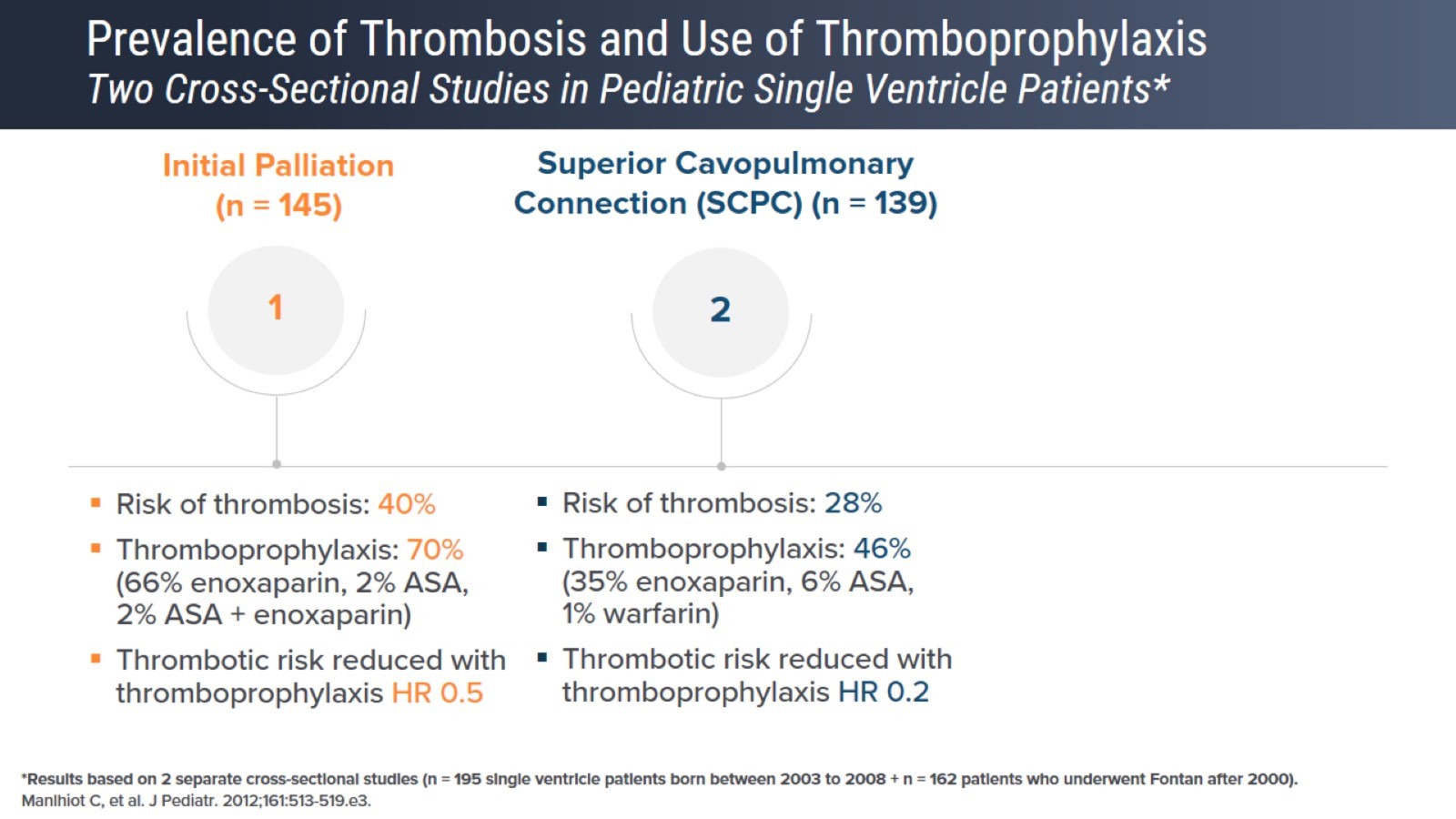 Prevalence of Thrombosis and Use of ThromboprophylaxisTwo Cross-Sectional Studies in Pediatric Single Ventricle Patients*
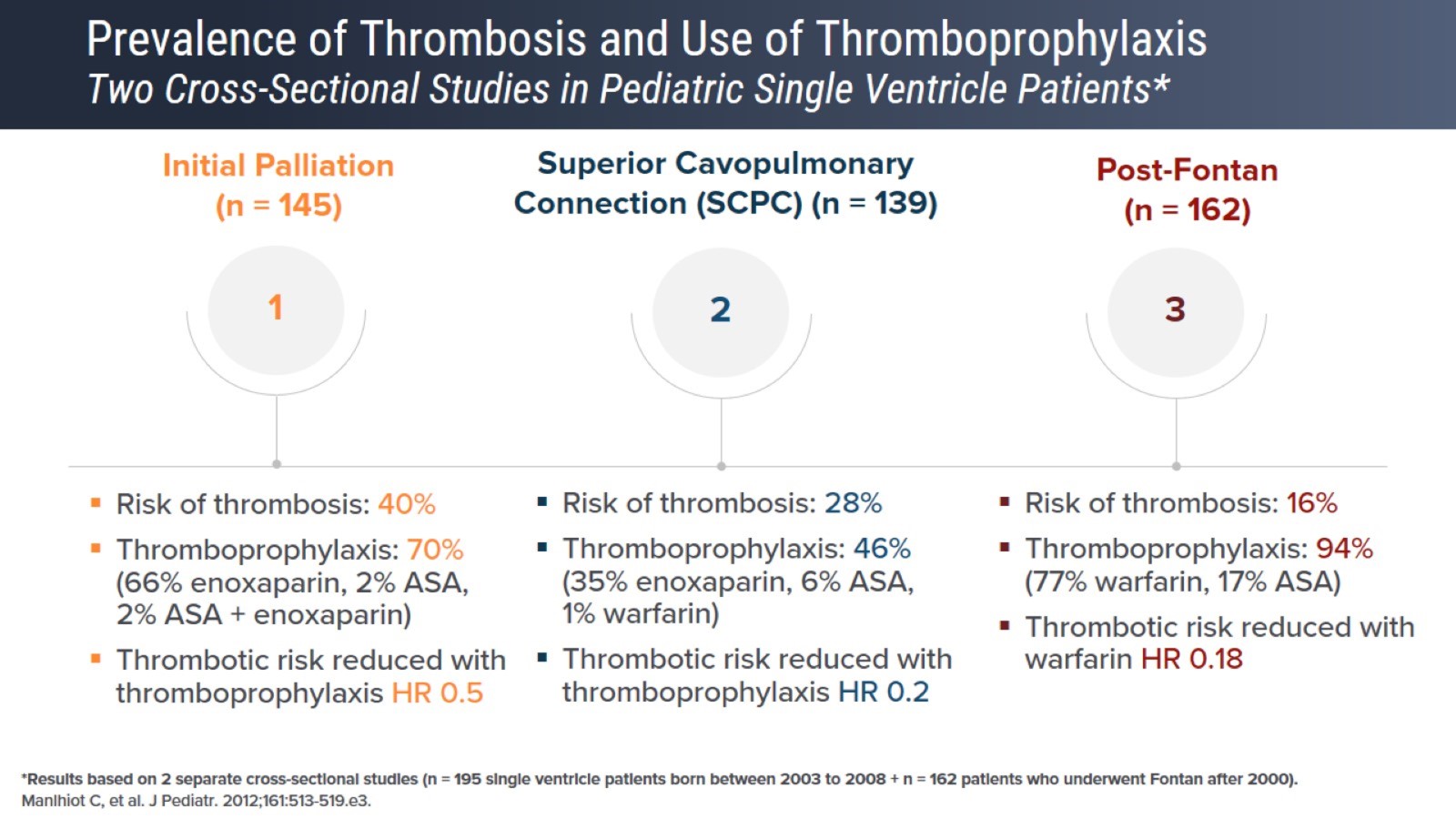 Prevalence of Thrombosis and Use of ThromboprophylaxisTwo Cross-Sectional Studies in Pediatric Single Ventricle Patients*
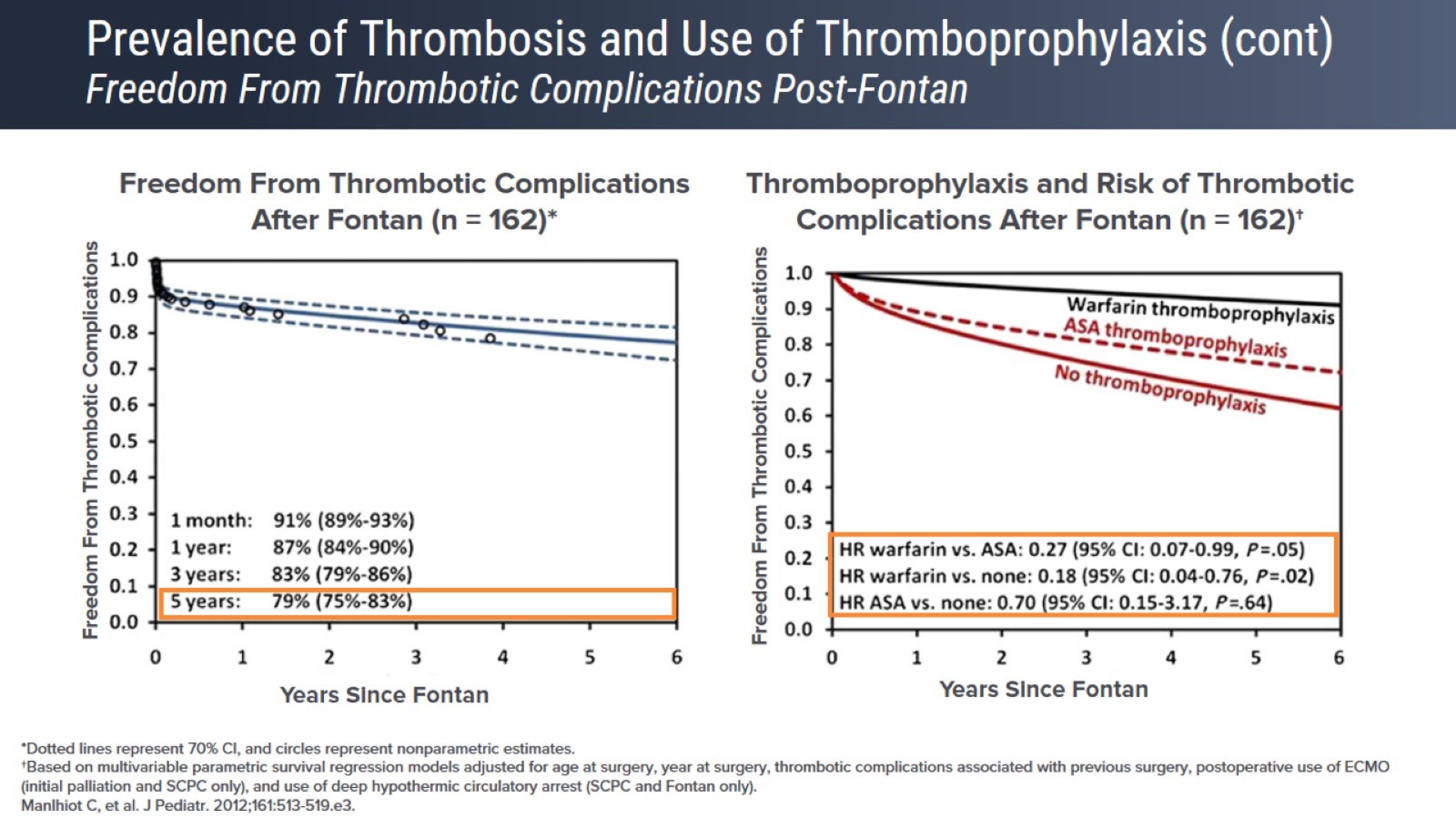 Prevalence of Thrombosis and Use of Thromboprophylaxis (cont)Freedom From Thrombotic Complications Post-Fontan
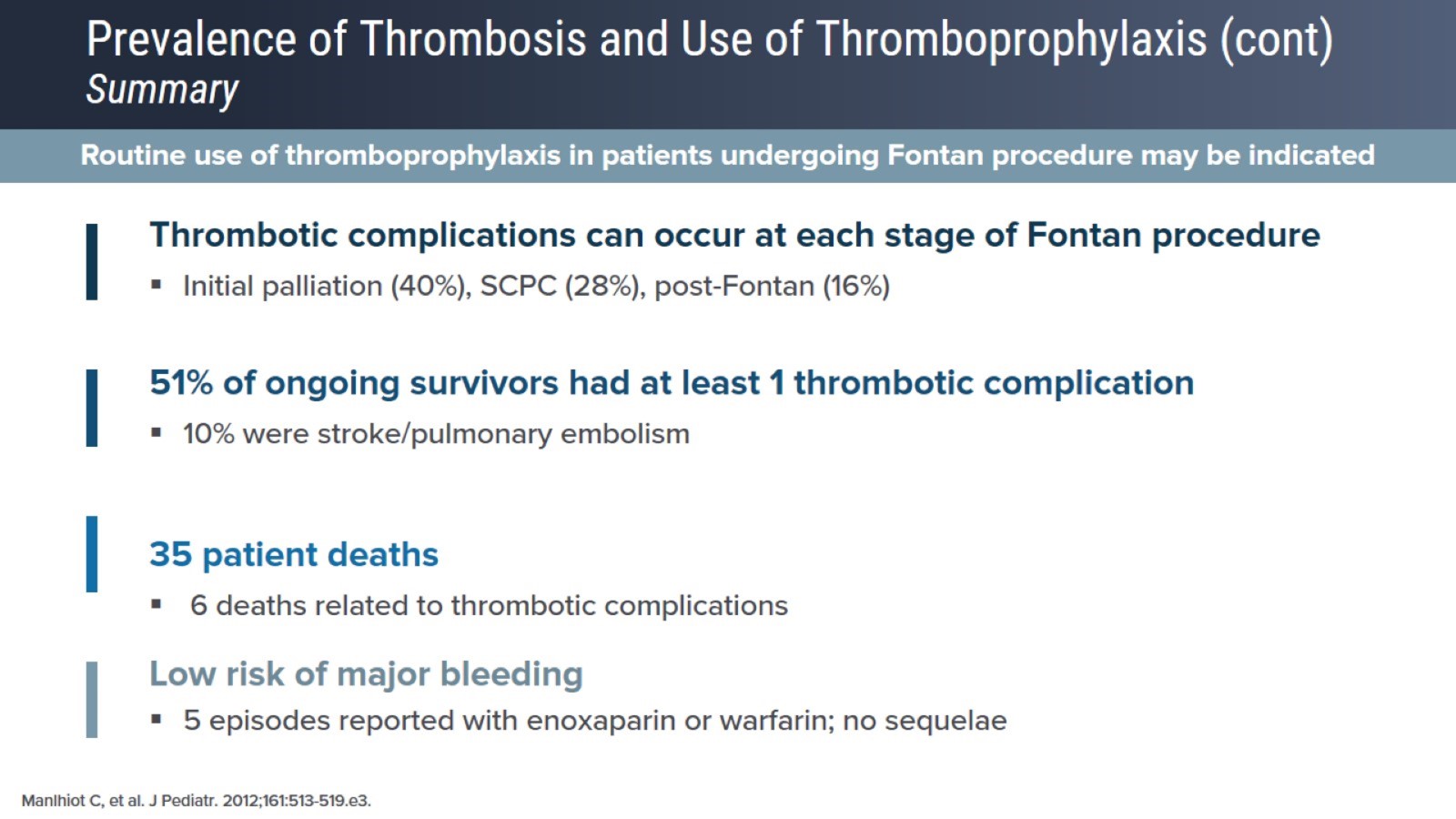 Prevalence of Thrombosis and Use of Thromboprophylaxis (cont)Summary
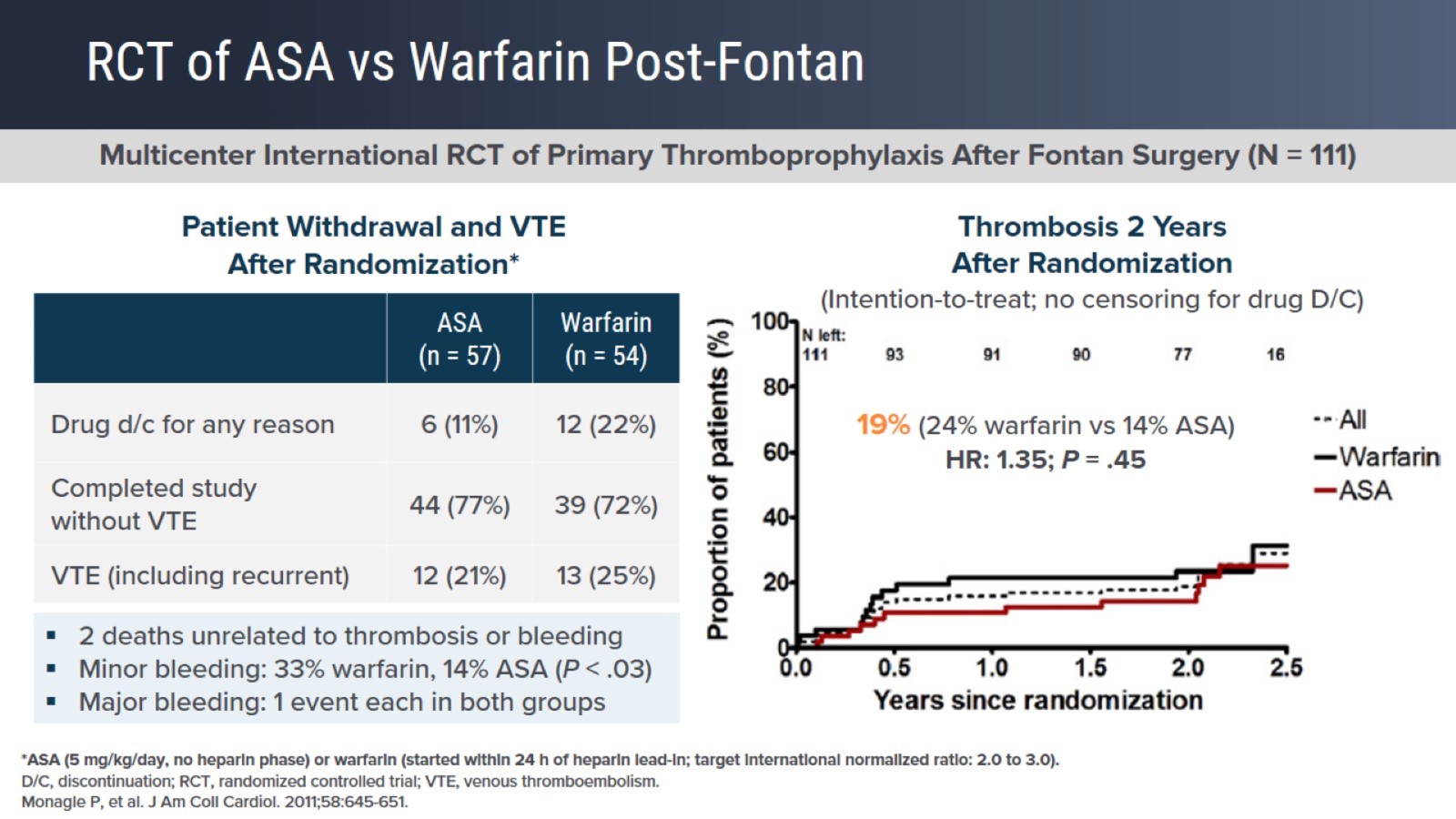 RCT of ASA vs Warfarin Post-Fontan
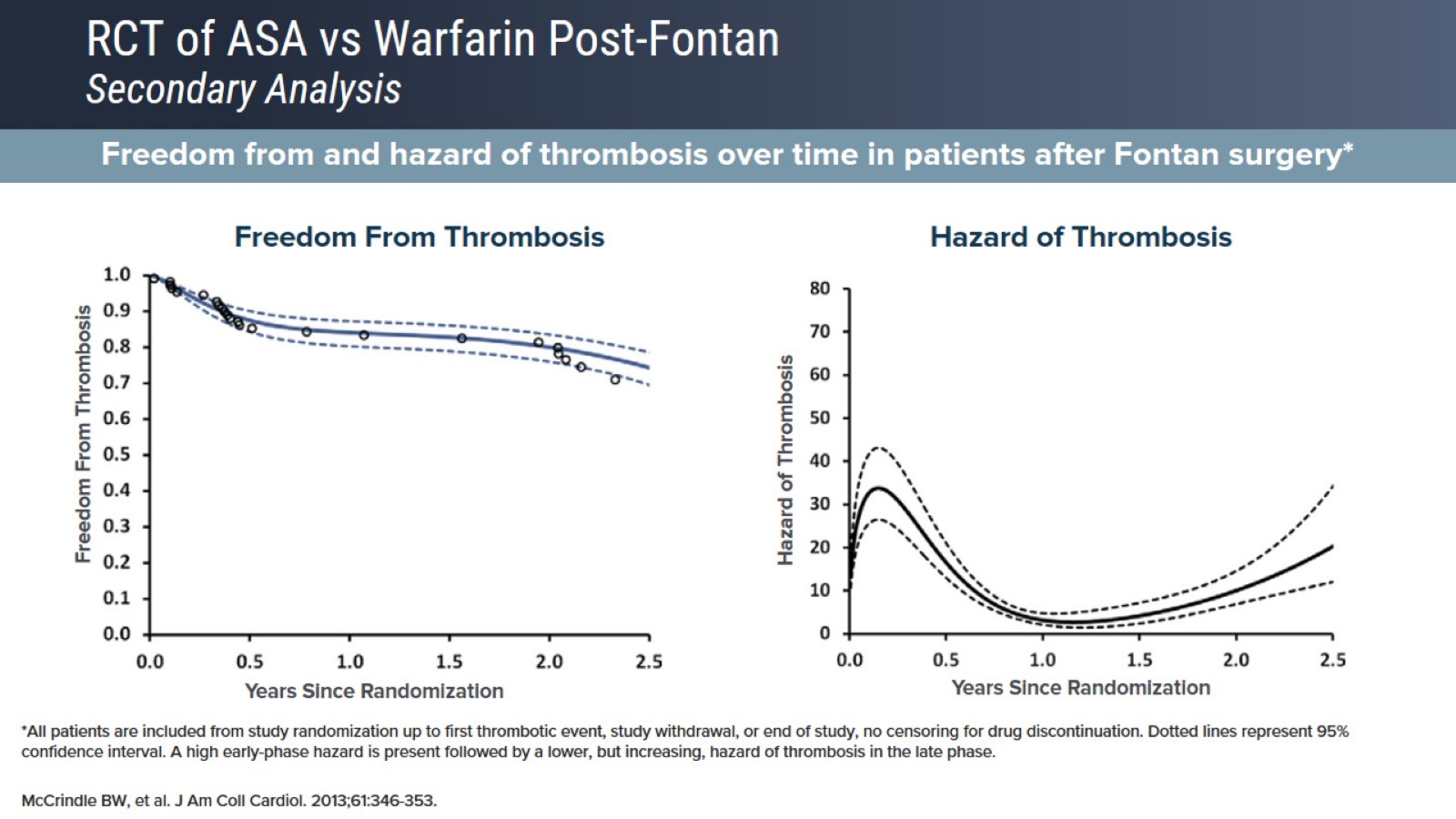 RCT of ASA vs Warfarin Post-FontanSecondary Analysis
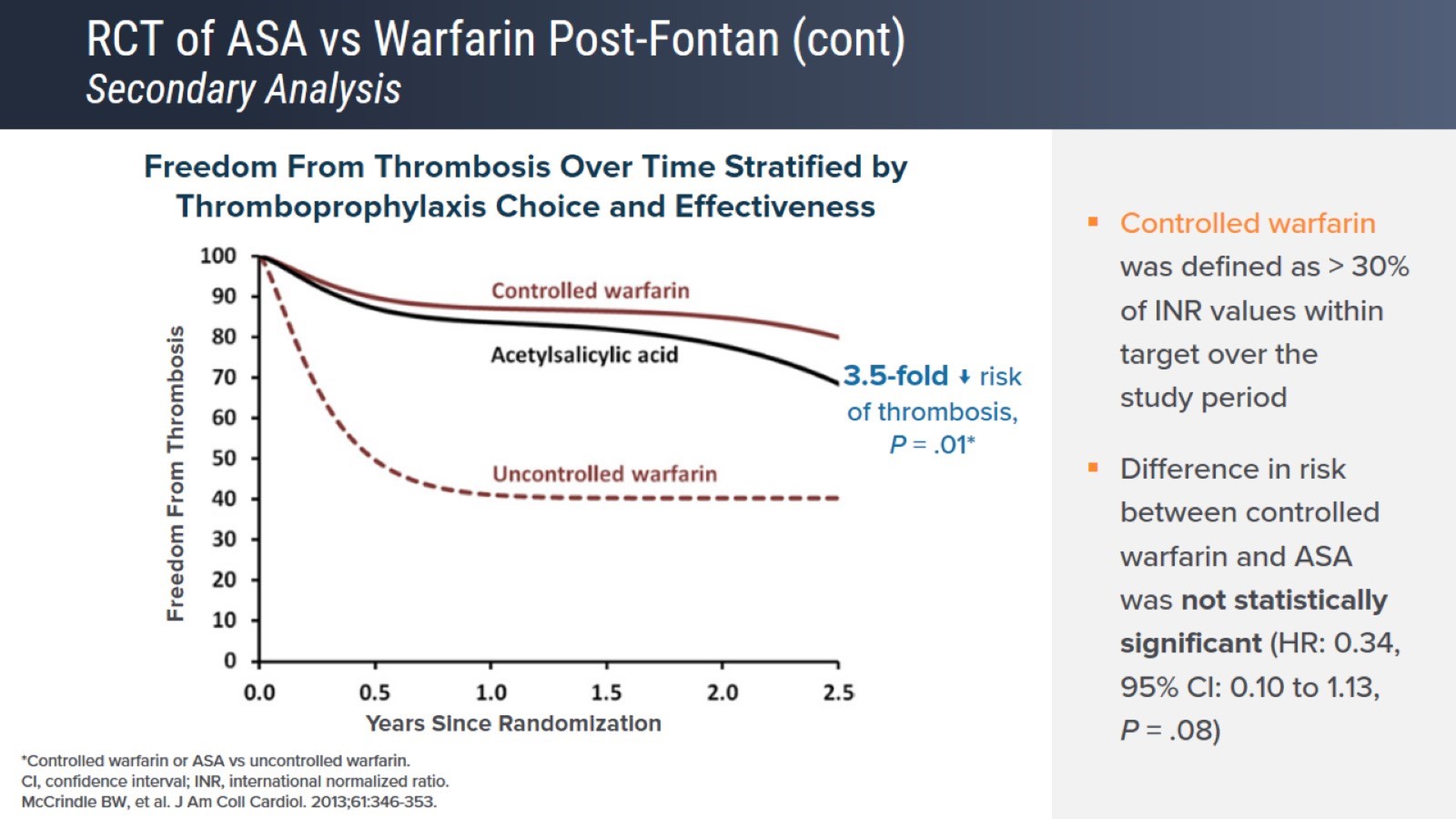 RCT of ASA vs Warfarin Post-Fontan (cont)Secondary Analysis
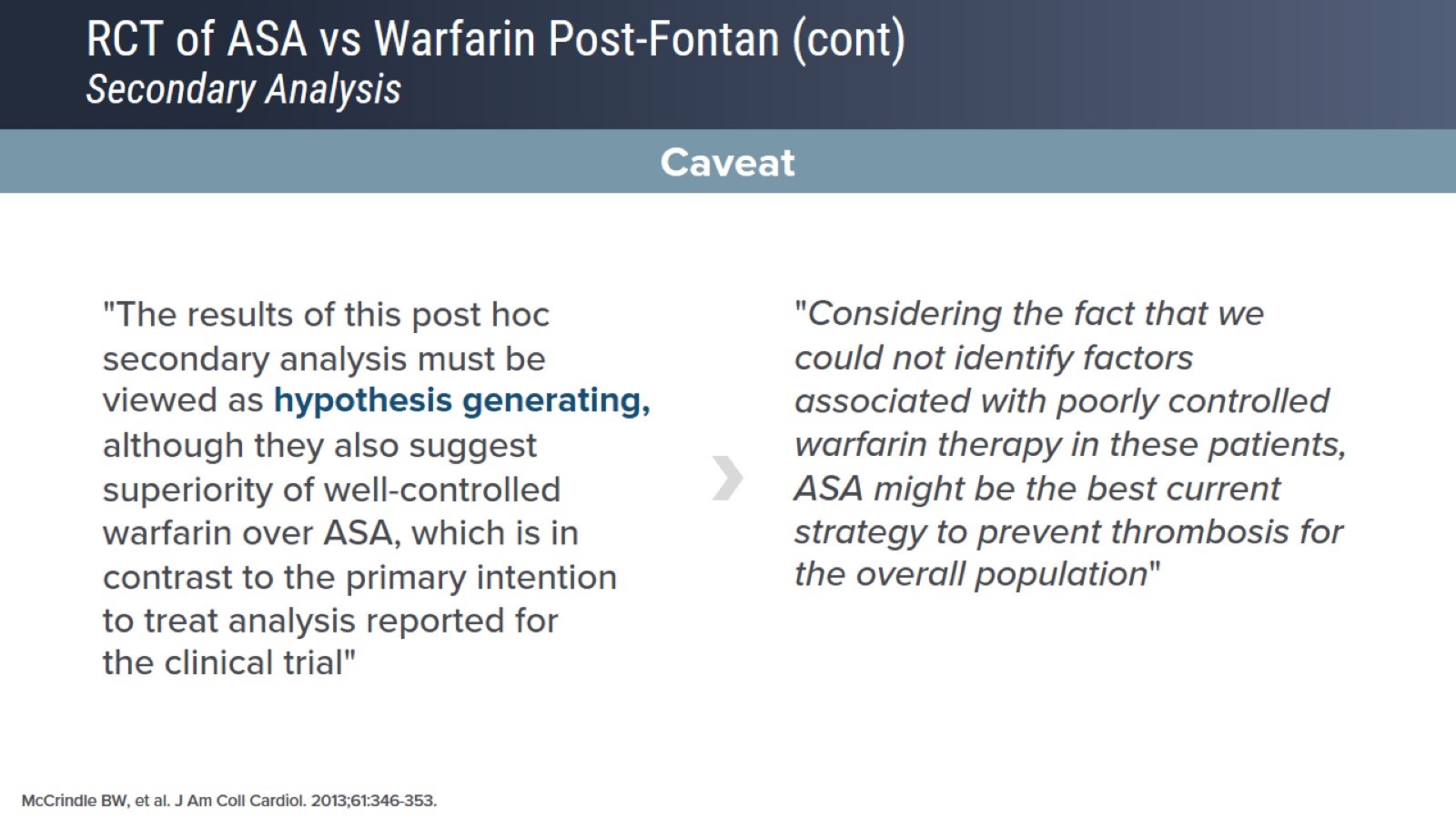 RCT of ASA vs Warfarin Post-Fontan (cont)Secondary Analysis
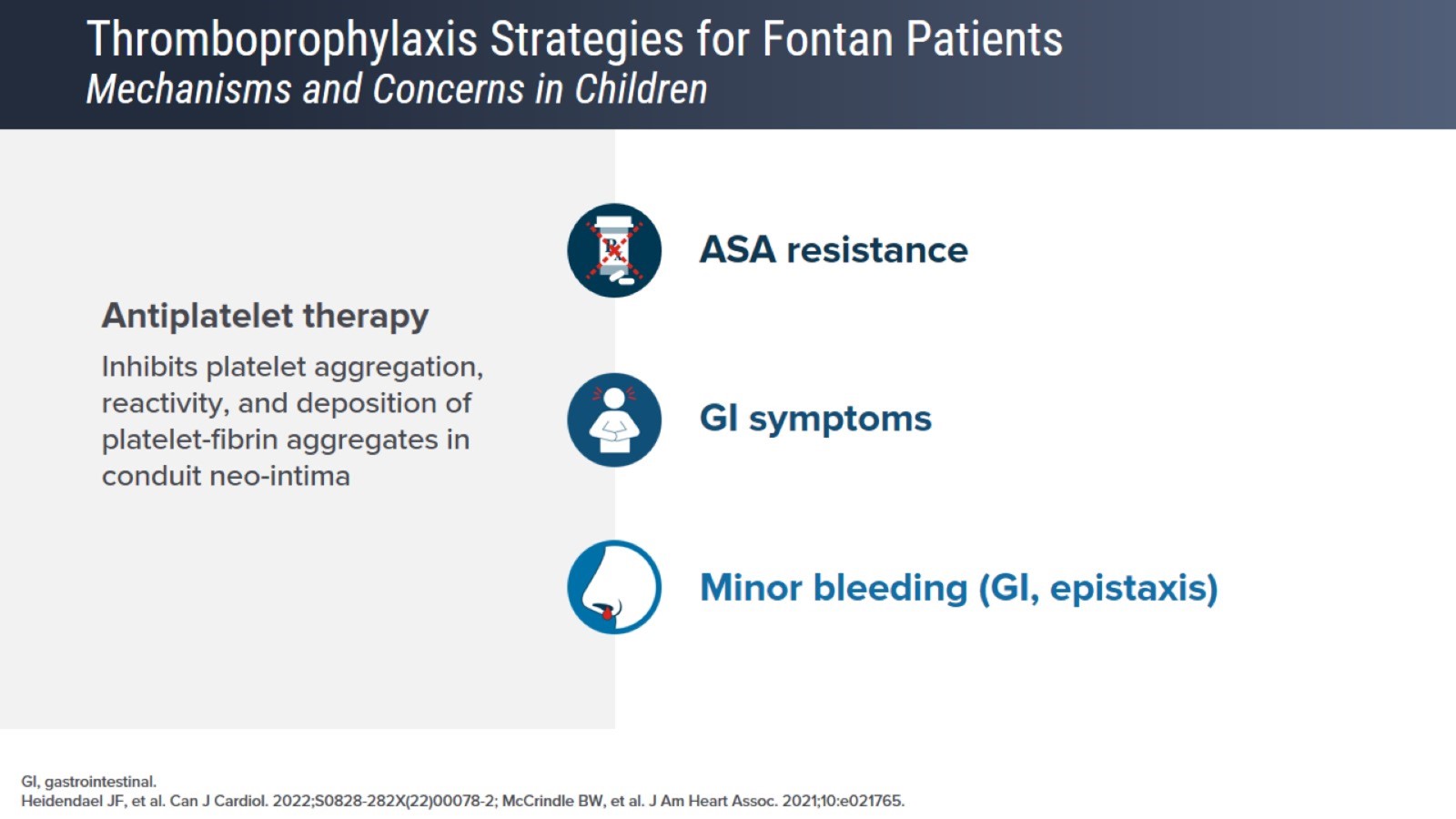 Thromboprophylaxis Strategies for Fontan PatientsMechanisms and Concerns in Children
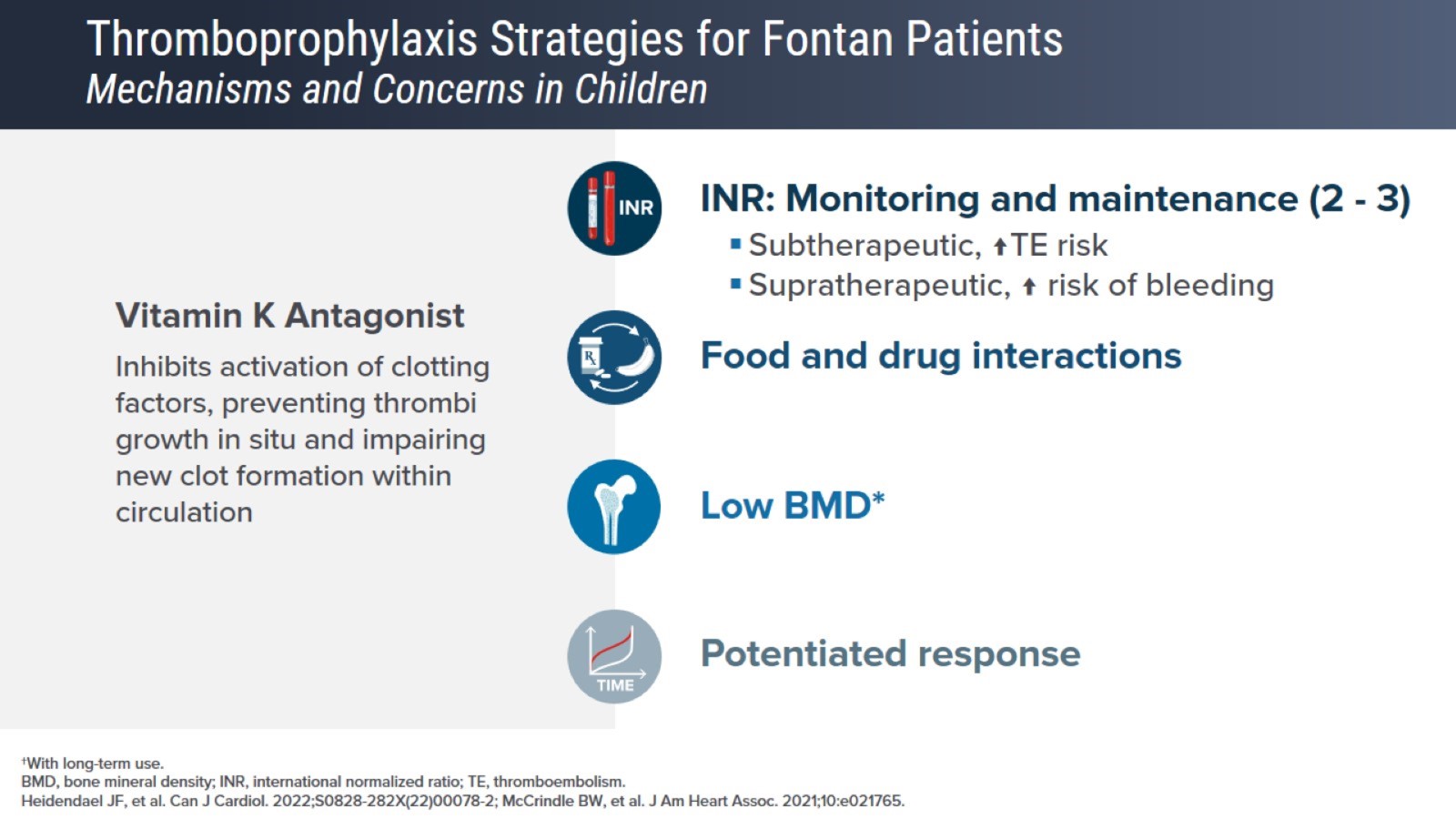 Thromboprophylaxis Strategies for Fontan PatientsMechanisms and Concerns in Children
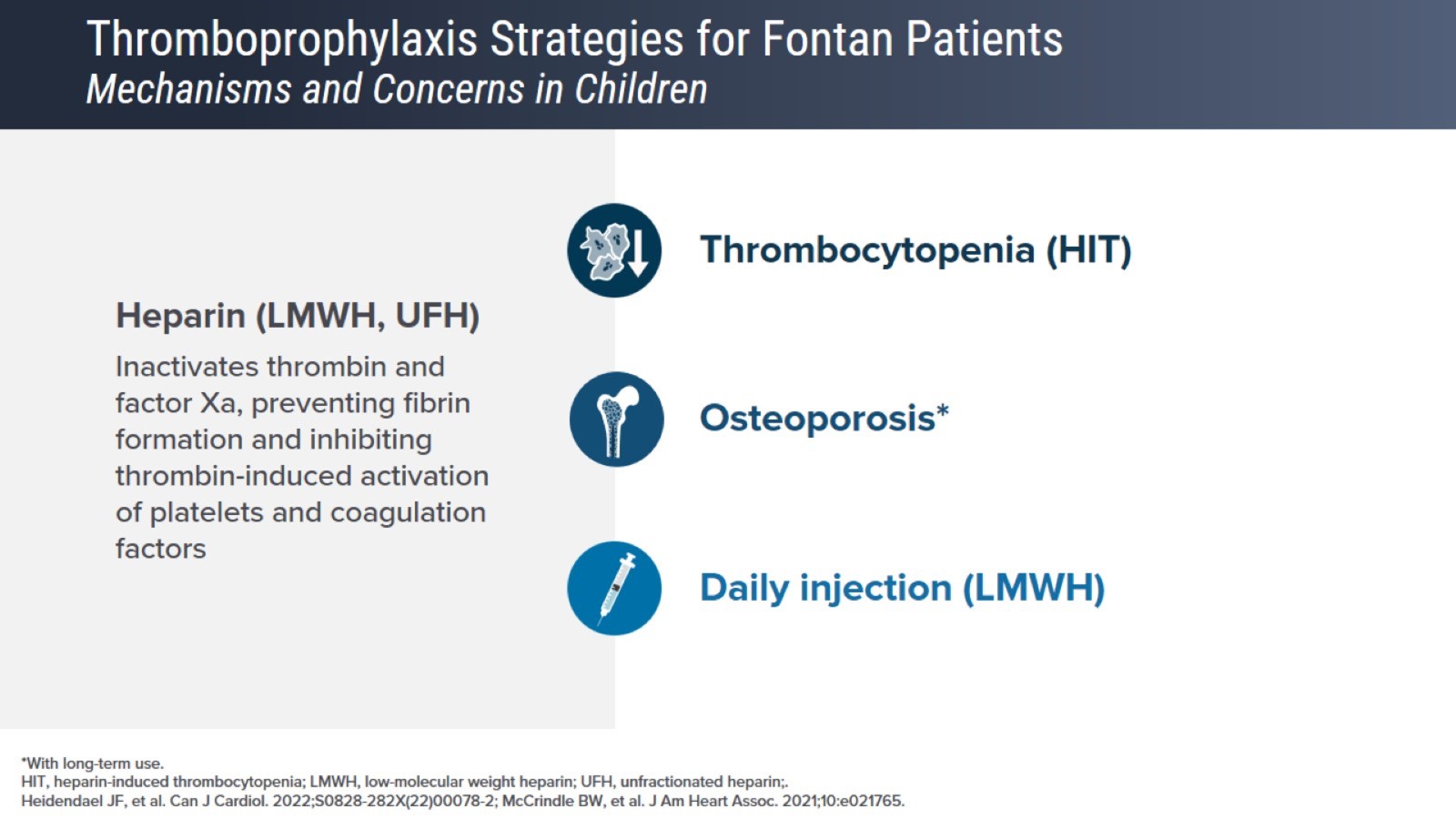 Thromboprophylaxis Strategies for Fontan PatientsMechanisms and Concerns in Children
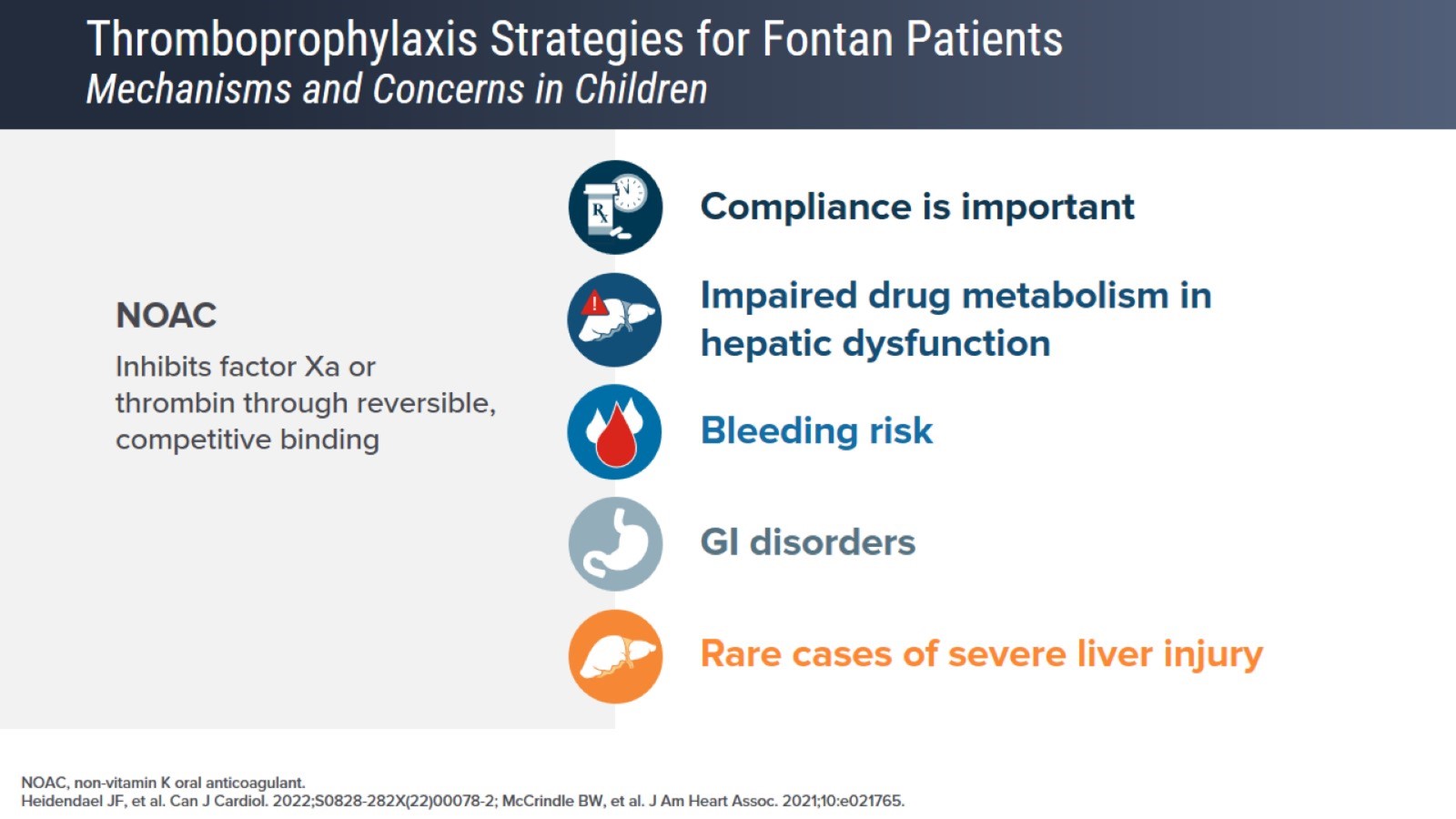 Thromboprophylaxis Strategies for Fontan PatientsMechanisms and Concerns in Children
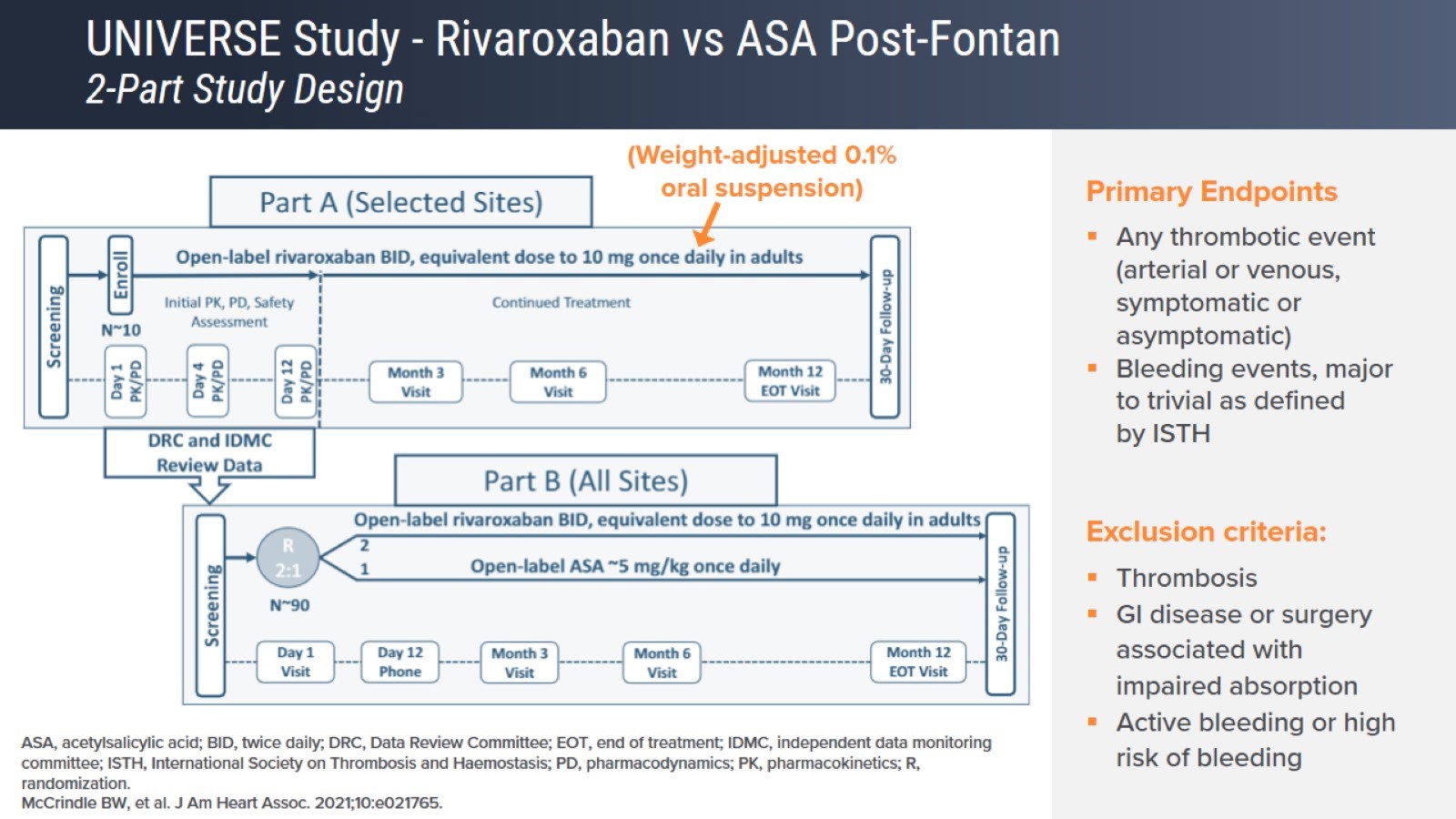 UNIVERSE Study - Rivaroxaban vs ASA Post-Fontan2-Part Study Design
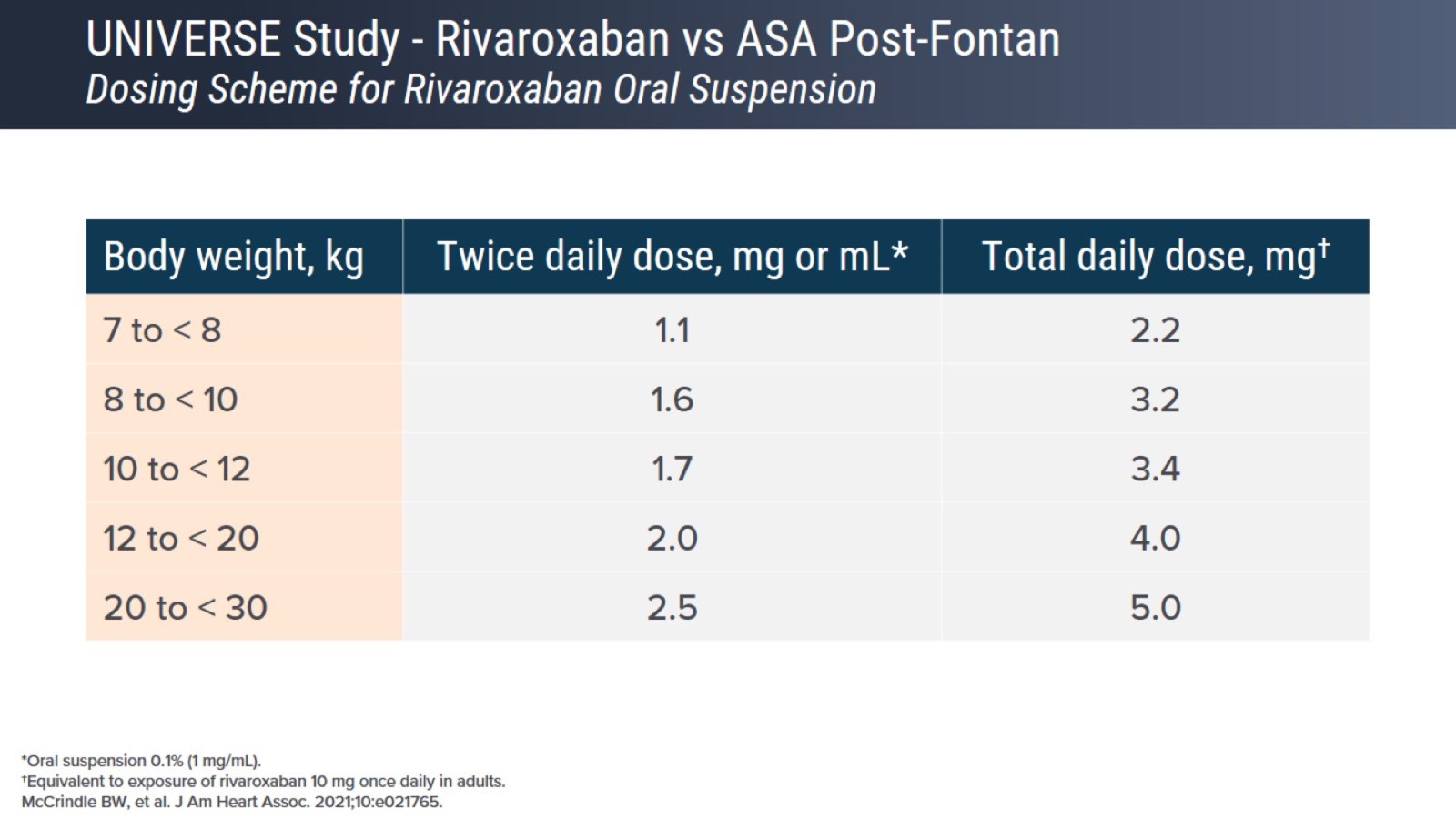 UNIVERSE Study - Rivaroxaban vs ASA Post-FontanDosing Scheme for Rivaroxaban Oral Suspension
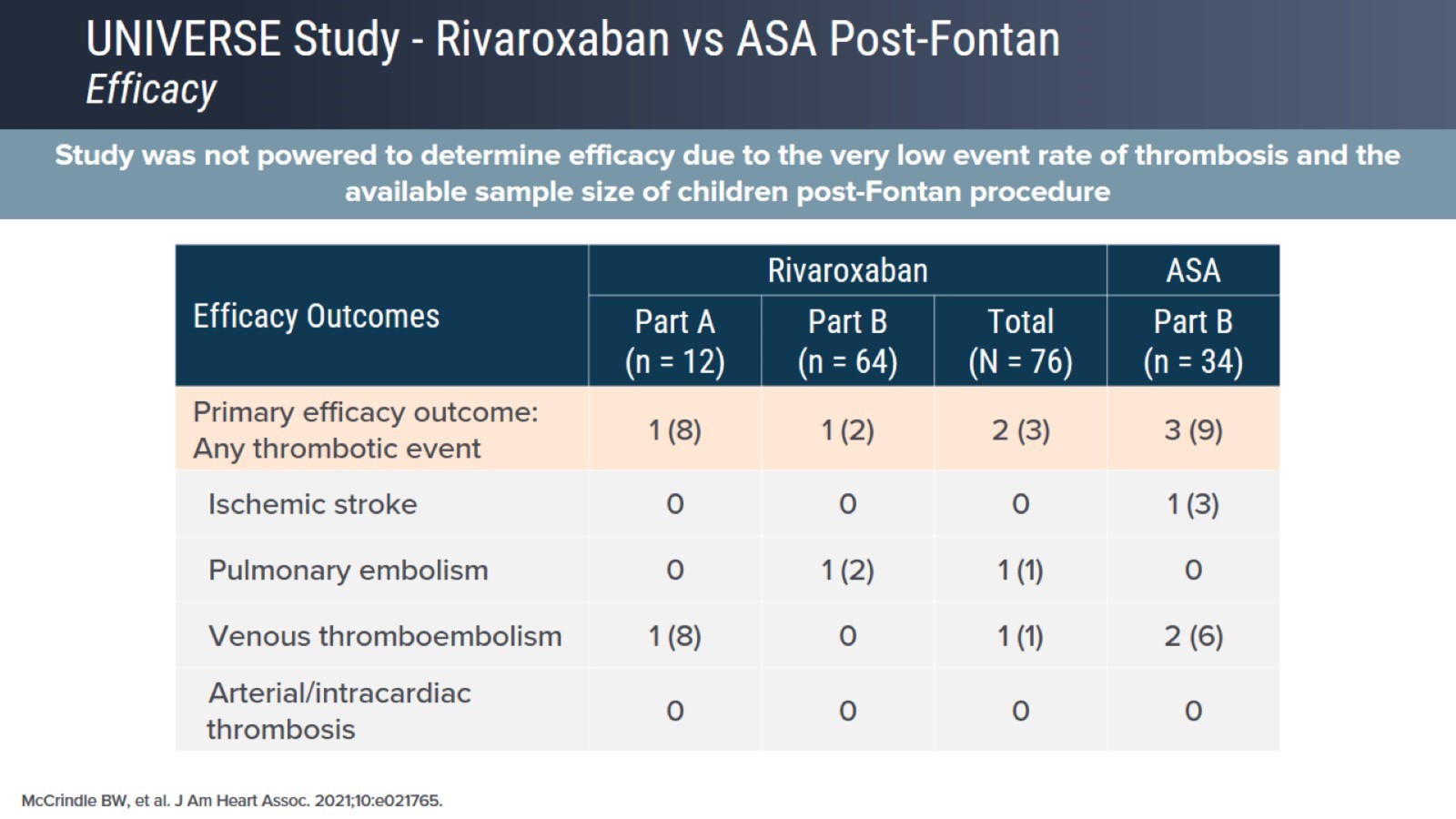 UNIVERSE Study - Rivaroxaban vs ASA Post-Fontan Efficacy
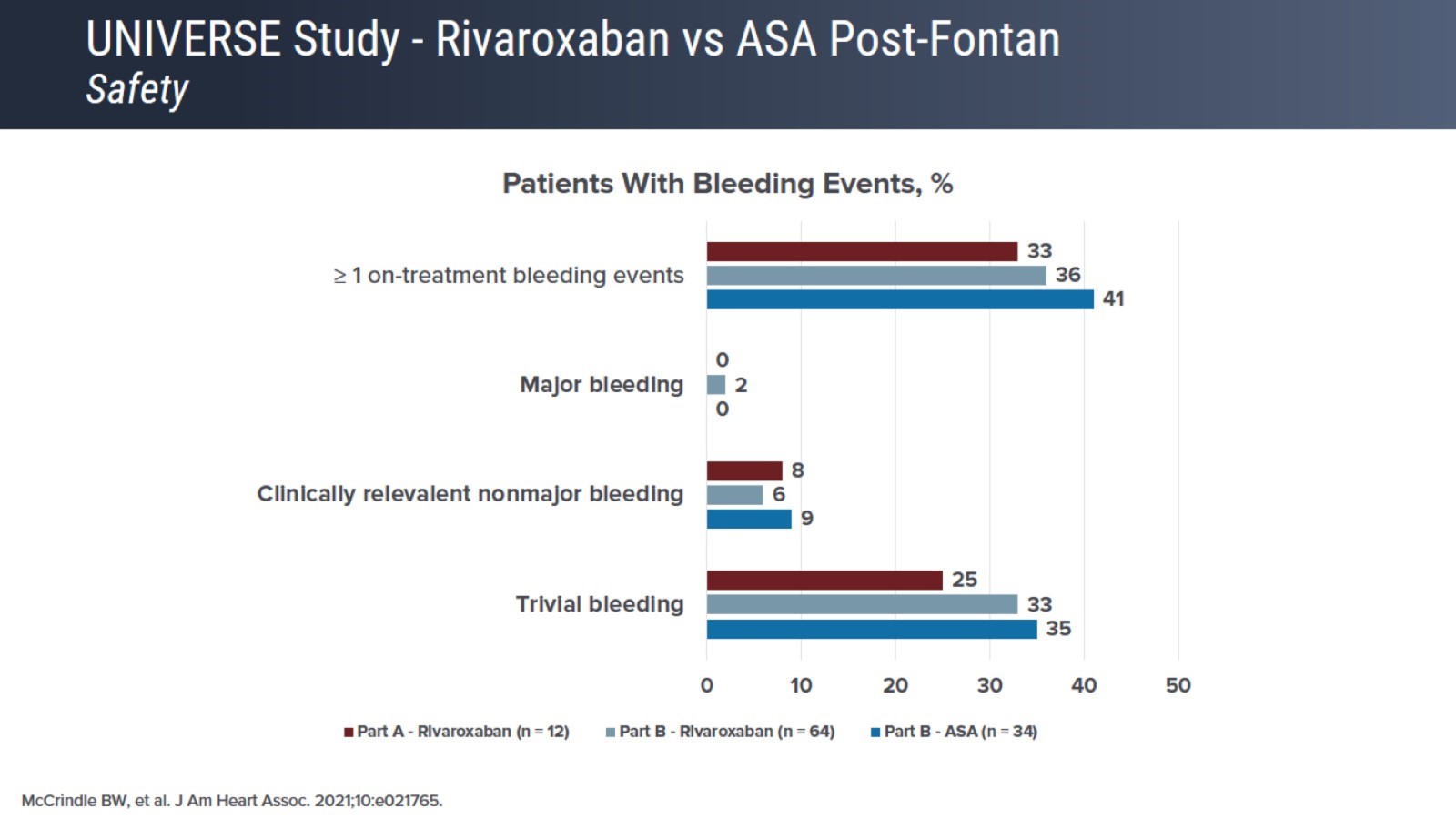 UNIVERSE Study - Rivaroxaban vs ASA Post-FontanSafety
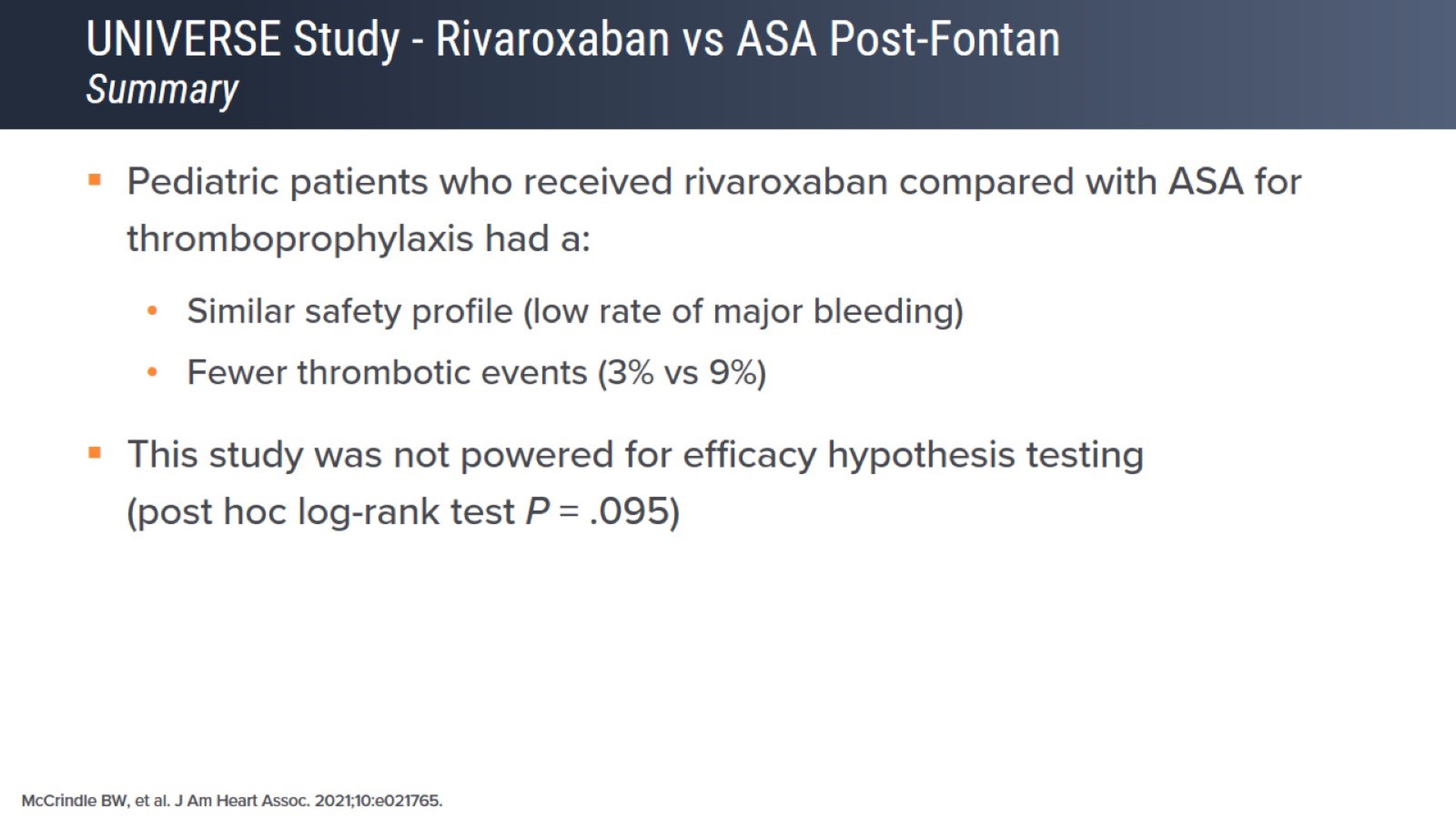 UNIVERSE Study - Rivaroxaban vs ASA Post-FontanSummary
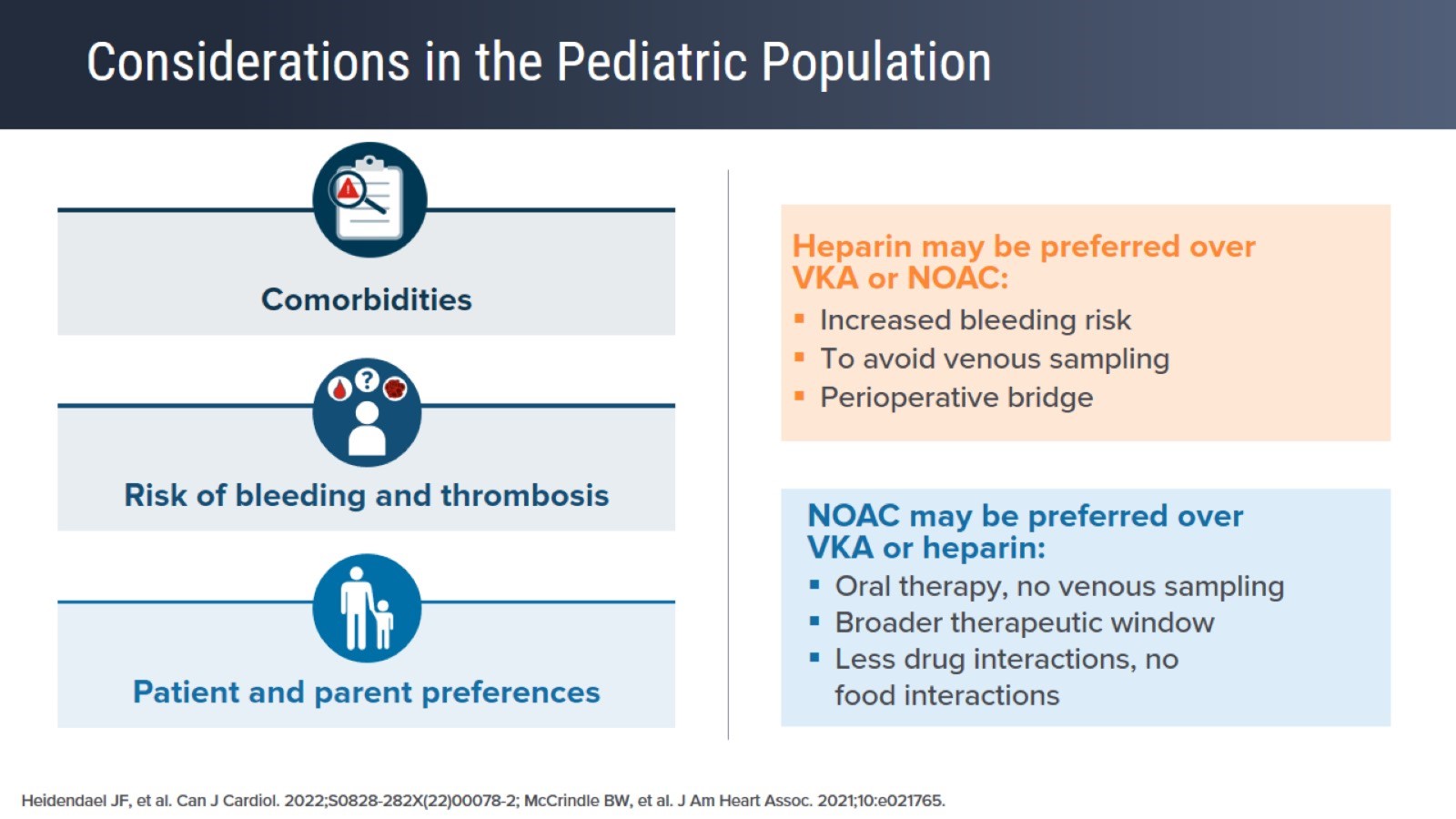 Considerations in the Pediatric Population
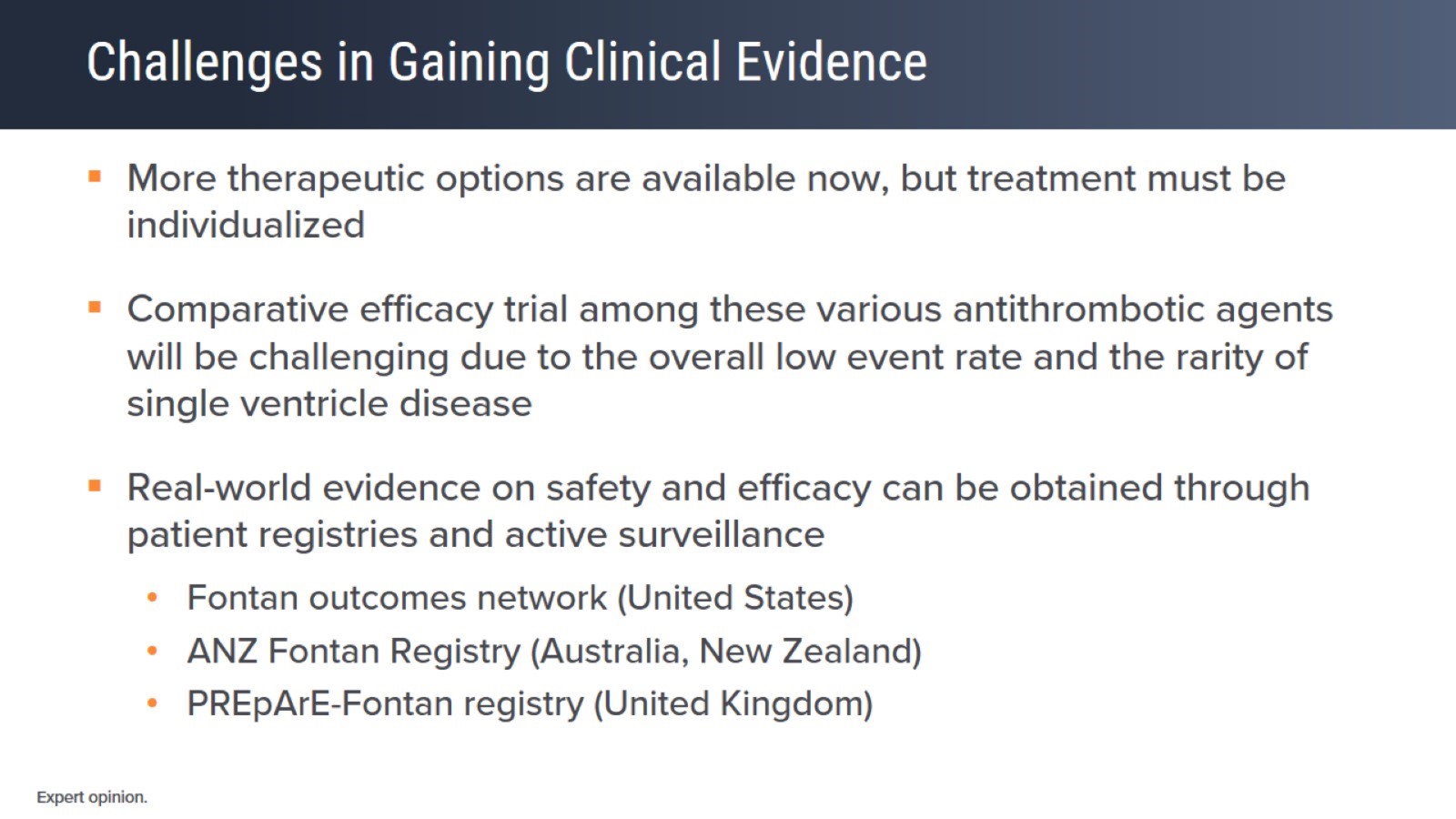 Challenges in Gaining Clinical Evidence
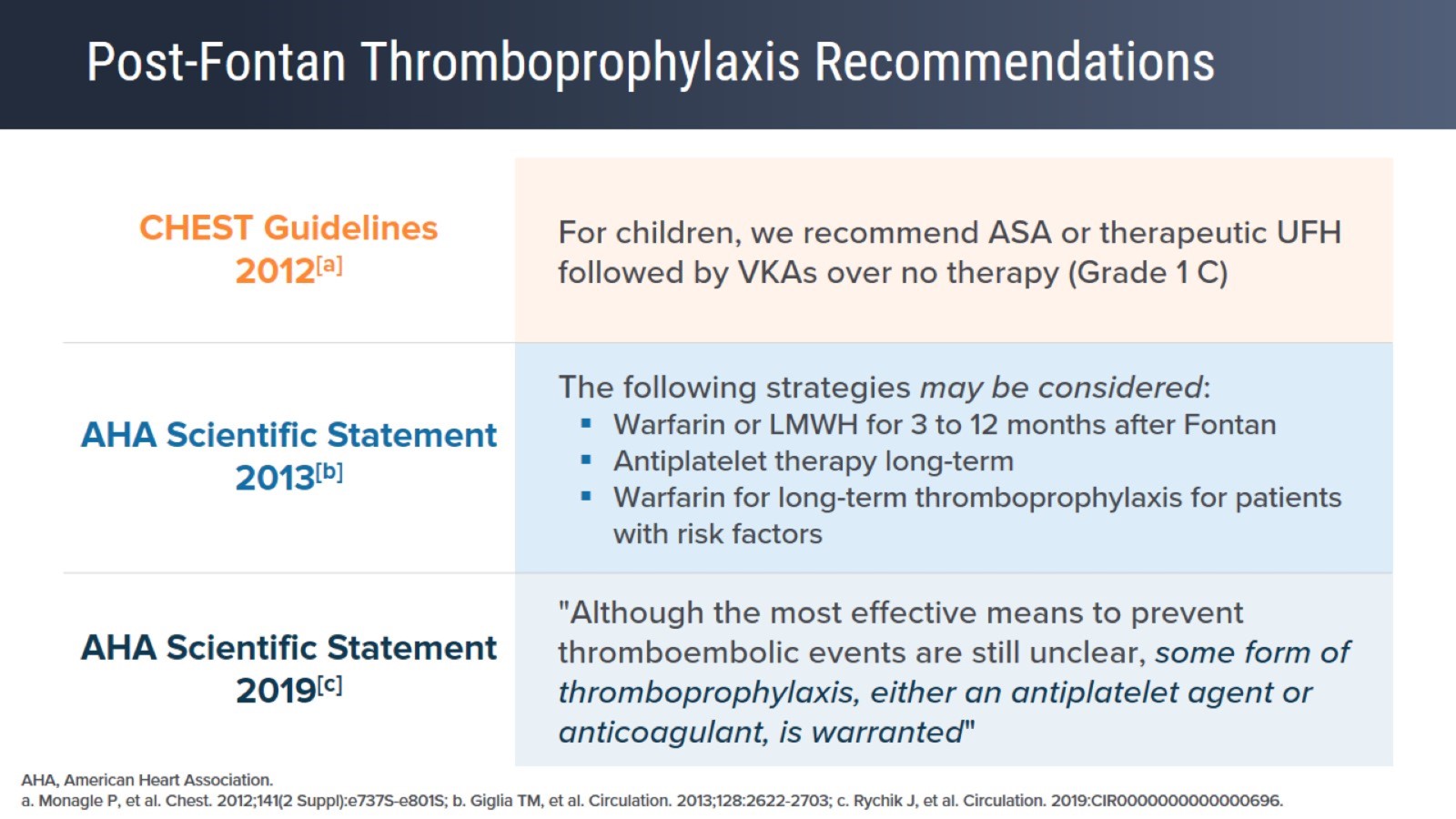 Post-Fontan Thromboprophylaxis Recommendations
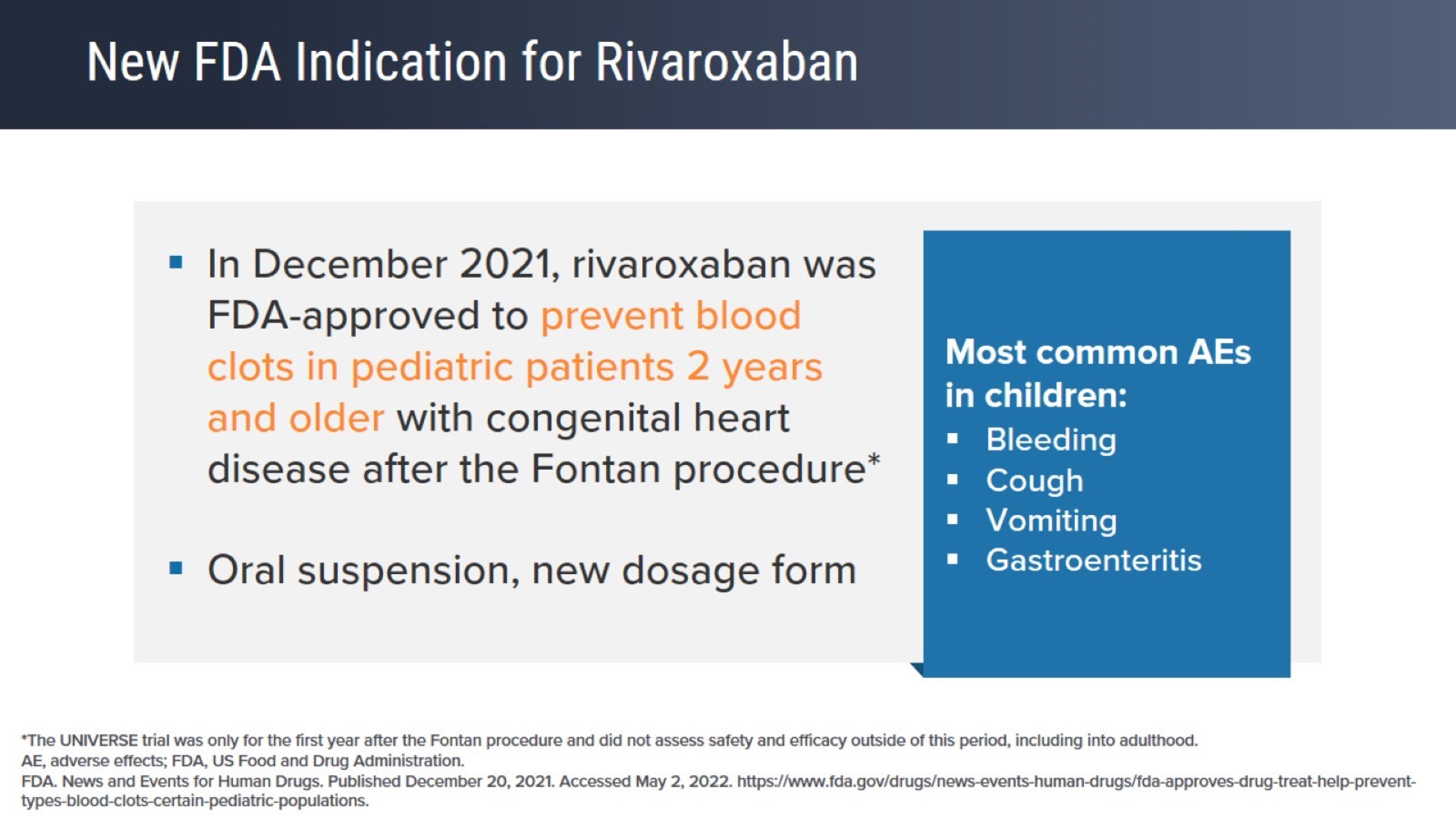 New FDA Indication for Rivaroxaban
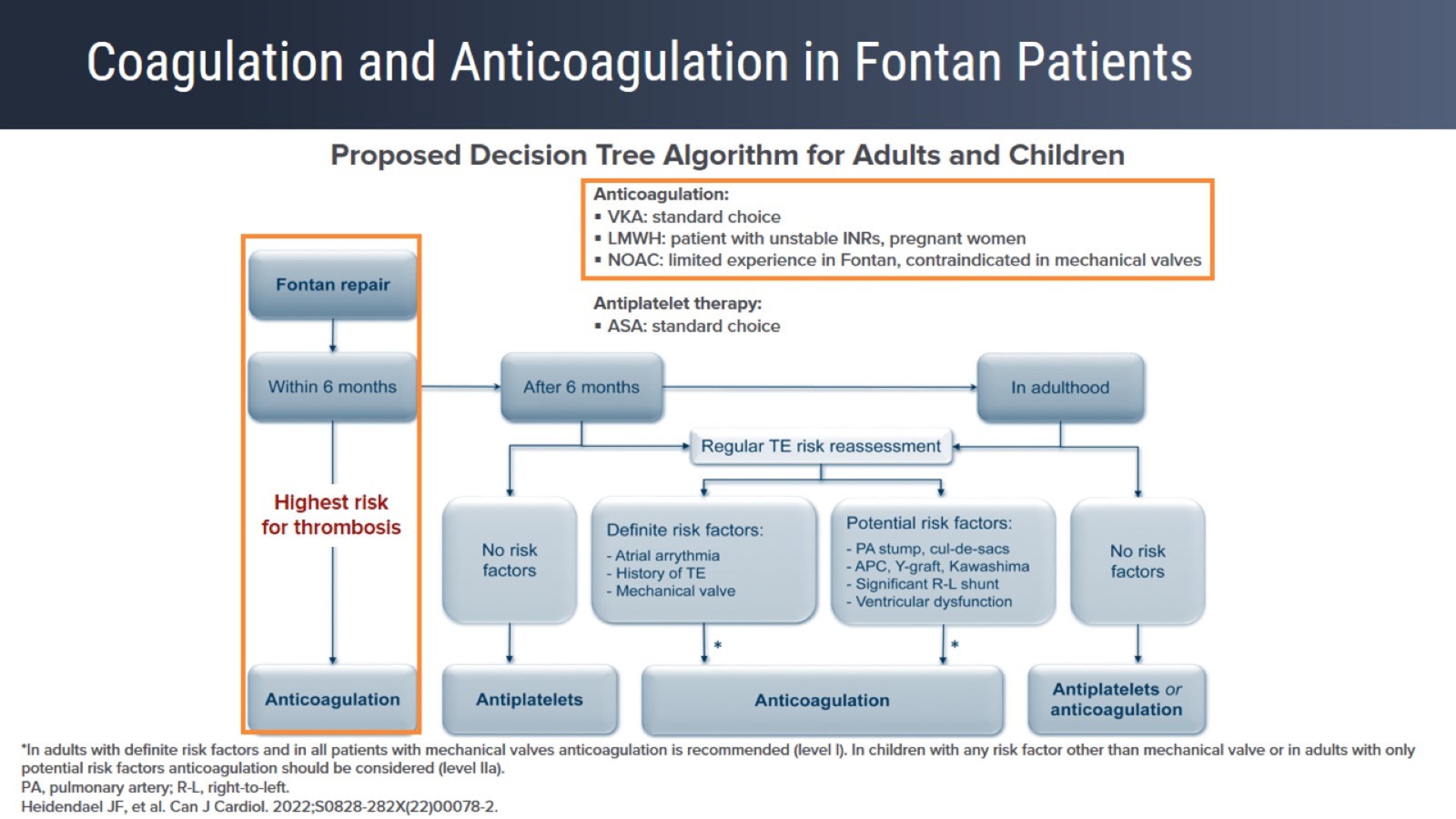 Coagulation and Anticoagulation in Fontan Patients
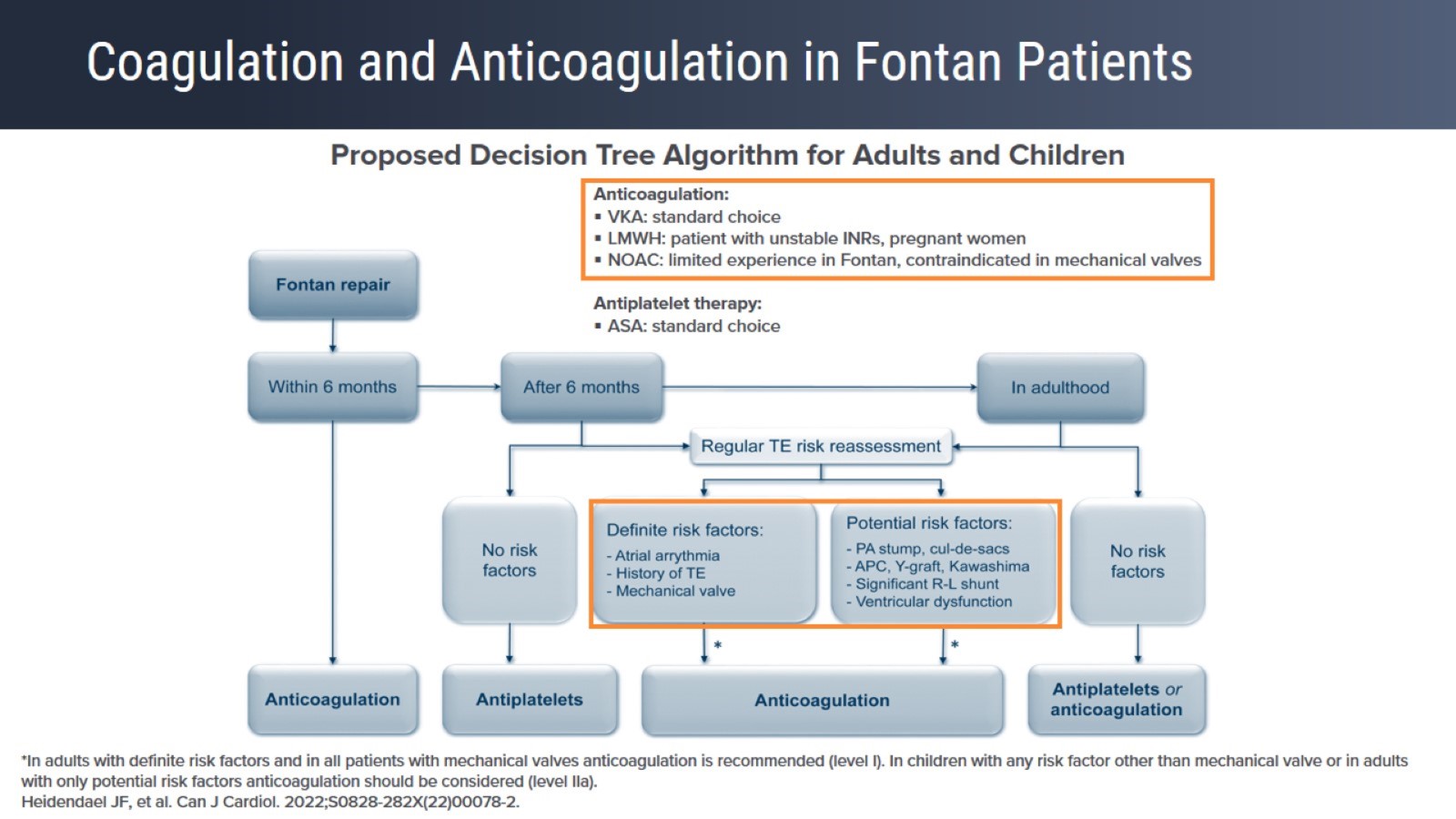 Coagulation and Anticoagulation in Fontan Patients
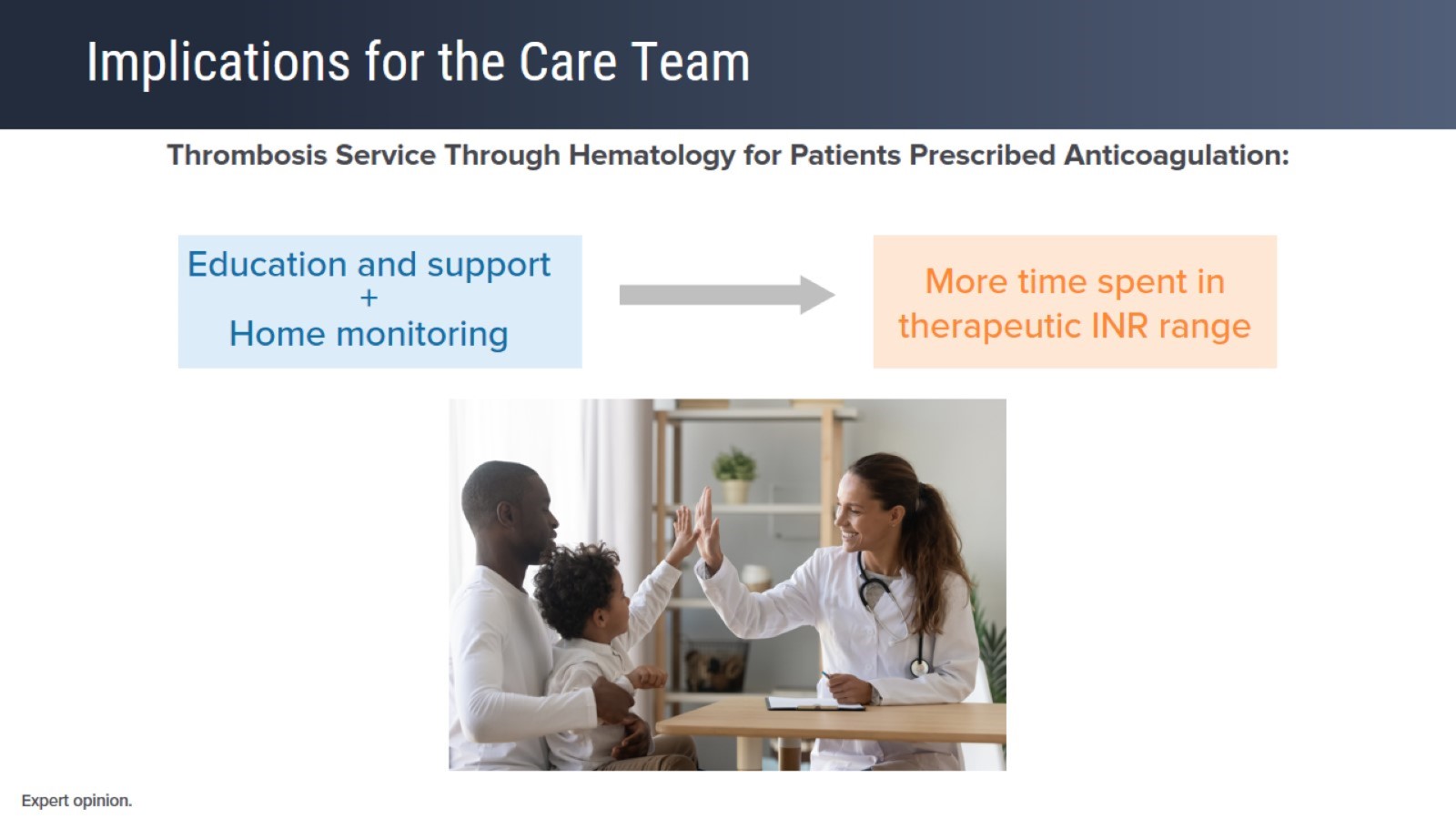 Implications for the Care Team
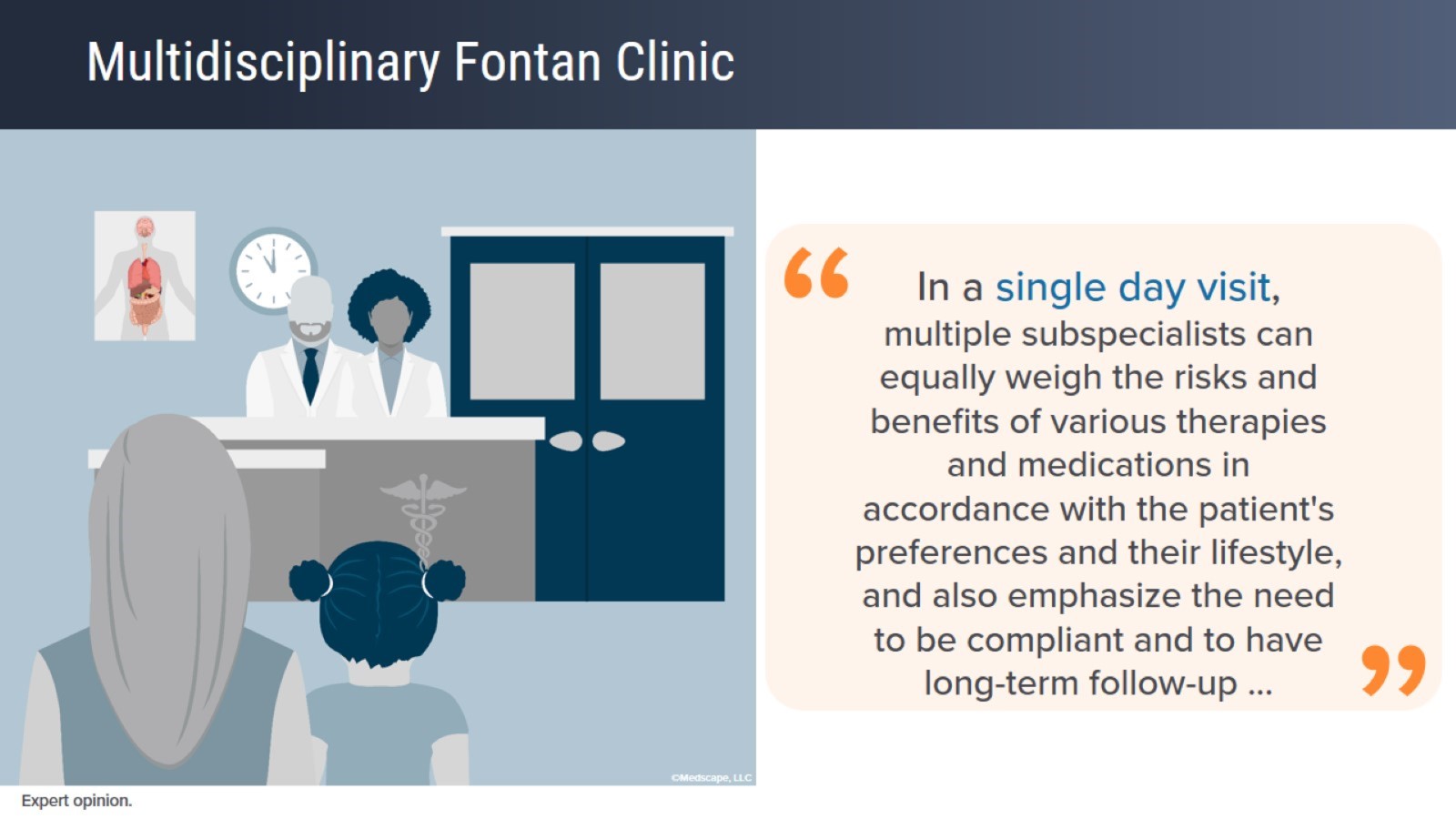 Multidisciplinary Fontan Clinic
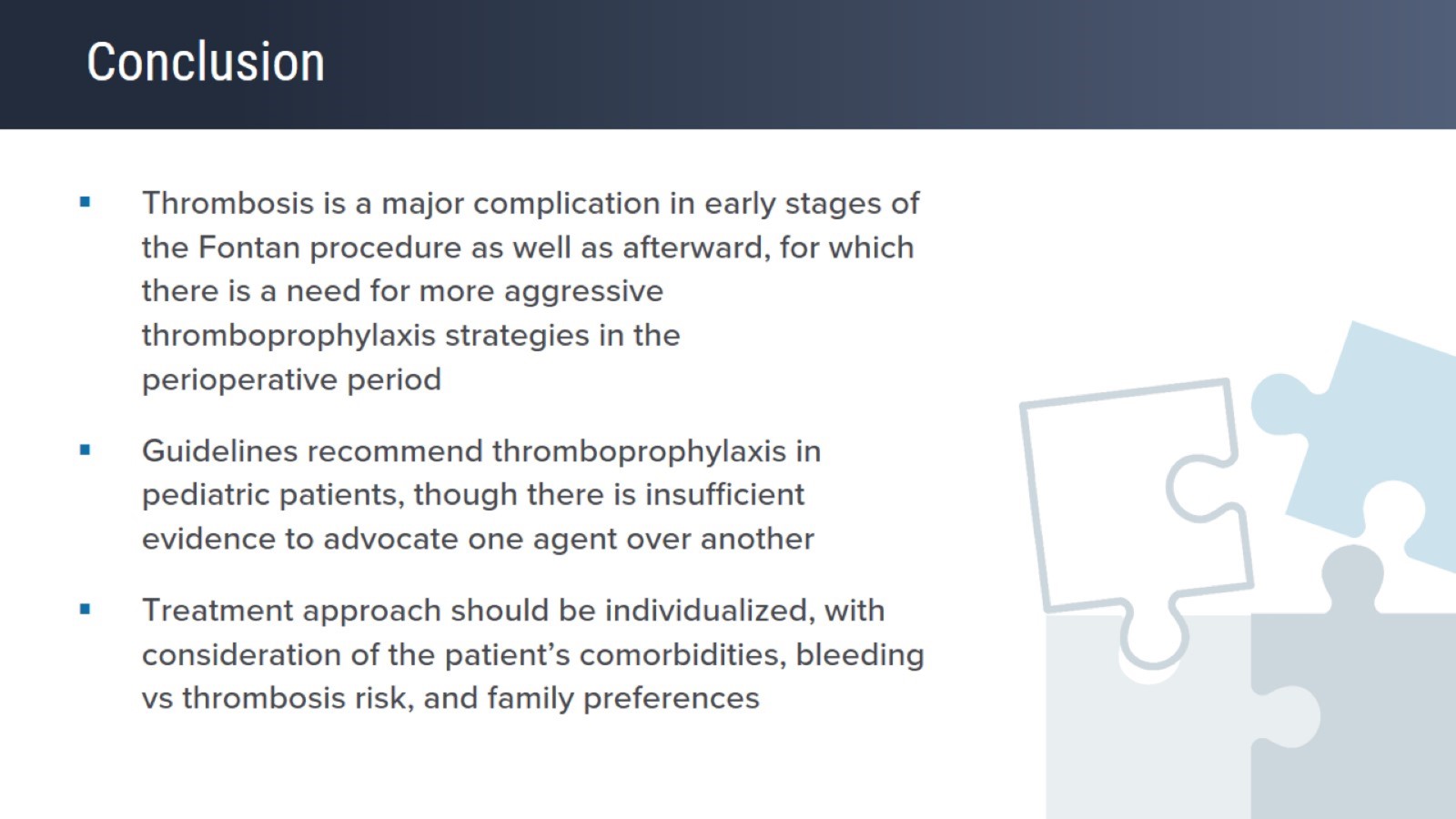 Conclusion
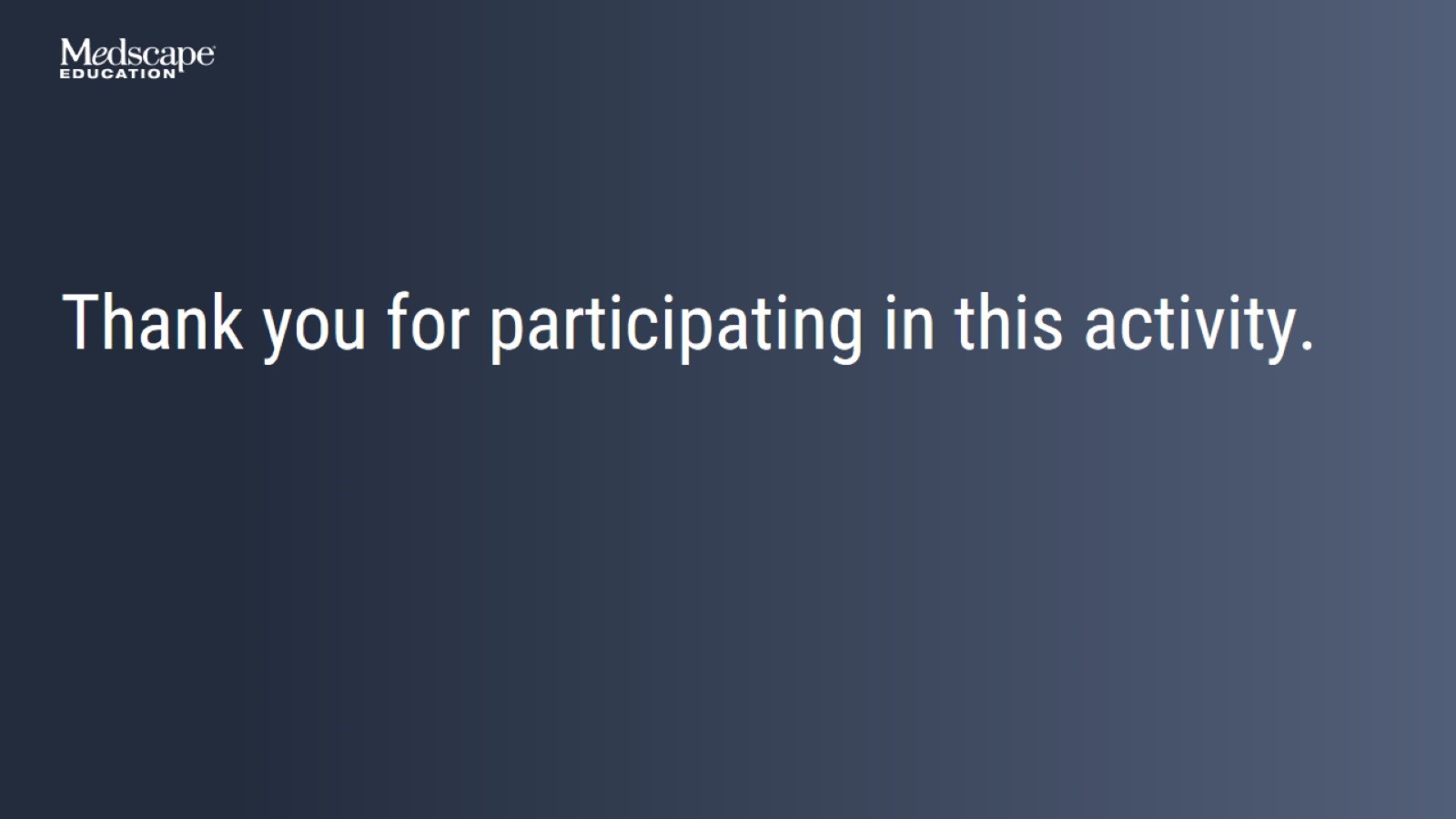 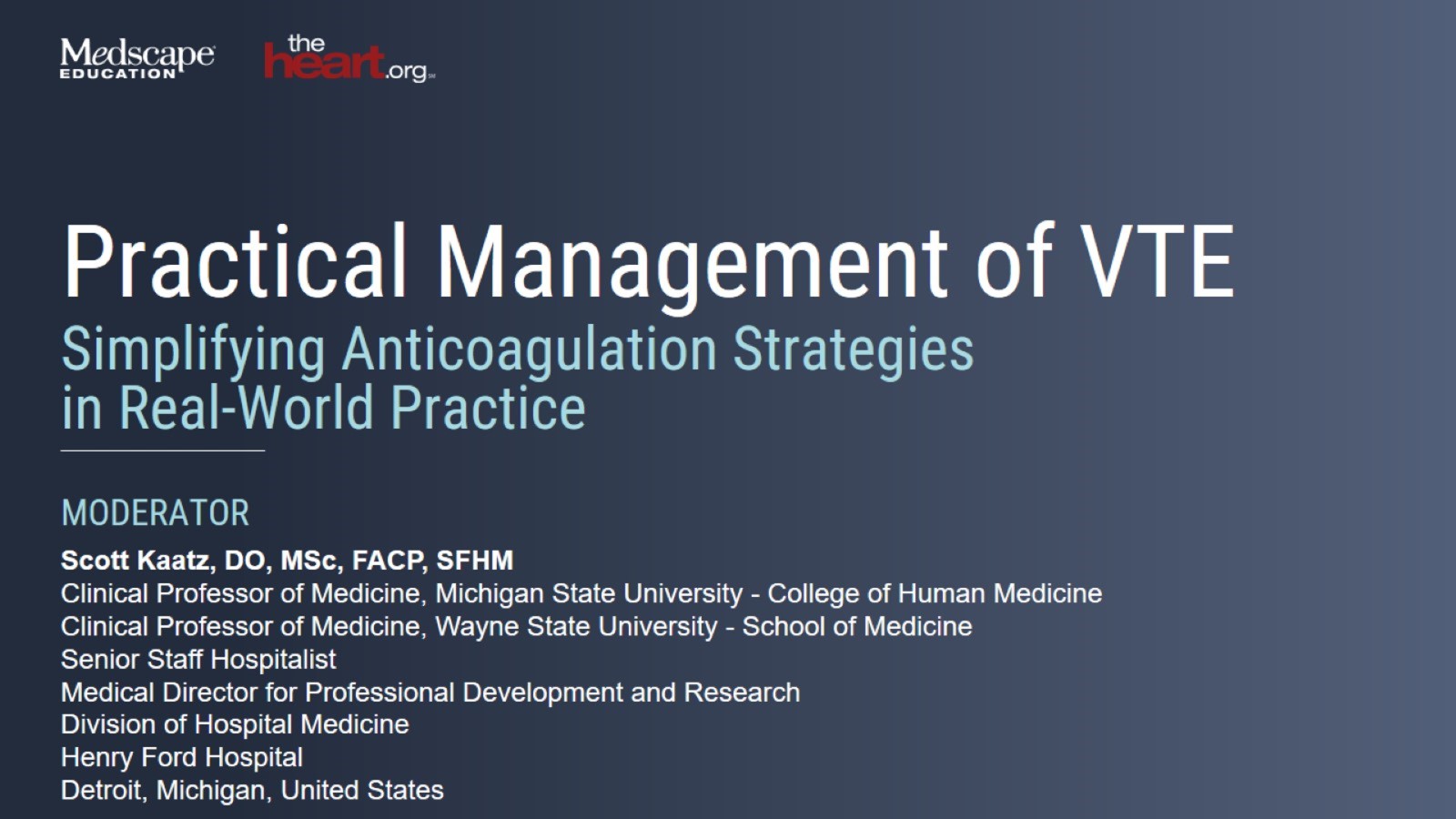 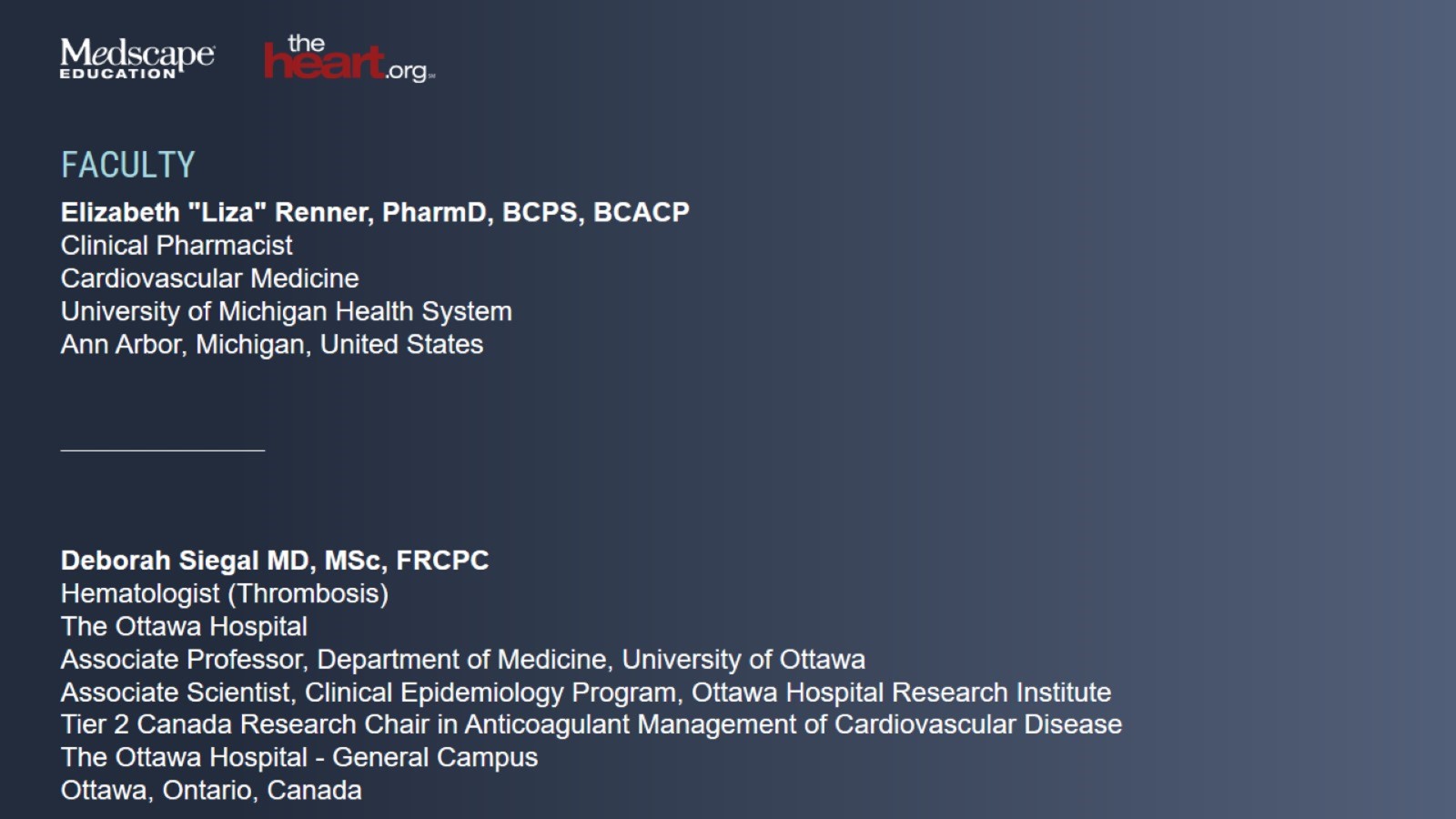 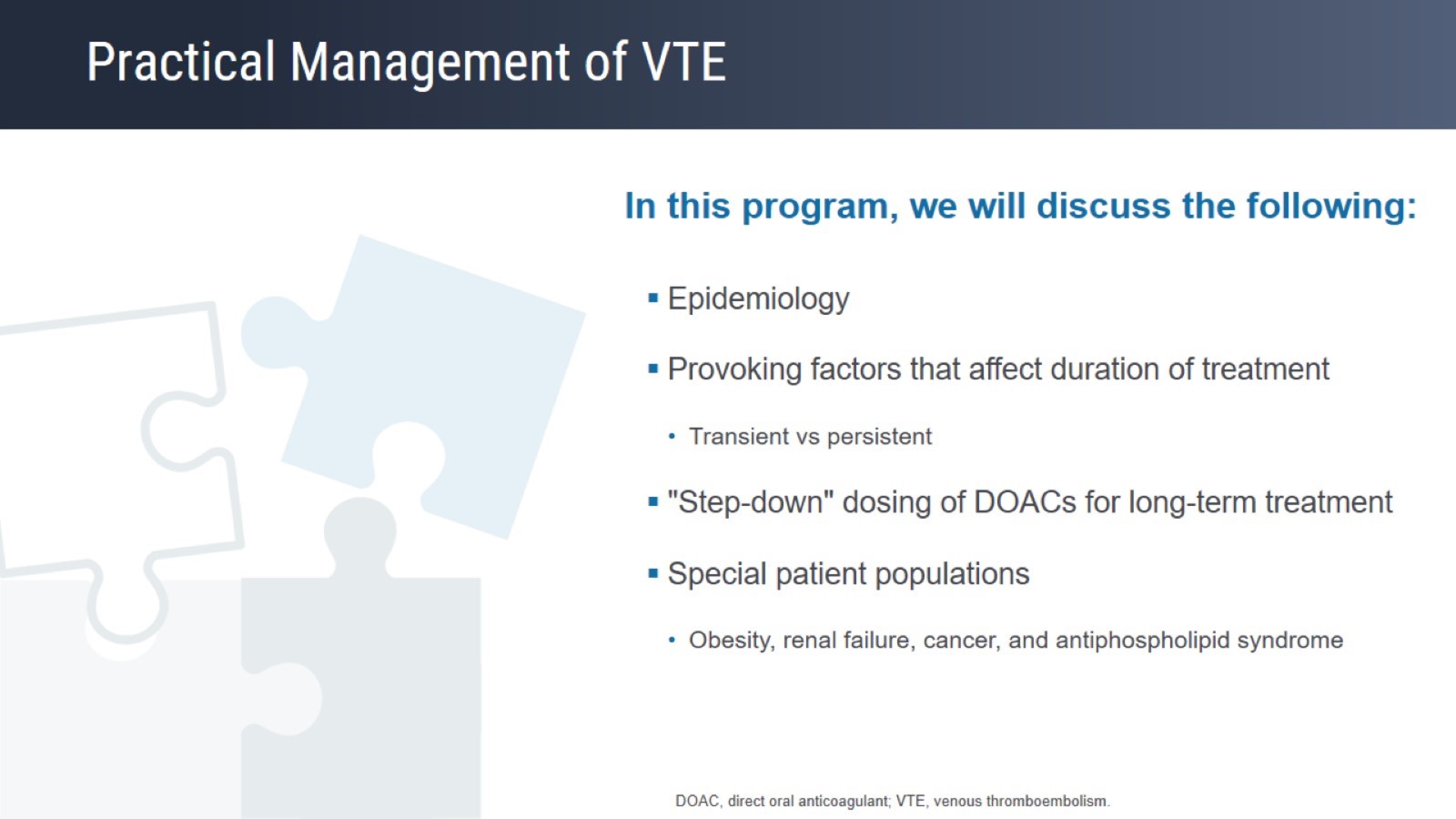 Practical Management of VTE
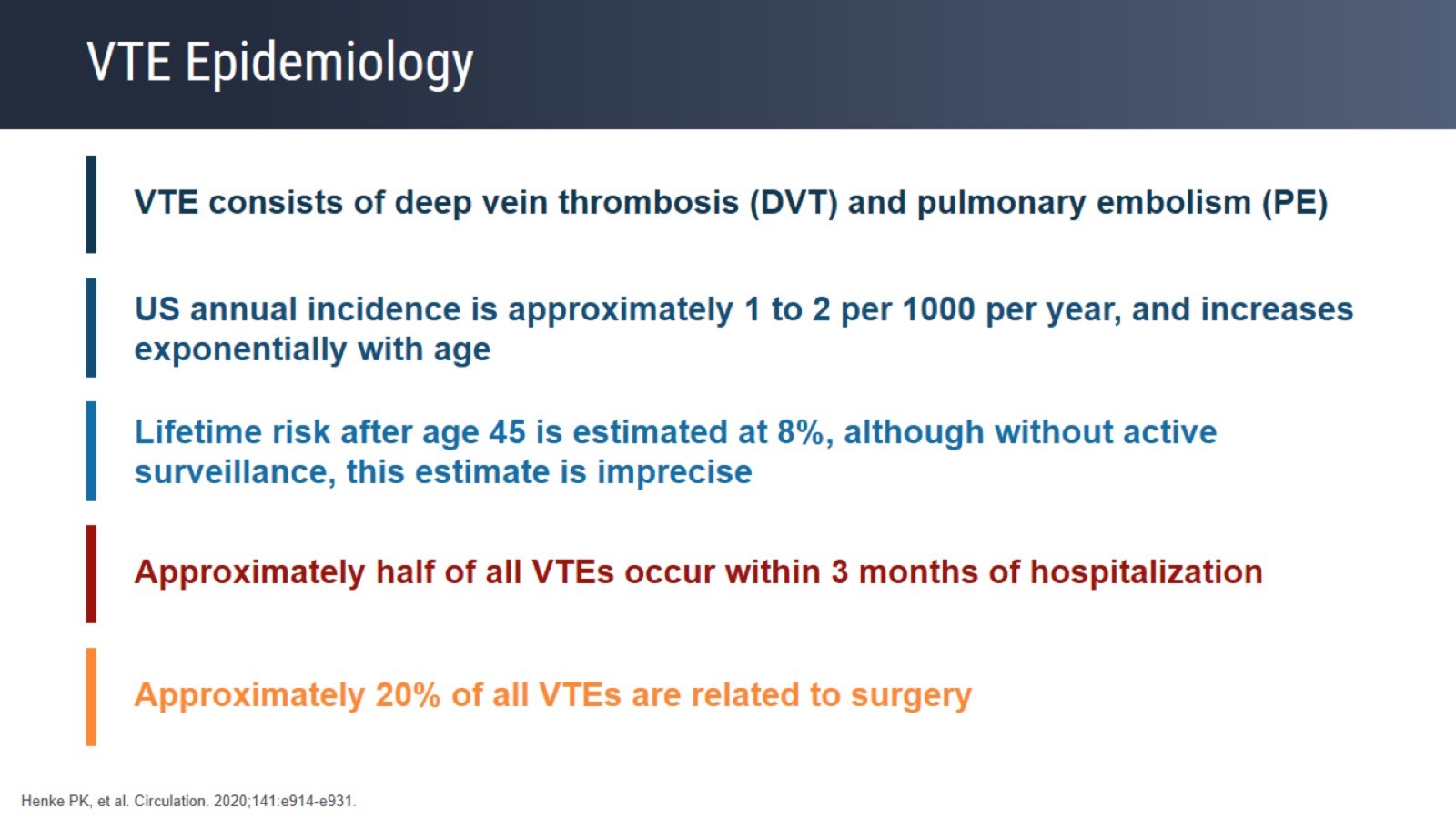 VTE Epidemiology
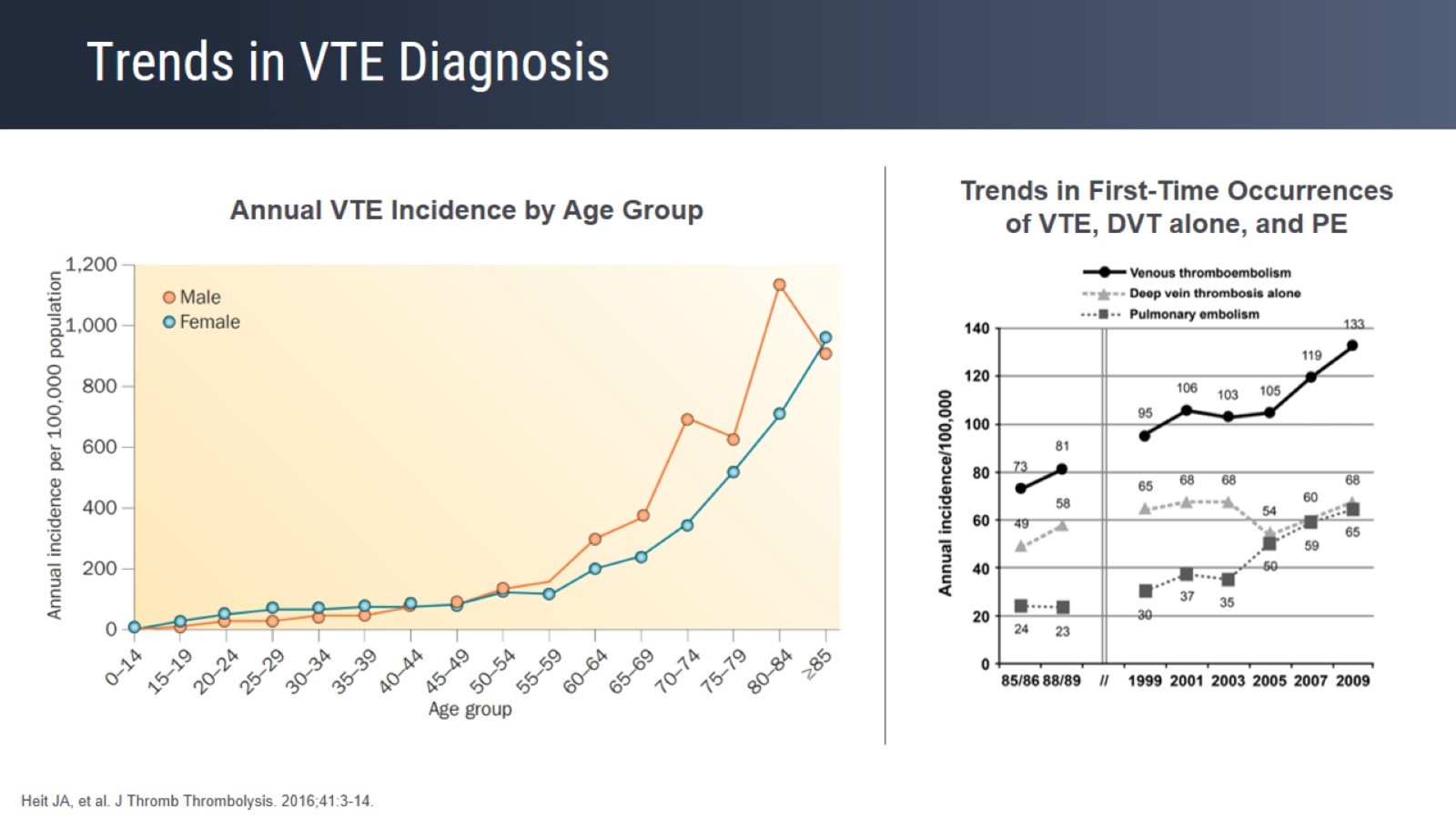 Trends in VTE Diagnosis
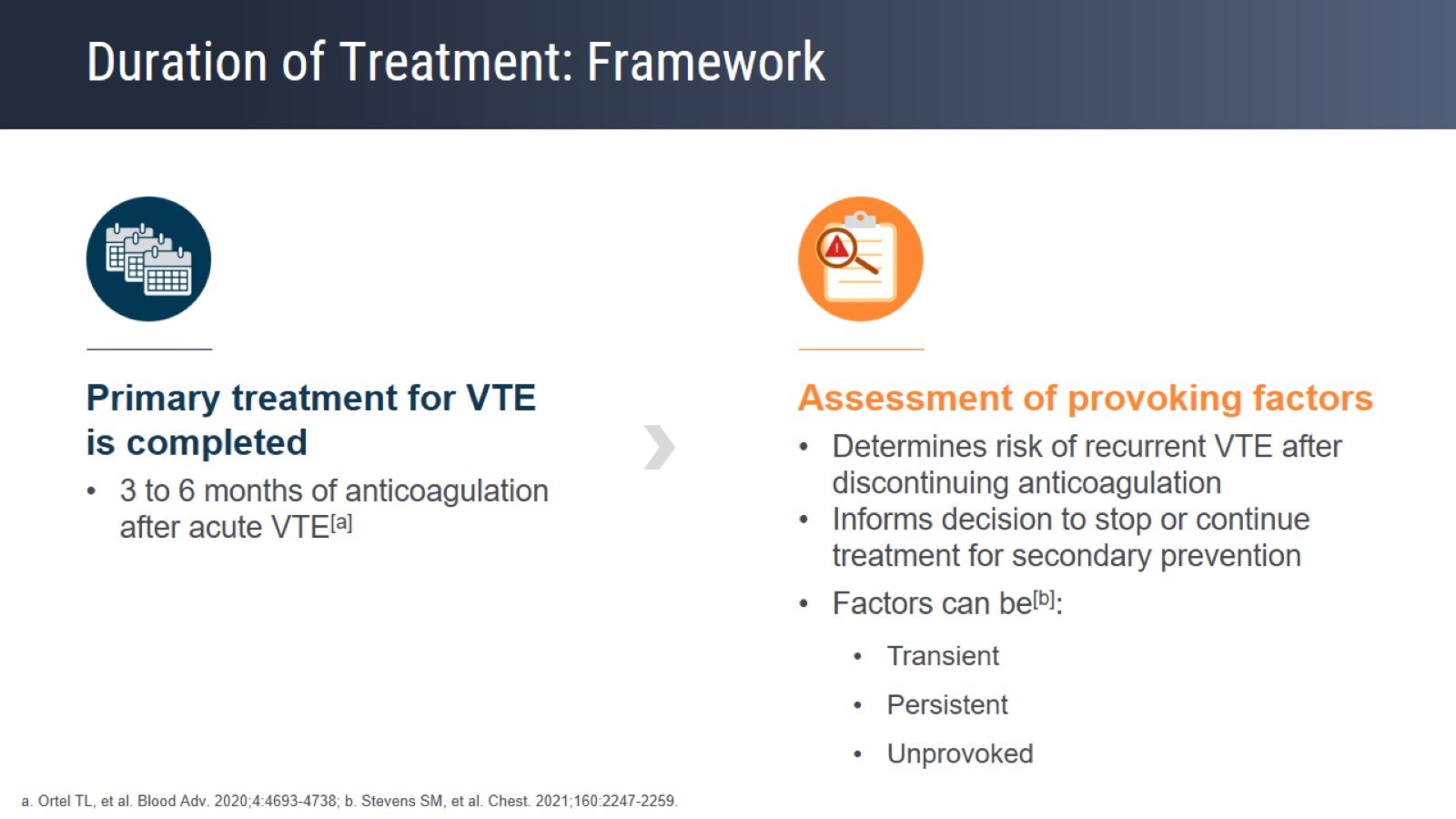 Duration of Treatment: Framework
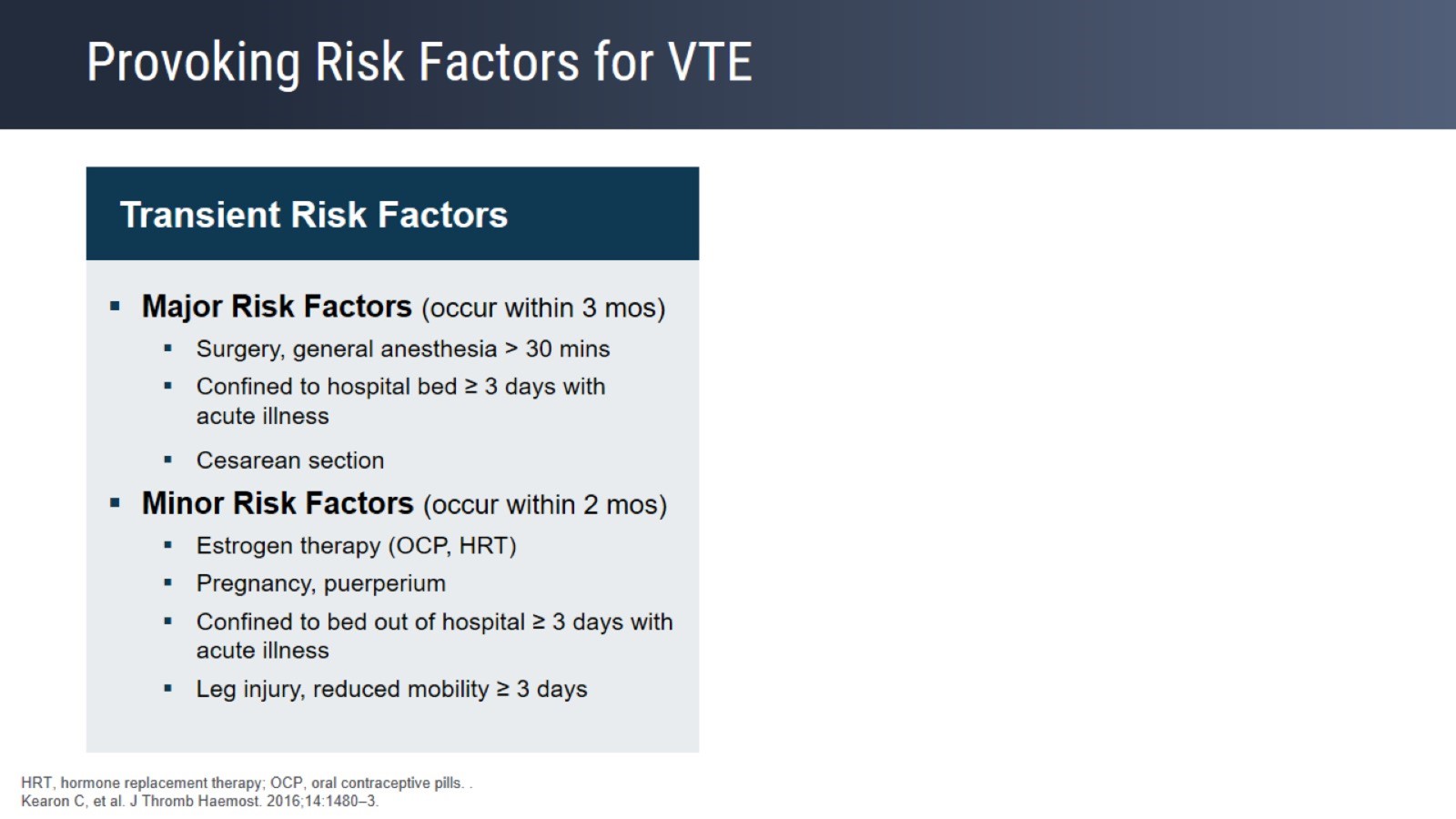 Provoking Risk Factors for VTE
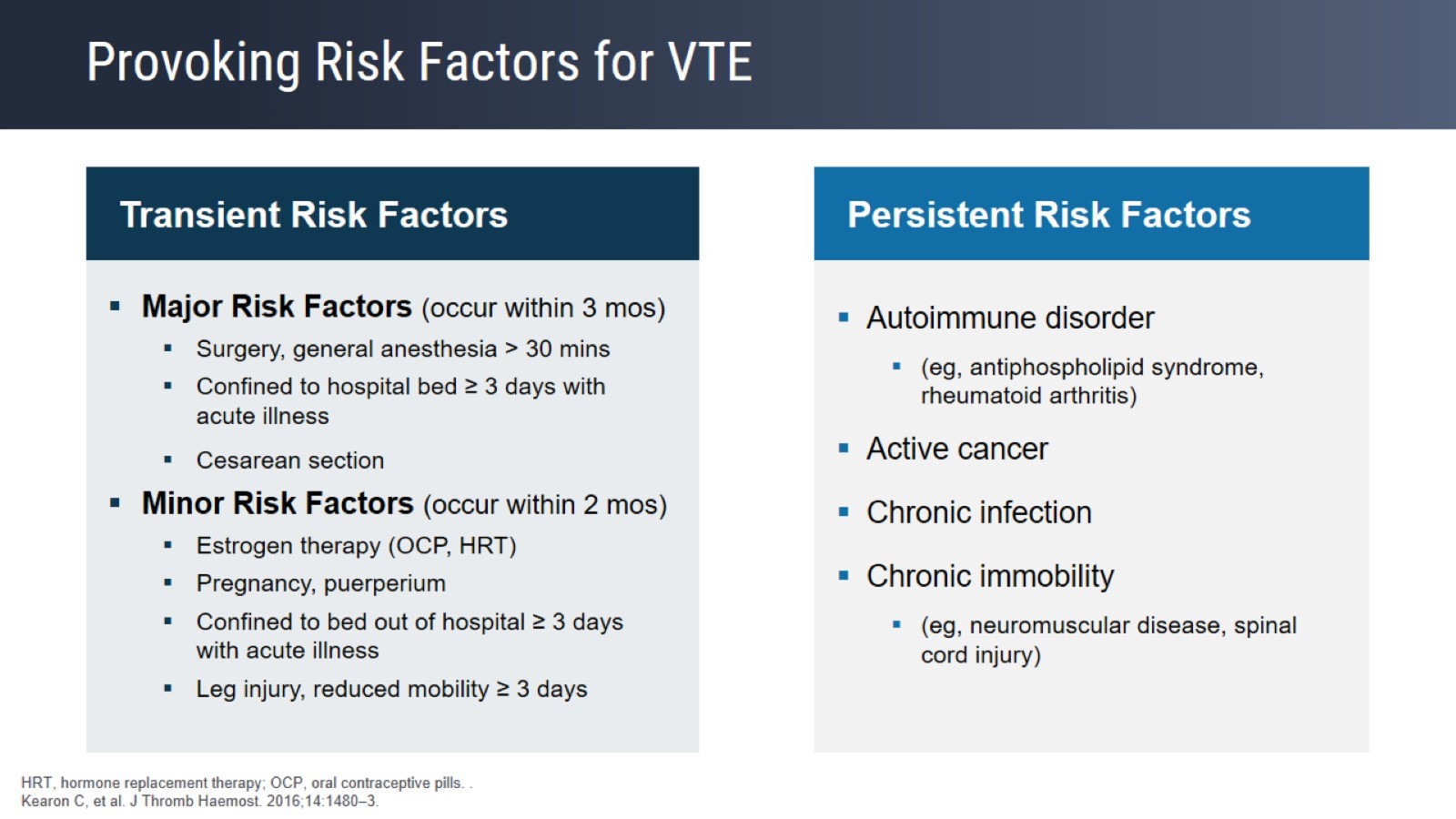 Provoking Risk Factors for VTE
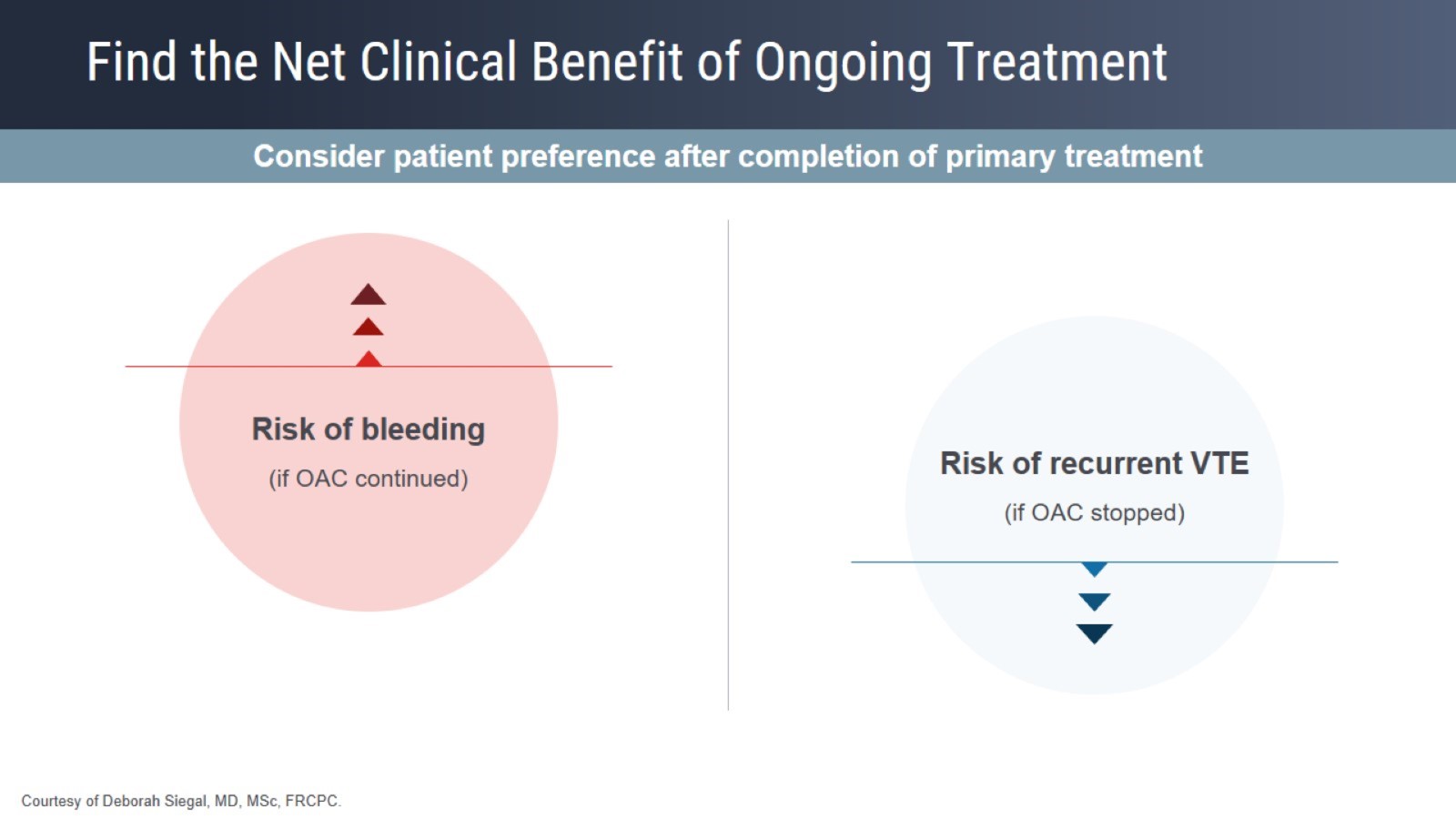 Find the Net Clinical Benefit of Ongoing Treatment
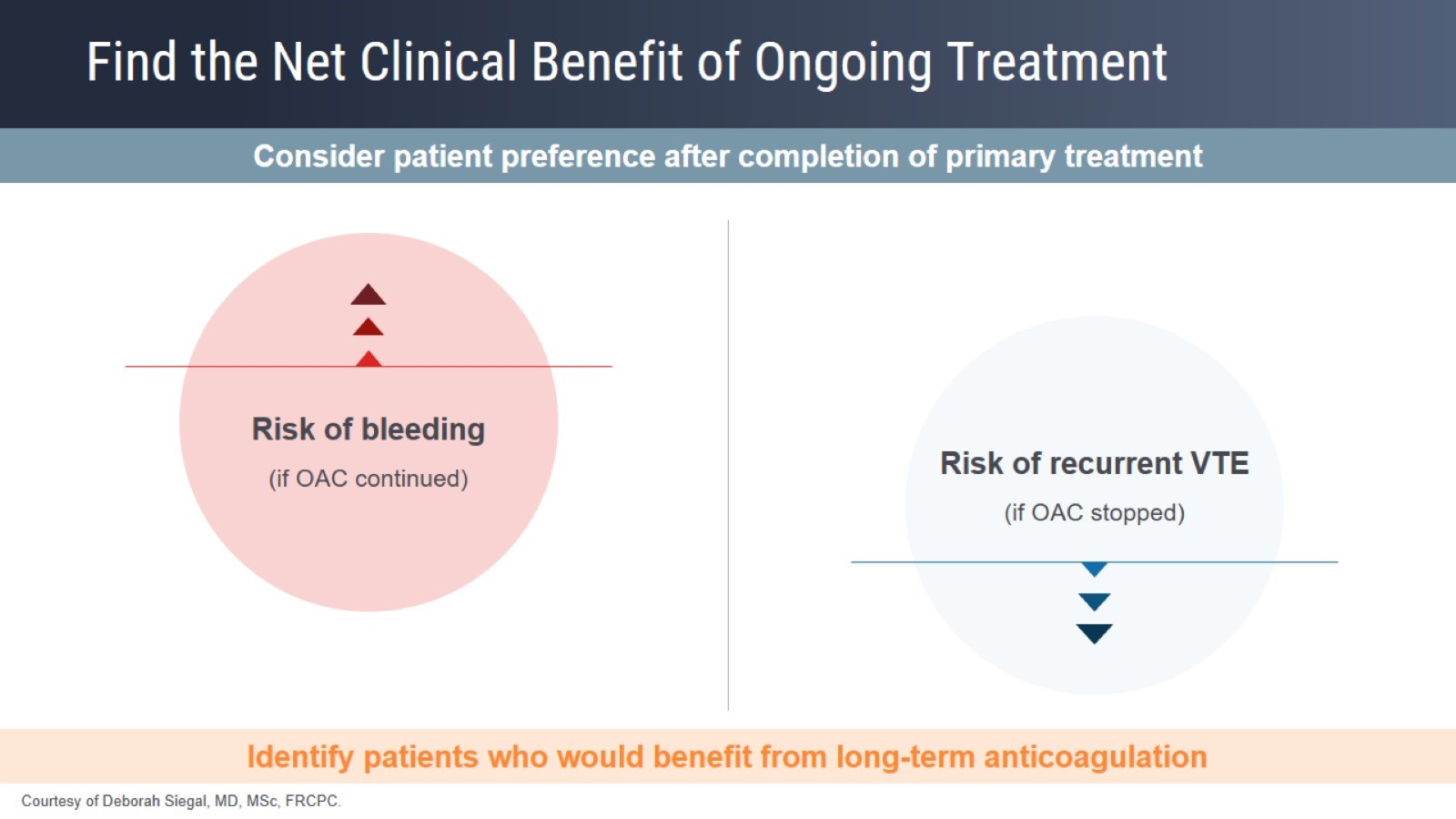 Find the Net Clinical Benefit of Ongoing Treatment
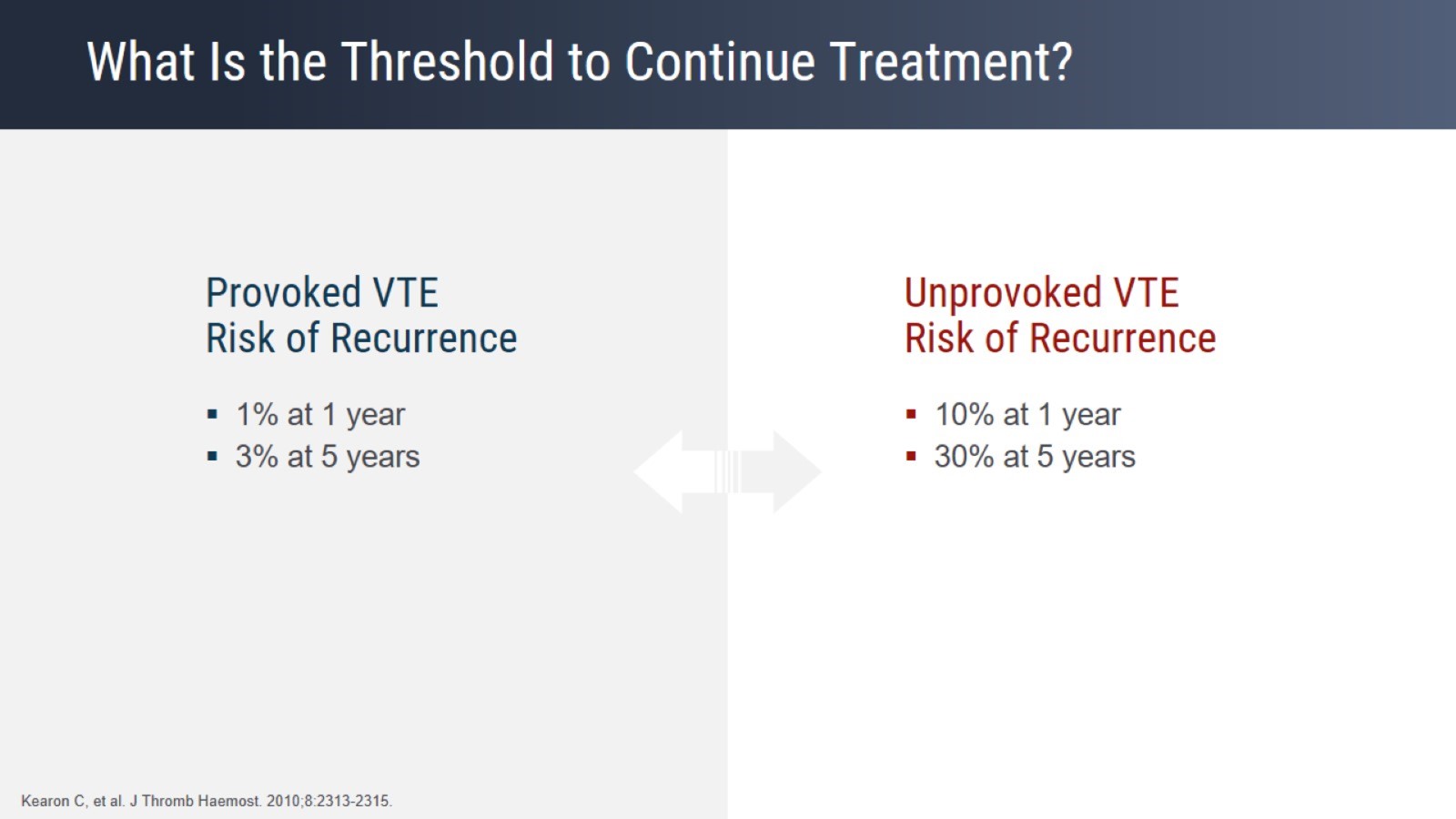 What Is the Threshold to Continue Treatment?
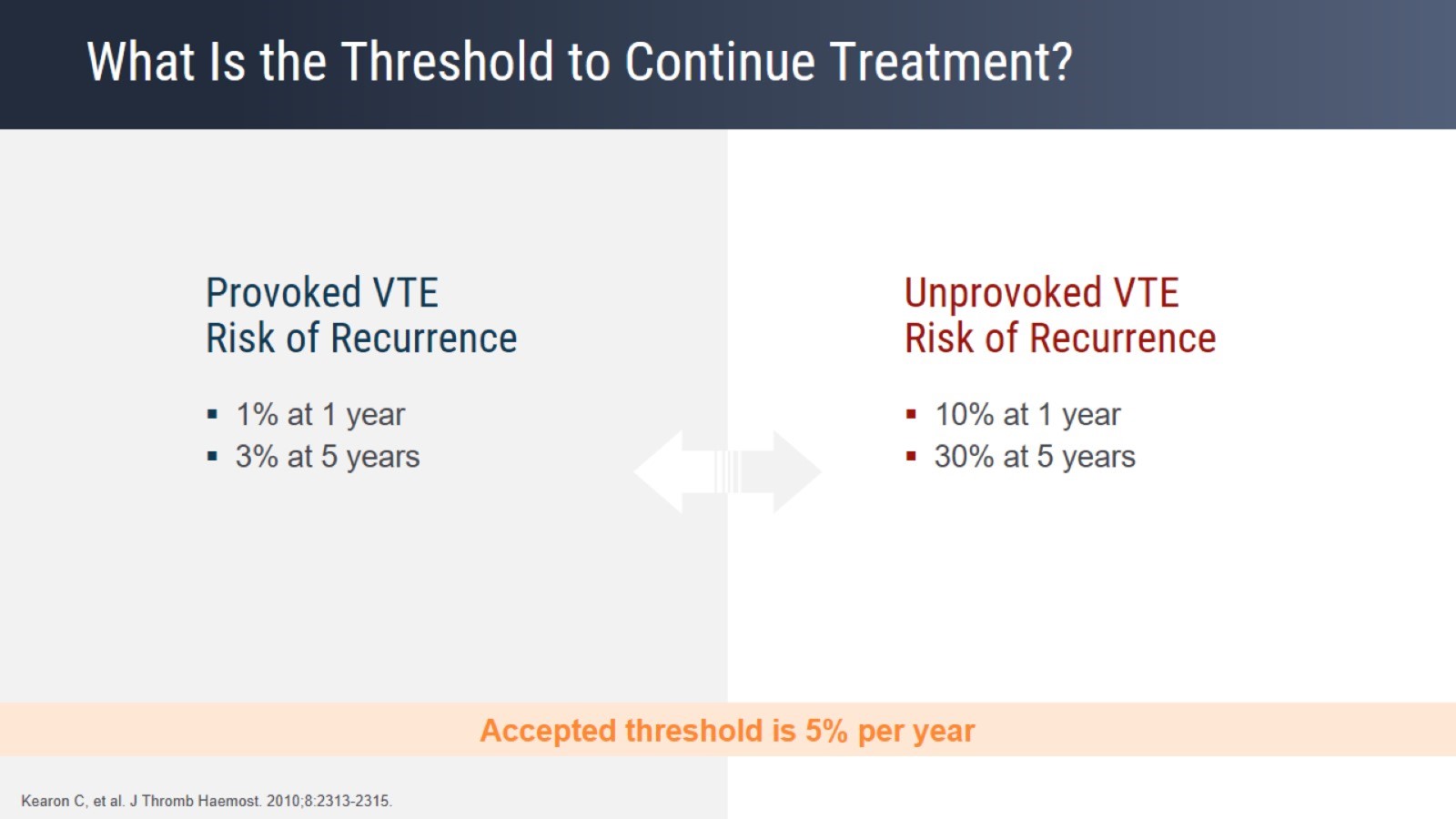 What Is the Threshold to Continue Treatment?
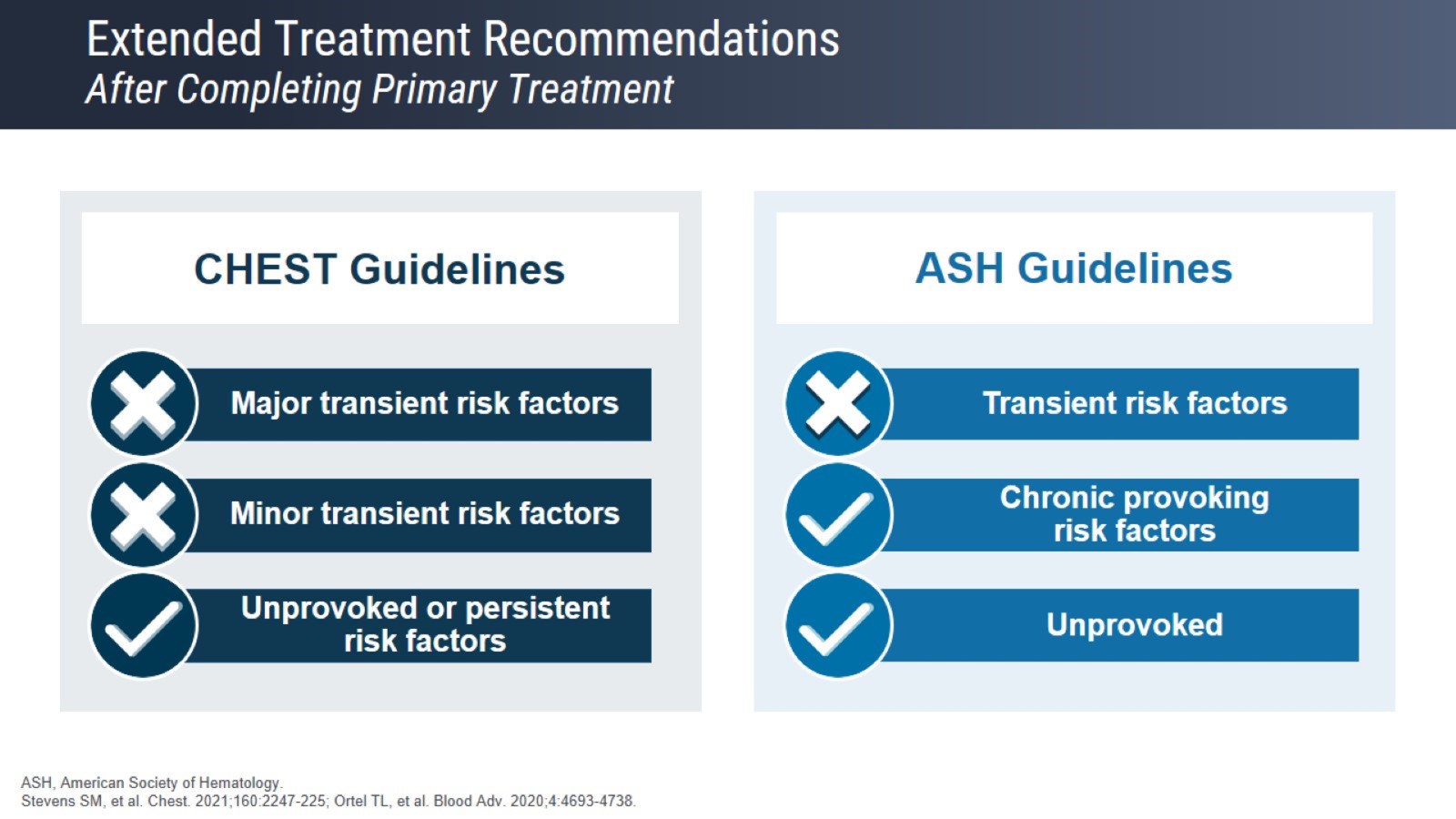 Extended Treatment RecommendationsAfter Completing Primary Treatment
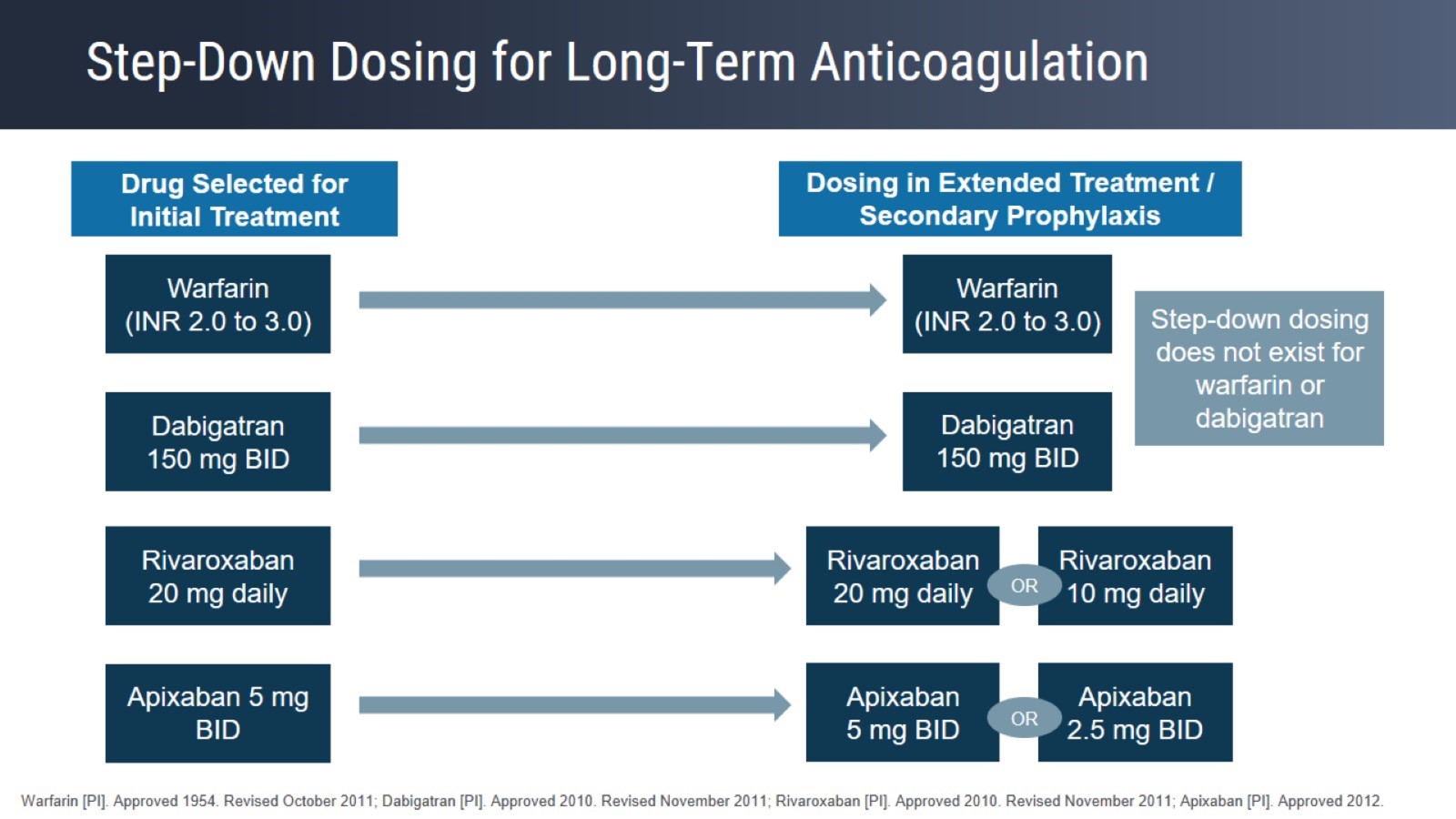 Step-Down Dosing for Long-Term Anticoagulation
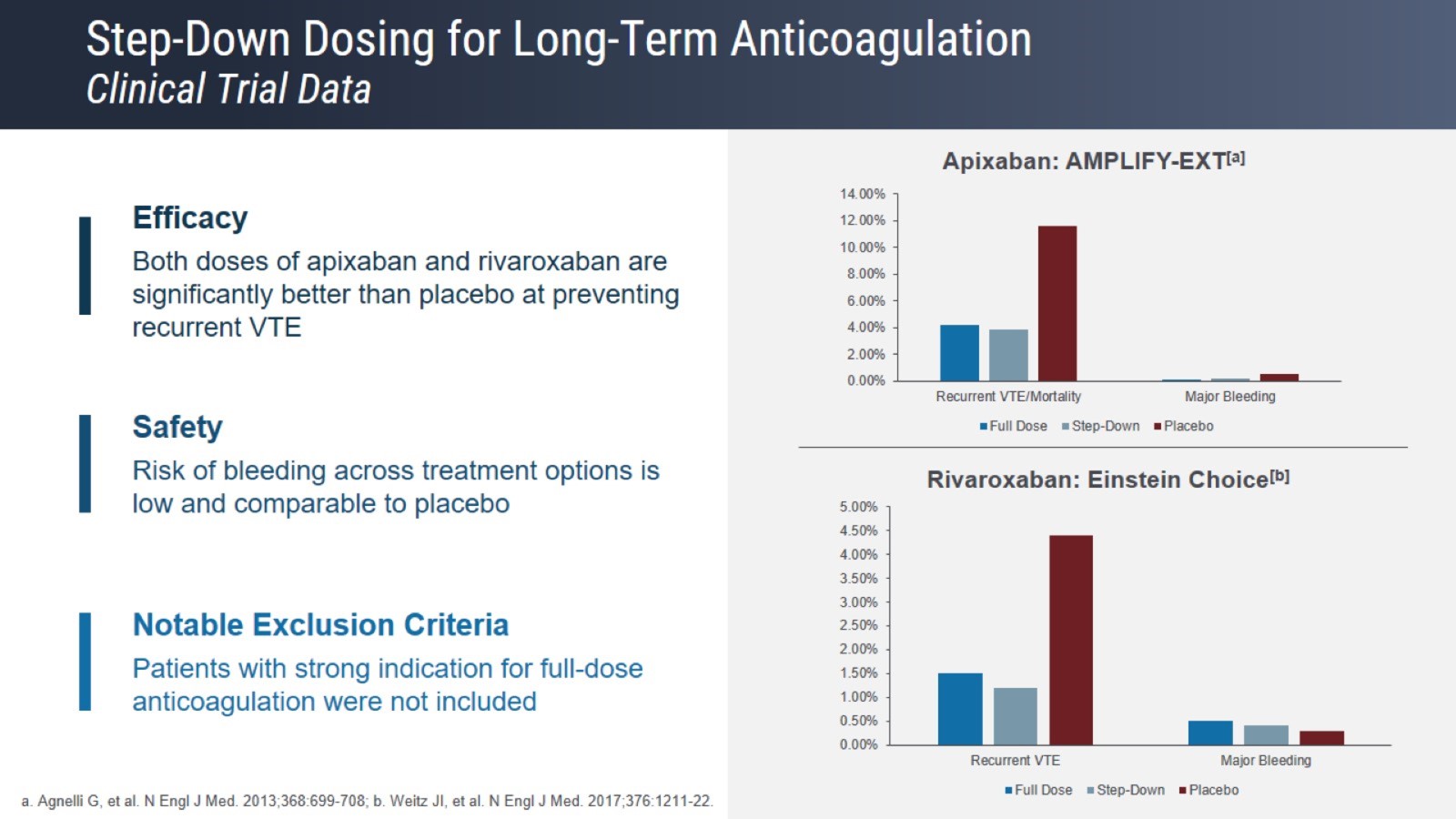 Step-Down Dosing for Long-Term AnticoagulationClinical Trial Data
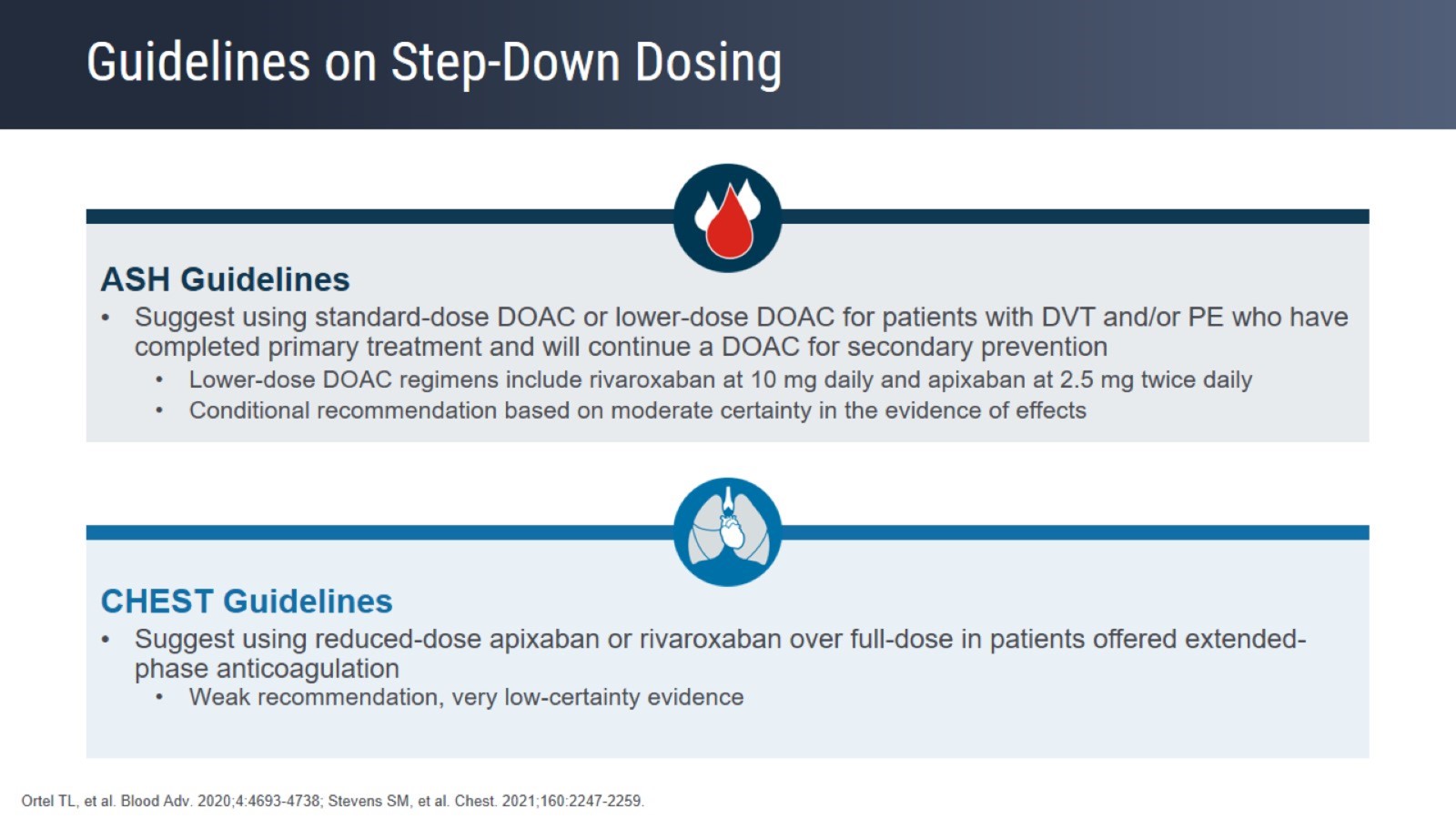 Guidelines on Step-Down Dosing
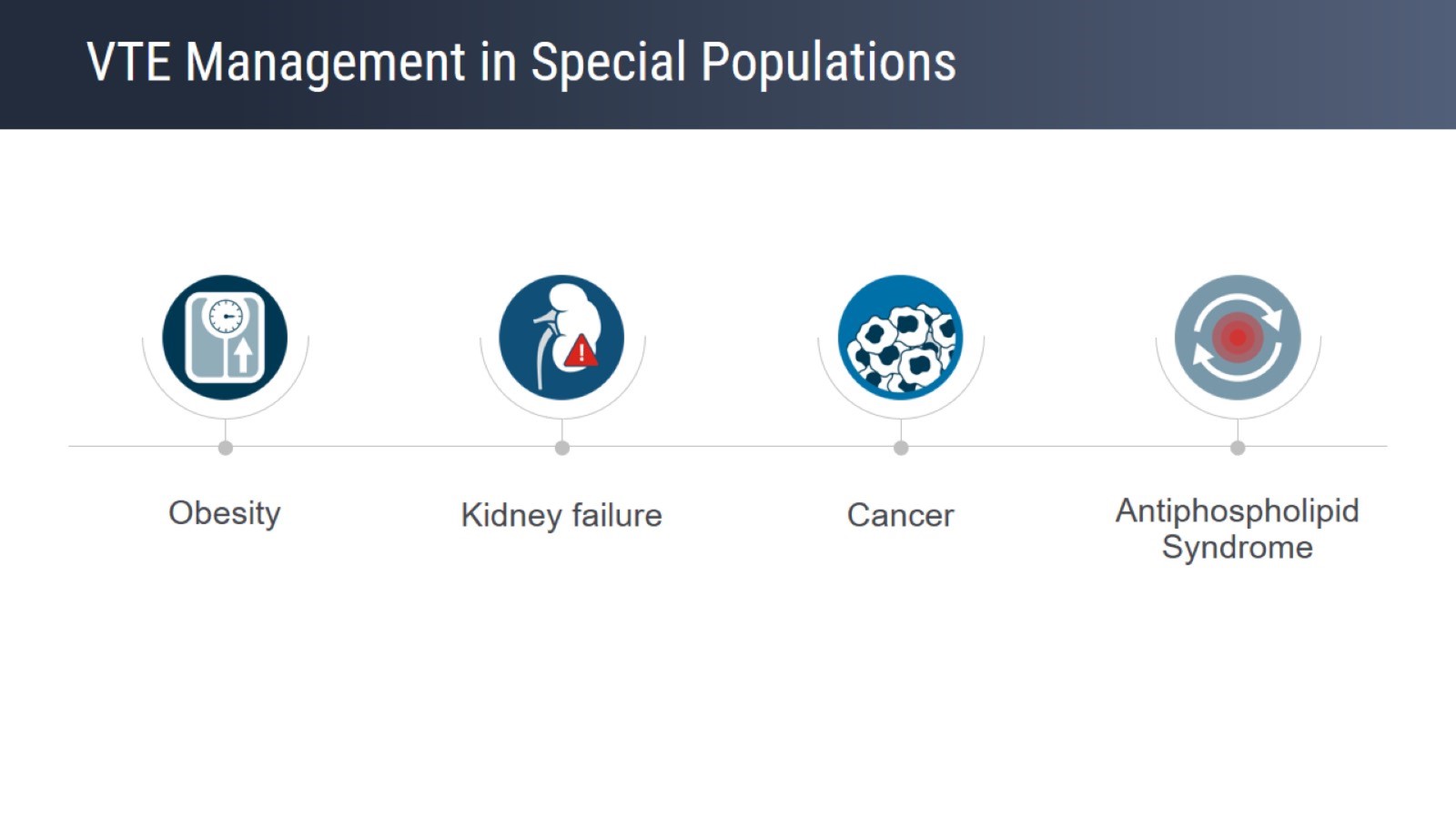 VTE Management in Special Populations
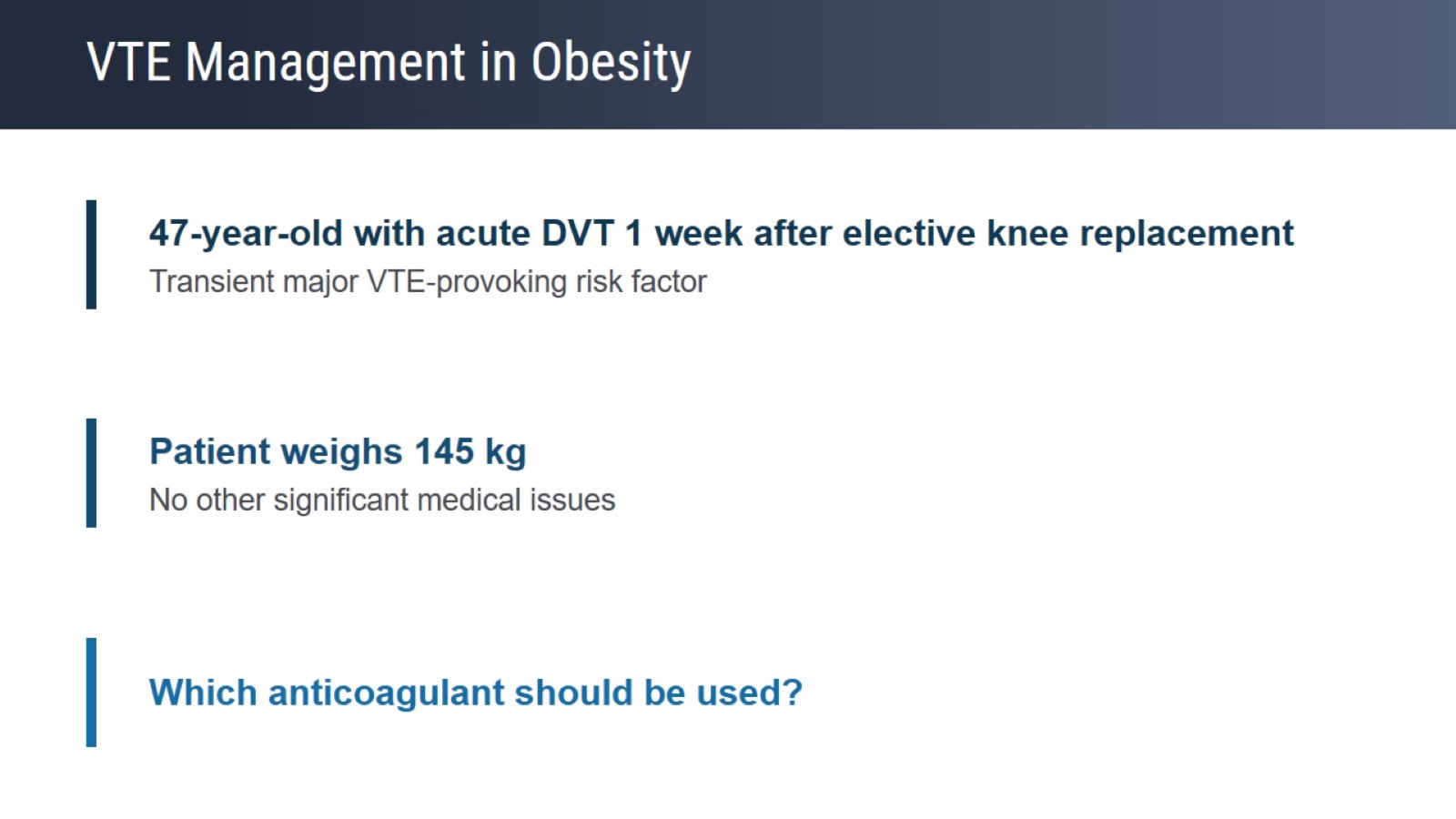 VTE Management in Obesity
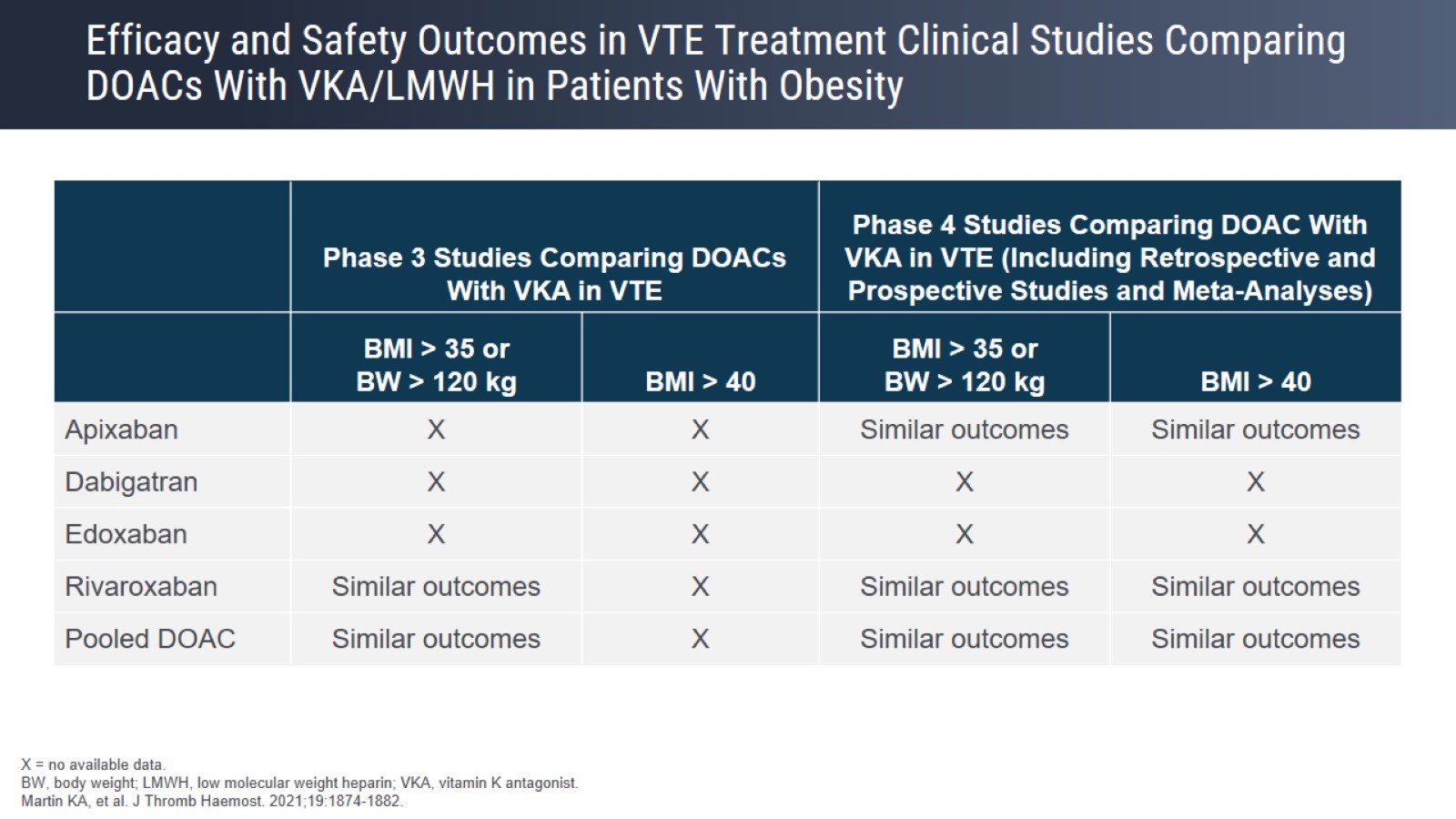 Efficacy and Safety Outcomes in VTE Treatment Clinical Studies Comparing DOACs With VKA/LMWH in Patients With Obesity
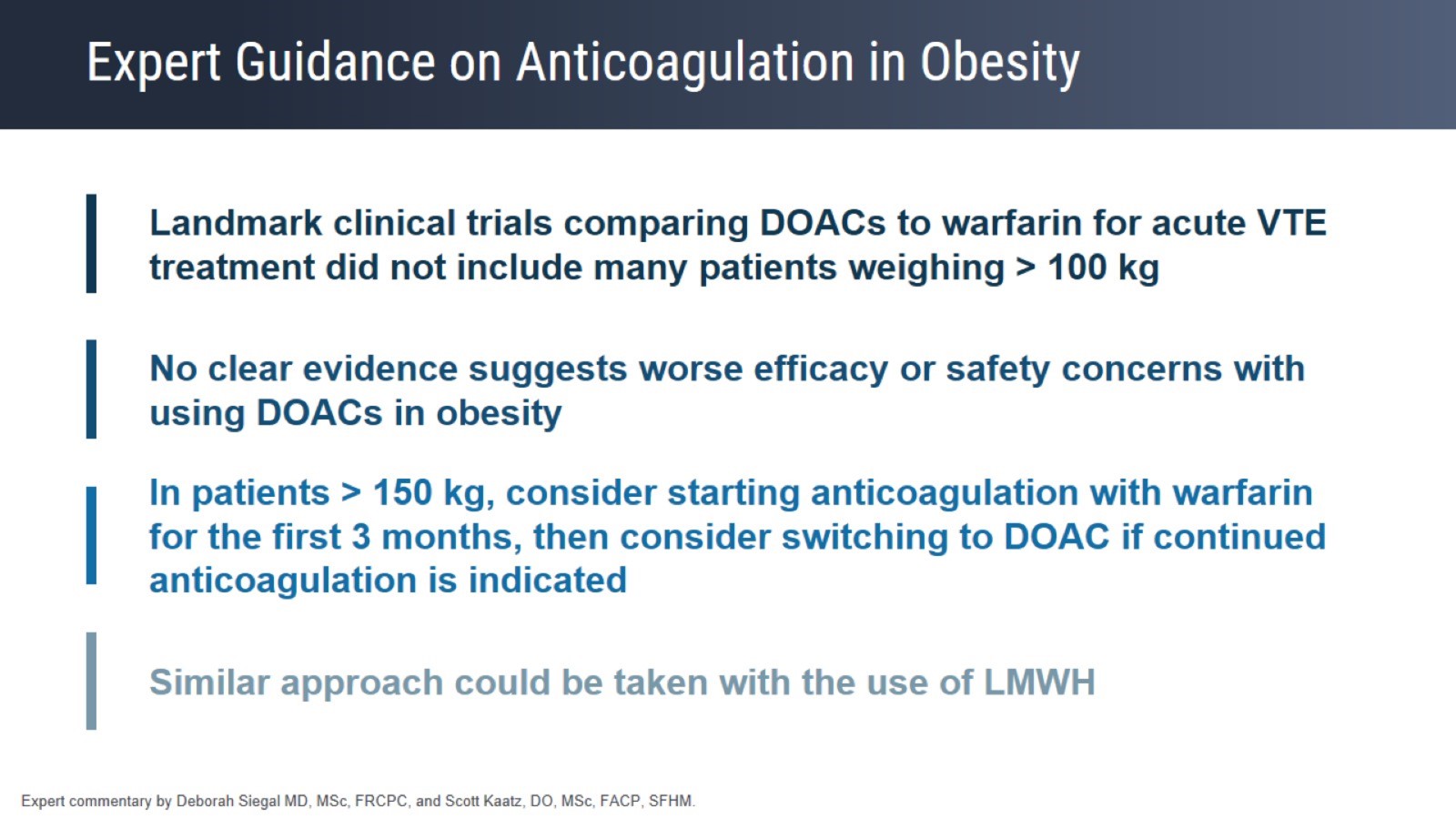 Expert Guidance on Anticoagulation in Obesity
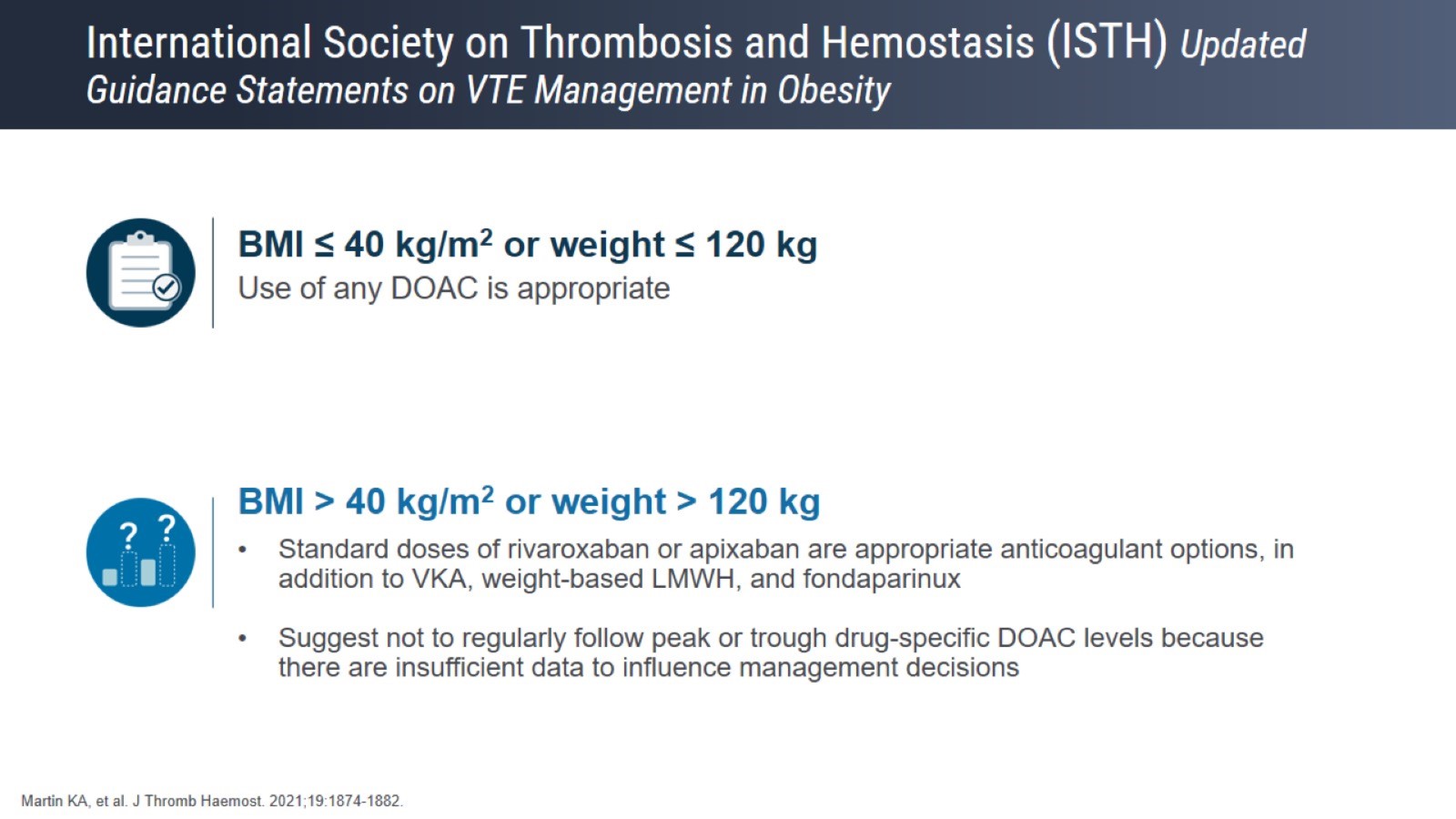 International Society on Thrombosis and Hemostasis (ISTH) Updated Guidance Statements on VTE Management in Obesity
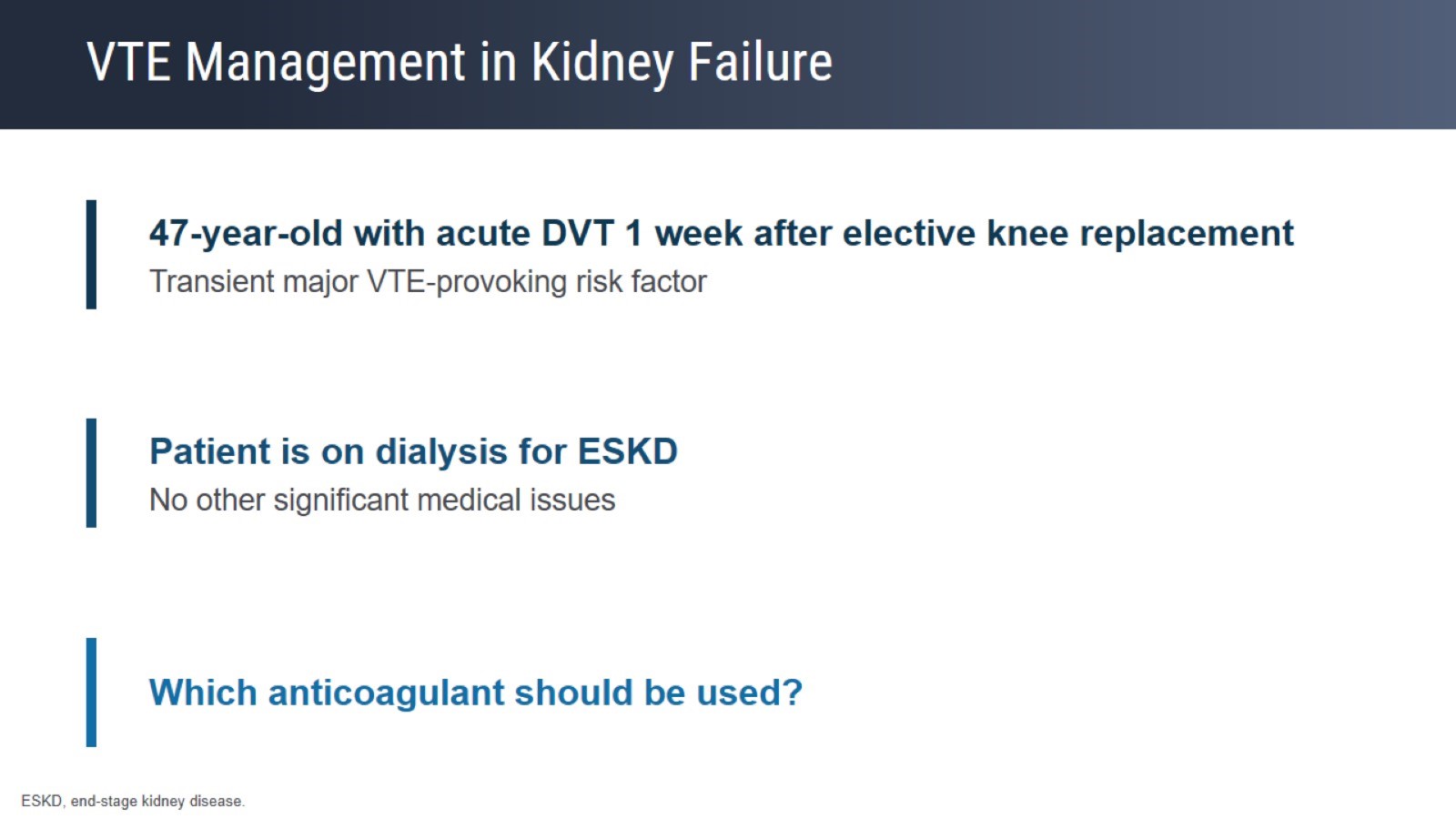 VTE Management in Kidney Failure
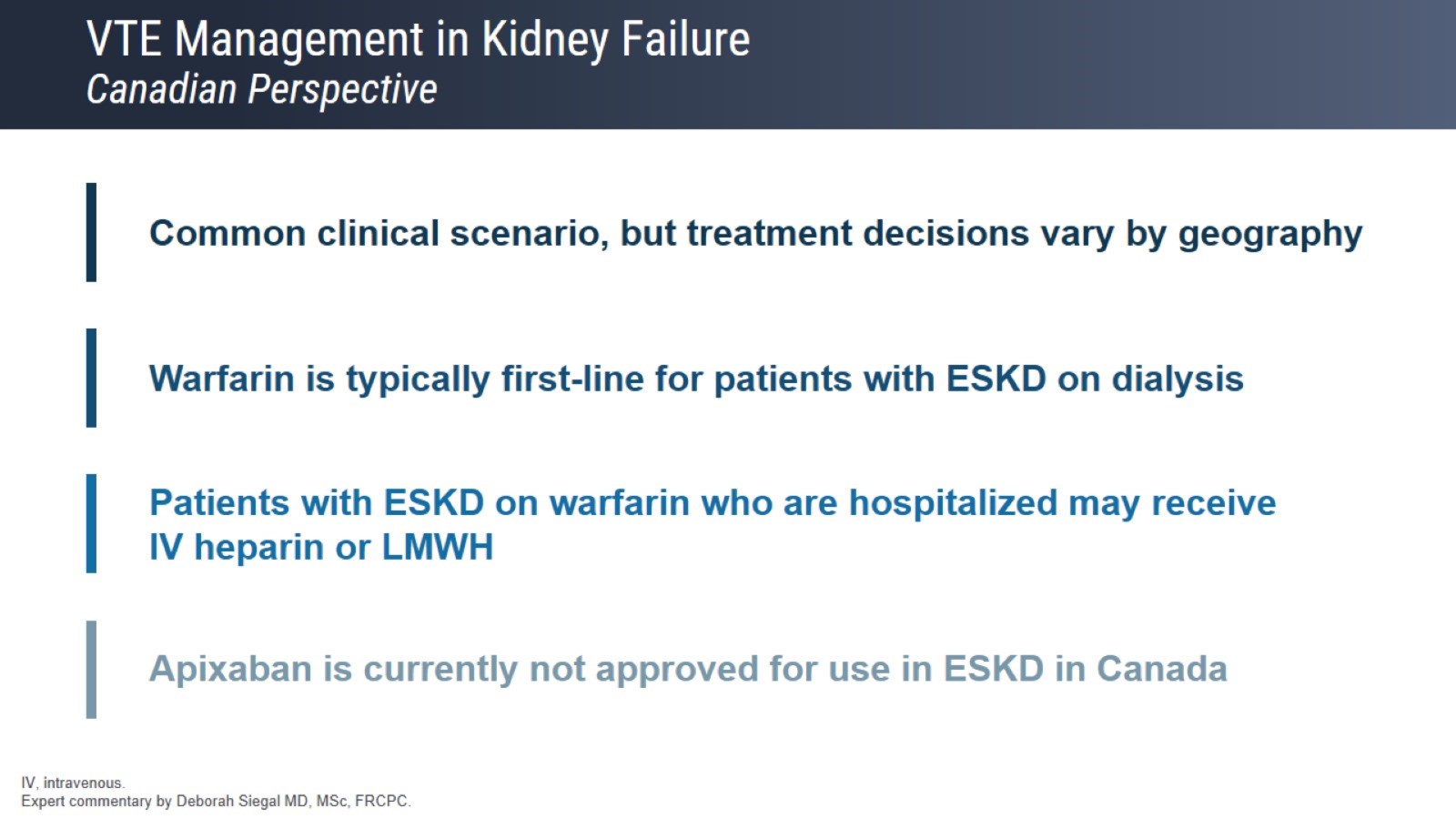 VTE Management in Kidney FailureCanadian Perspective
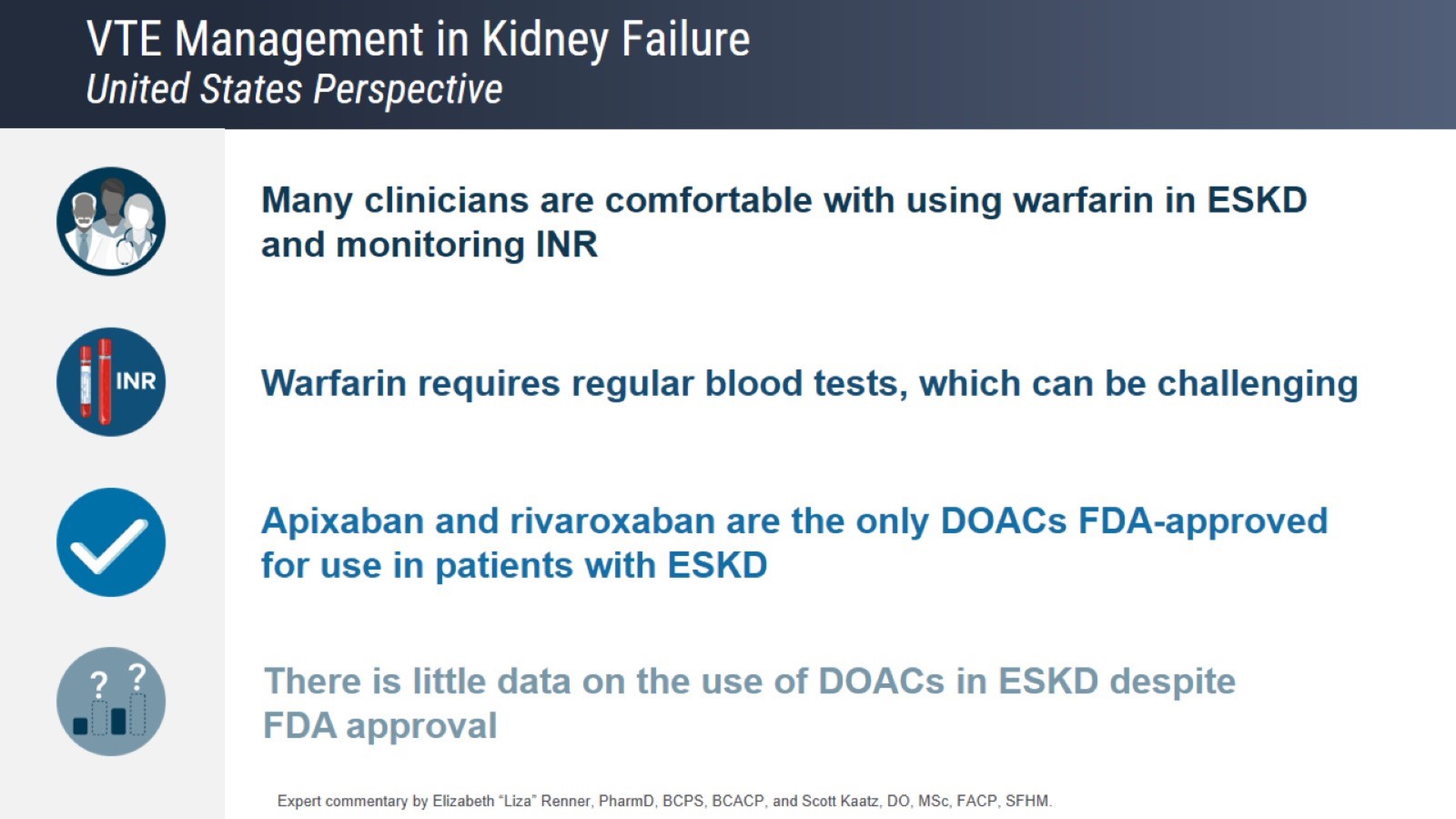 VTE Management in Kidney FailureUnited States Perspective
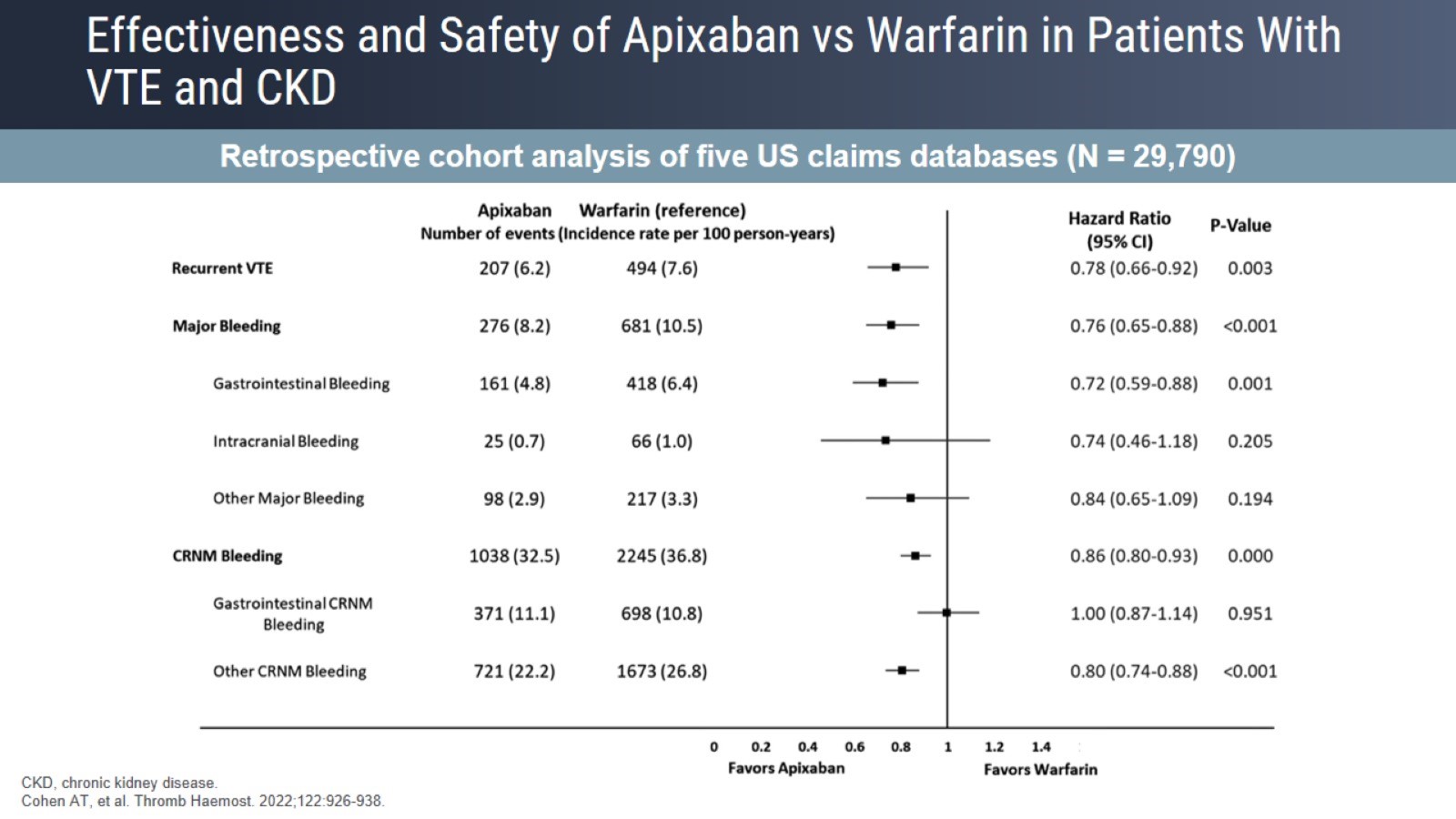 Effectiveness and Safety of Apixaban vs Warfarin in Patients With VTE and CKD
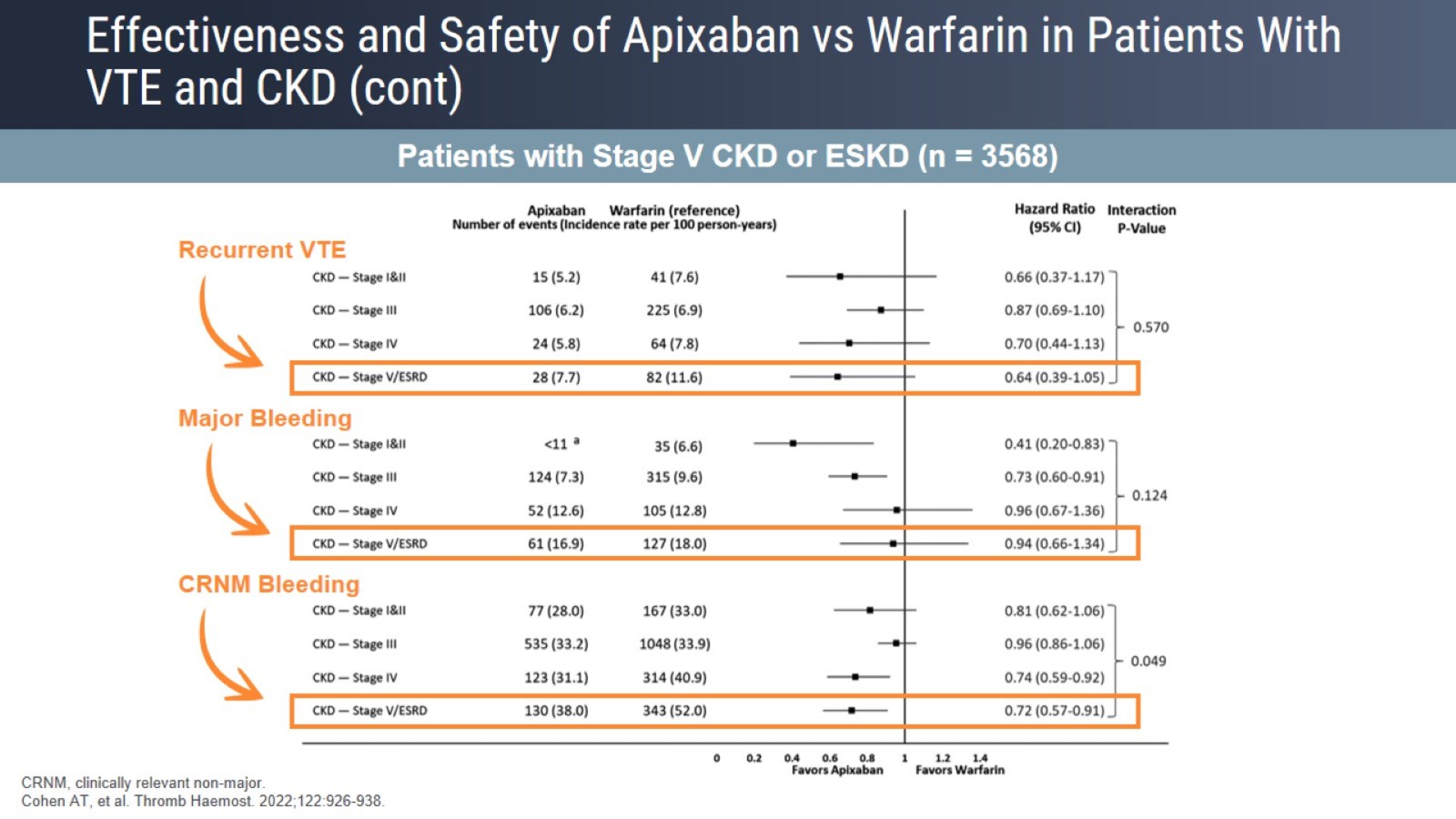 Effectiveness and Safety of Apixaban vs Warfarin in Patients With VTE and CKD (cont)
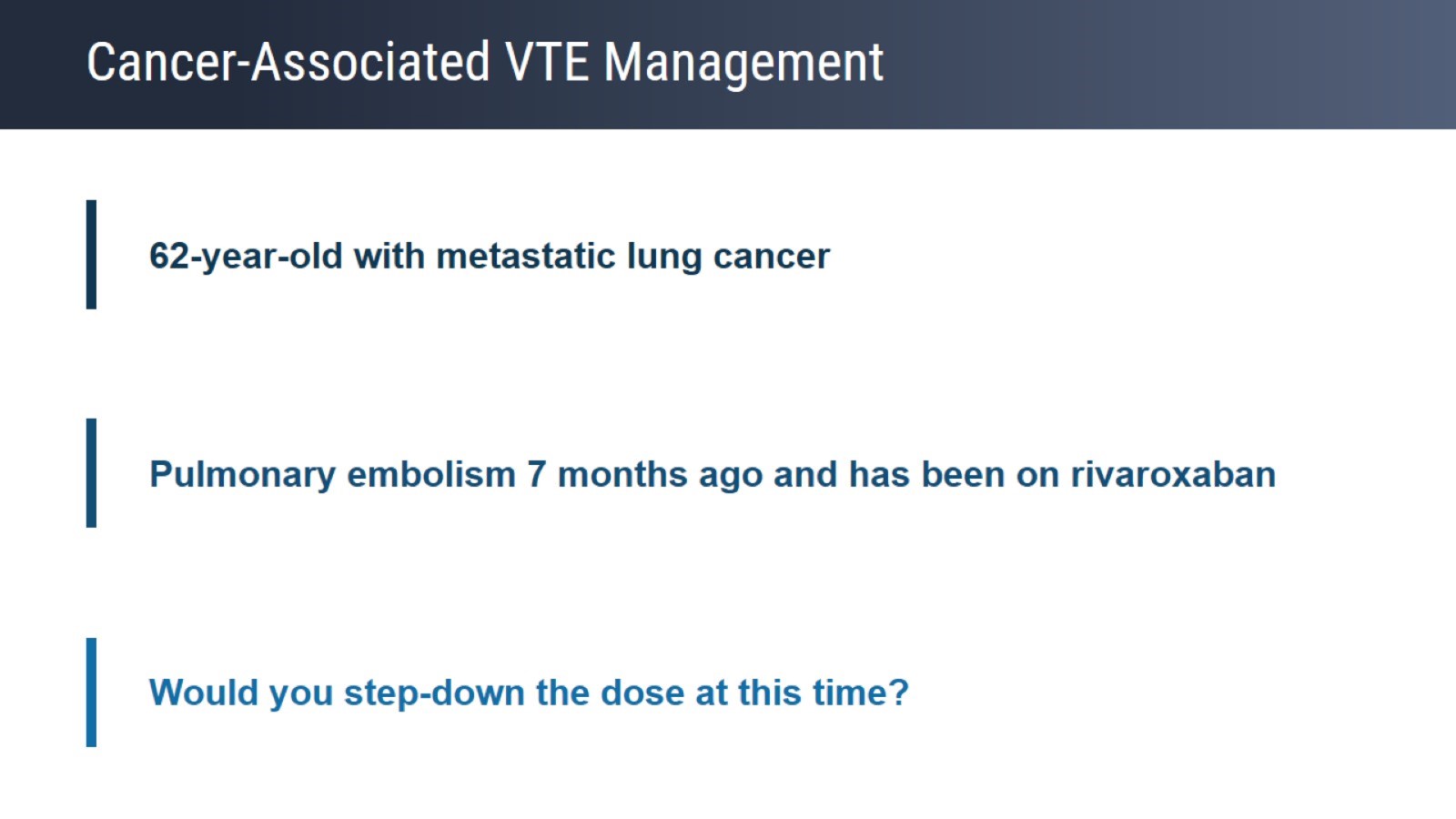 Cancer-Associated VTE Management
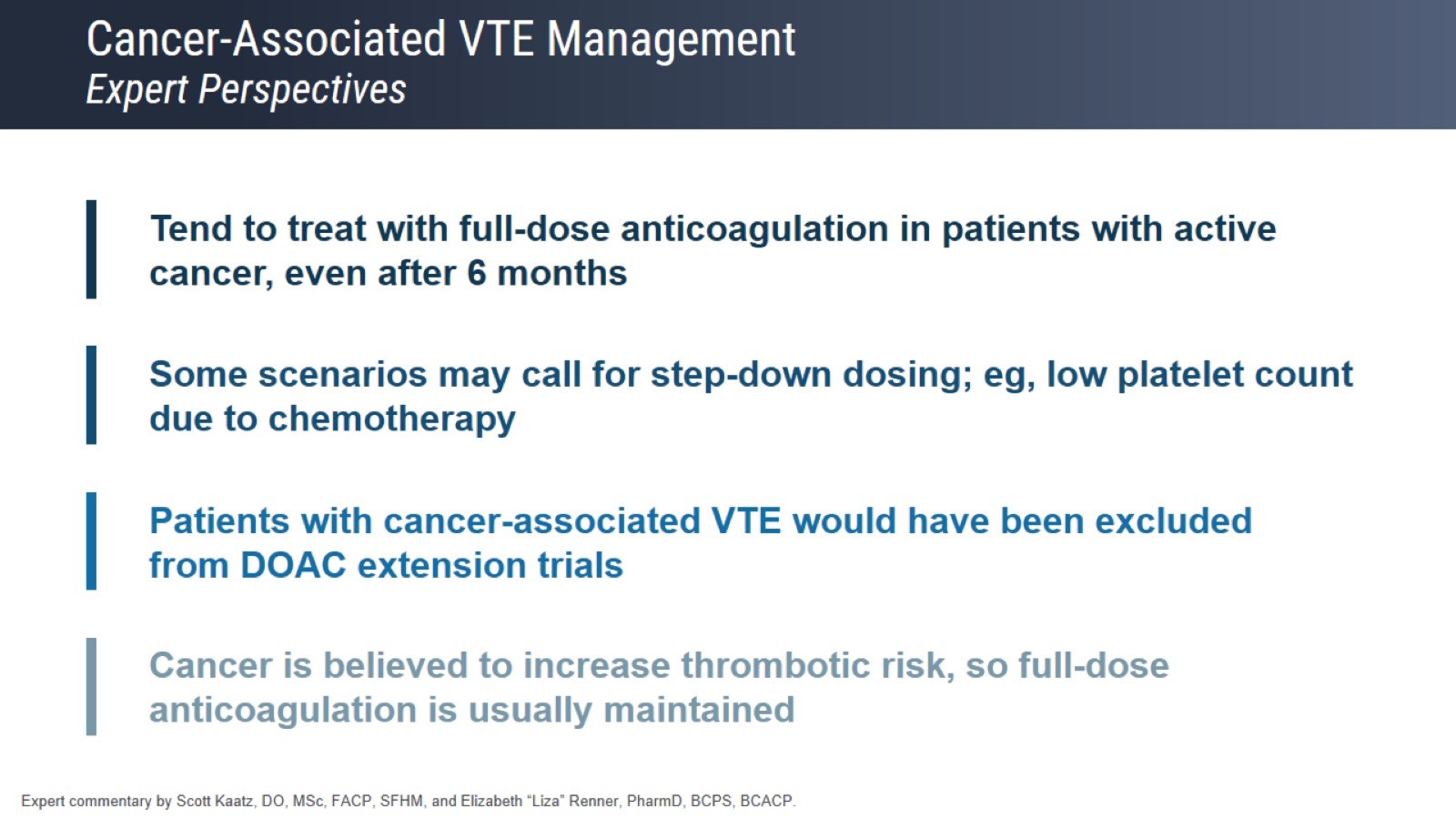 Cancer-Associated VTE ManagementExpert Perspectives
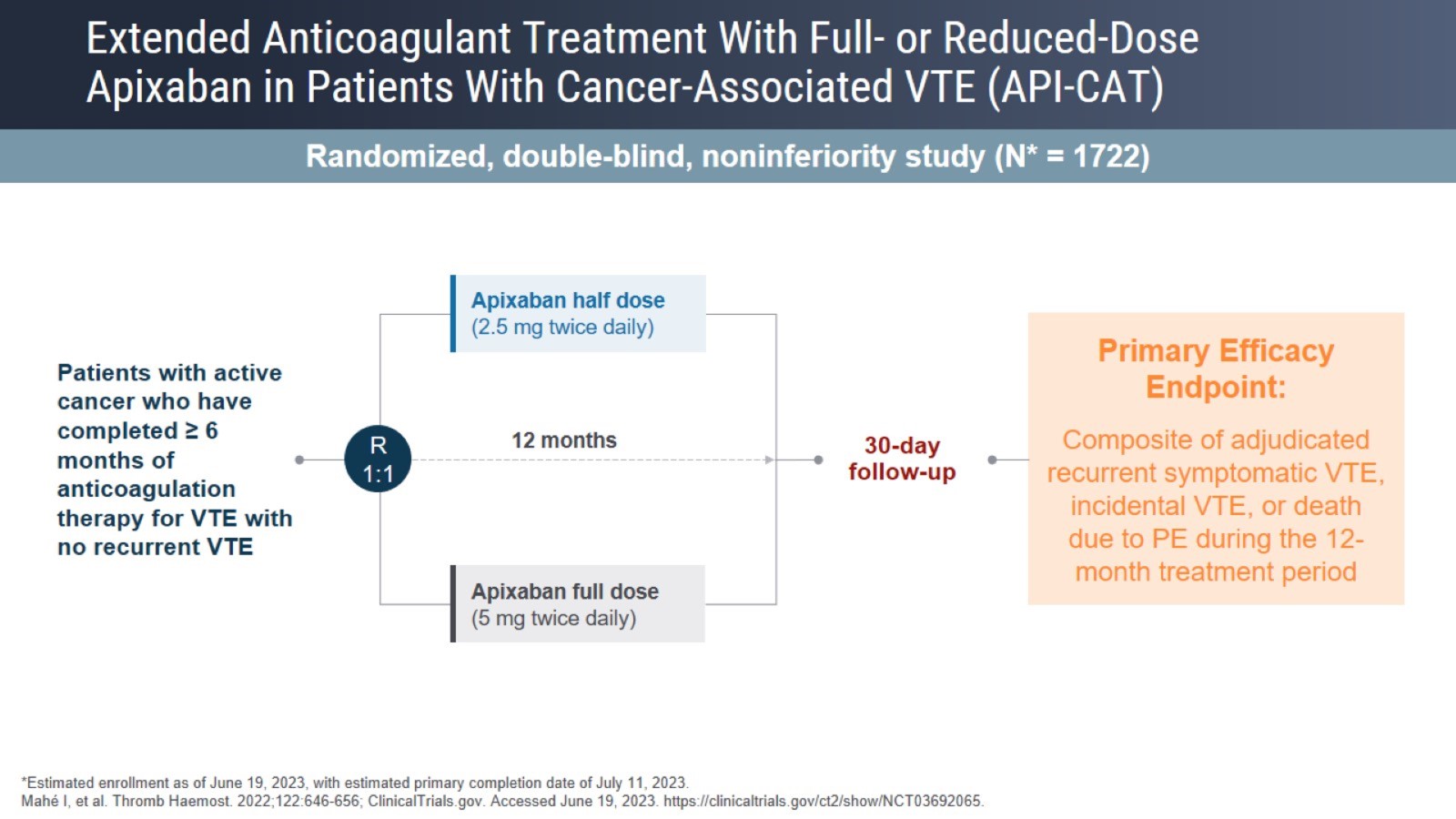 Extended Anticoagulant Treatment With Full- or Reduced-Dose Apixaban in Patients With Cancer-Associated VTE (API-CAT)
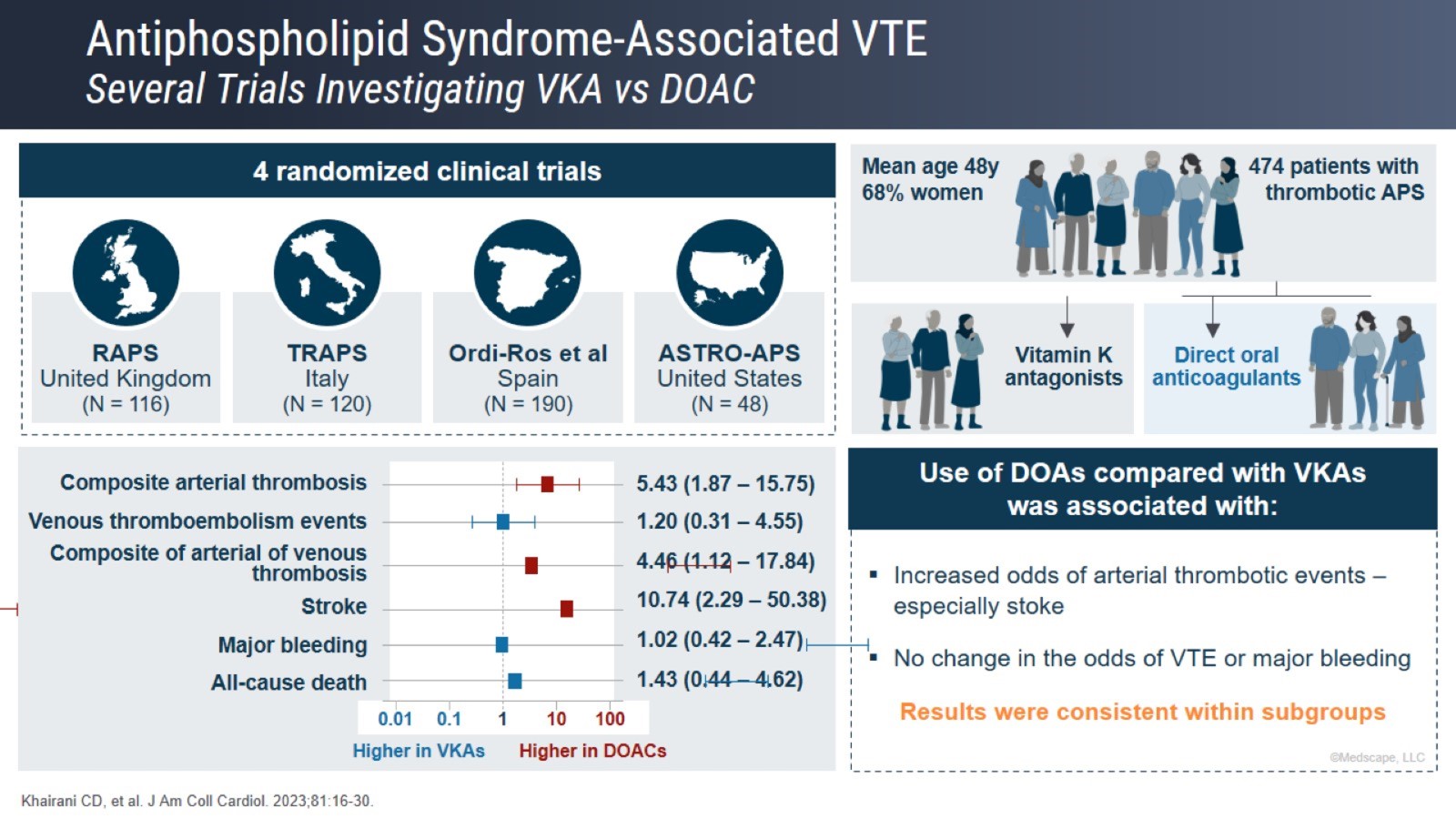 Antiphospholipid Syndrome-Associated VTESeveral Trials Investigating VKA vs DOAC
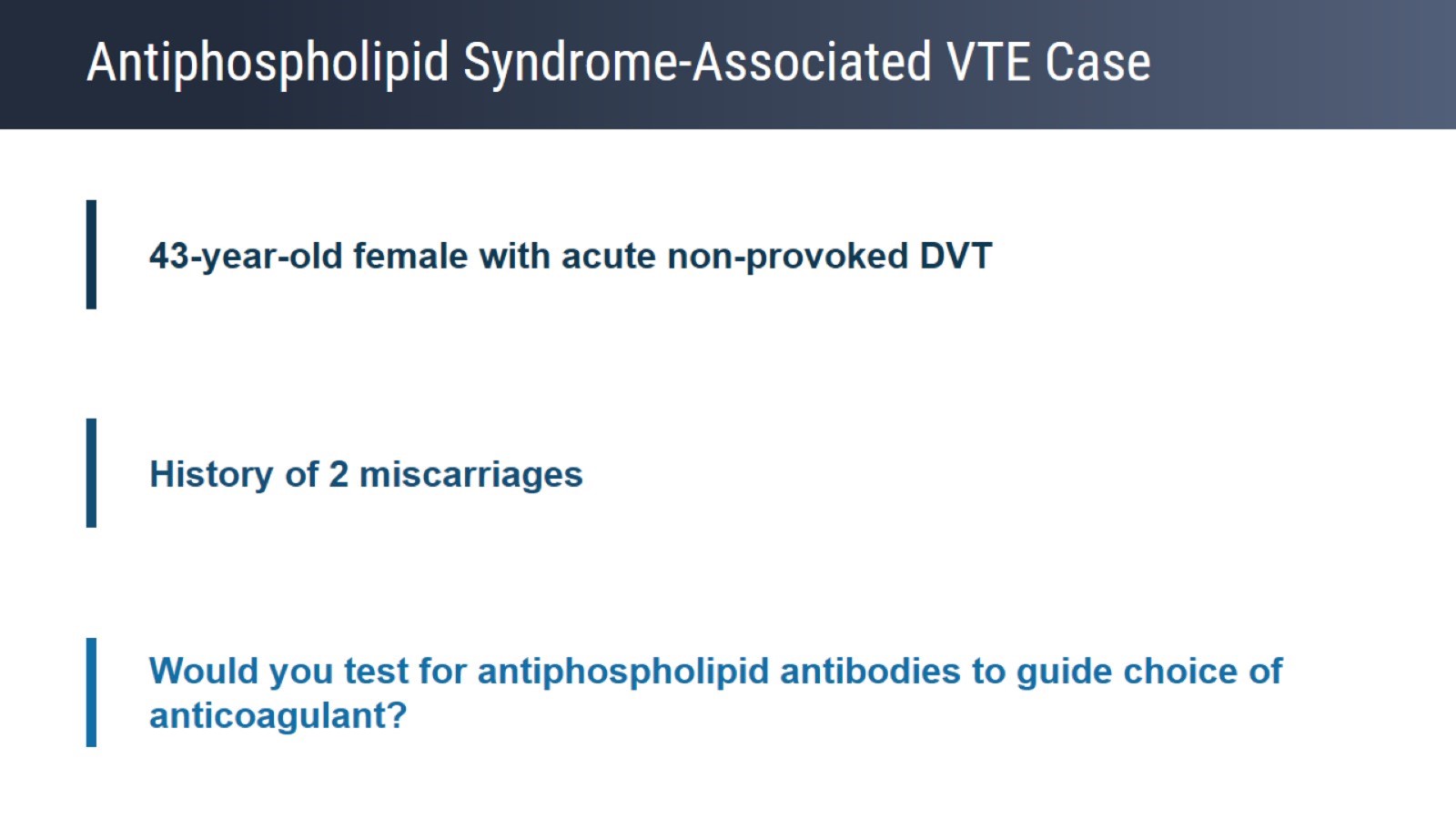 Antiphospholipid Syndrome-Associated VTE Case
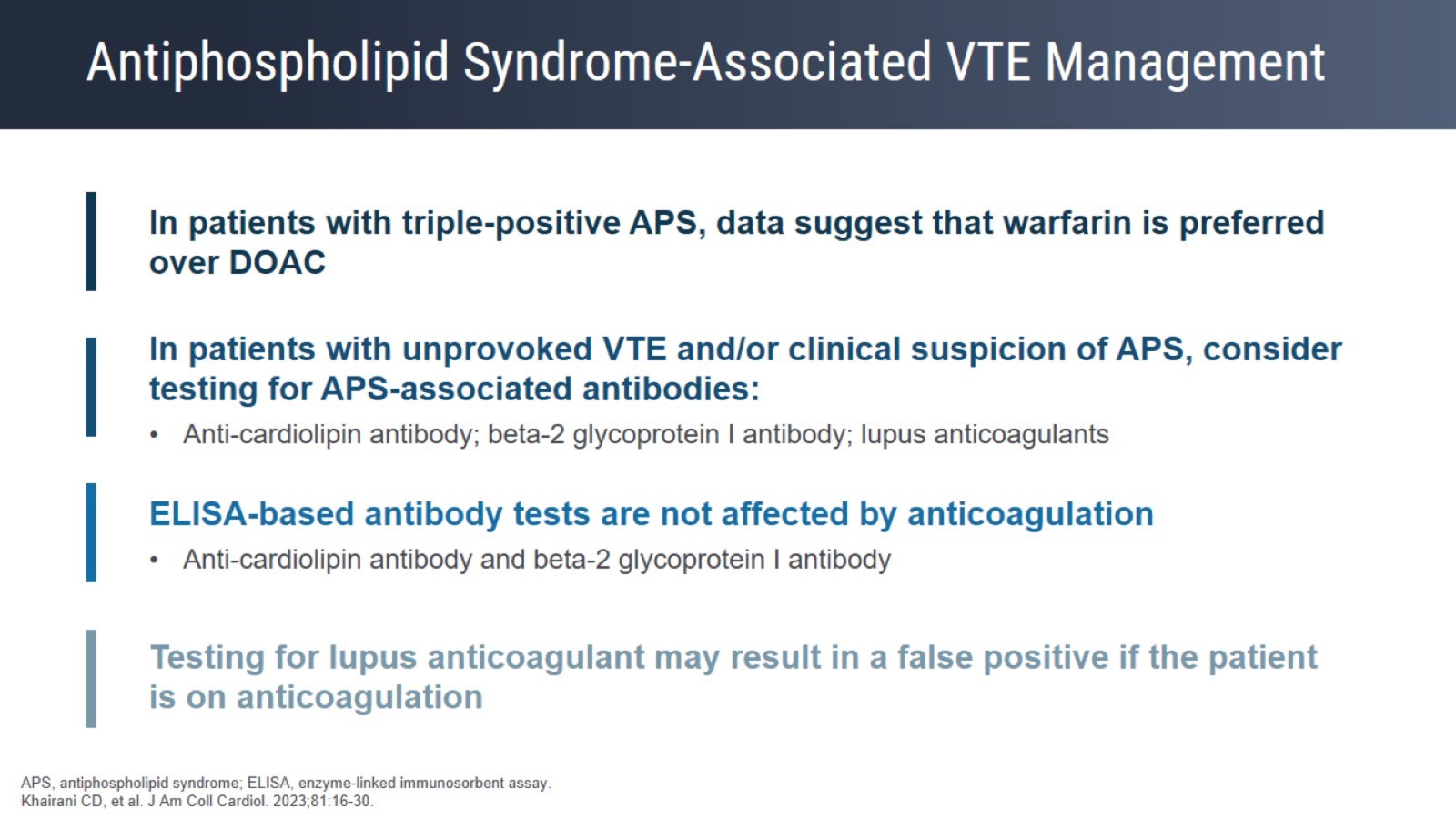 Antiphospholipid Syndrome-Associated VTE Management
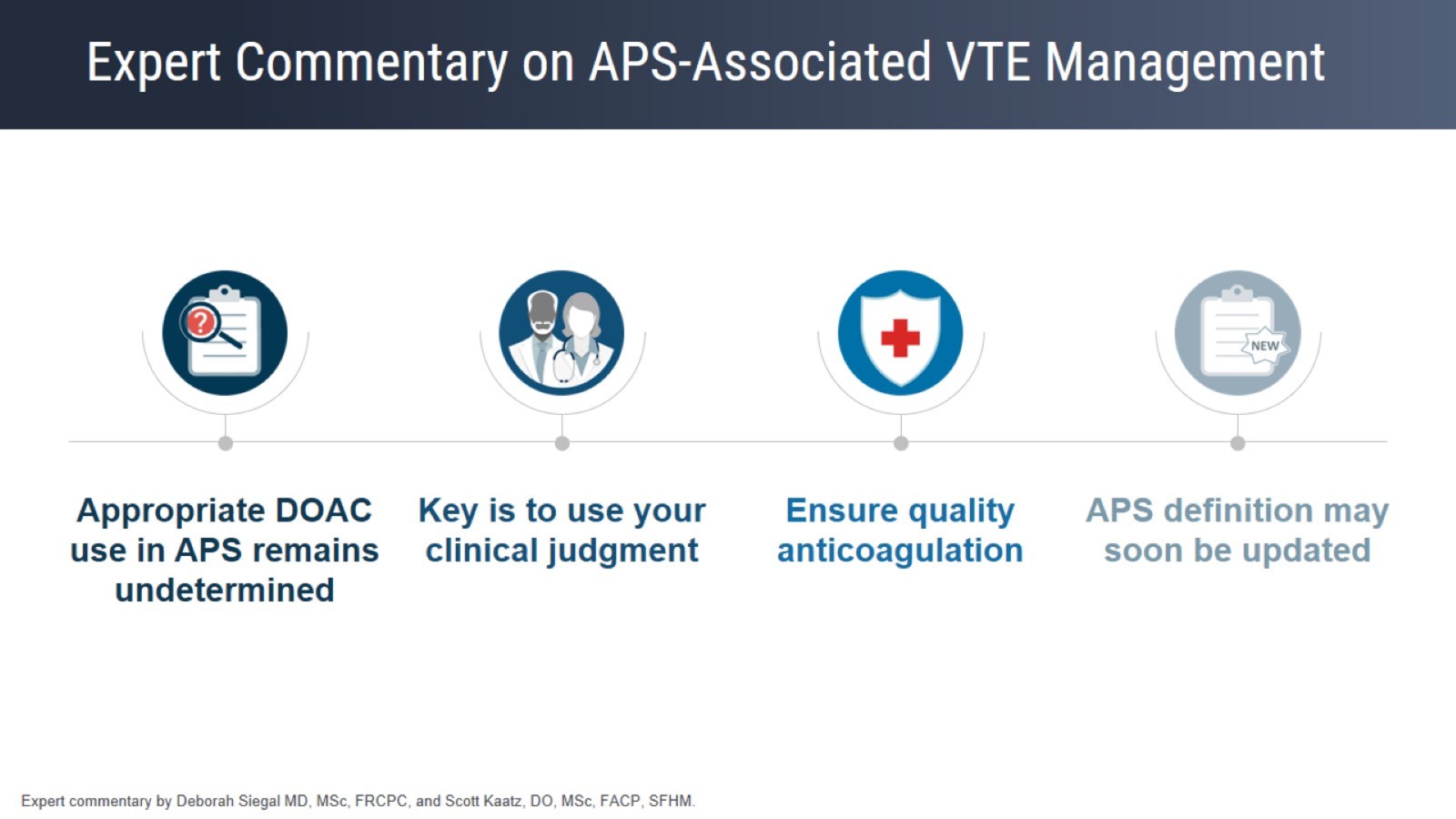 Expert Commentary on APS-Associated VTE Management
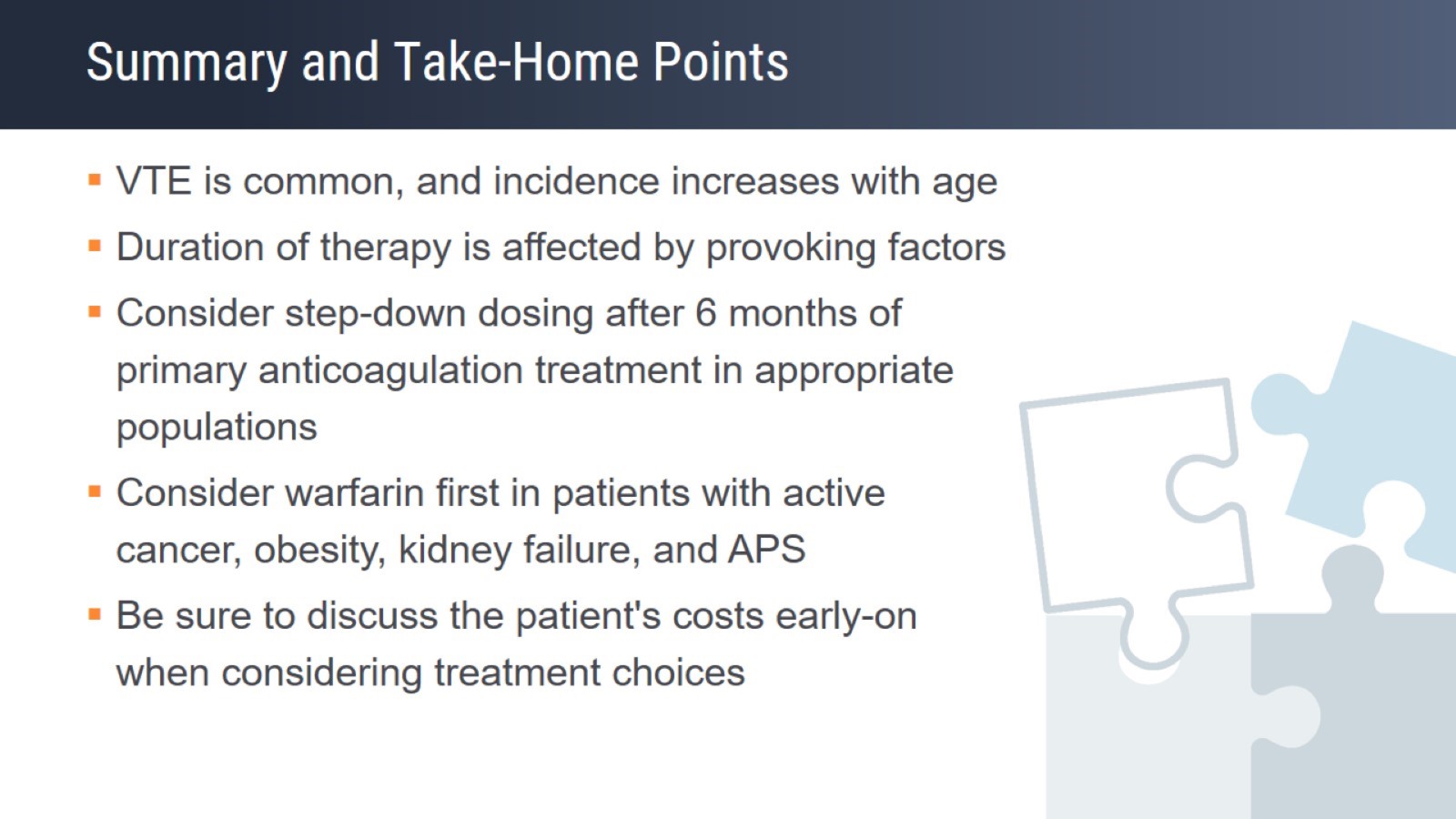 Summary and Take-Home Points
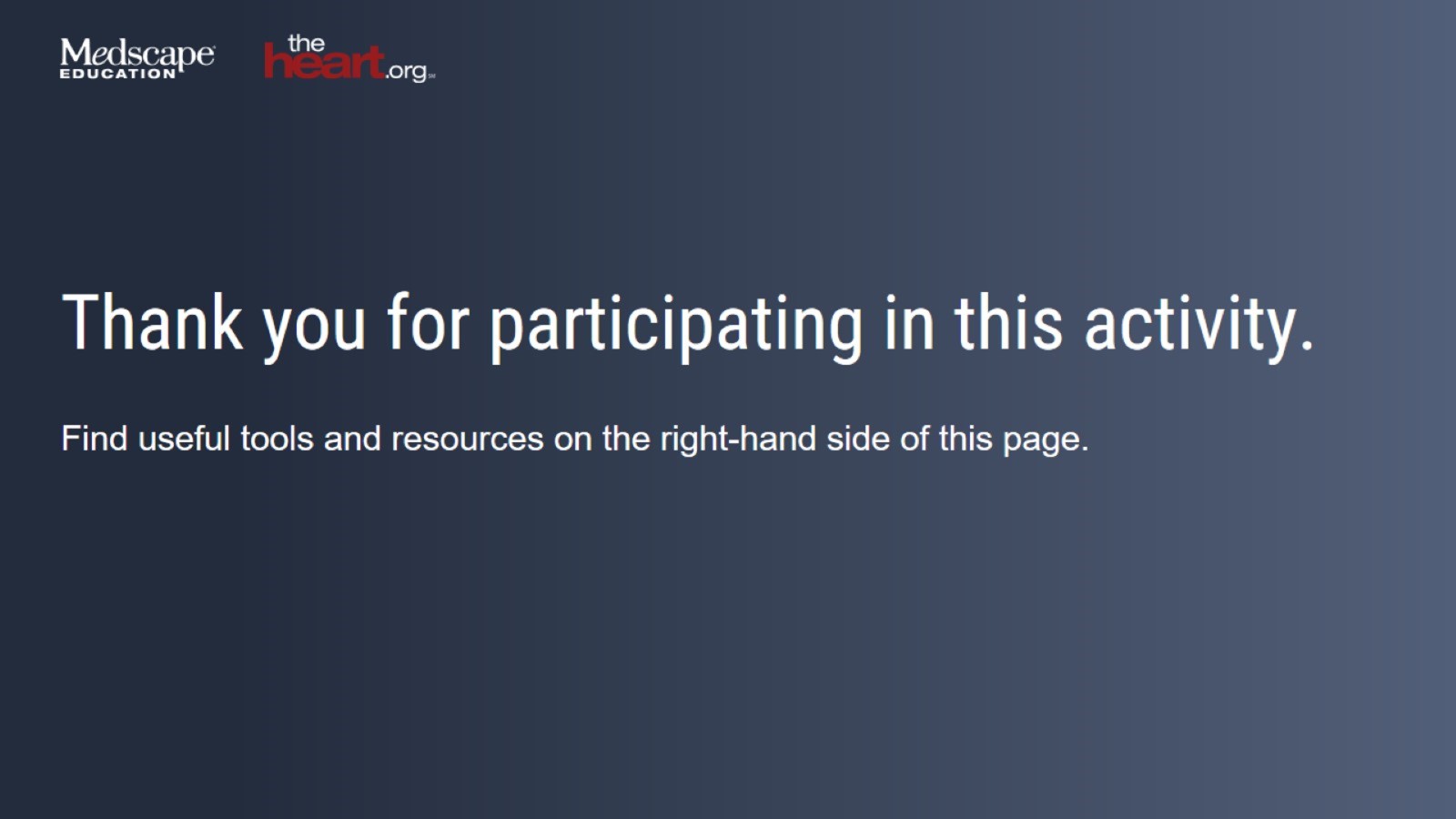 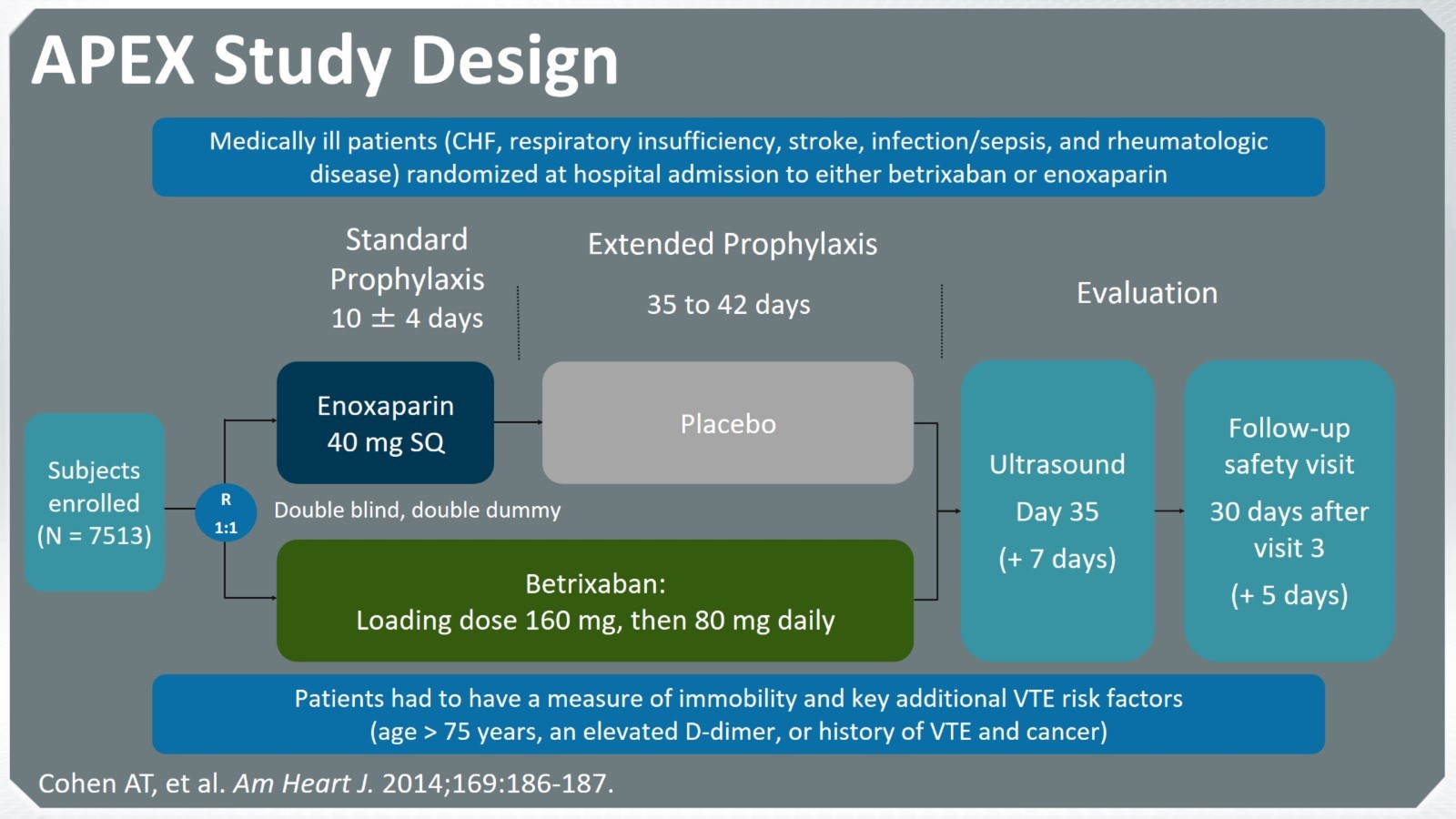 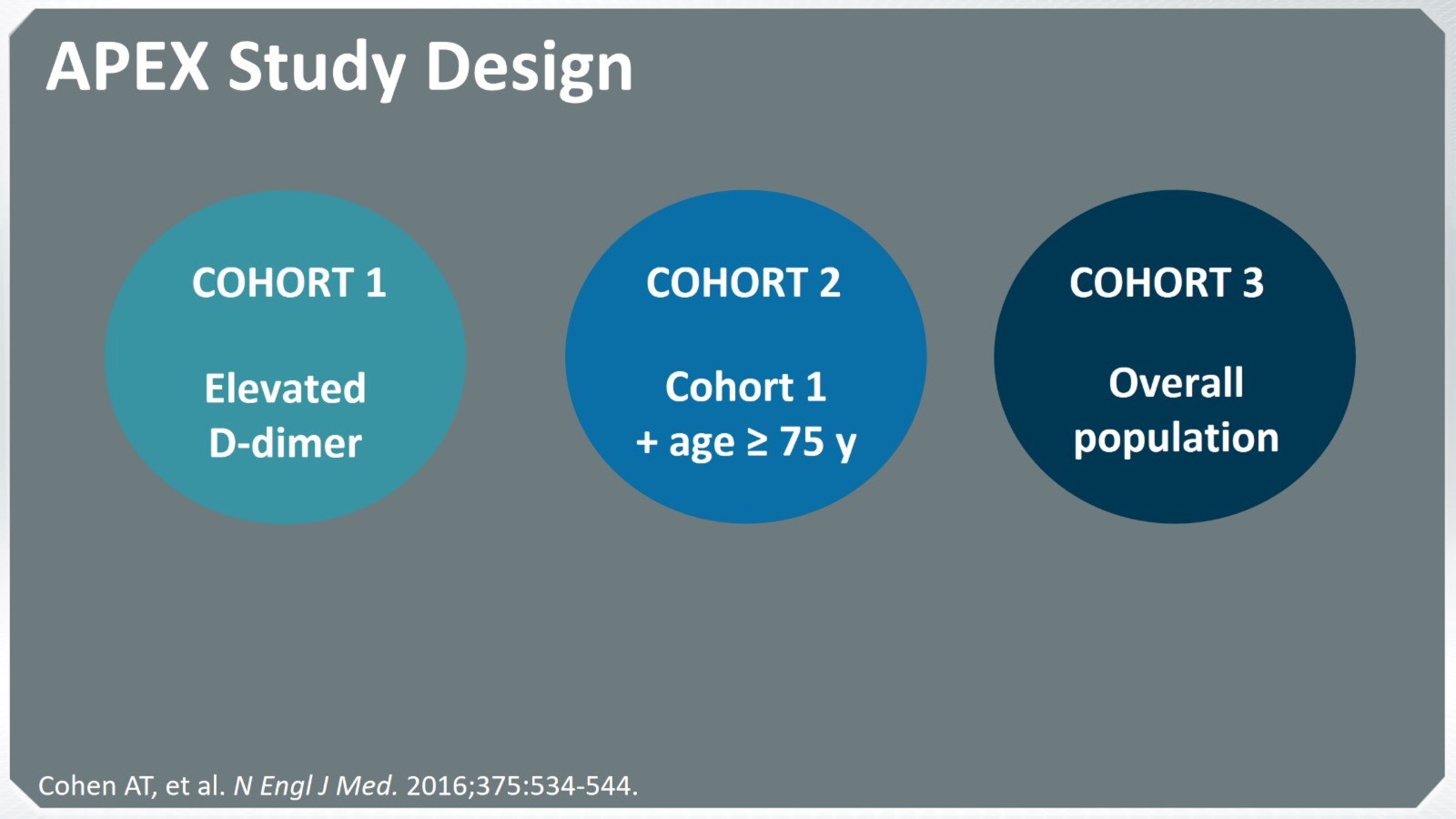 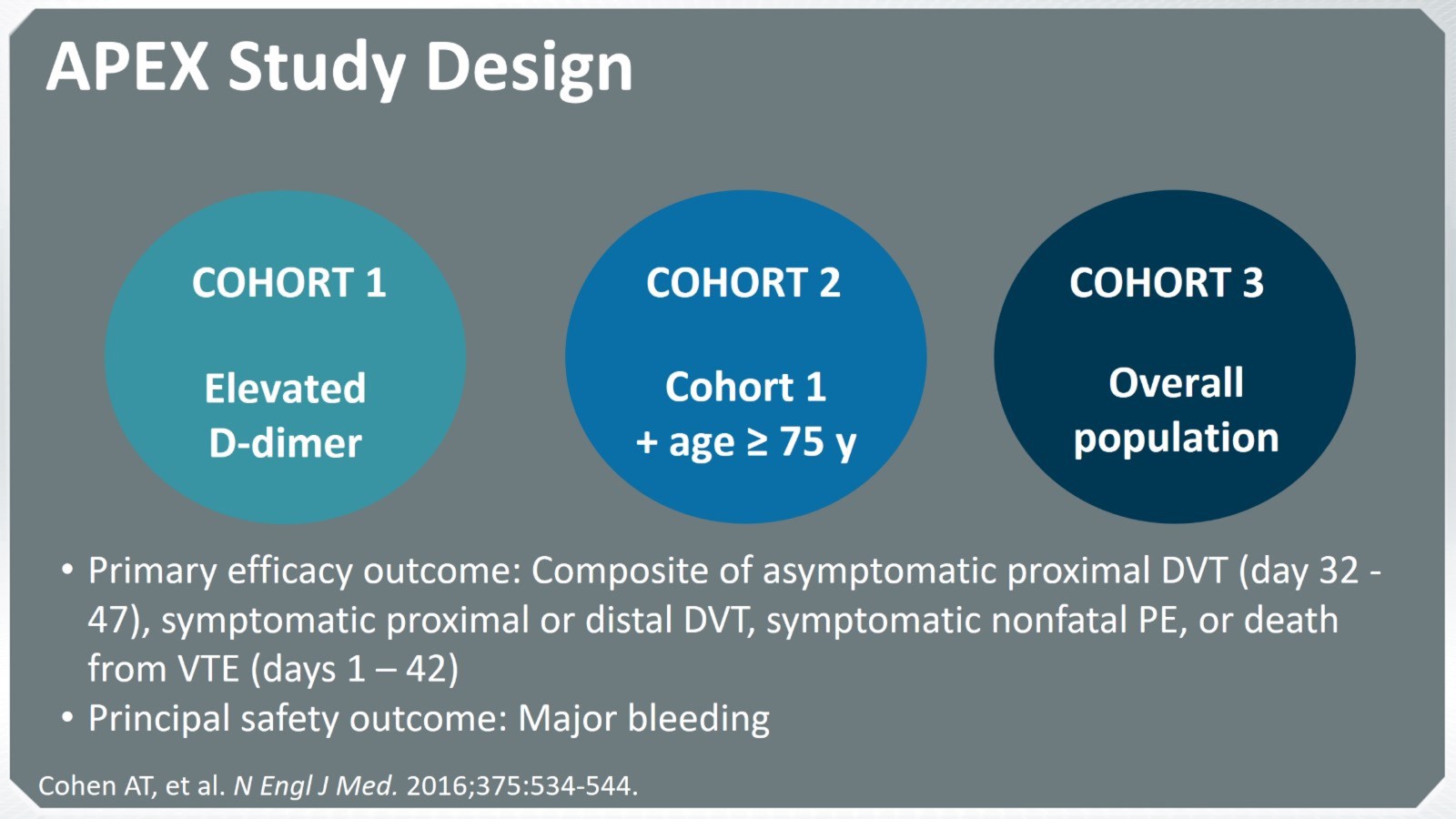 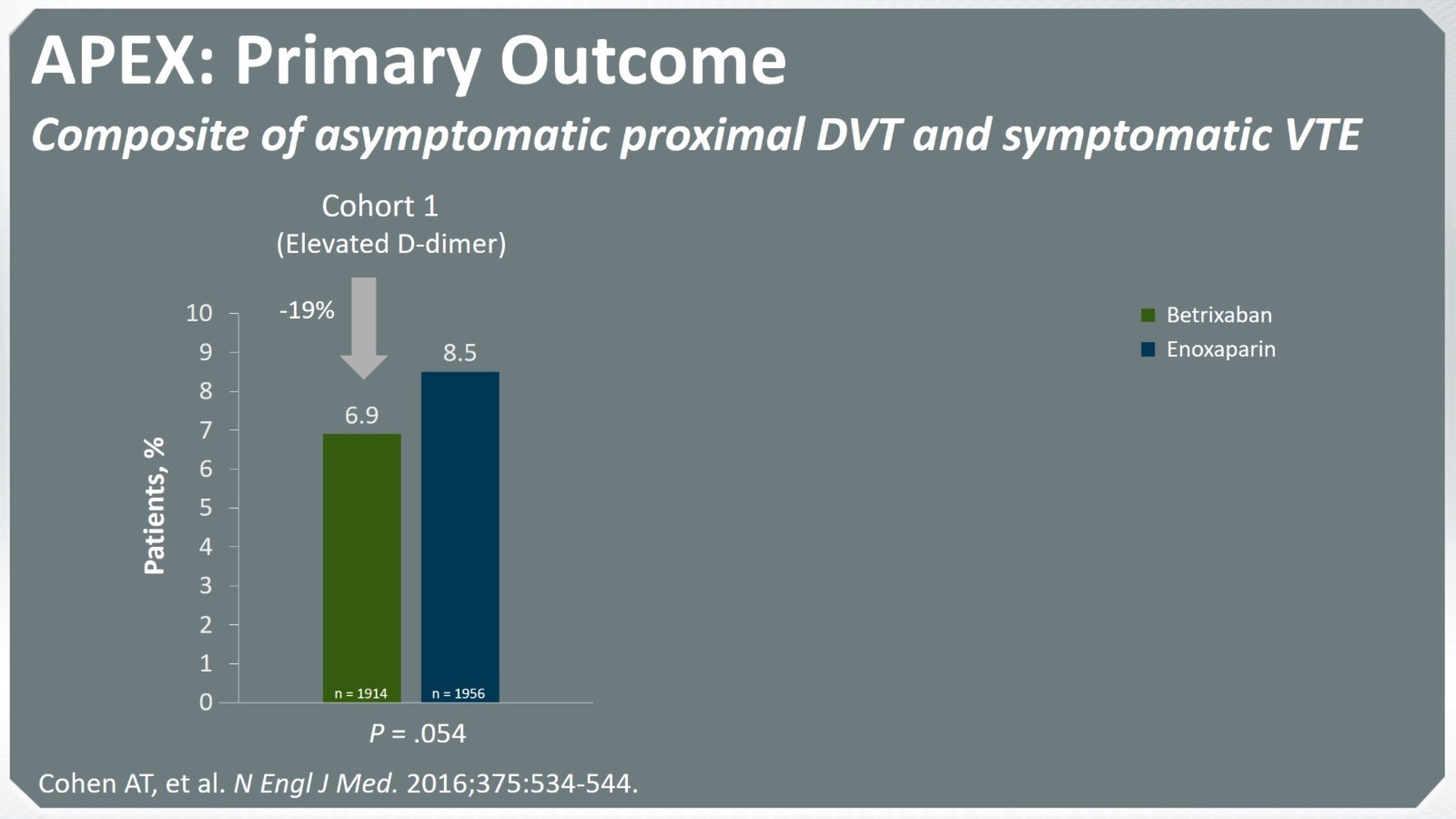 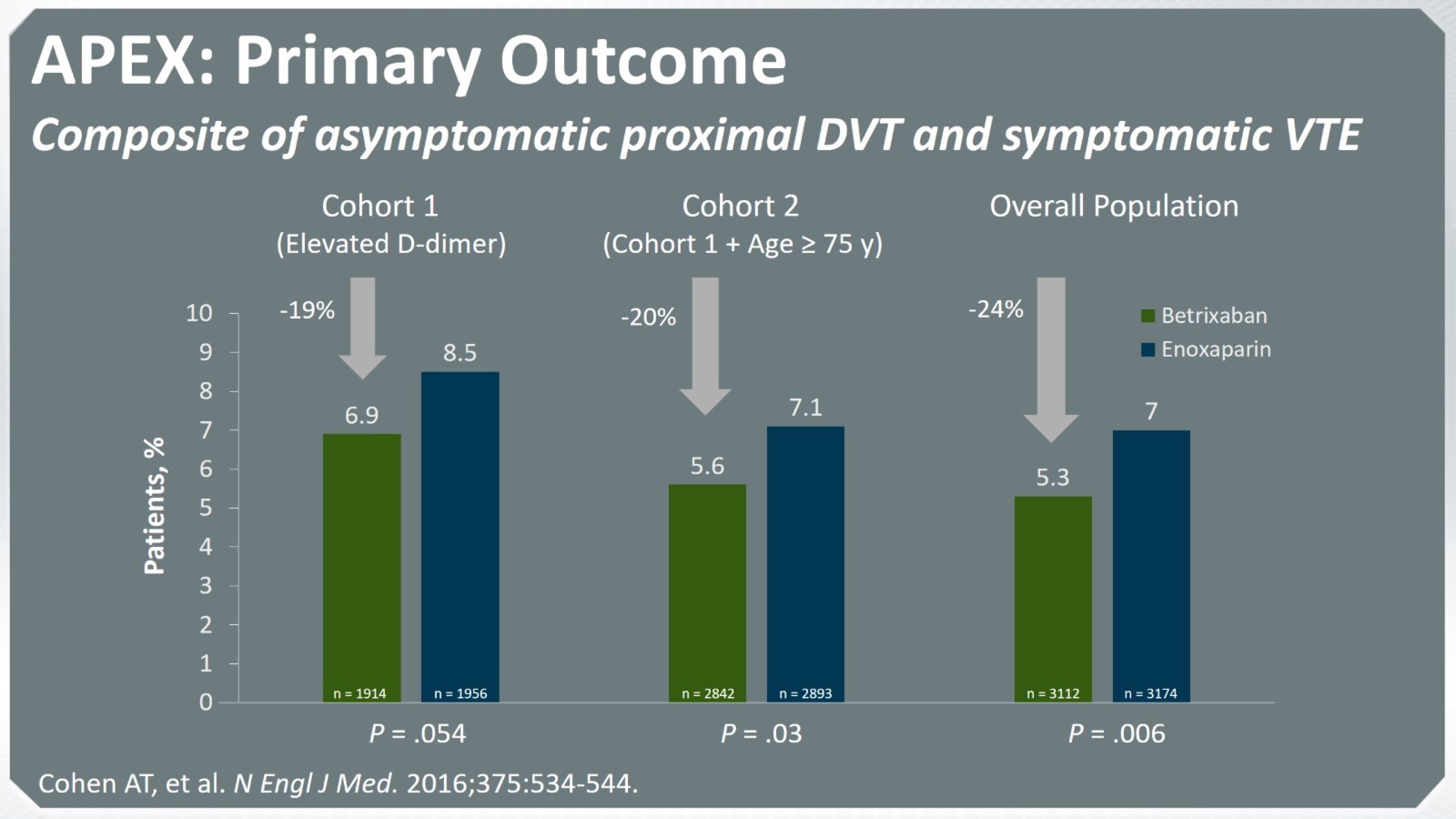 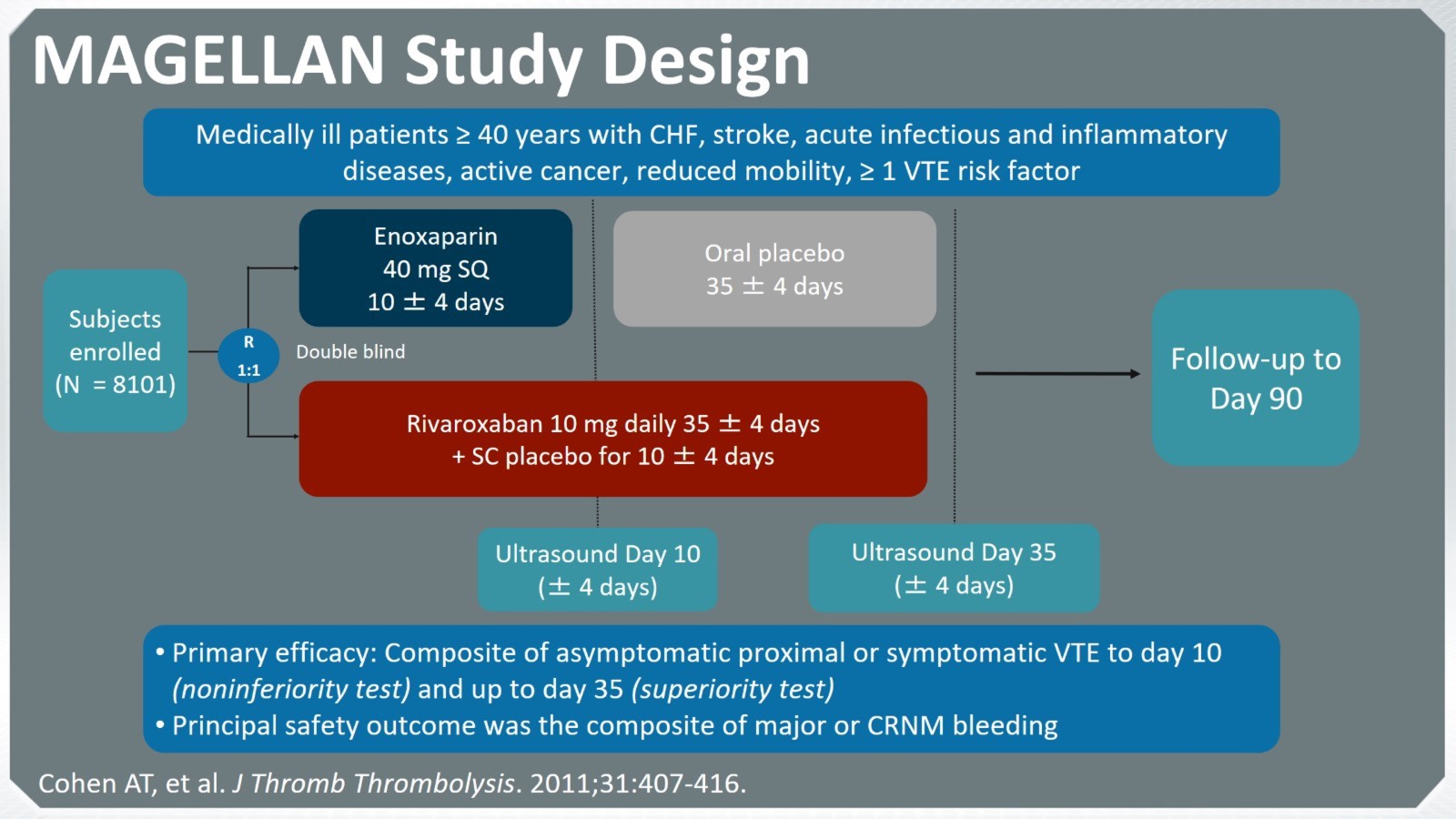 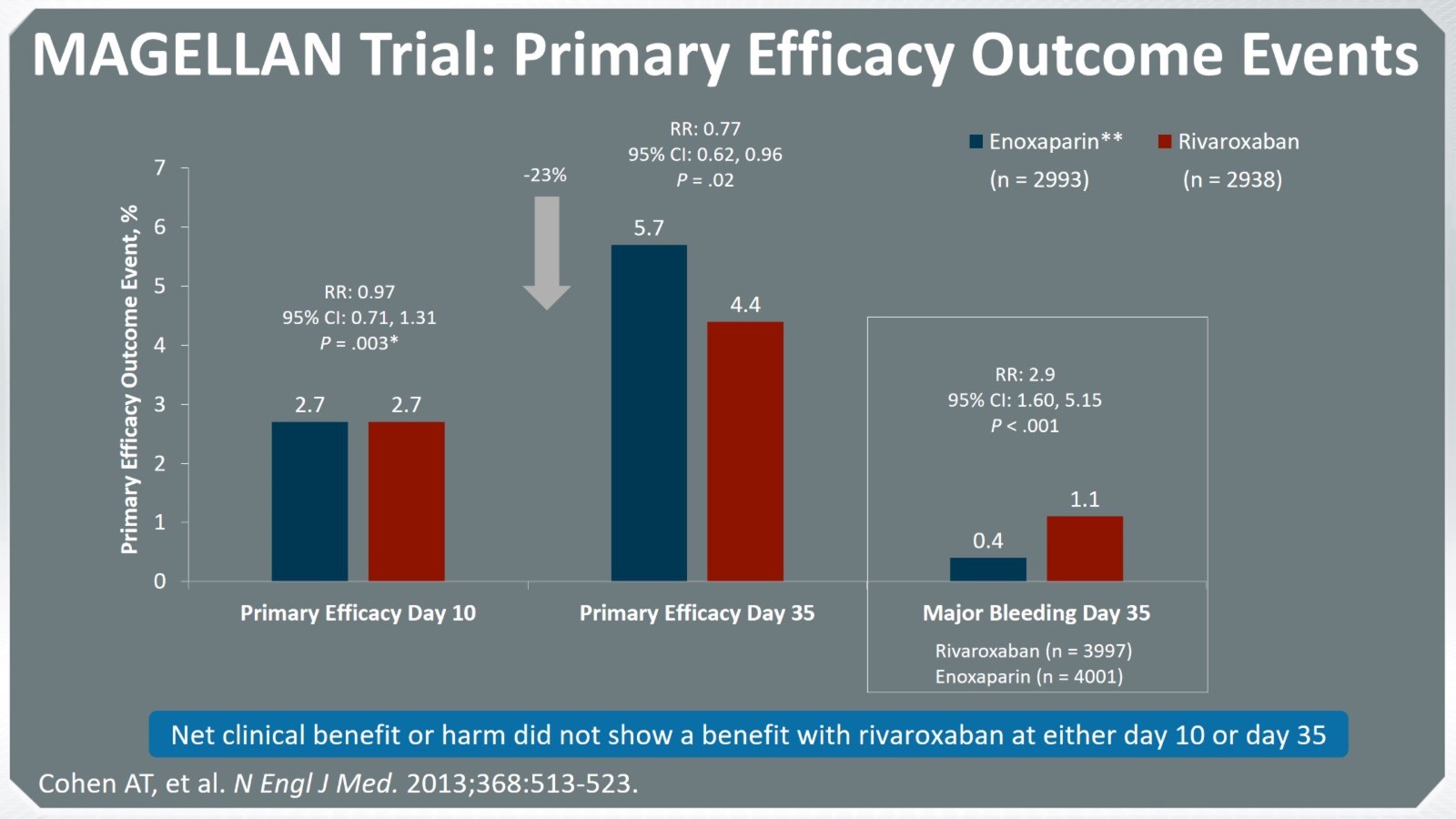 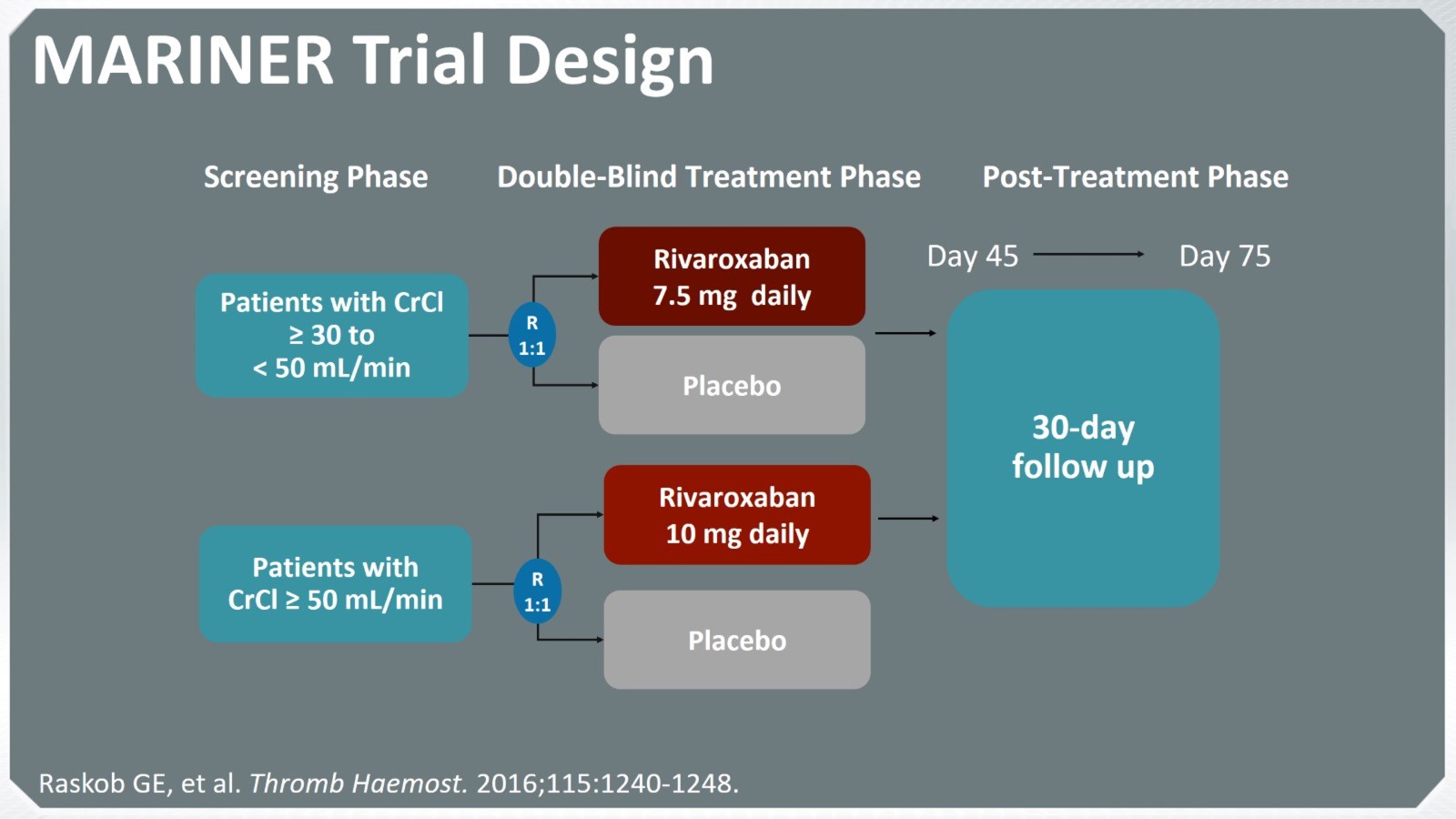 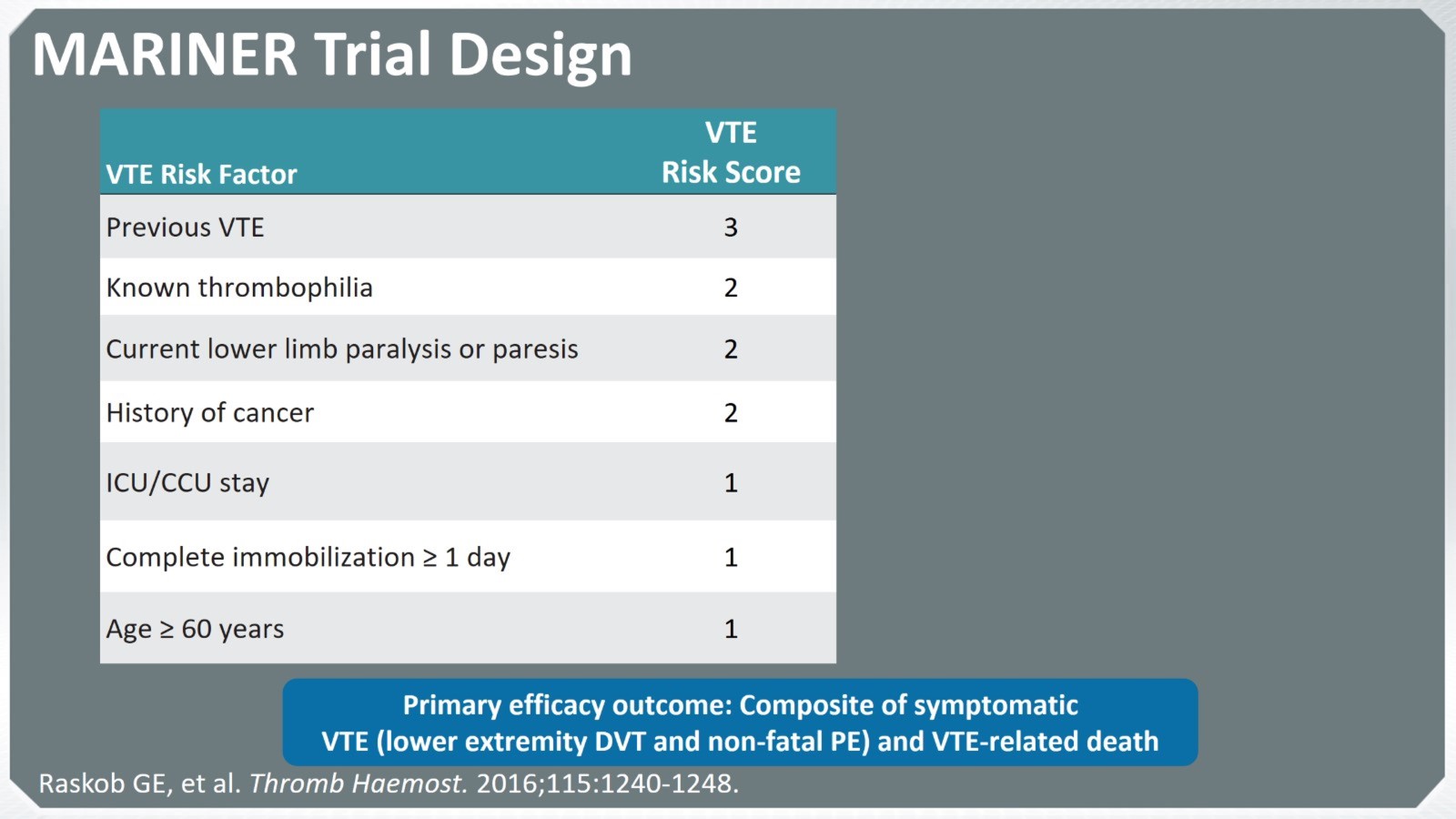 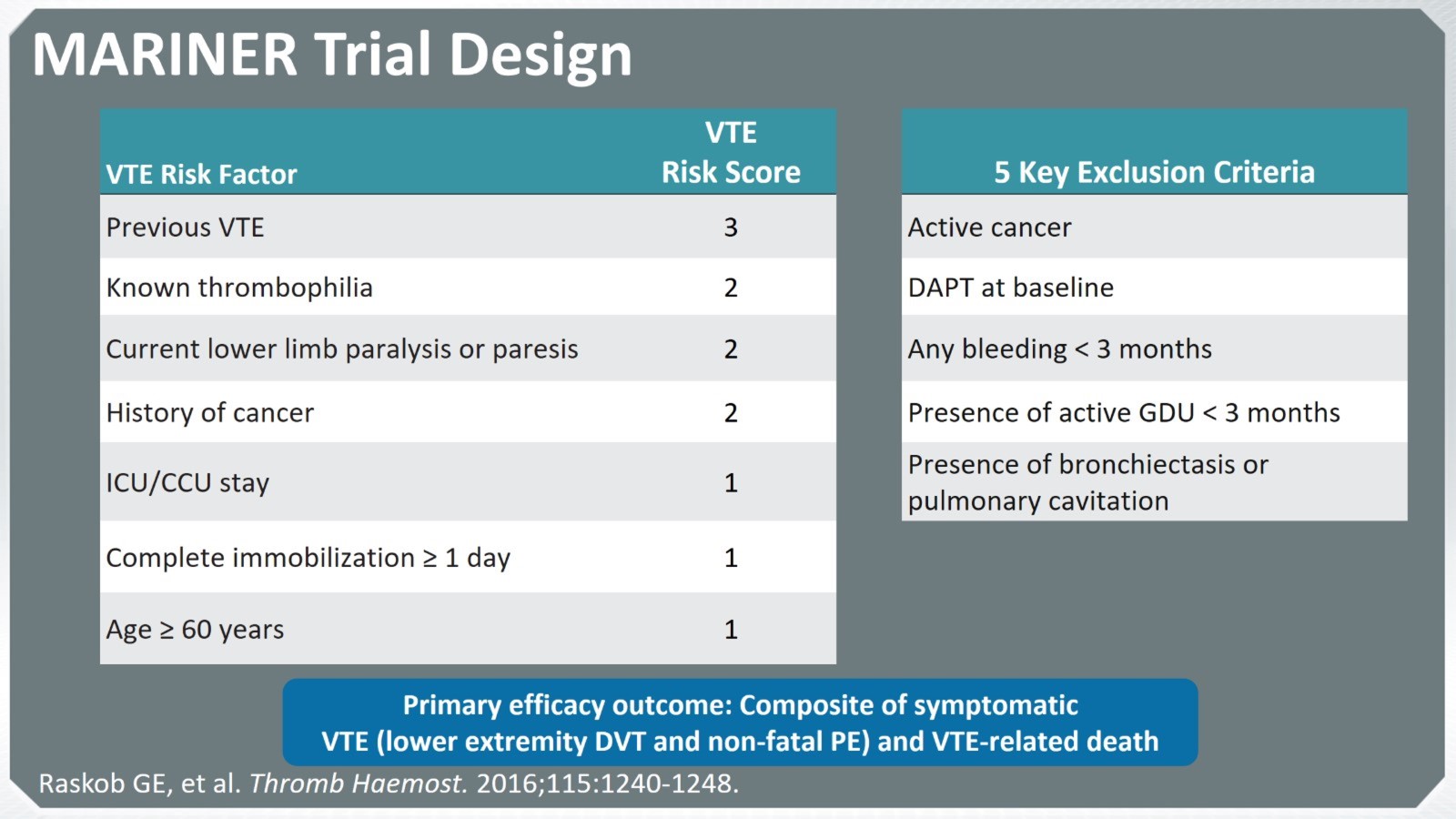 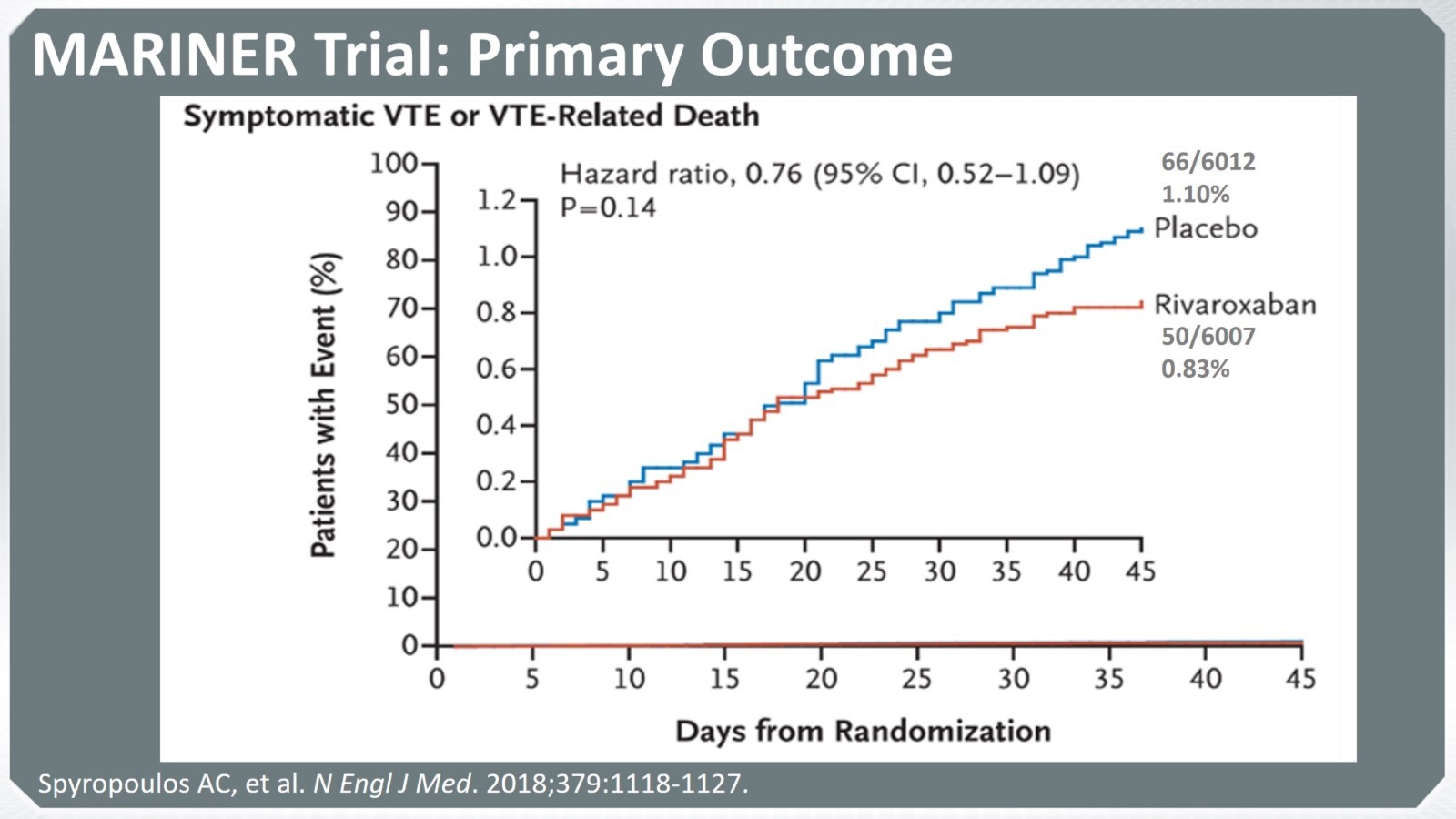 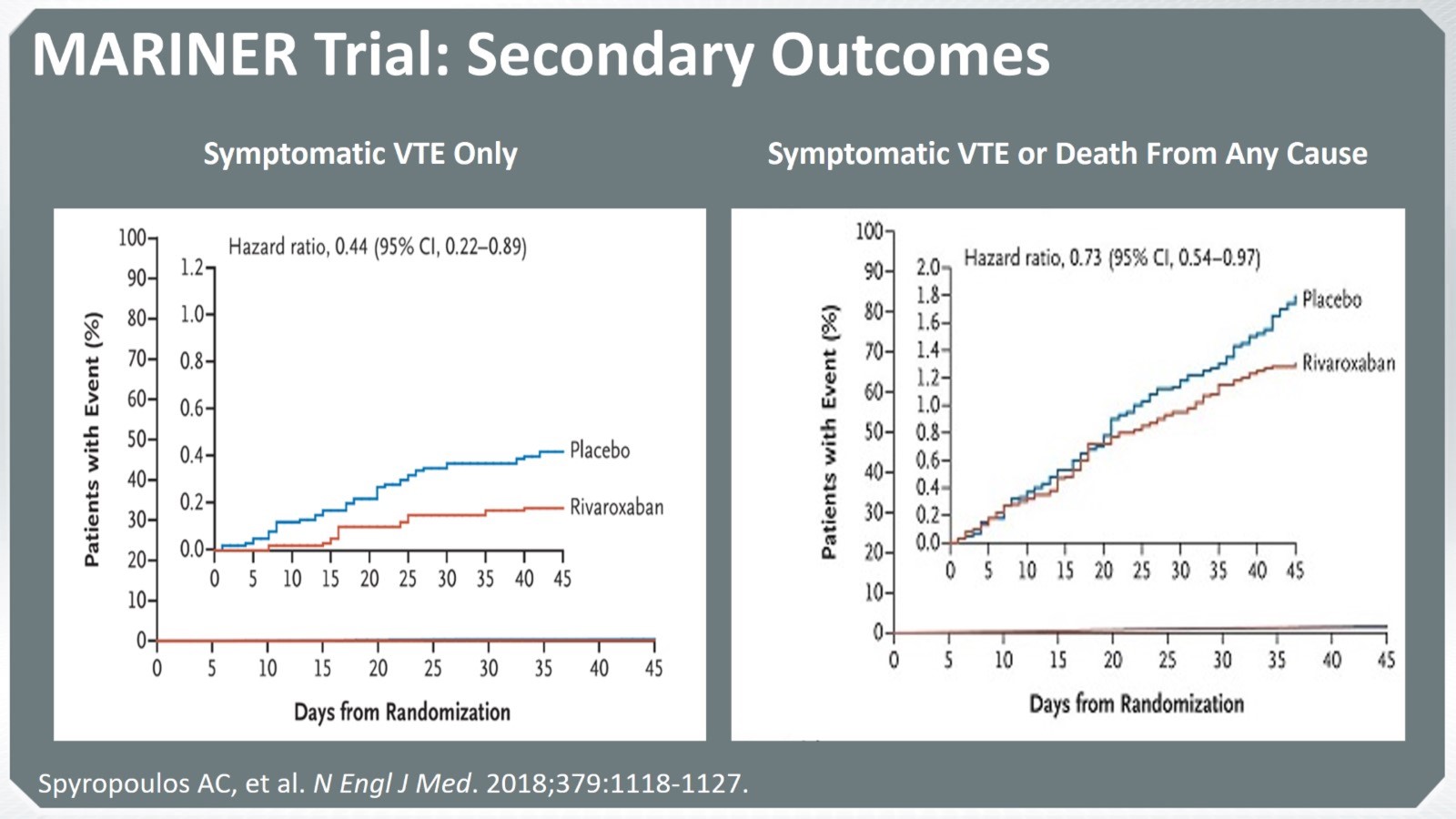 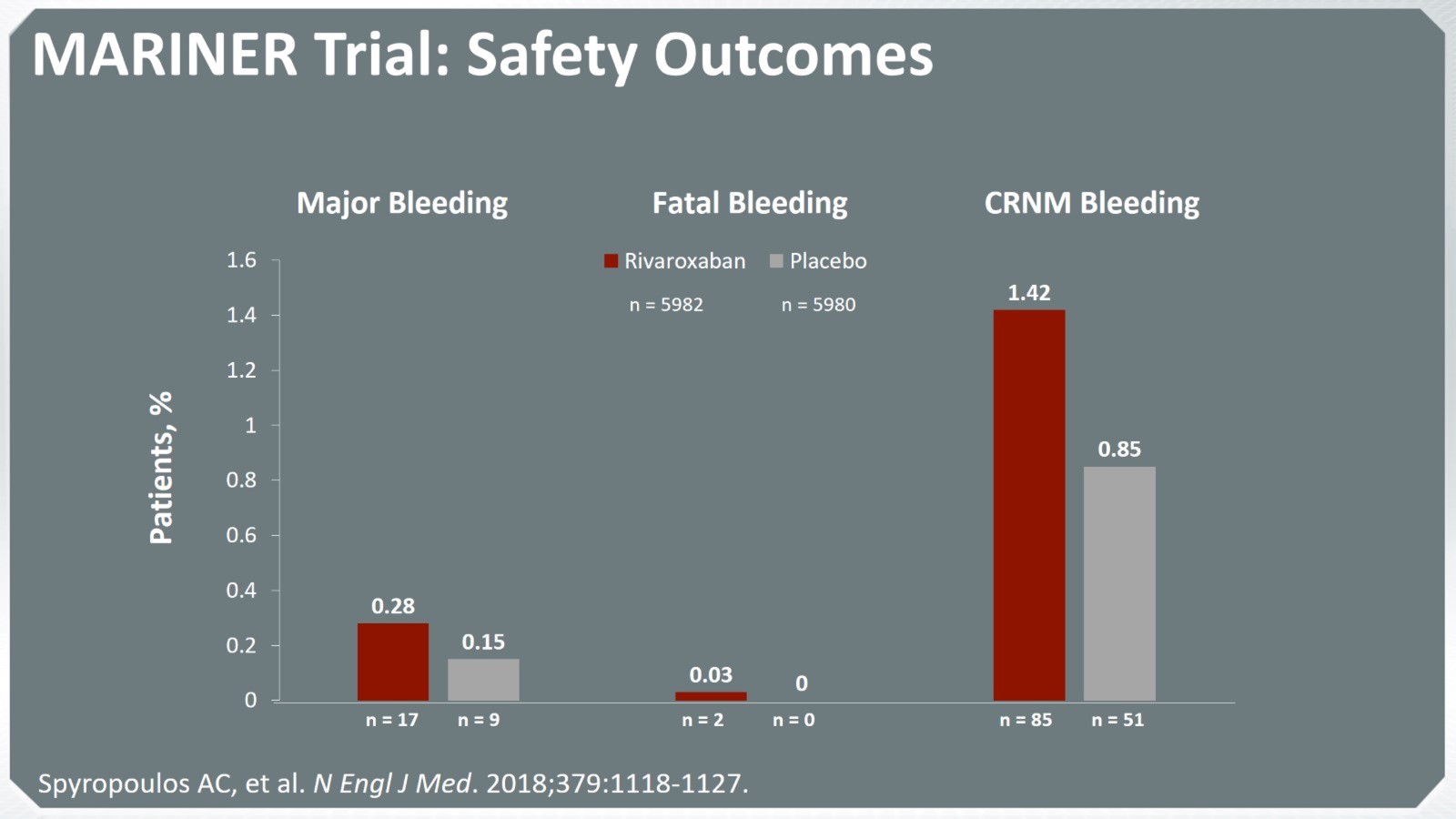 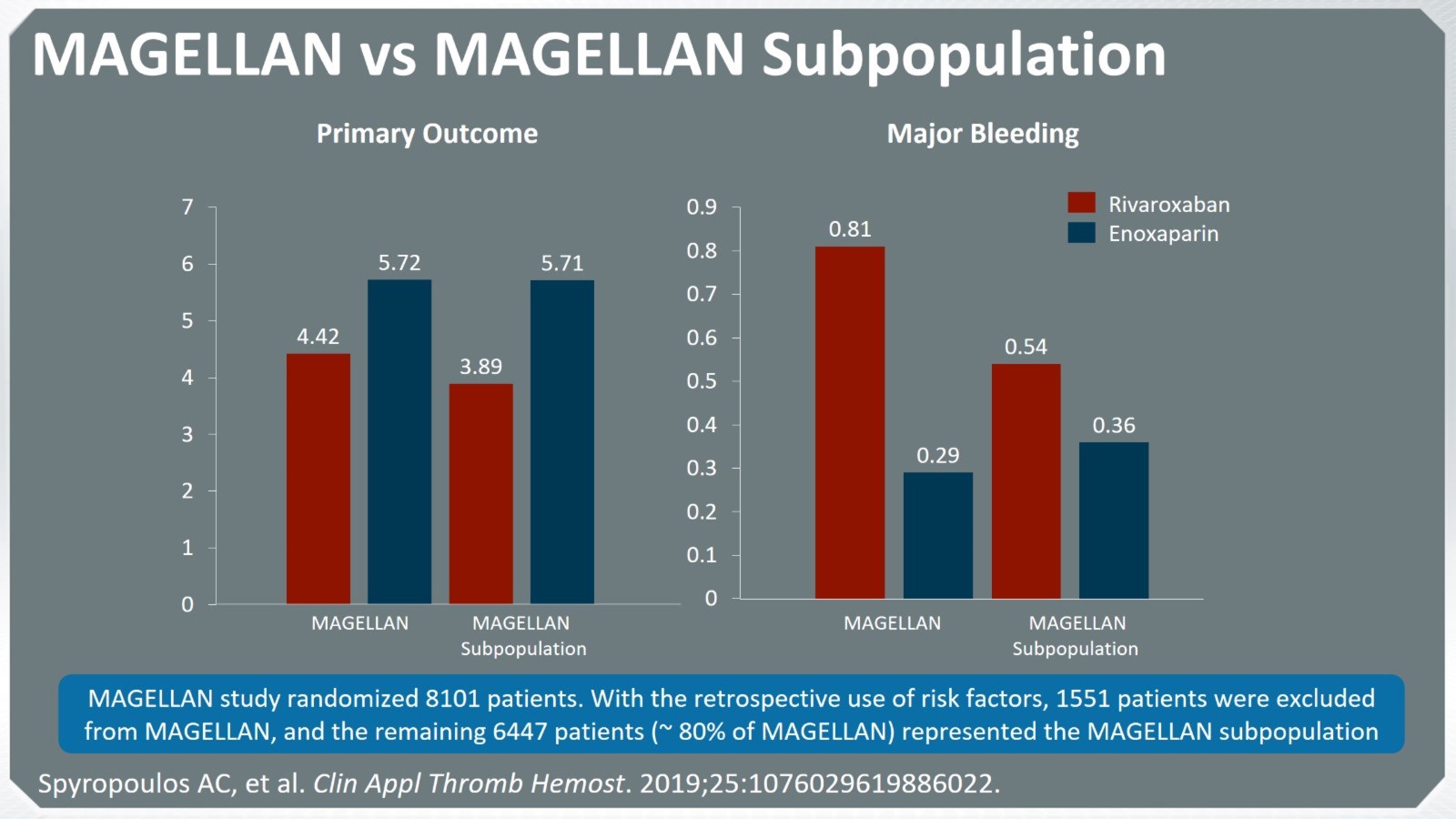 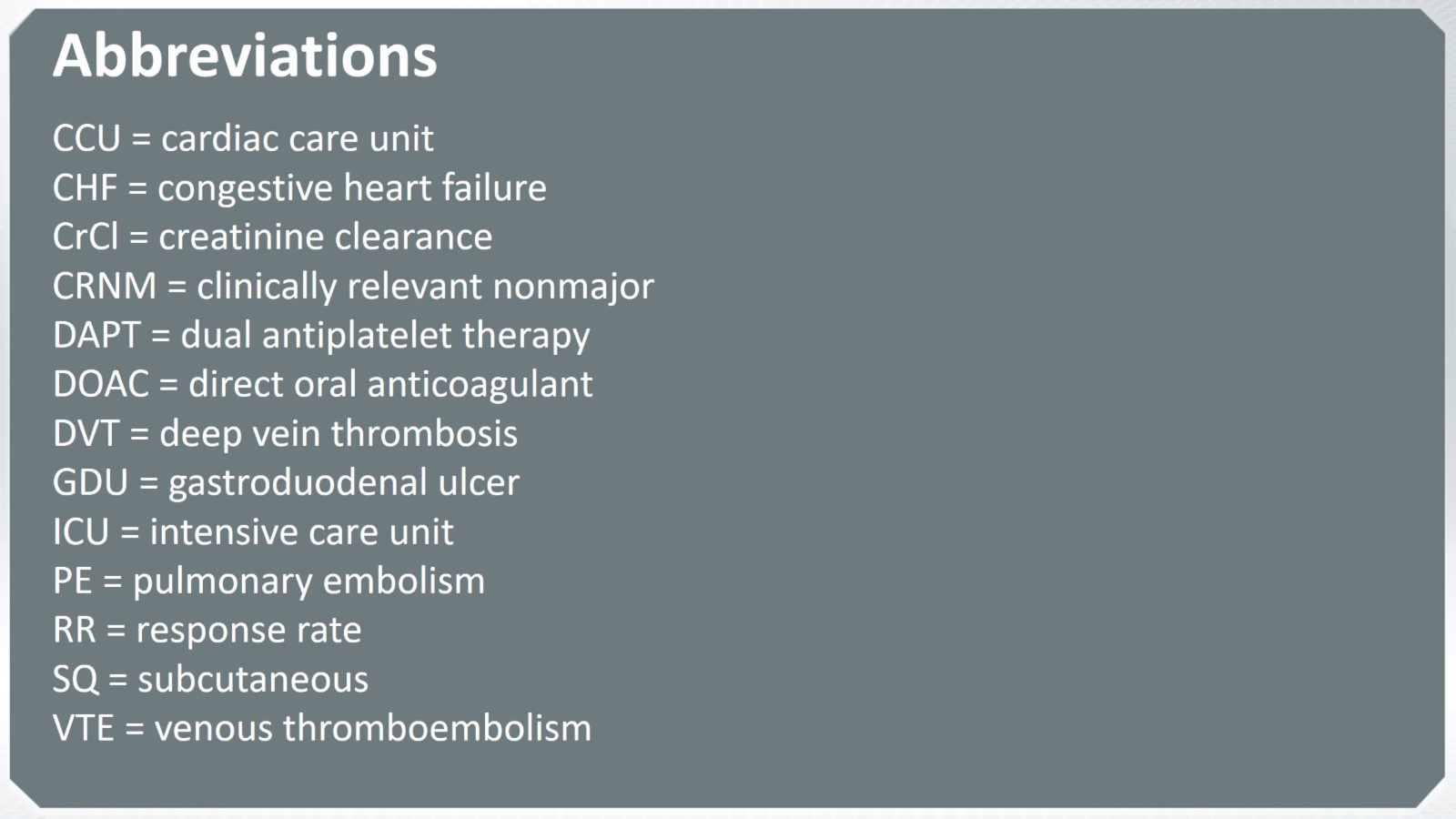 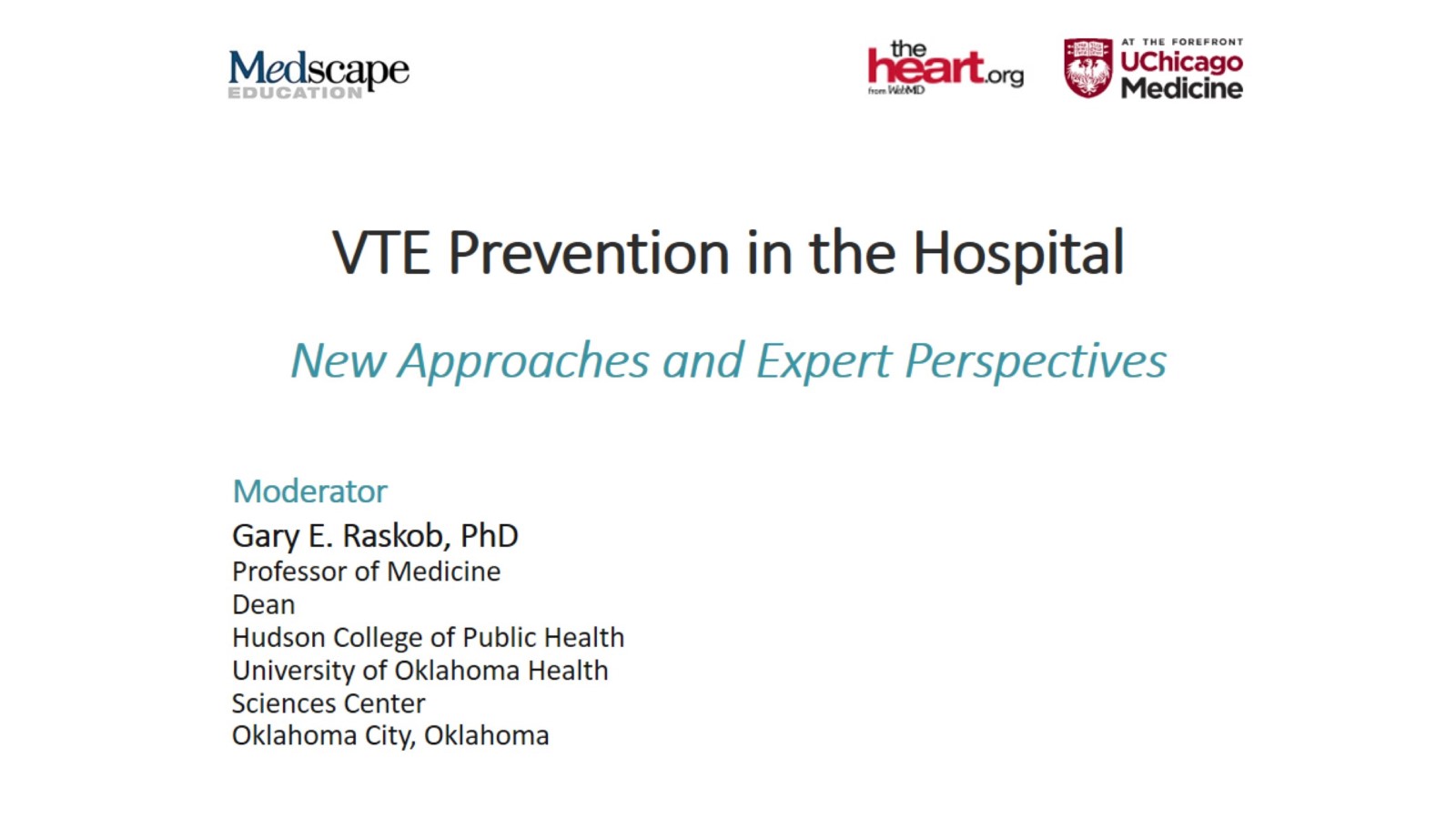 VTE Prevention in the Hospital
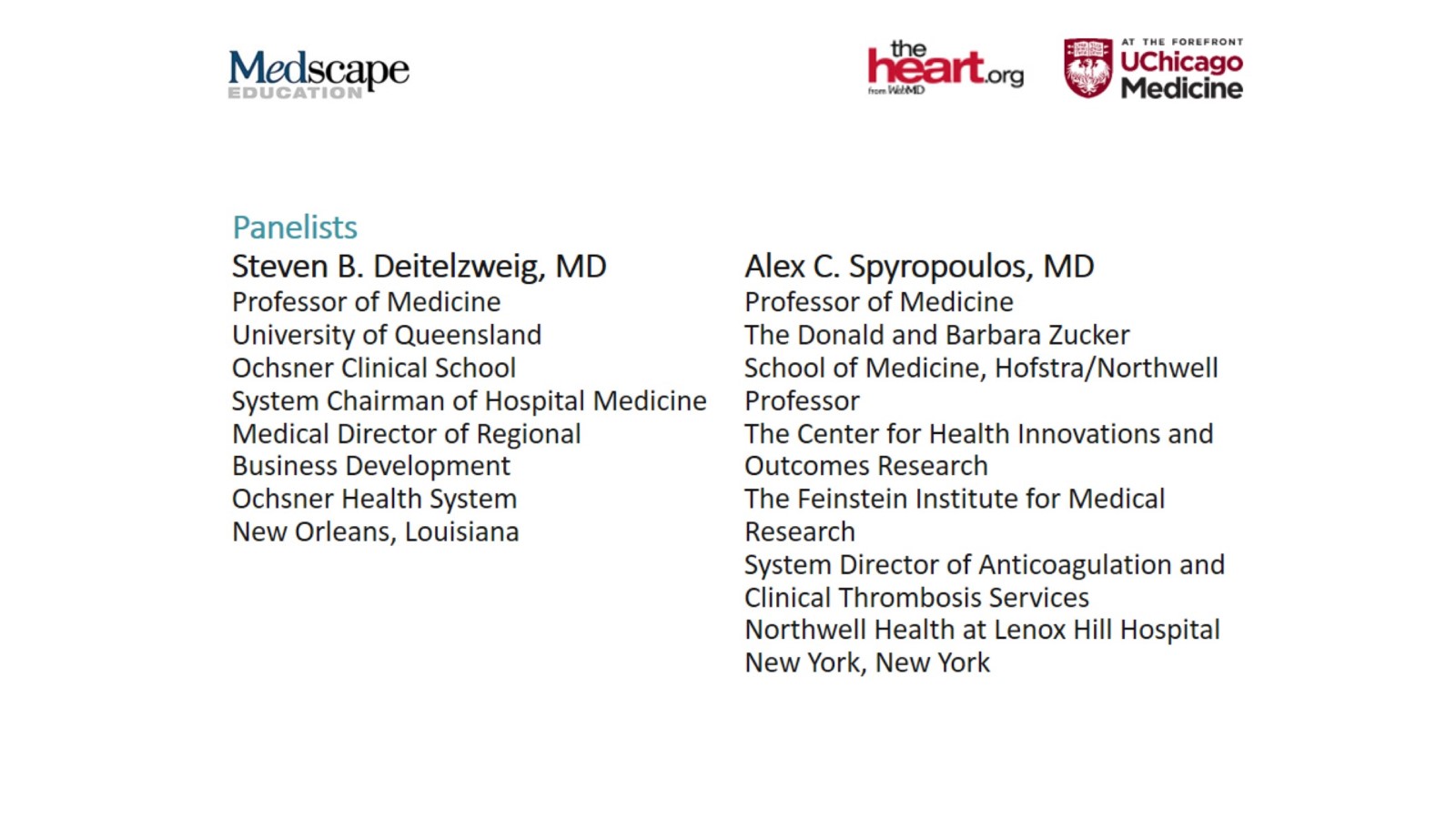 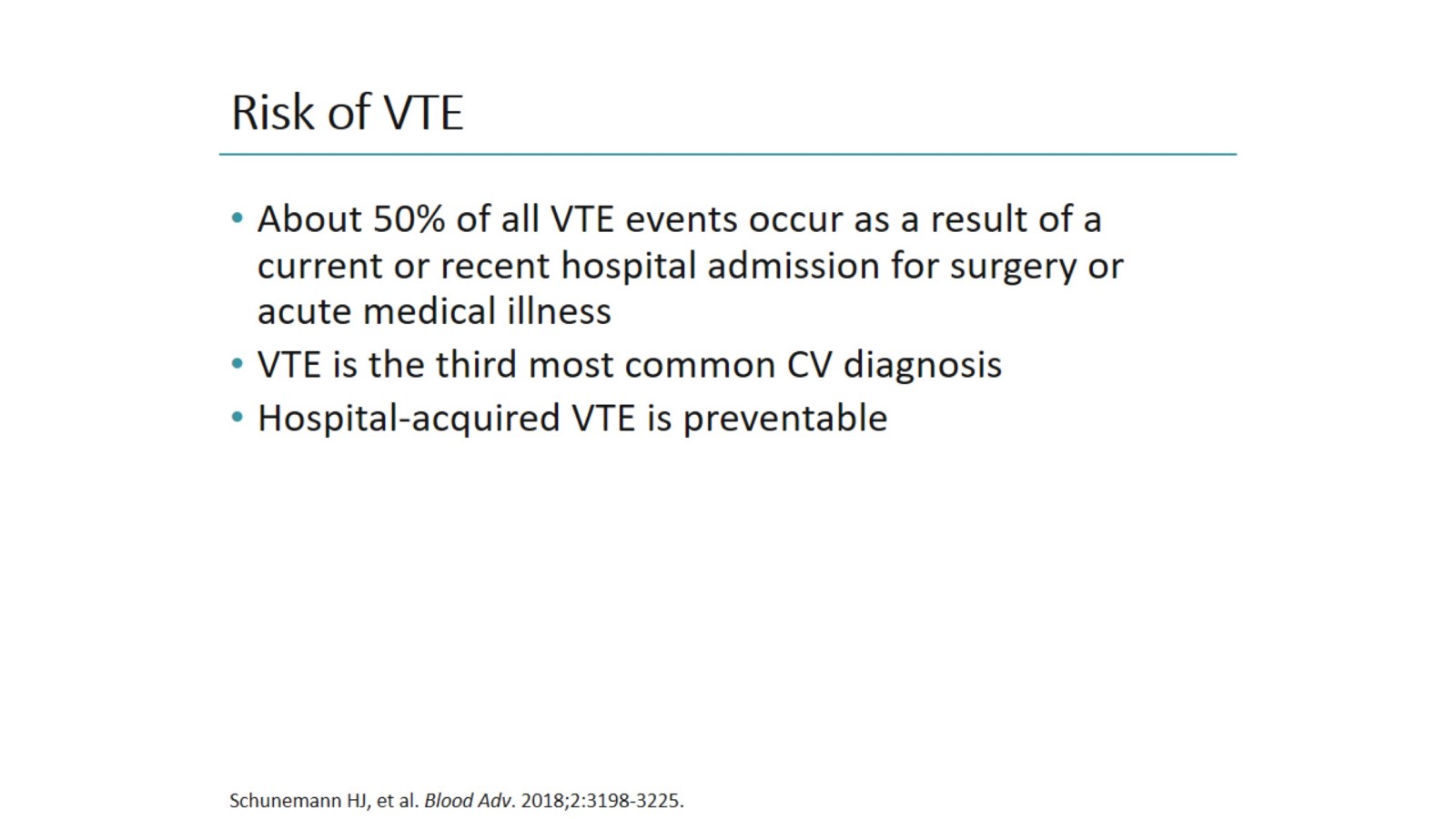 Risk of VTE
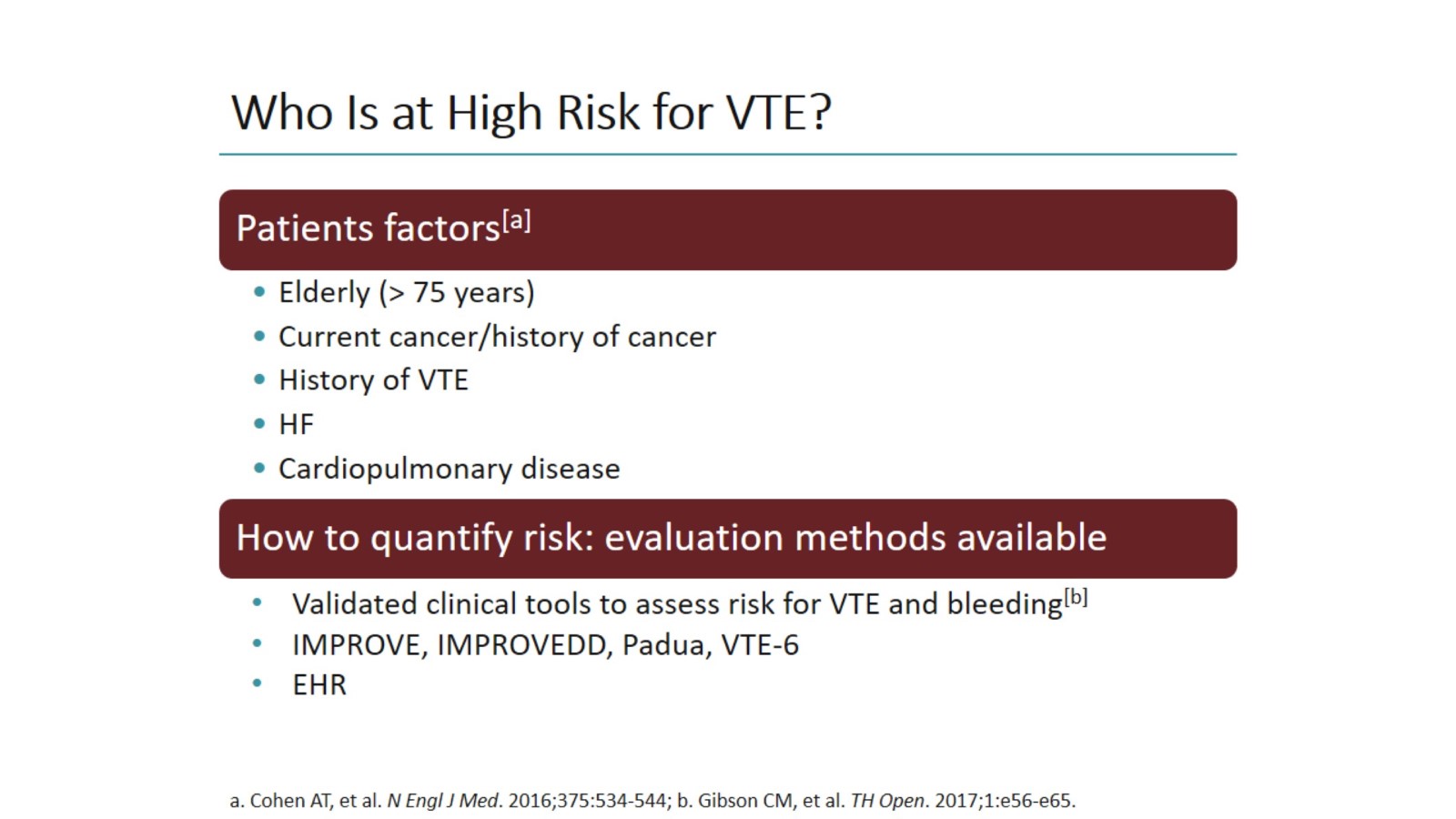 Who Is at High Risk for VTE?
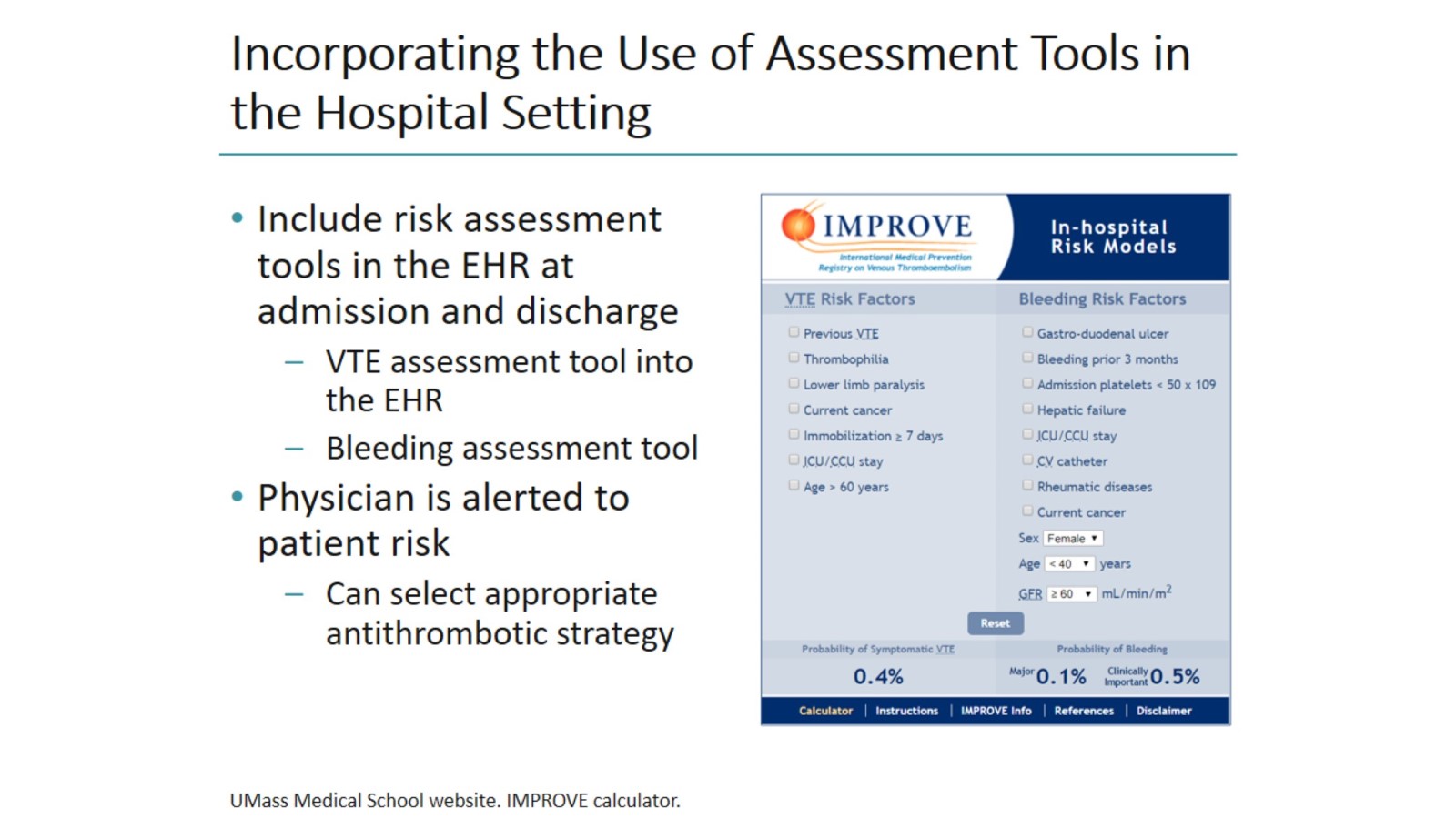 Incorporating the Use of Assessment Tools in the Hospital Setting
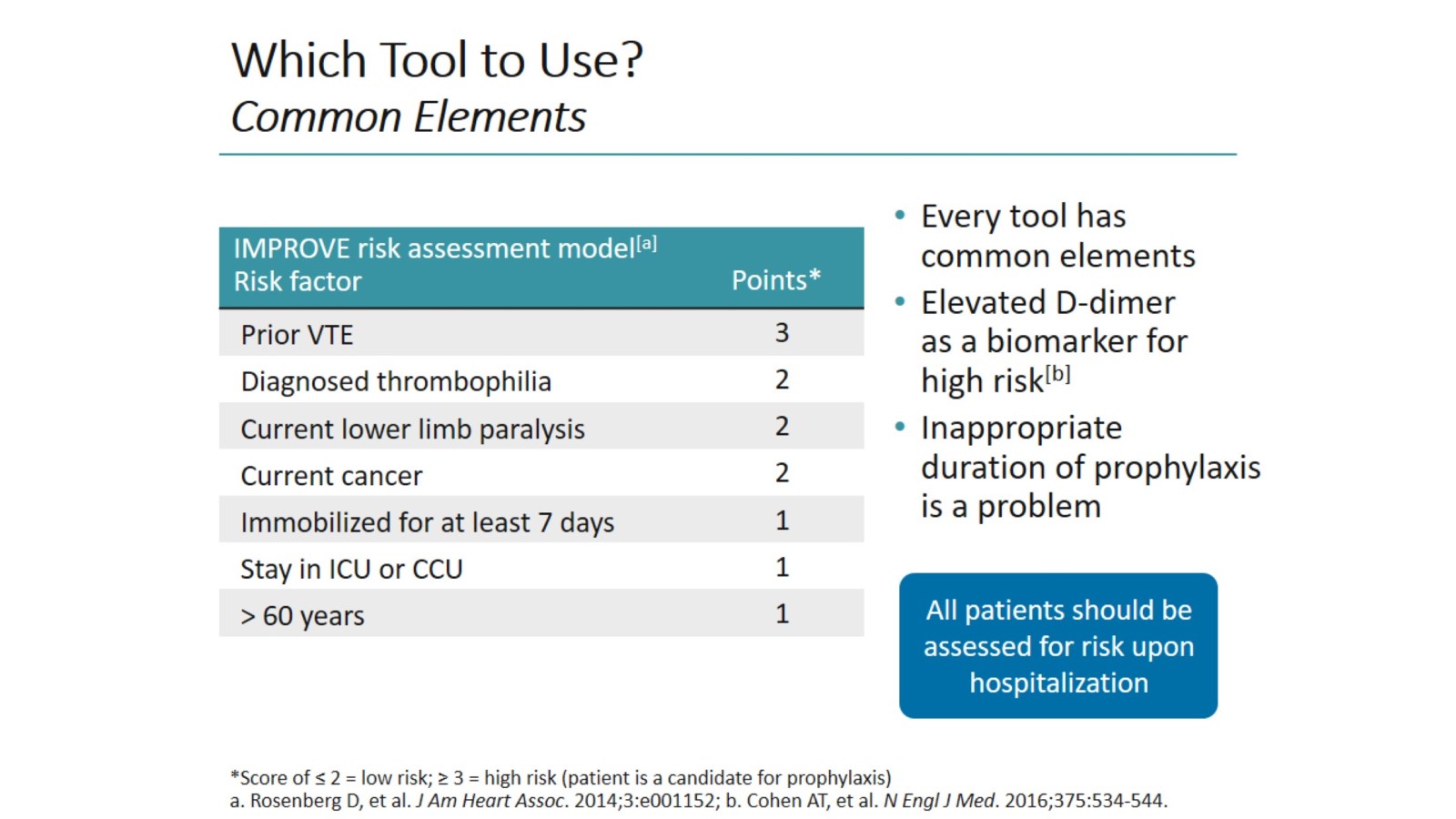 Which Tool to Use?Common Elements
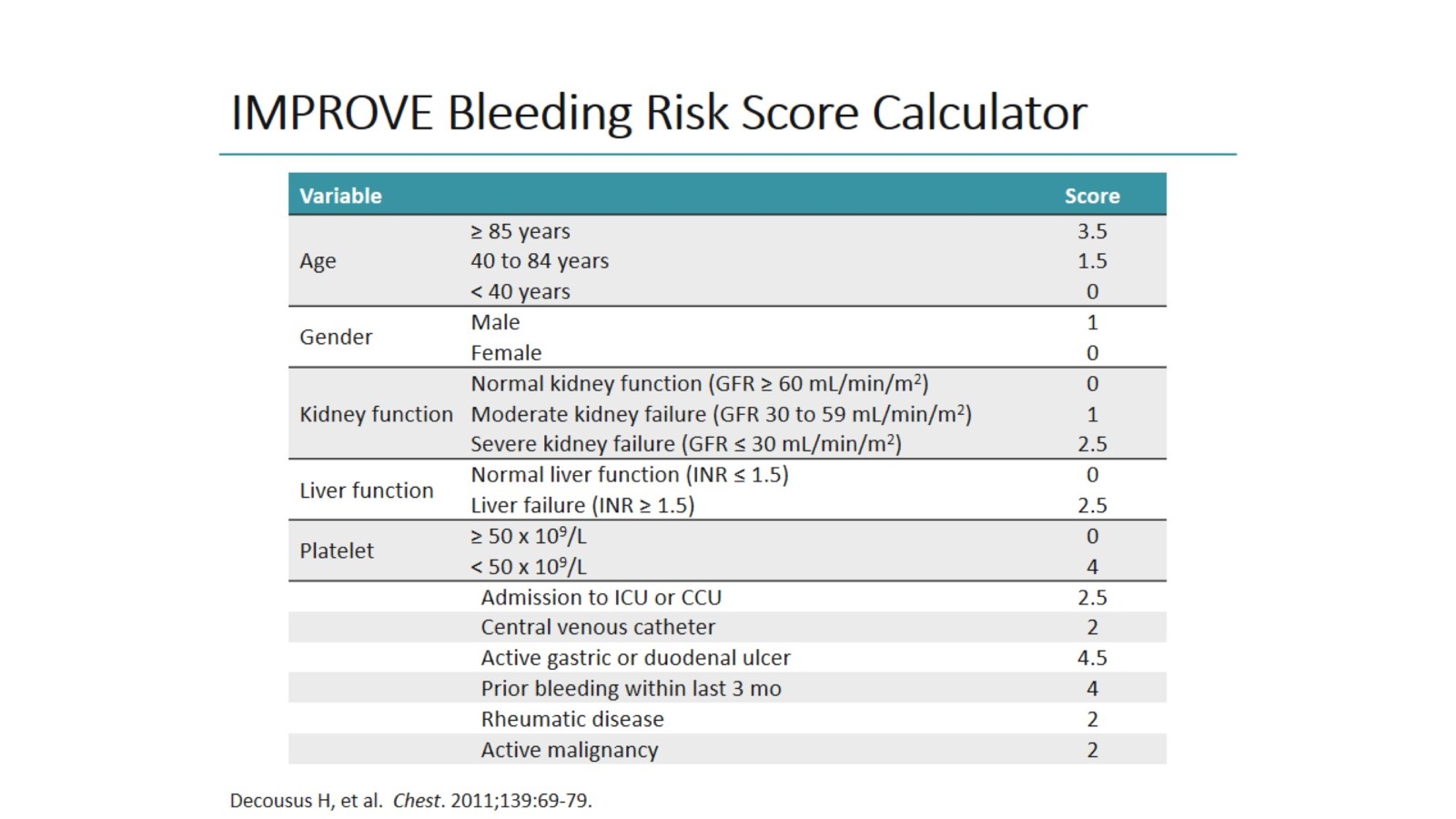 IMPROVE Bleeding Risk Score Calculator
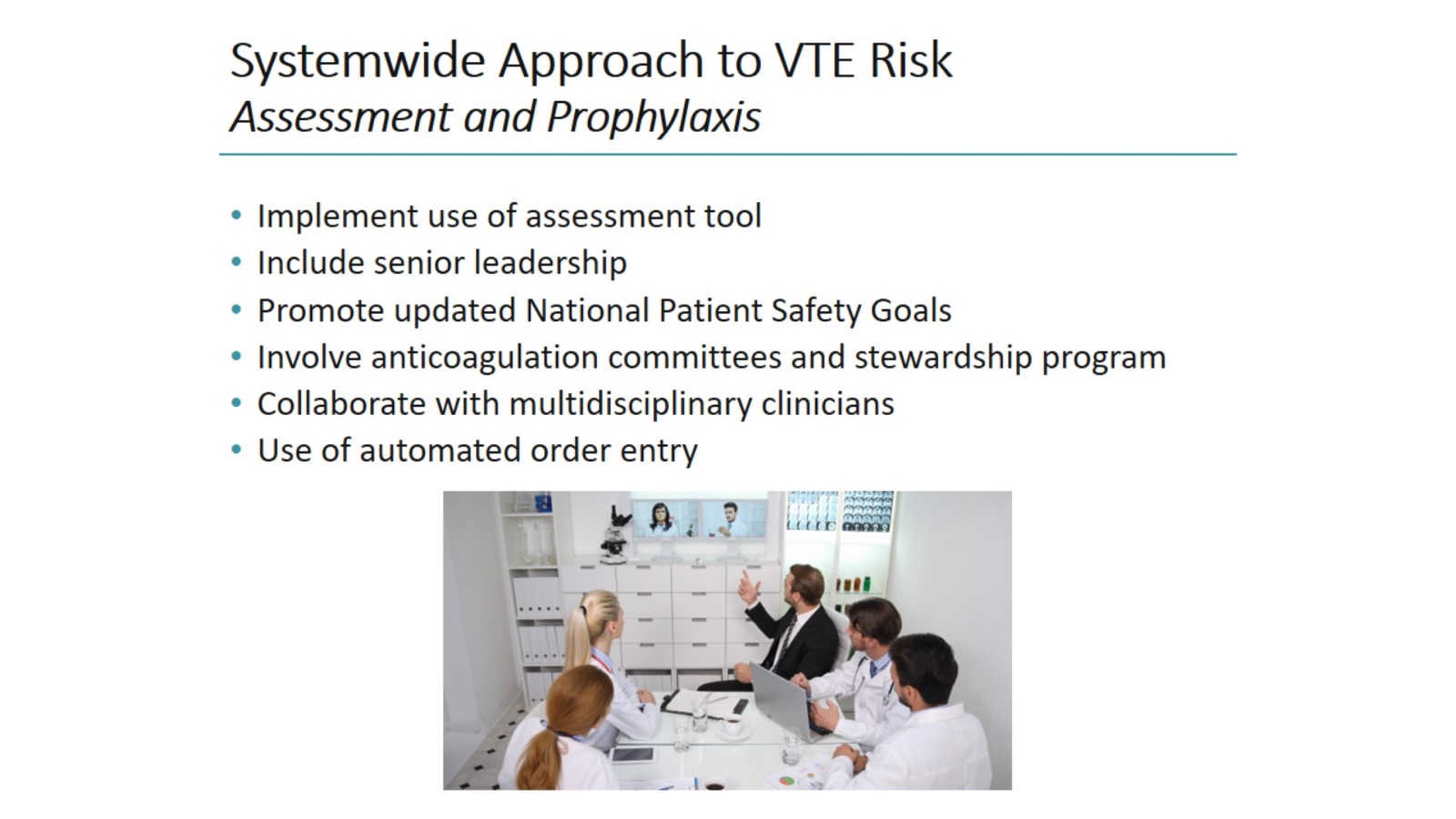 Systemwide Approach to VTE Risk Assessment and Prophylaxis
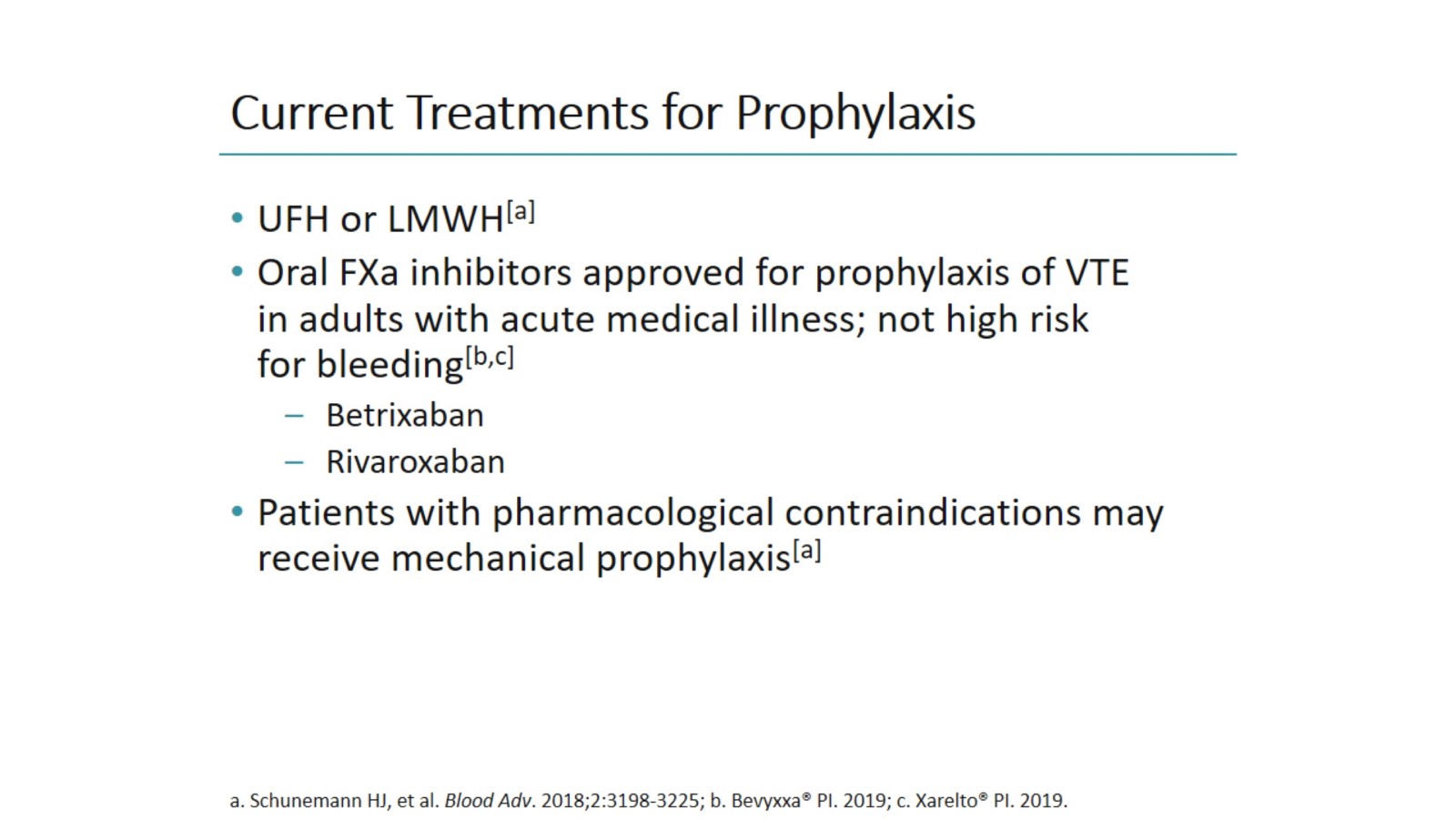 Current Treatments for Prophylaxis
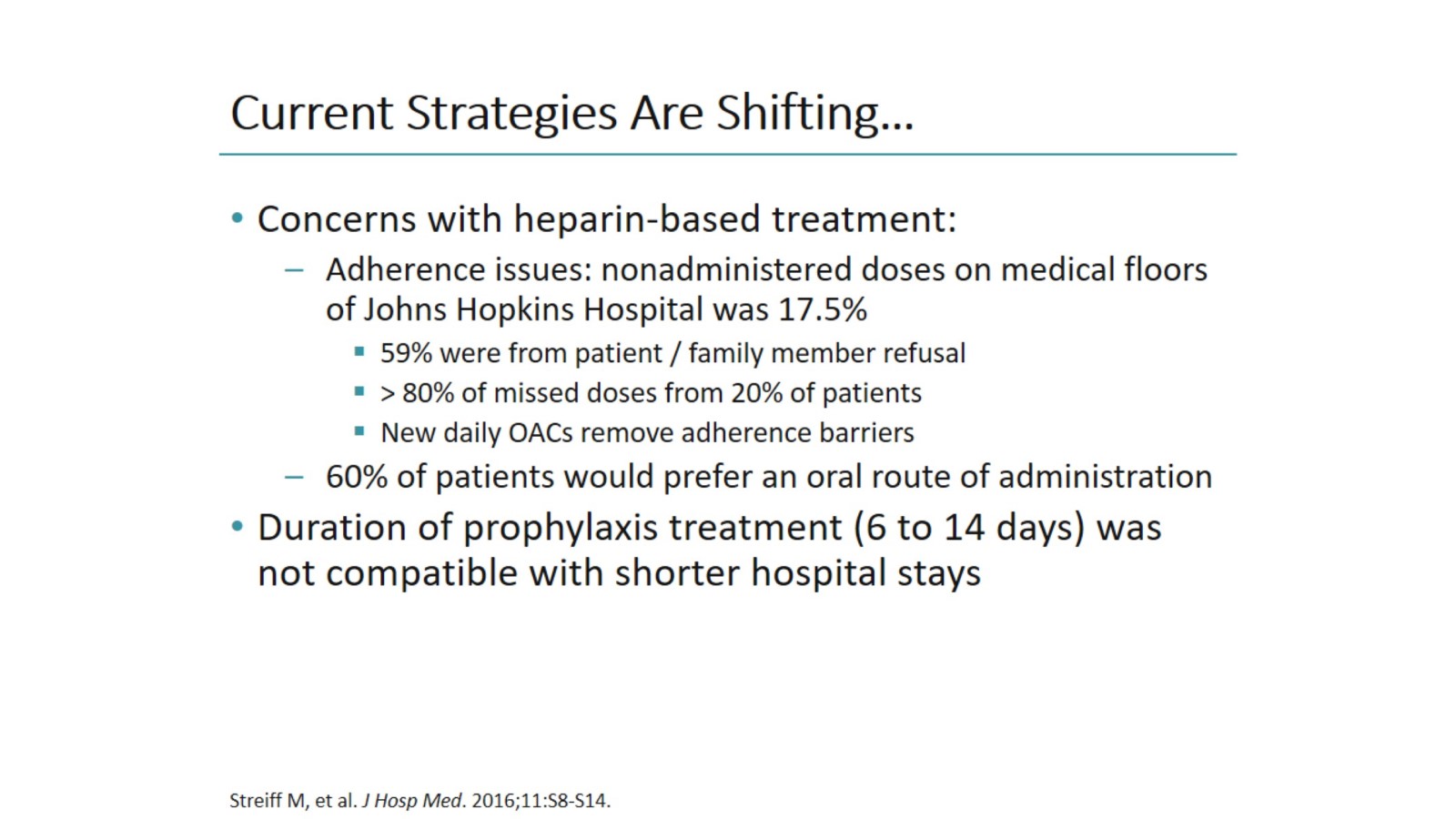 Current Strategies Are Shifting…
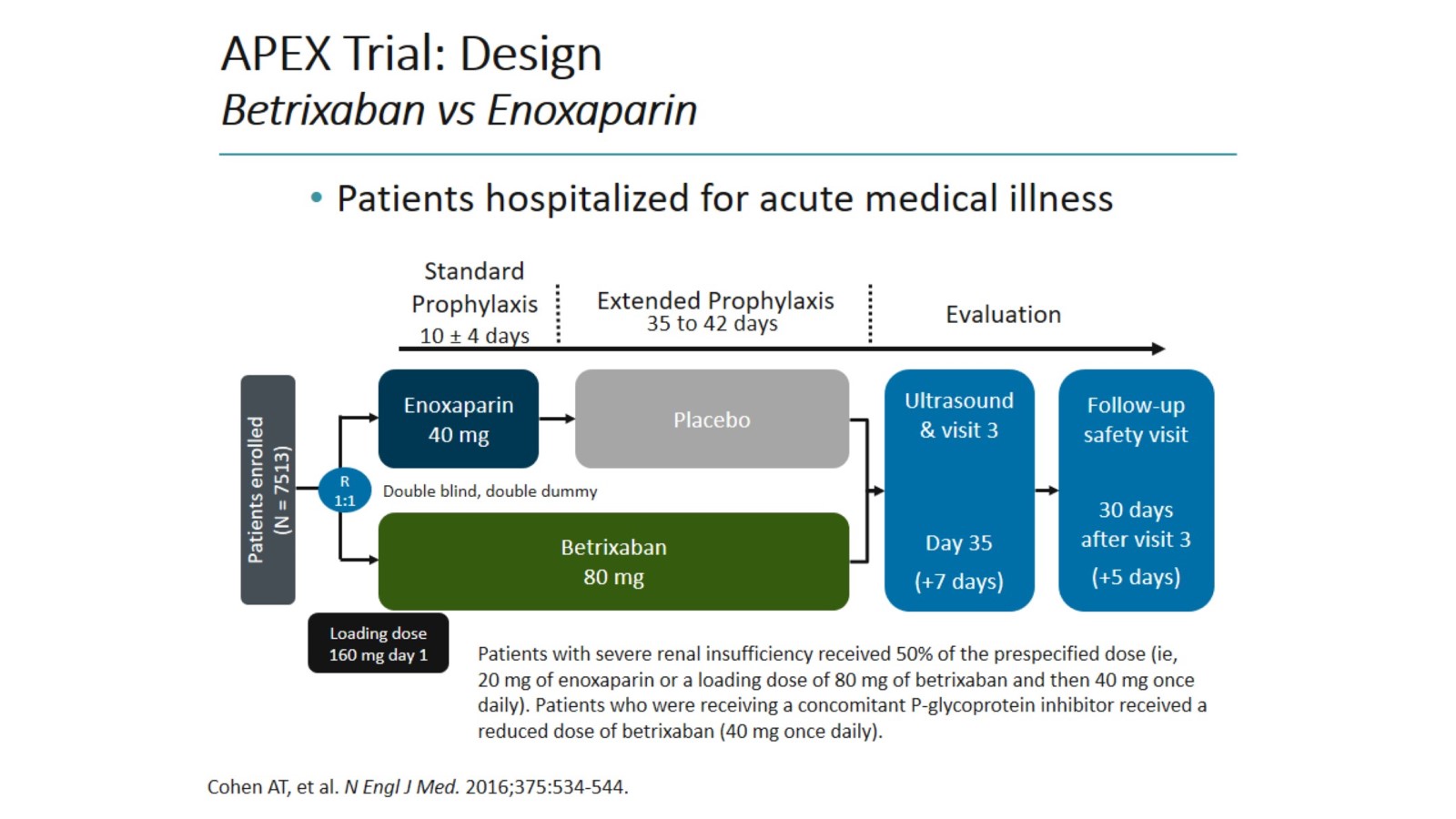 APEX Trial: Design Betrixaban vs Enoxaparin
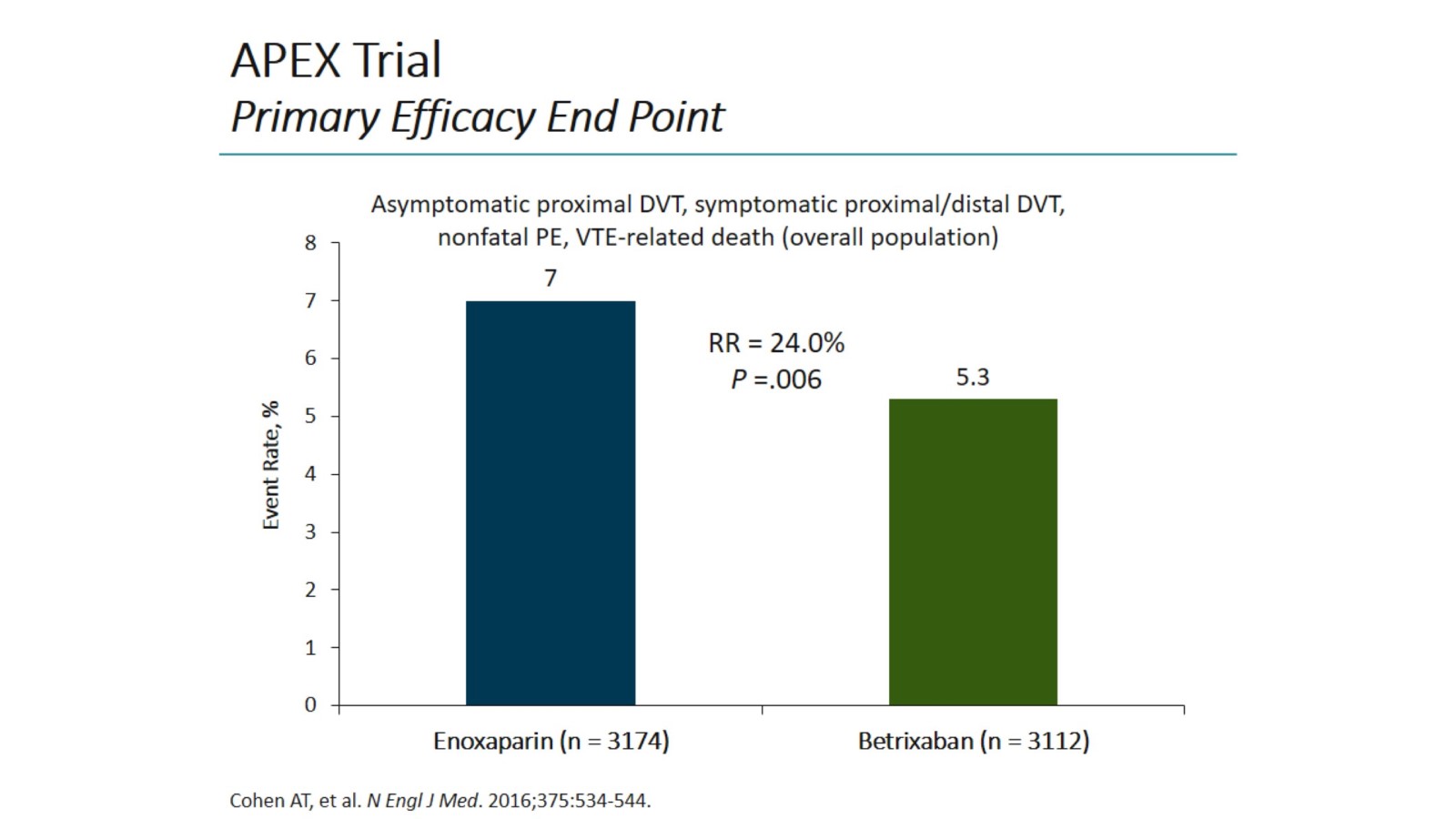 APEX TrialPrimary Efficacy End Point
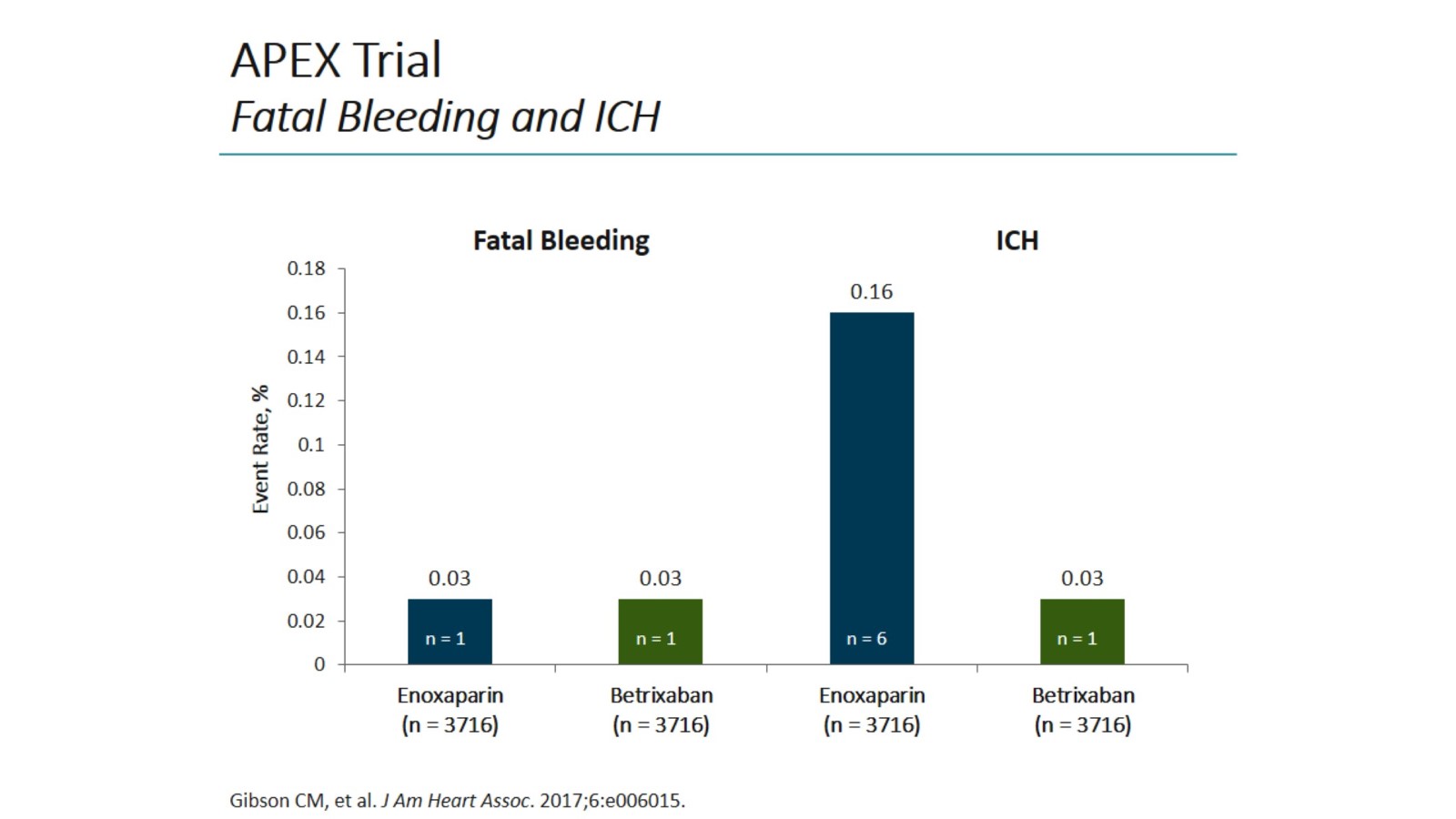 APEX TrialFatal Bleeding and ICH
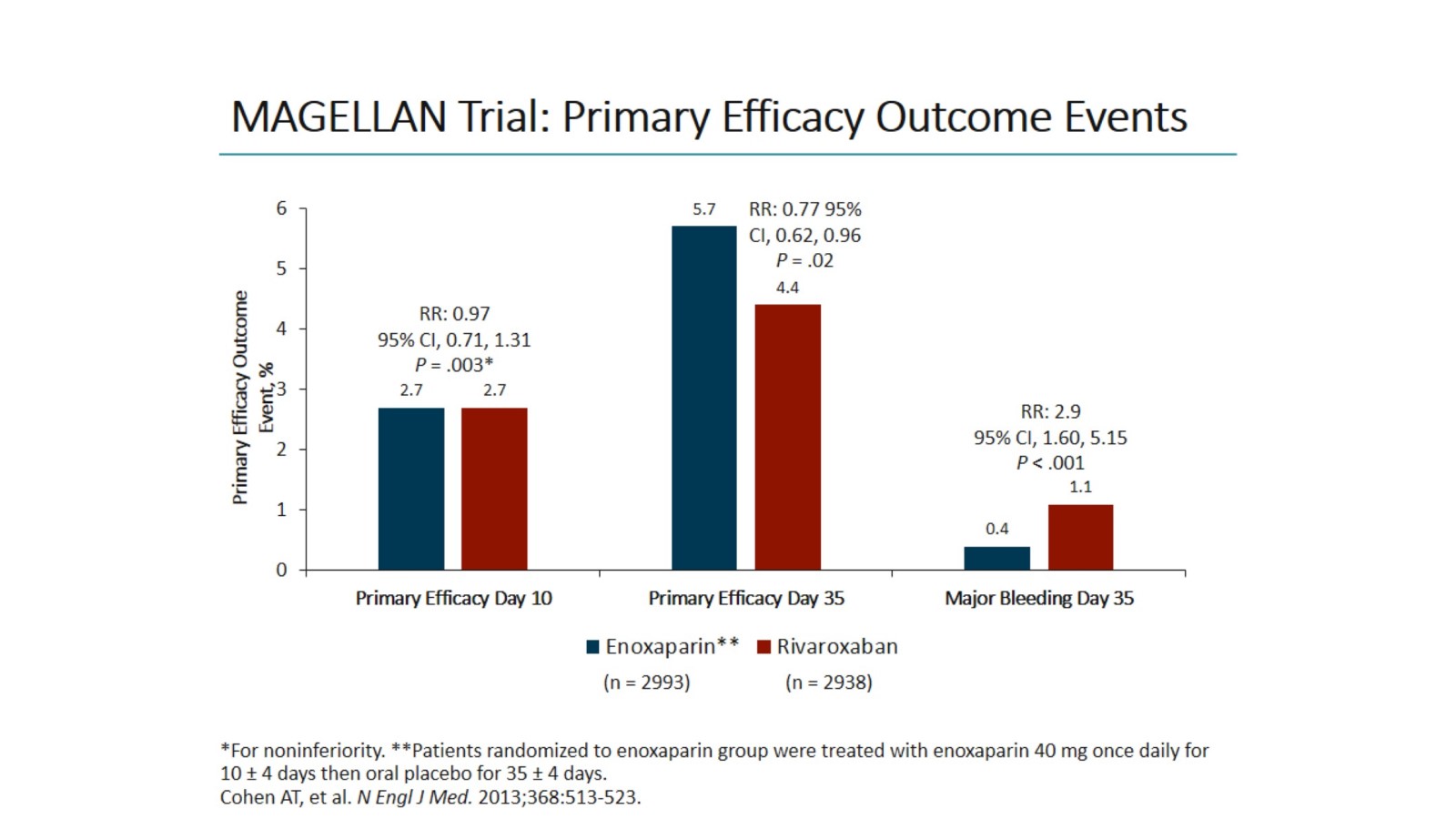 MAGELLAN Trial: Primary Efficacy Outcome Events
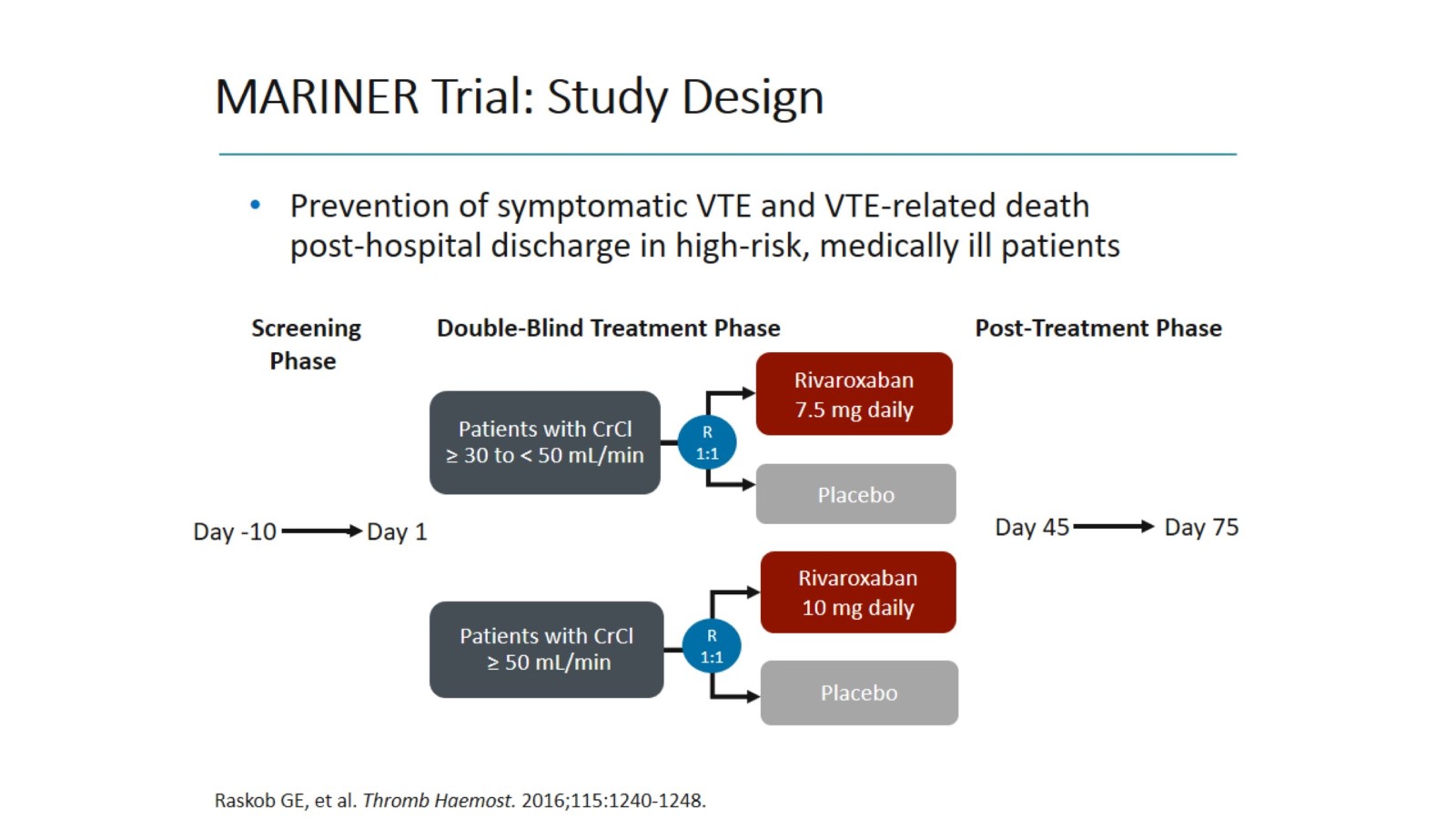 MARINER Trial: Study Design
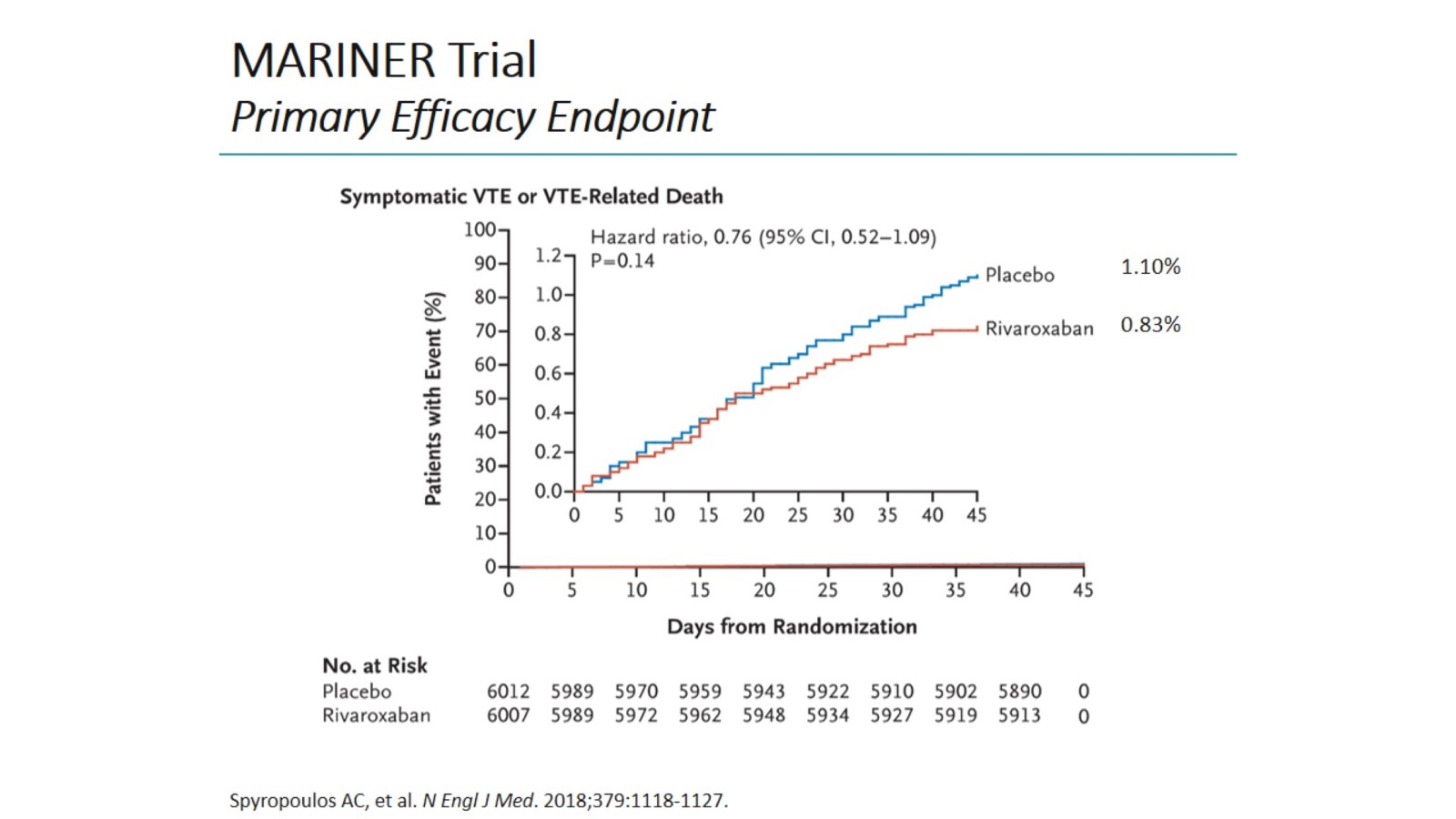 MARINER TrialPrimary Efficacy Endpoint
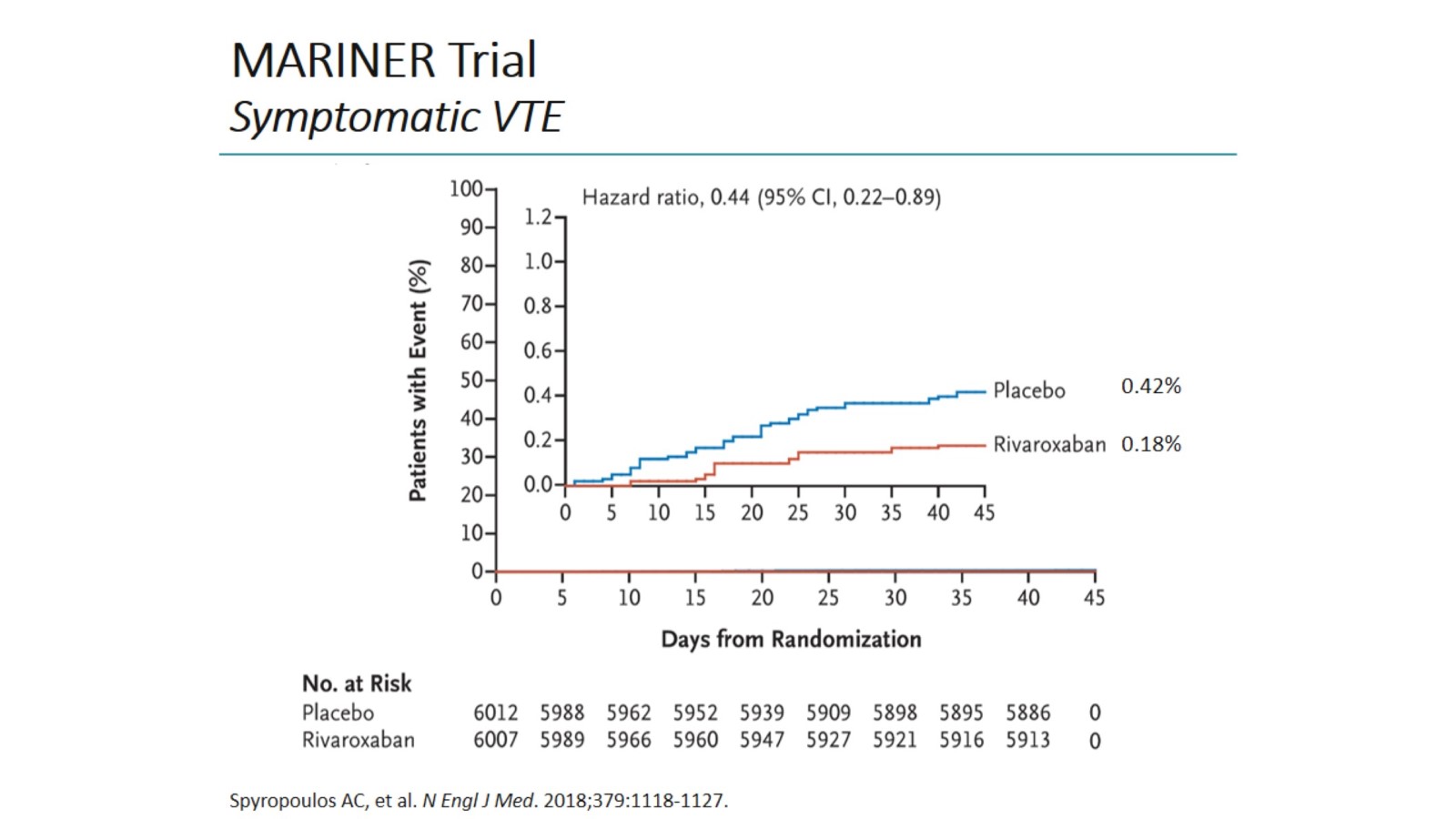 MARINER TrialSymptomatic VTE
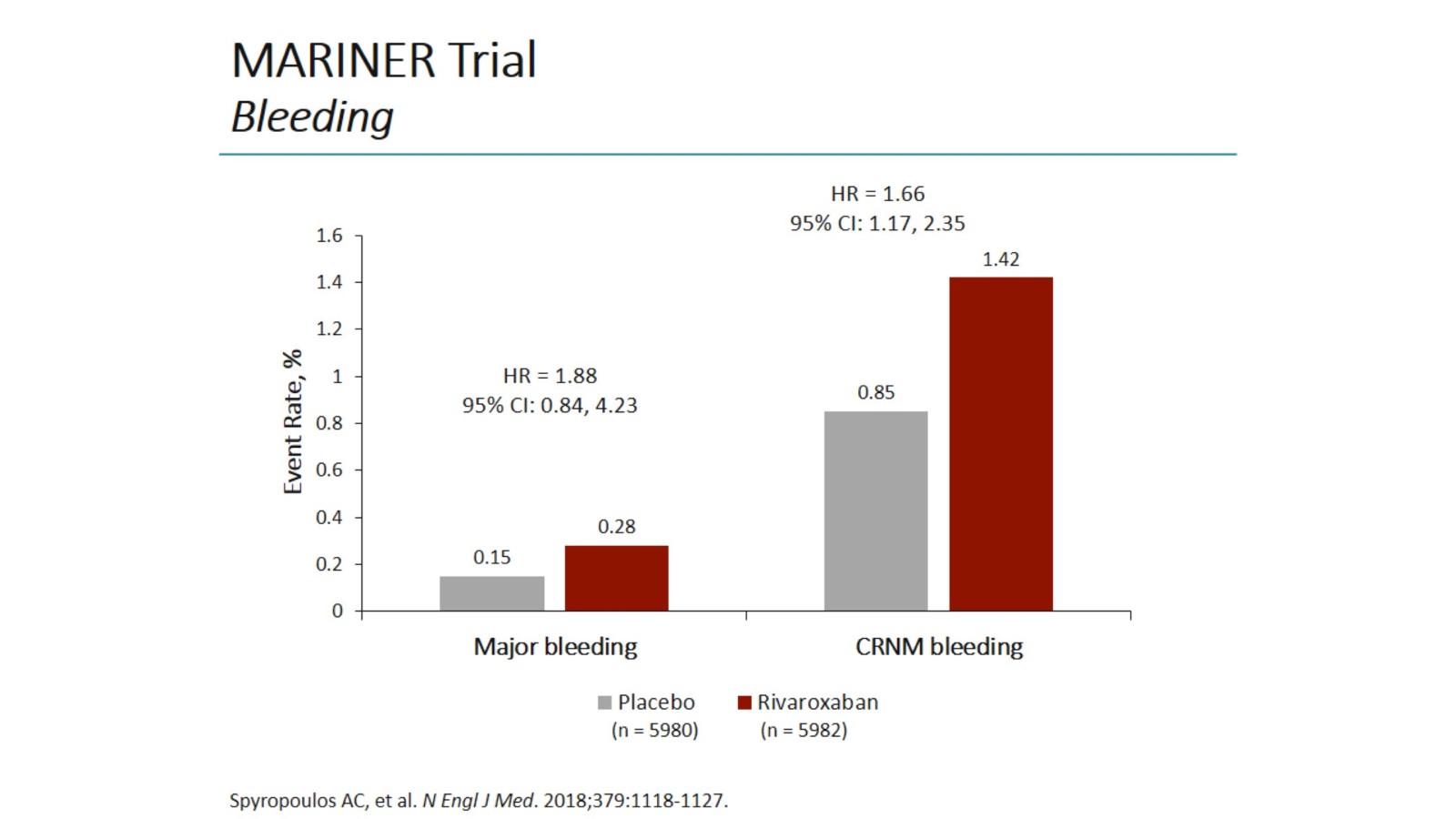 MARINER TrialBleeding
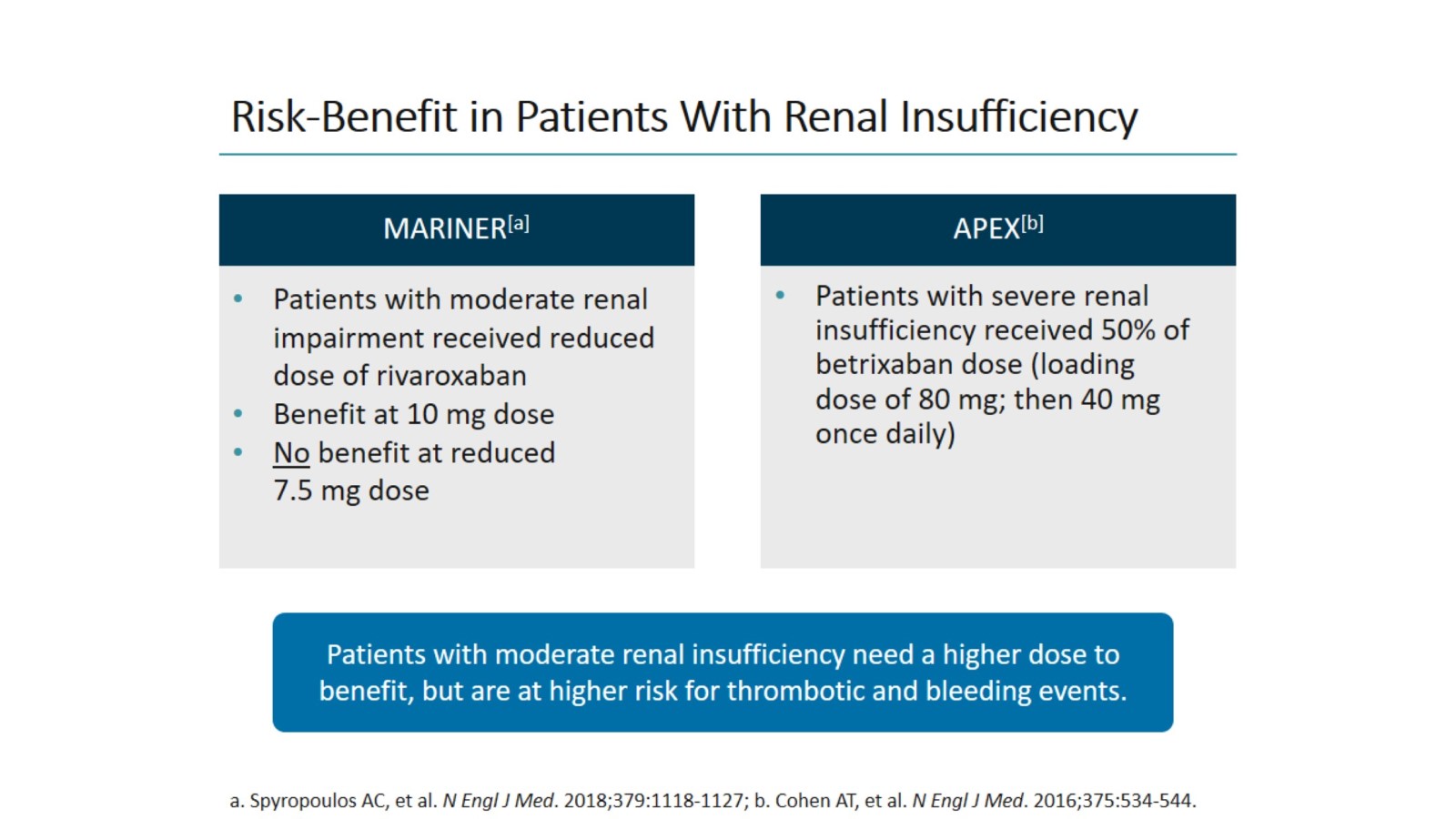 Risk-Benefit in Patients With Renal Insufficiency
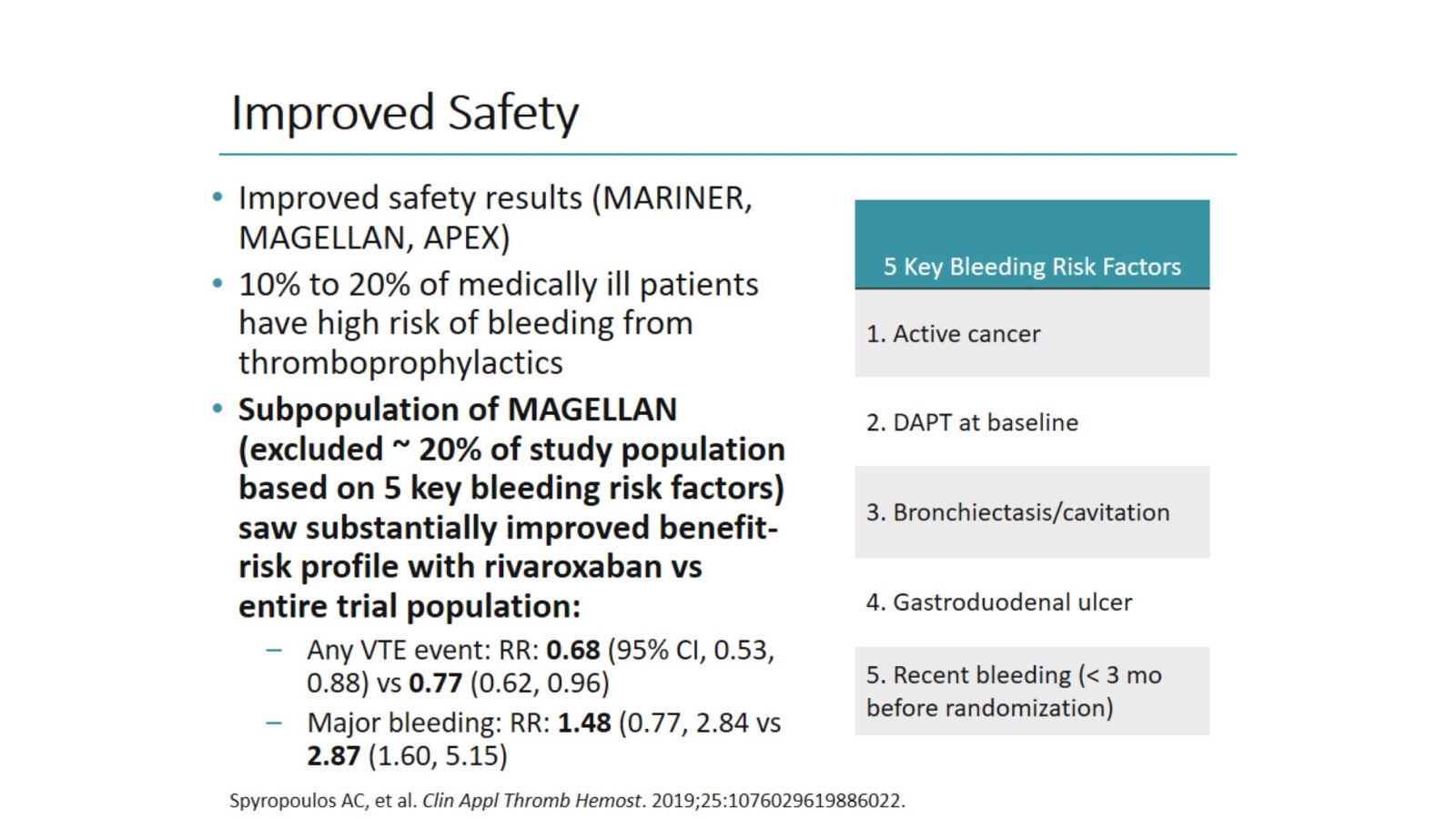 Improved Safety
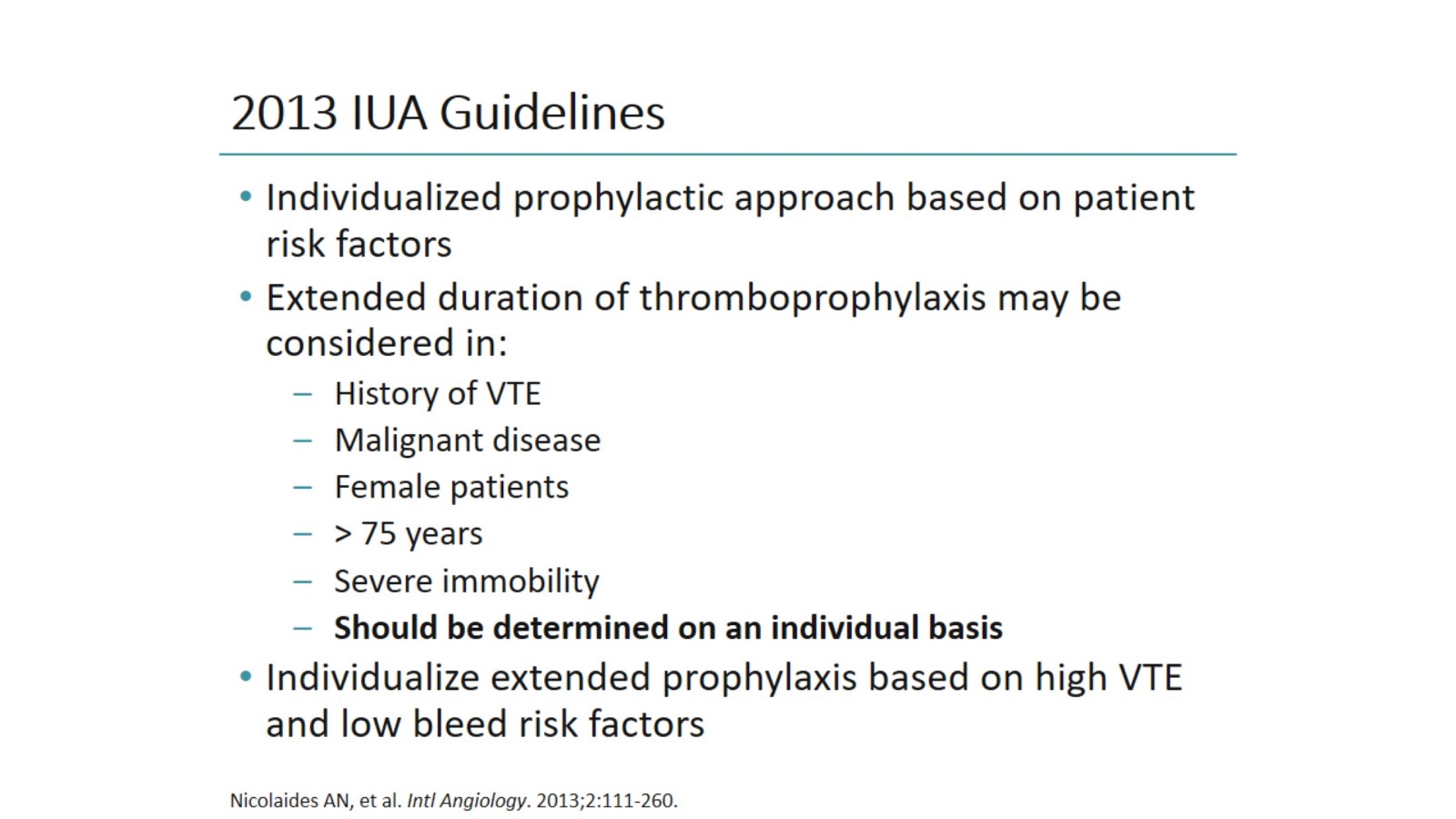 2013 IUA Guidelines
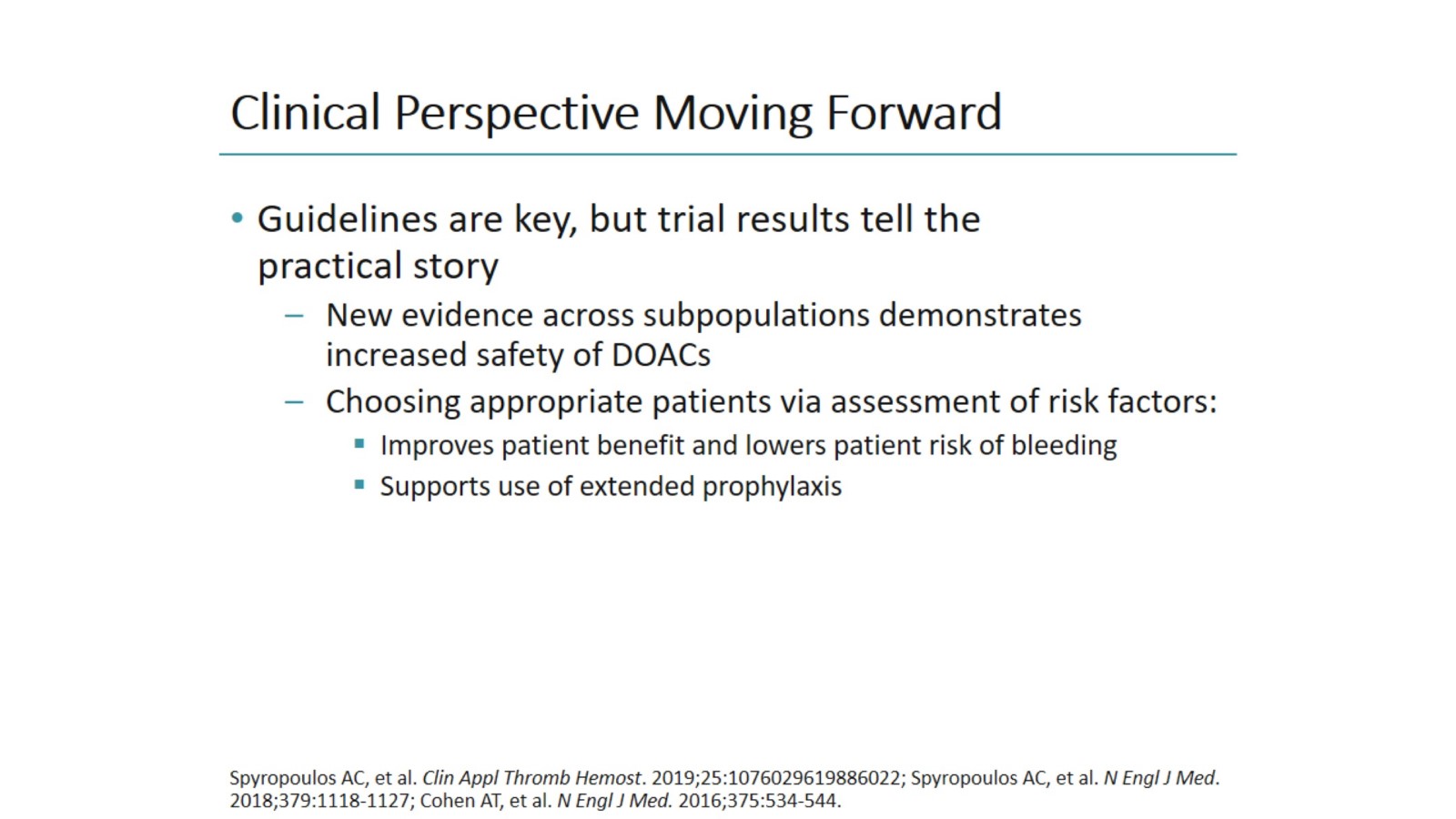 Clinical Perspective Moving Forward
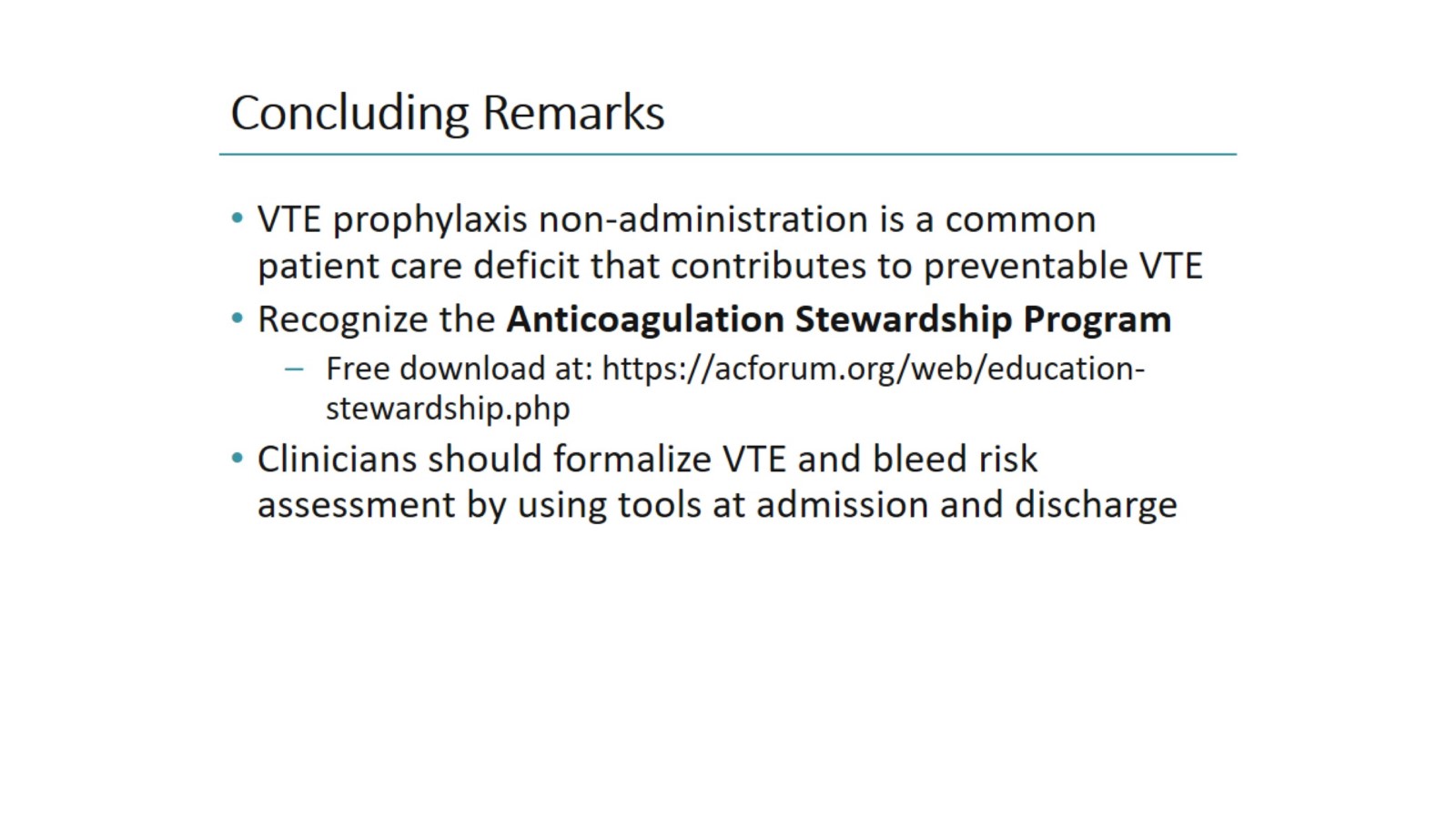 Concluding Remarks
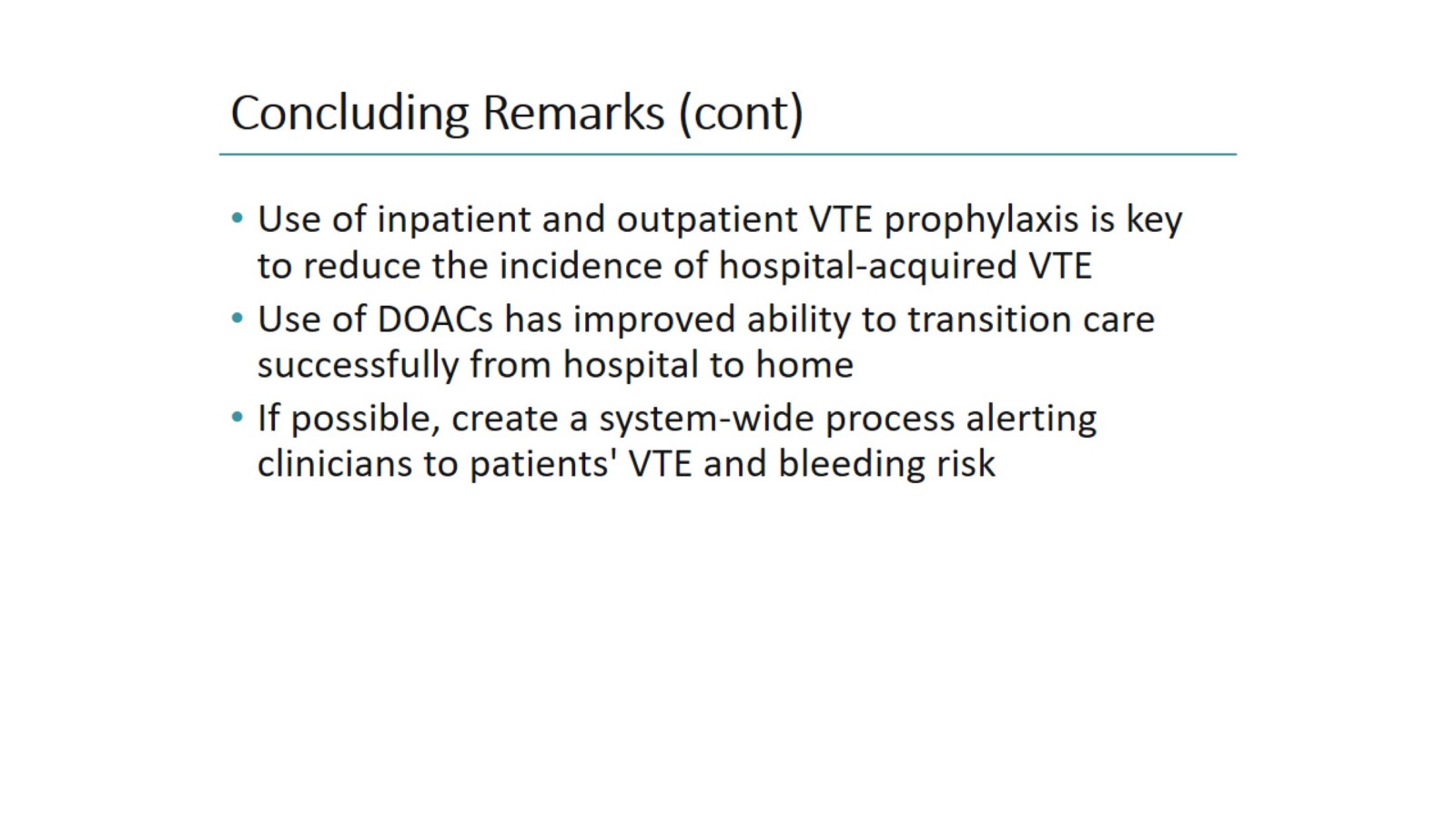 Concluding Remarks (cont)
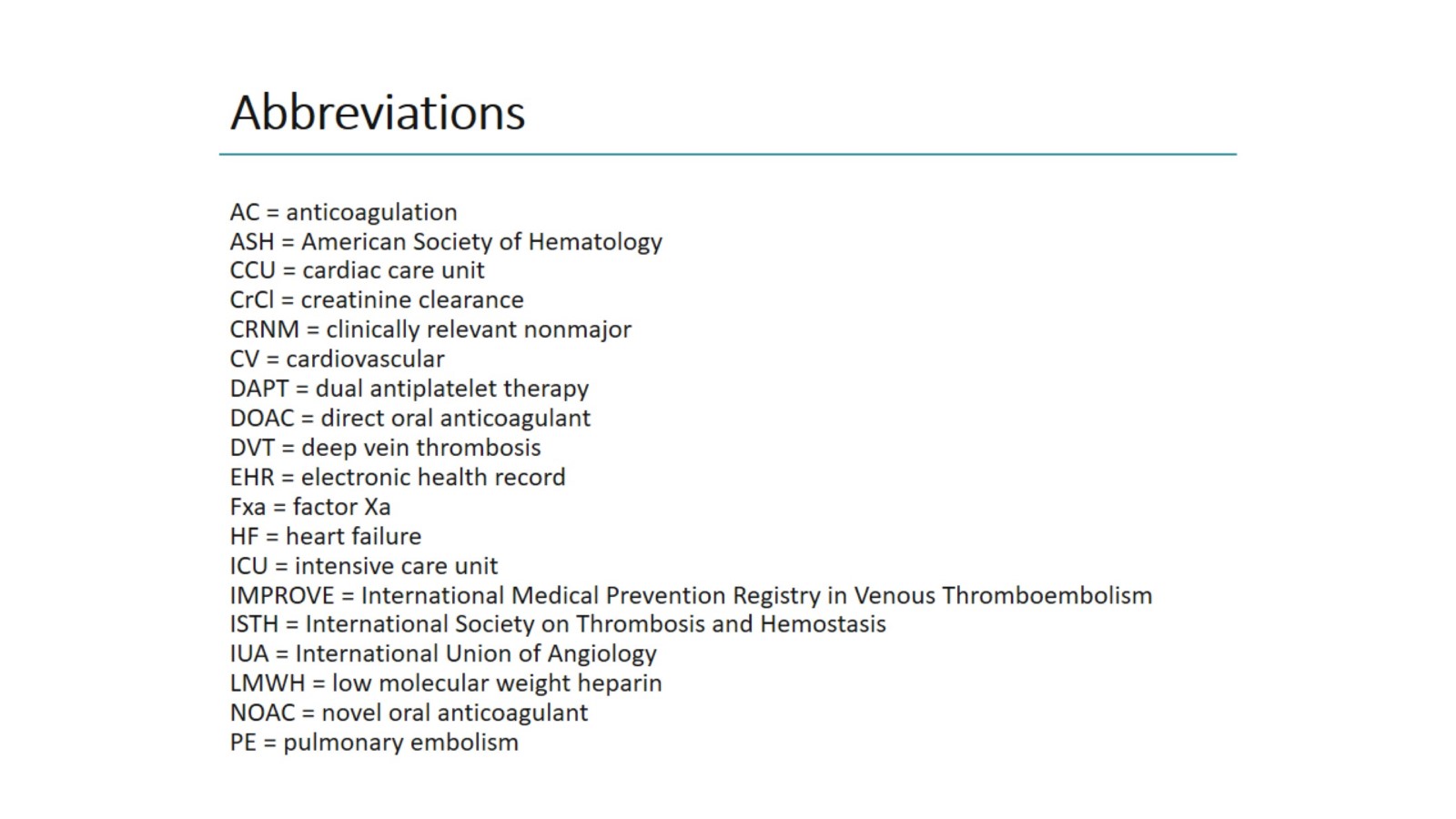 Abbreviations
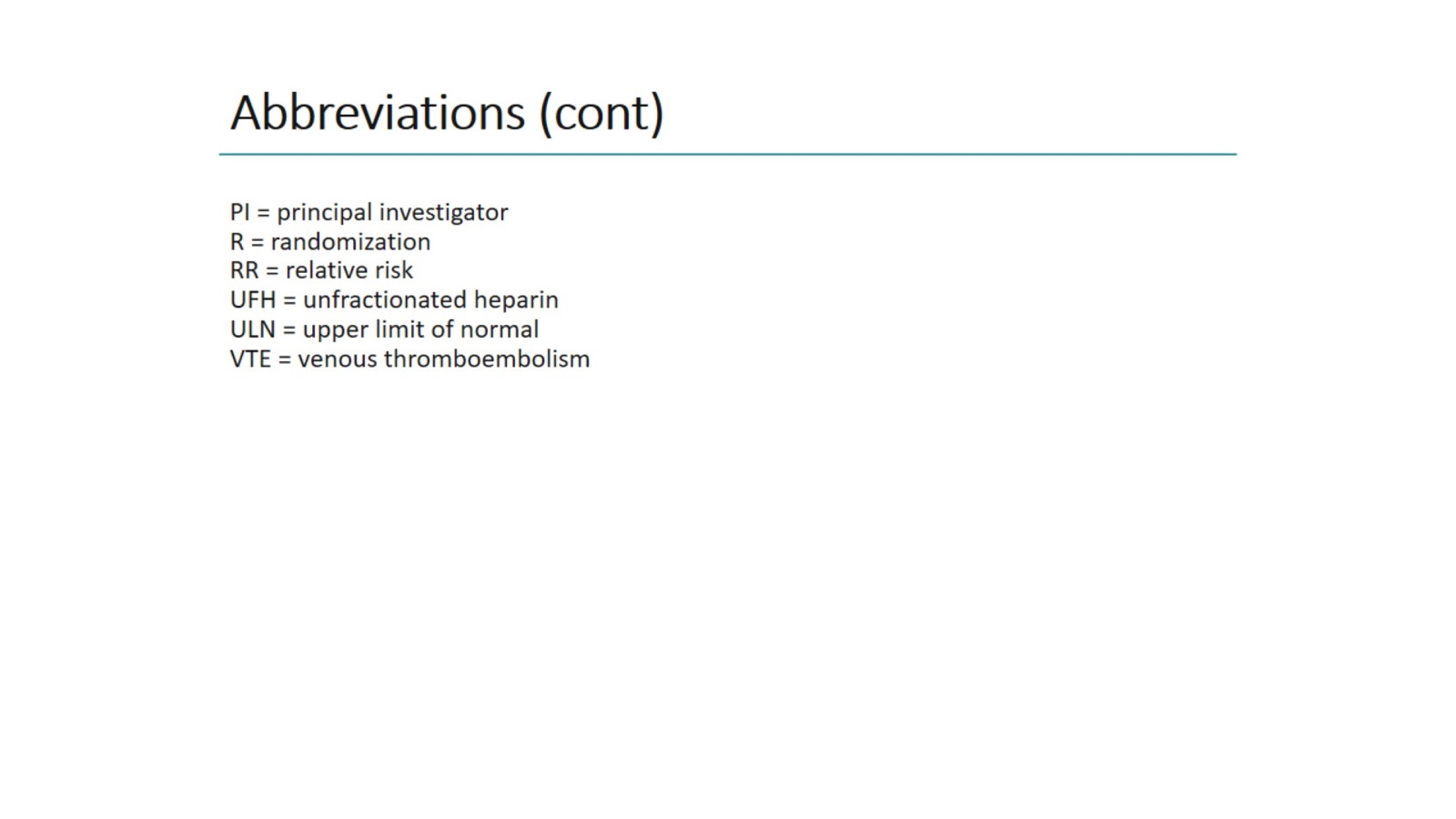 Abbreviations (cont)